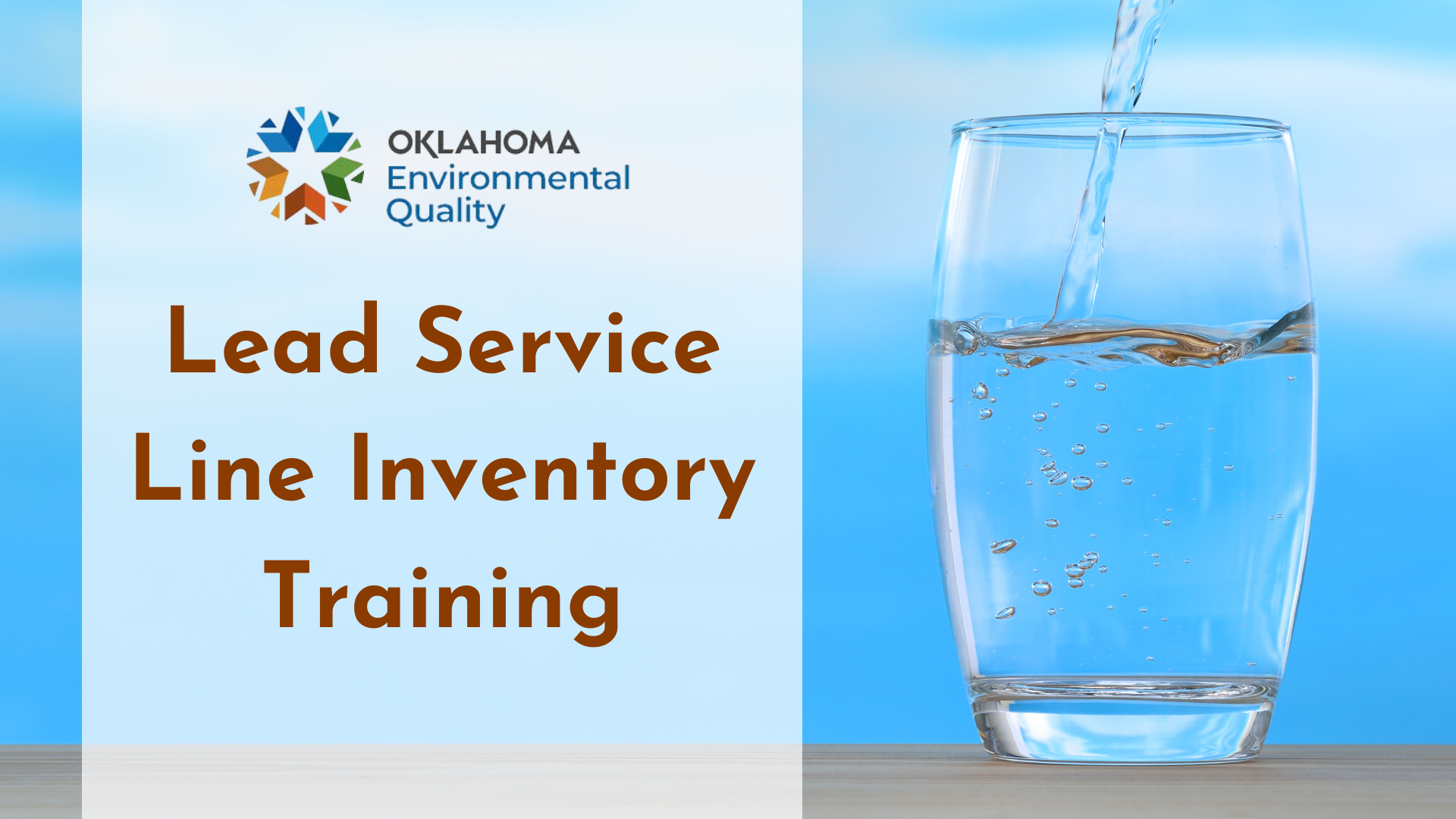 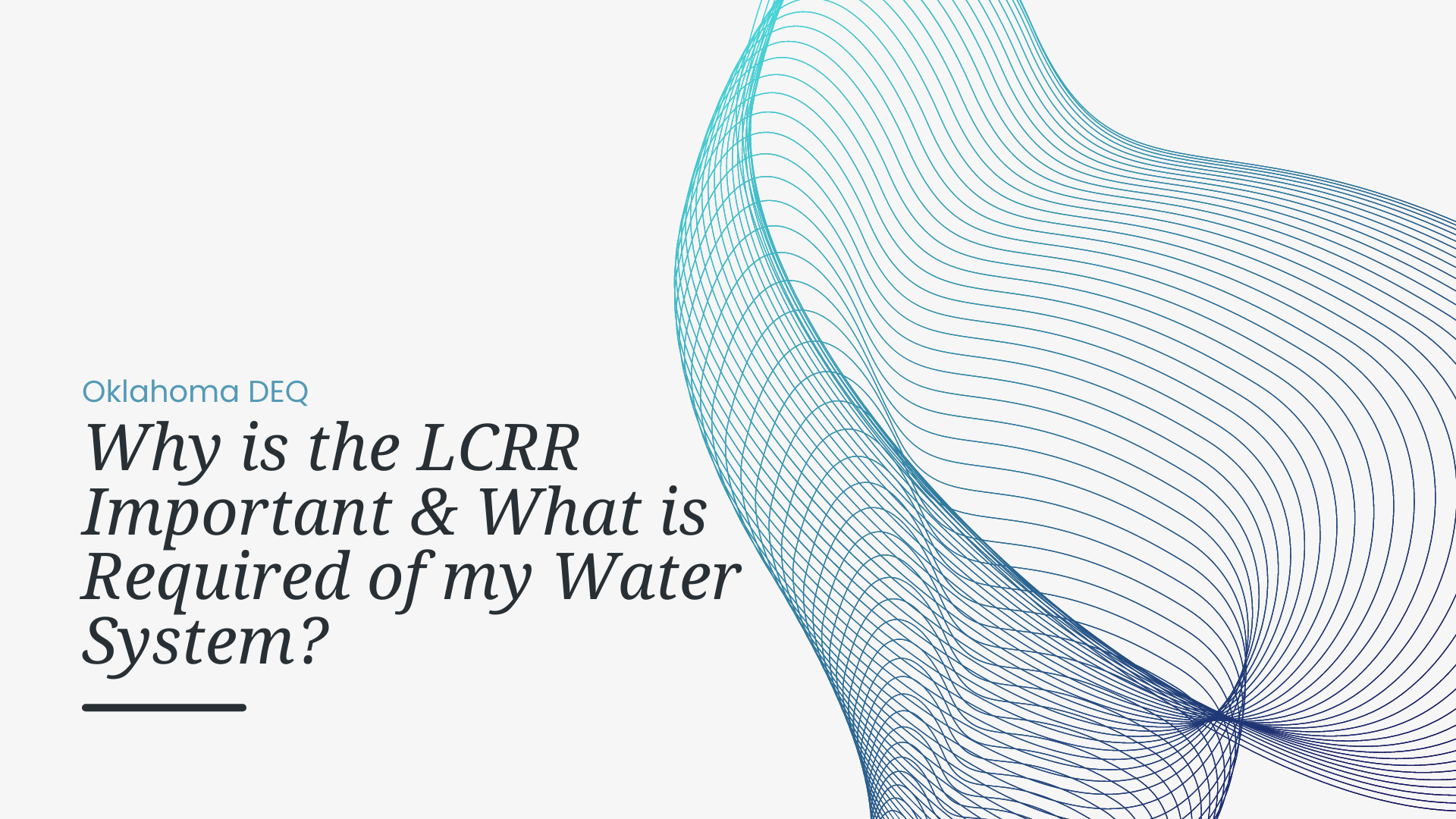 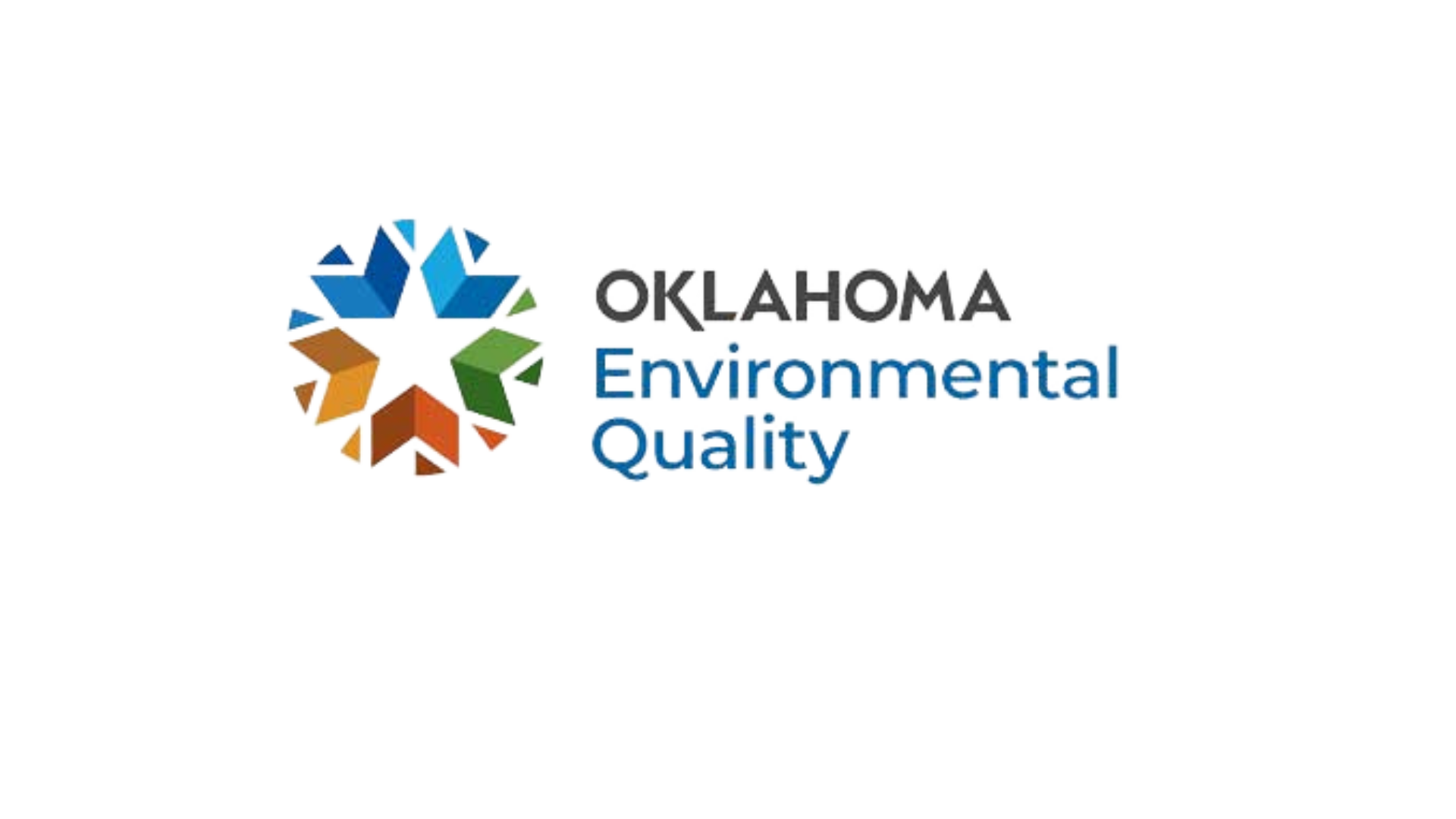 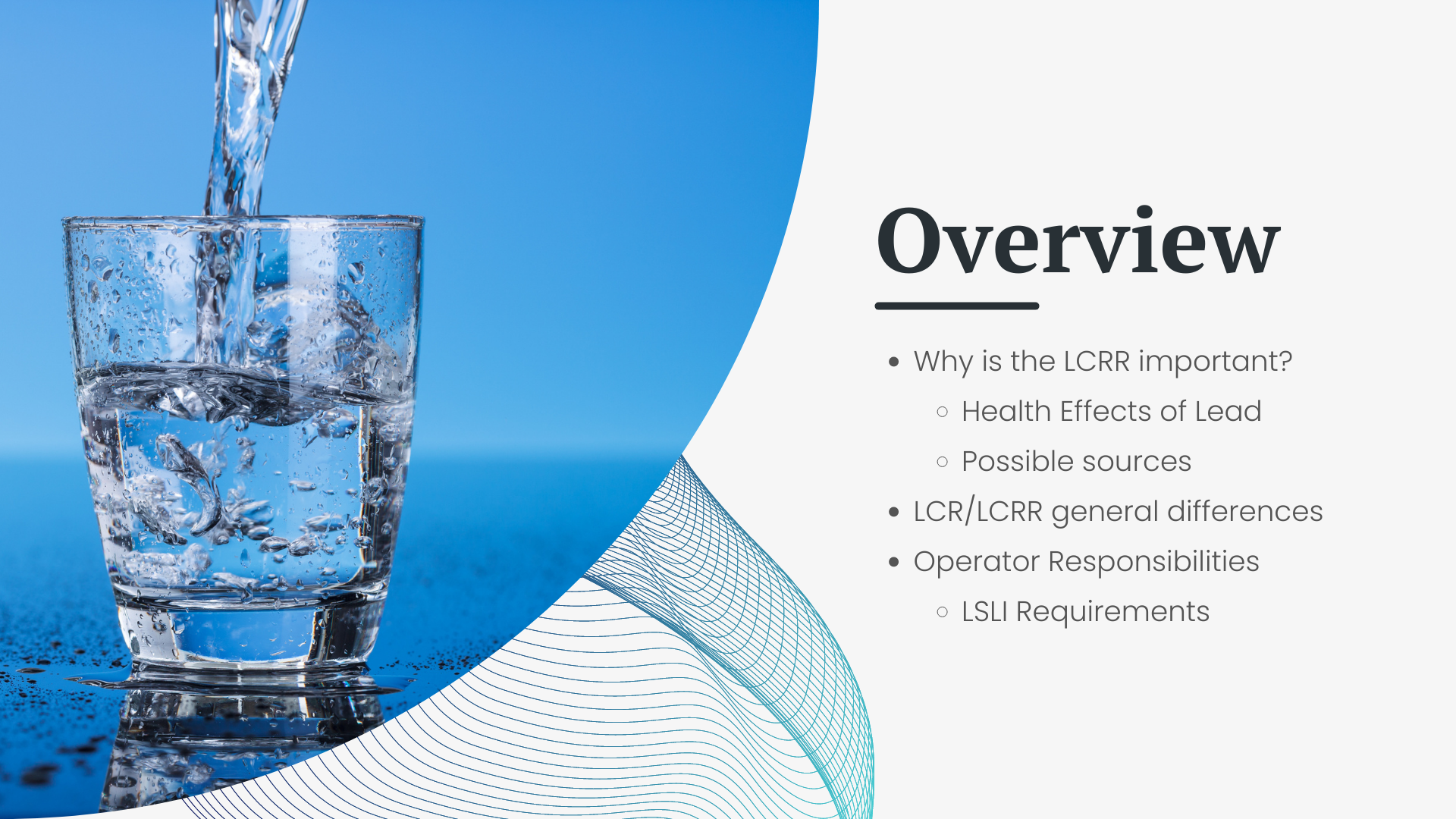 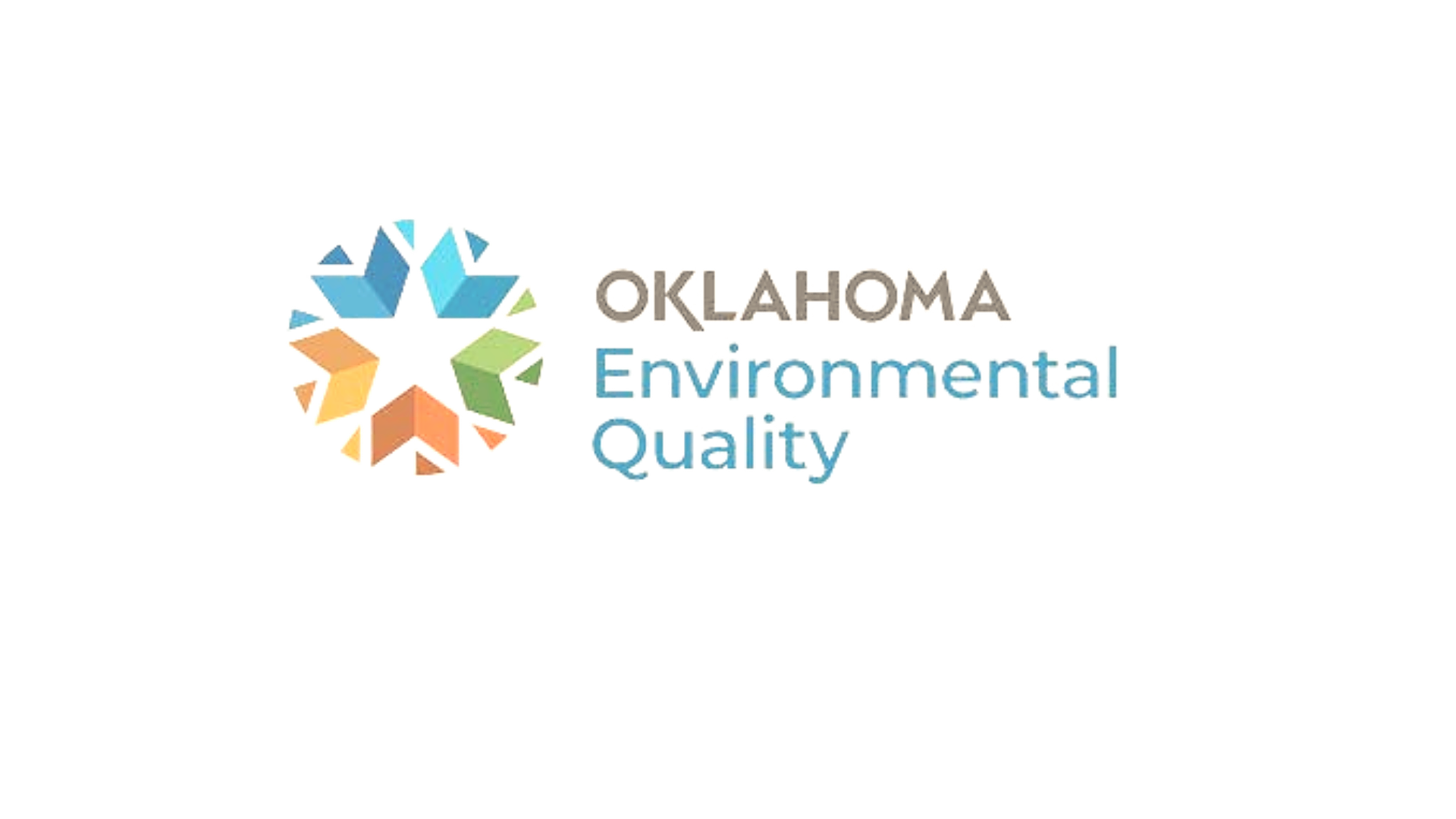 [Speaker Notes: Why is the LCRR important? In other words, why should you care about it?
Health effects and how there may be lead in the home’s drinking water supply
General changes that are coming with the LCRR, and what the requirements will be for operators moving forward.]
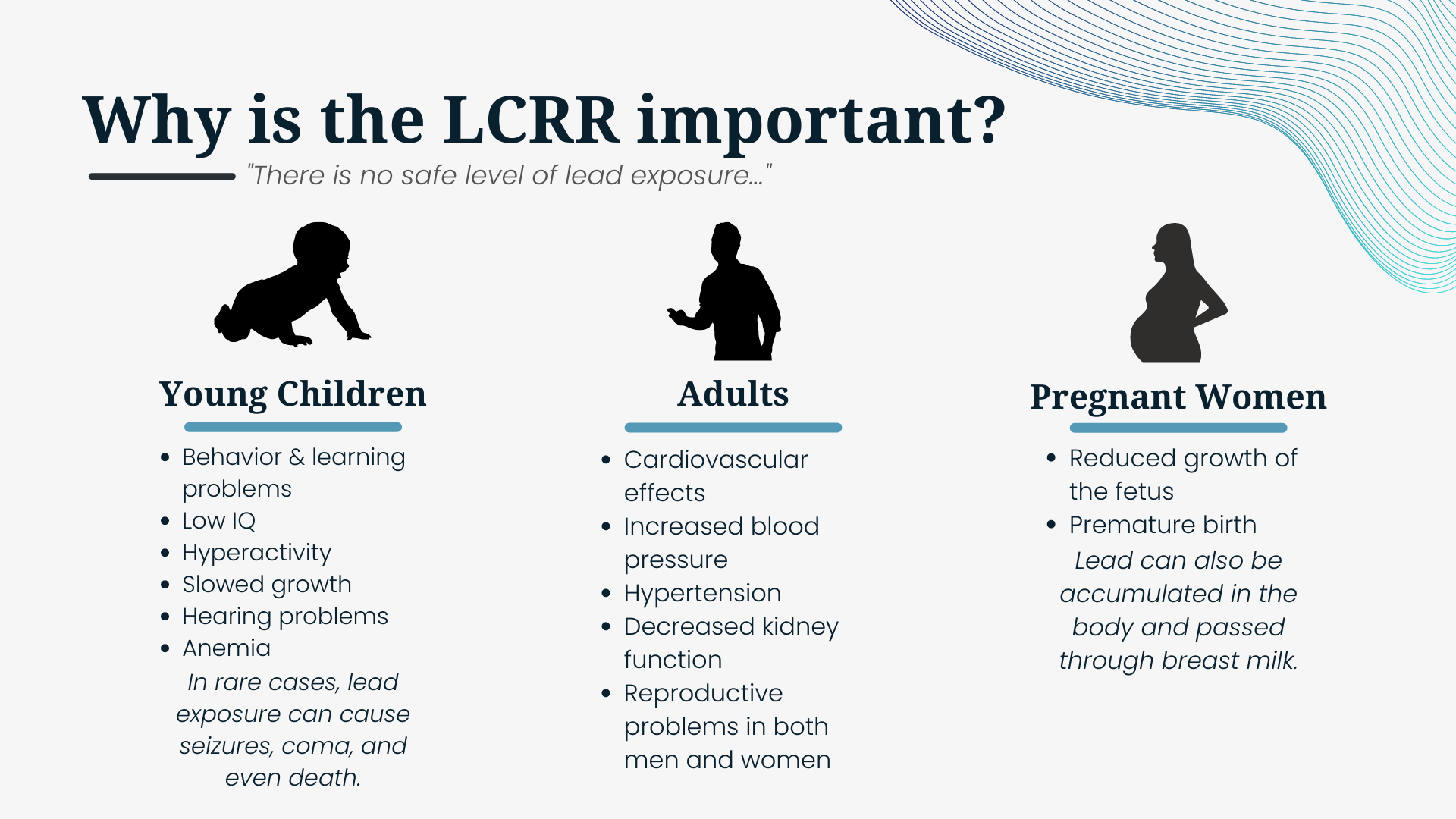 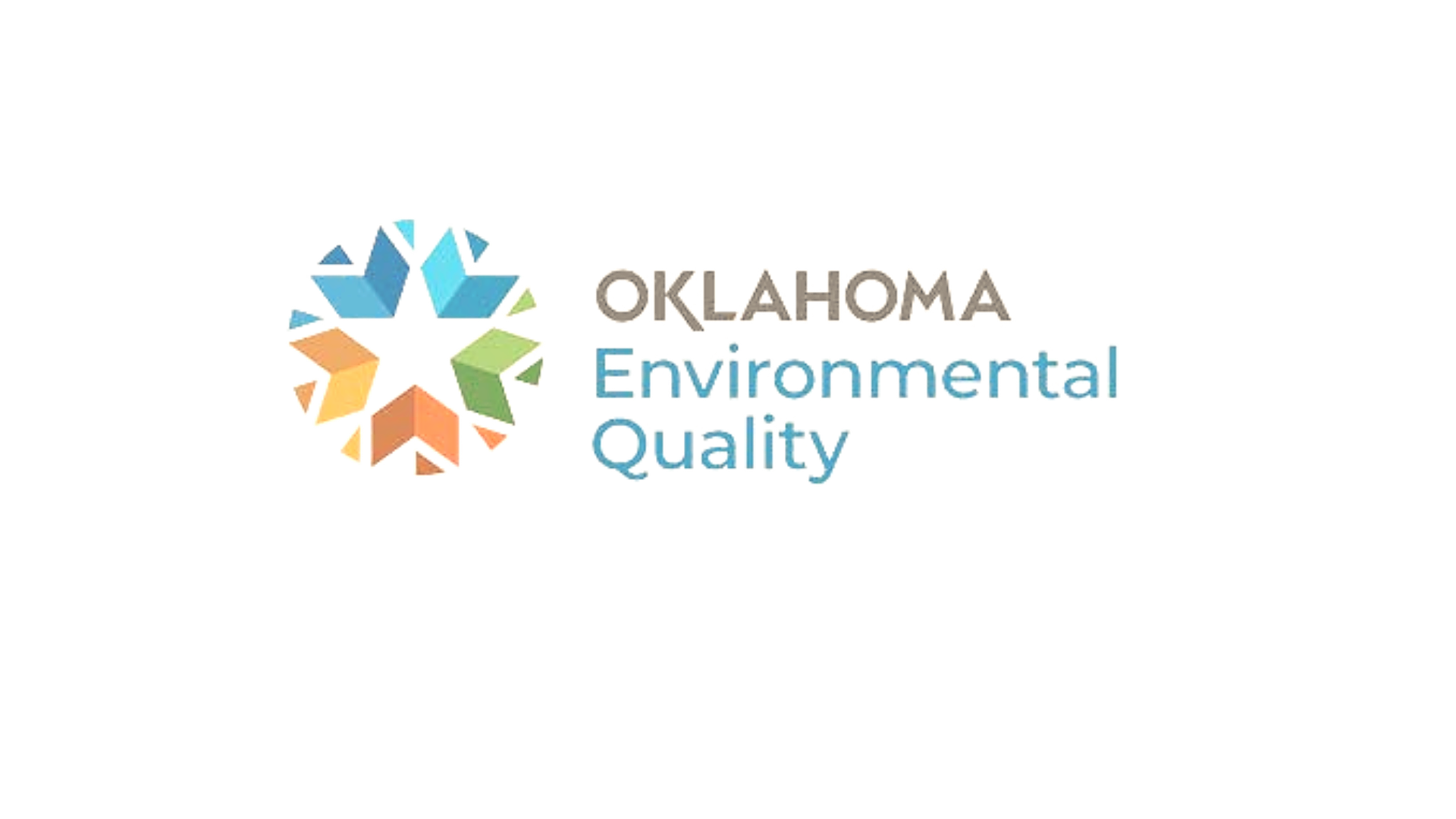 [Speaker Notes: There is no safe level of lead exposure. Lead exposure can cause…]
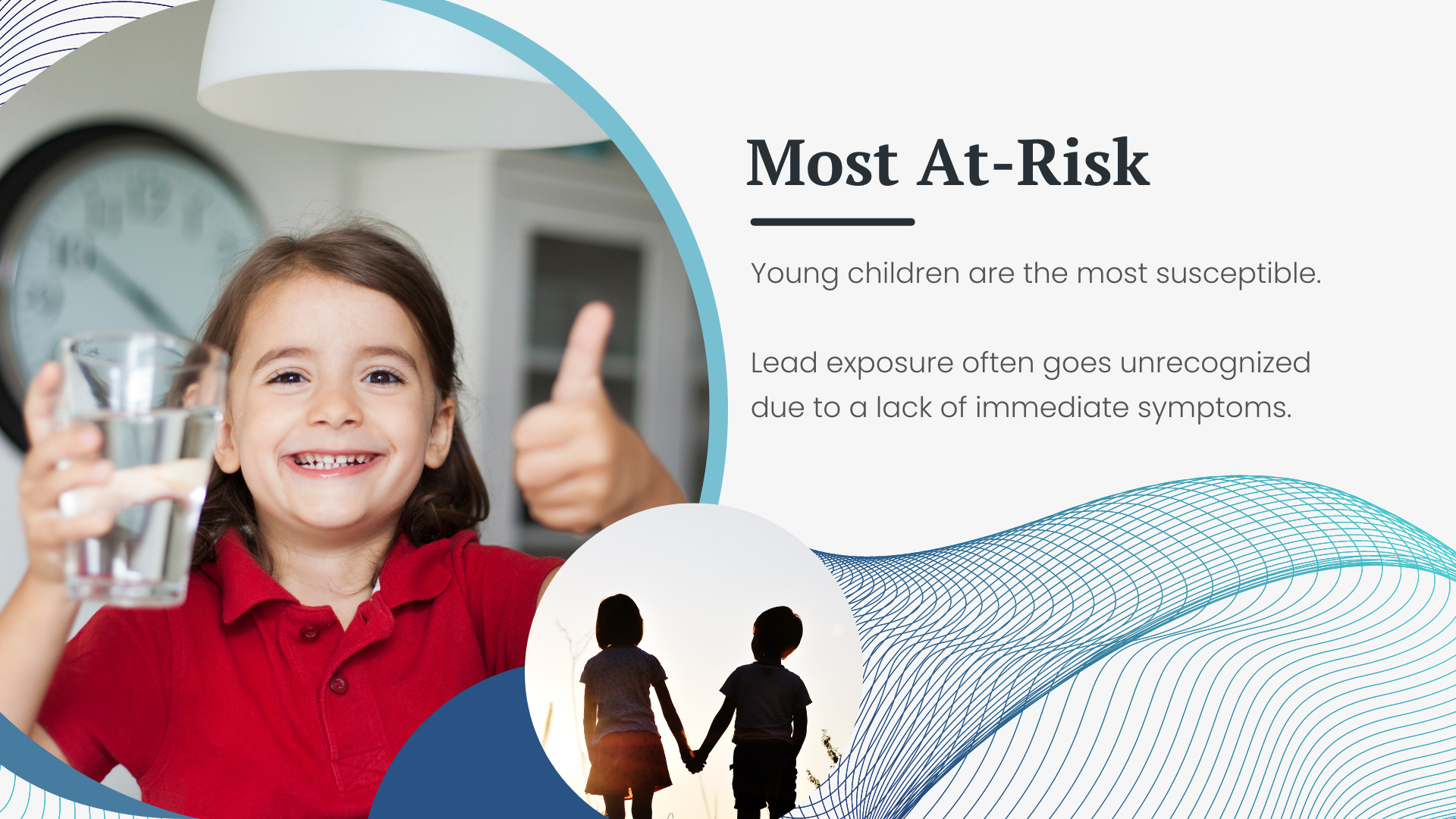 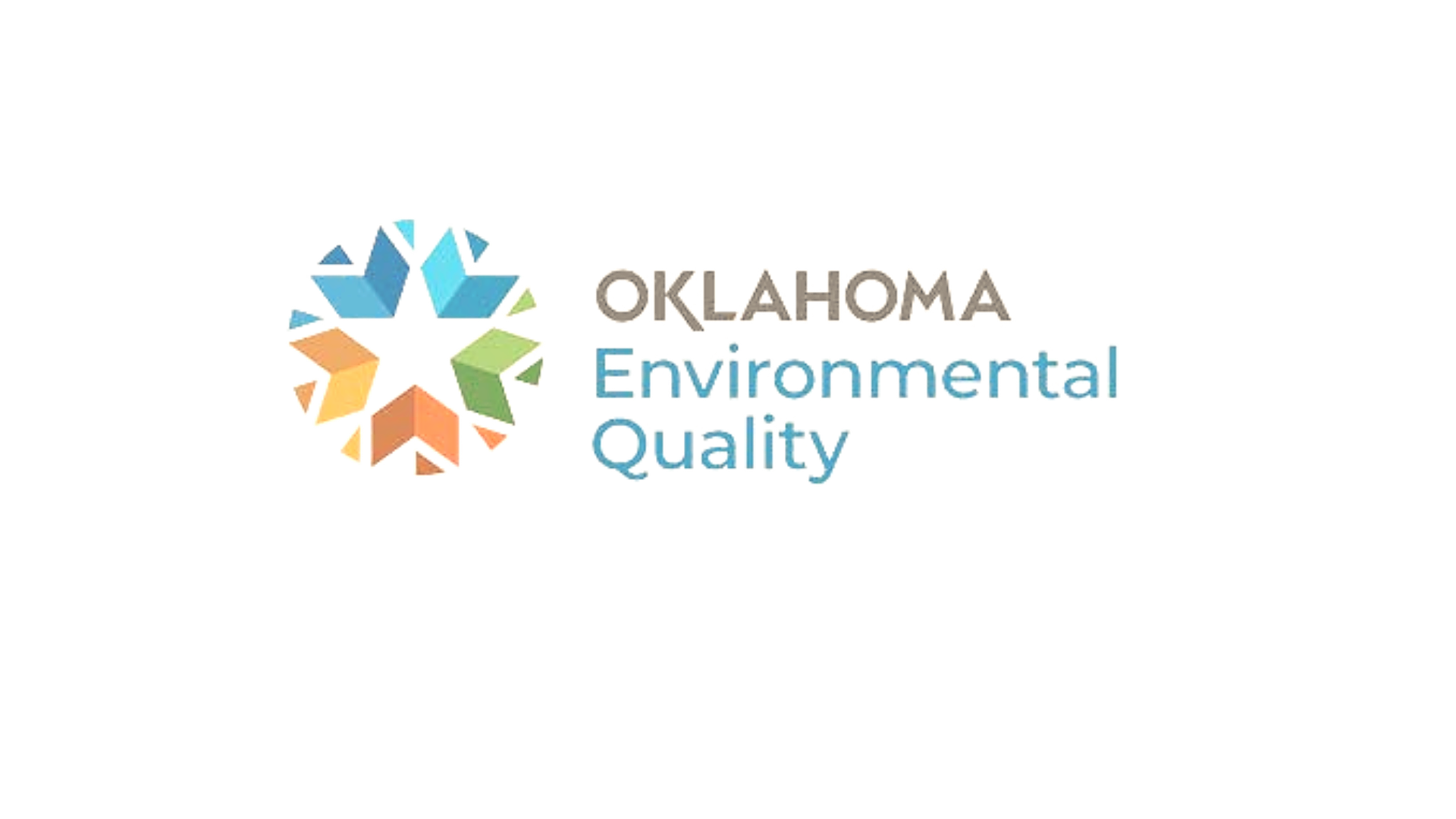 [Speaker Notes: Young children are the most susceptible. And this is a huge risk because due to the lack of immediate symptoms, lead exposure often goes unrecognized.]
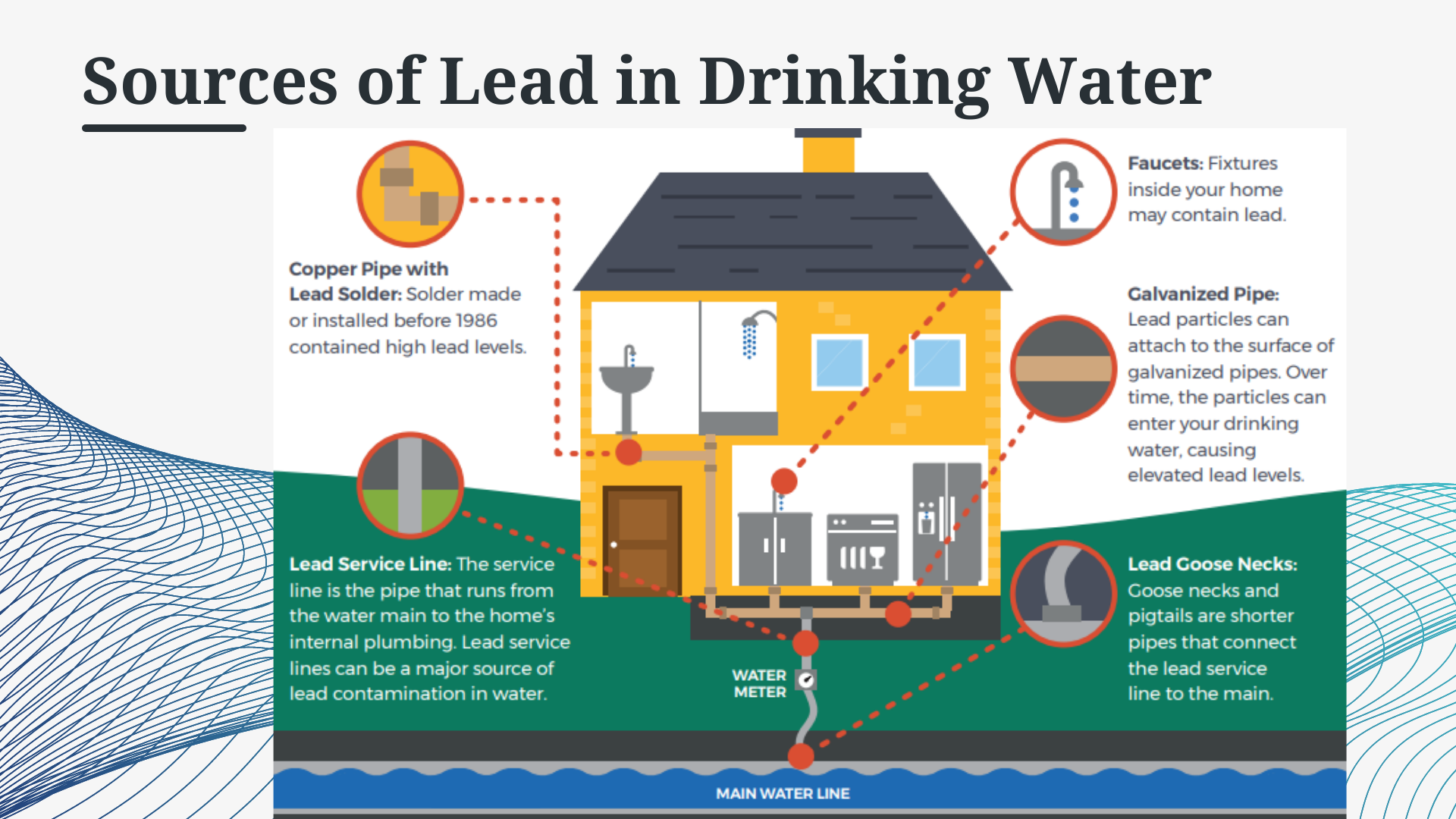 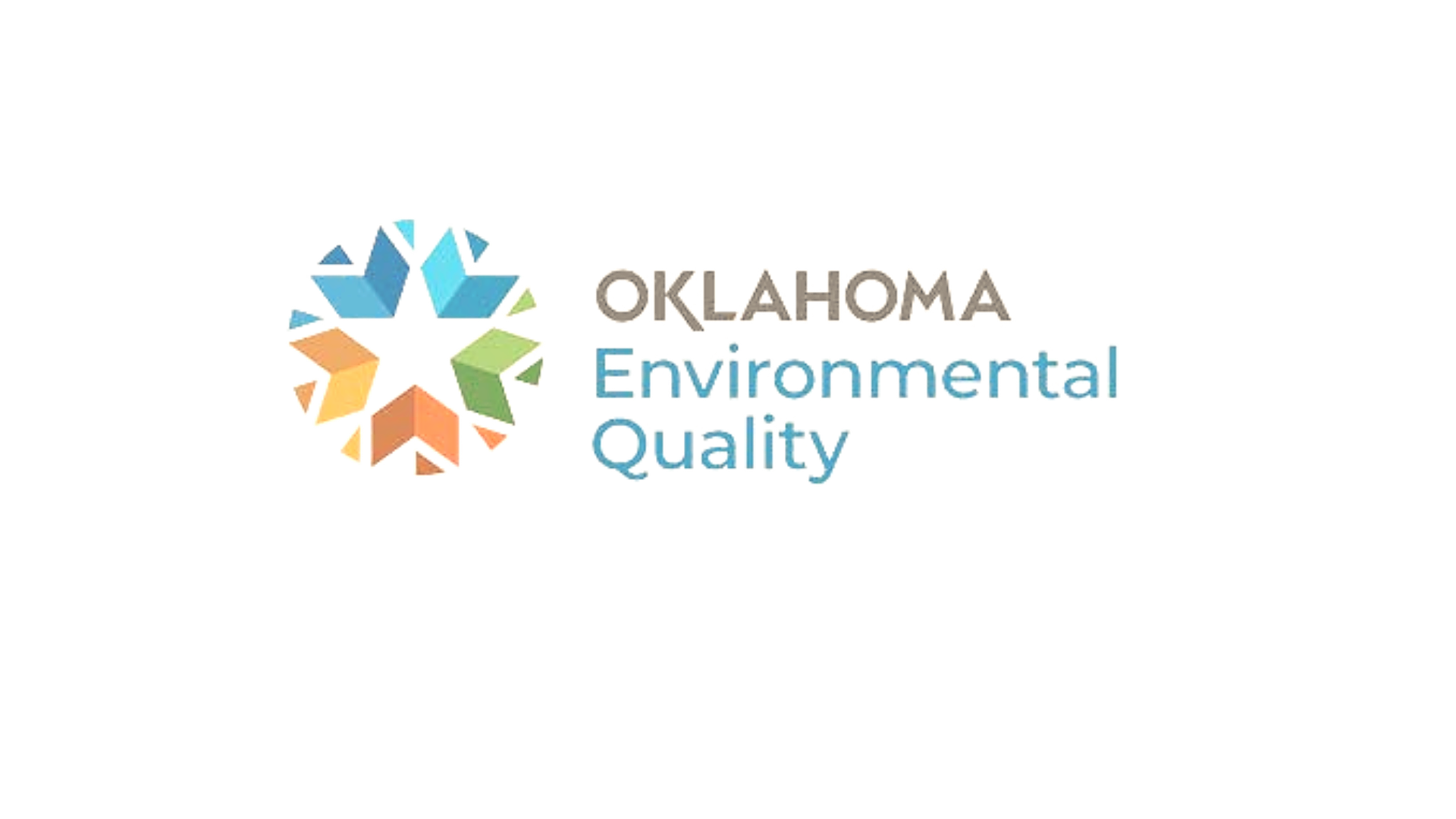 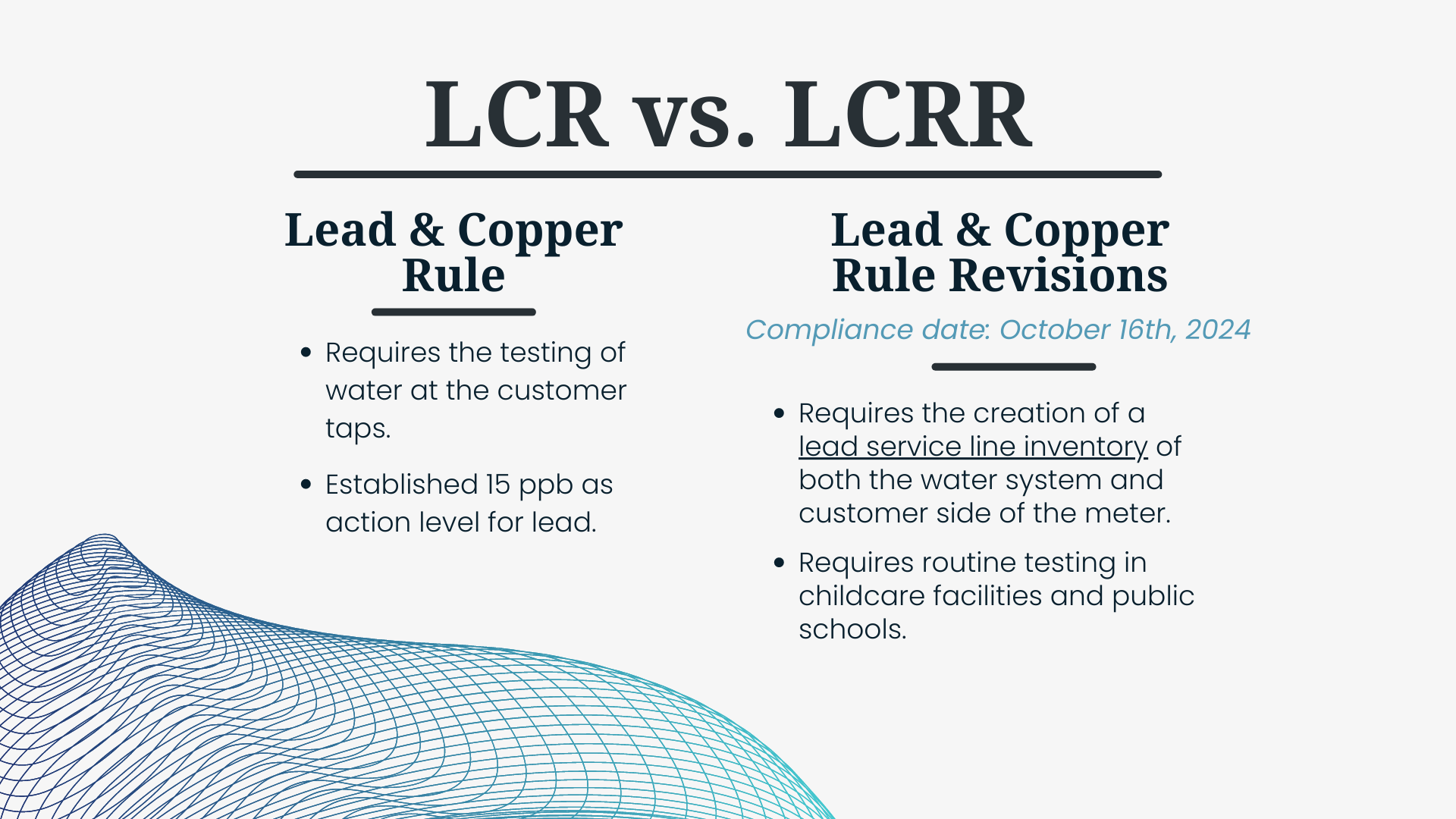 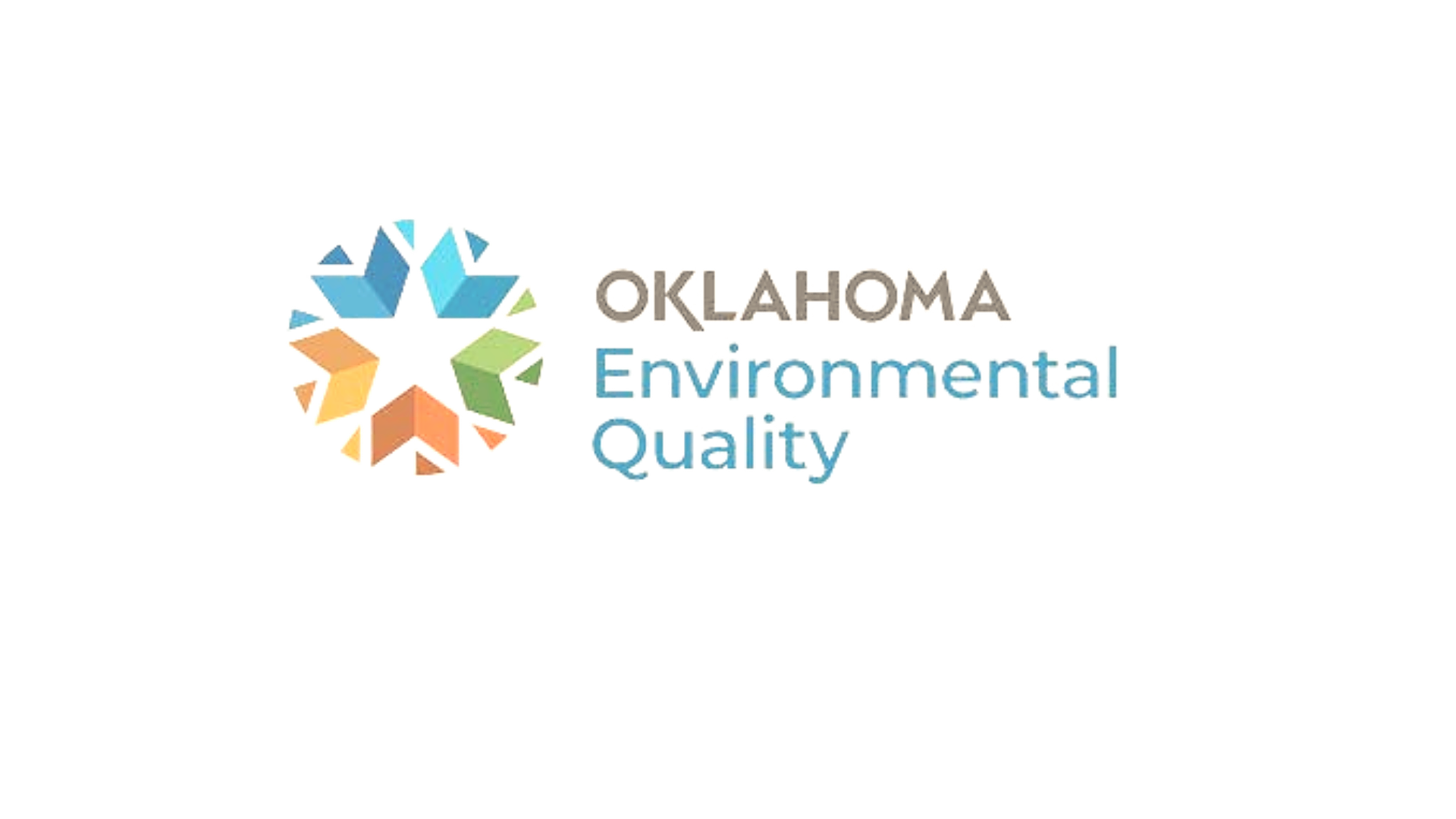 [Speaker Notes: So, right now the LCR requires testing at customer taps, and they have established an action level of 15 ppb as the action level for lead. The LCRR will require systems to create a lead service line inventory of both sides of the meter – the system owned AND customer owned sides. It will also require routine testing in childcare facilities and public schools. The exact requirements on how often the schools are likely to test is still subject to change, but if you would like to get ahead of it while there is assistance with funding remediation, we do offer our lead testing in public schools program. For more information on that please consult your handout or come speak to me afterwards. But the big thing that you should take away from this slide is the compliance date: October 16th 2024.]
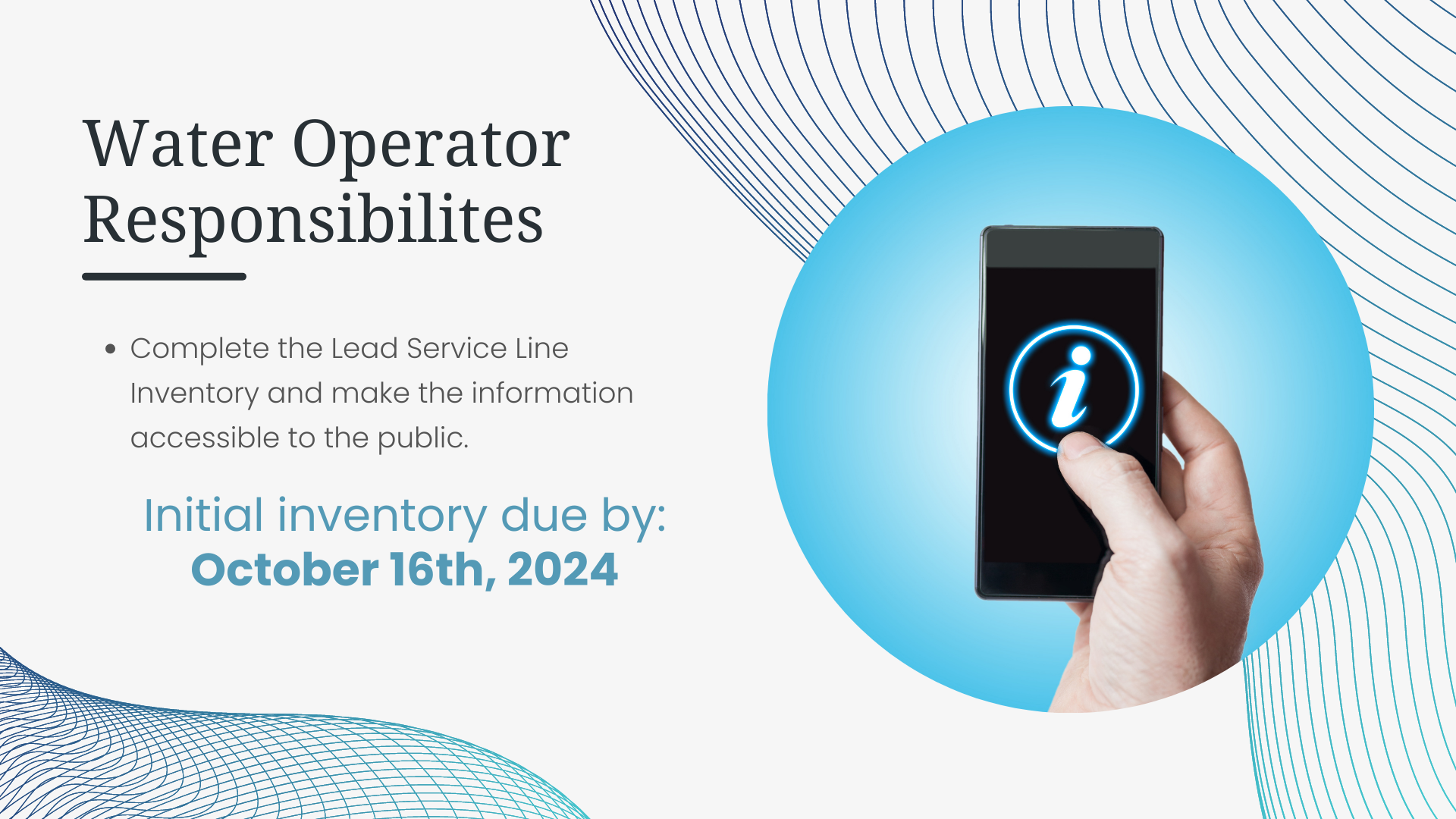 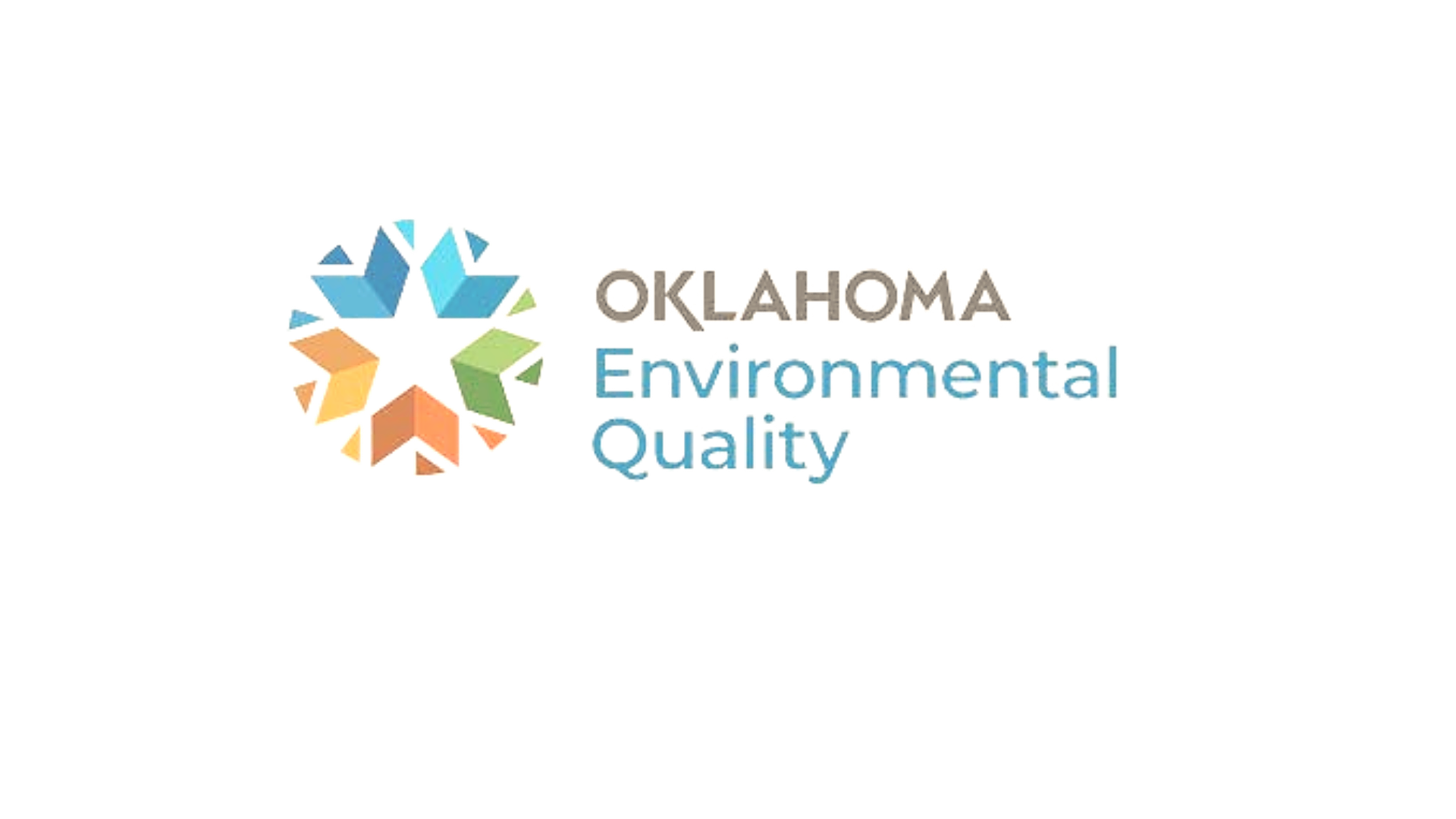 [Speaker Notes: That compliance date: October 16th 2024 is when the first inventory of your system is due to be submitted to EPA and be available to the public. It will be YOUR responsibility to complete the inventory, submit it, and make it accessible to the public by that date.]
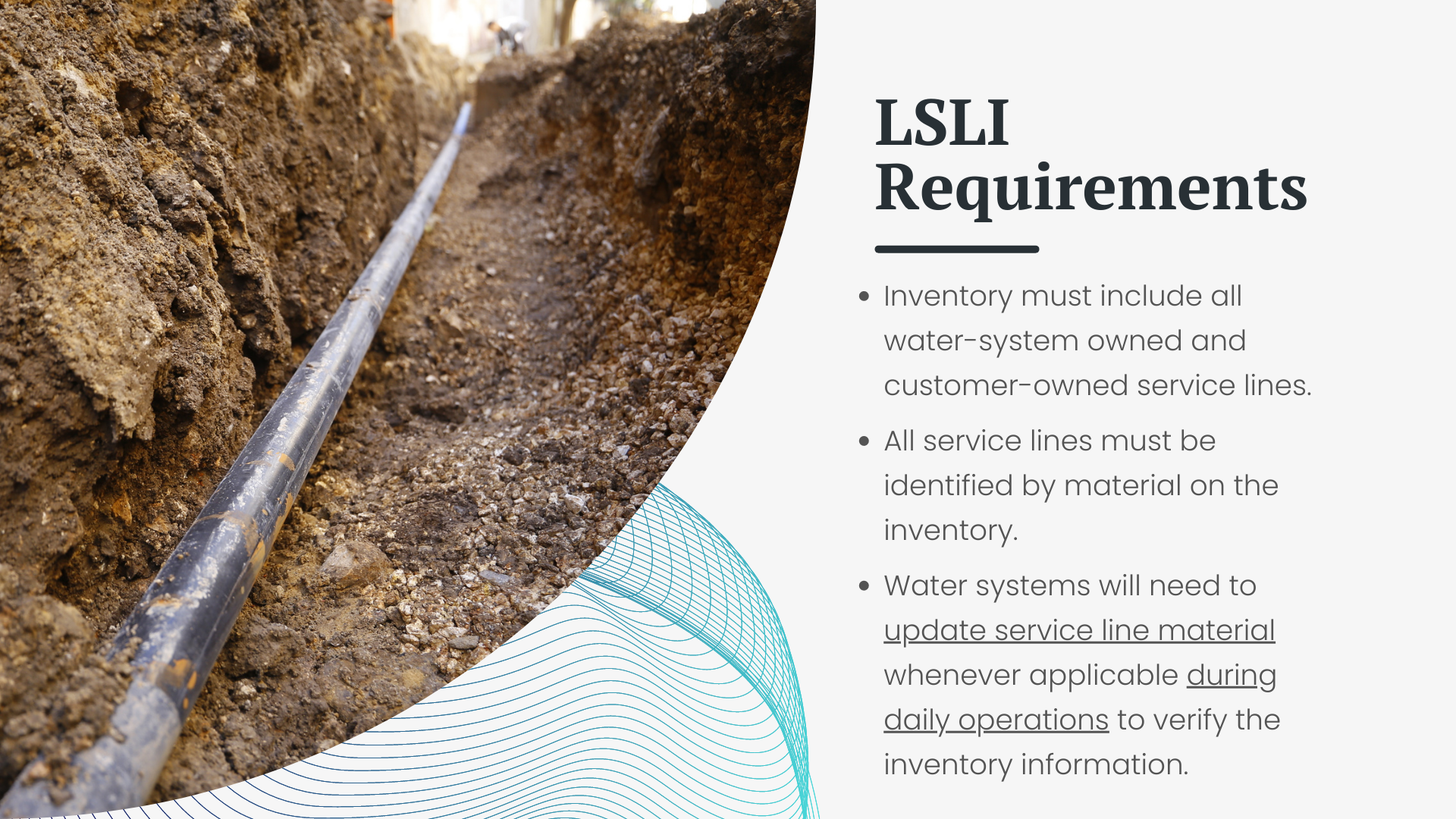 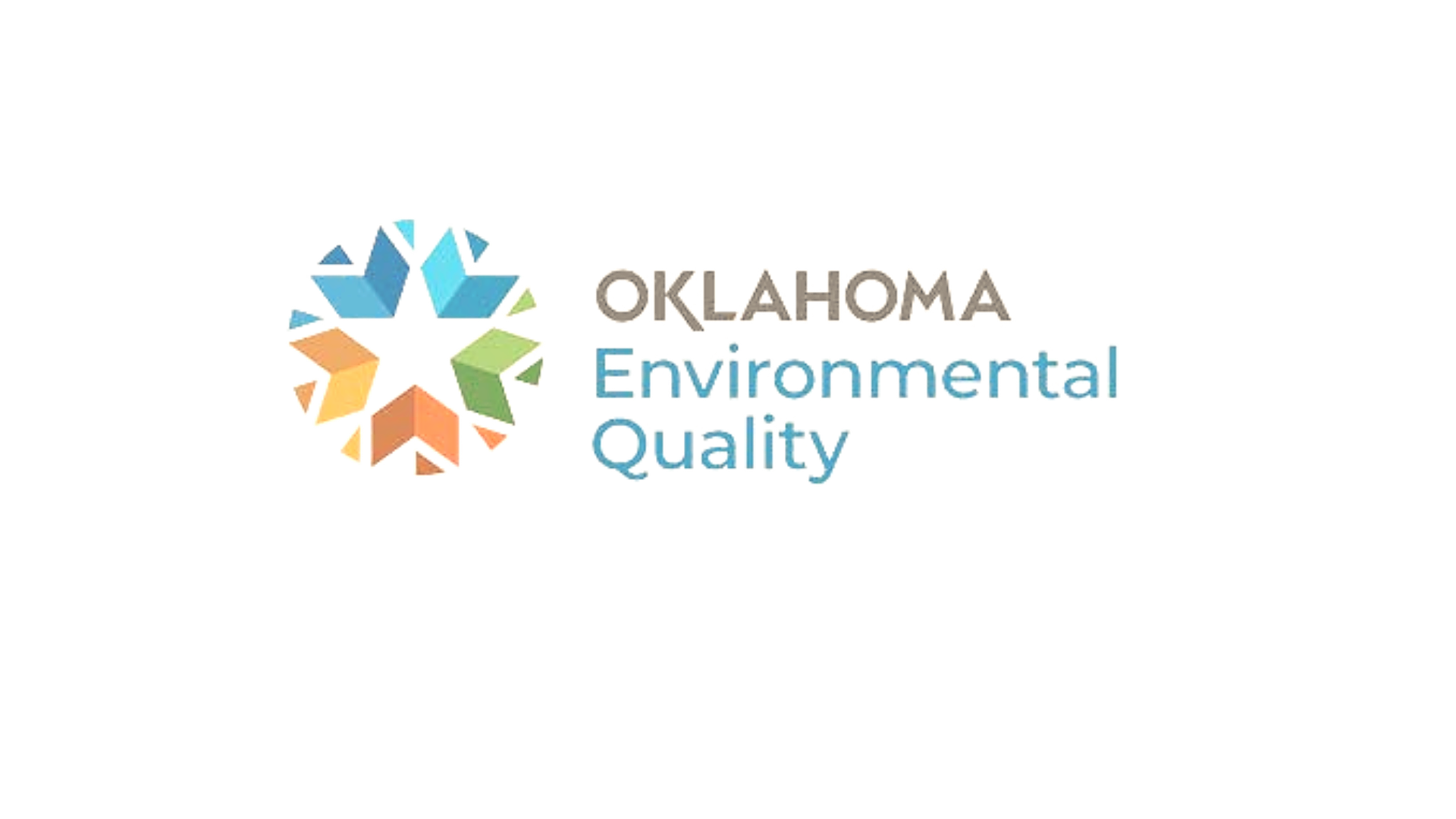 [Speaker Notes: The inventory that must be submitted by OCTOBER 16th 2024 – must include all the water-system owned AND customer-owned service lines, and all of these lines must be identified by material on the inventory. Meaning, you will have to list what they are made of for each one, but we will go into more detail about that in the next presentation. You will also need to keep it updated as new line material information becomes available. So when you are out doing your daily operations, checking meters, fixing line breaks, etc. take note of what the material of the lines are so you can update your inventory information.]
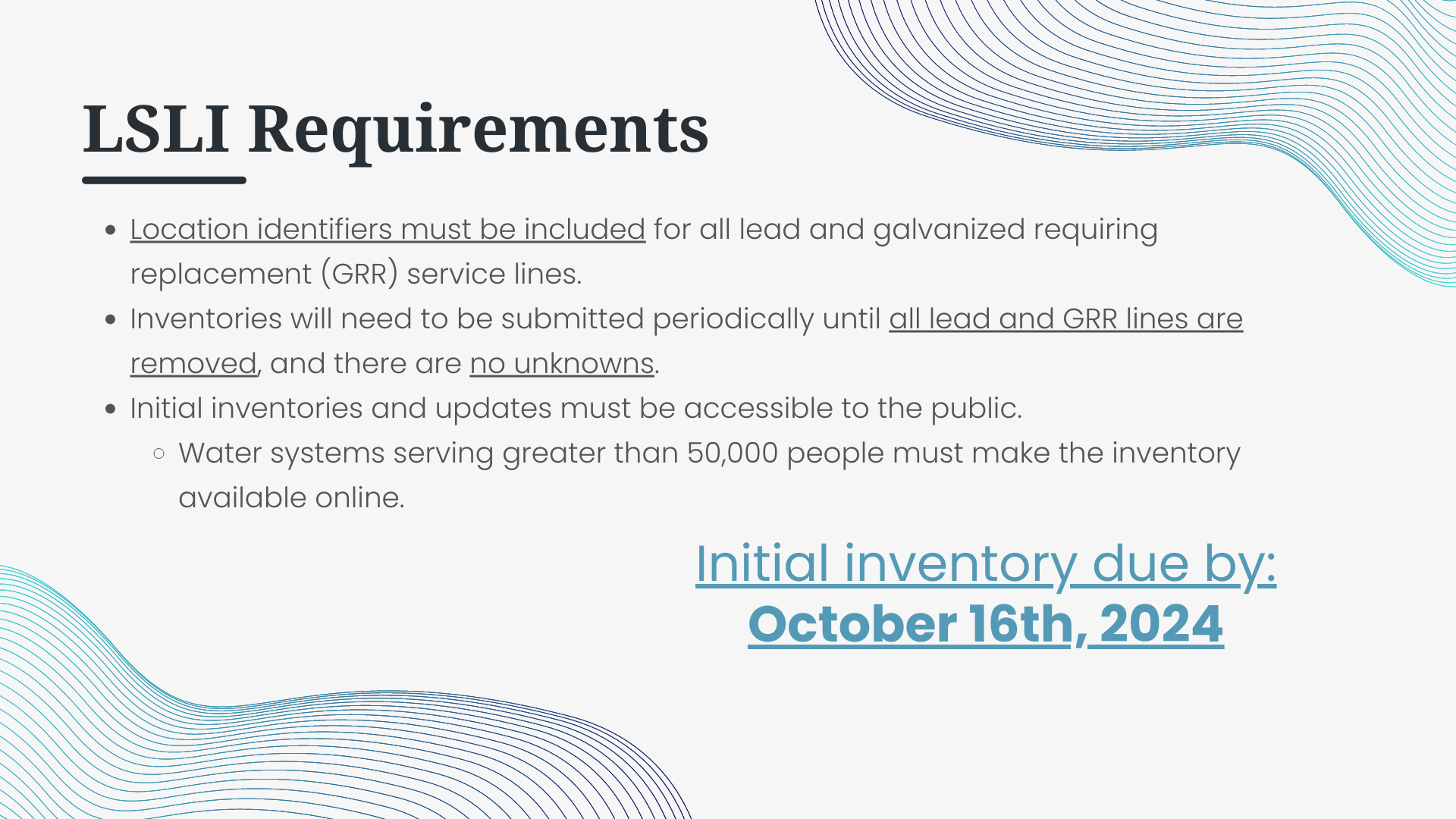 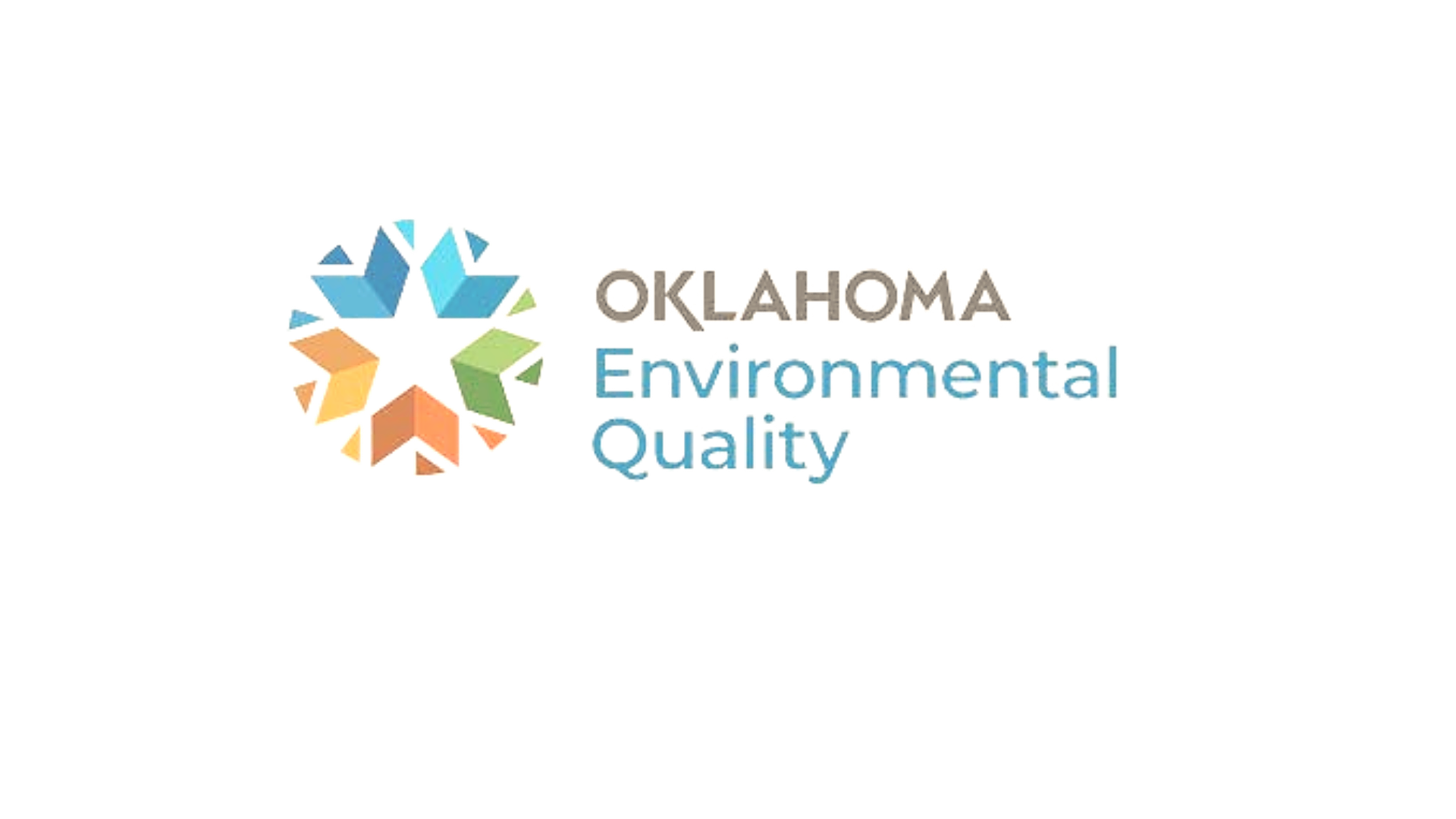 [Speaker Notes: Location identifiers must be included for all lead and galvanized requiring replacement service lines – but really you should put location identifiers on EVERY line. This is because IF you have any lead, galvanized requiring replacement, or unknown lines, you will have to resubmit your inventory periodically until everything is known, and there are no lead or GRR lines left in the system.

And then, once the inventory is completed, you must make it accessible to the public. This is true for the initial inventory and any updates – they must be made publicly accessible. Now, if you are a system that serves greater than 50,000 people, the inventory and all updates must be made available to the public ONLINE. We have a presentation a little later that will help you with figuring out how to do this, so don’t panic!

And again, all of this must be completed by OCTOBER 16th, 2024. I know the 2024 date makes it seem very far away, but the sooner you can begin gathering the information, the easier it will be for you later.]
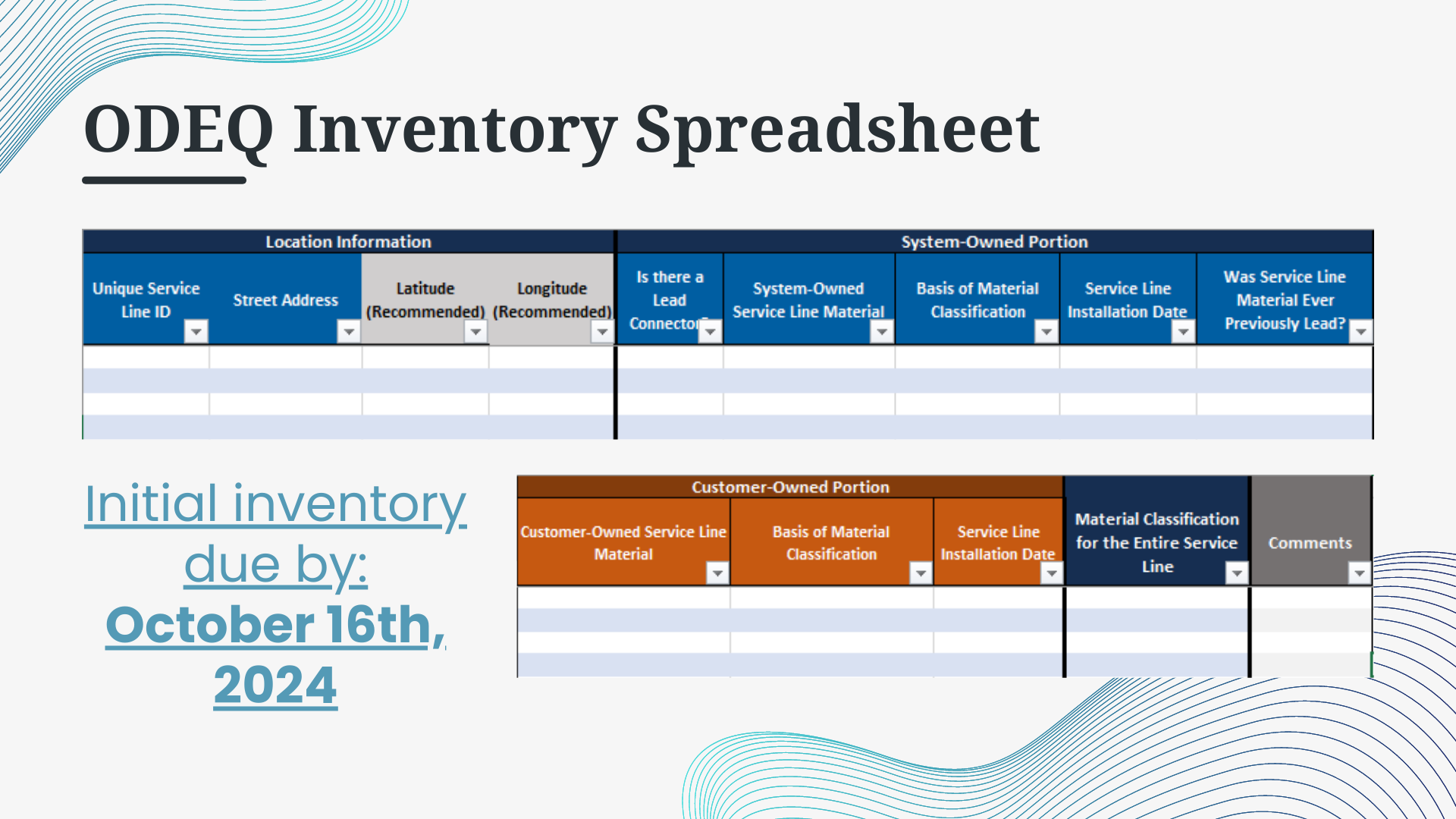 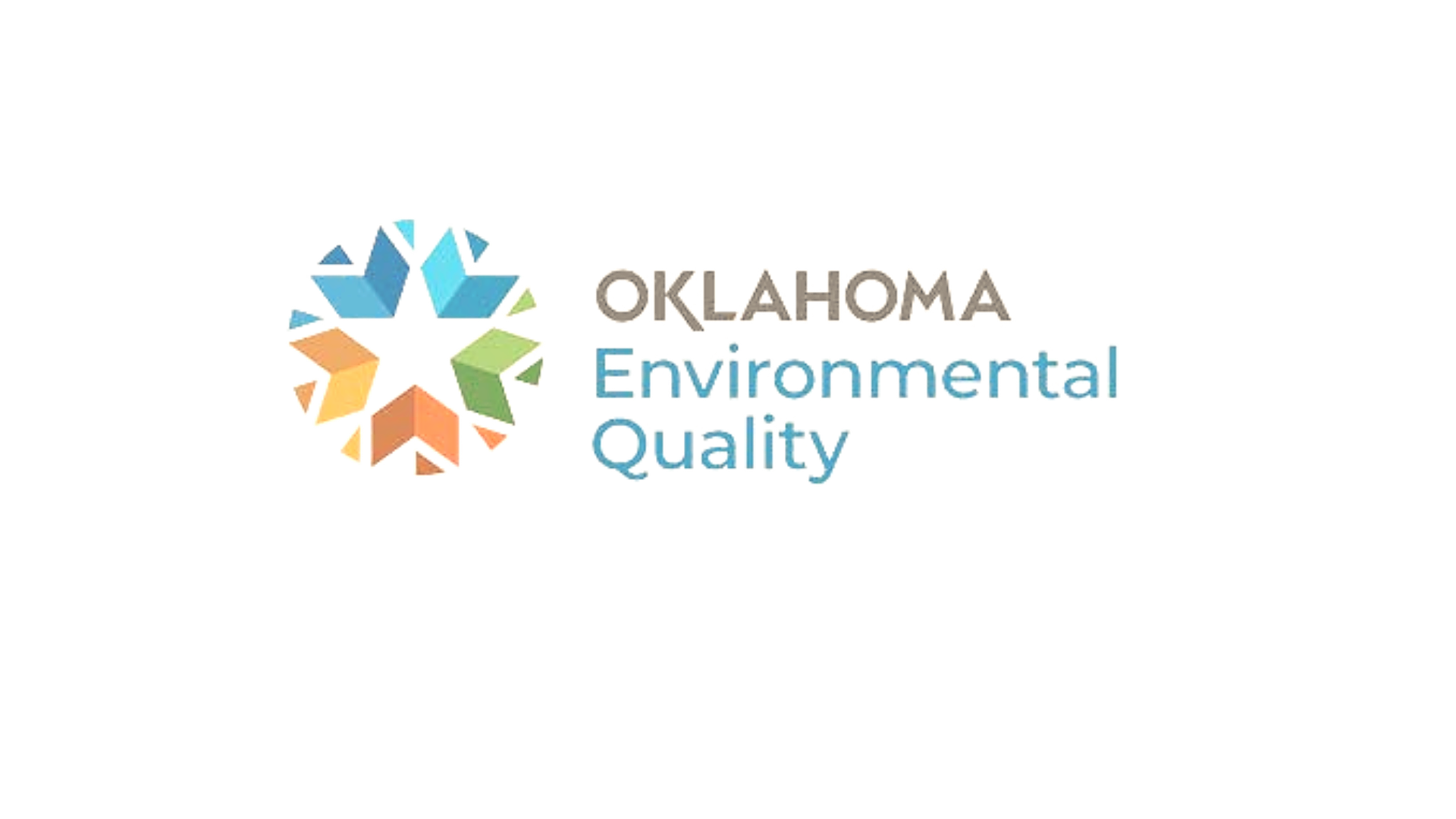 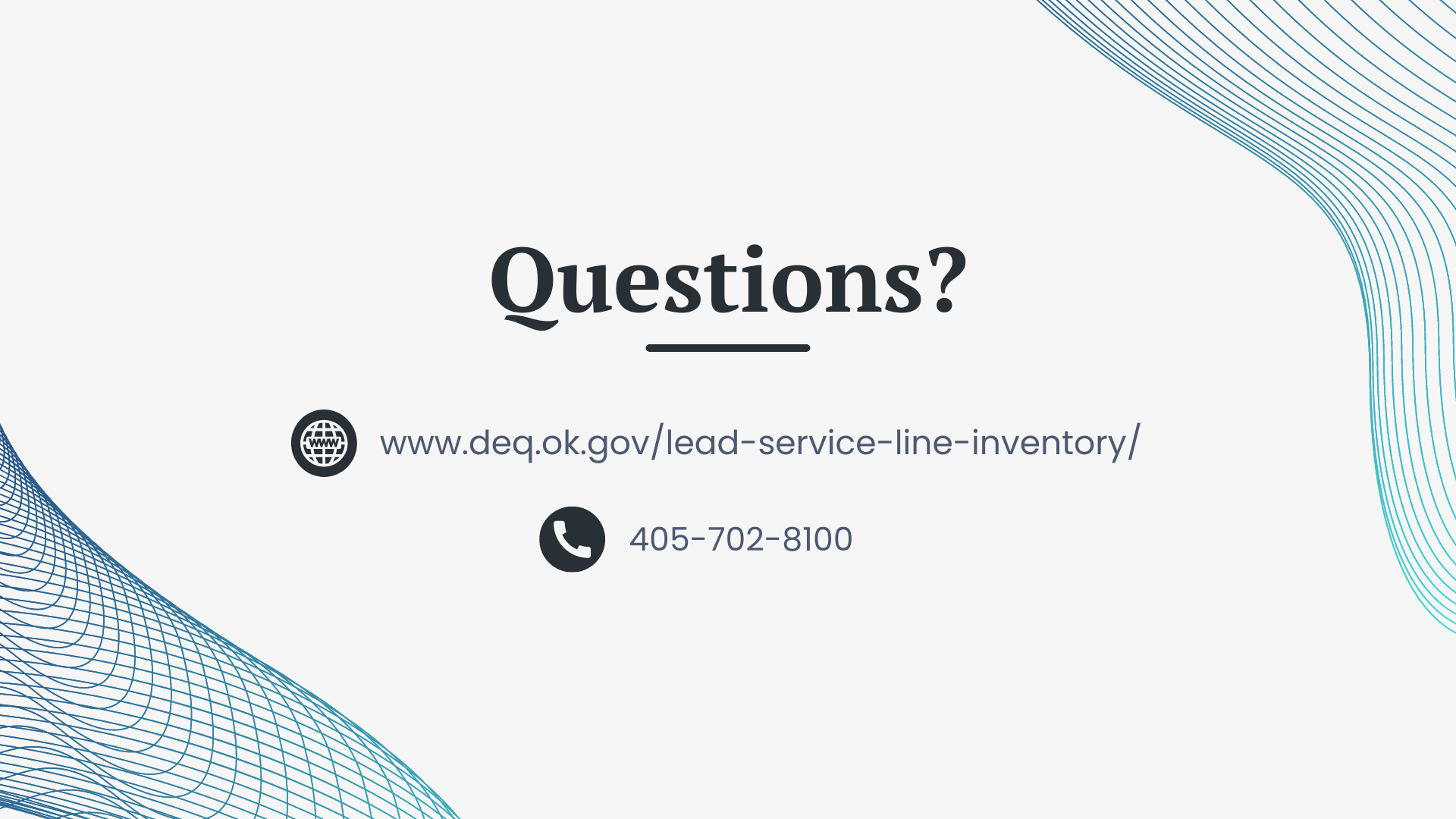 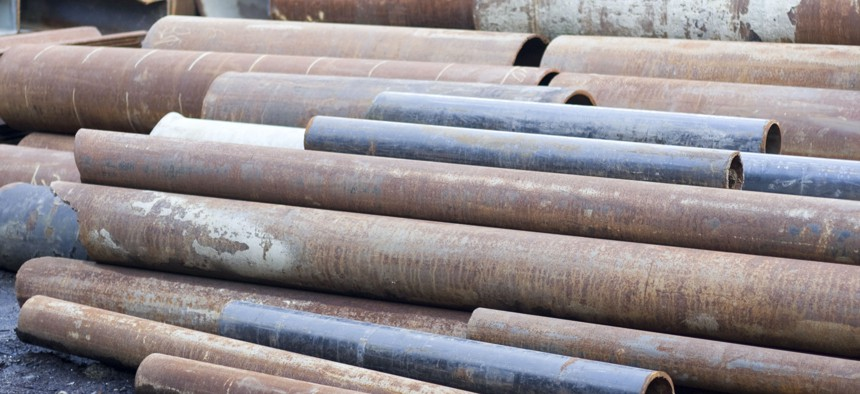 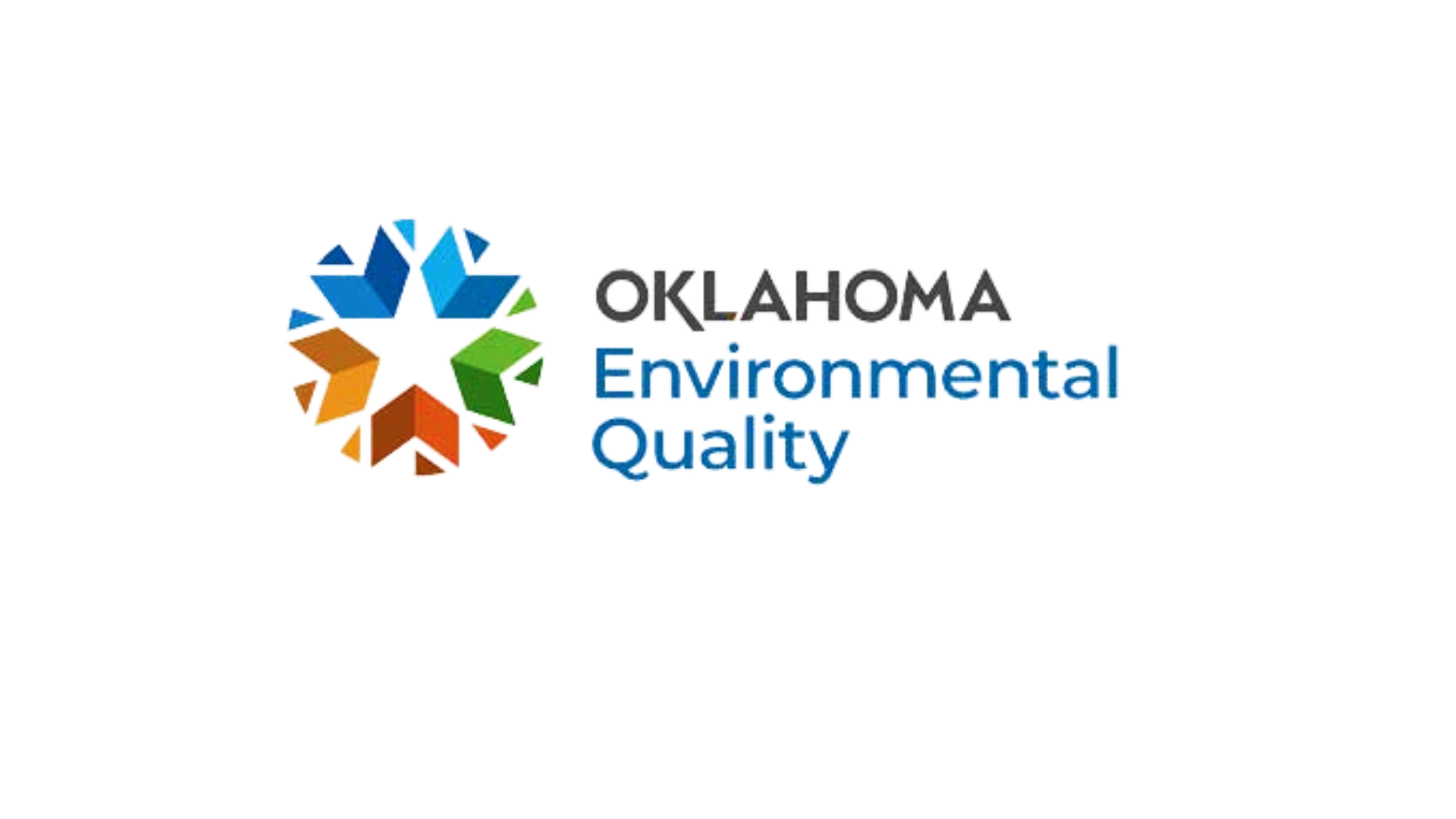 Material Classification Methods
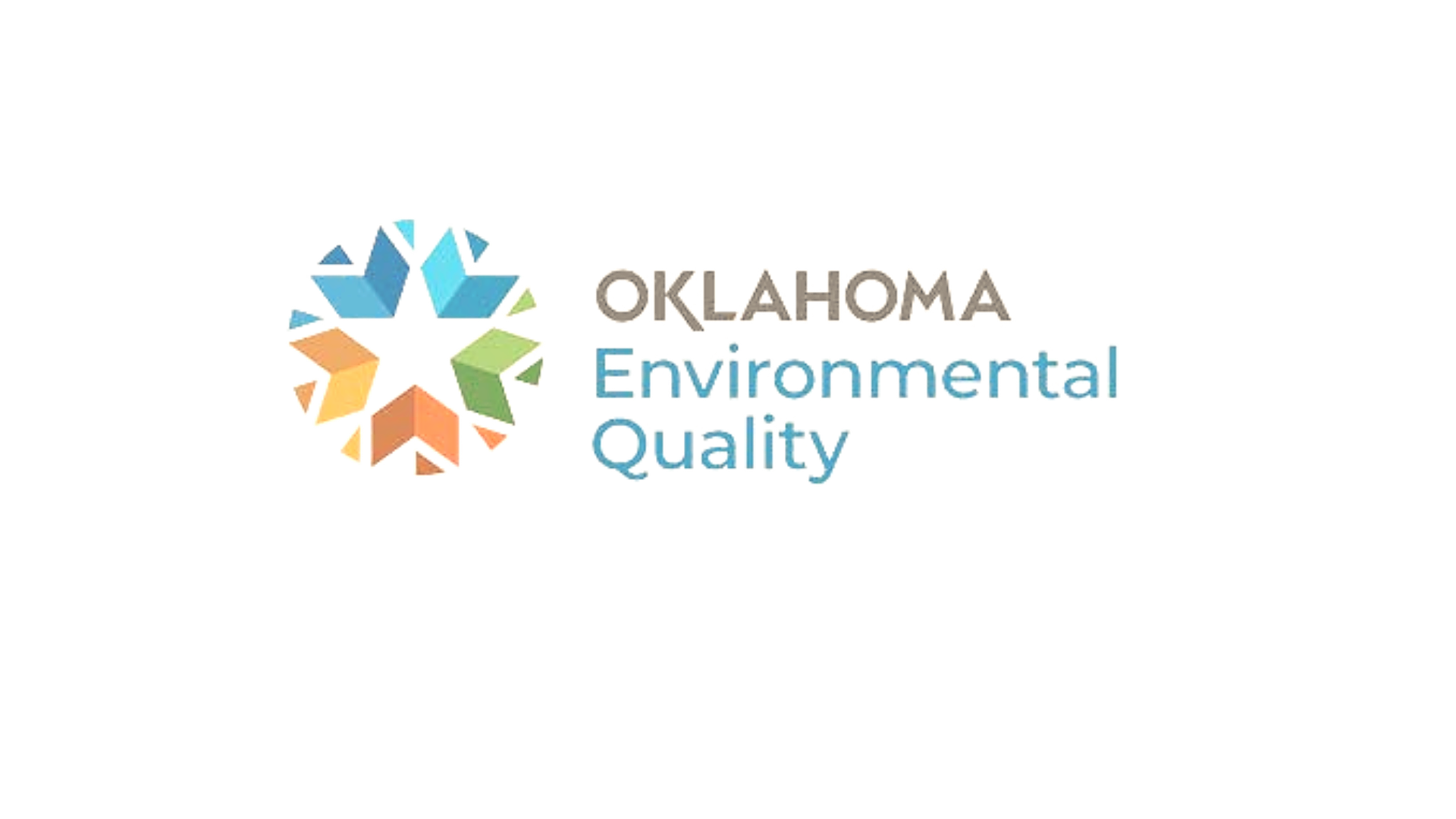 Overview
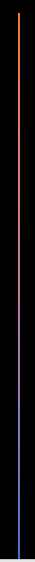 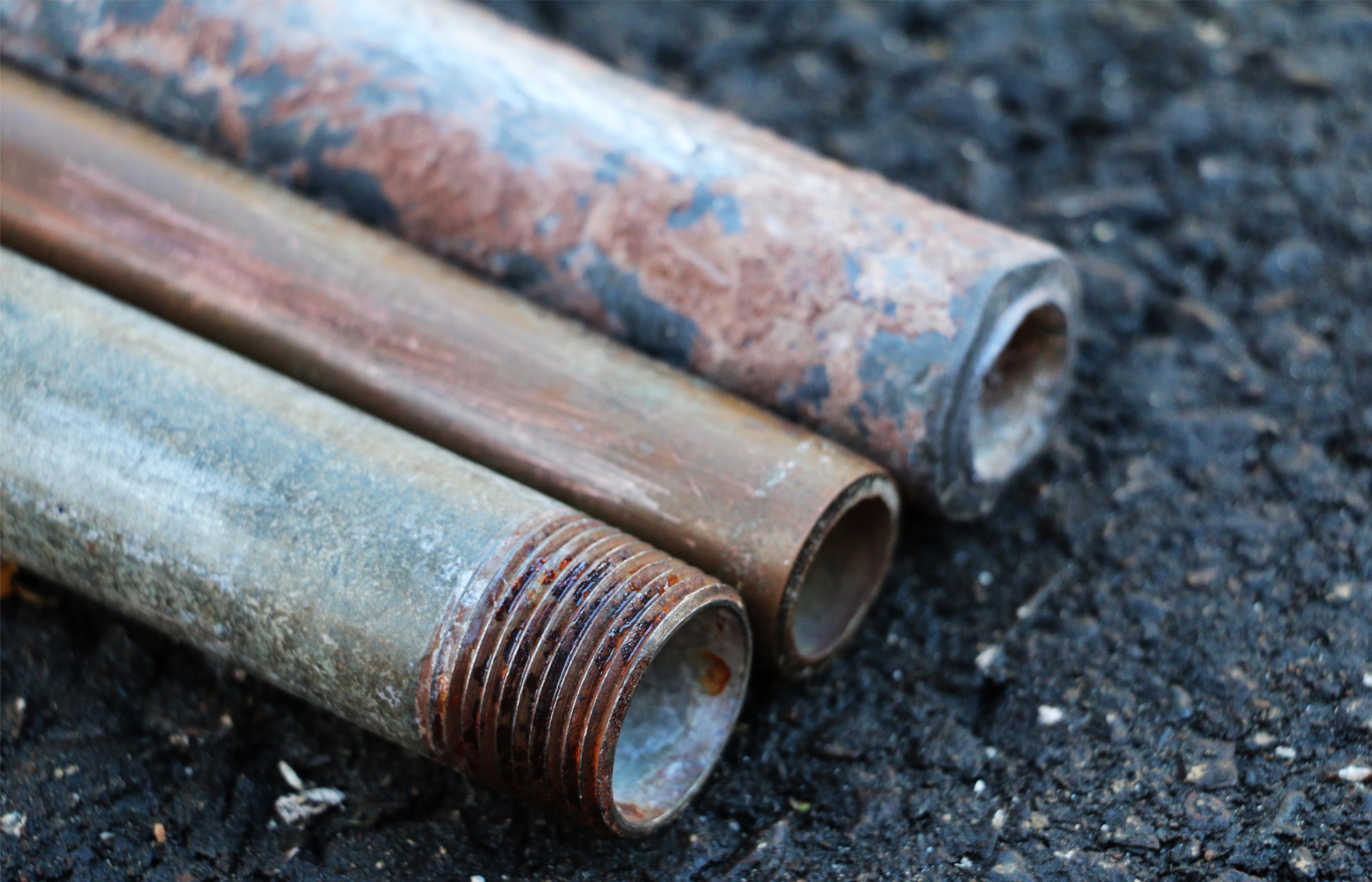 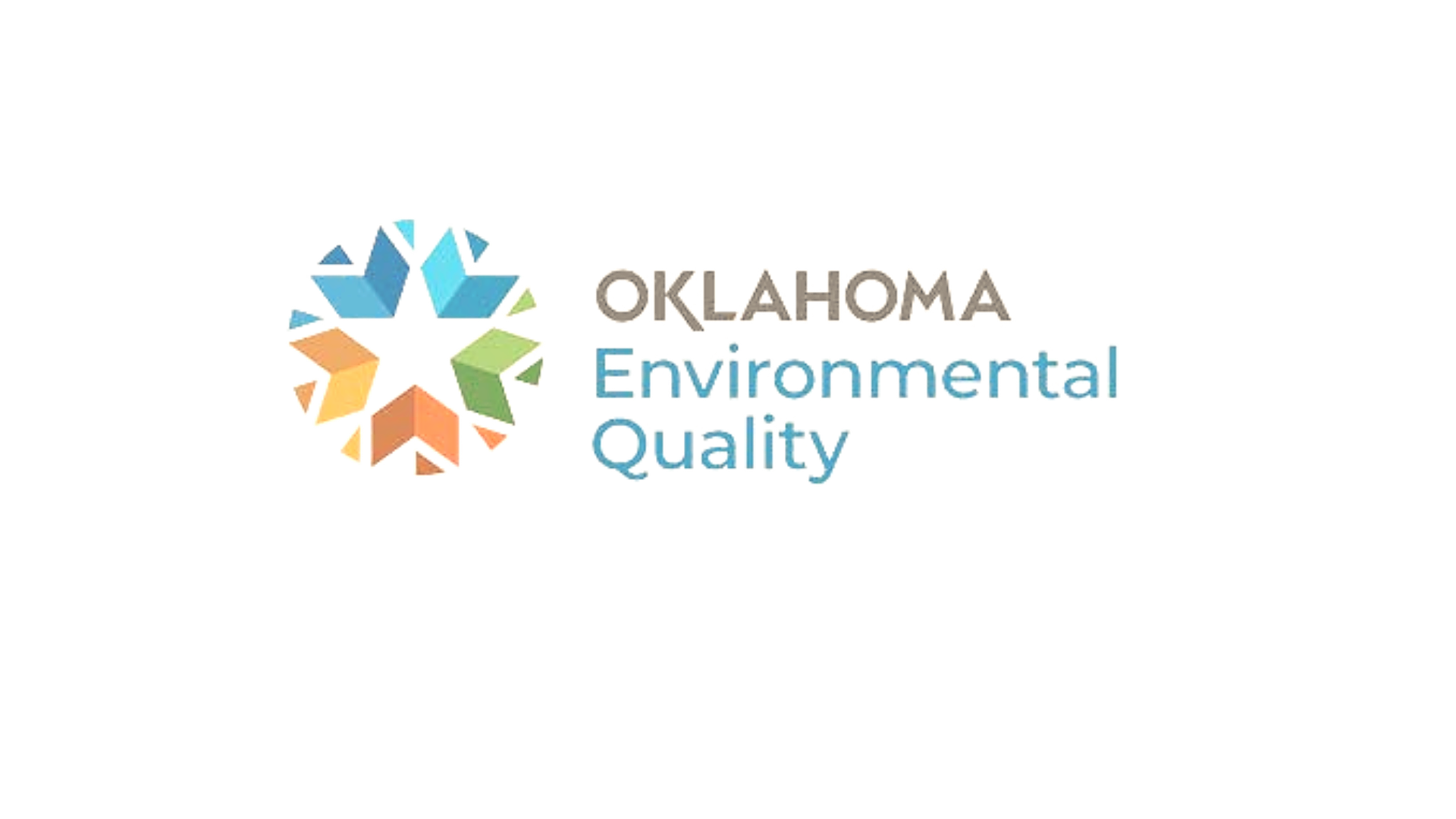 Types of Materials
Lead
Galvanized Iron/Steel
Non-Lead 
Copper
Plastic (PVC, CPVC, PEX) 
Other (list specific material in comments)
Specific Material Unknown
Unknown (material is completely unknown)
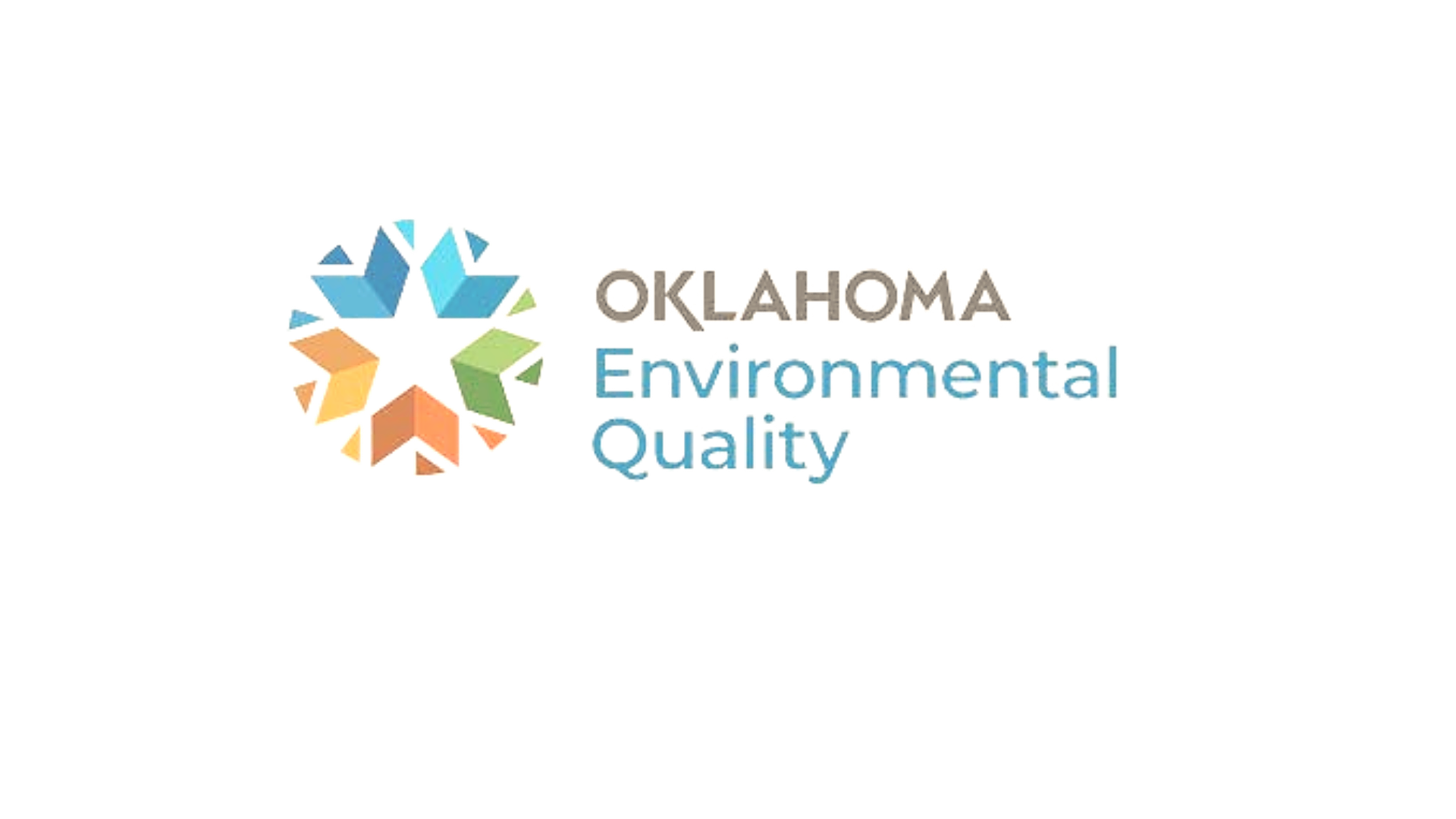 What is a lead service line?
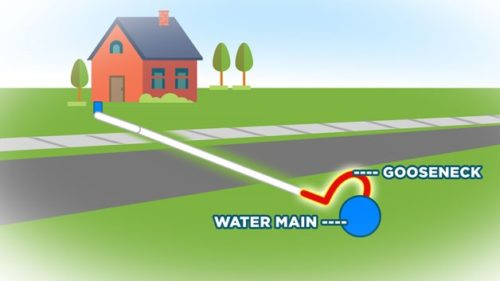 A lead connecter such as a gooseneck or pigtail, no matter the length, is NOT considered part of the service line.

There is a separate place to record lead connectors if they are discovered during your inventory activities.
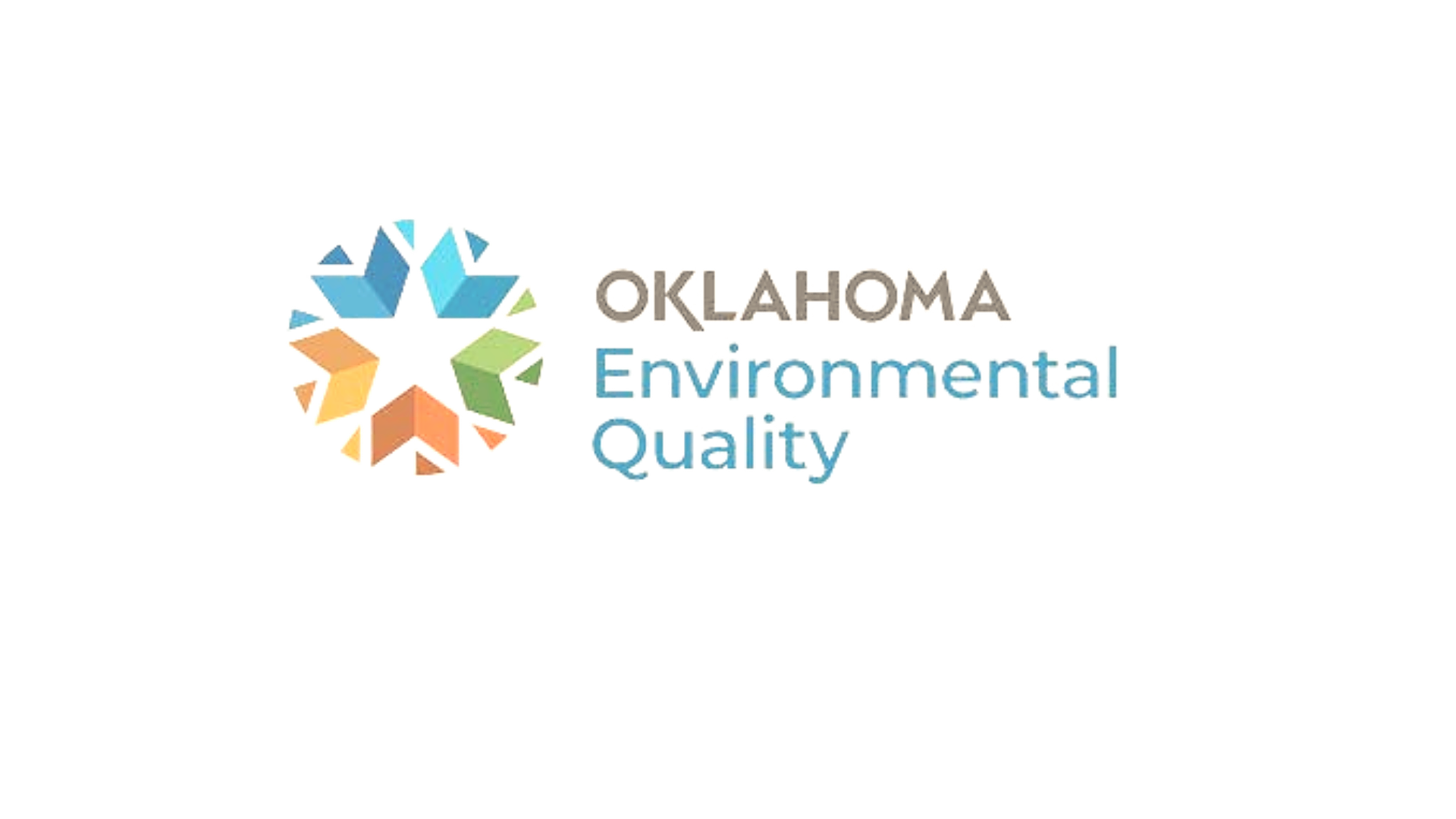 Historical Records Review
The Lead and Copper Rule Revisions (LCRR) requires systems to review the following documents when completing their service line inventory: 
Previous Materials Evaluation
Construction and Plumbing Codes and Records
Water System Records
Distribution System Inspections and Records
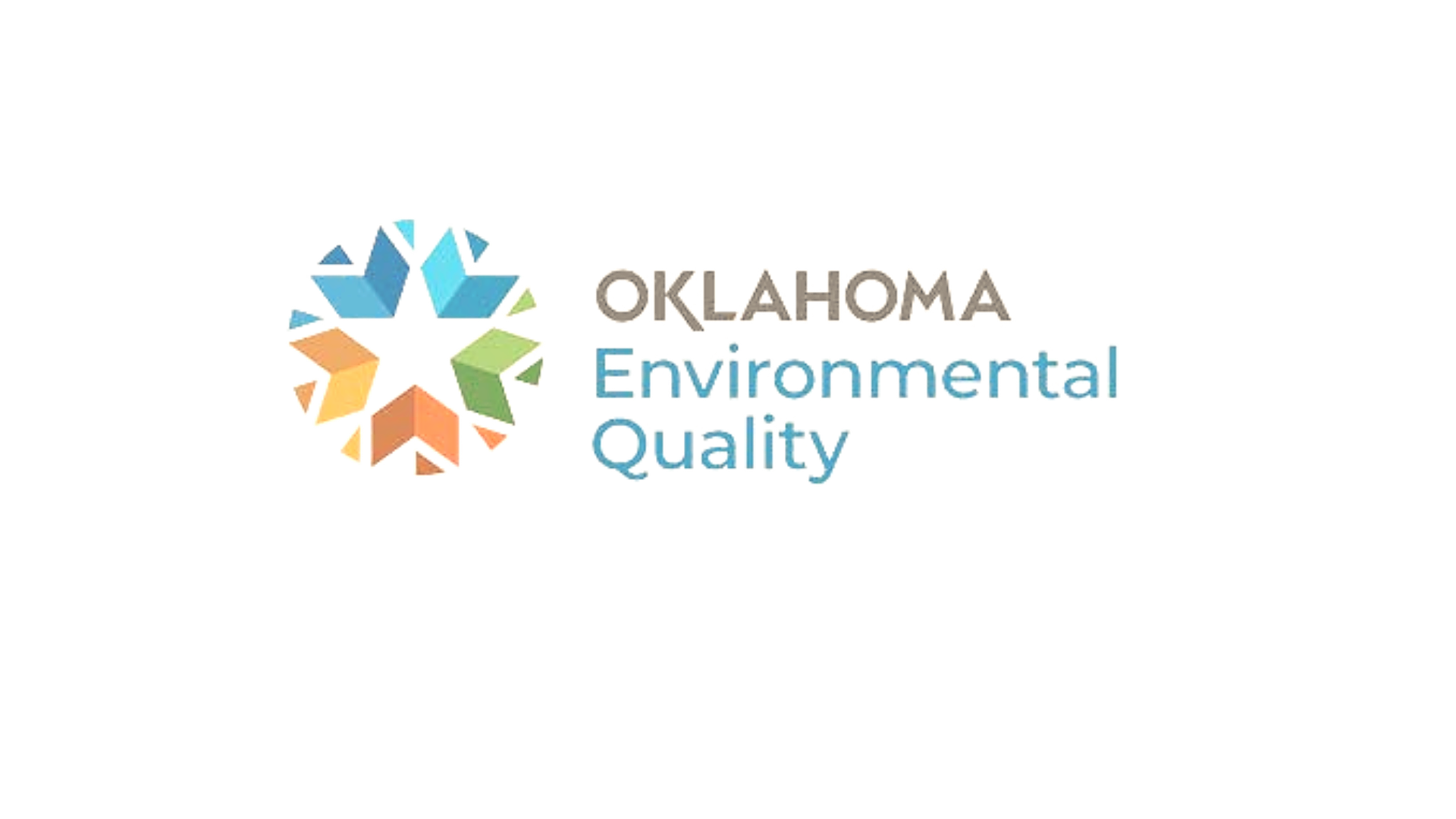 Previous Materials Evaluation
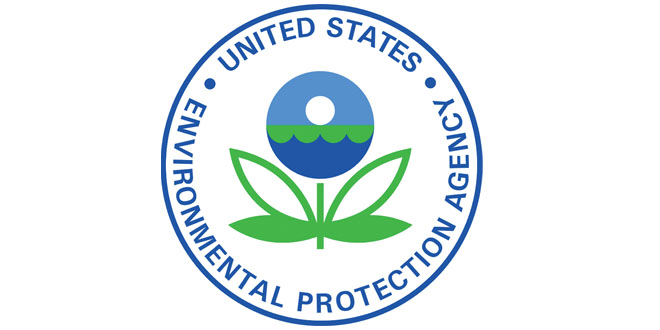 Systems must review information collected for the 1991 Lead and Copper Rule (LCR) when preparing their initial inventory. 

Some systems may have previously reviewed historical records proactively for asset management, LSLR activities, and selecting LCR sampling sites.

Records that have already been reviewed for service line material information do not need to be reviewed again.
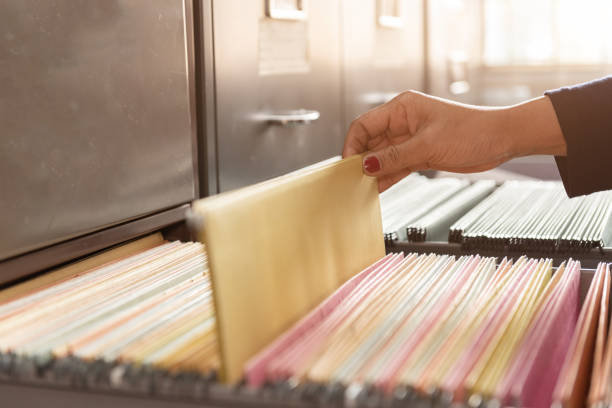 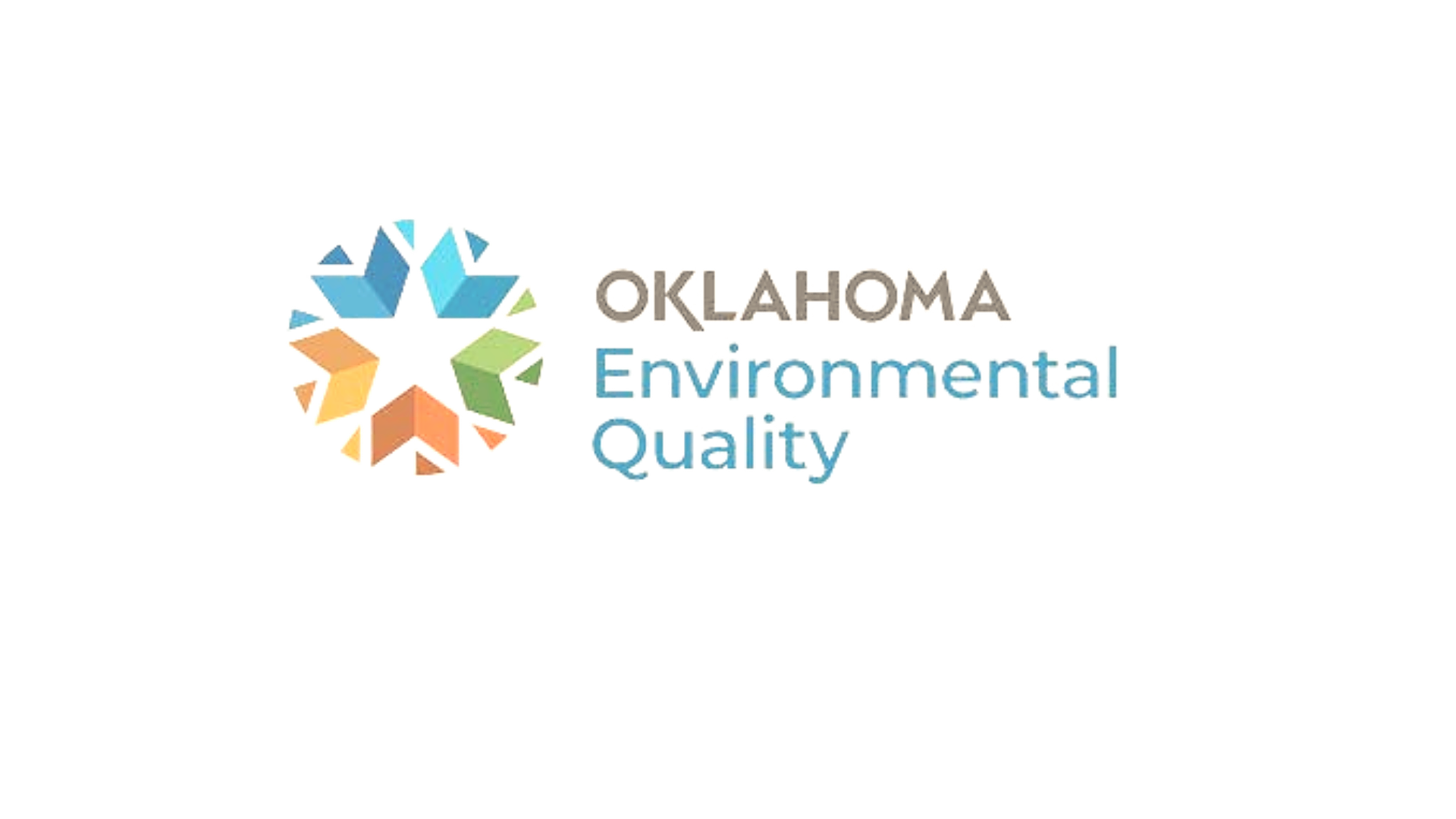 Construction & Plumbing Codes and Records
The “lead ban” of the Safe Drinking Water Act Amendments of 1986 took effect in Oklahoma on May 6, 1987, but many systems stopped installing lead service lines earlier.

Systems should verify local plumbing requirements to determine when it became effective in their community. 

Building construction dates can usually be found in municipal tax records.
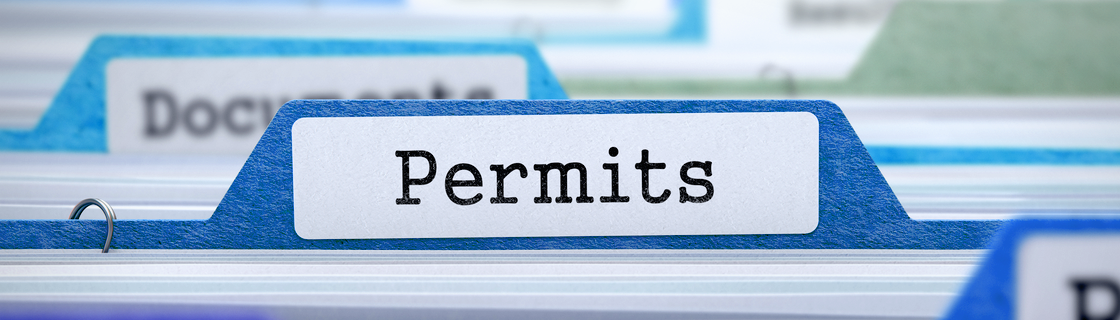 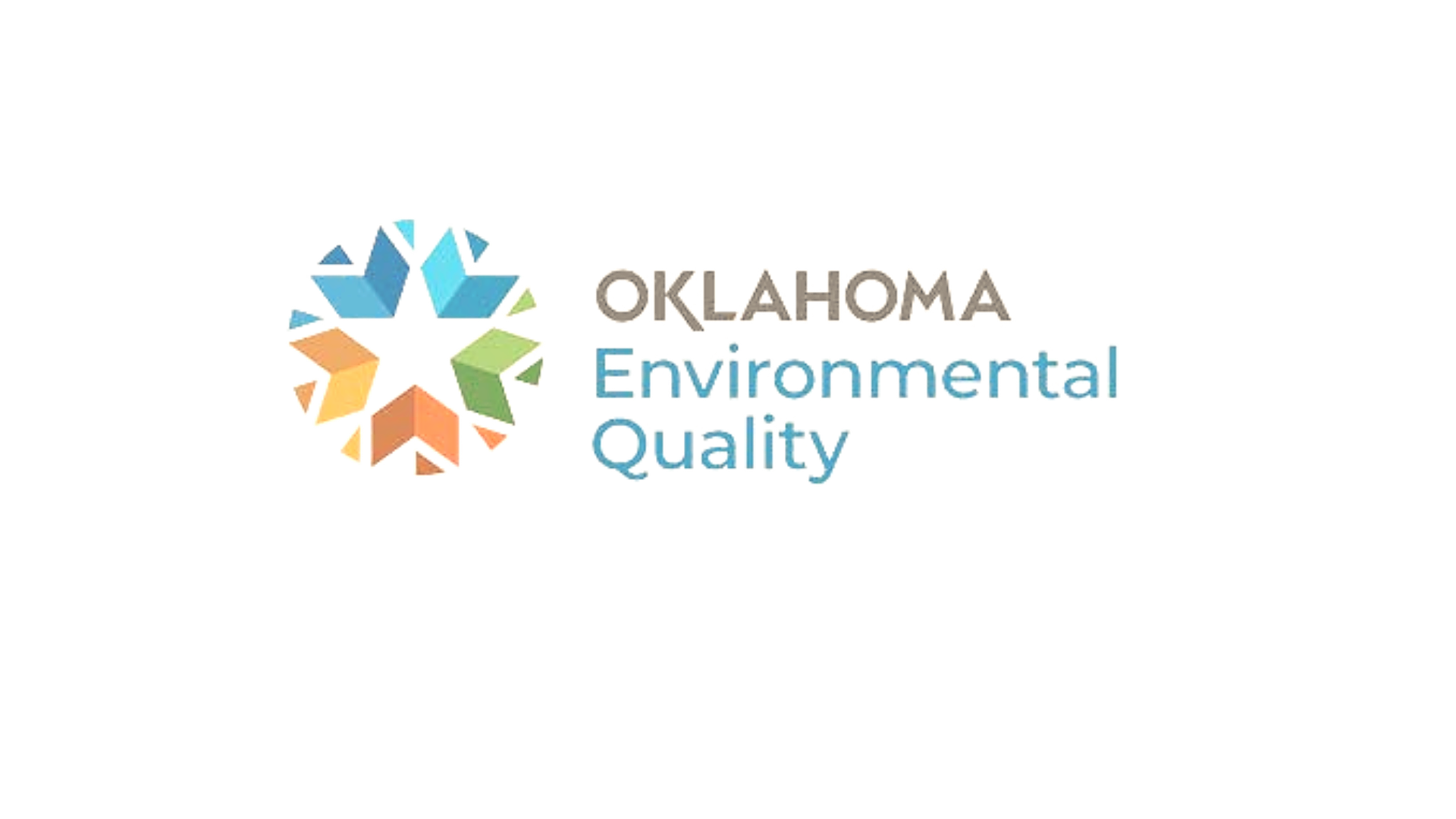 Most lead service lines (LSLs) are 2” or less in diameter and serve single-family homes or small multi-family residences. 

Permits are usually required to install or replace service lines. These permits should include the location and date and may include information on the line material.
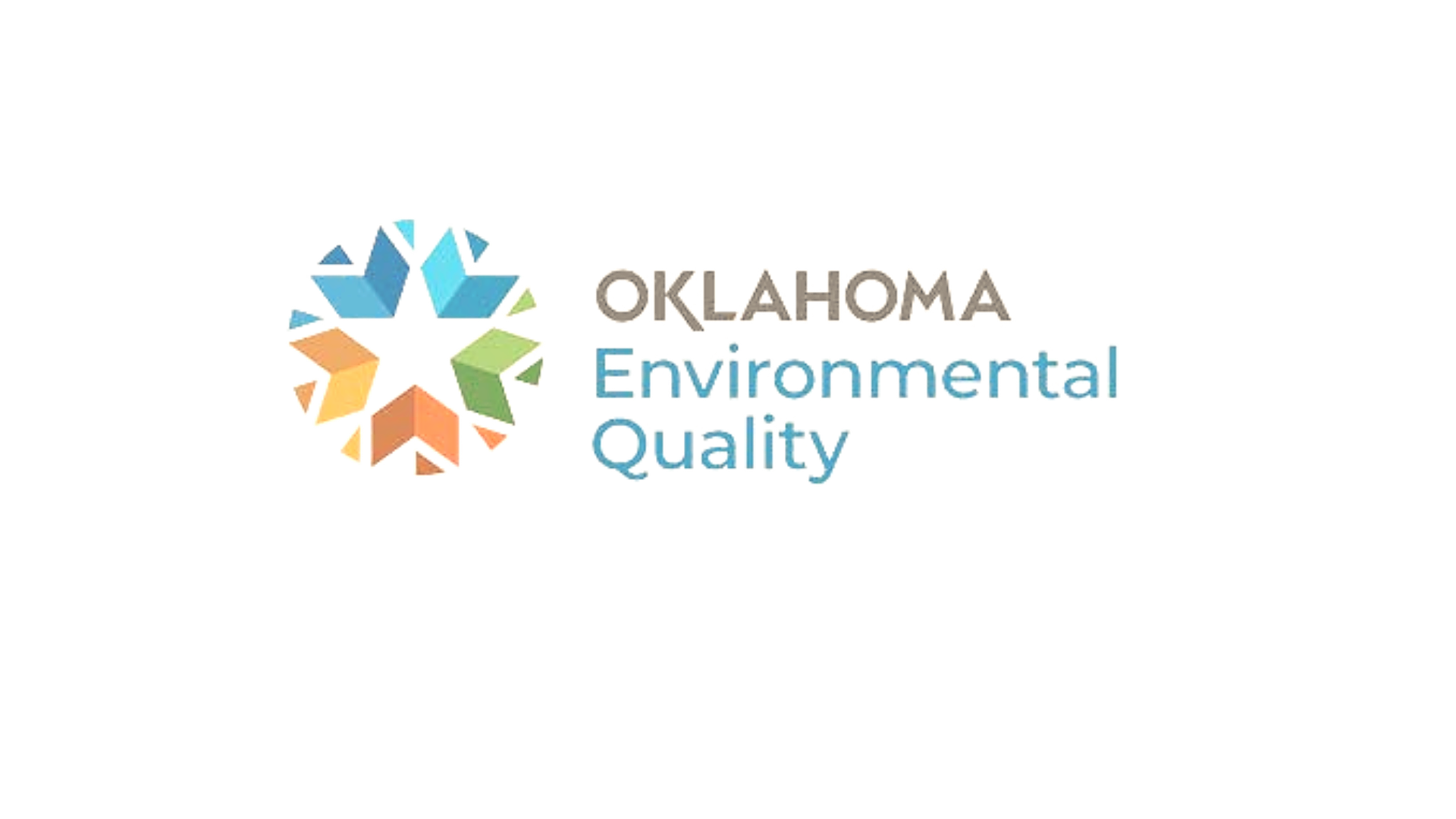 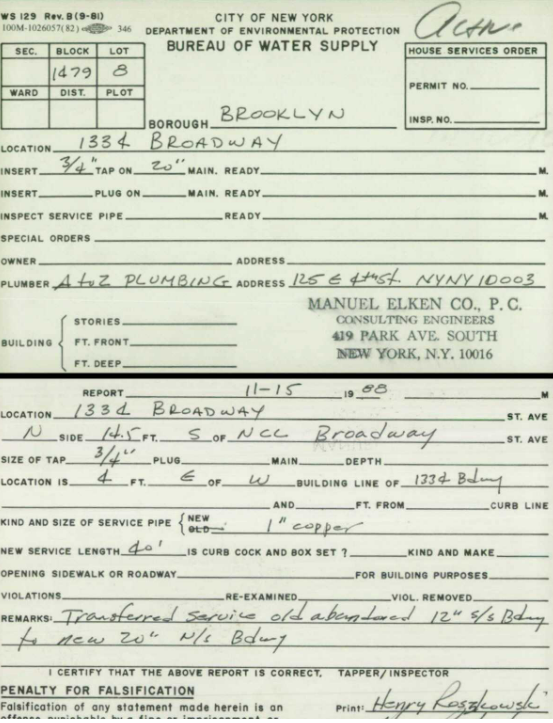 Water System Records
Systems can use any relevant water system records they may have to develop their inventory.

On the left is an example of service line installation record, usually called a tap card. 
They are often handwritten and digitizing these is a great first step in building an inventory. 
Sometimes these records are inaccurate due to maintenance conducted since the line was installed.

The rule requires that certain types of records must be reviewed.
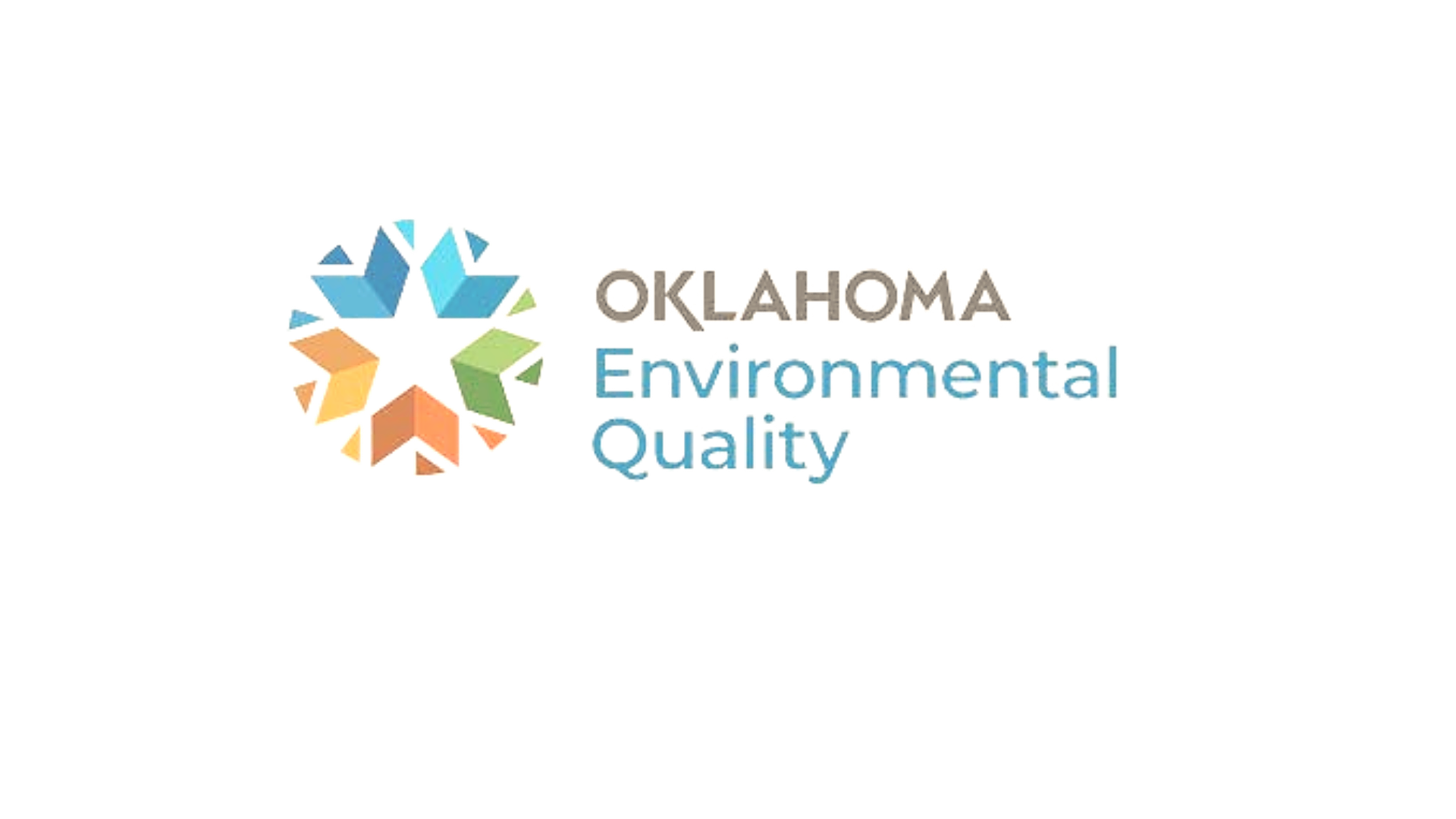 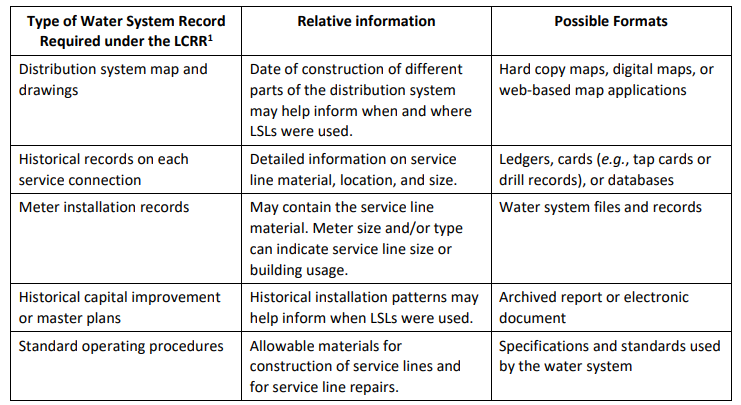 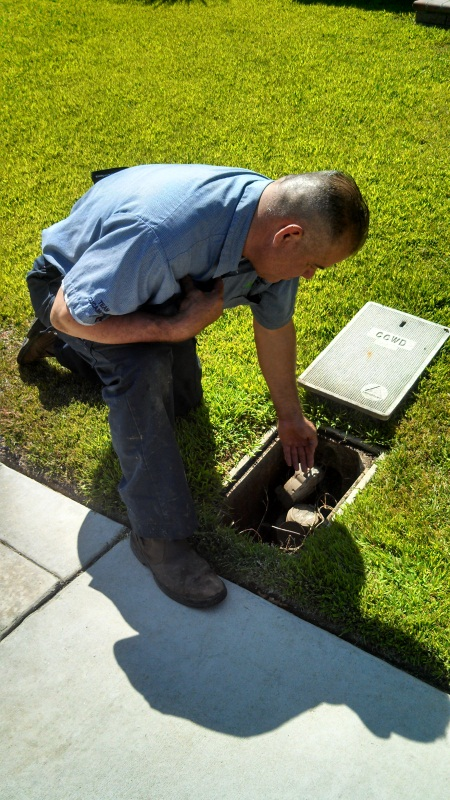 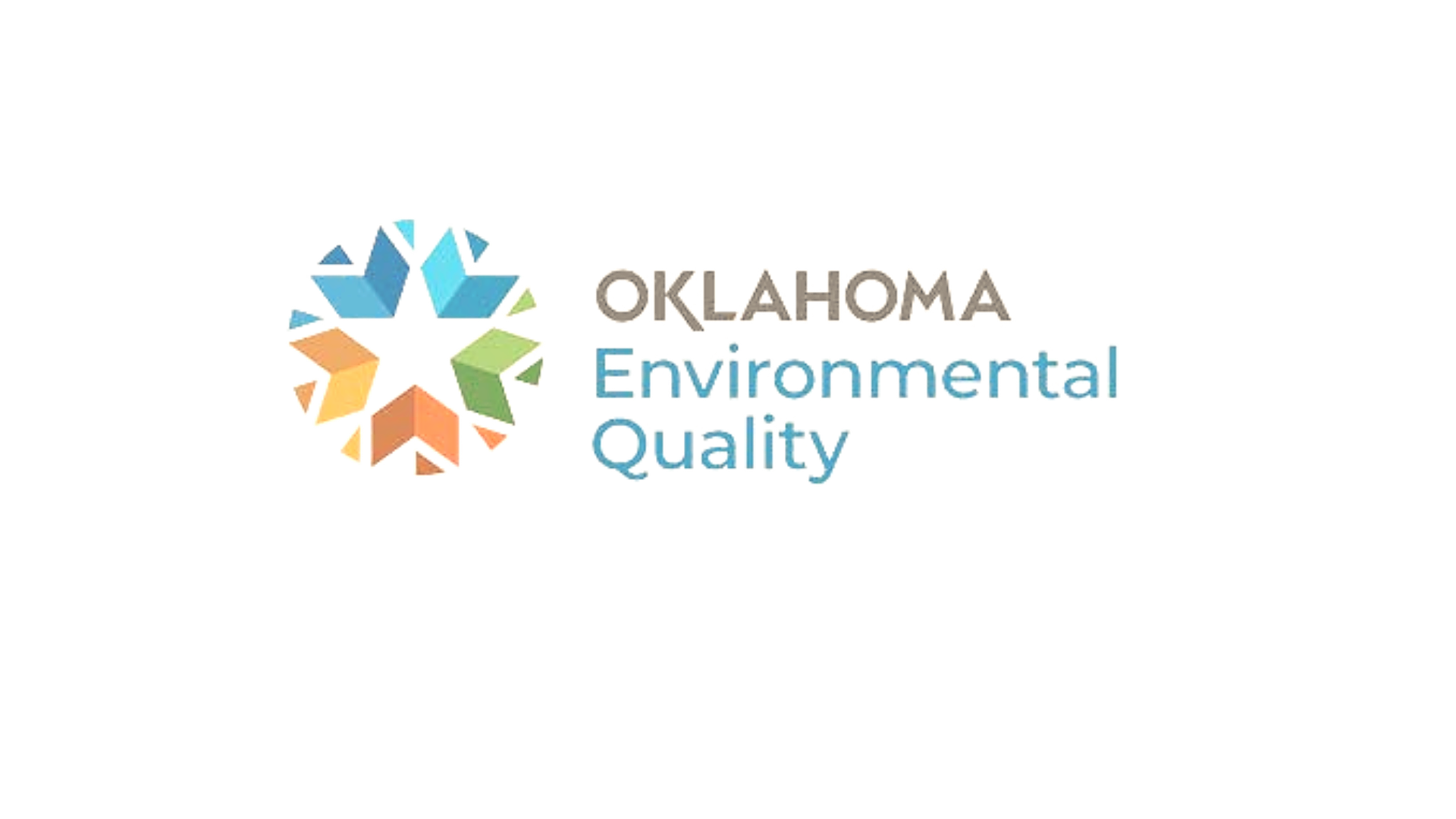 Distribution System Inspections and Records
Inspection records might indicate service line materials or can be used to verify other records.

Sources of information include:
responses to customer complaints
inspections to locate leaks
cross connection inspection
inspections to investigate meter issues
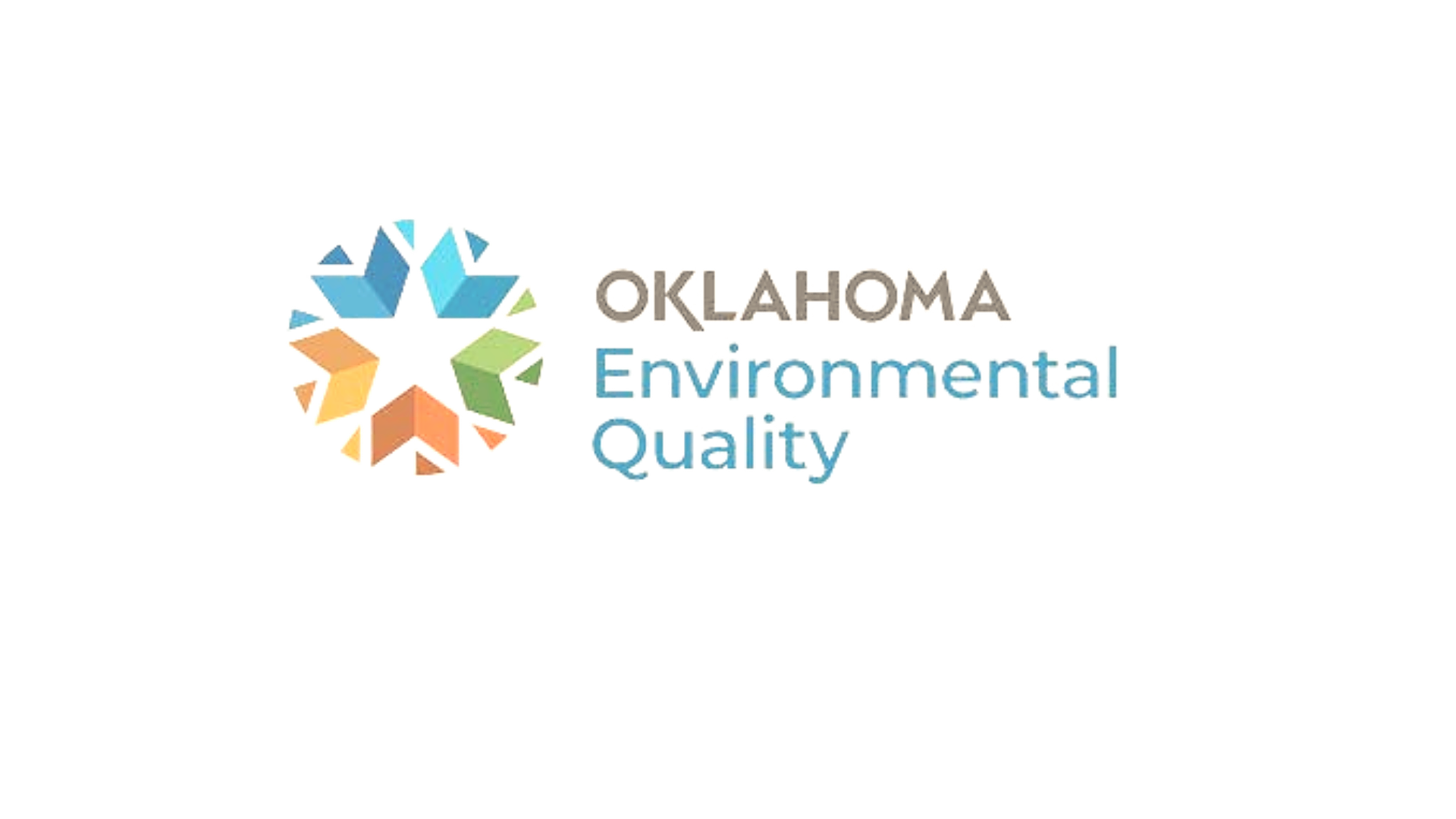 Identifying Service Line Material During Normal Operations
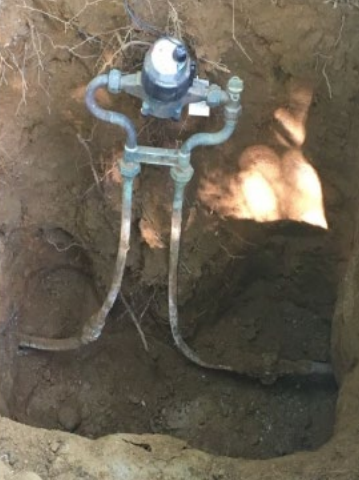 Inventory activities should be worked into the day-to-day activities of the system, and as information is collected regarding service line materials, the inventory must be updated. 

Routine opportunities for service line data collection include:  
Water meter reading   
Water meter repair or replacement   
Service line repair or replacement   
Water main repair or replacement   
Backflow prevention device inspection  
Other (e.g., street repair or project with open cut excavations)
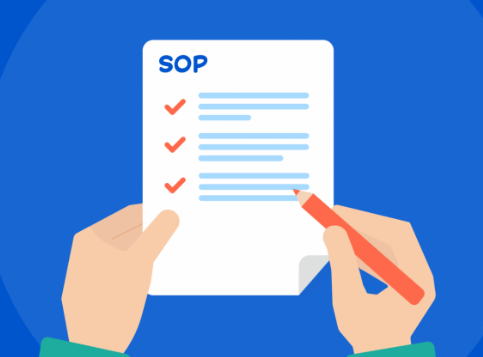 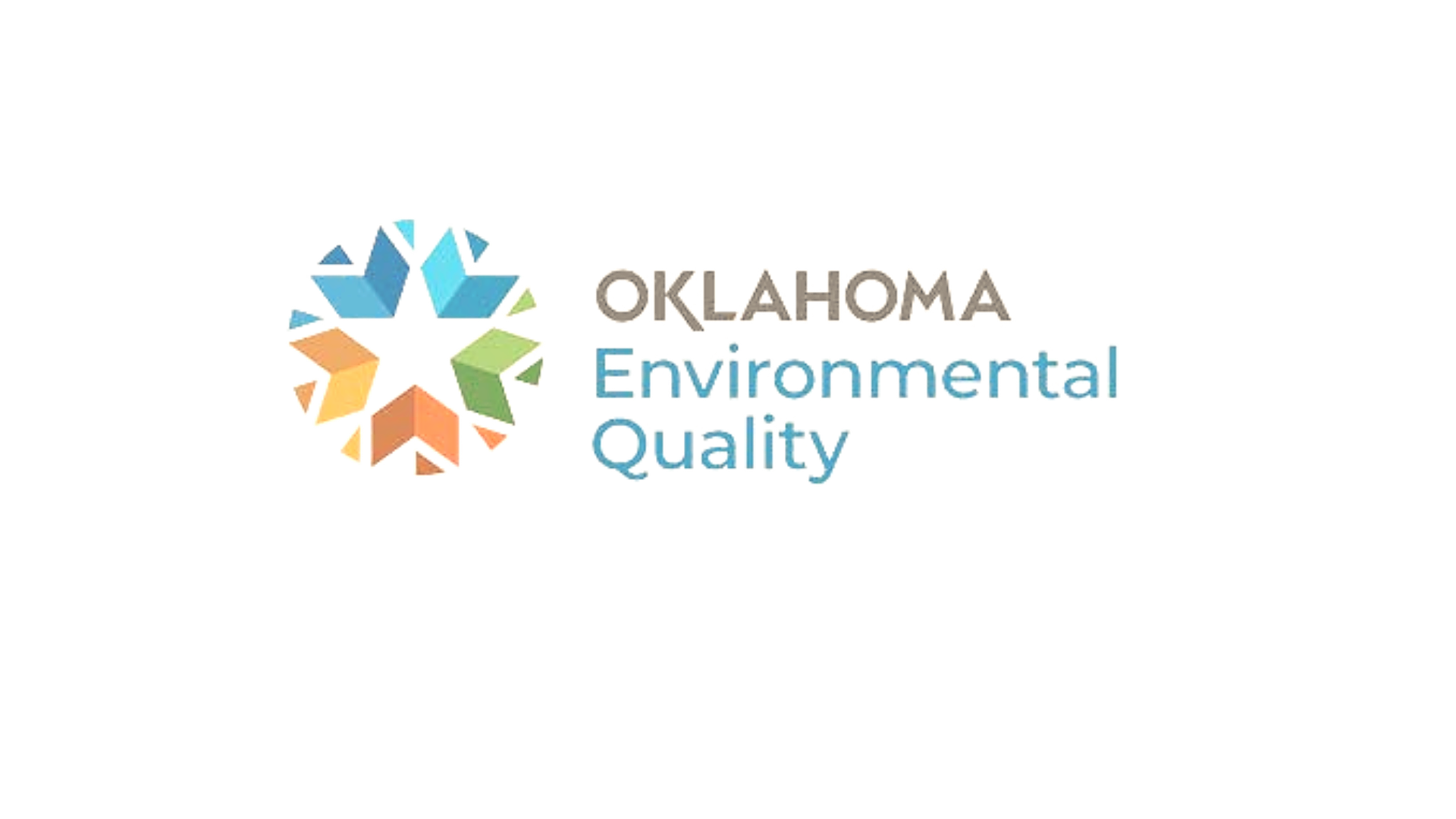 It’s recommended that standard operating procedures (SOPs) be developed or modified to include the collection and update of inventory information by system staff and contractors. 

SOPs may also be used to:
obtain permission for system personnel to access the home for line identification
to educate customers about the importance of the service line inventory and ways they can self-identify their portion of the line 

SOPs can help ensure that a consistent method of tracking, updating, and reporting is used by everyone.
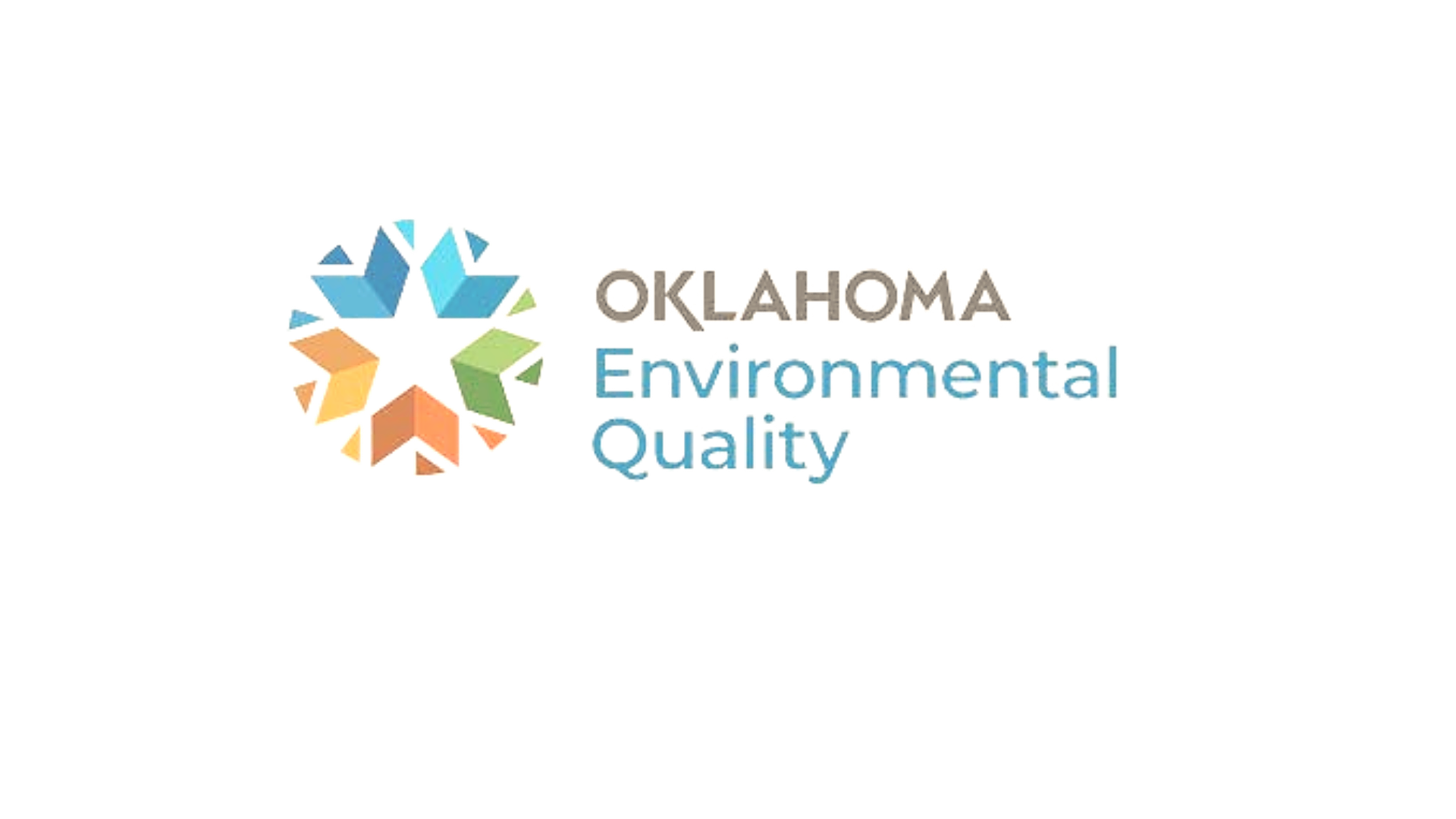 Service Line Investigations
Field investigations are not required by LCRR but are recommended by EPA to verify historical records and to supply information where records do not exist. 

Before using field investigation methods, check with DEQ to verify that these methods will be acceptable. 

Investigative methods can include the following: 
Visual Inspection
Excavation
Other Methods
Visual Inspection
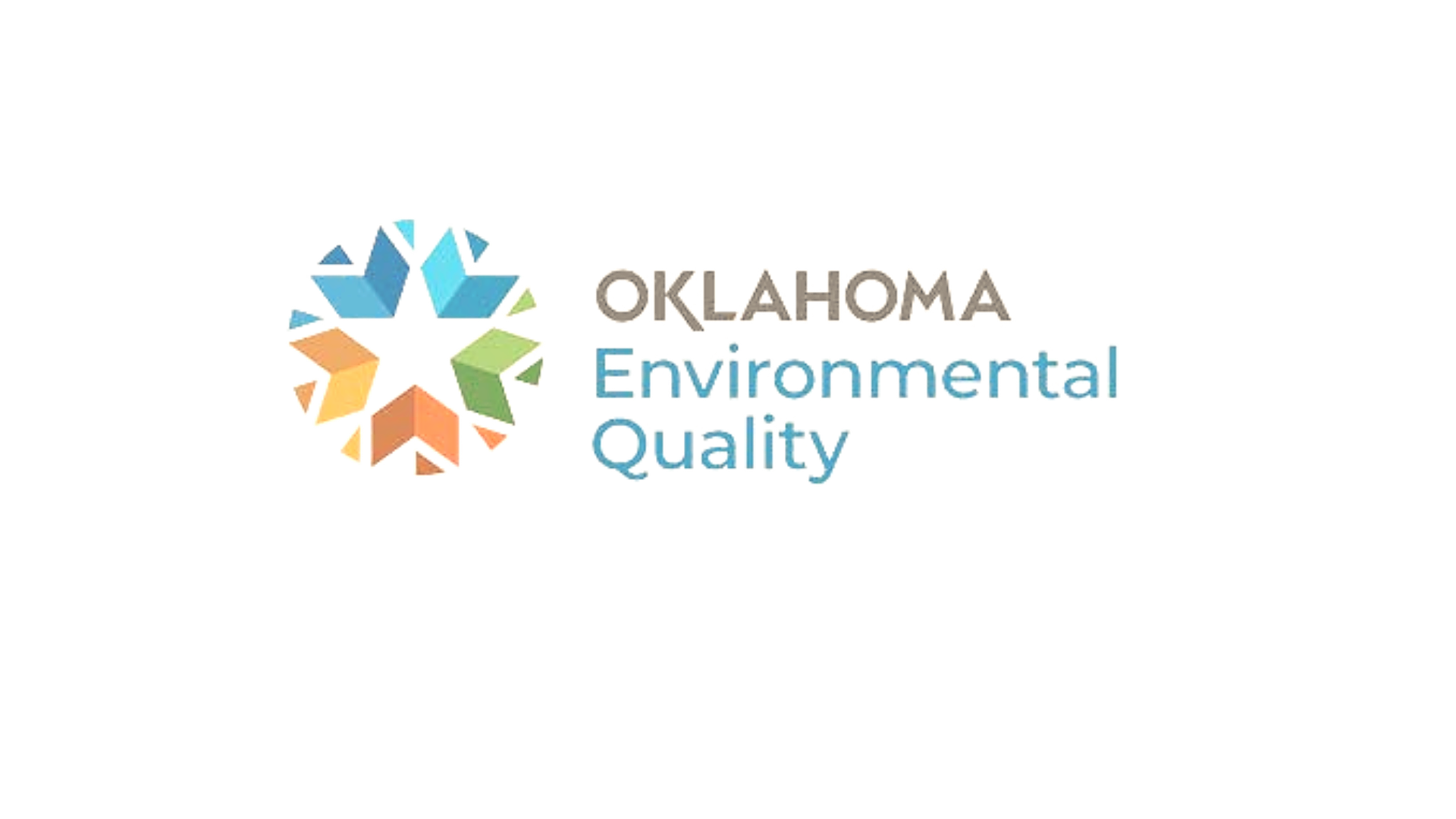 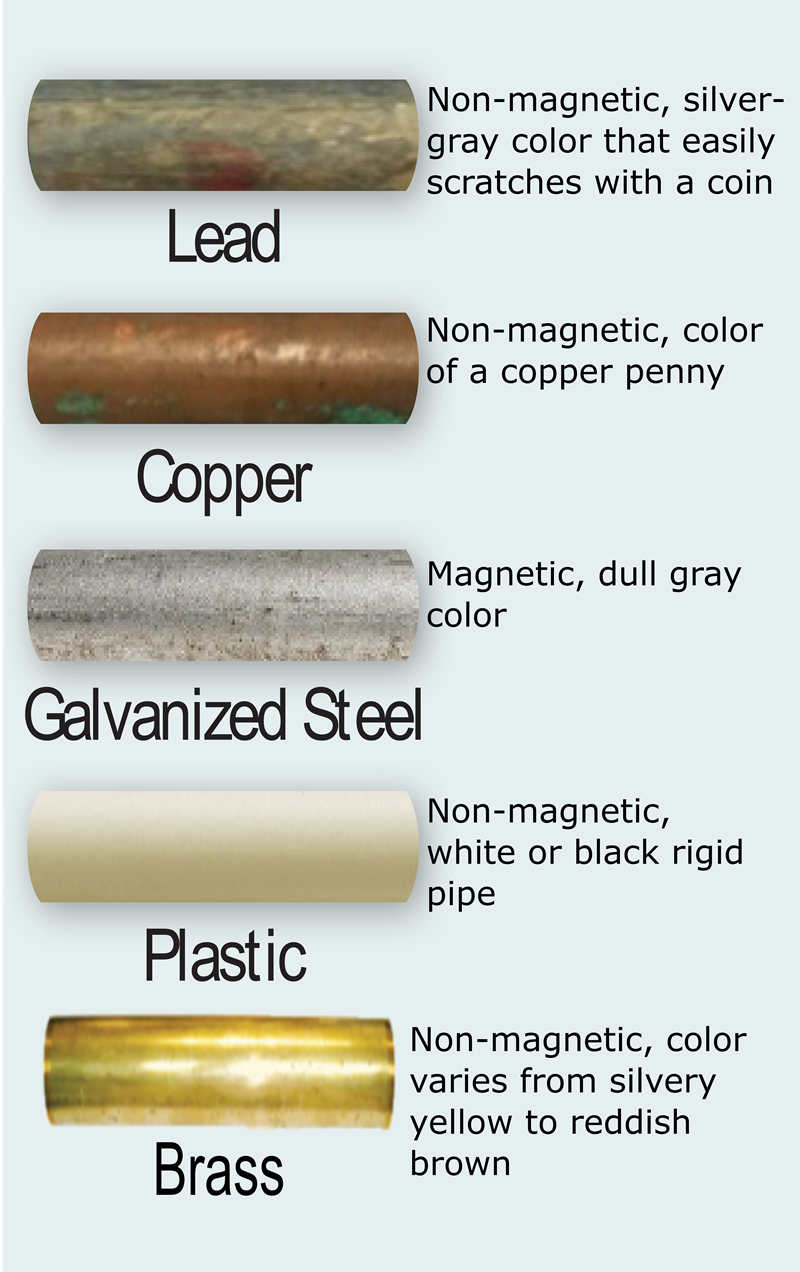 A service line may be visible at the meter box and where it enters the building.  

Lead - soft metal that is a dull, silver-gray color. It is easily scratched with a coin or key, and the scratched areas will be shiny. It is non-magnetic, meaning a magnet will not stick to it 

Copper - is the color of a penny

Galvanized iron/steel - a dull, silver-gray color that is difficult to scratch and is magnetic

Plastic -  a smooth pipe and is usually white
Excavation
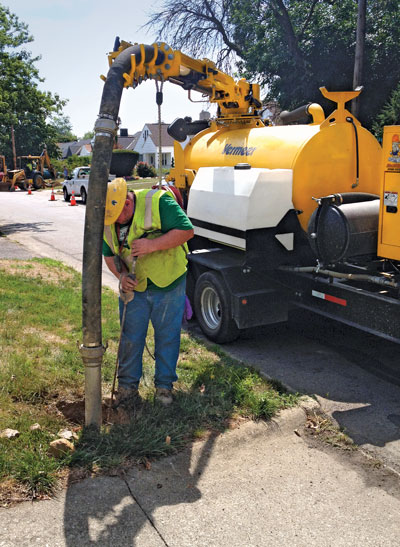 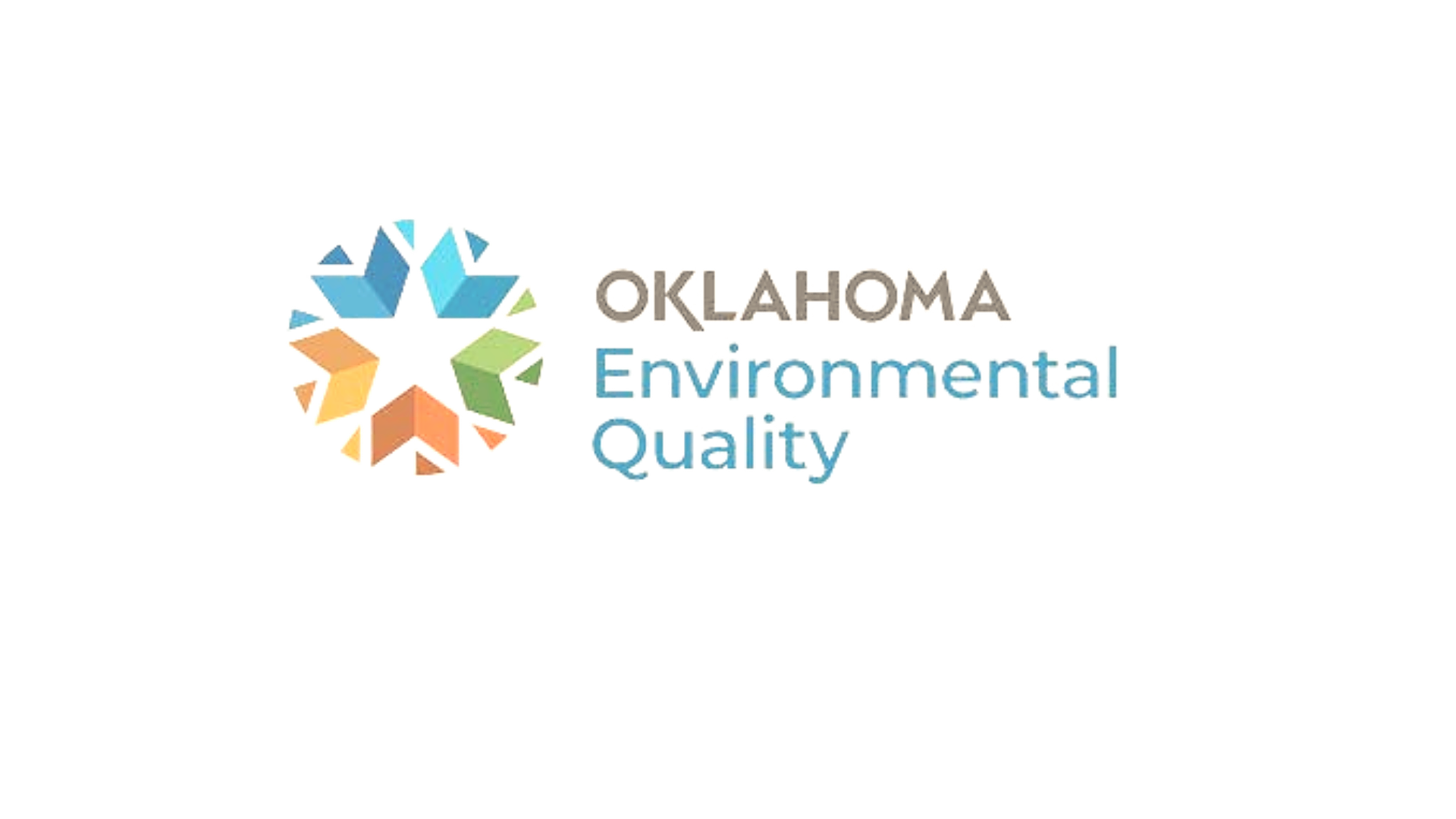 Mechanical – uses a backhoe or other mechanical excavator to dig a “pothole” or test pit to expose the service line.

Vacuum – uses a water jet or compressed air to create a small hole to access the service line. This method is faster, less intrusive, less likely to disrupt or damage the service line or other utilities, and often cheaper than mechanical. 

If an LSL or a galvanized service line requiring replacement (GRR) is disturbed, EPA recommends alerting the customer about the potential of temporarily elevated lead levels in their water. Systems should provide information about methods to reduce lead levels, such as flushing.
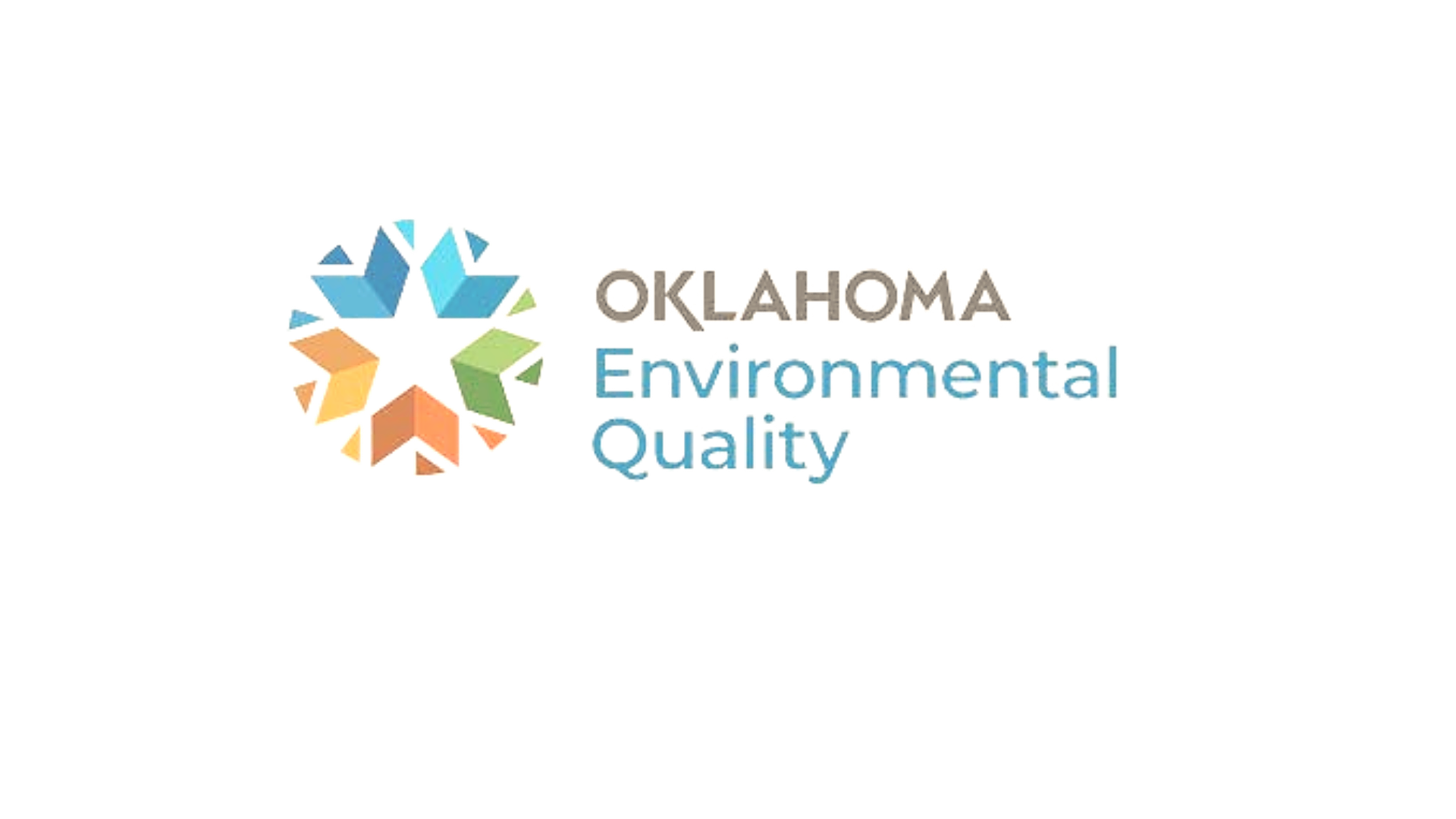 Other Methods
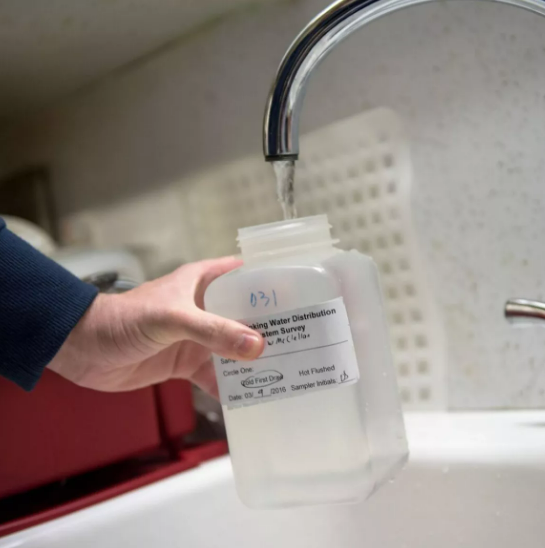 Water quality sampling can be used together with other investigative methods.  It can help determine the presence of LSLs or household plumbing containing lead; however, lead-containing materials are not always detected in water quality sampling. 

Predictive models look for patterns in a known dataset to make predictions about areas of unknown condition. Can be used to prioritize areas for further investigation.
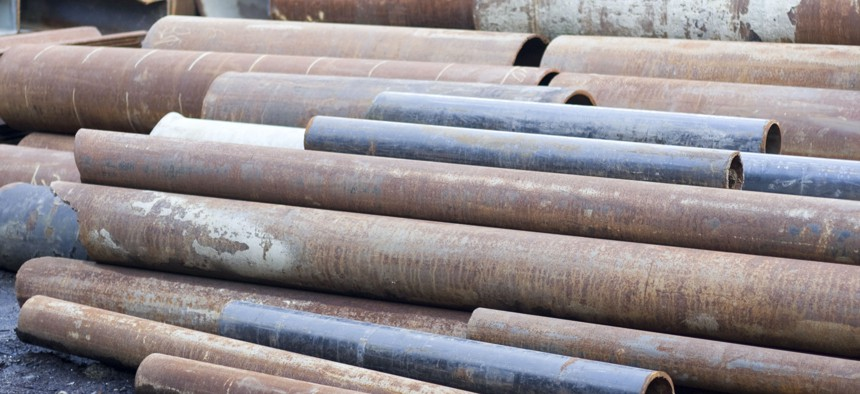 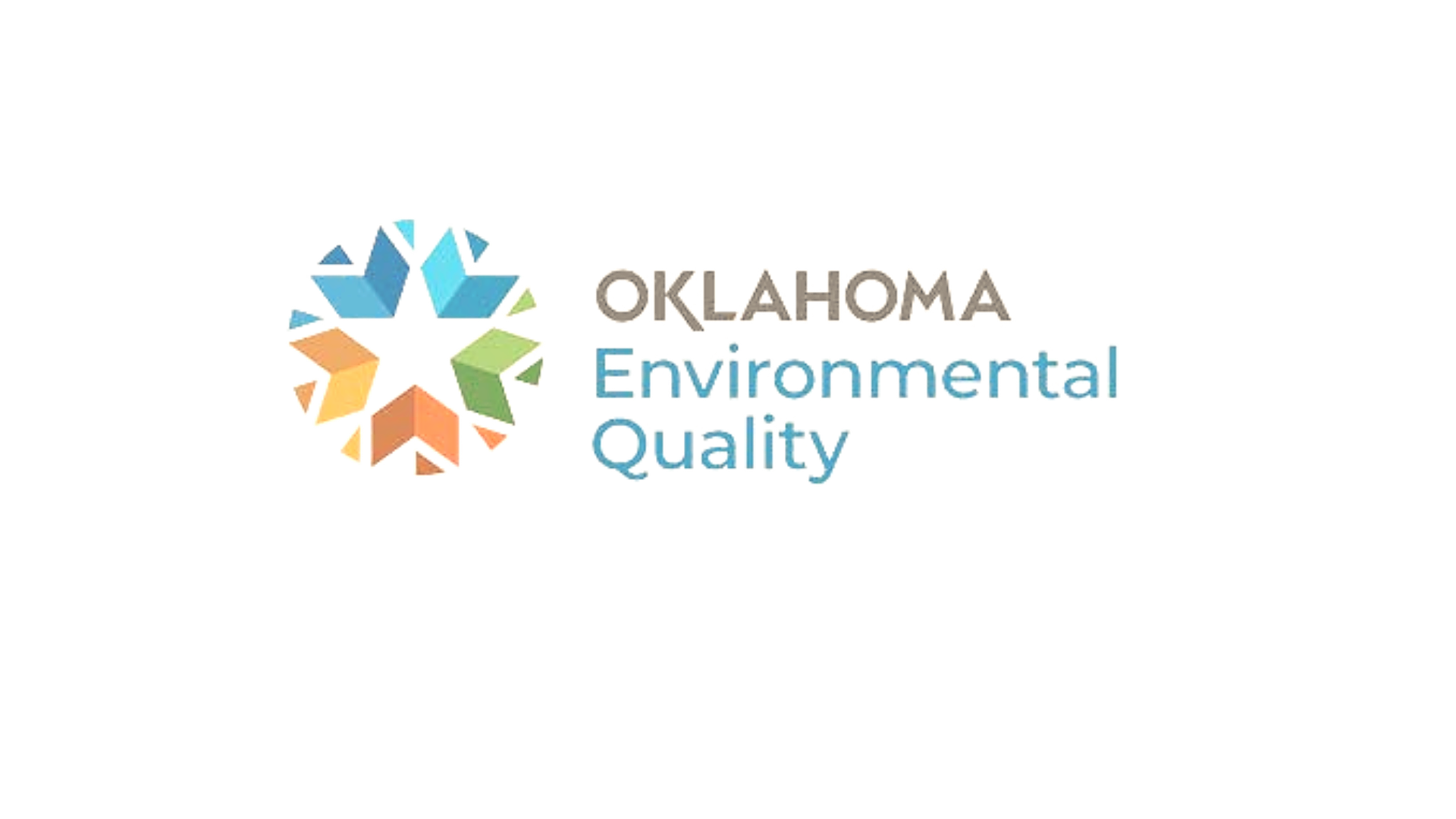 Questions?
www.deq.ok.gov/lead-service-line-inventory/

405-702-8100
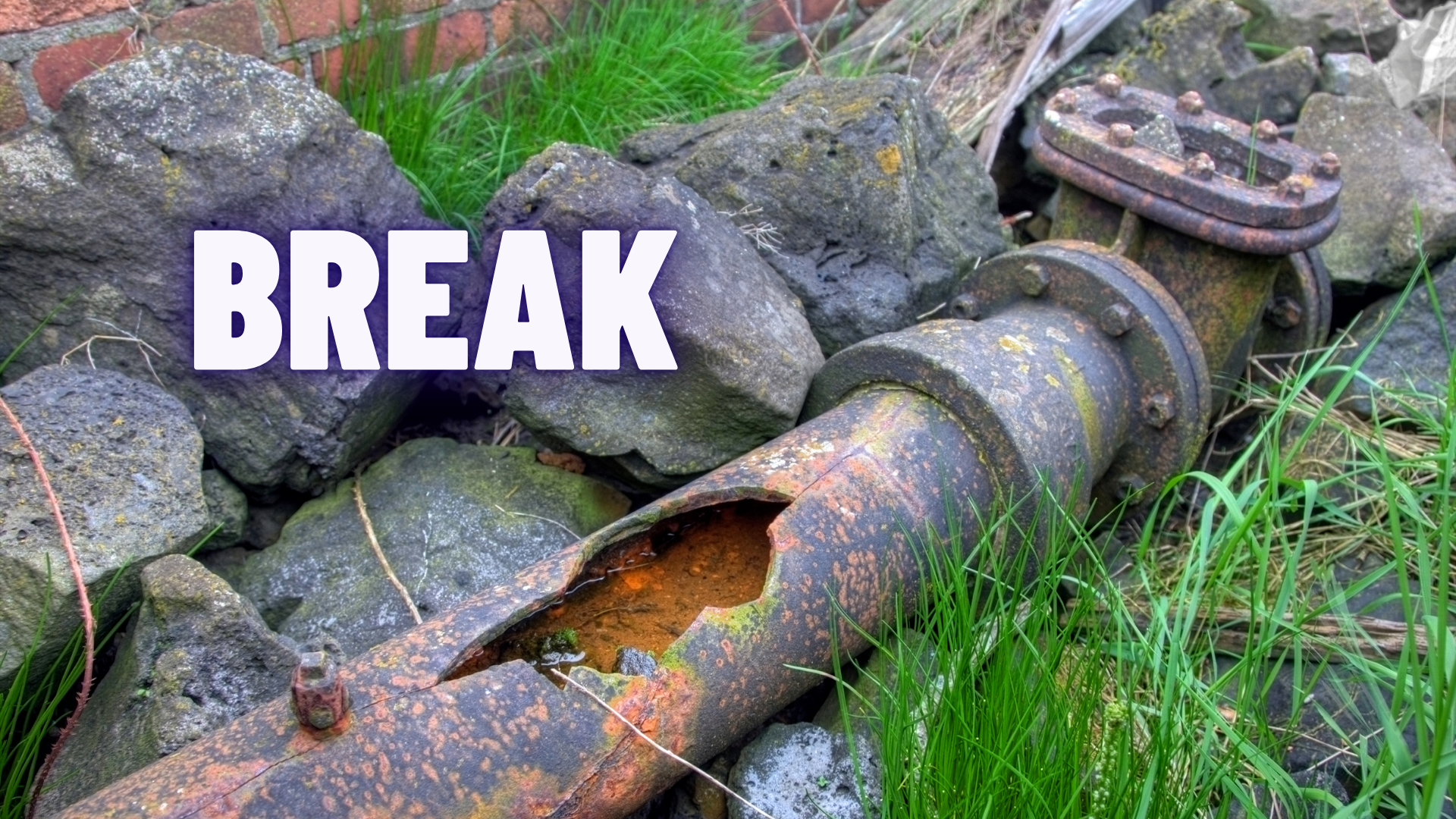 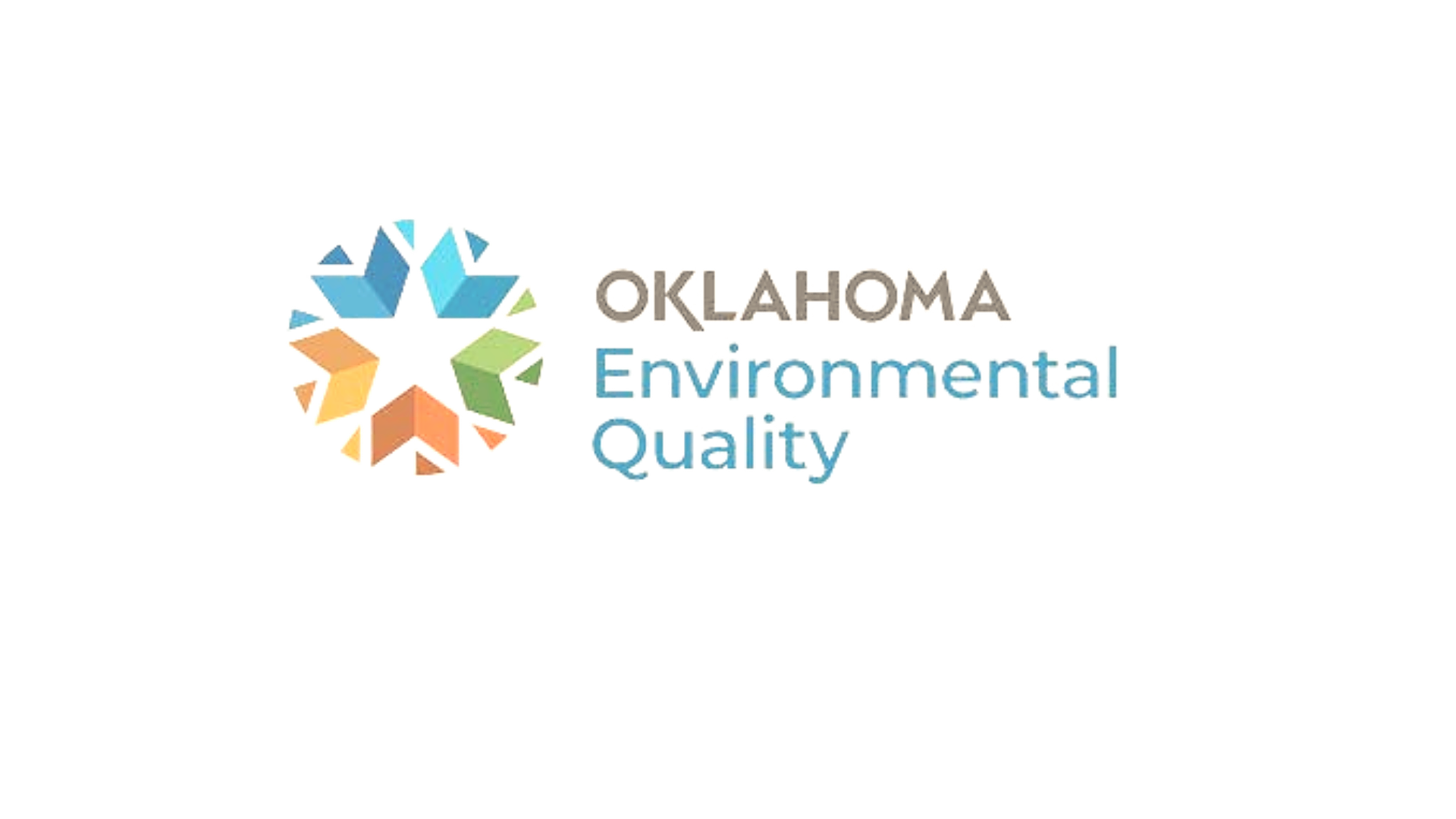 www.deq.ok.gov/lead-service-line-inventory
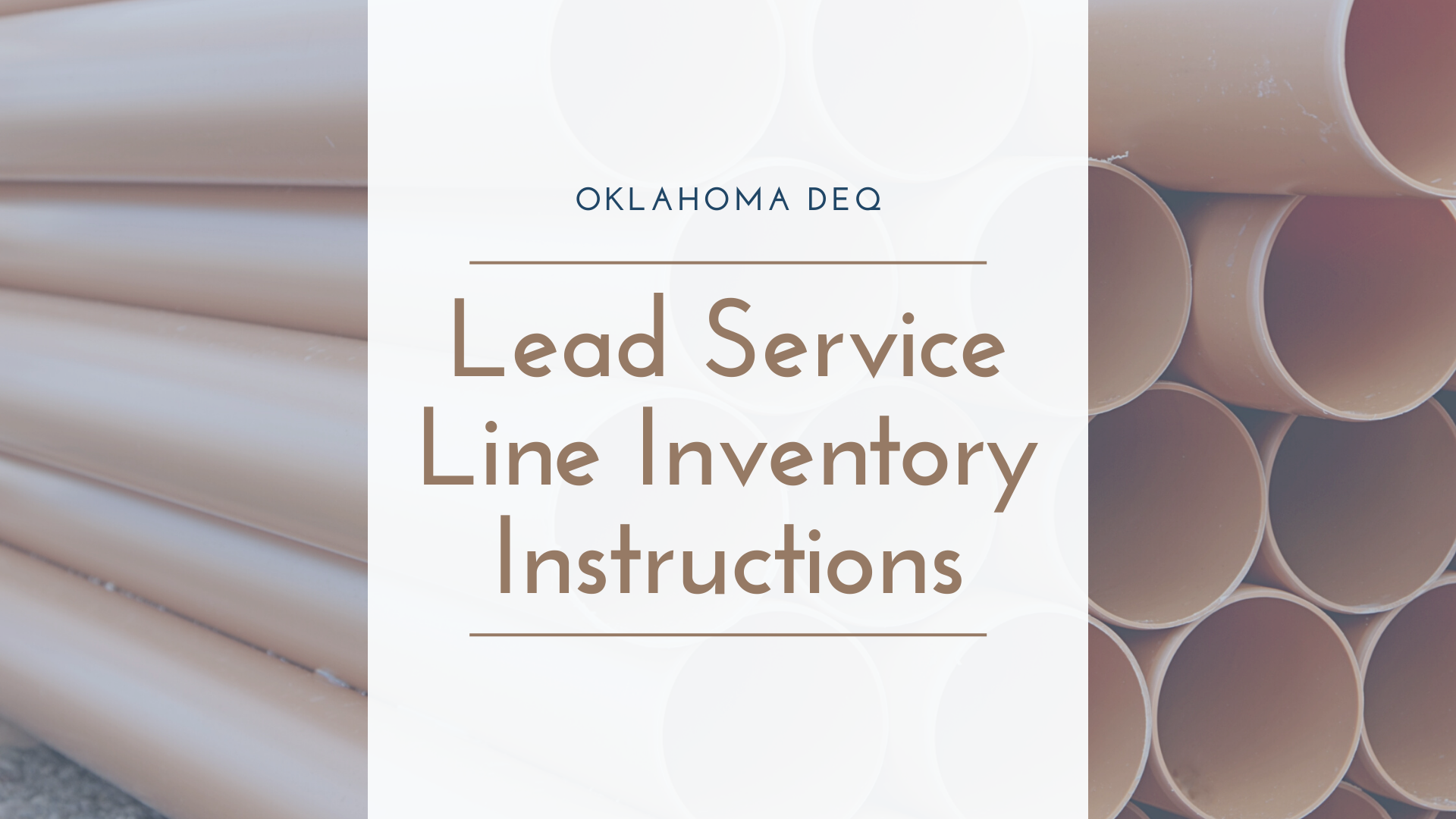 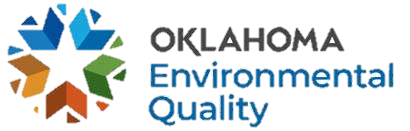 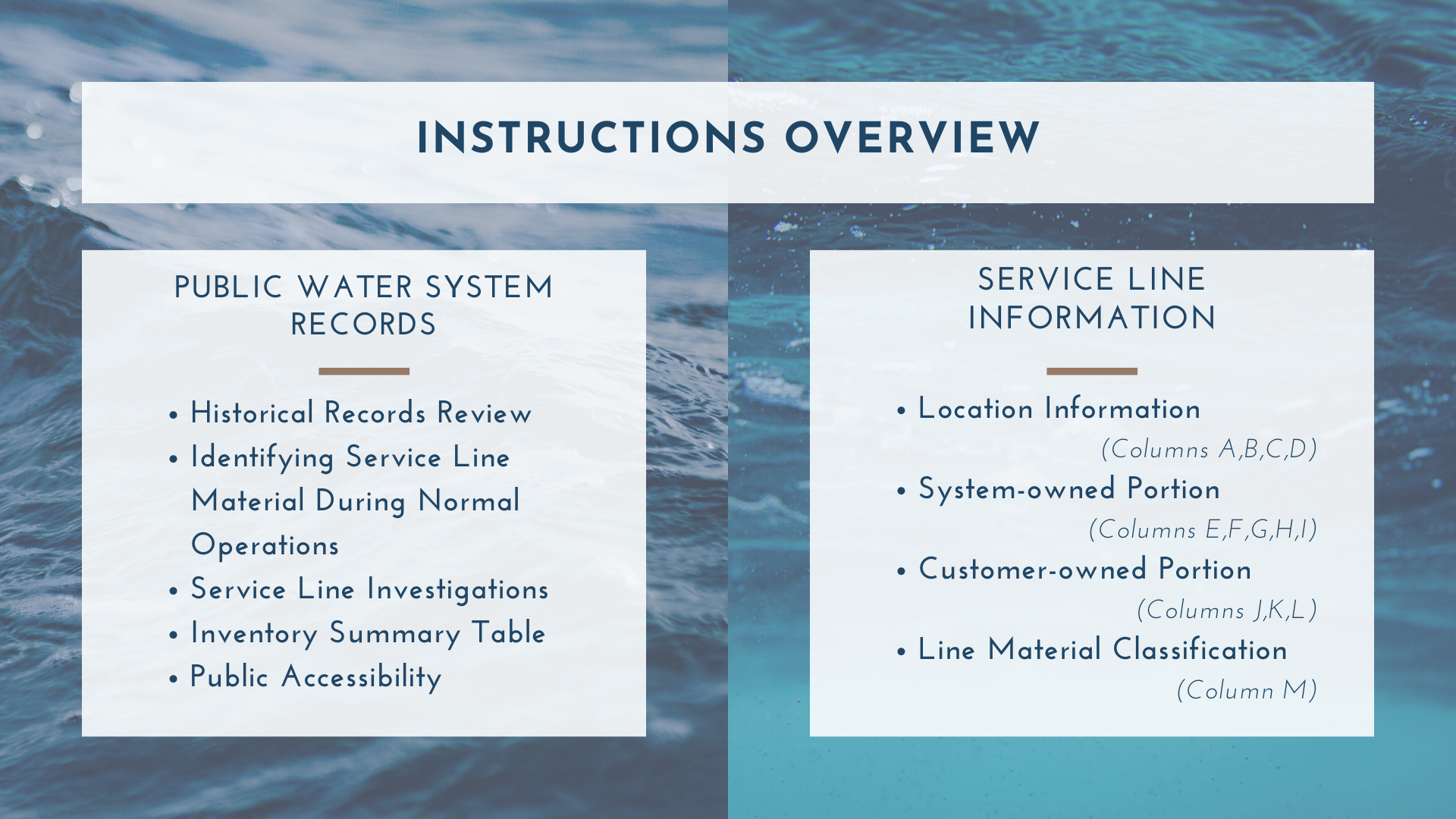 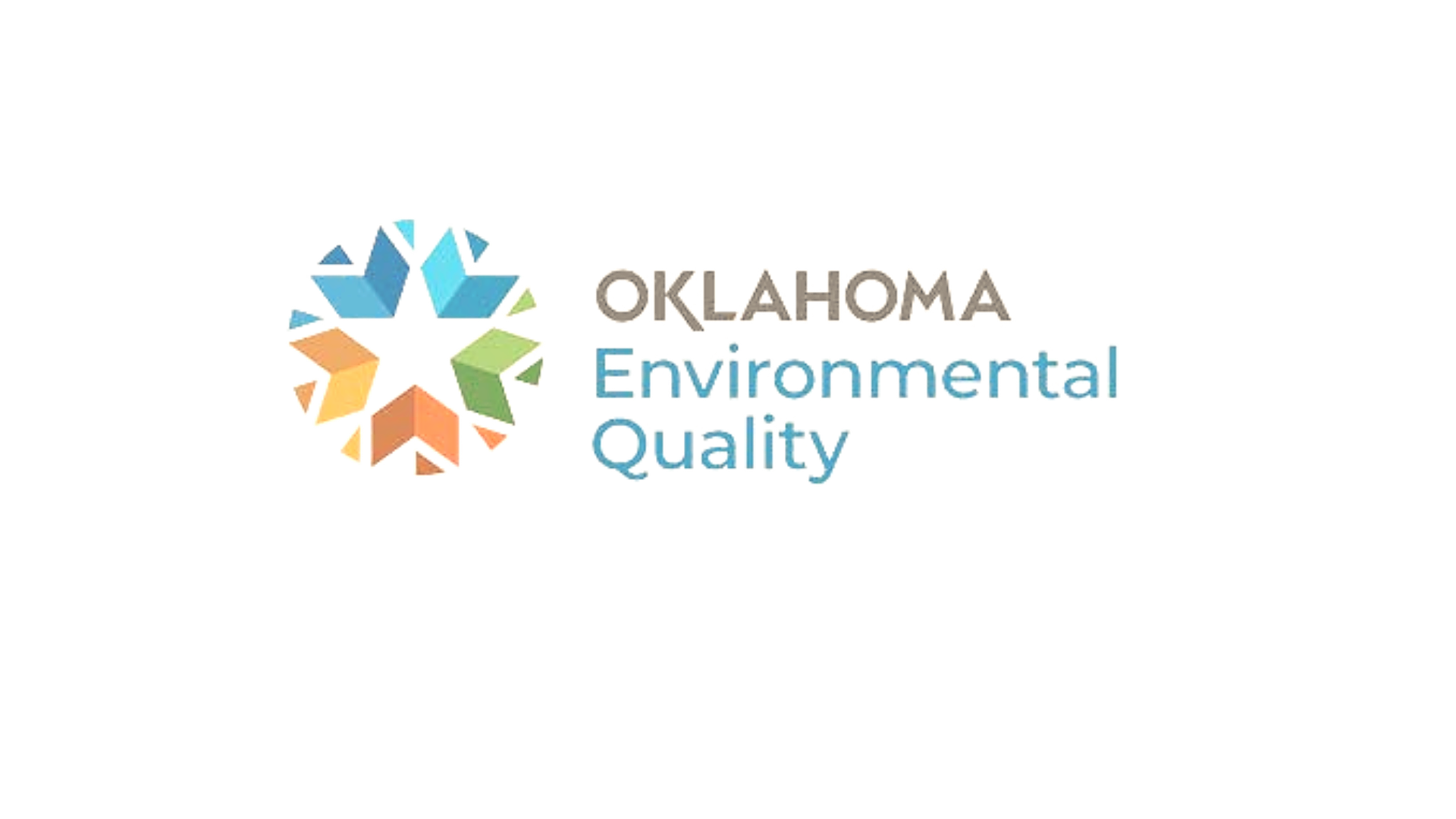 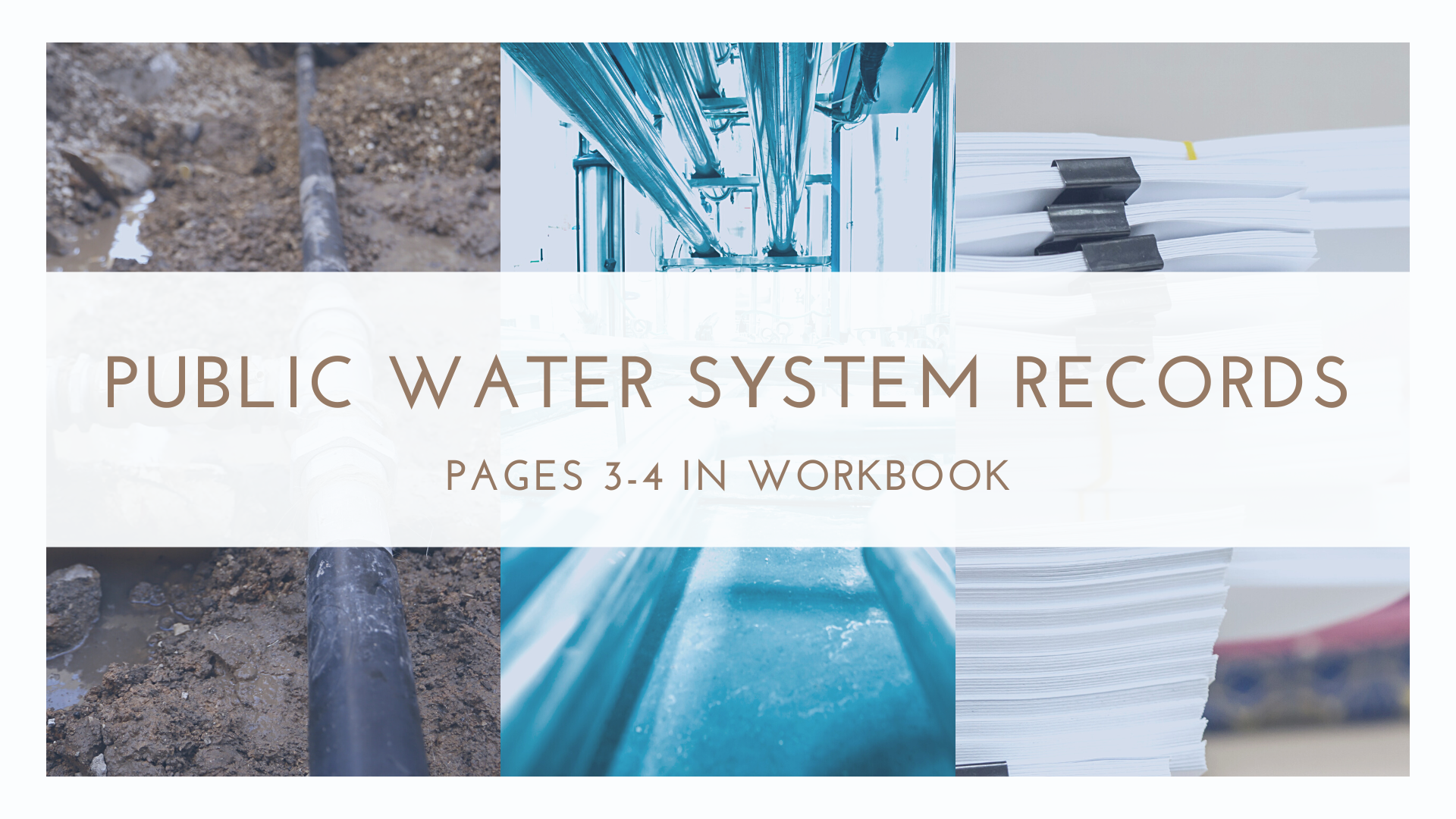 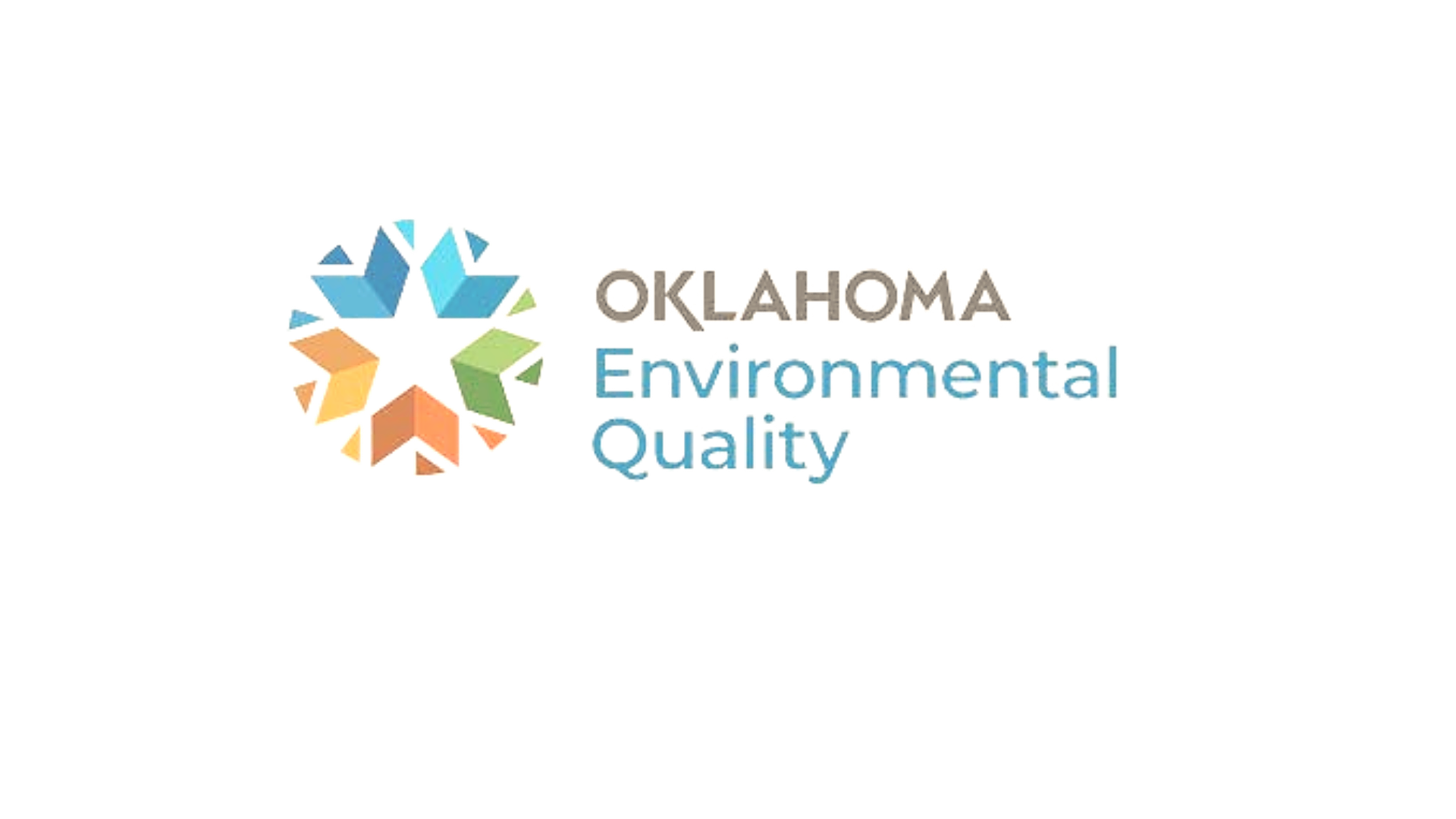 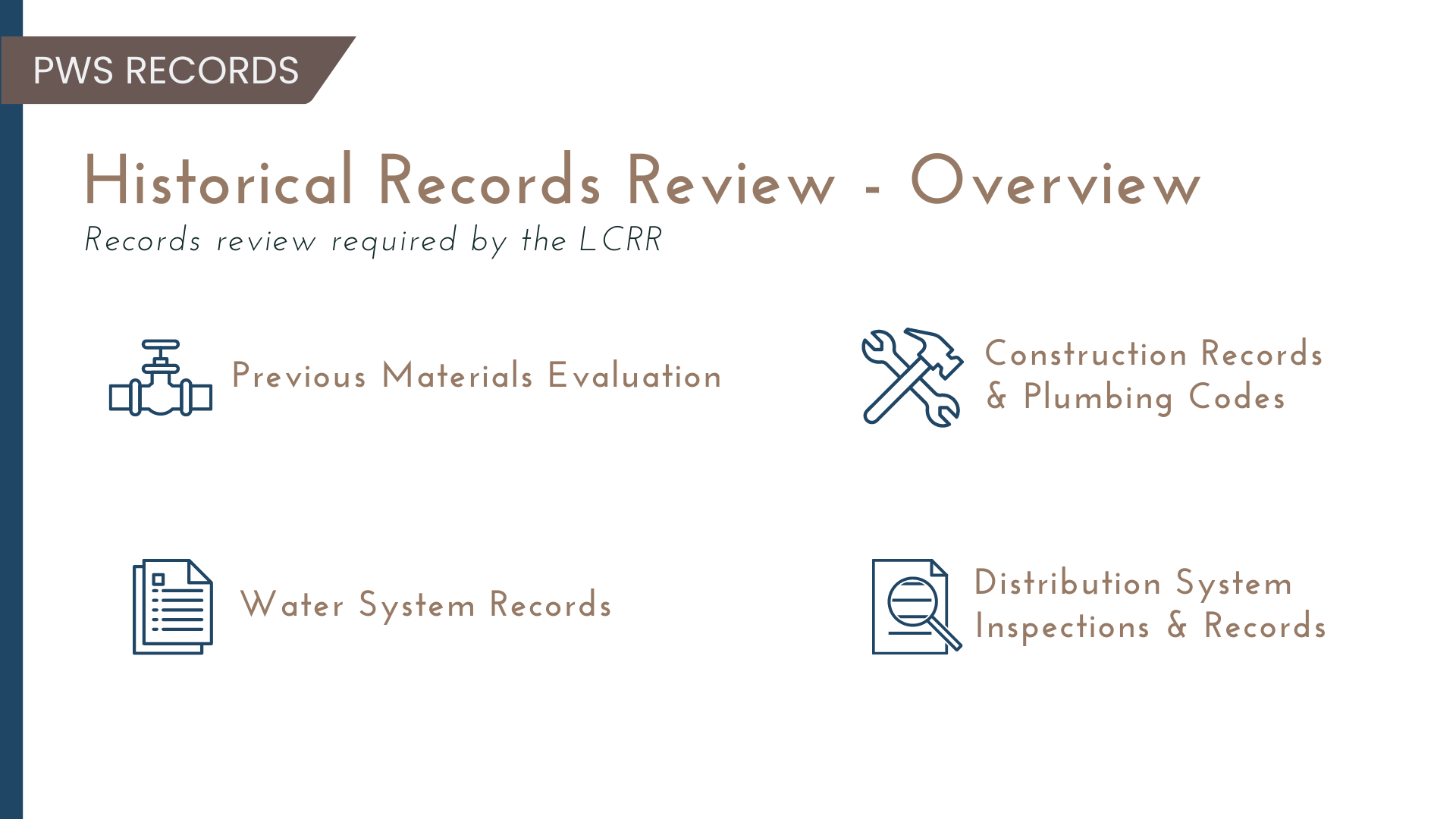 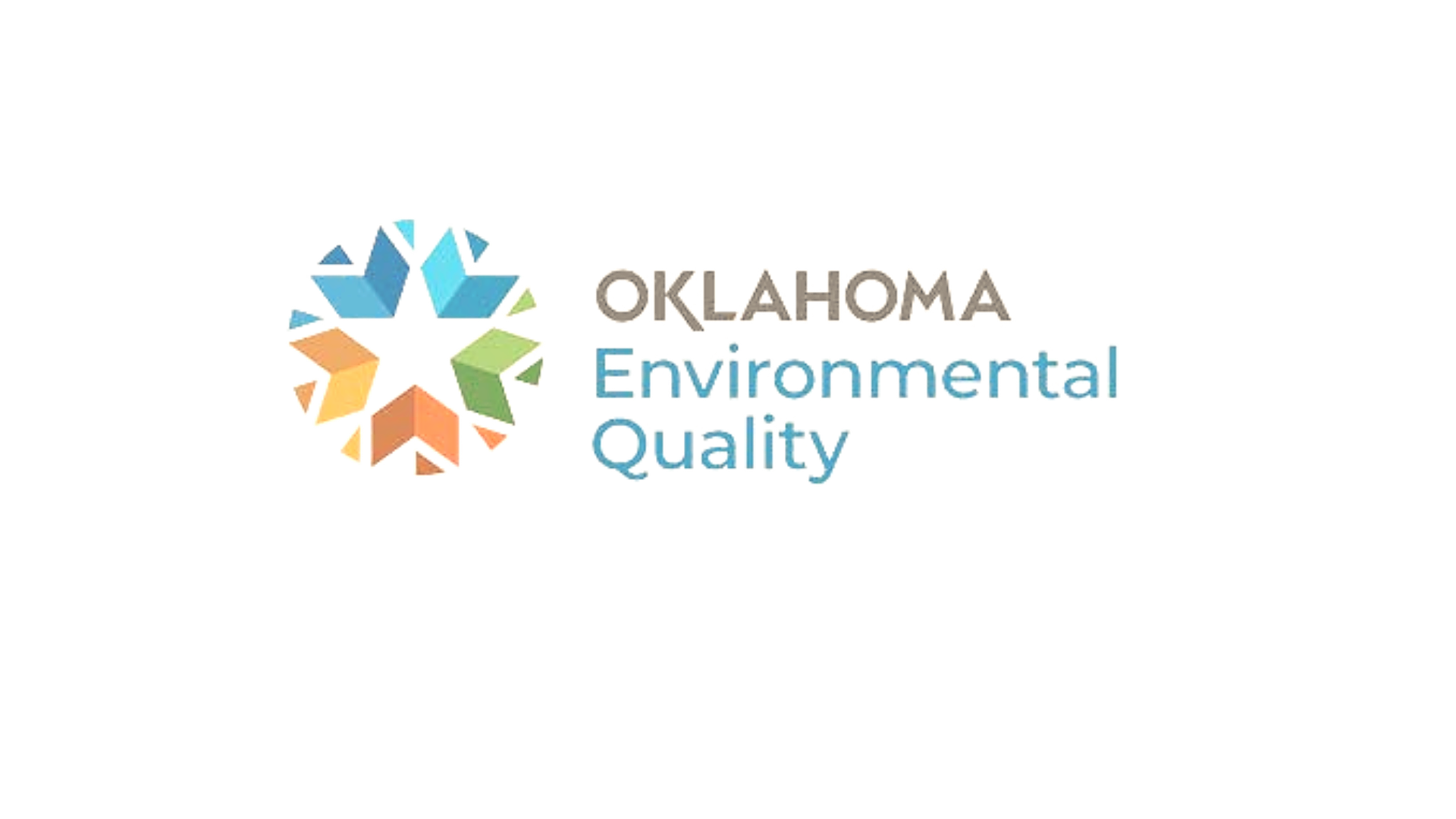 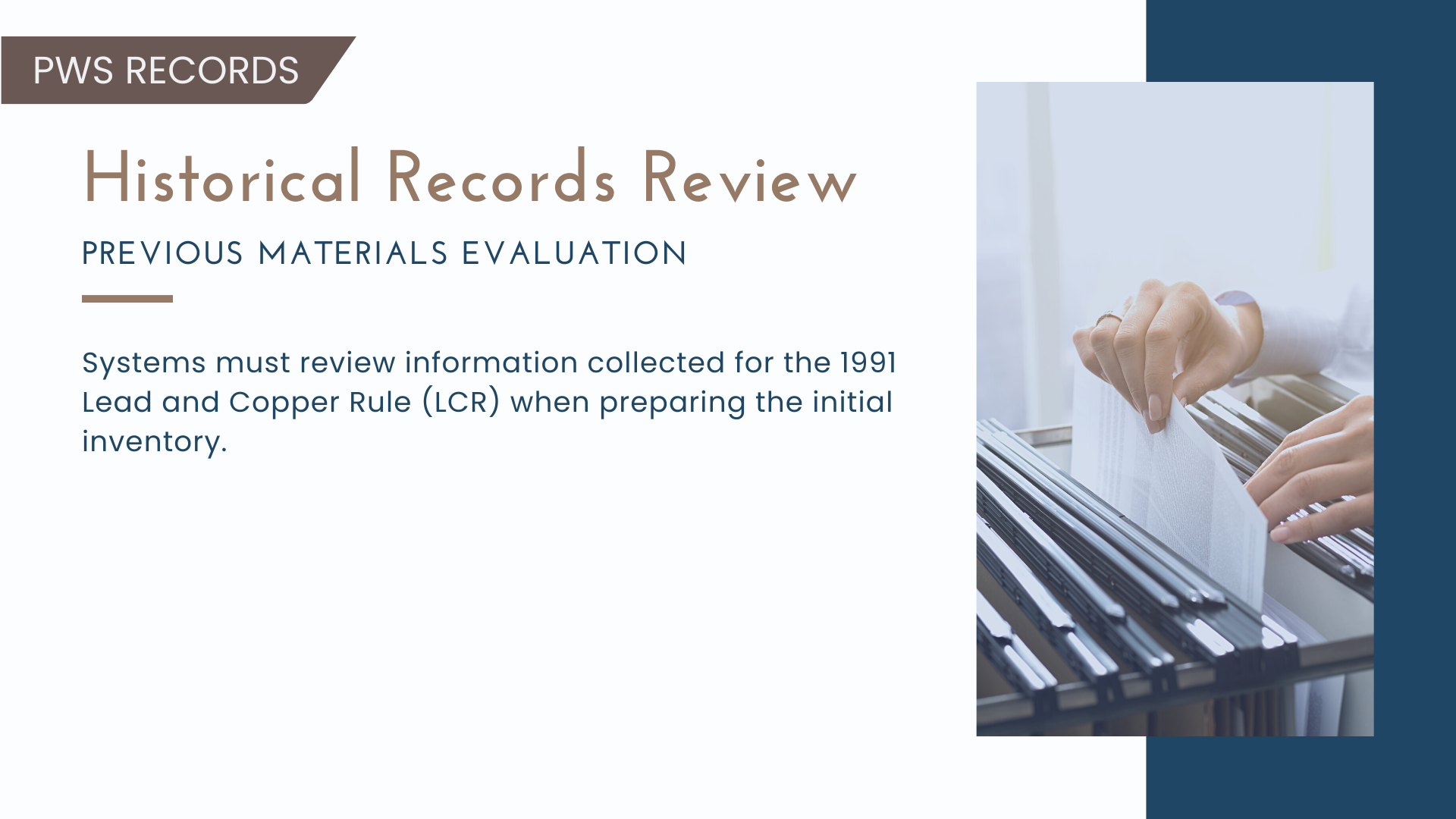 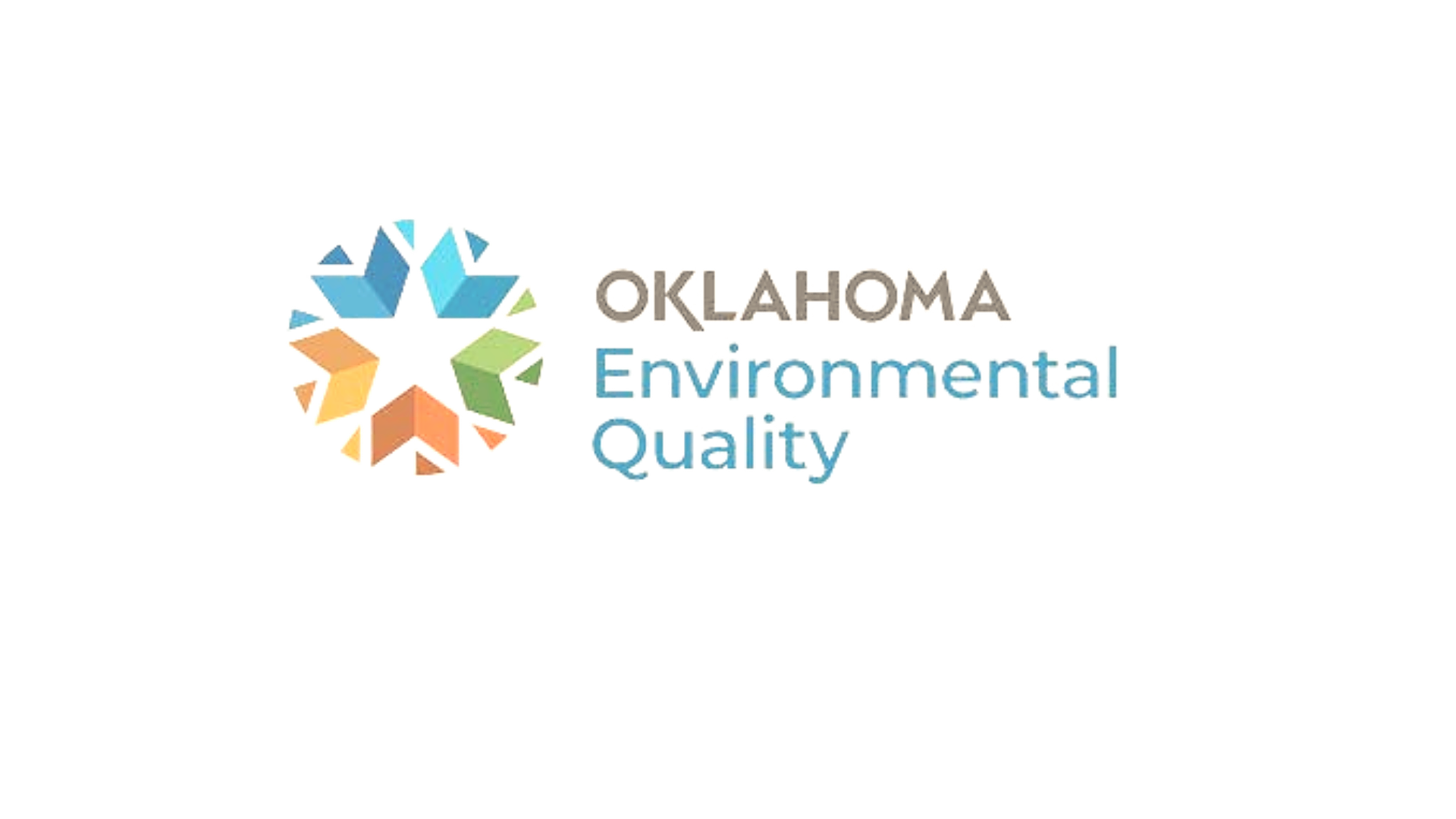 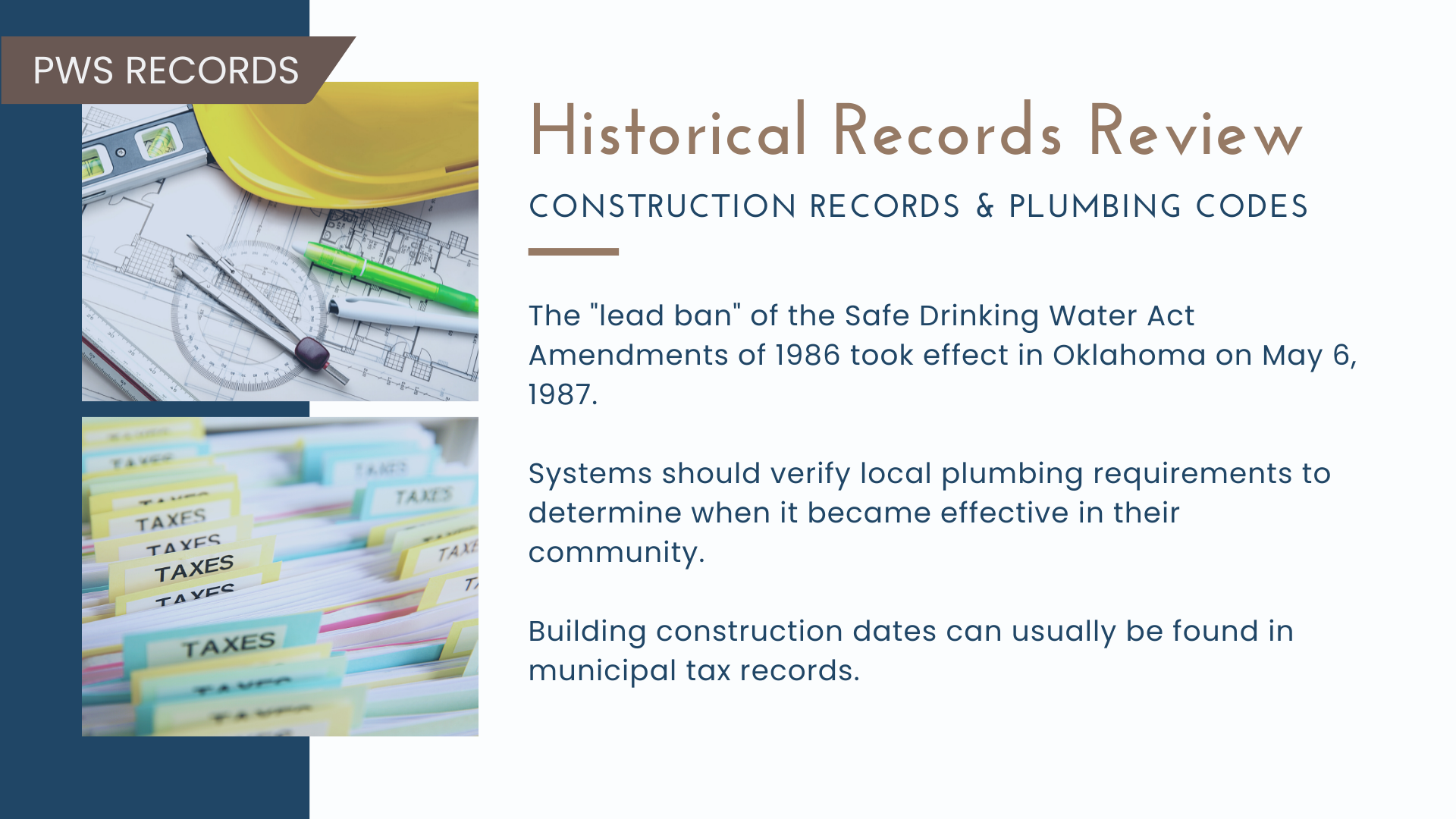 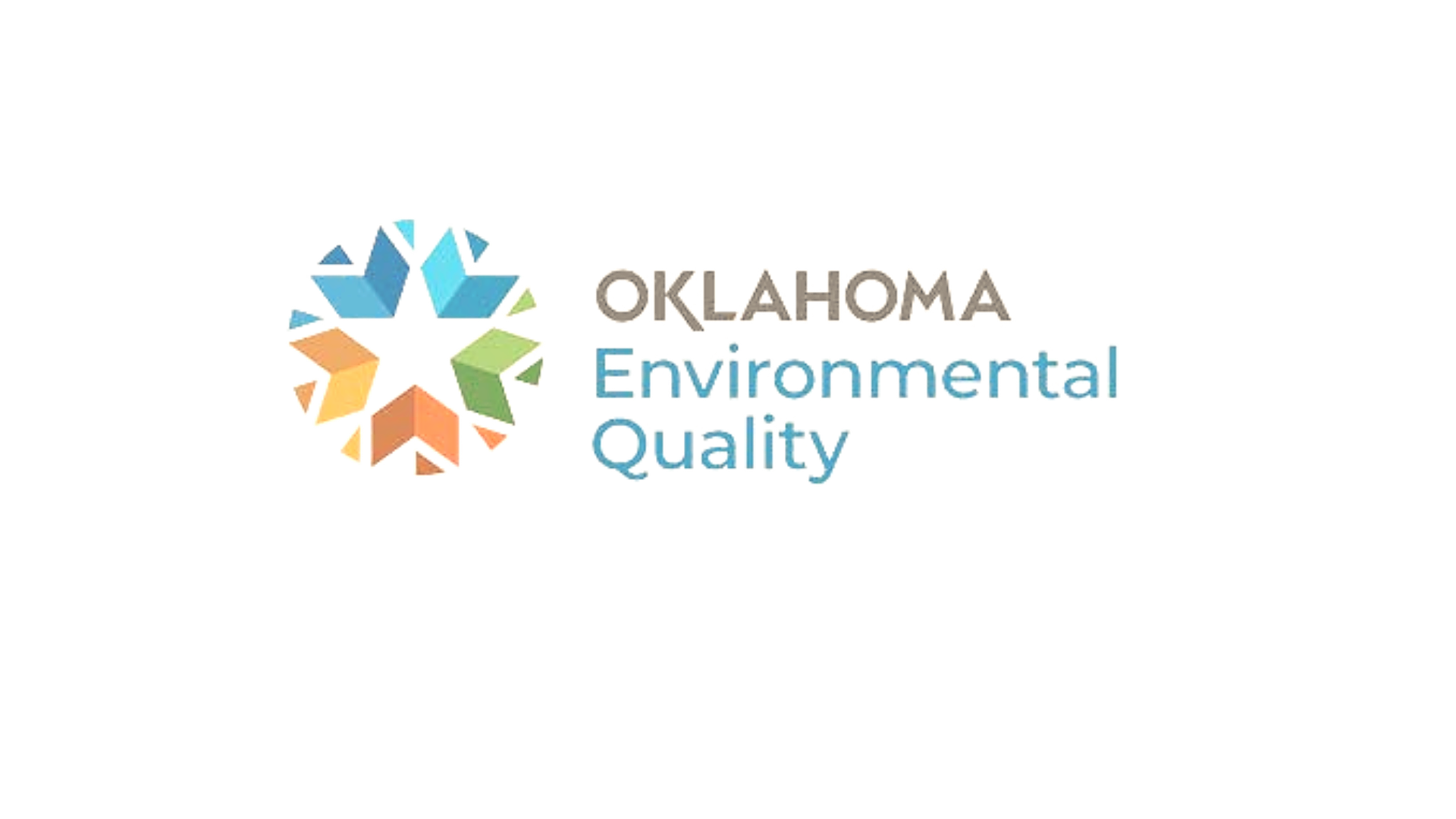 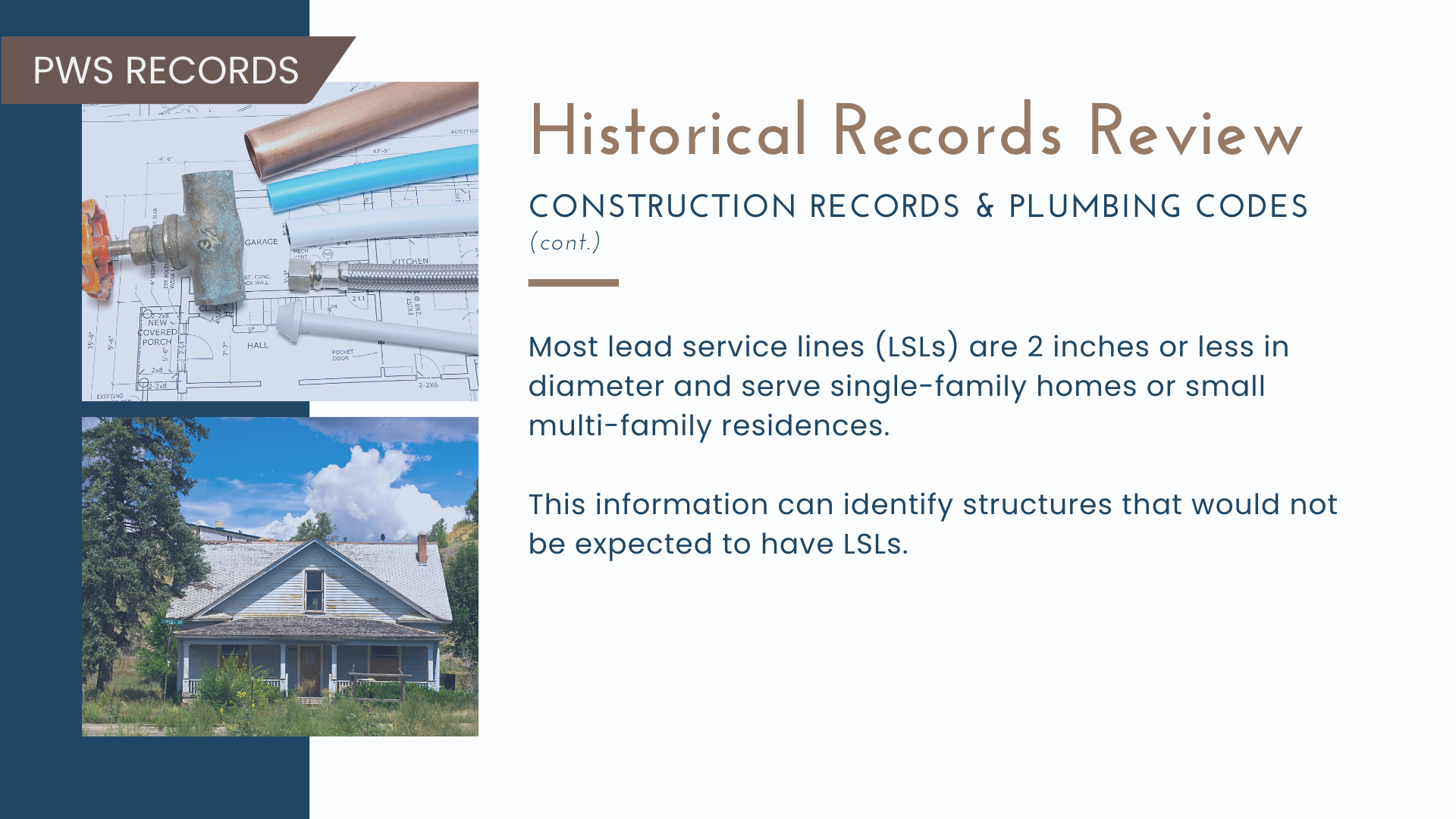 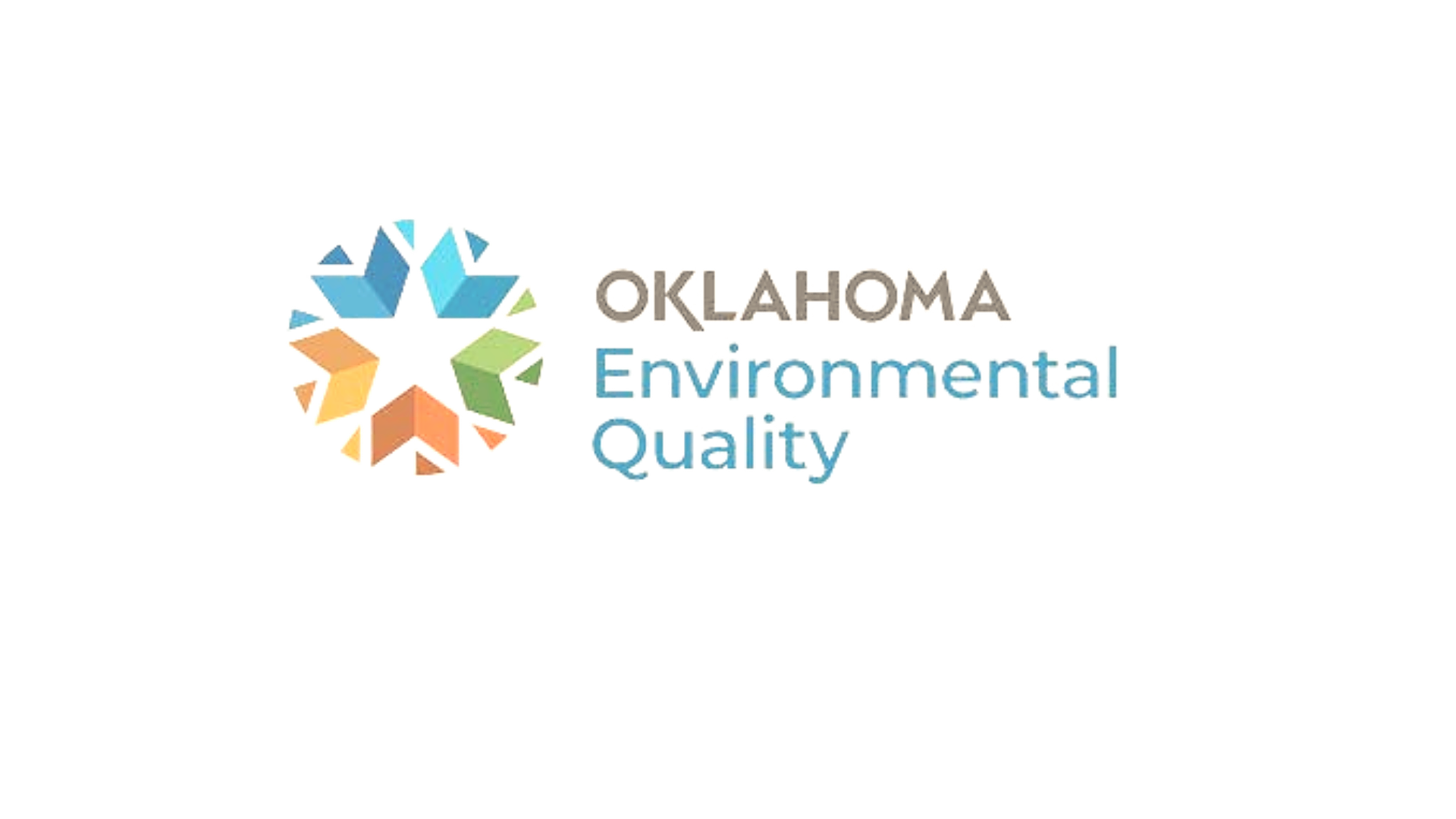 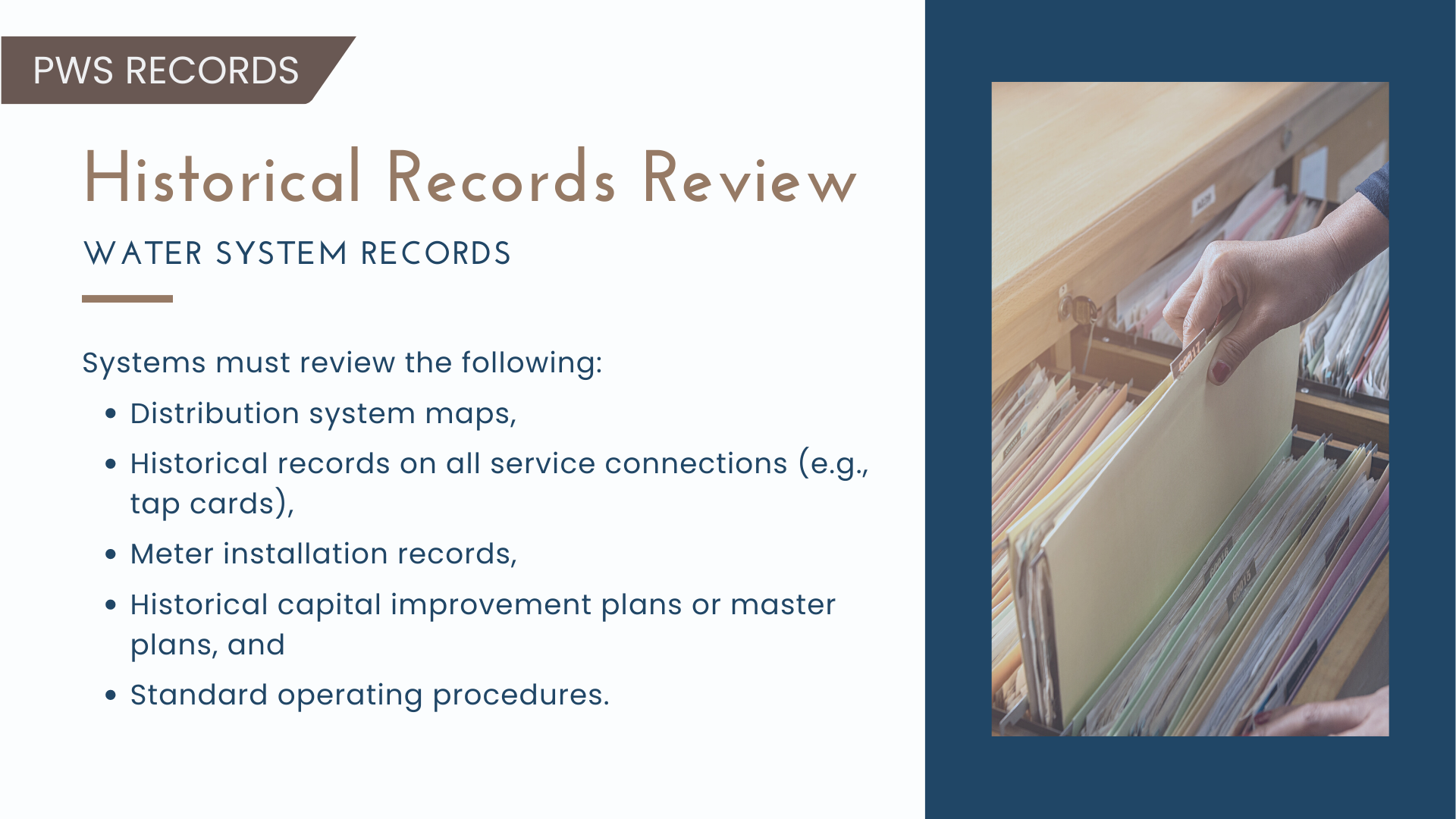 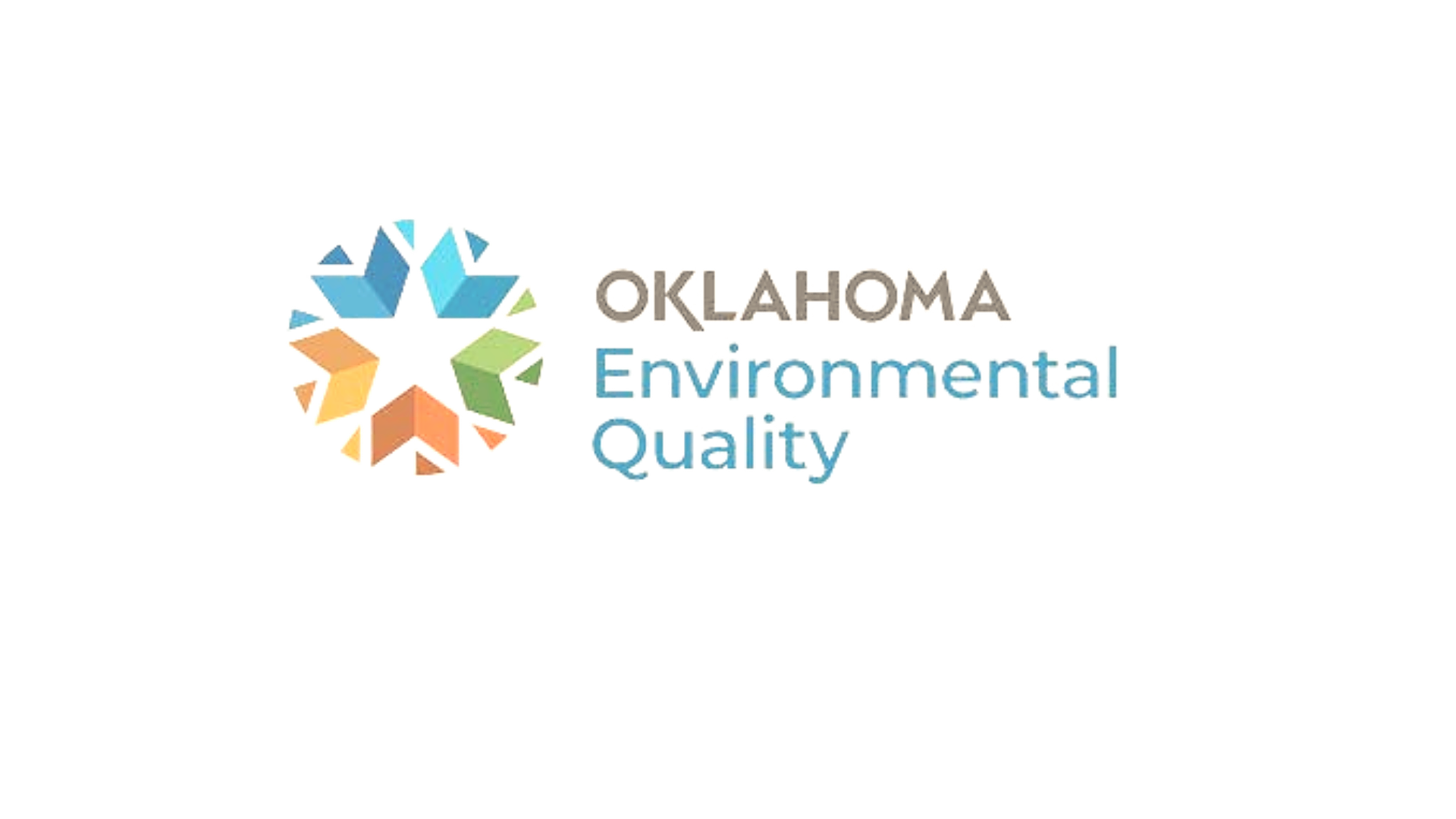 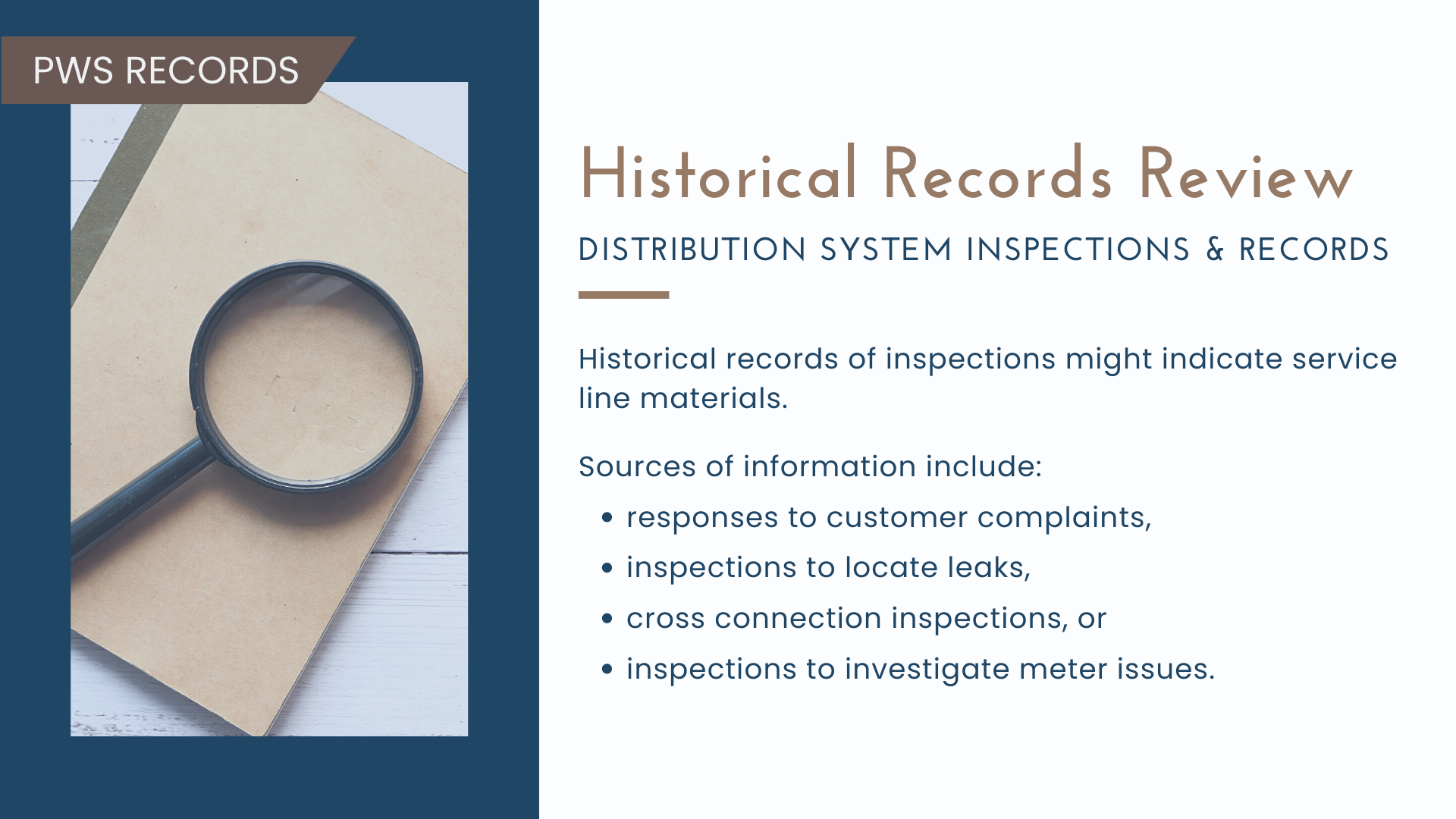 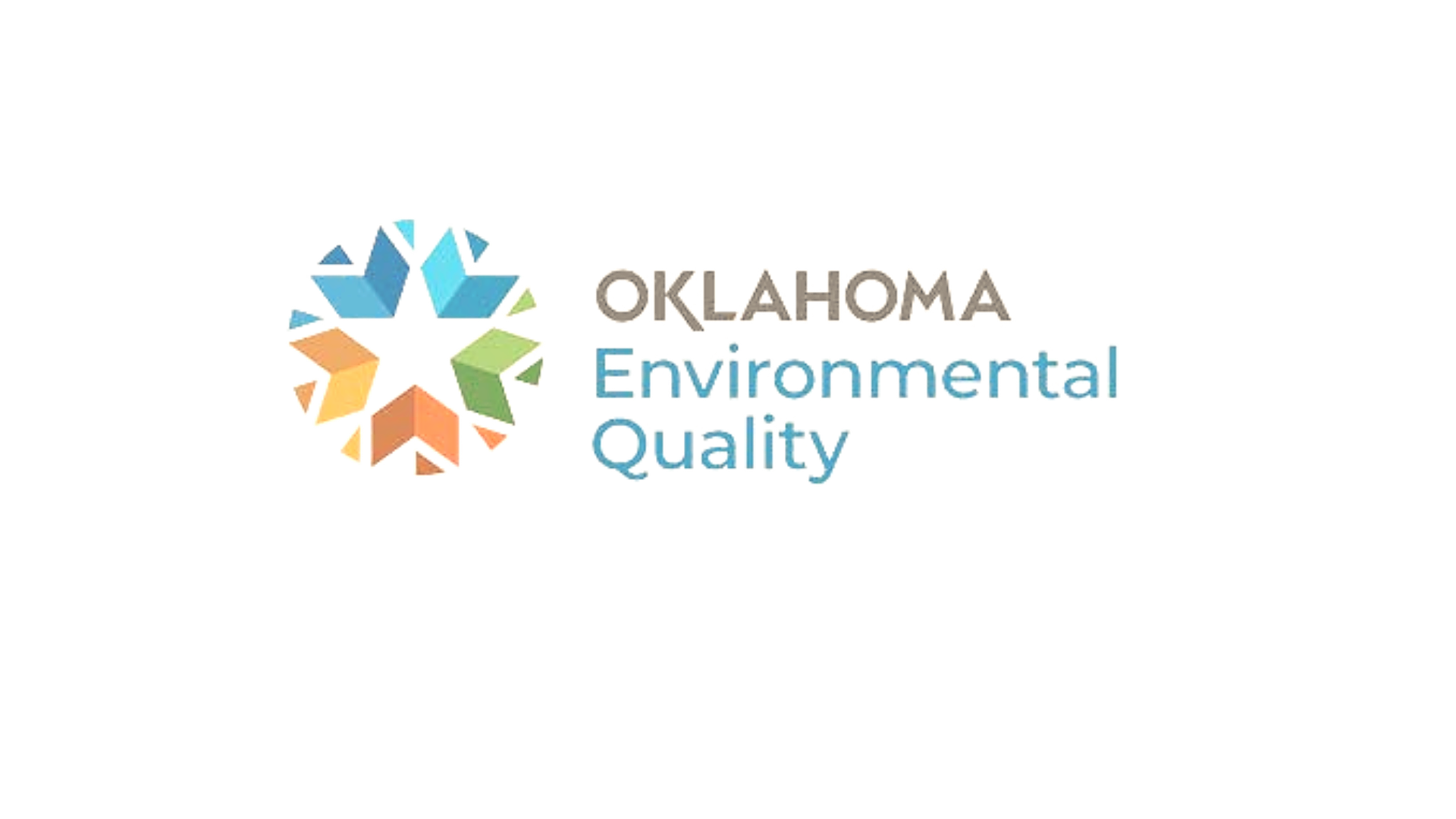 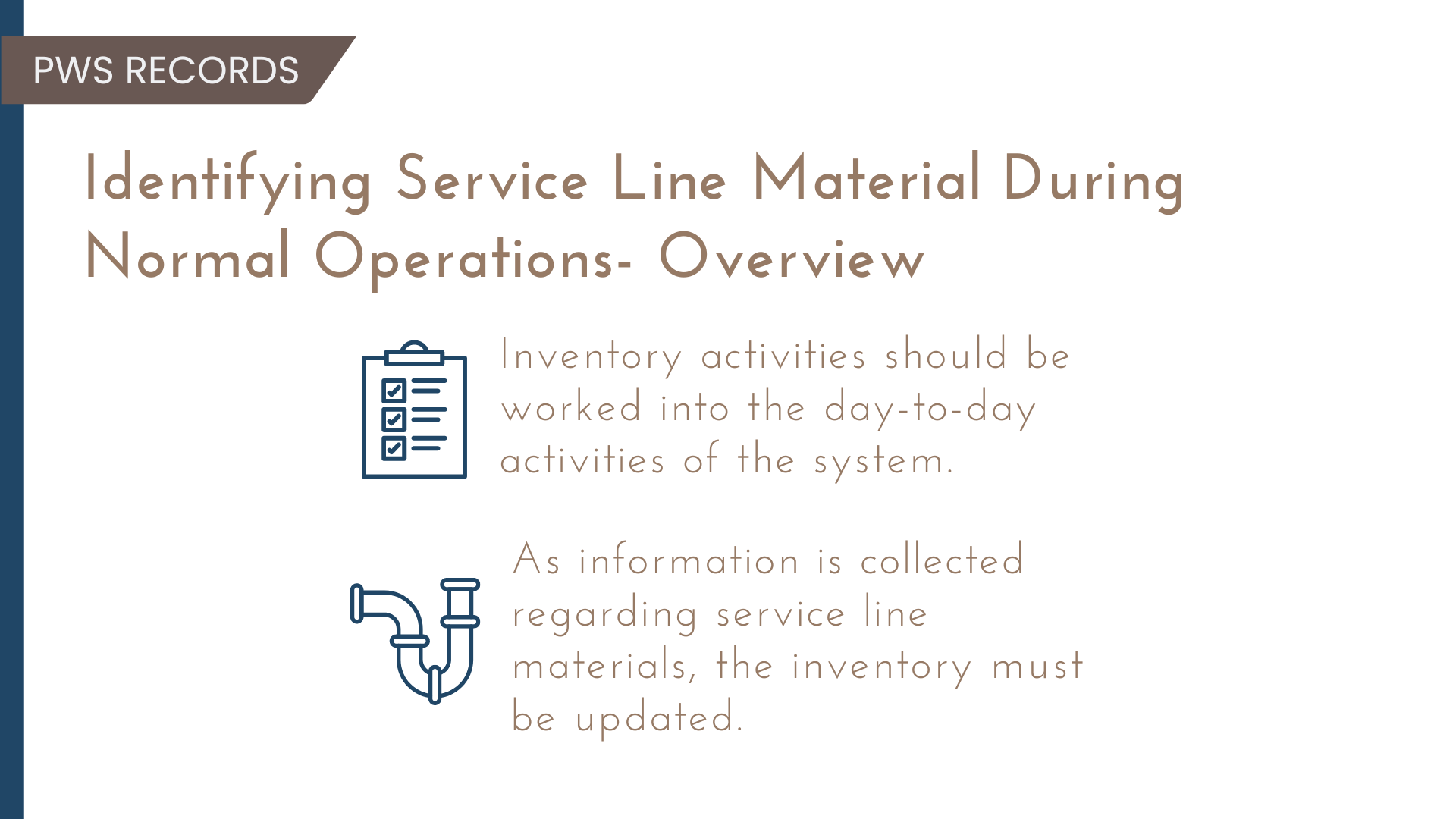 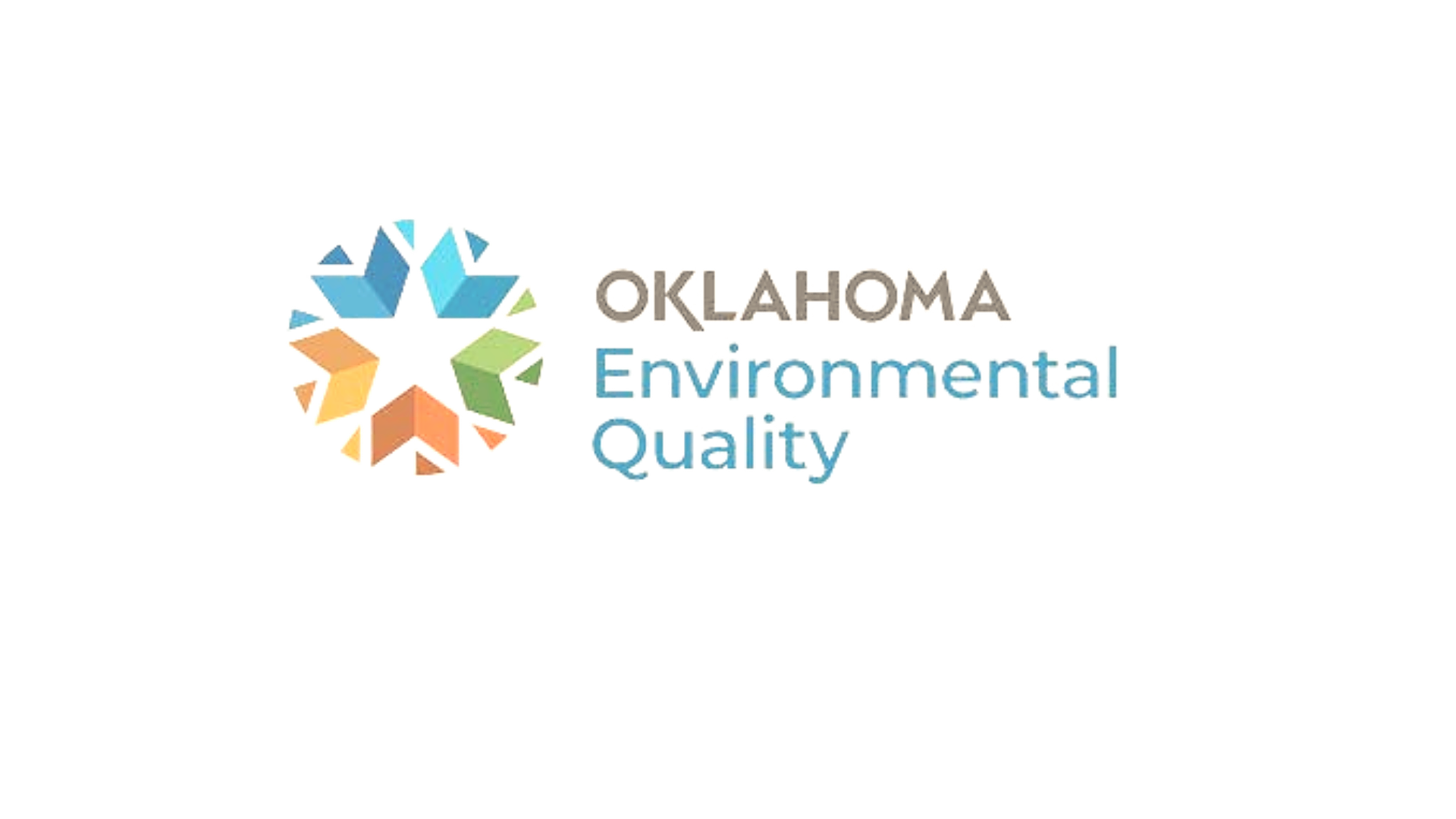 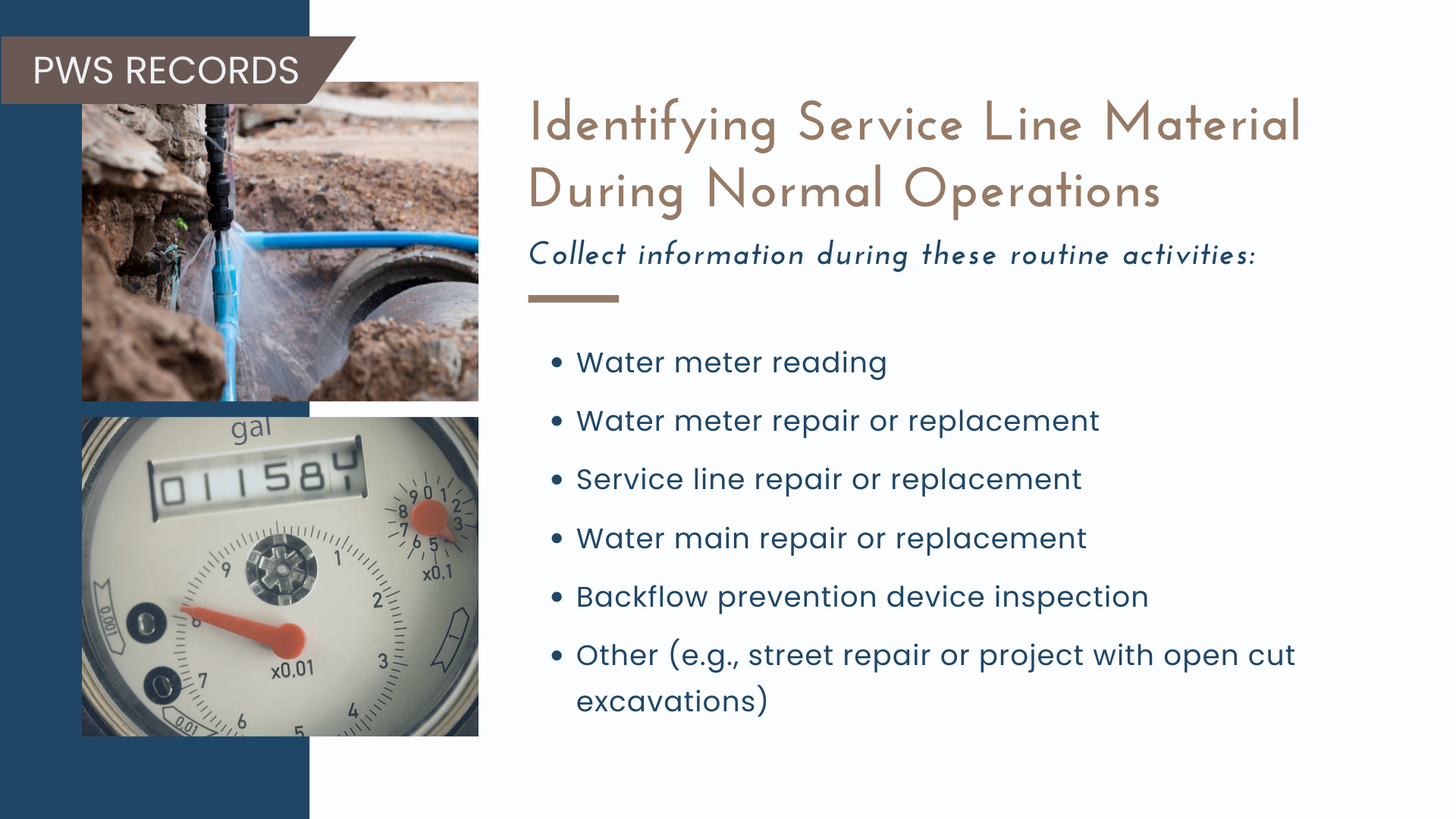 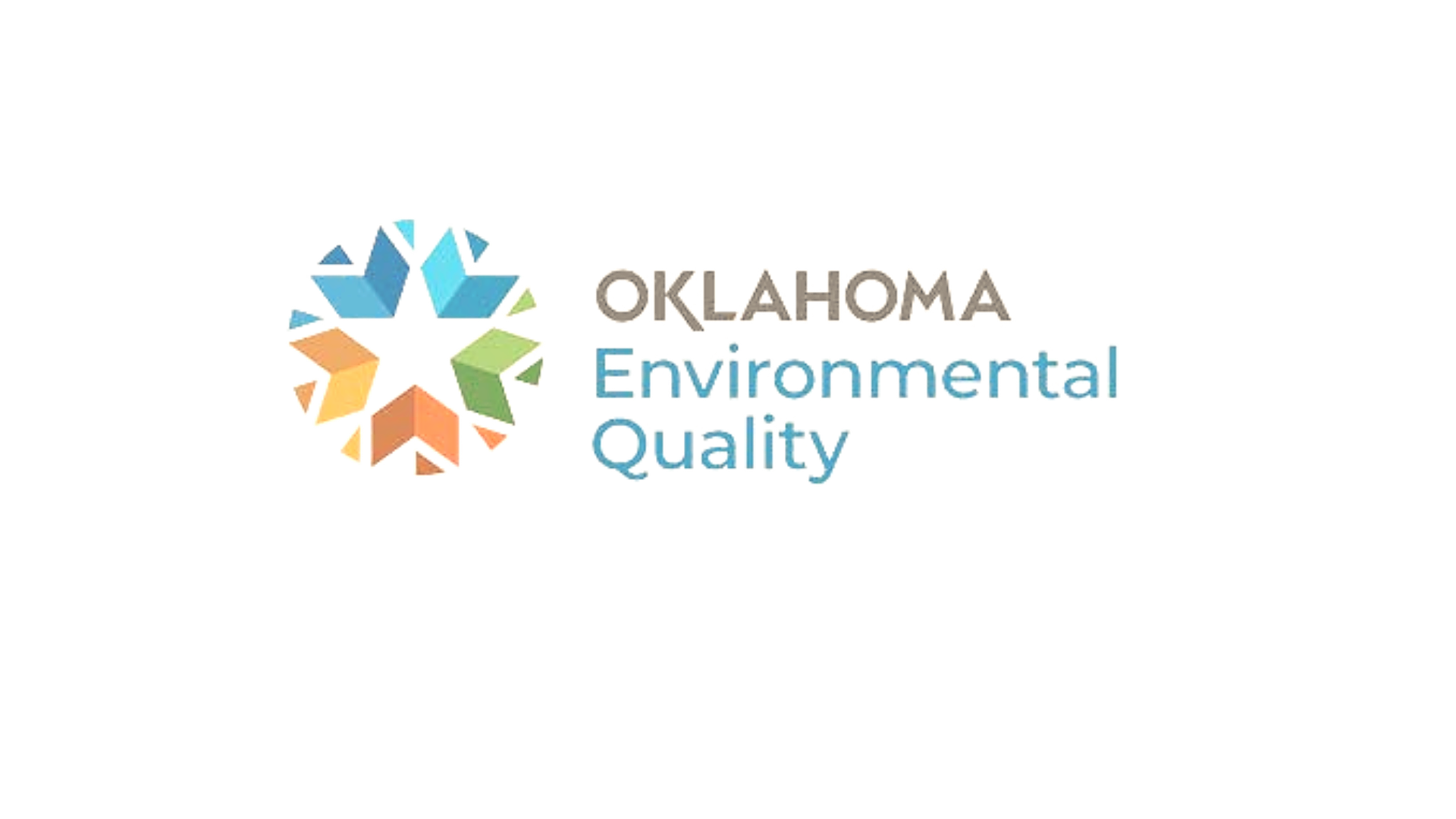 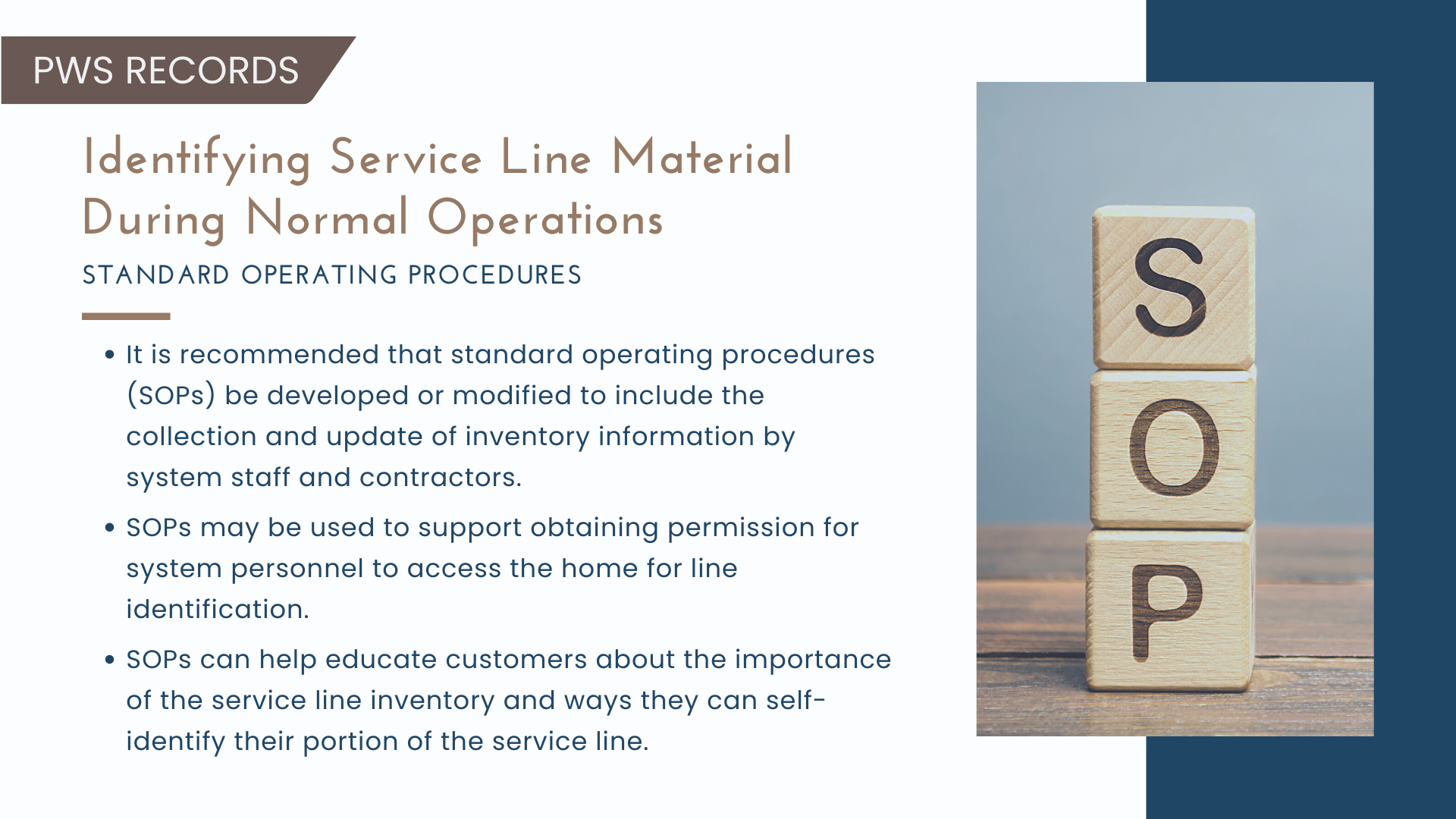 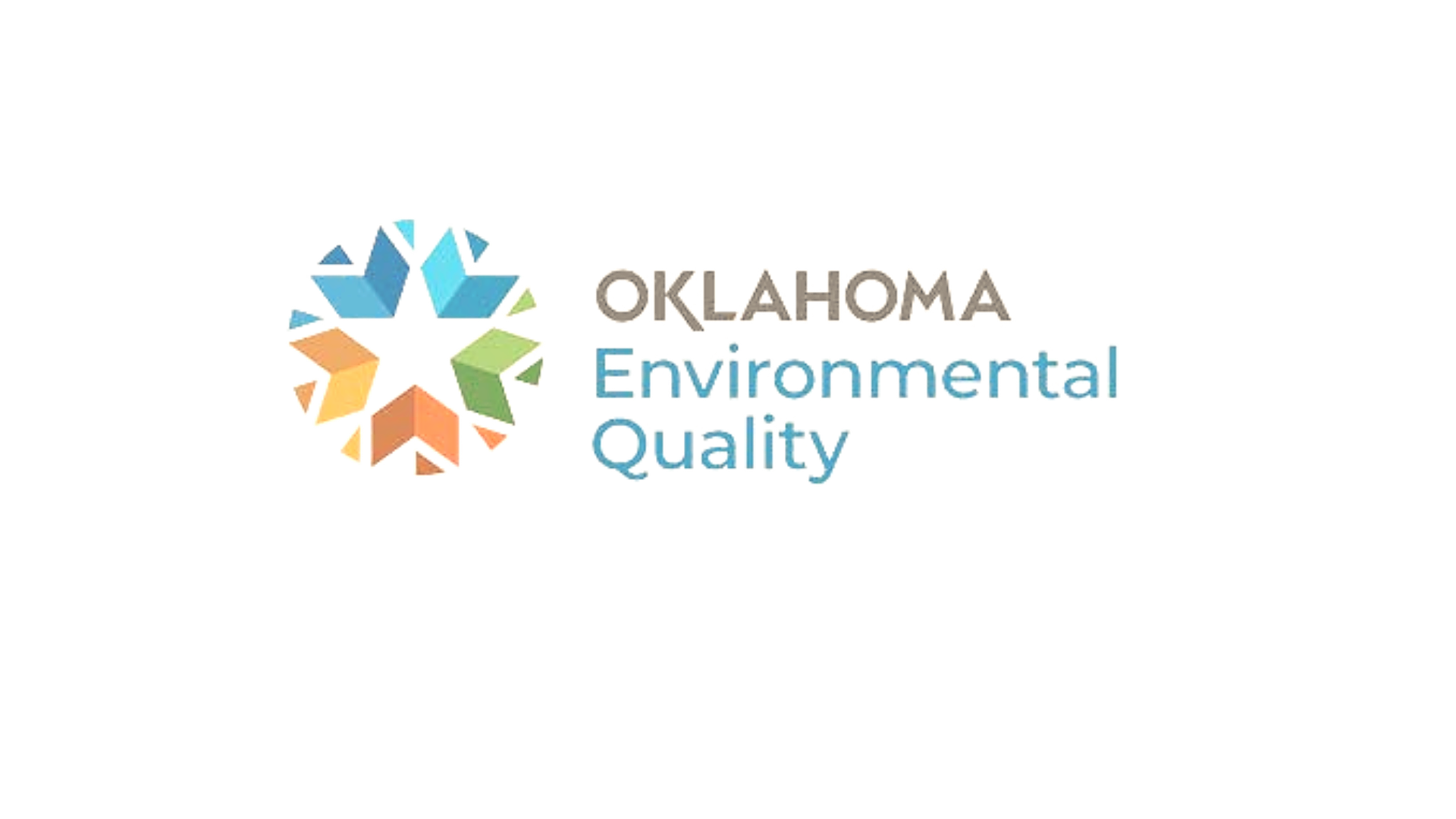 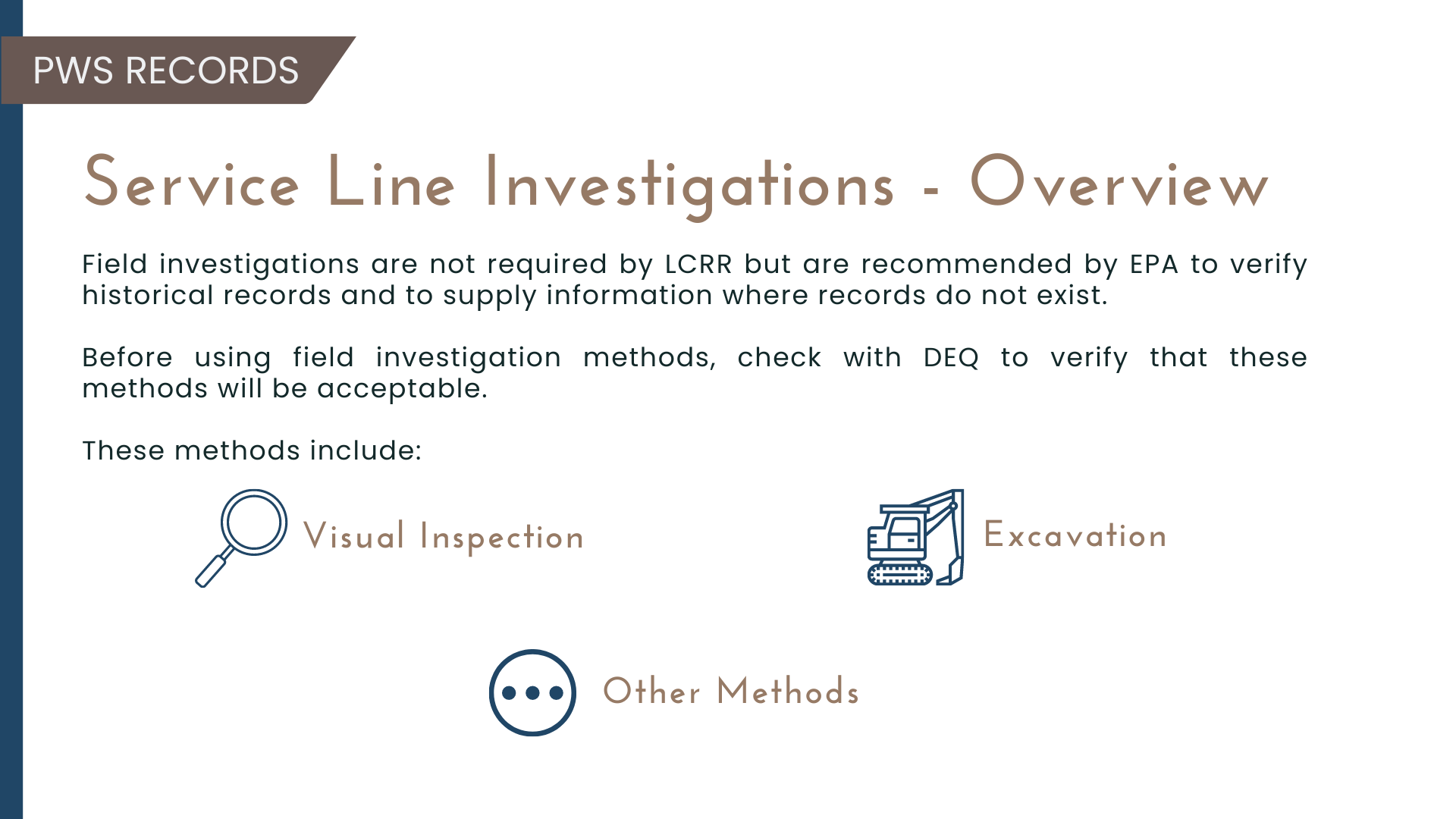 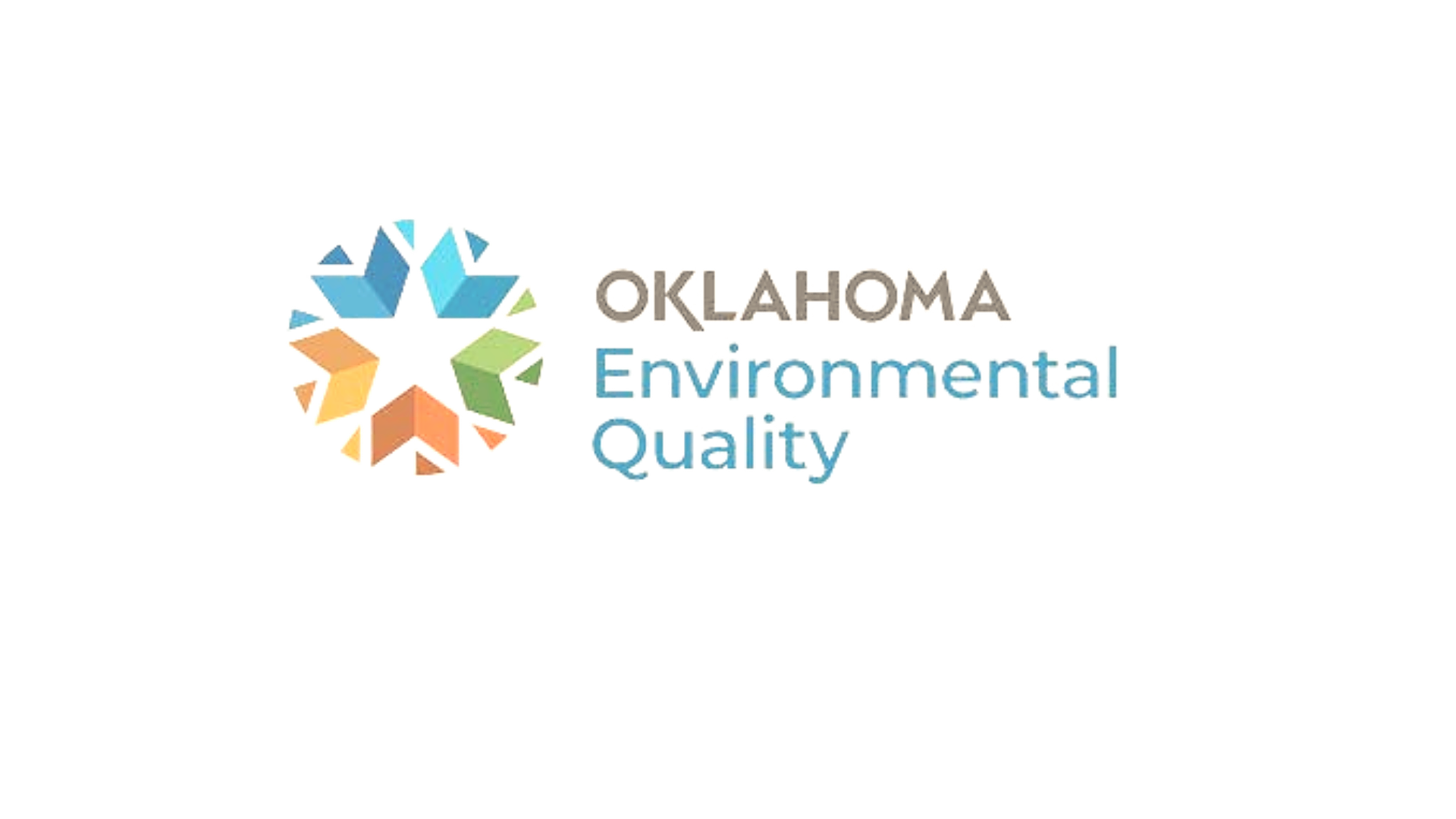 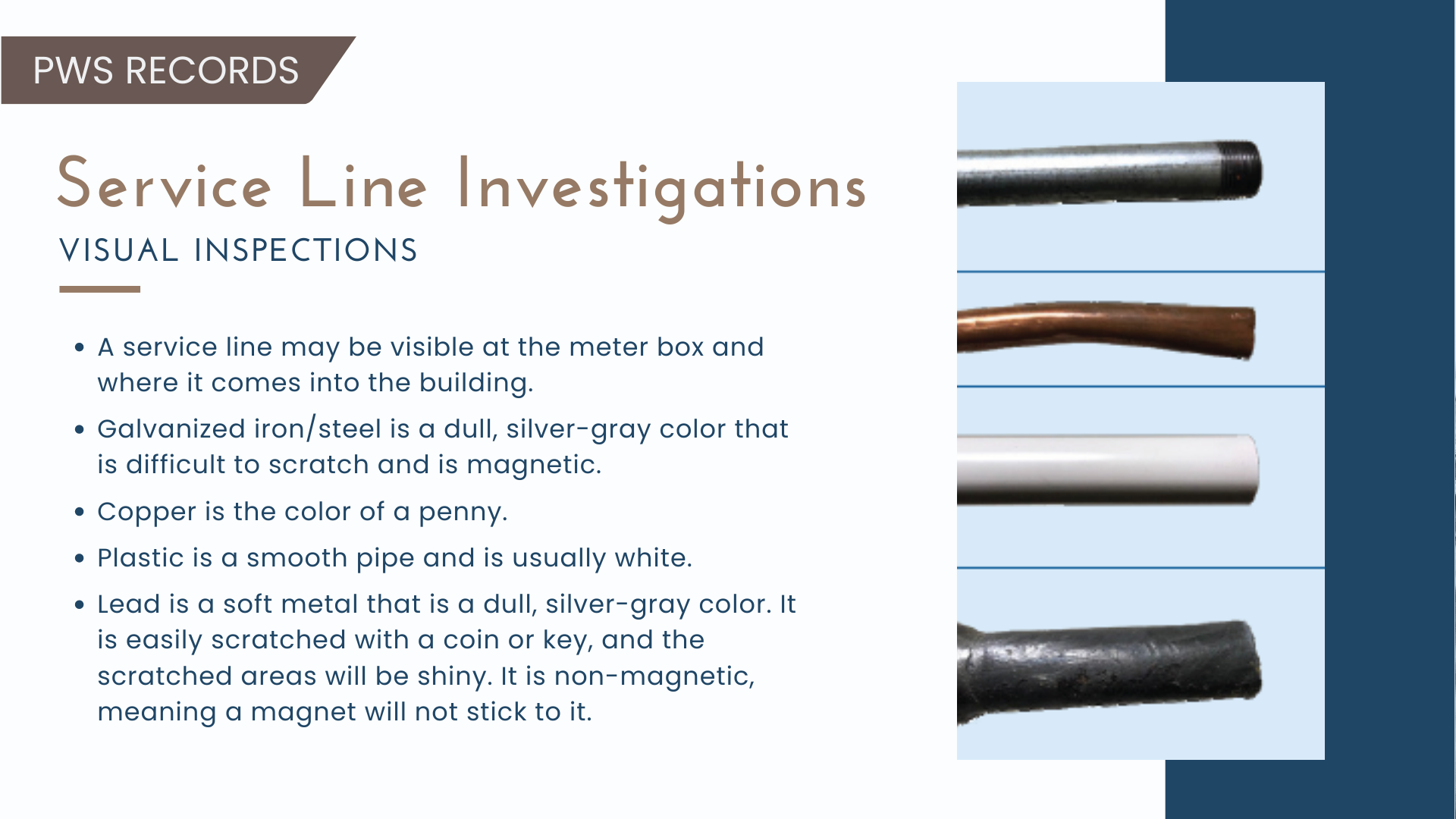 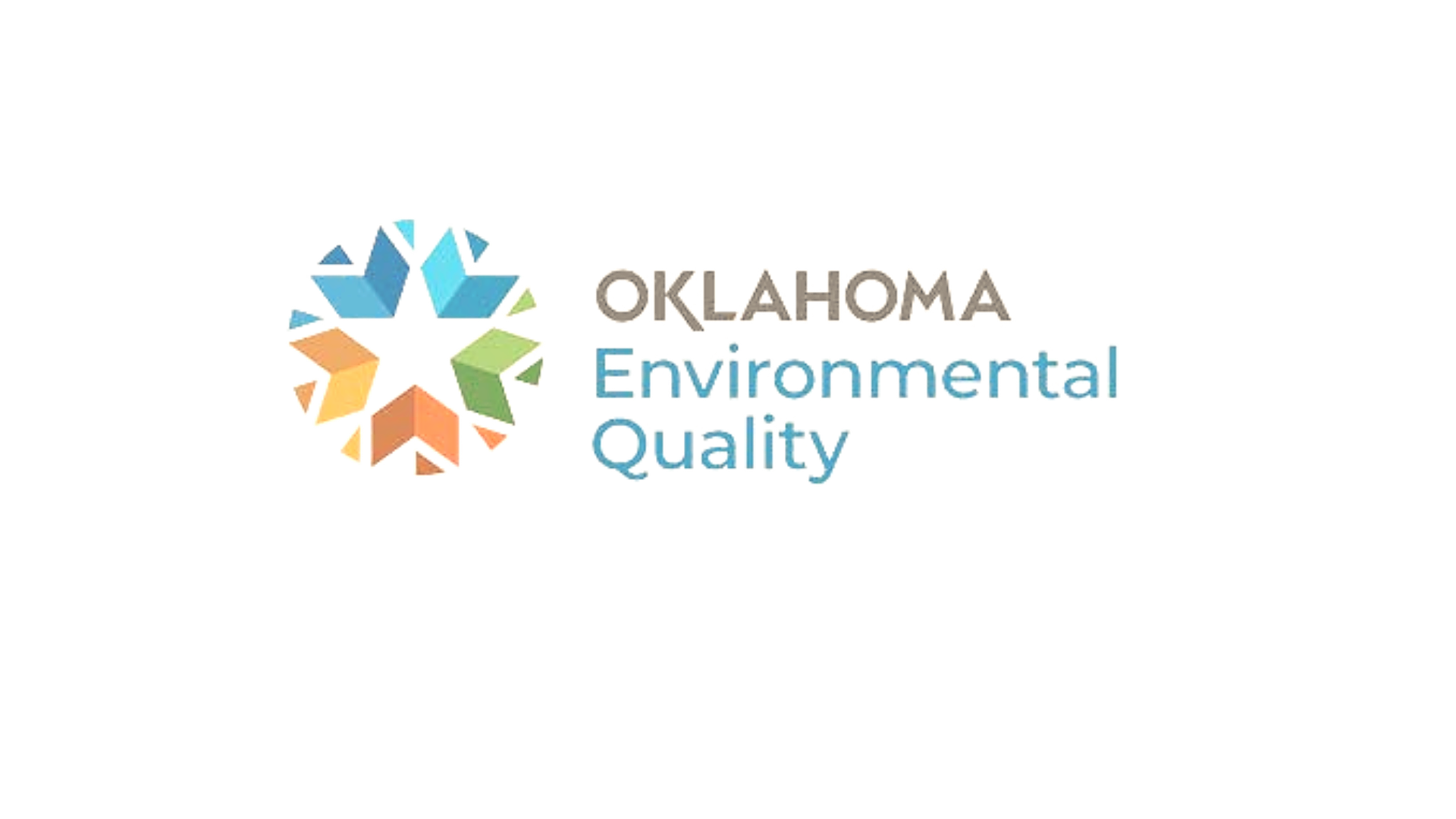 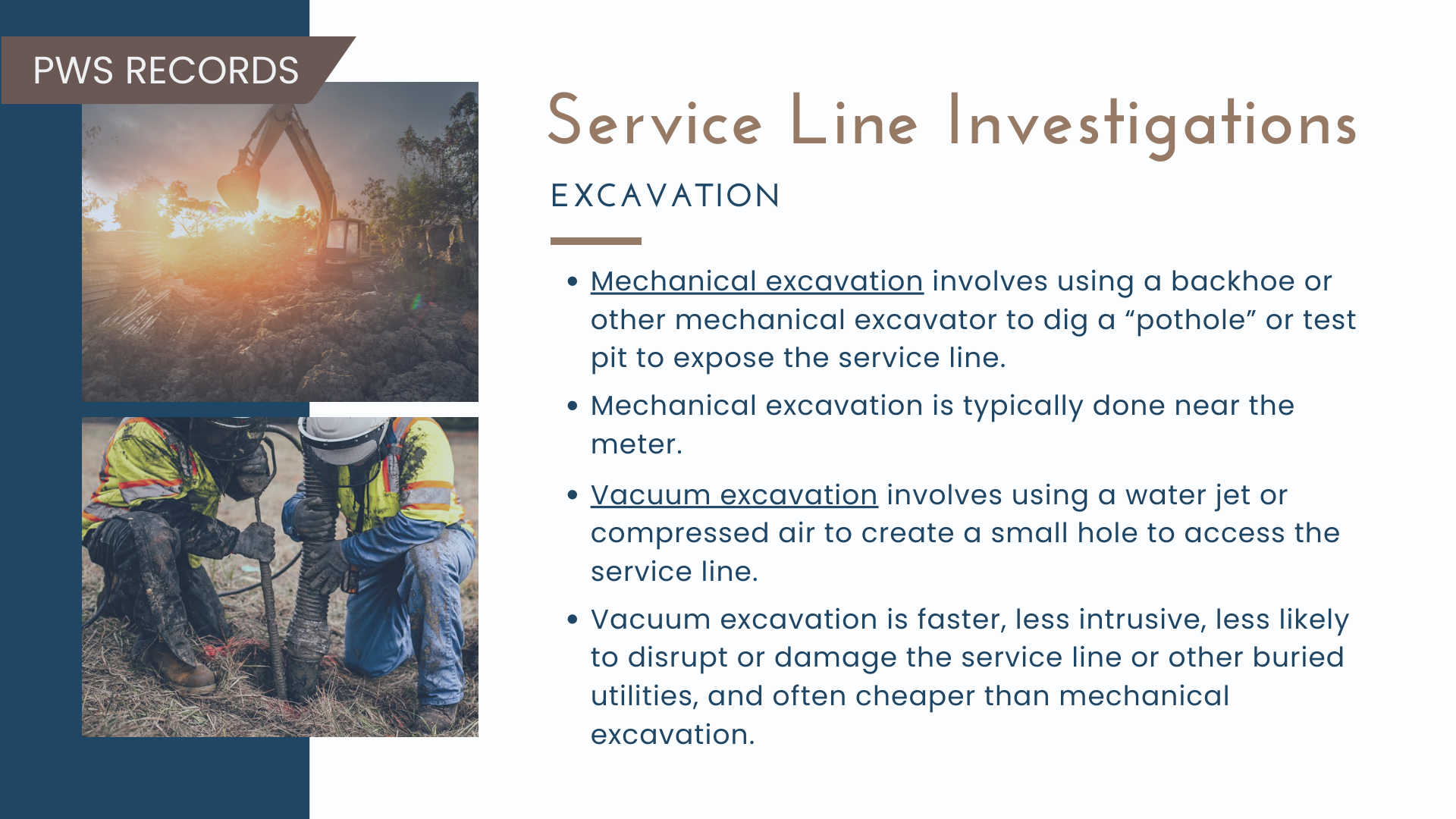 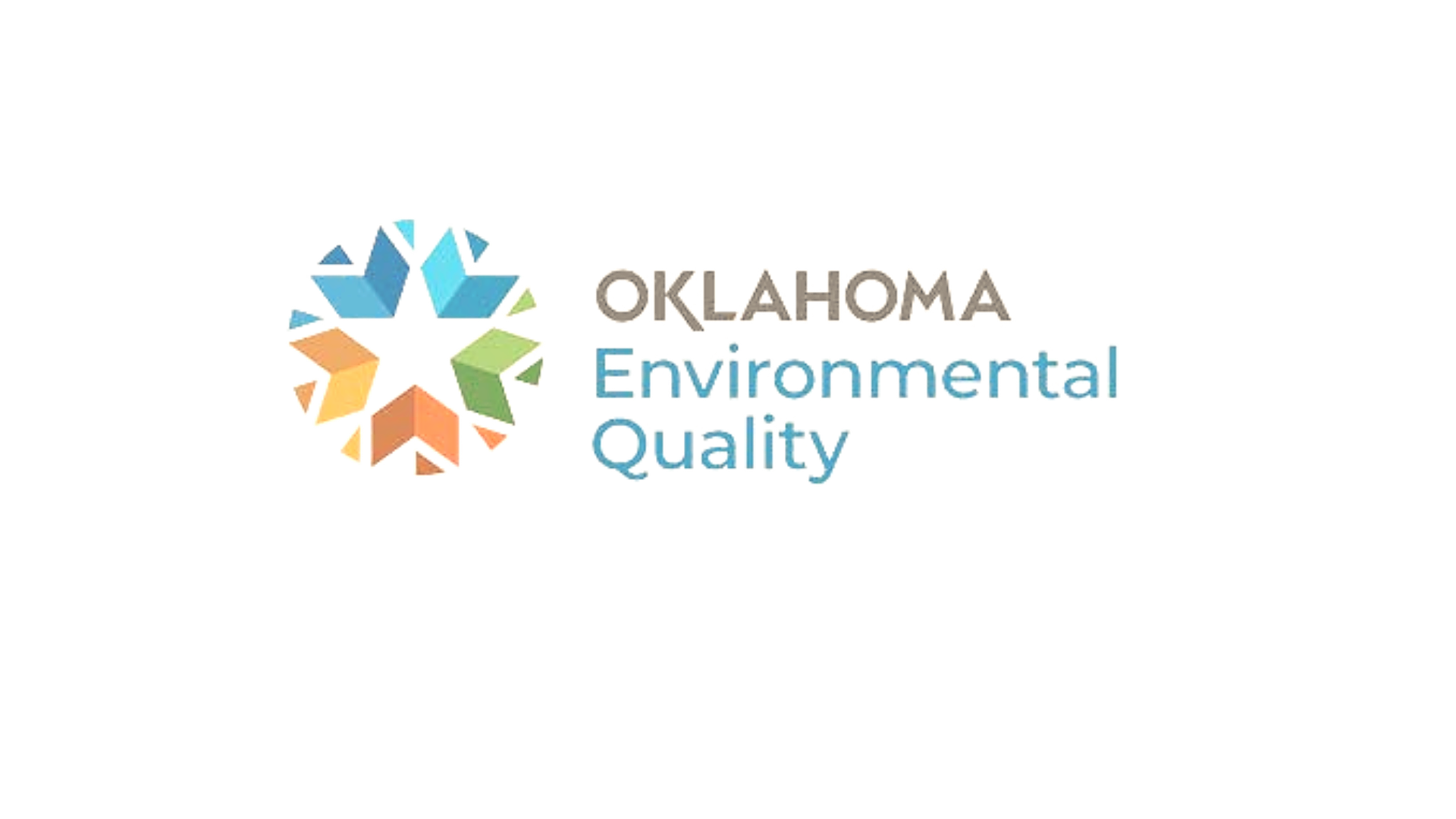 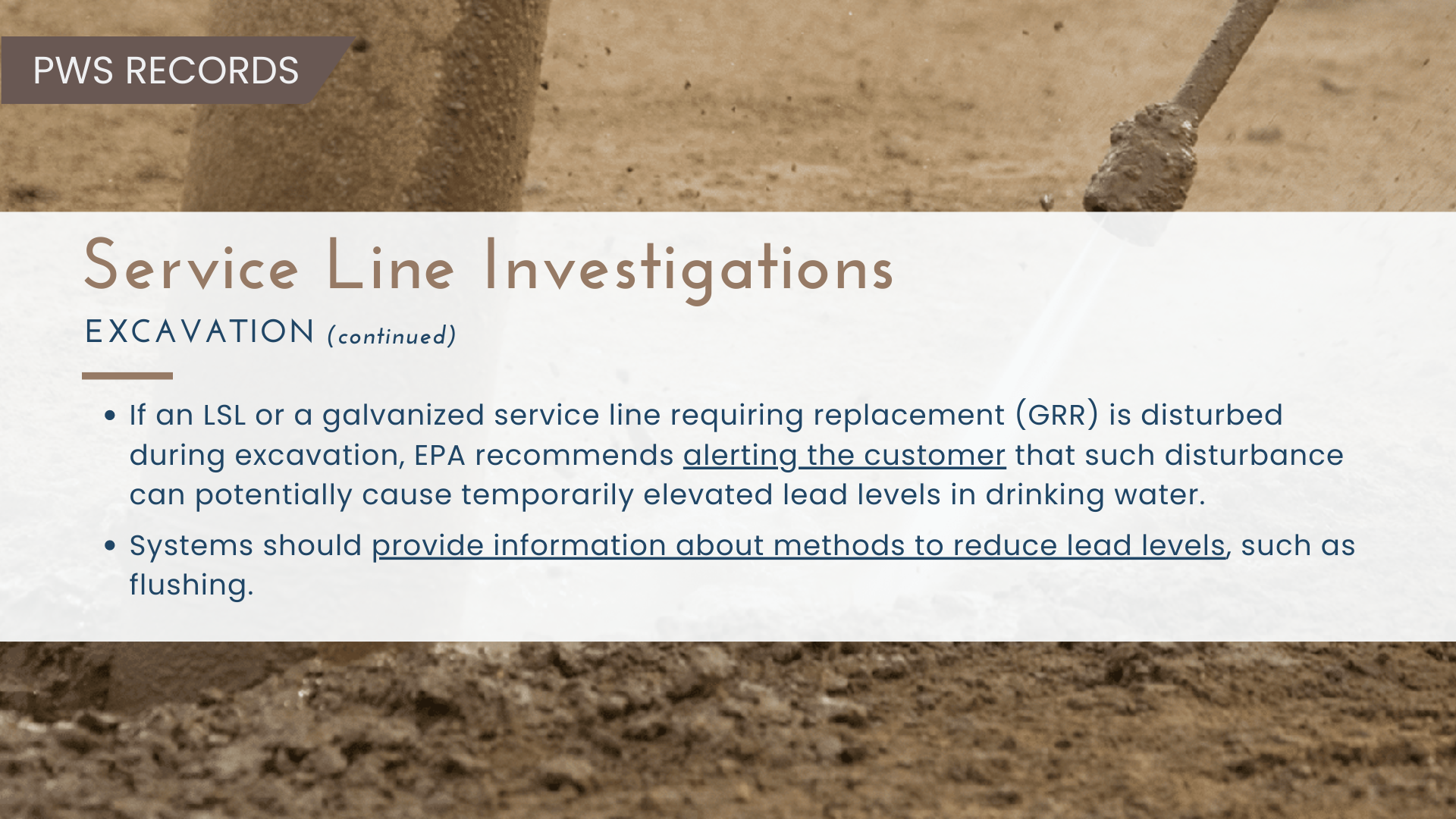 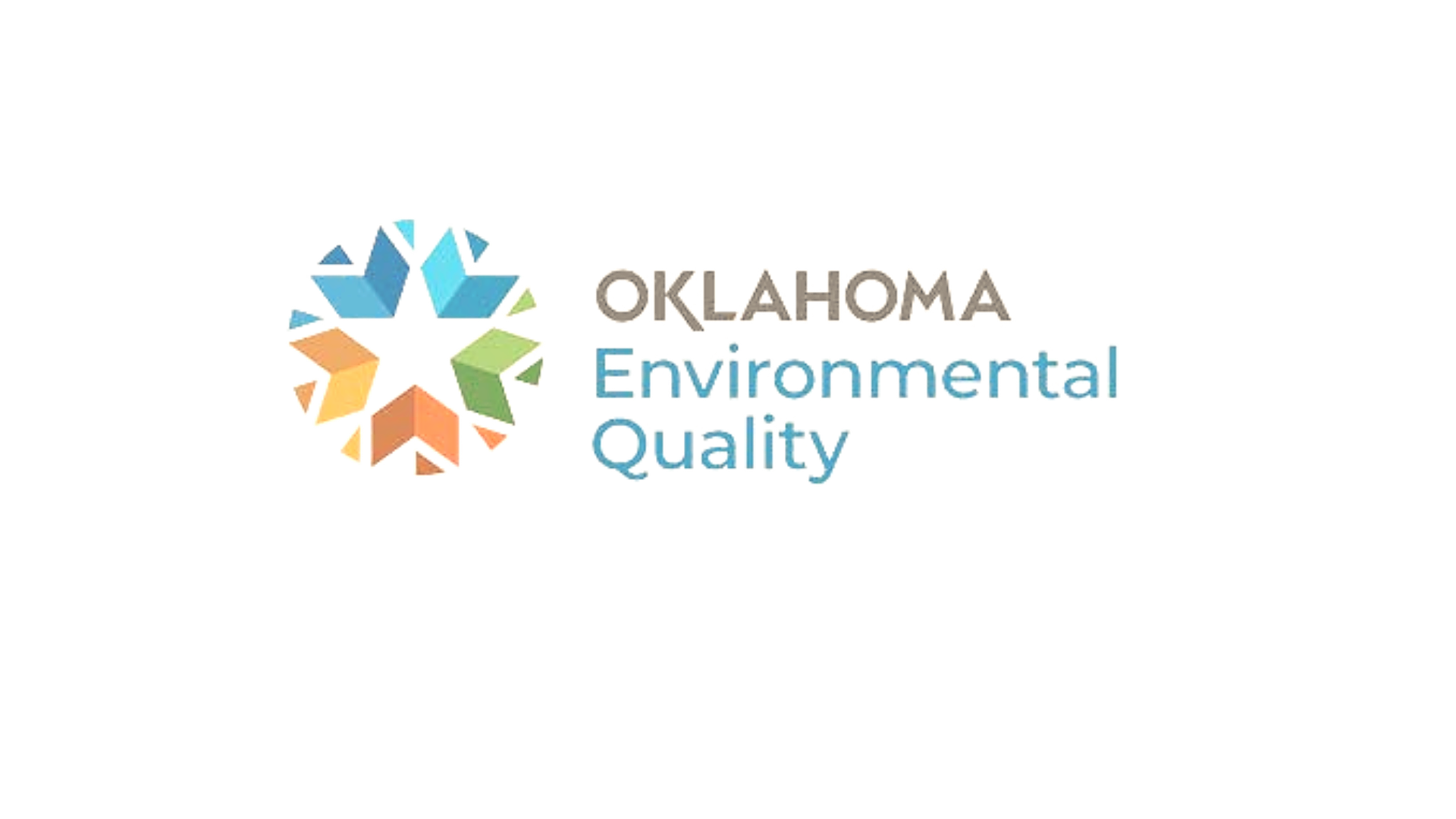 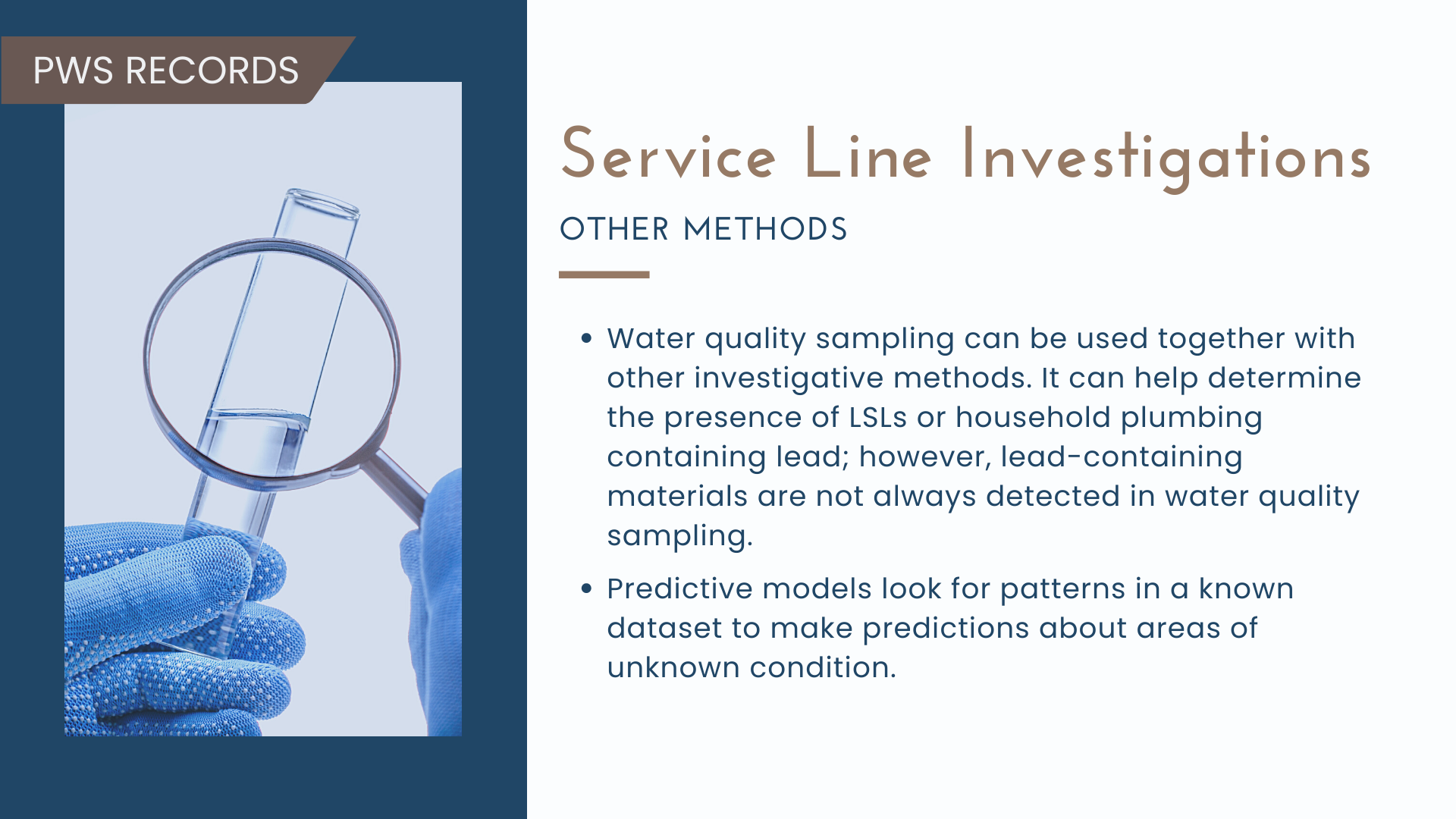 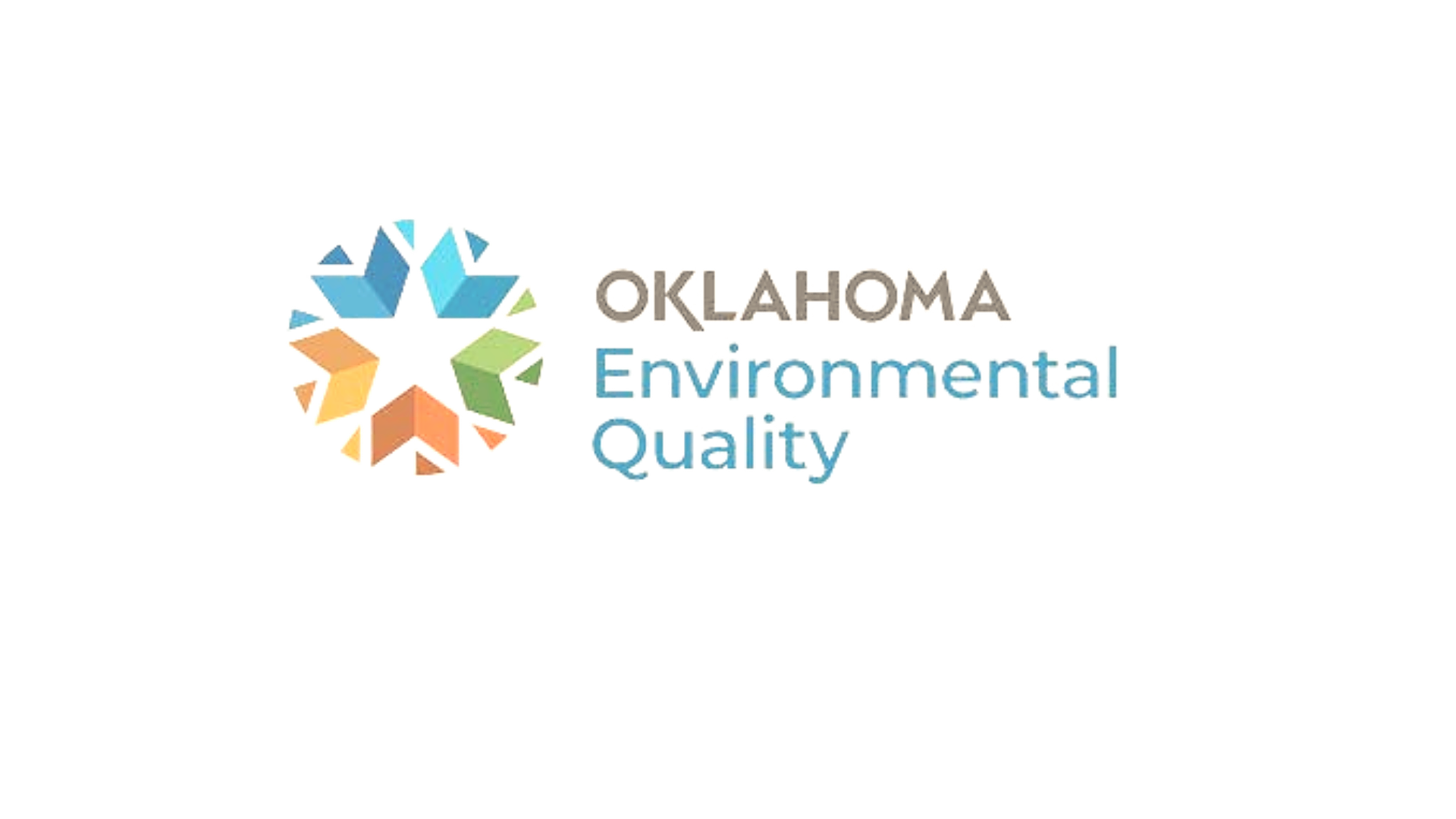 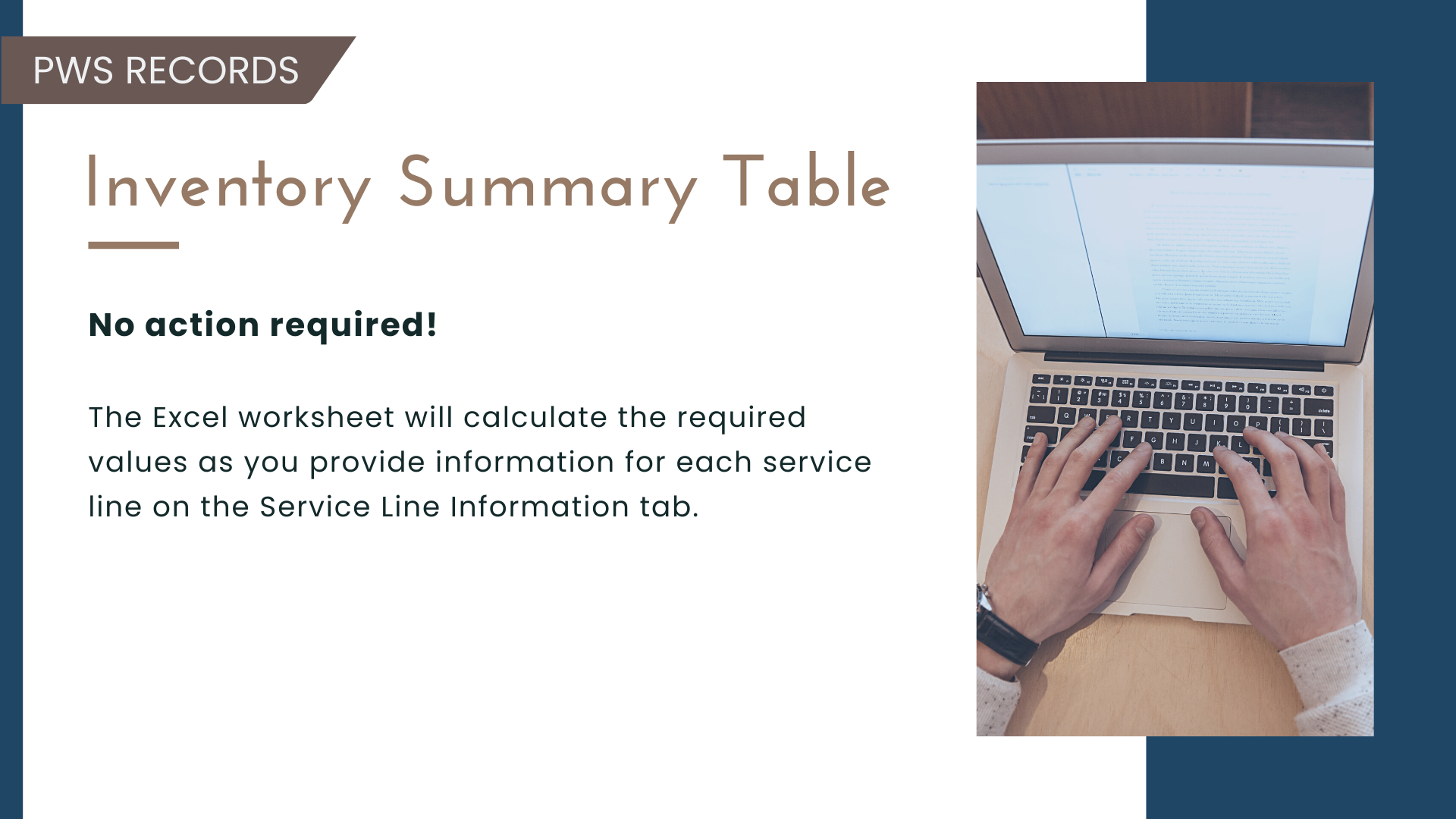 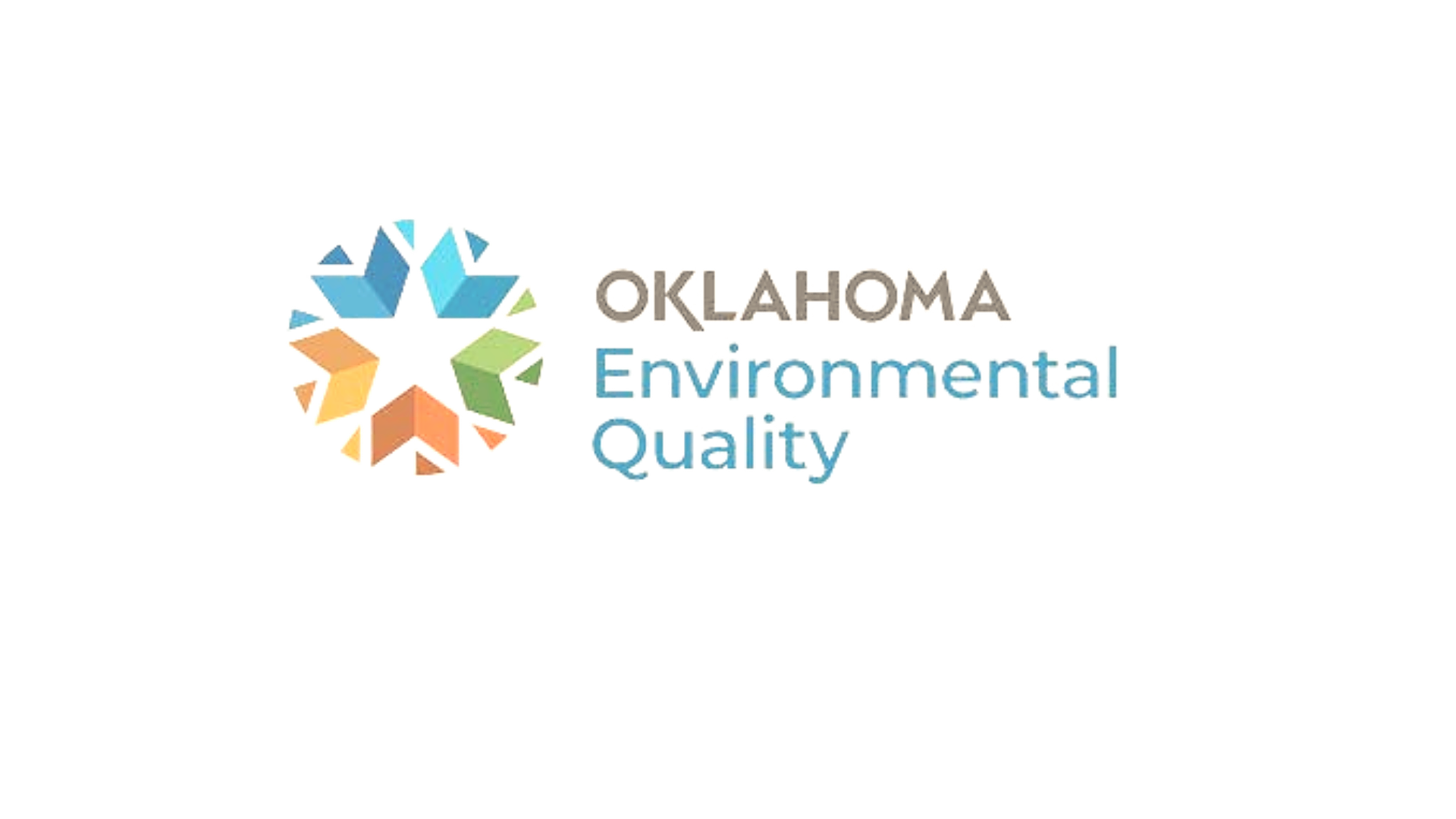 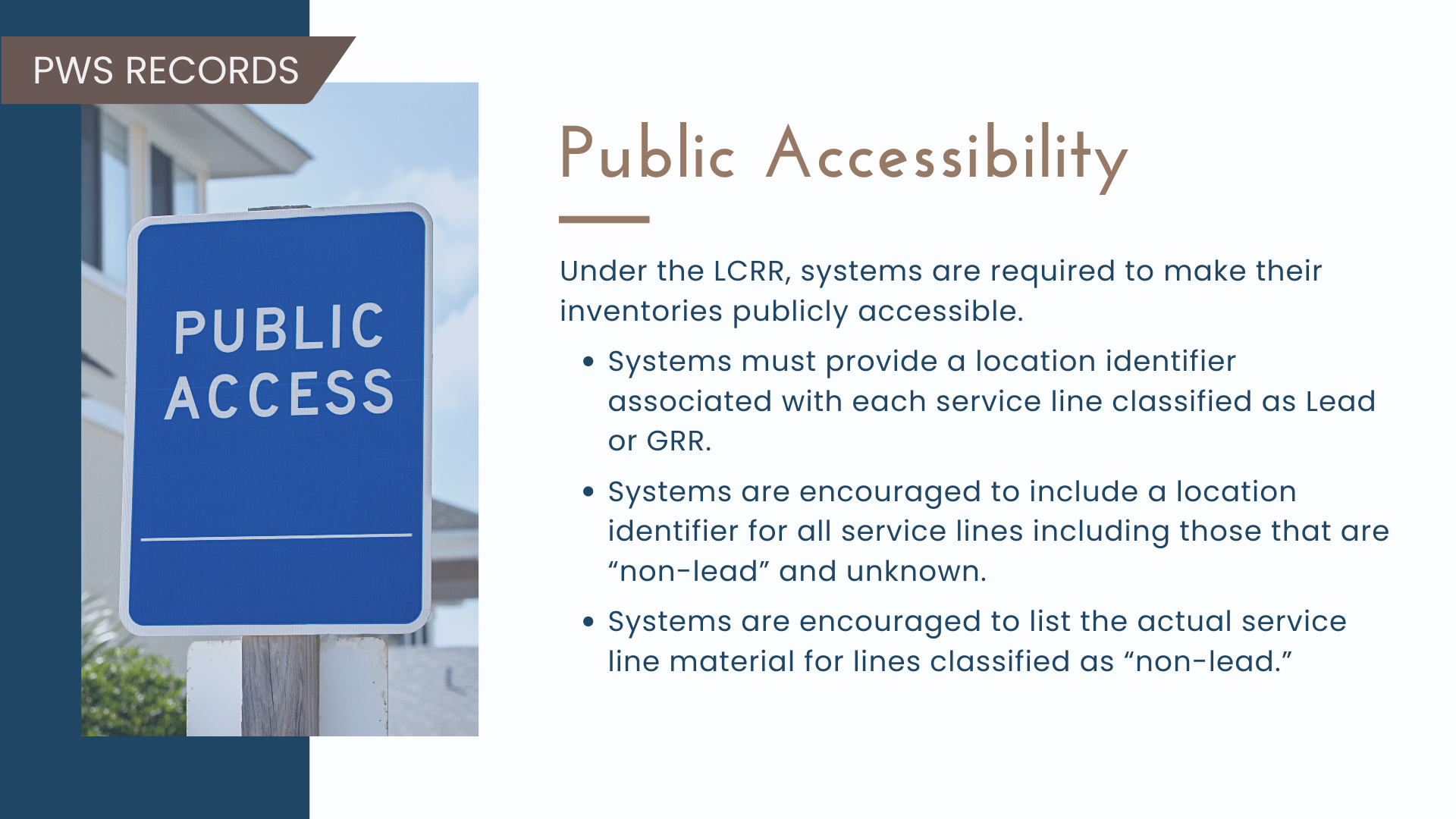 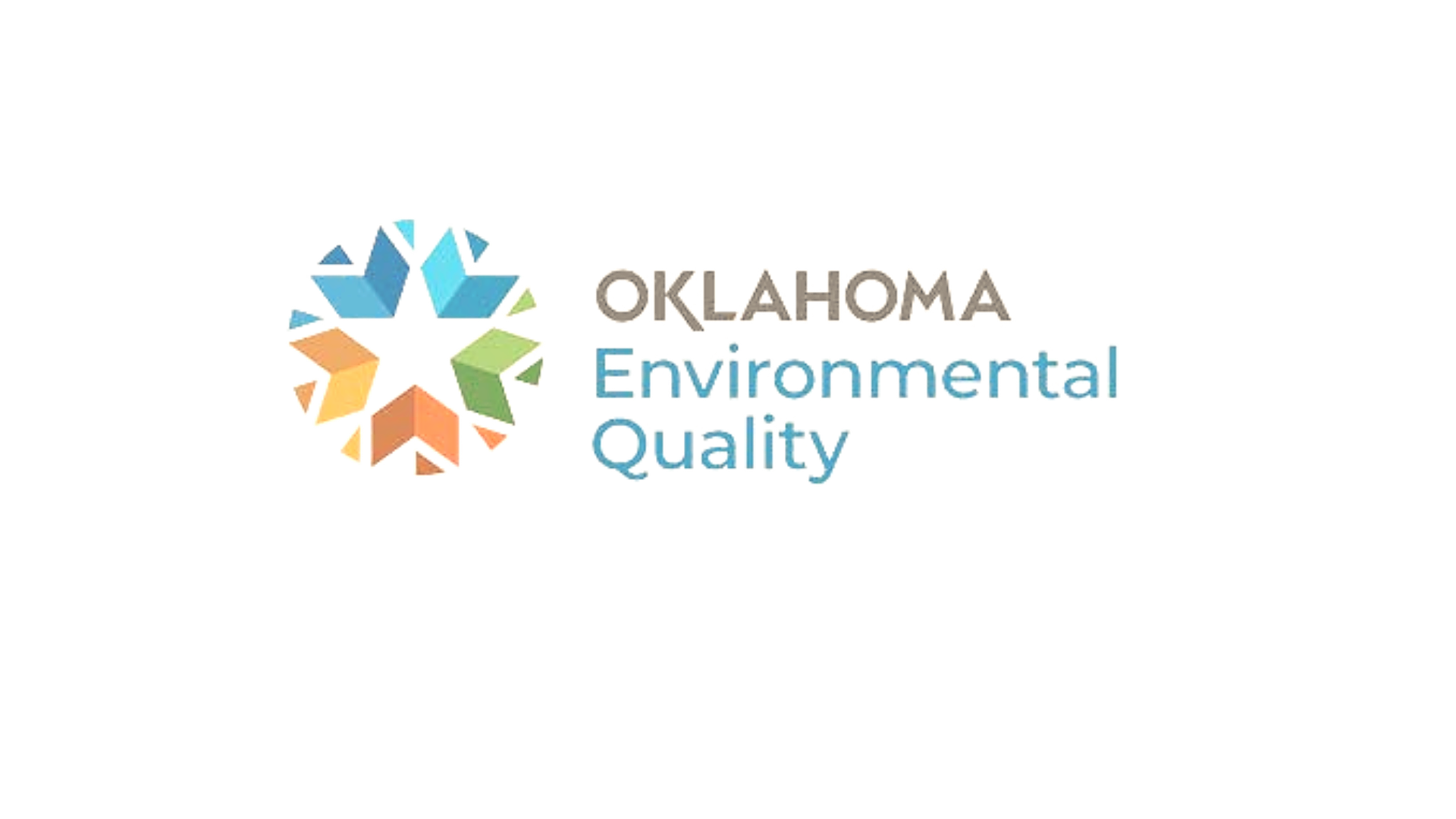 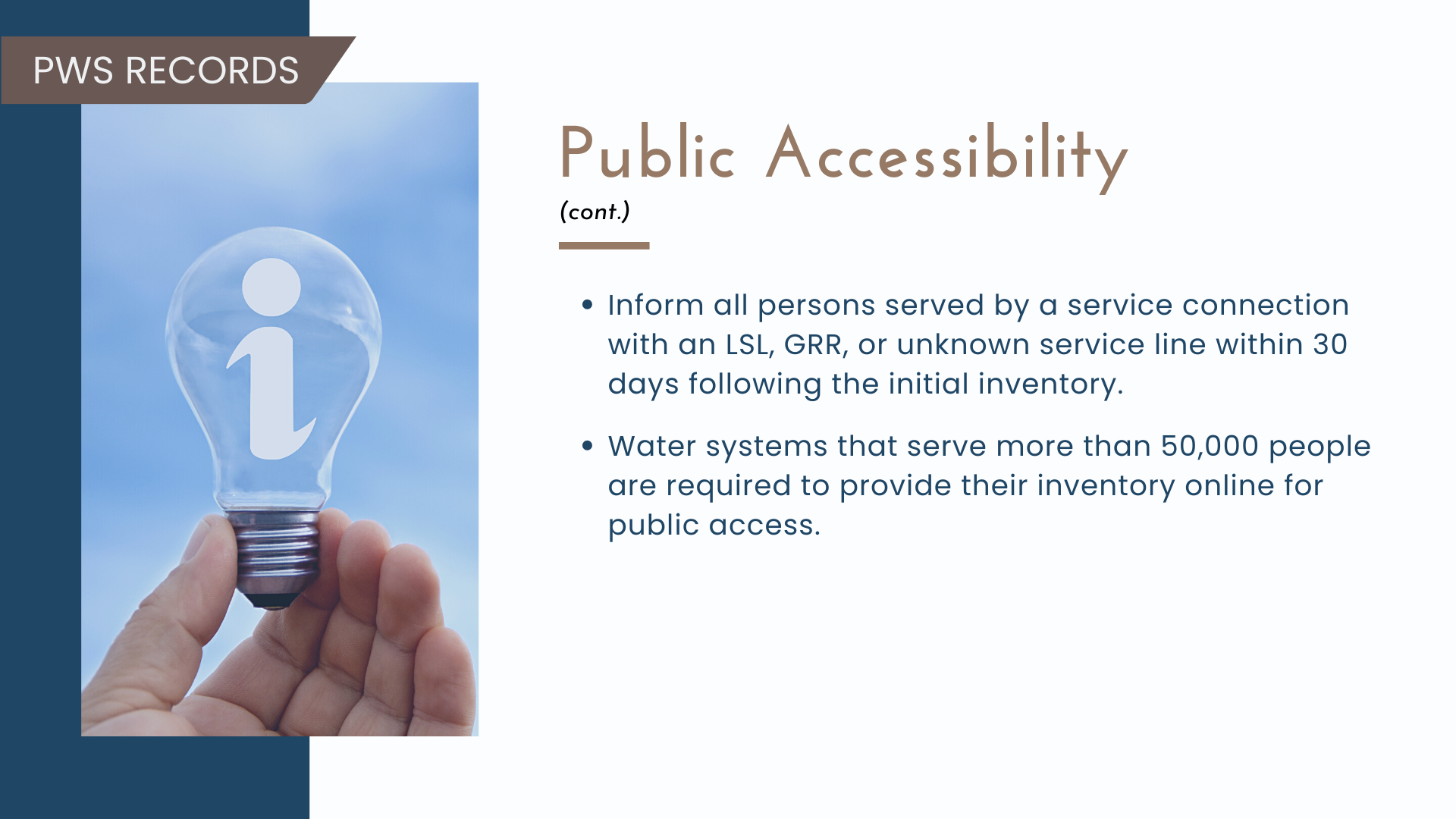 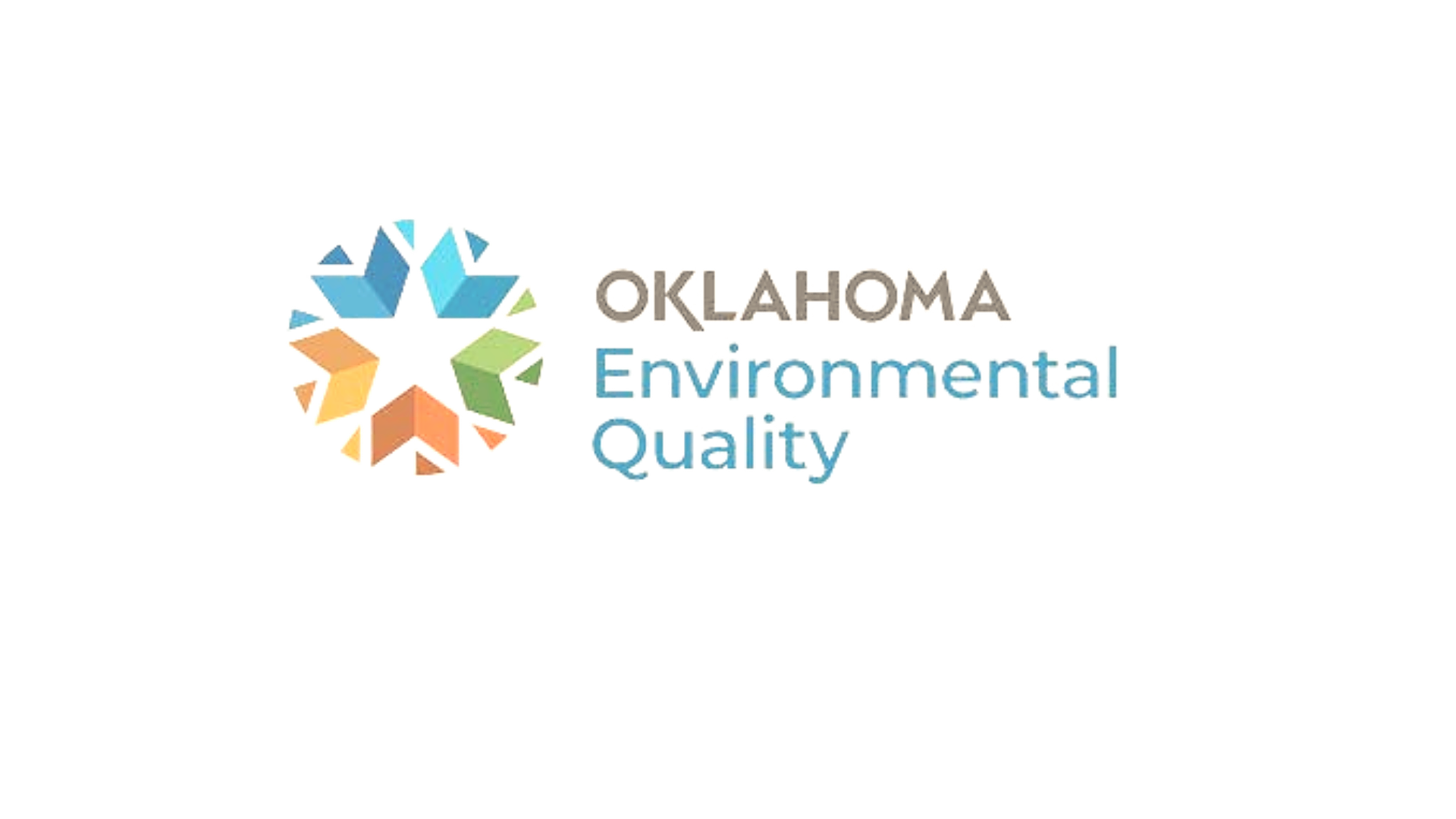 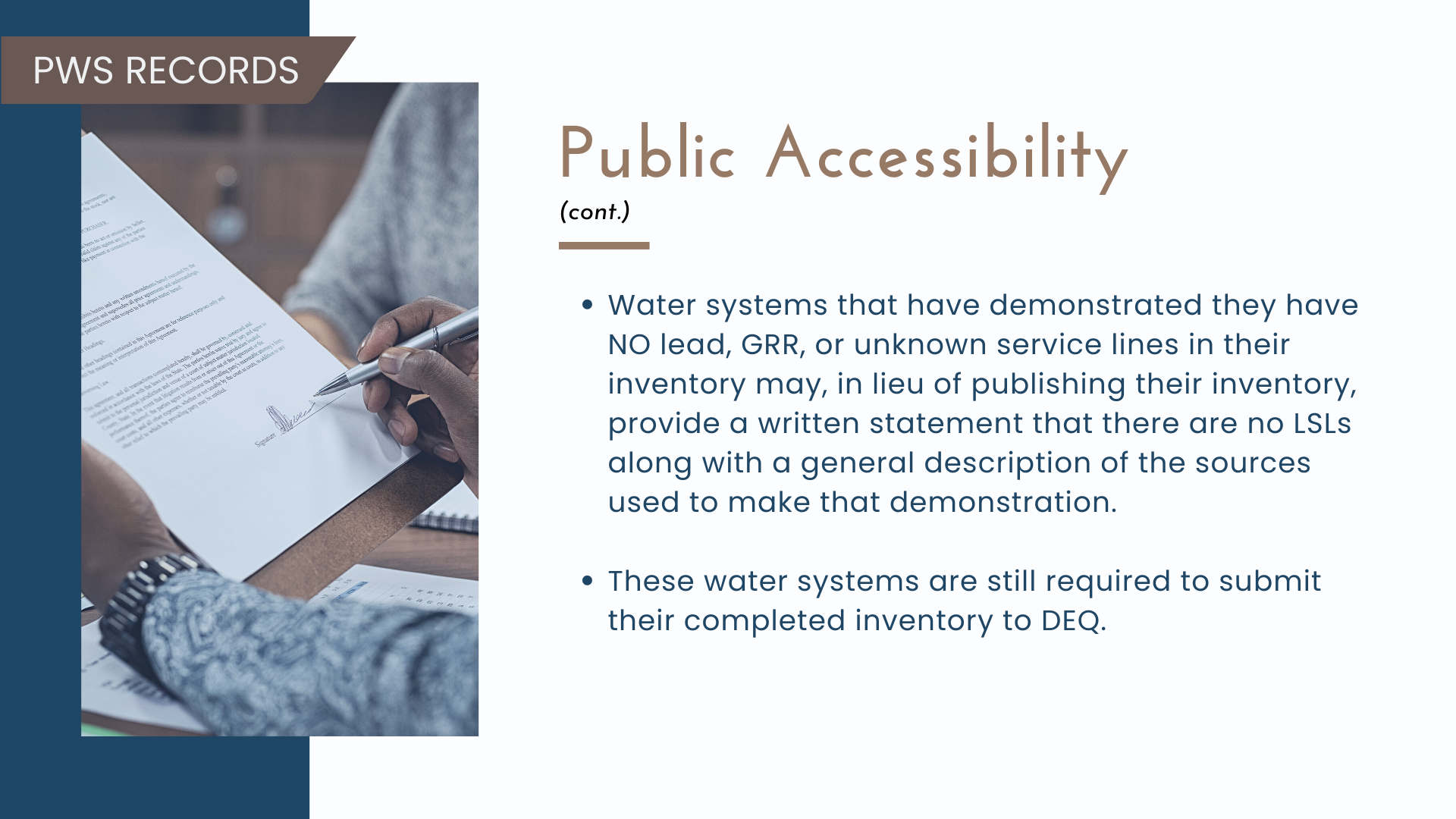 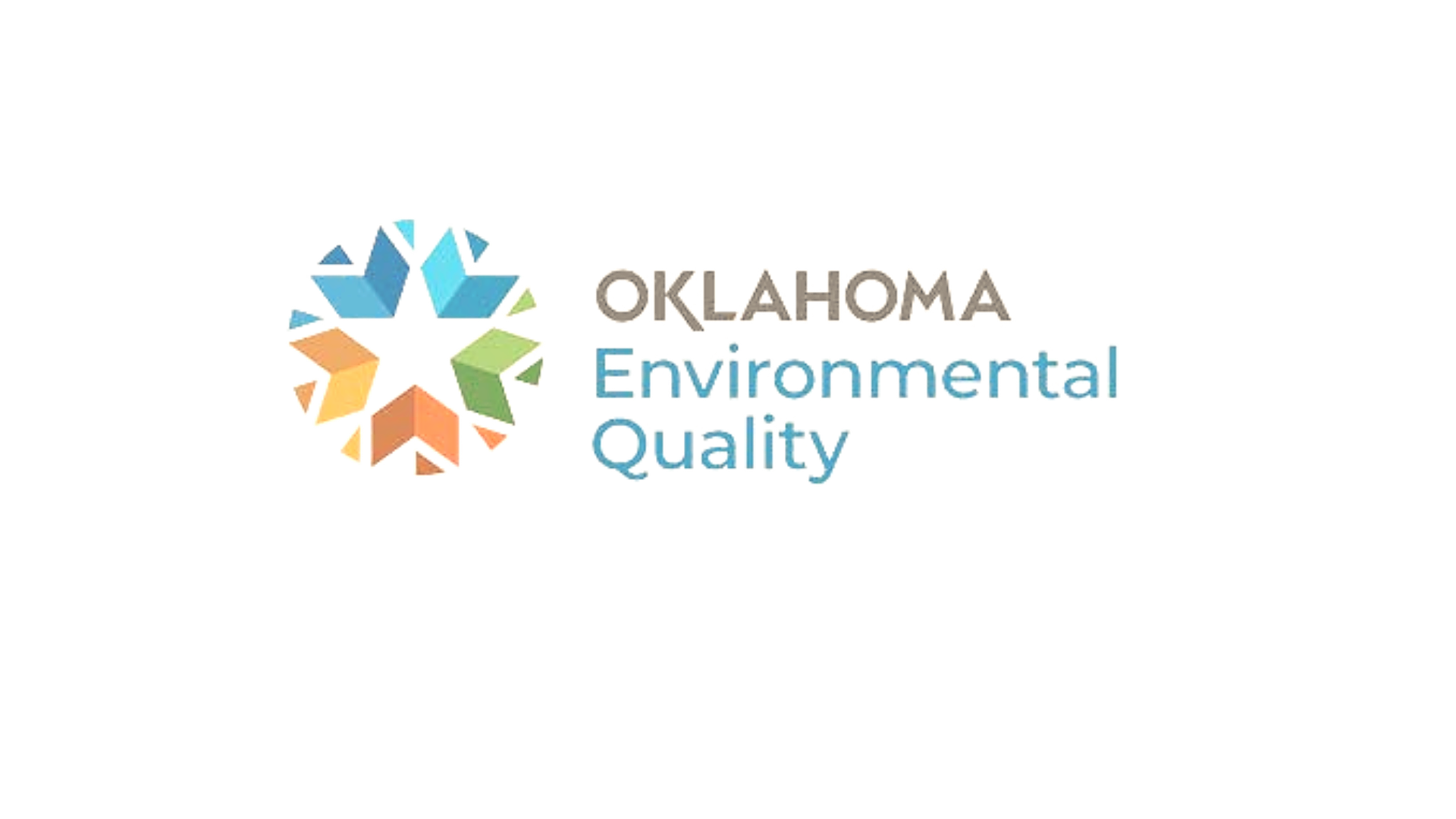 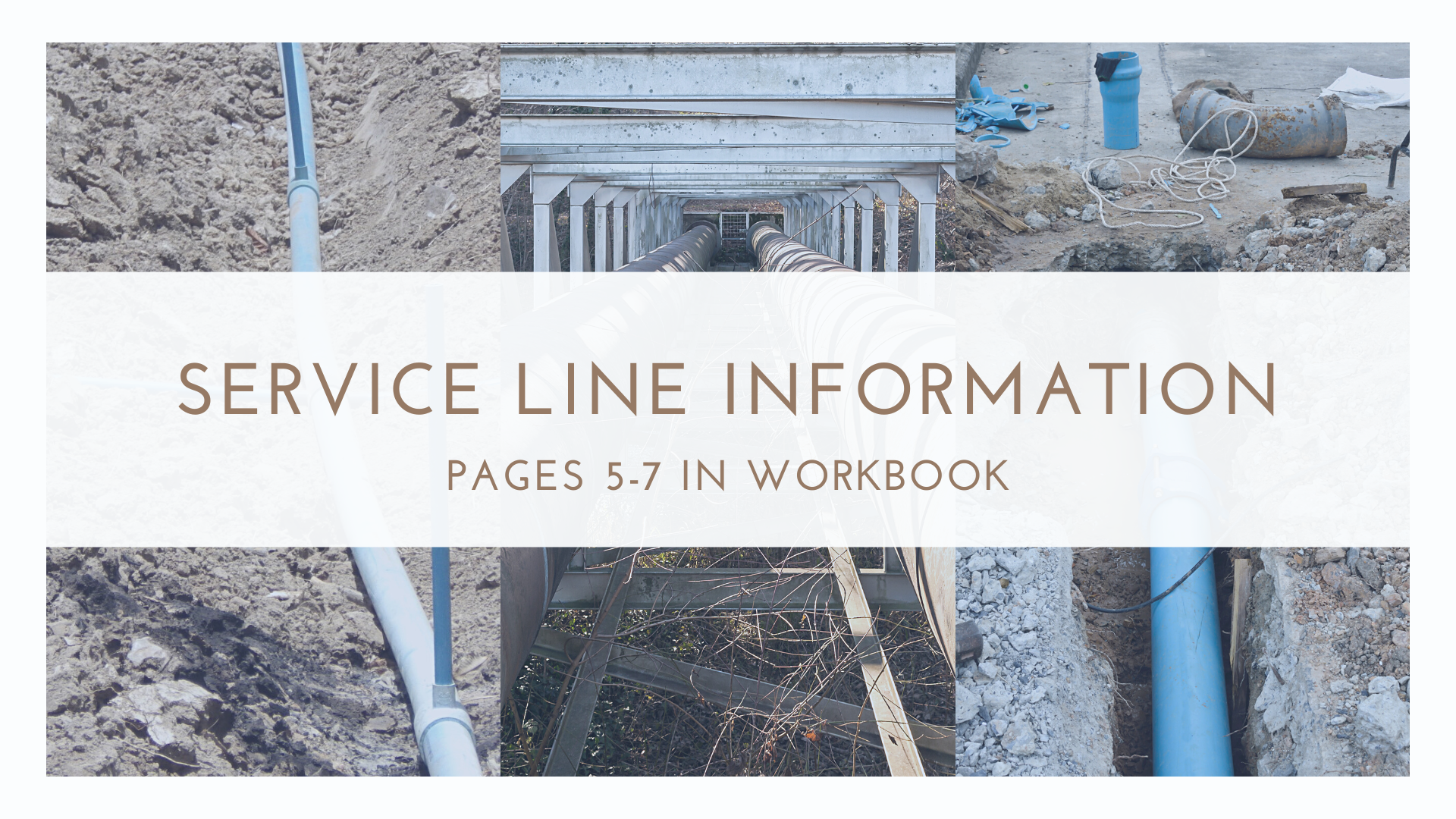 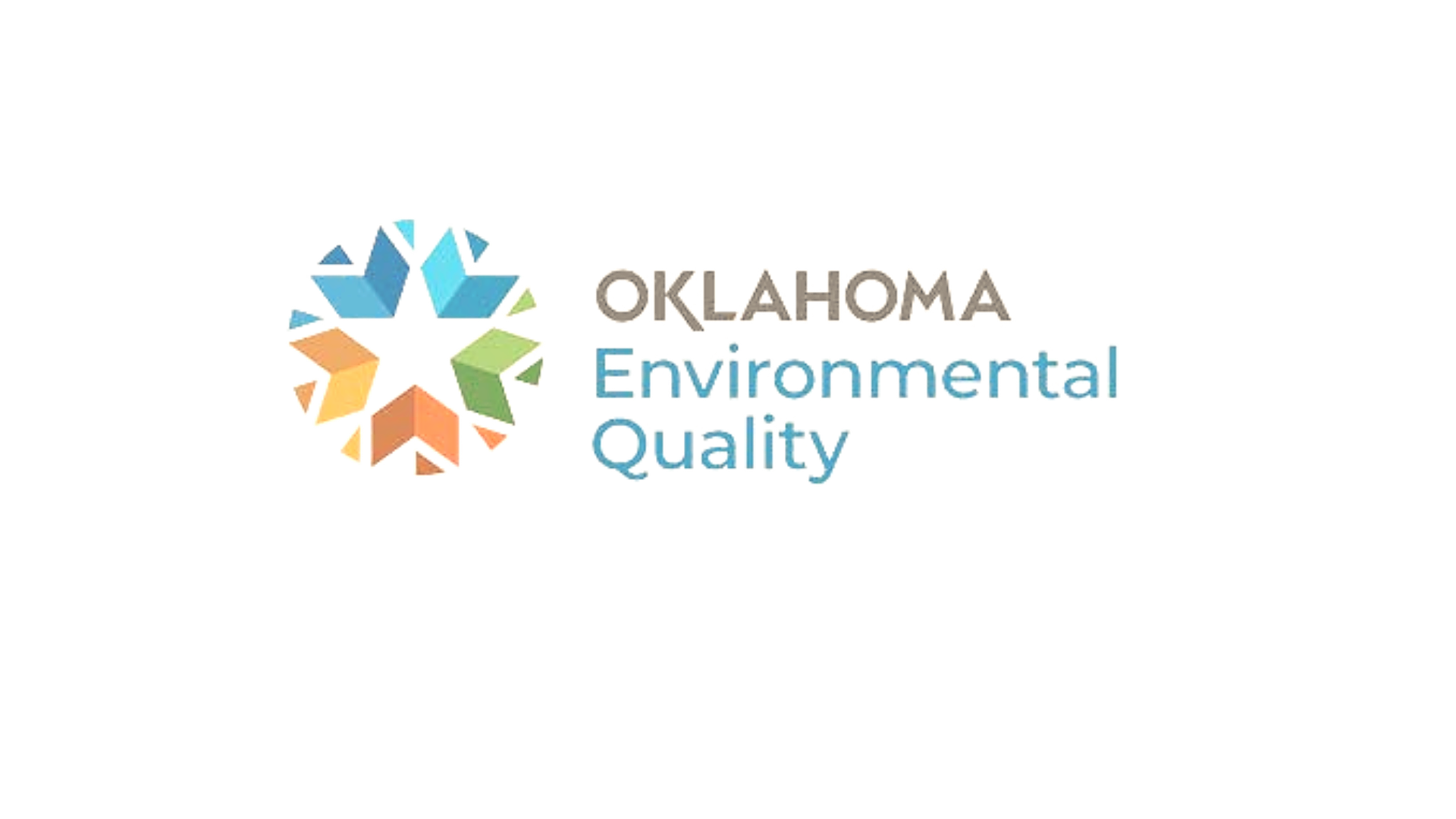 Pages 4-6 in Workbook
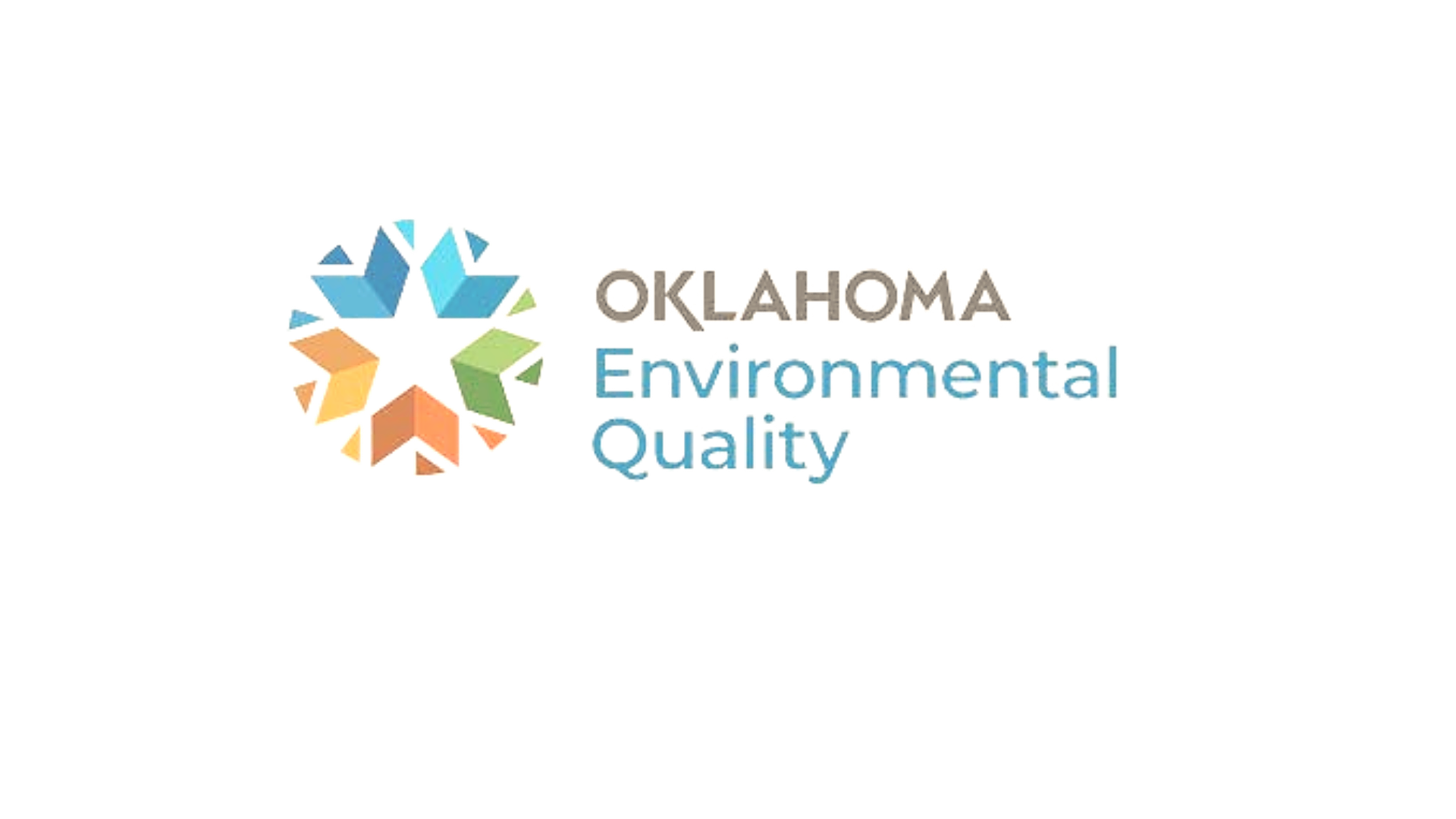 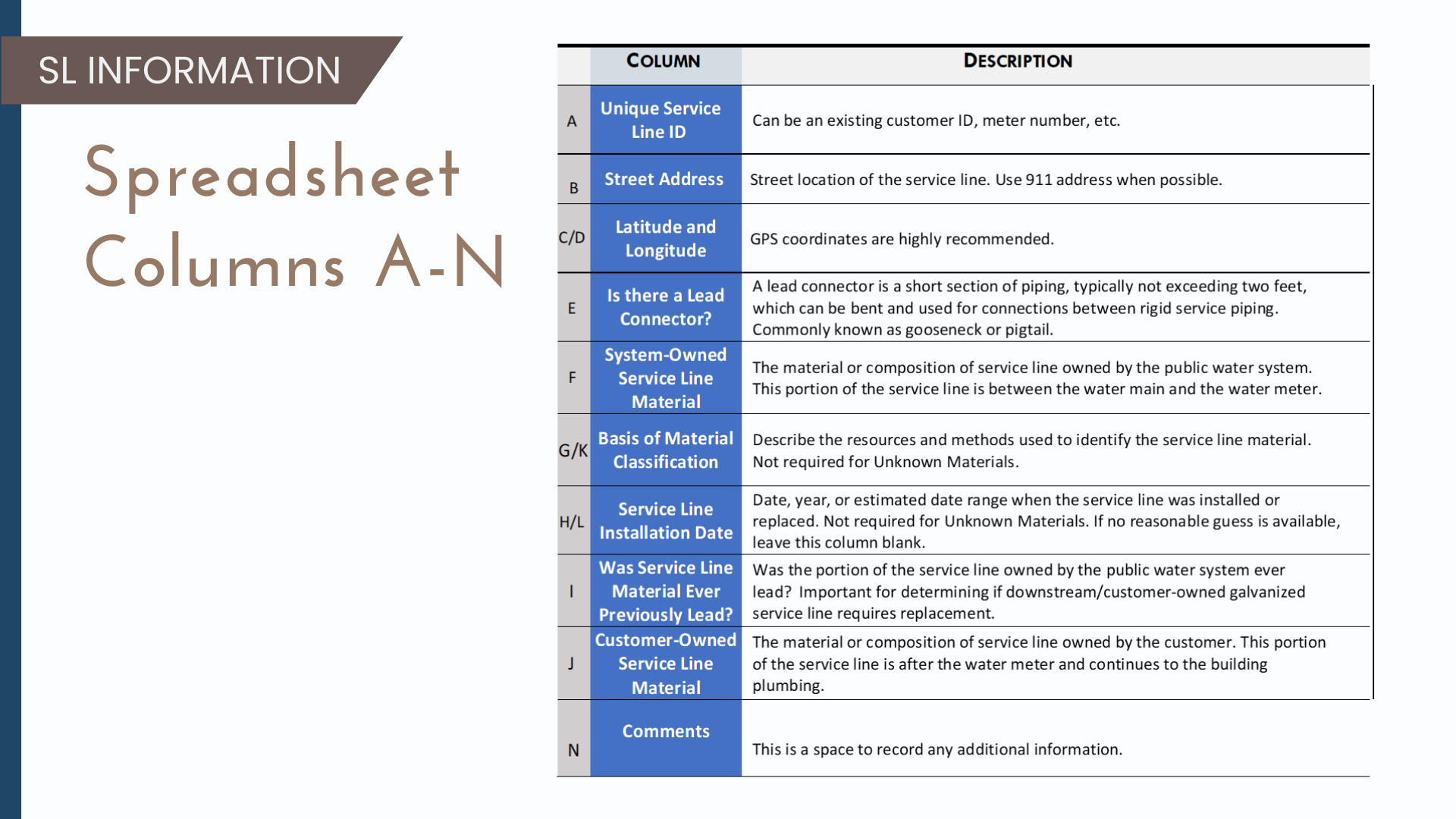 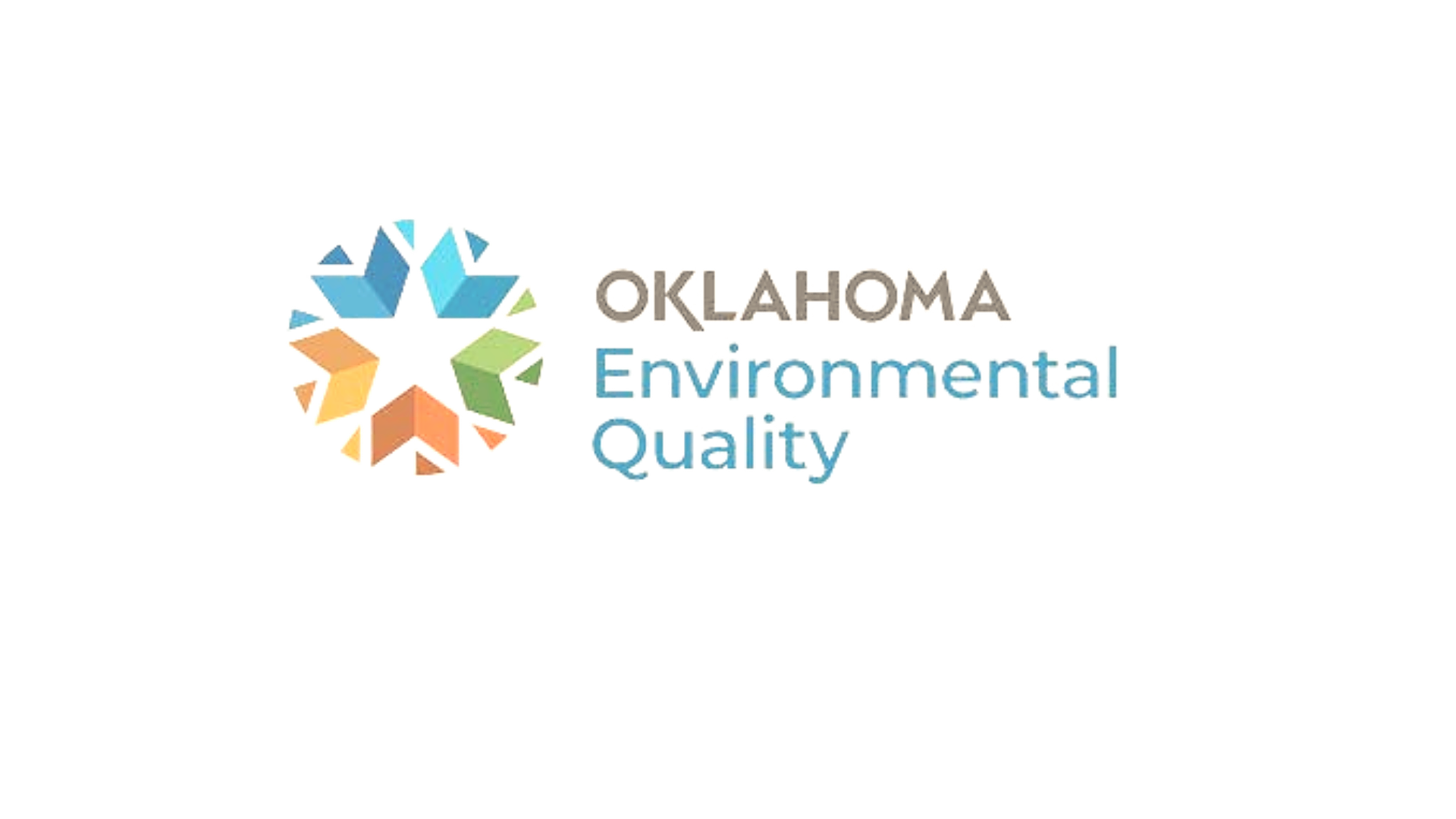 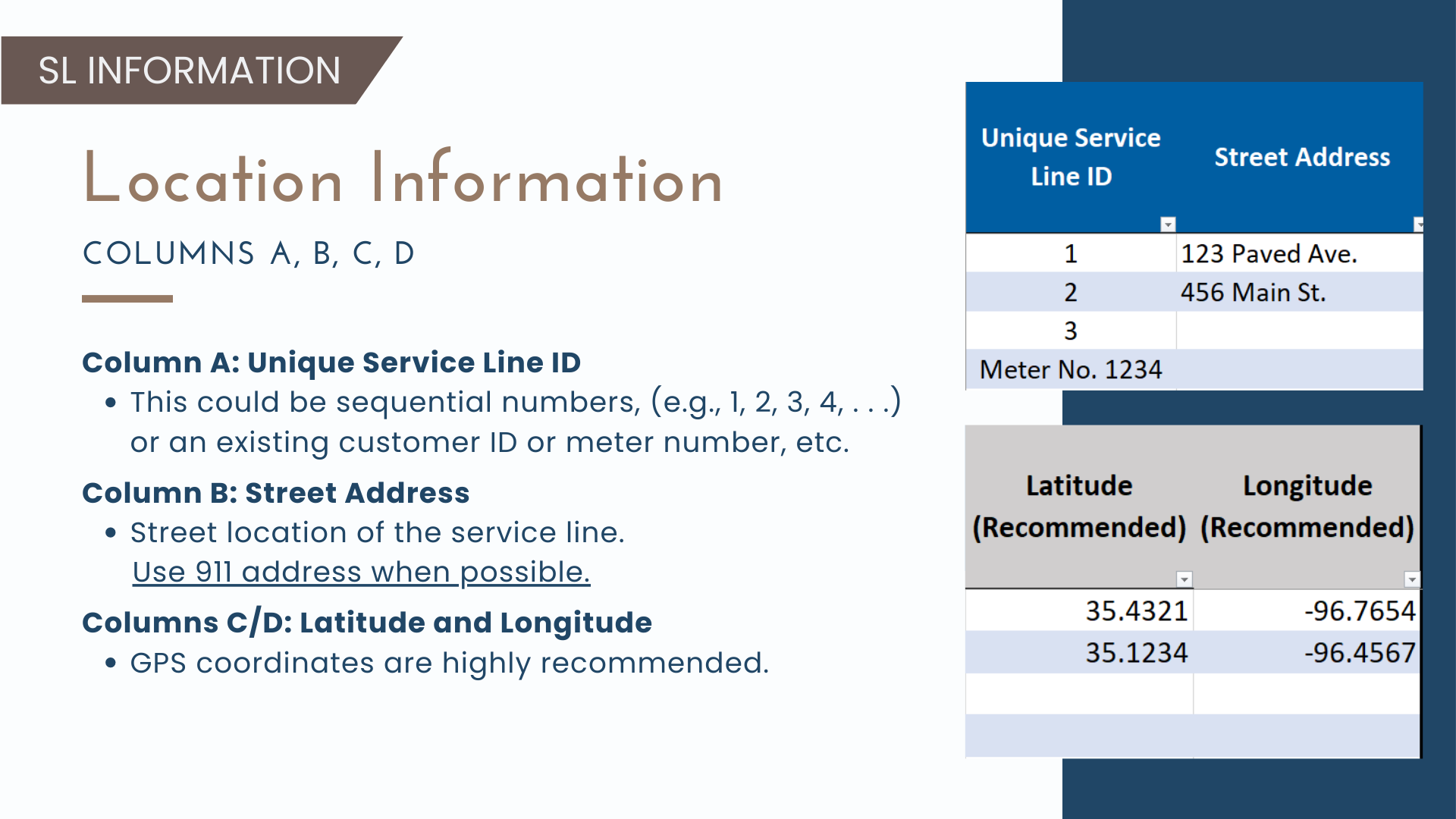 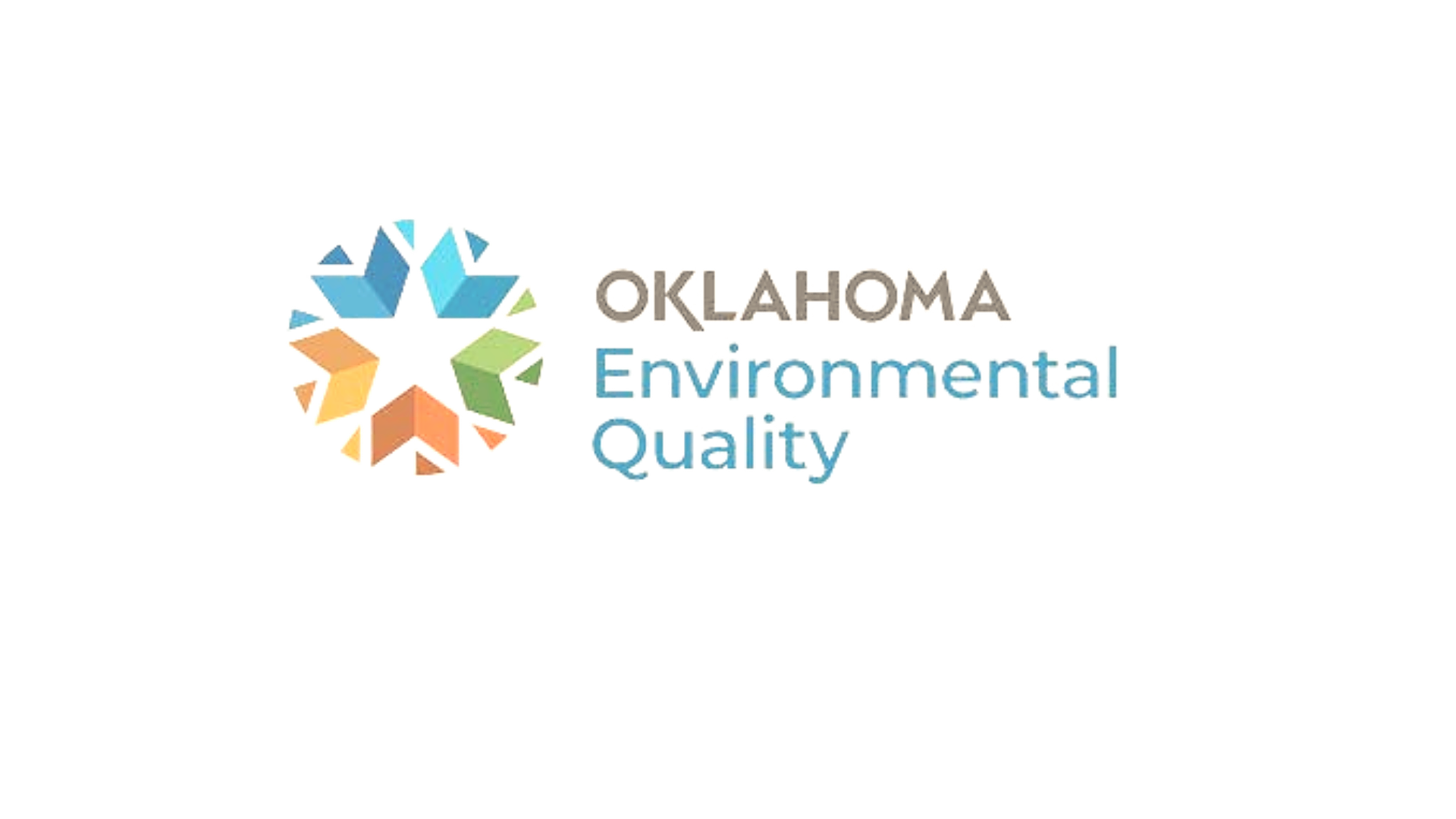 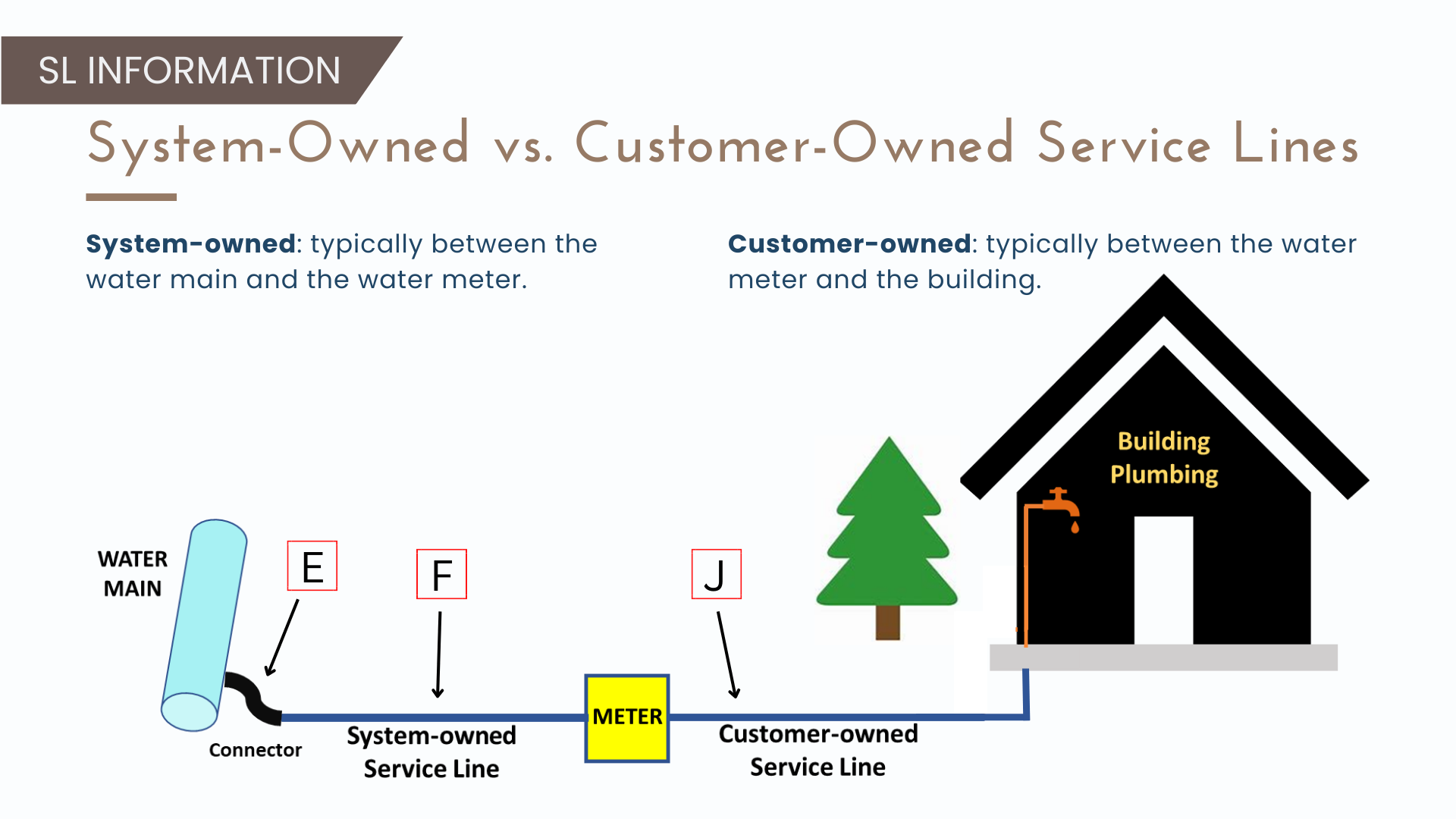 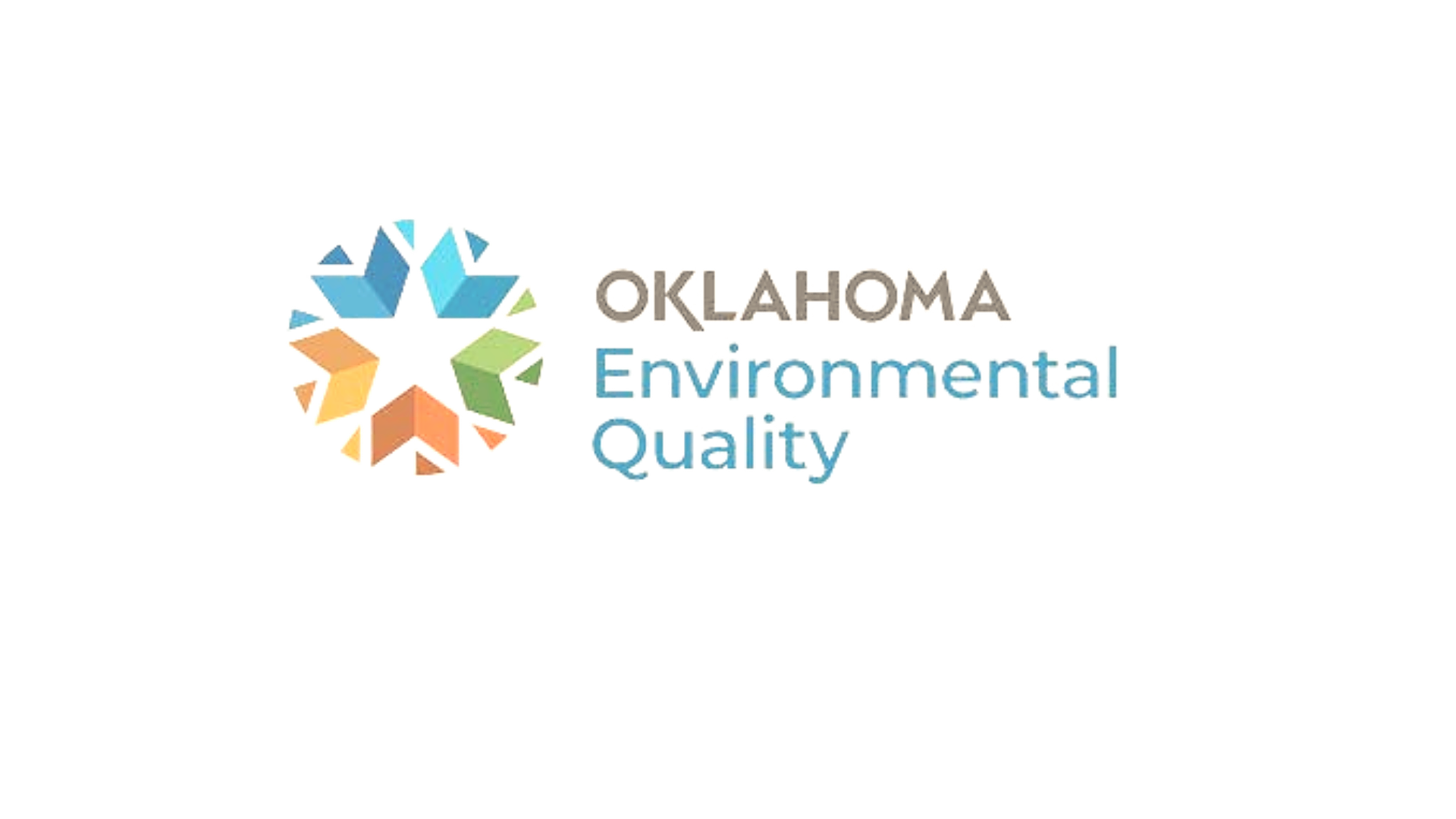 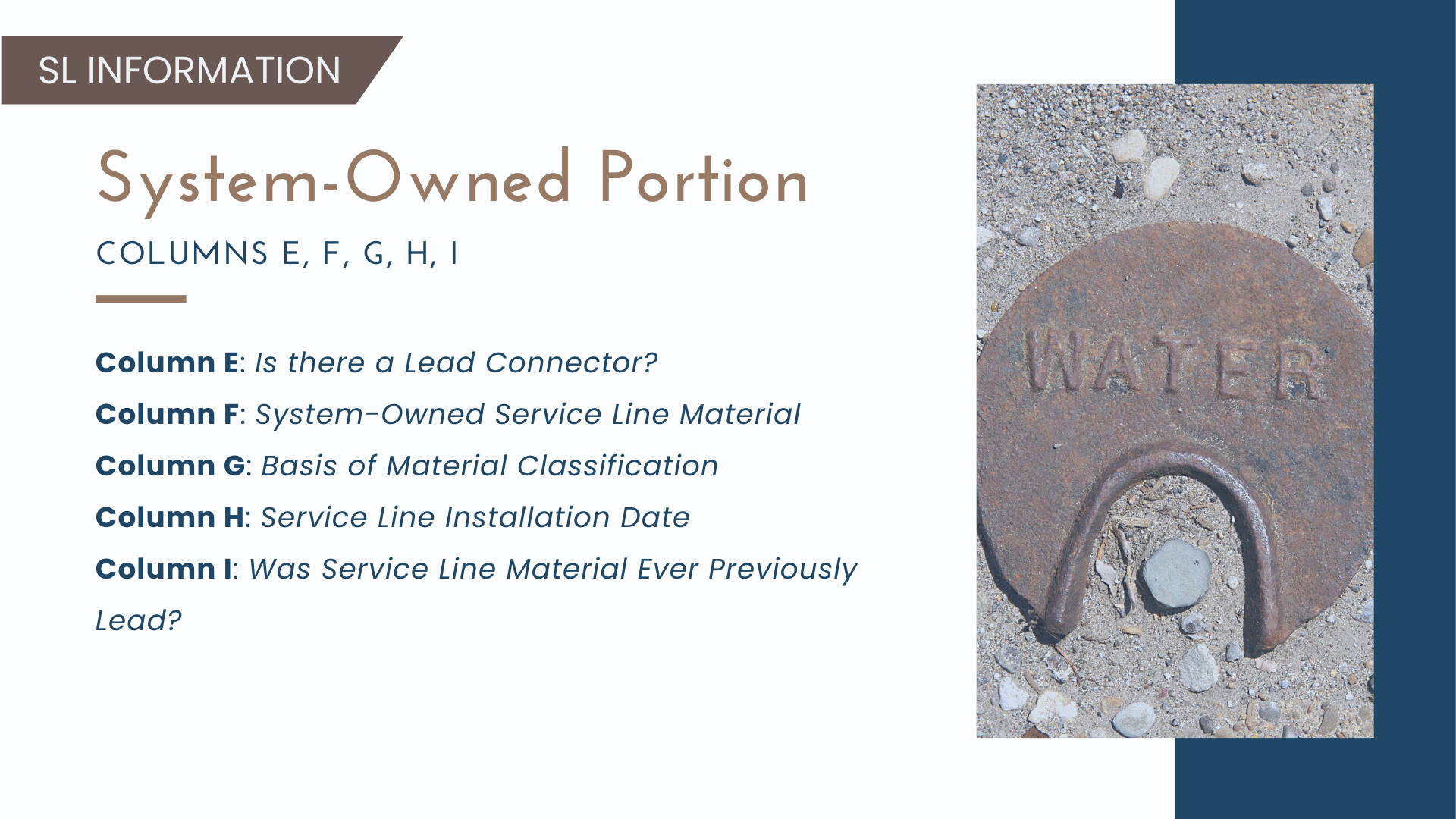 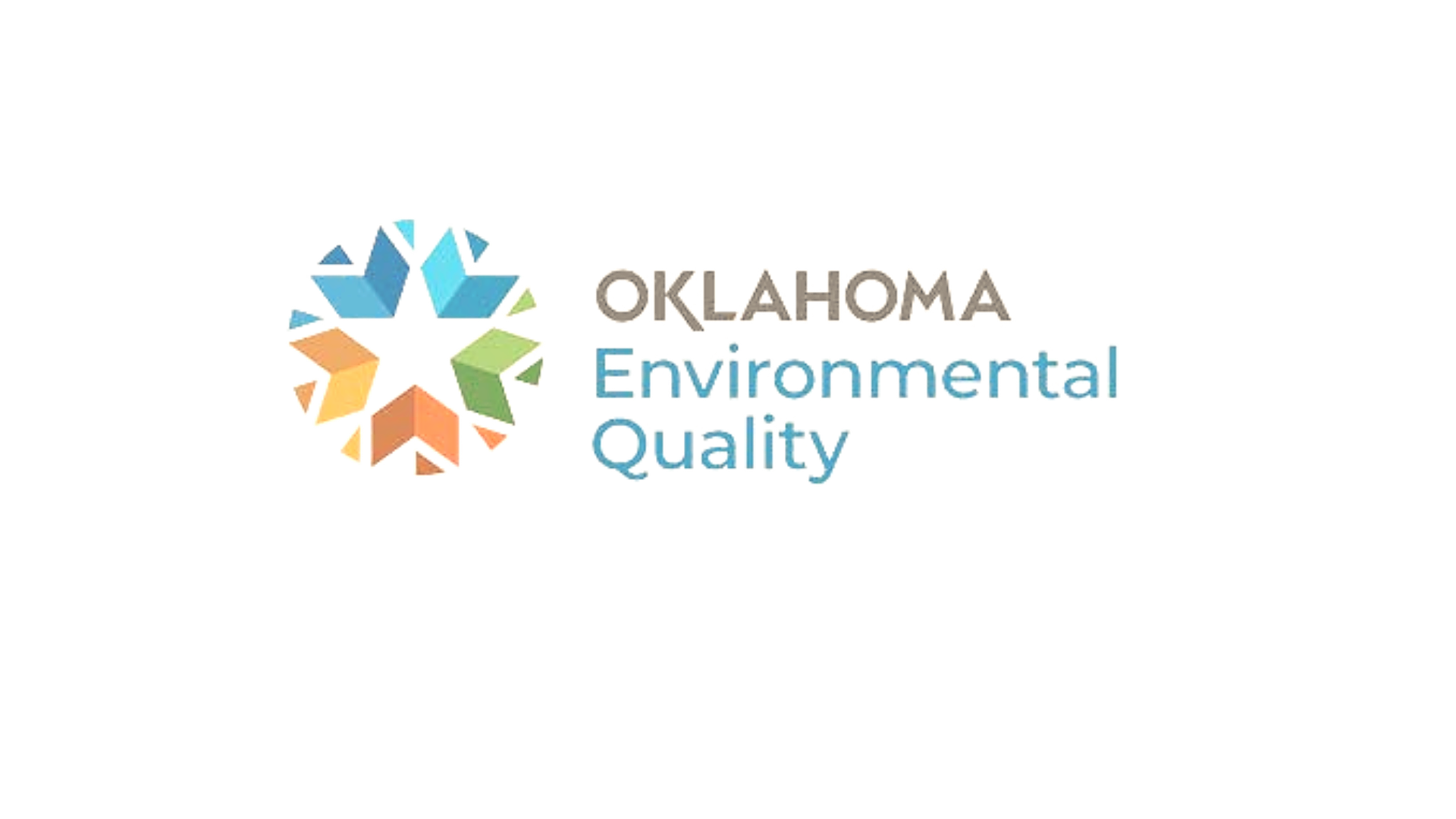 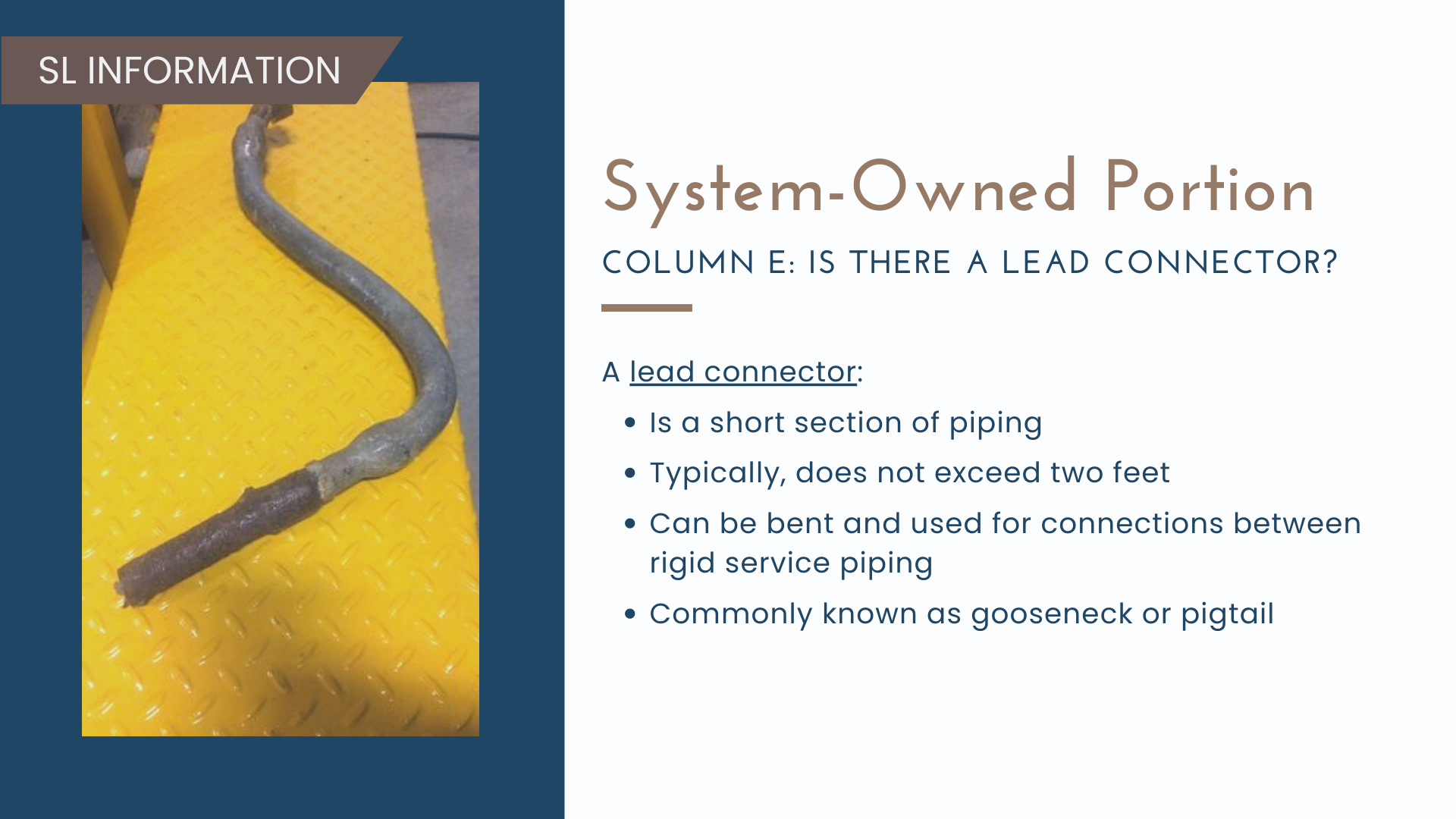 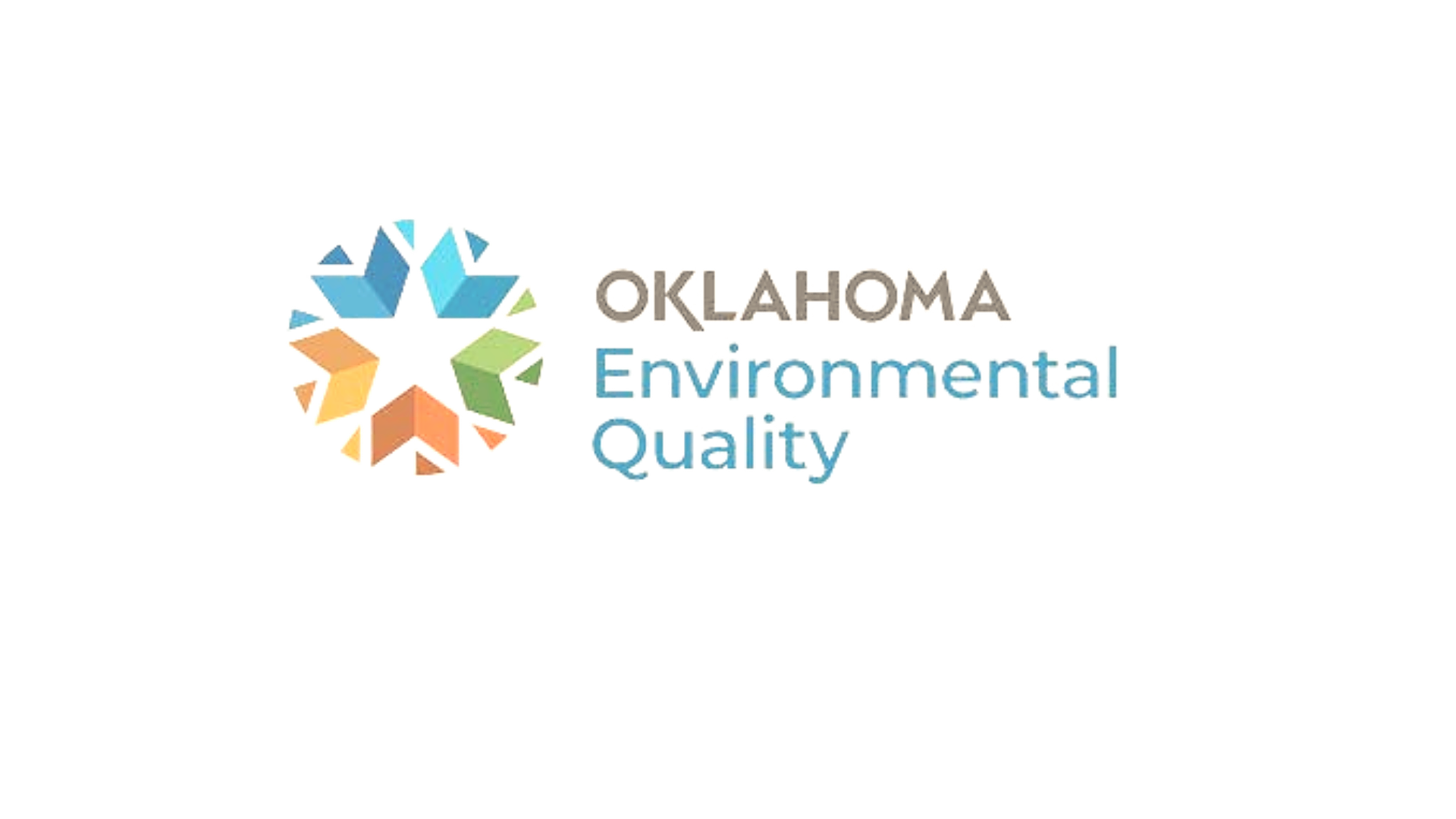 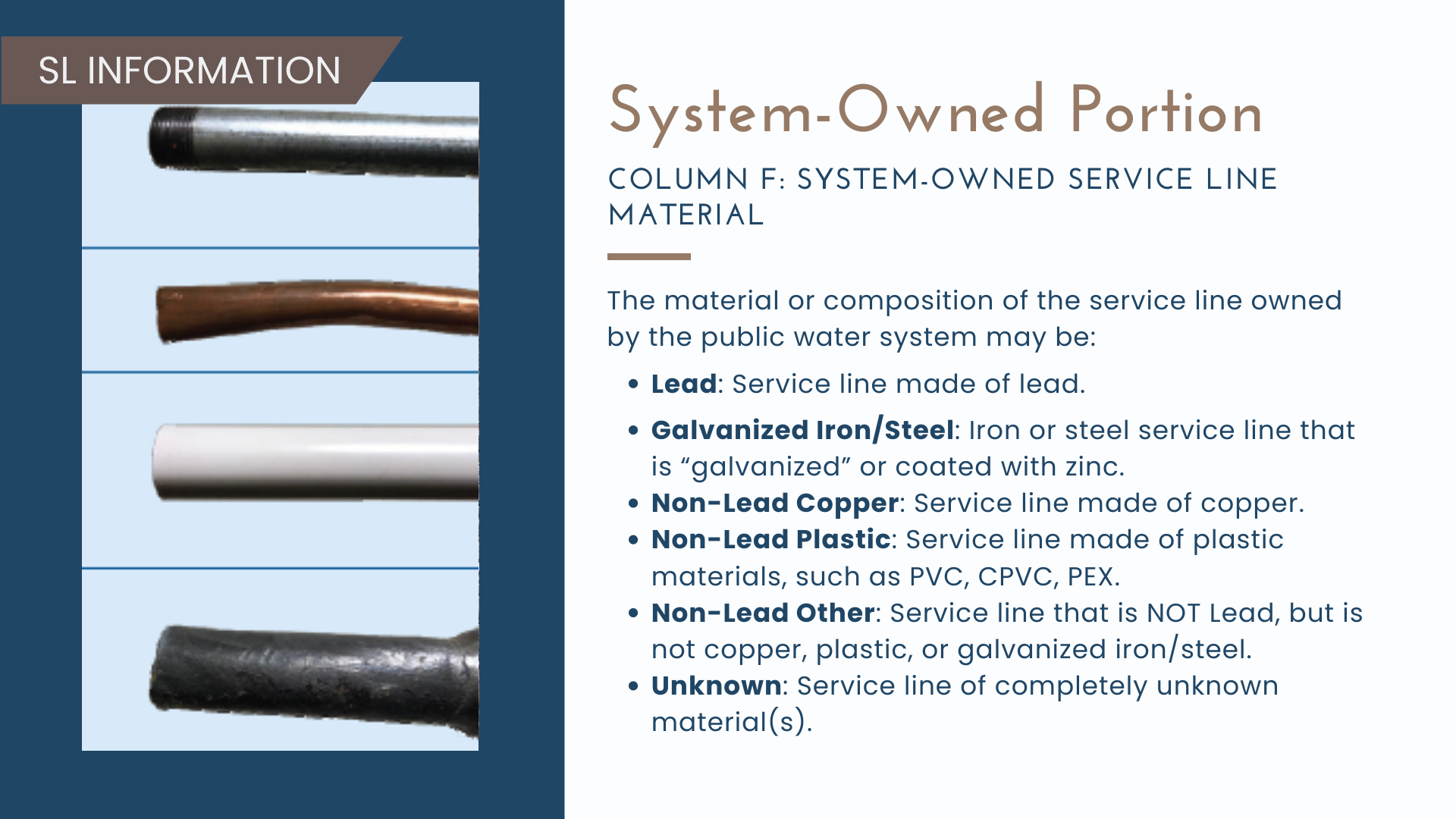 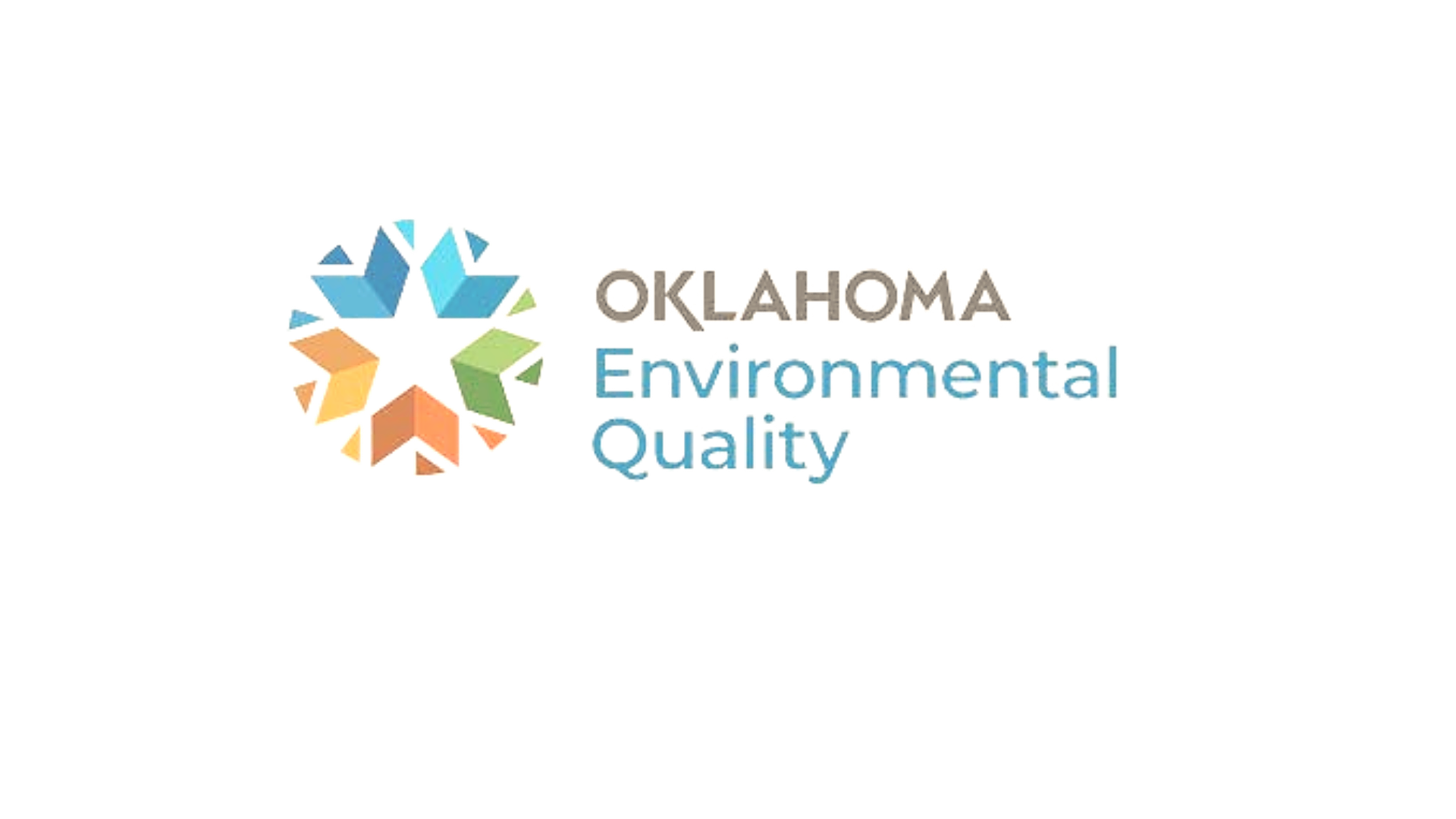 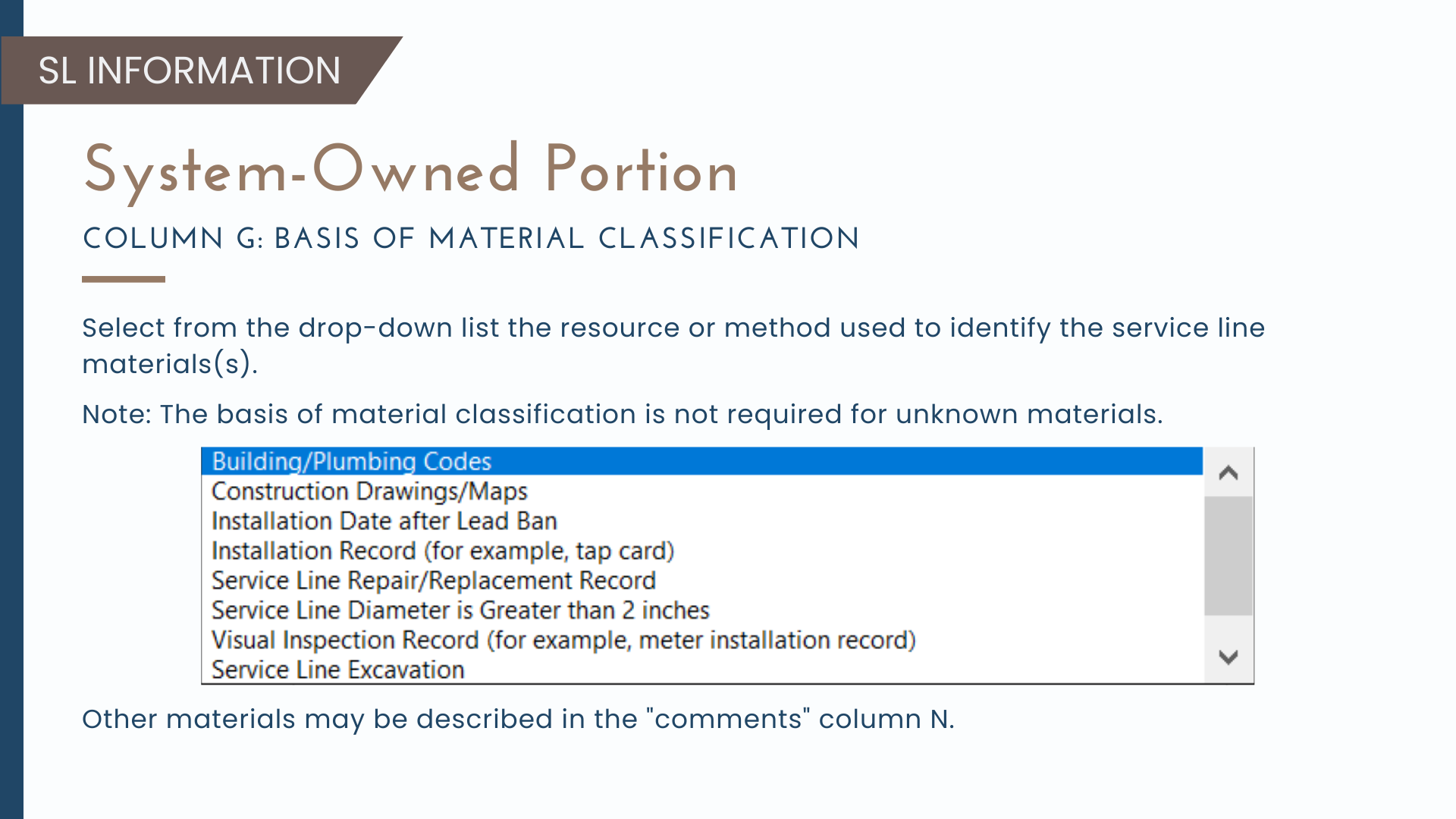 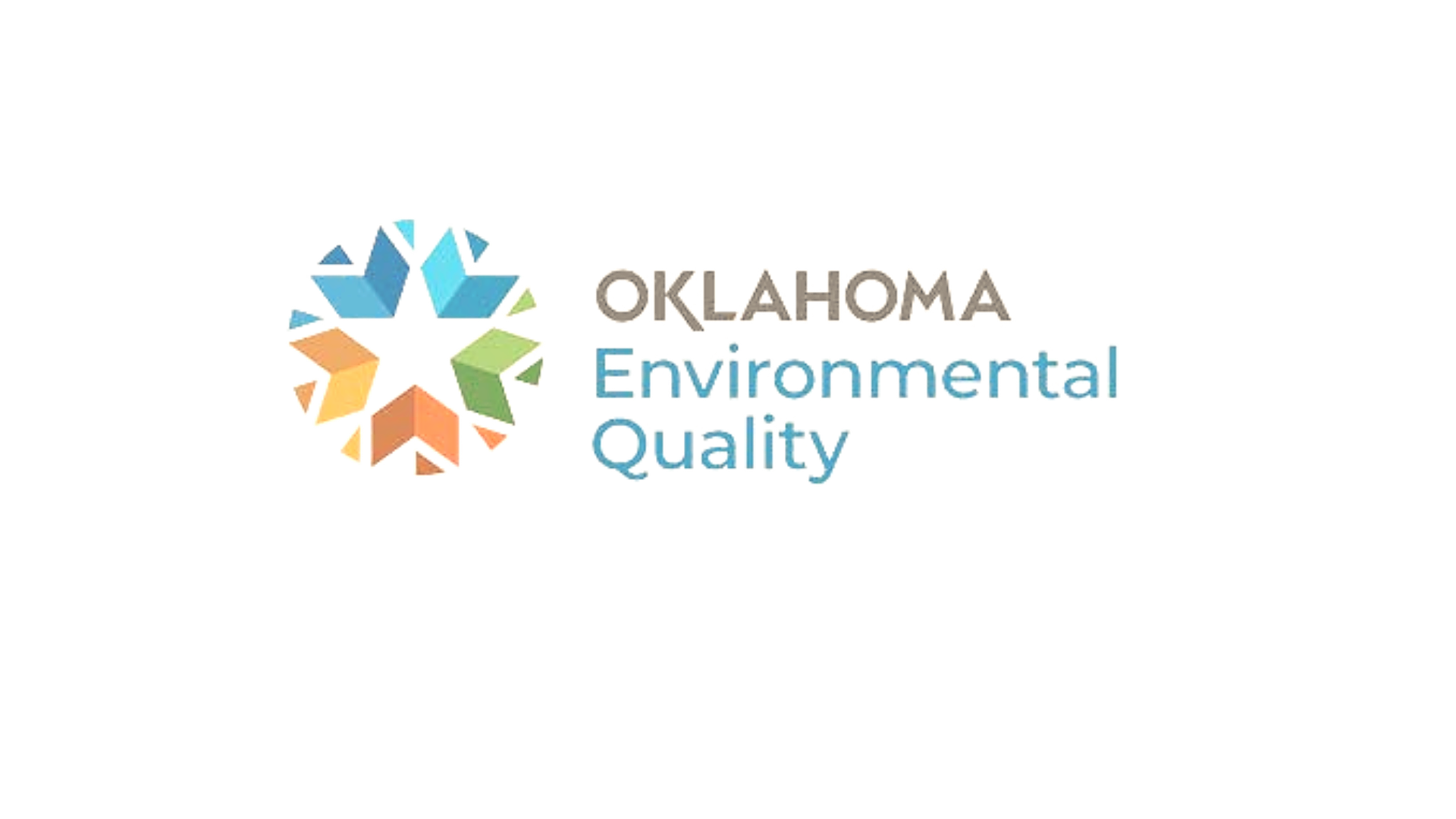 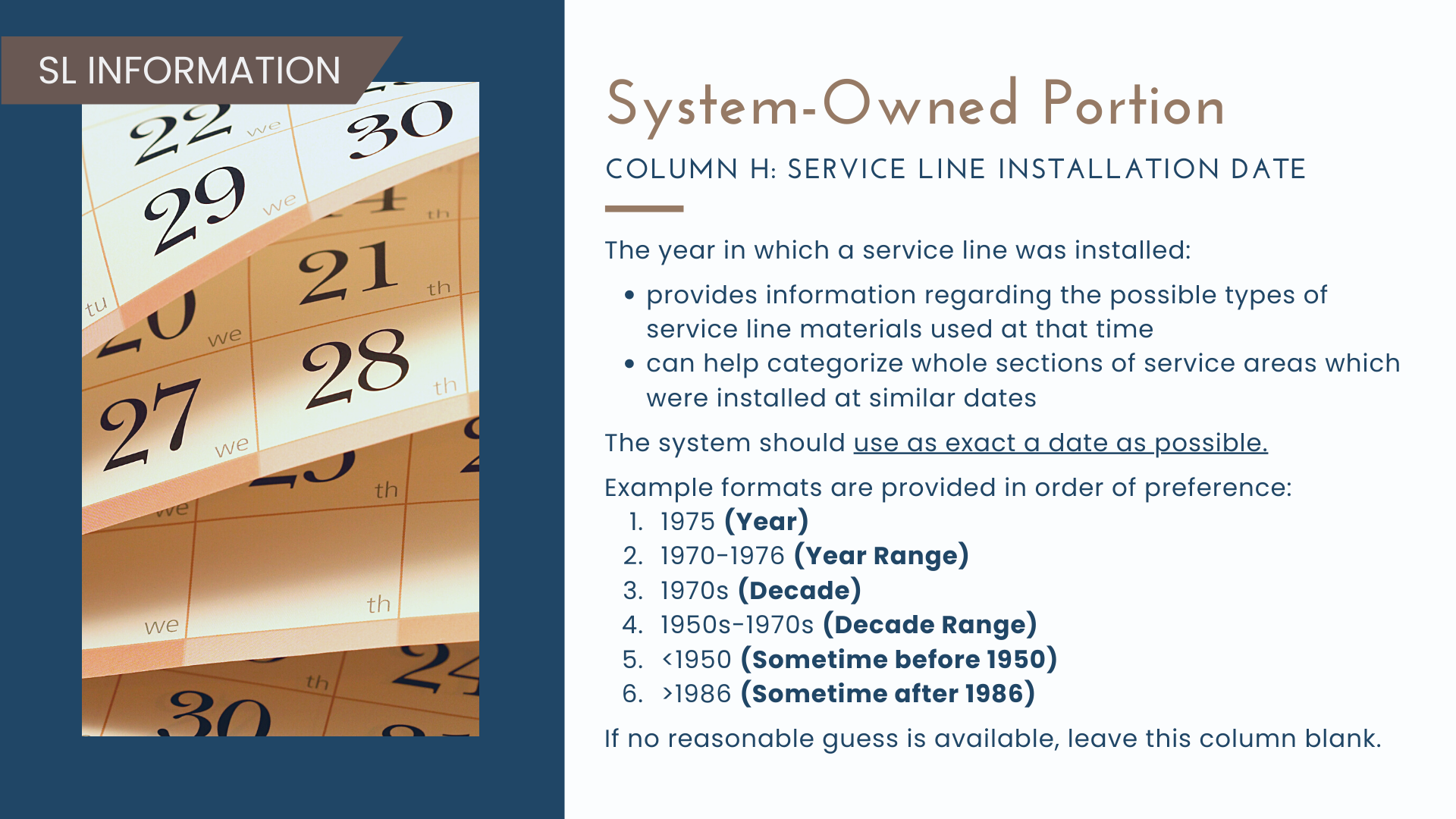 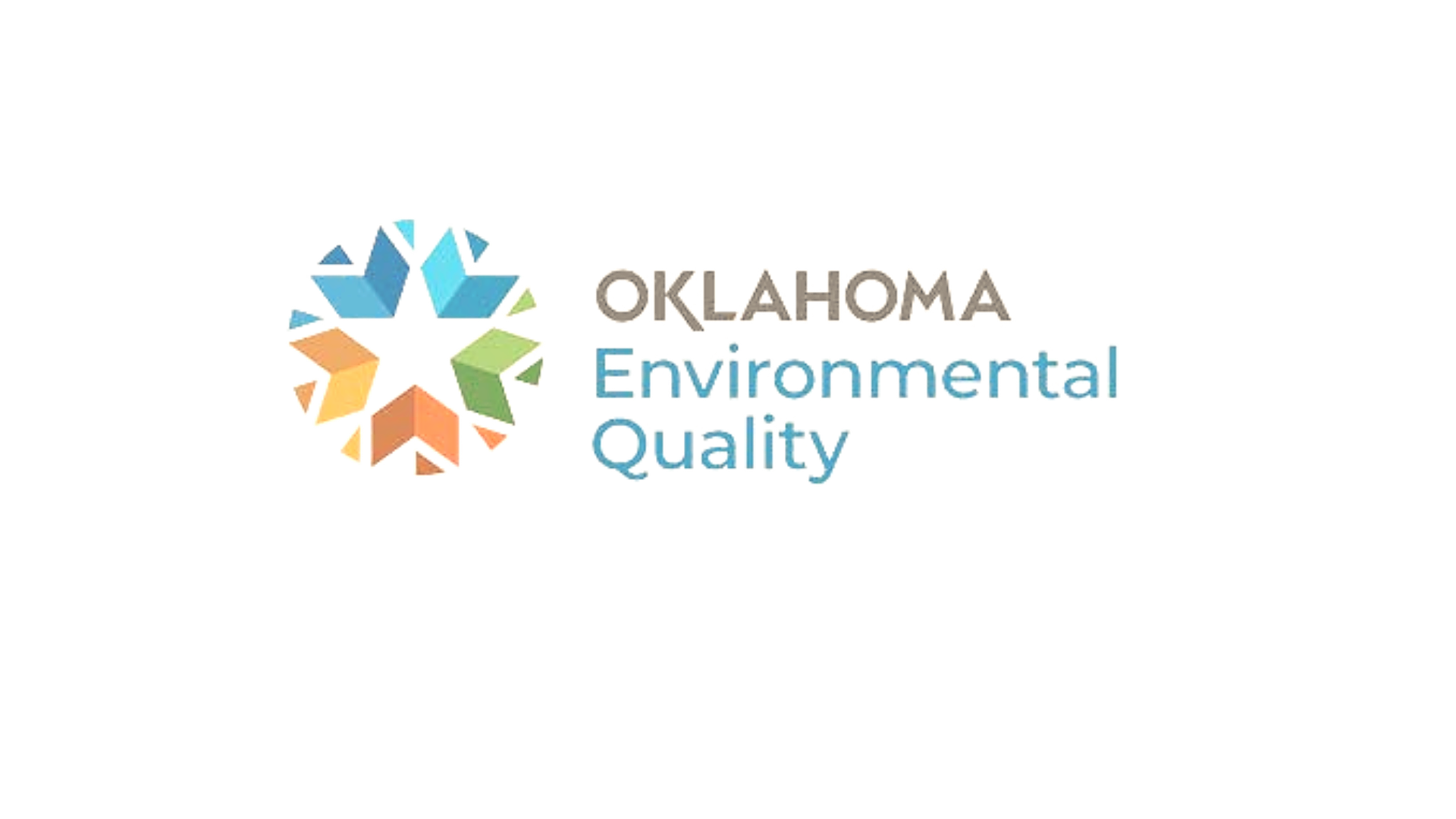 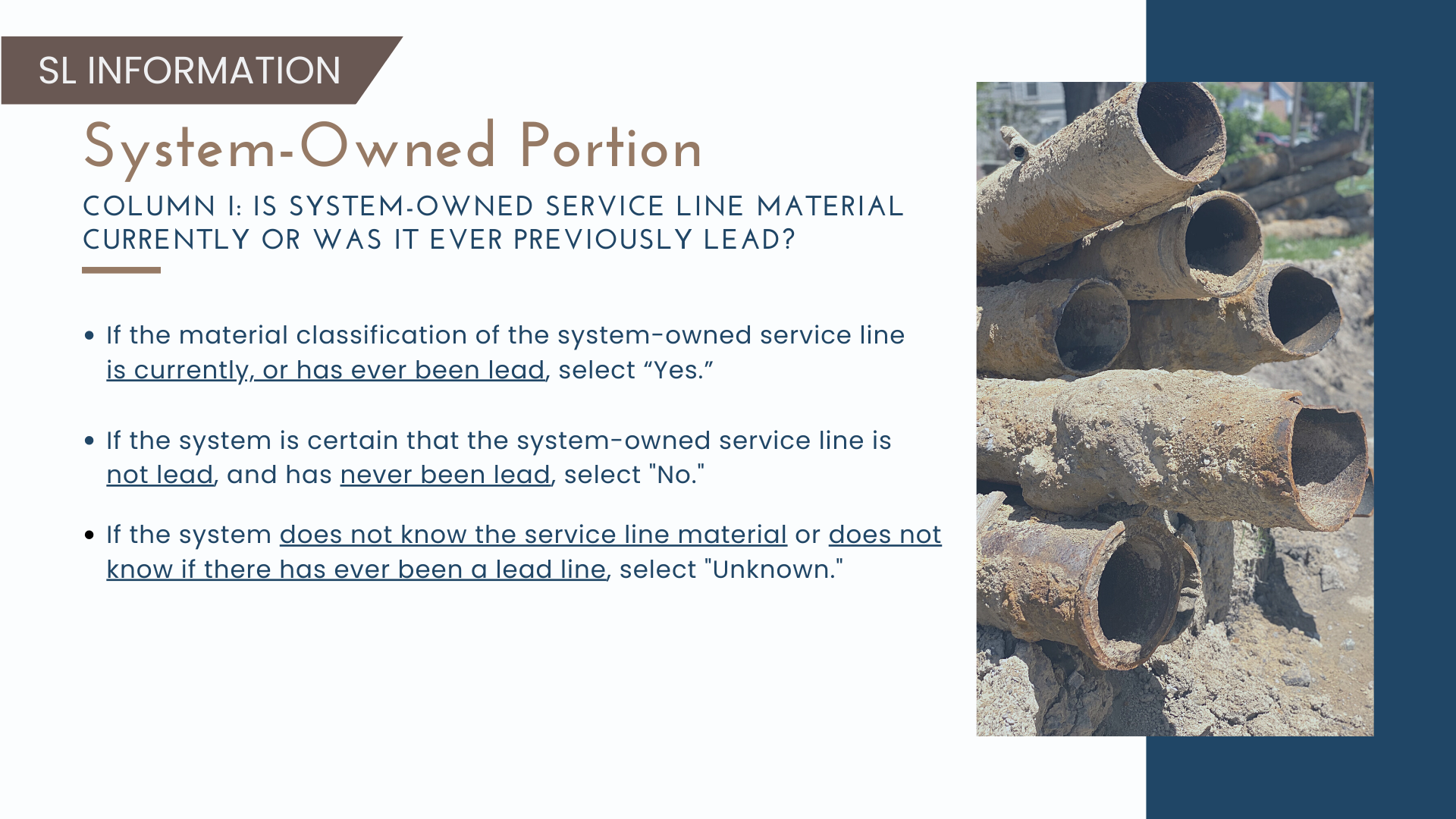 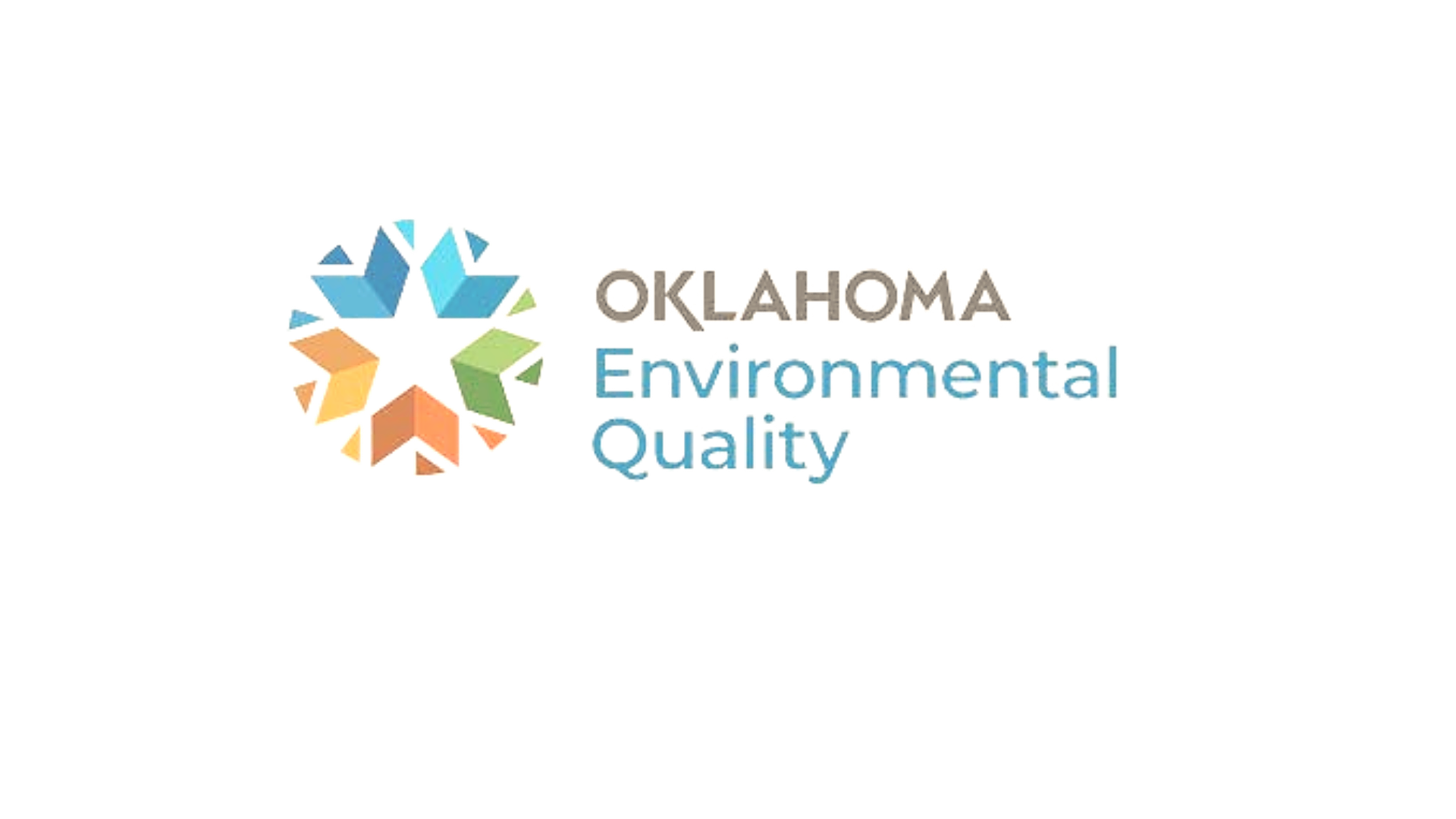 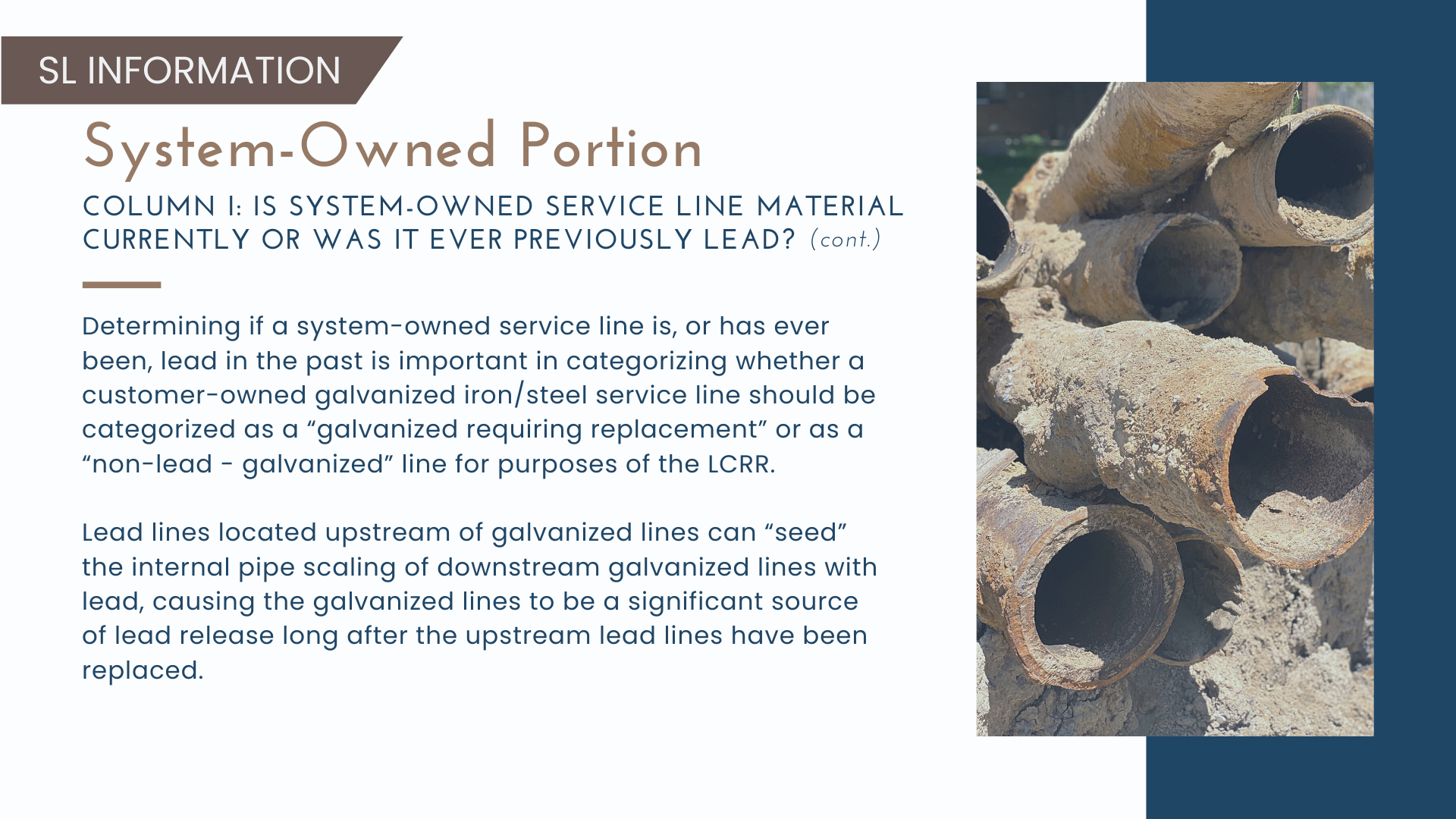 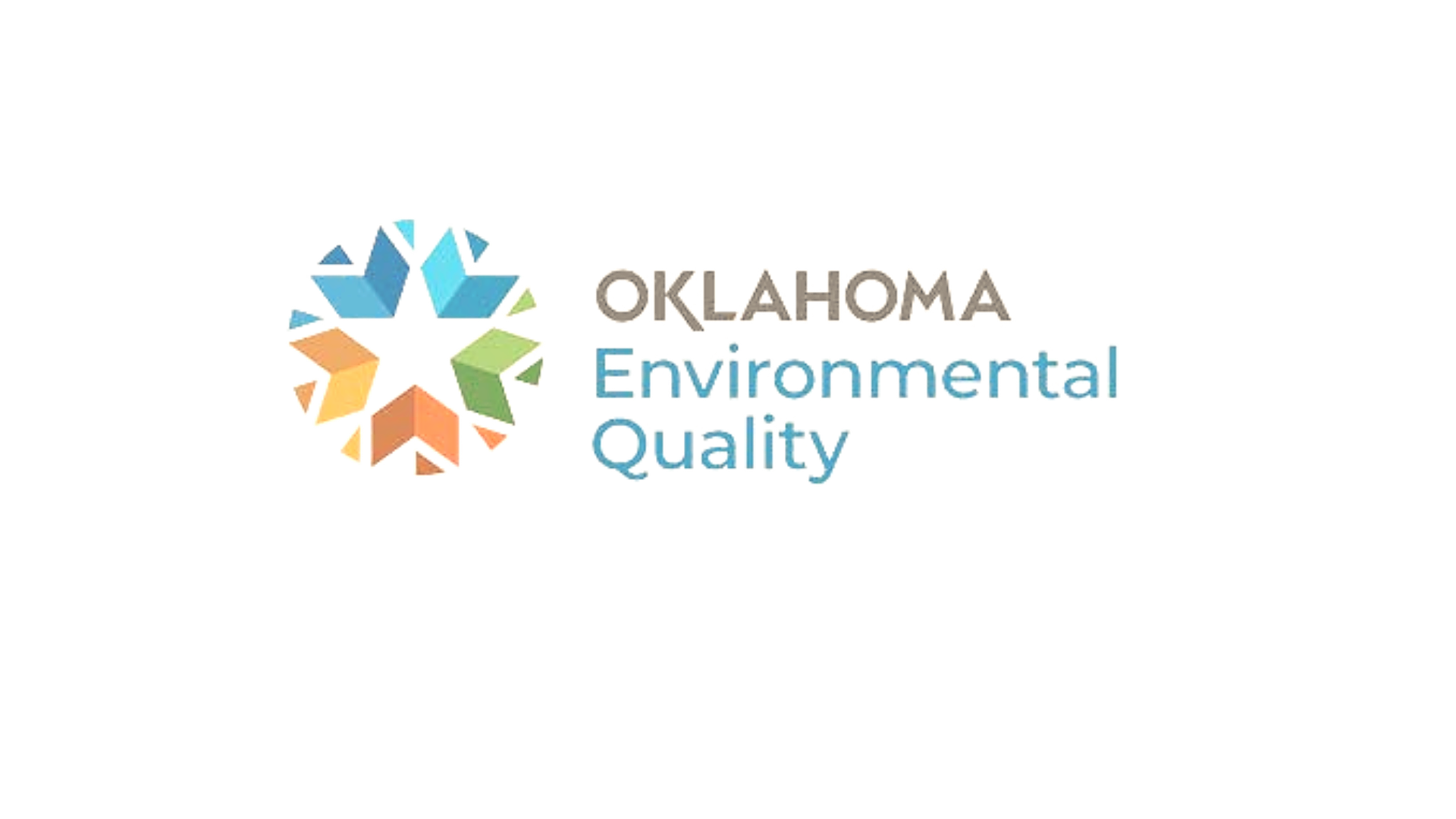 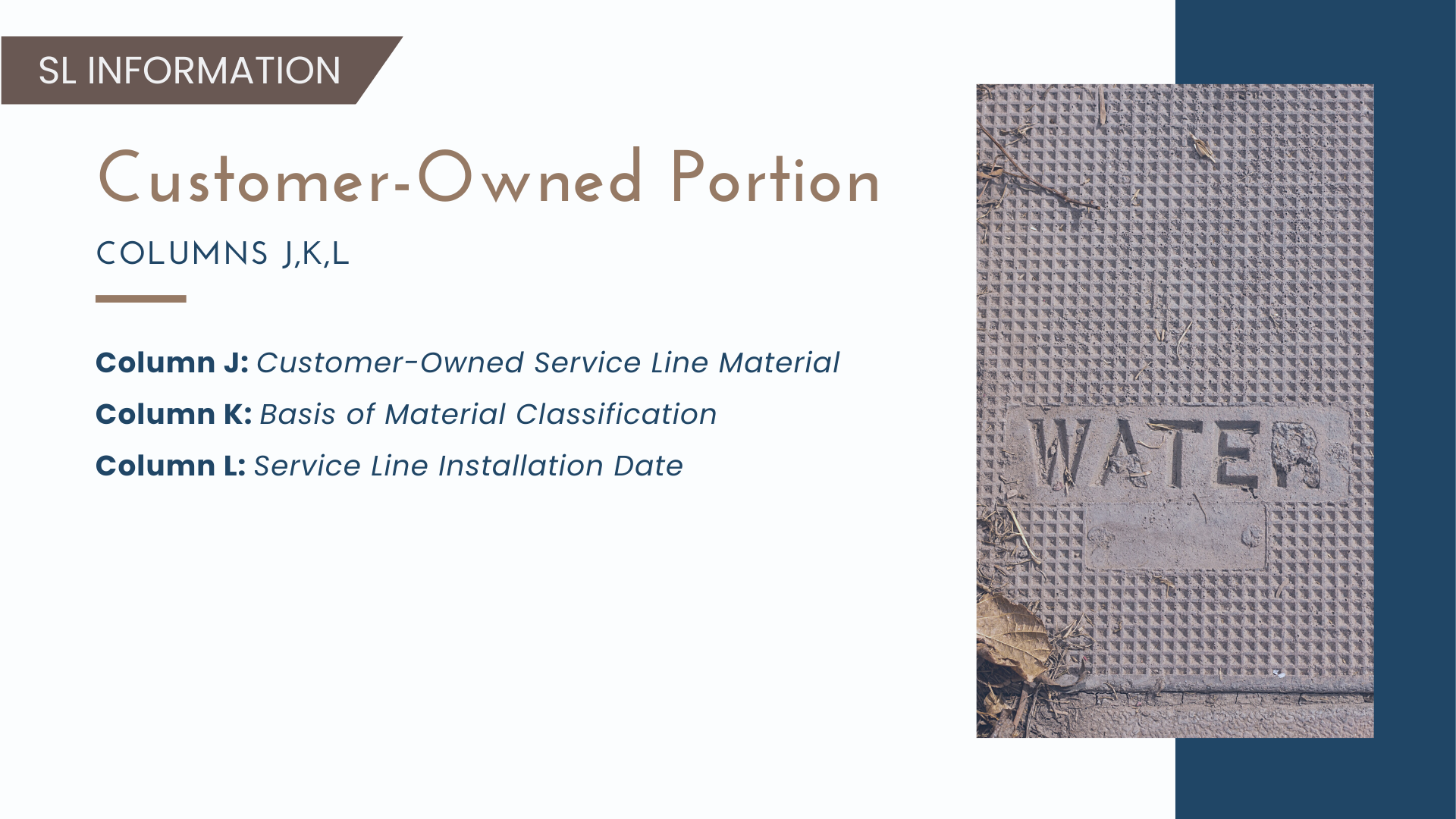 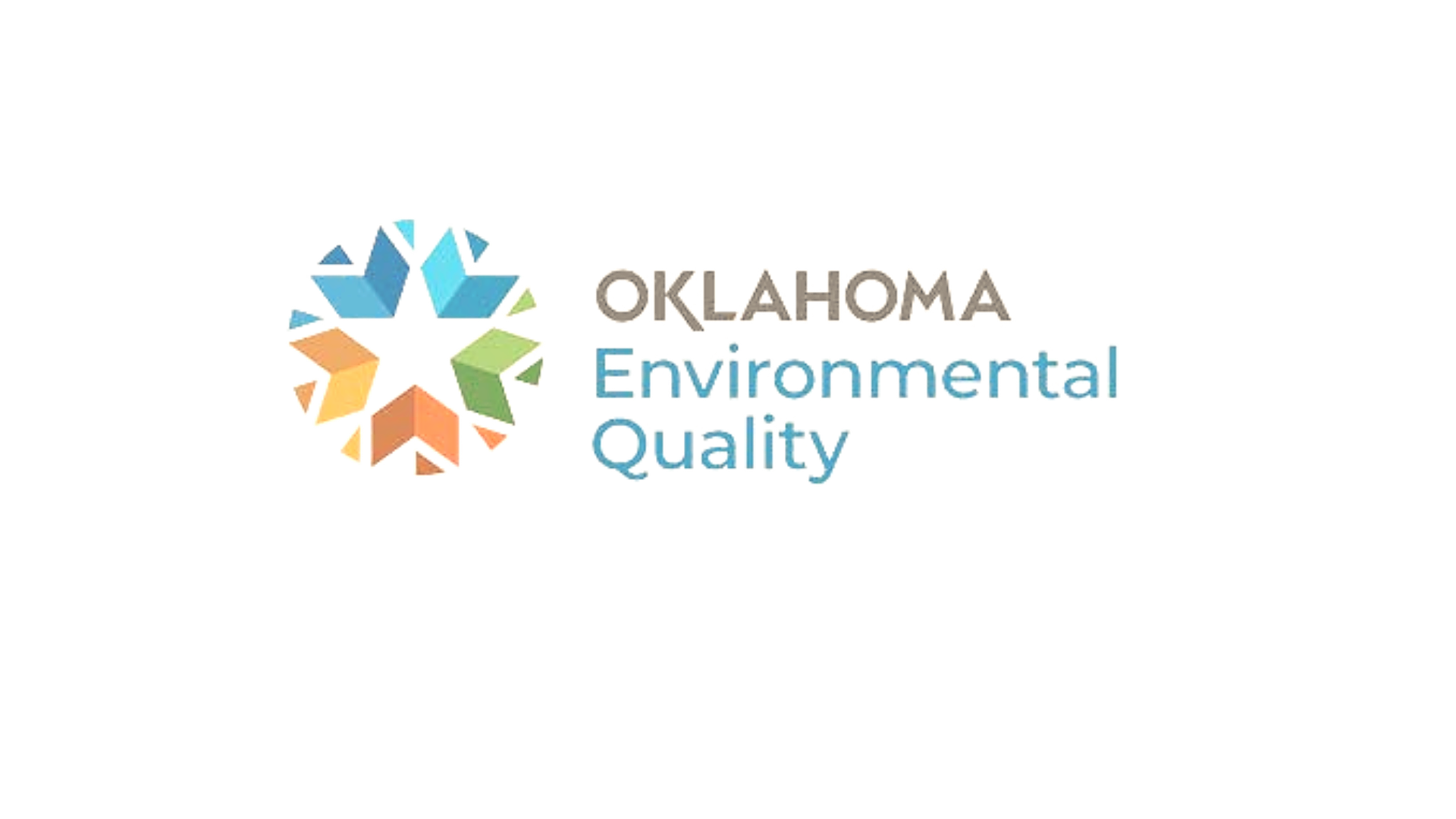 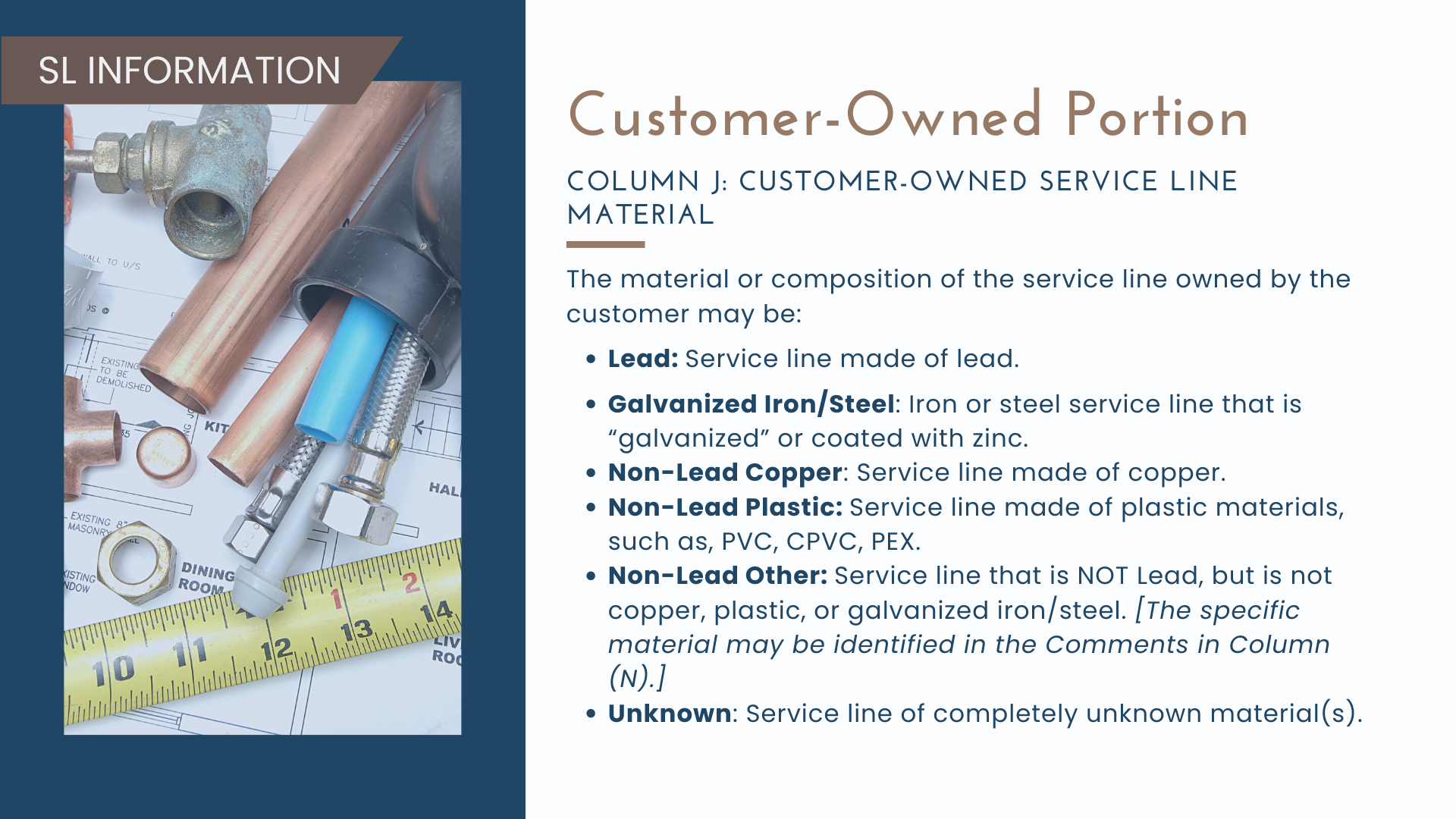 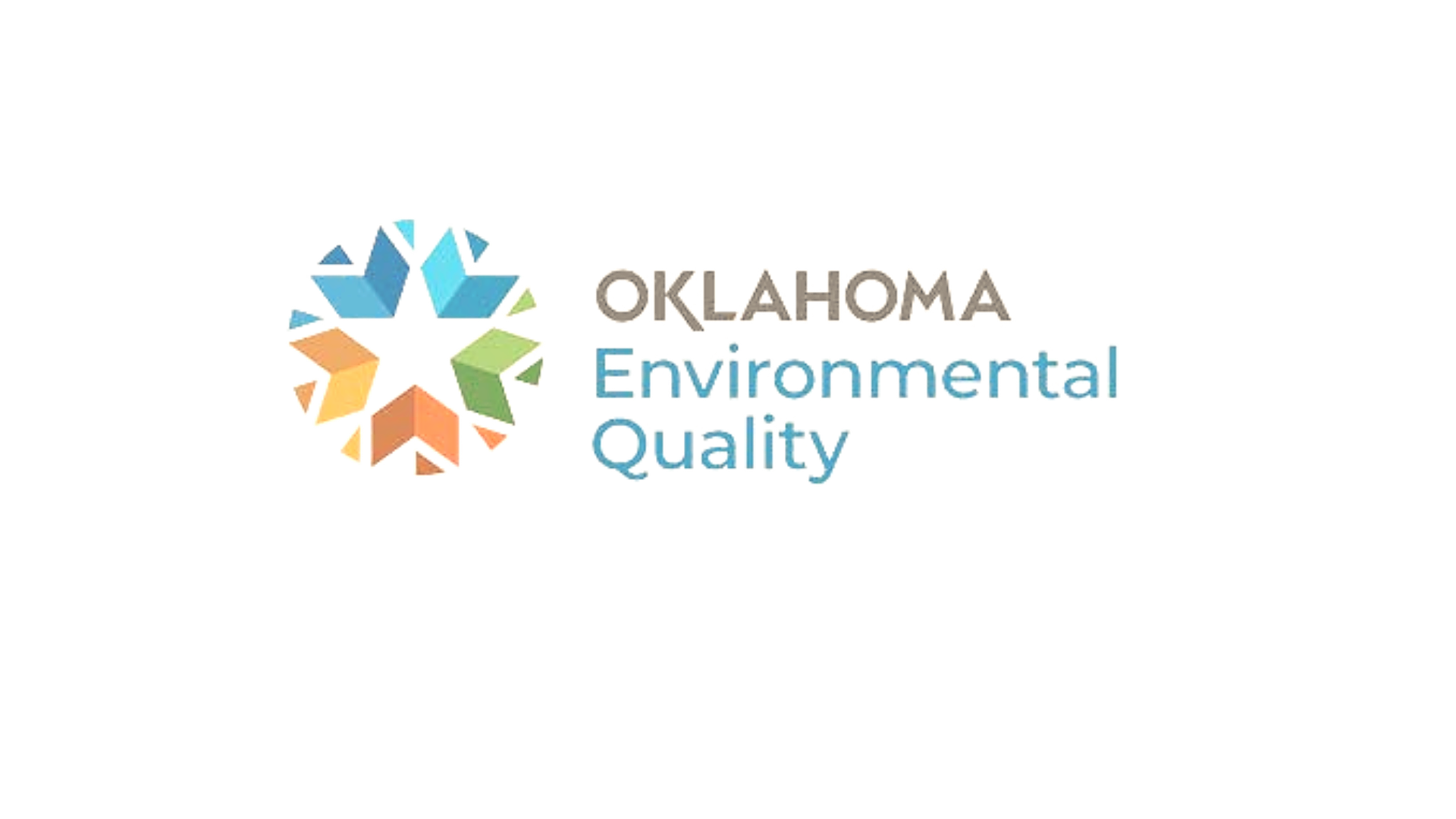 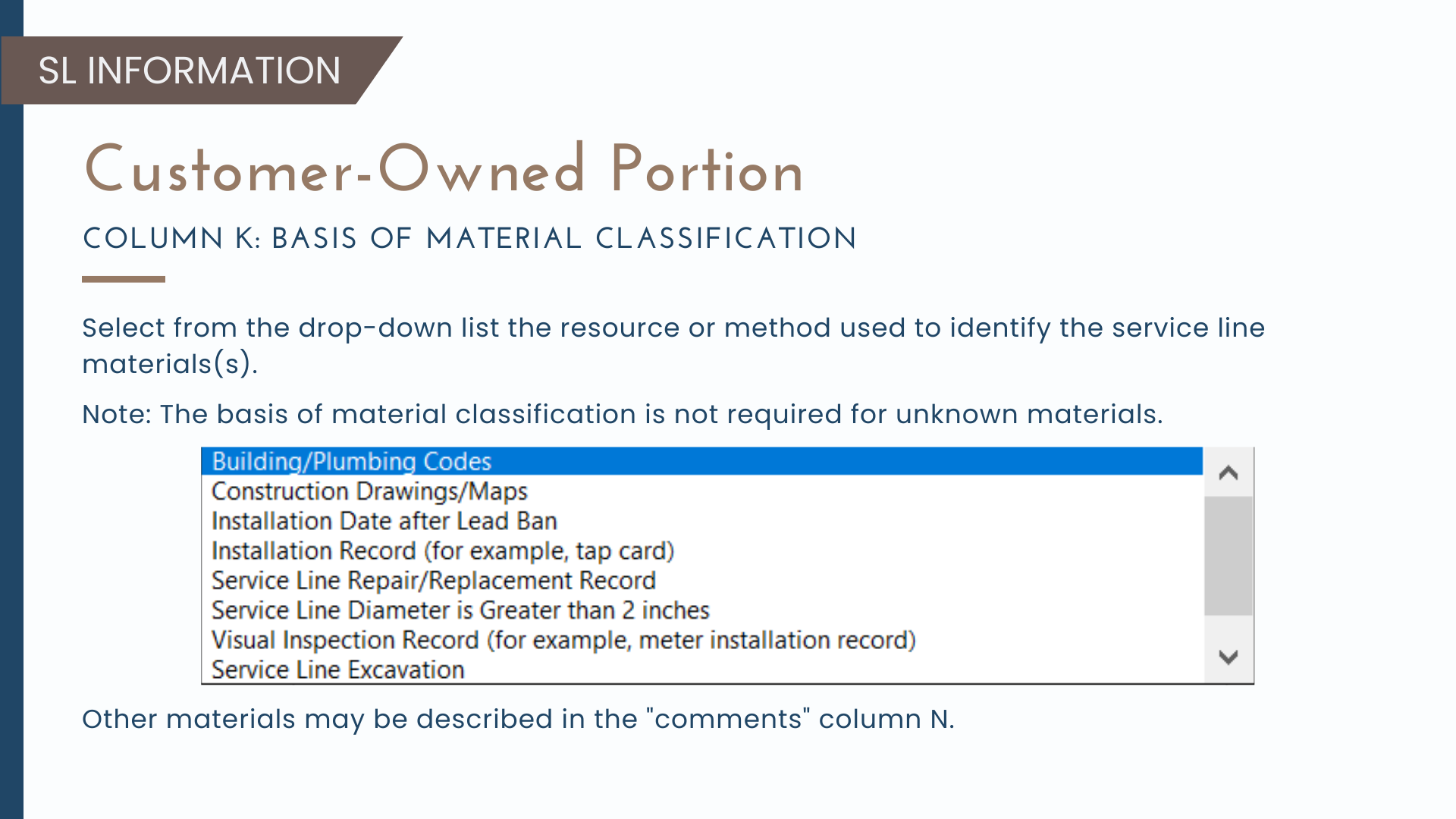 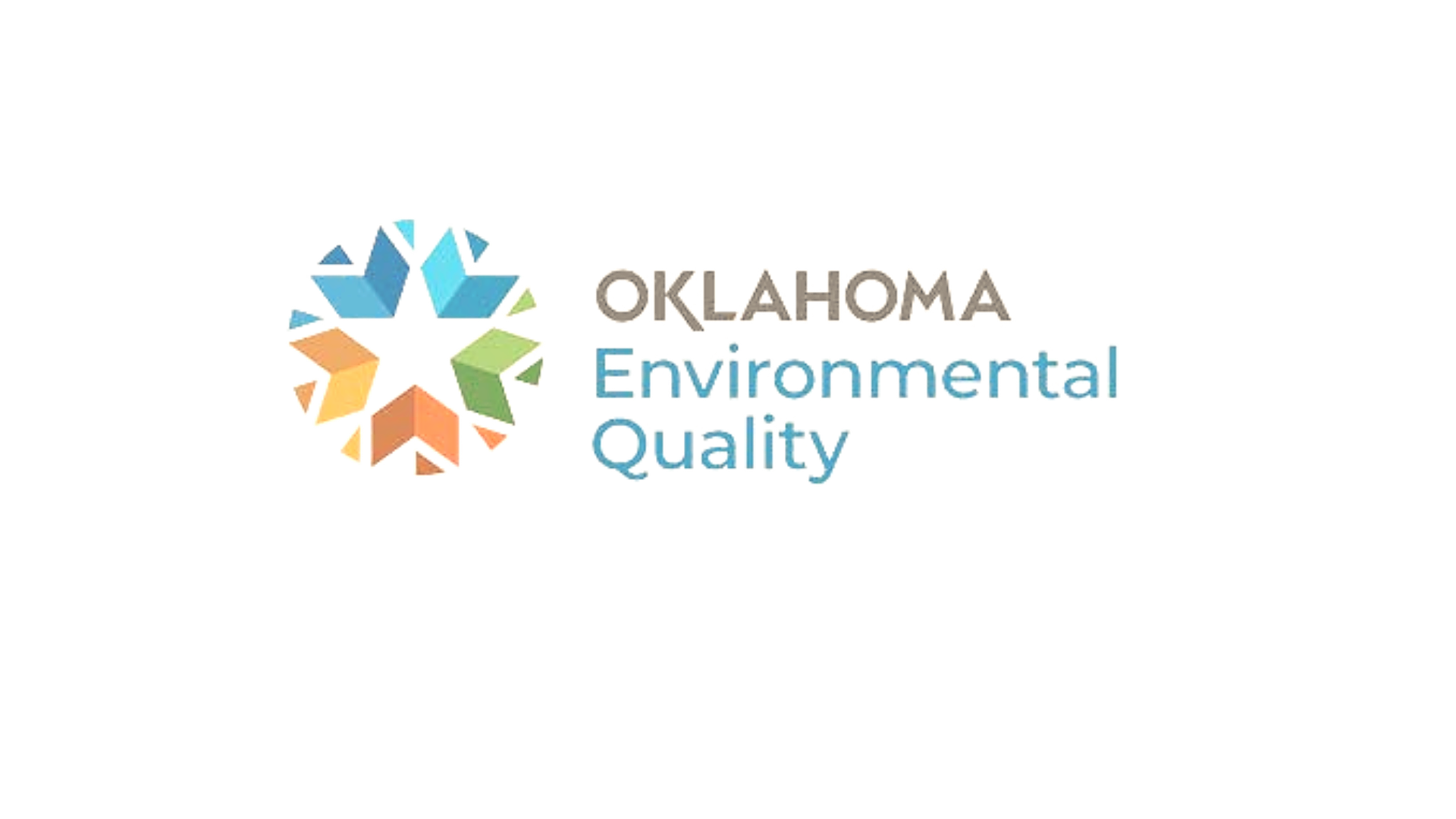 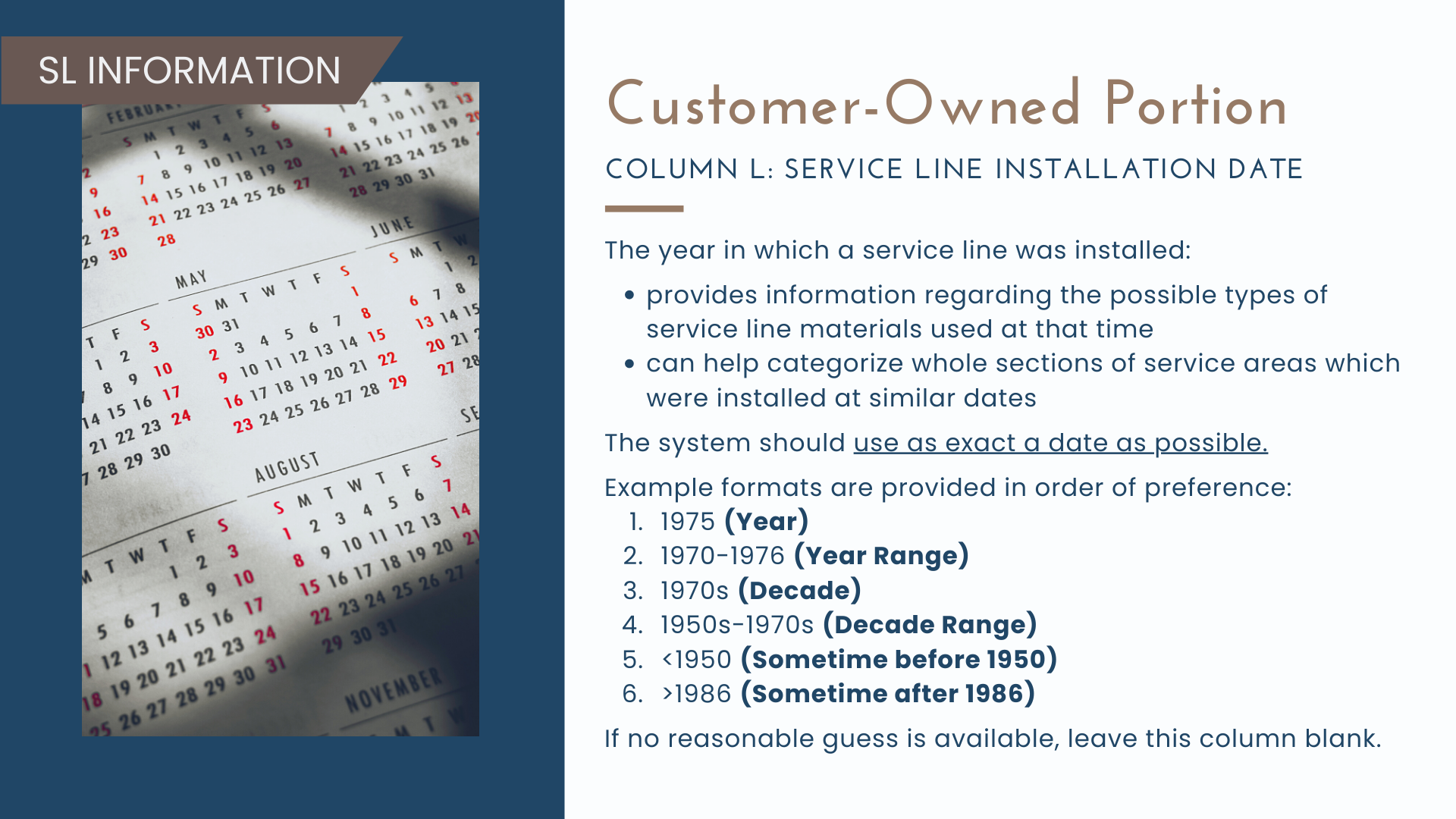 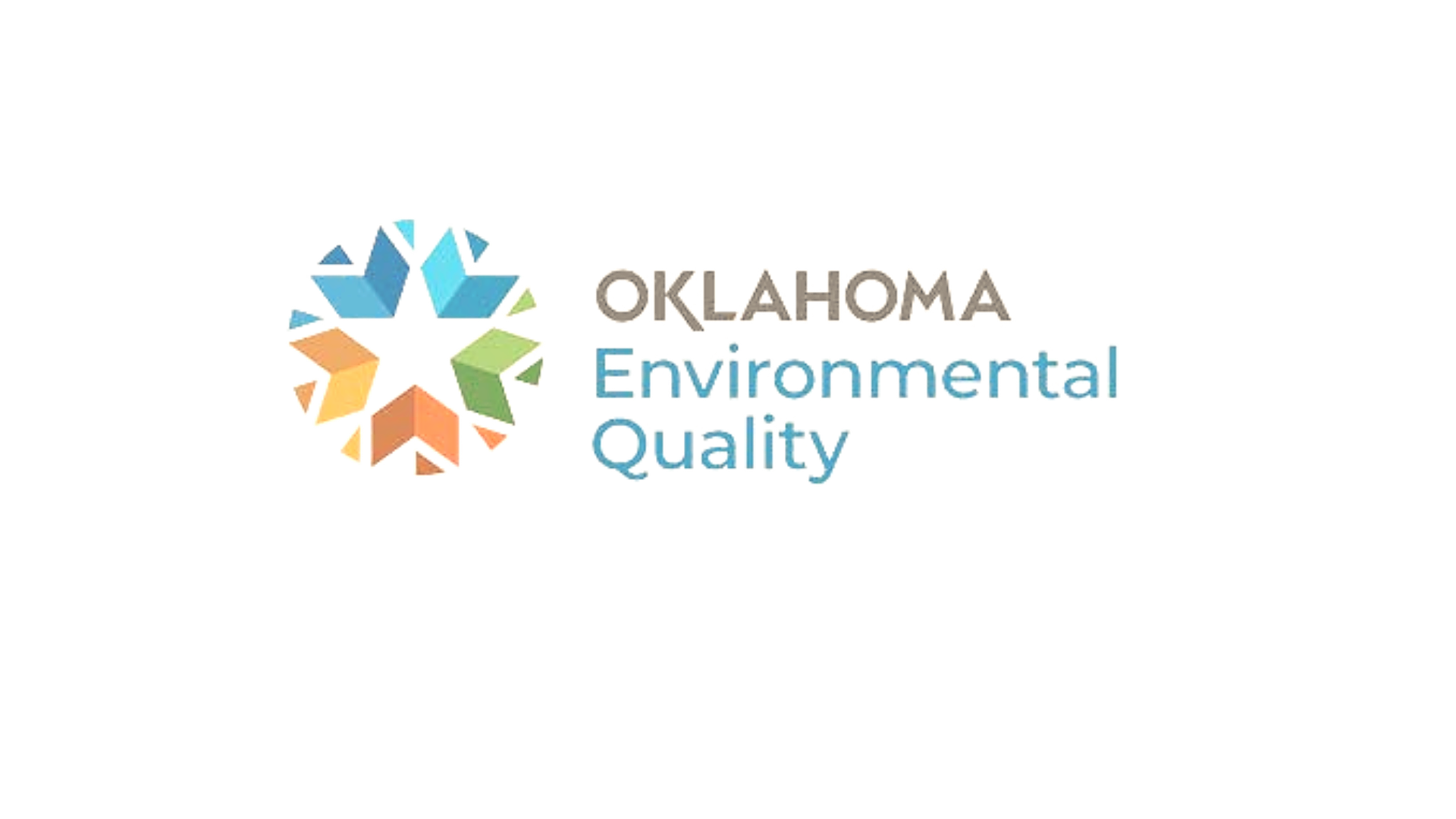 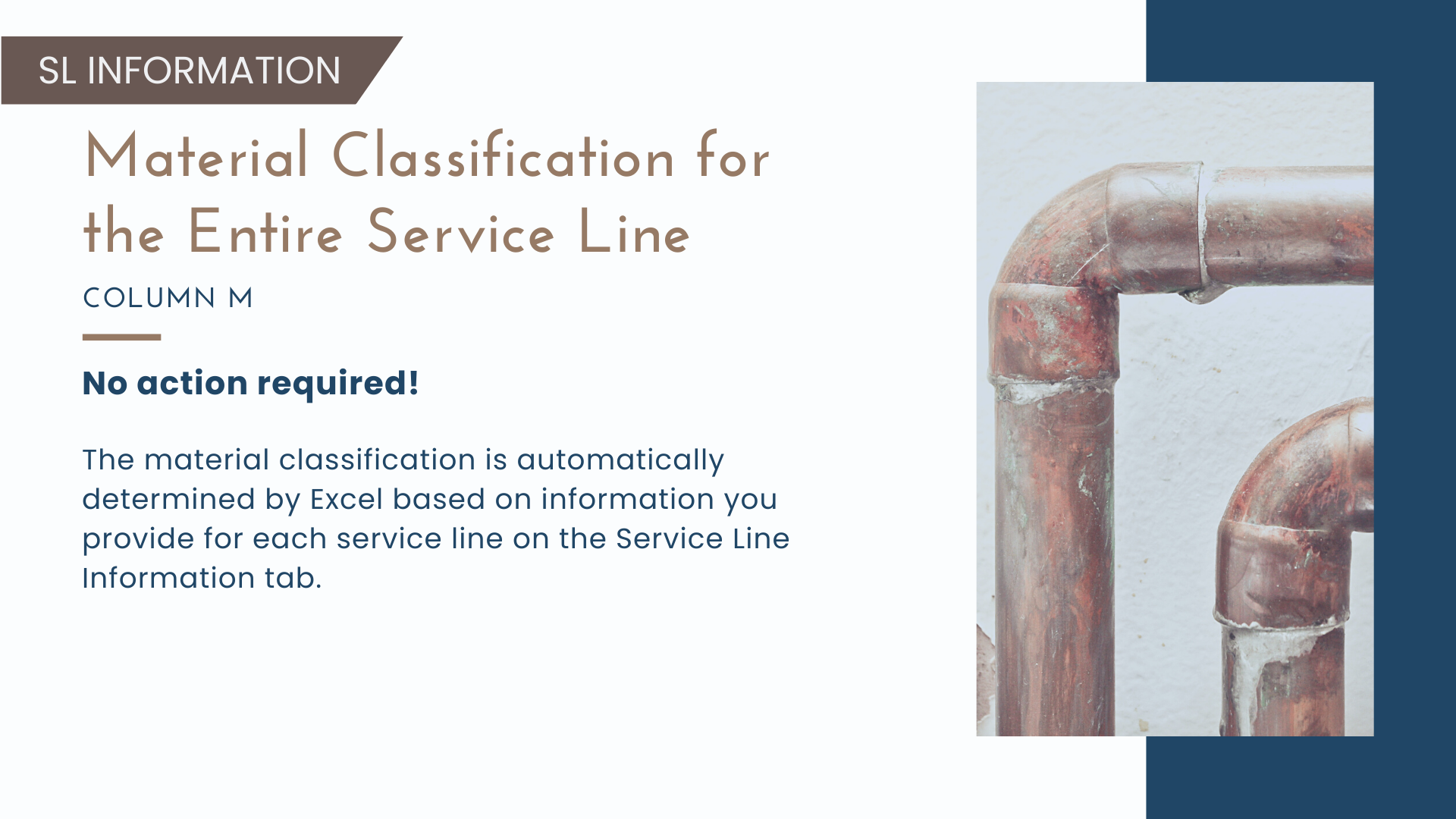 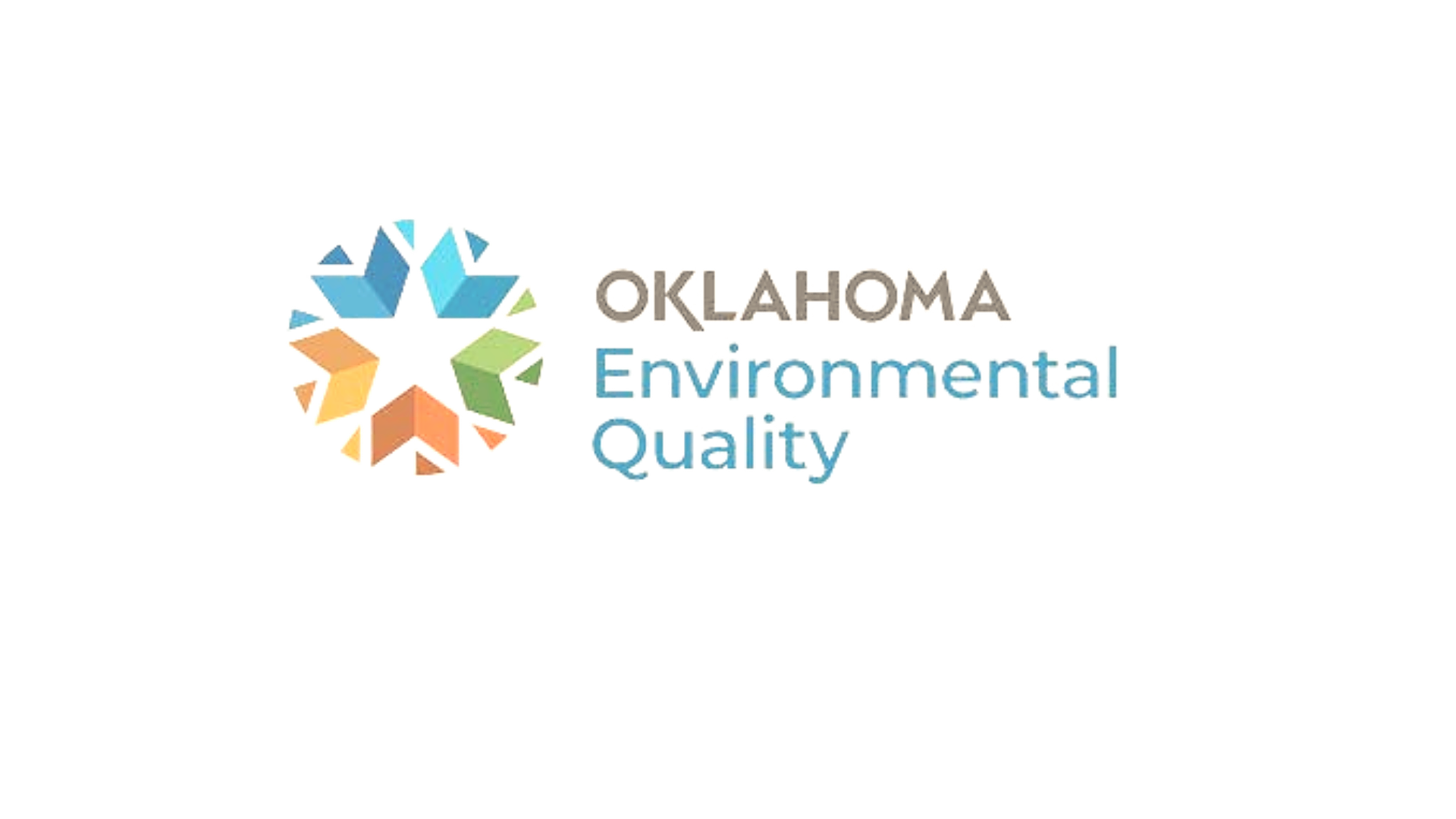 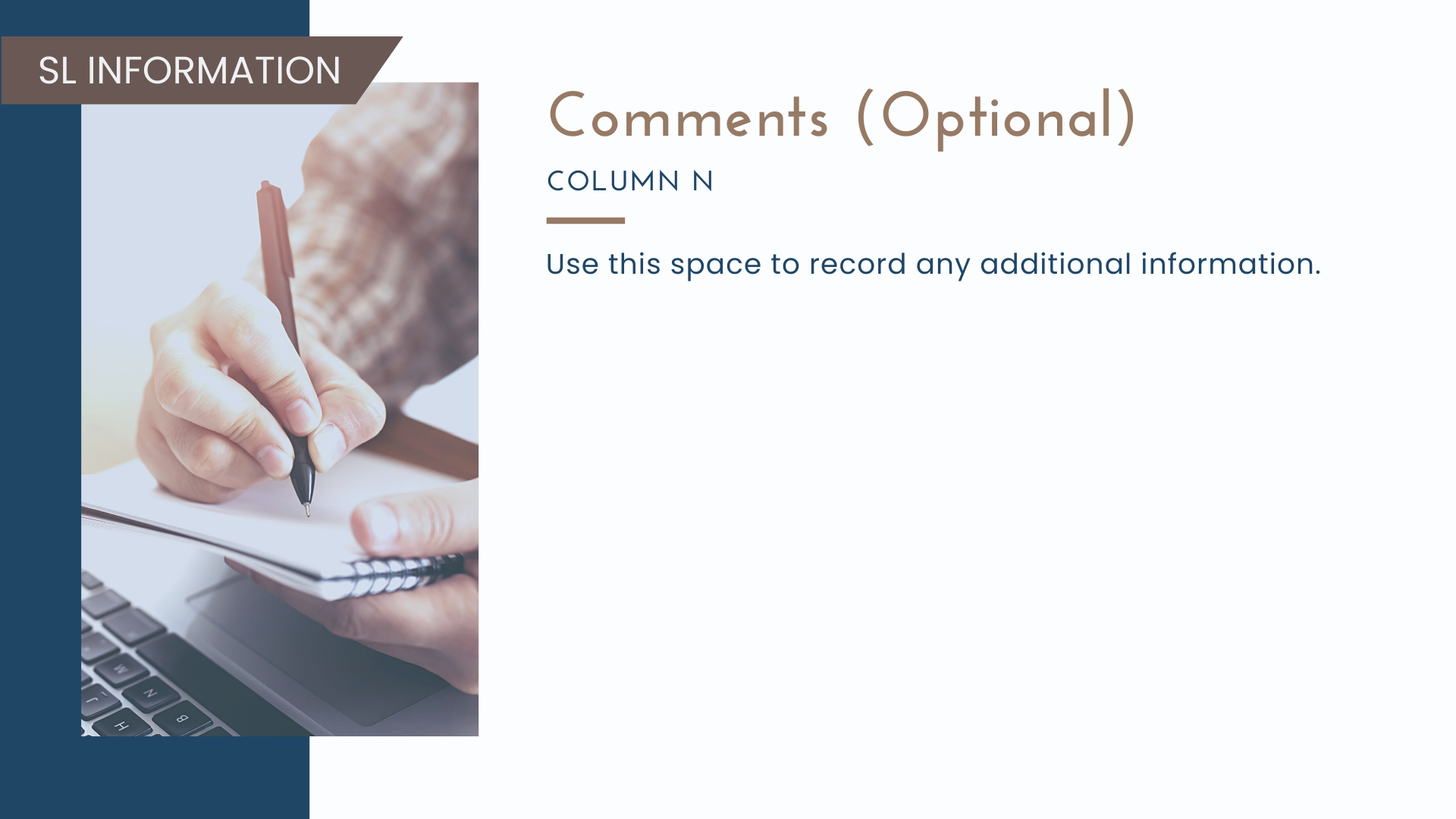 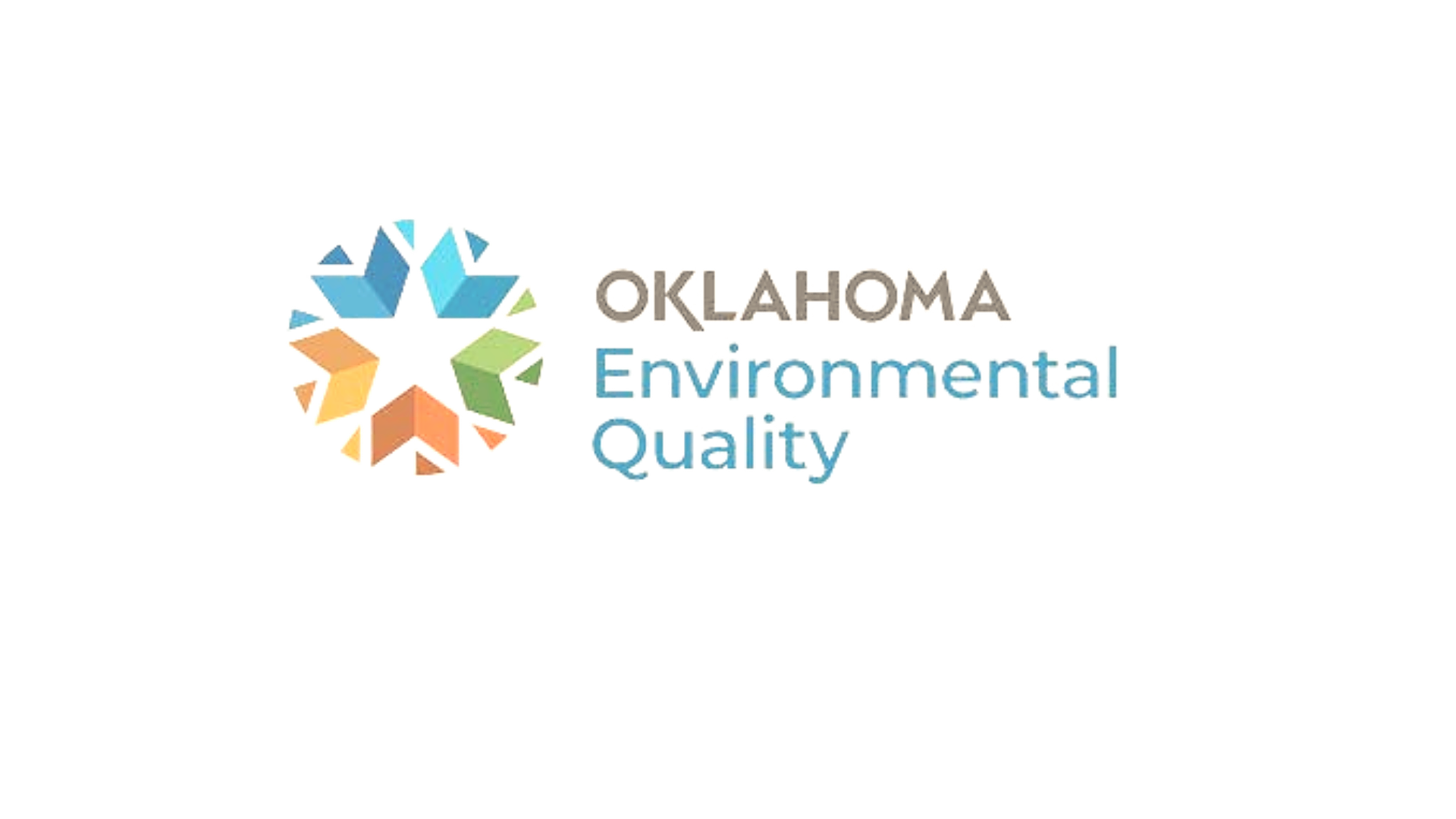 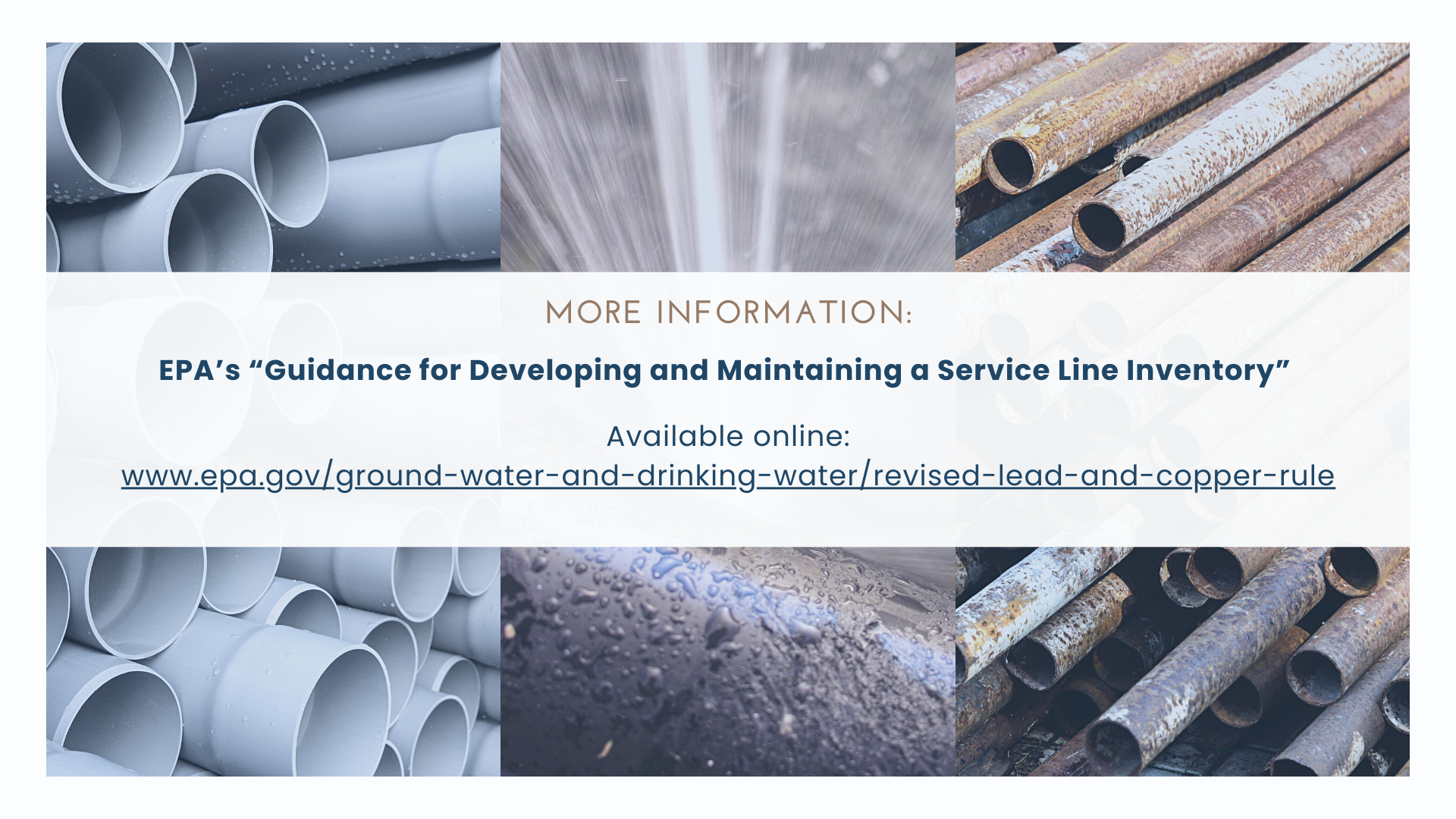 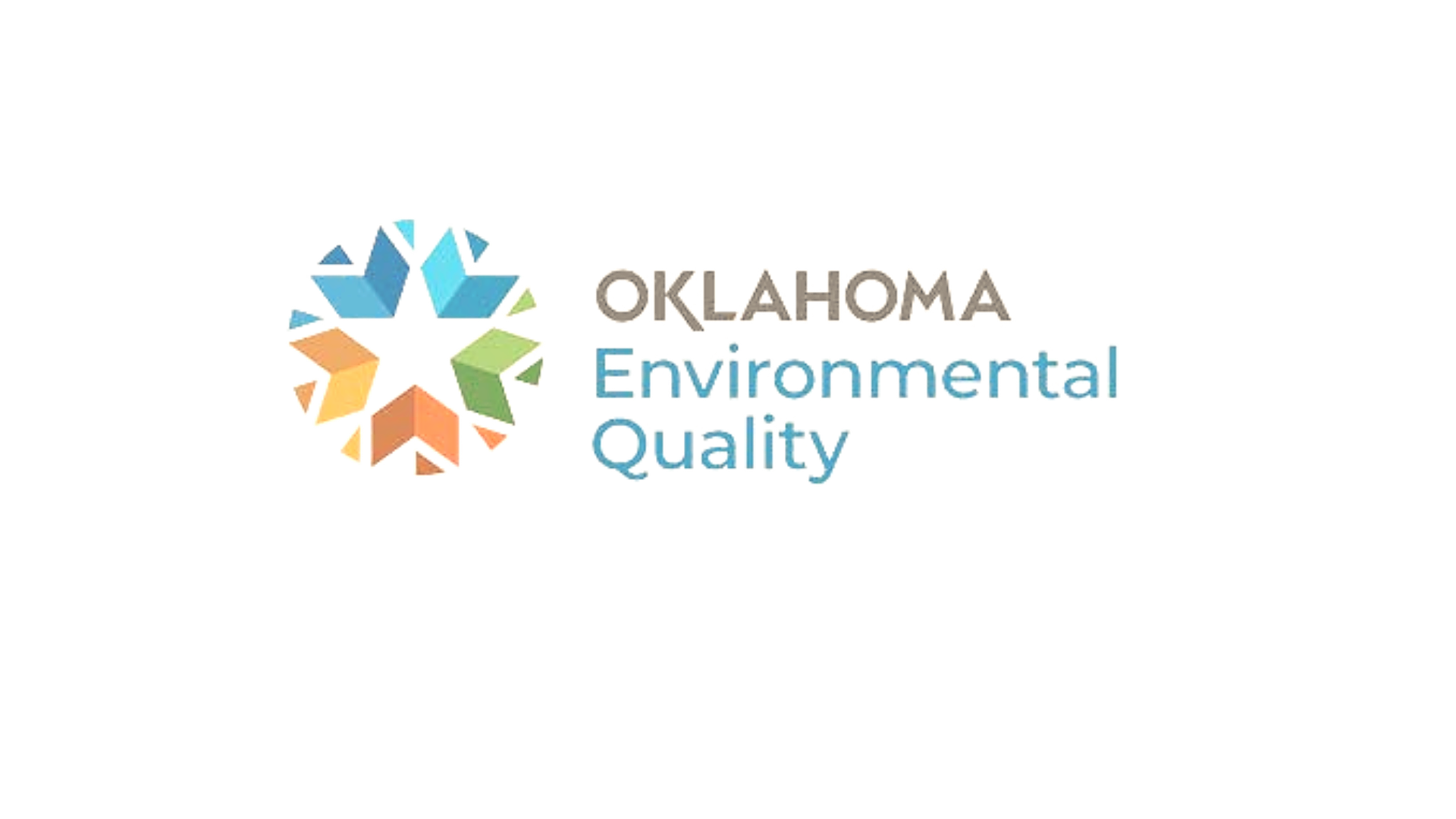 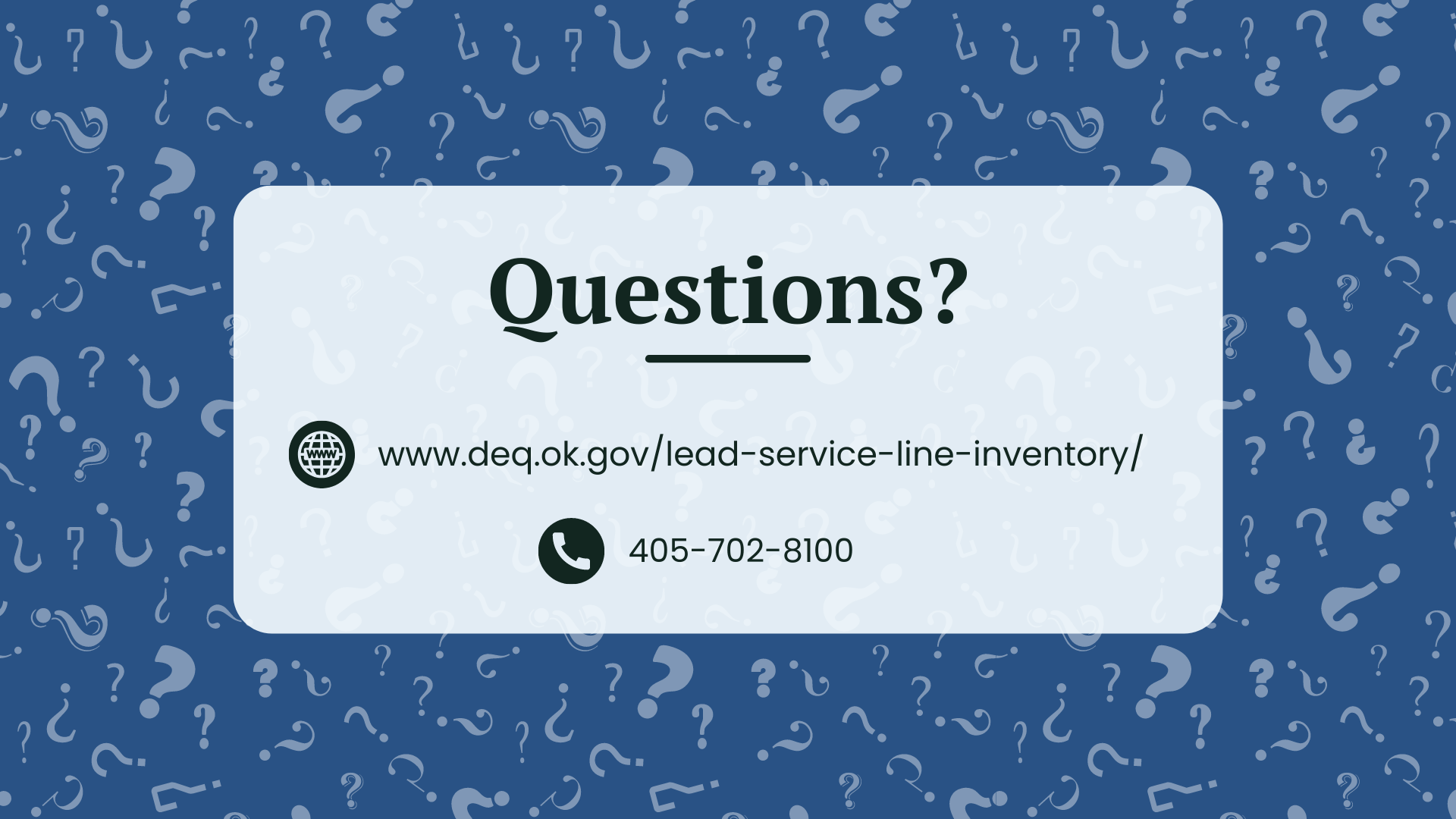 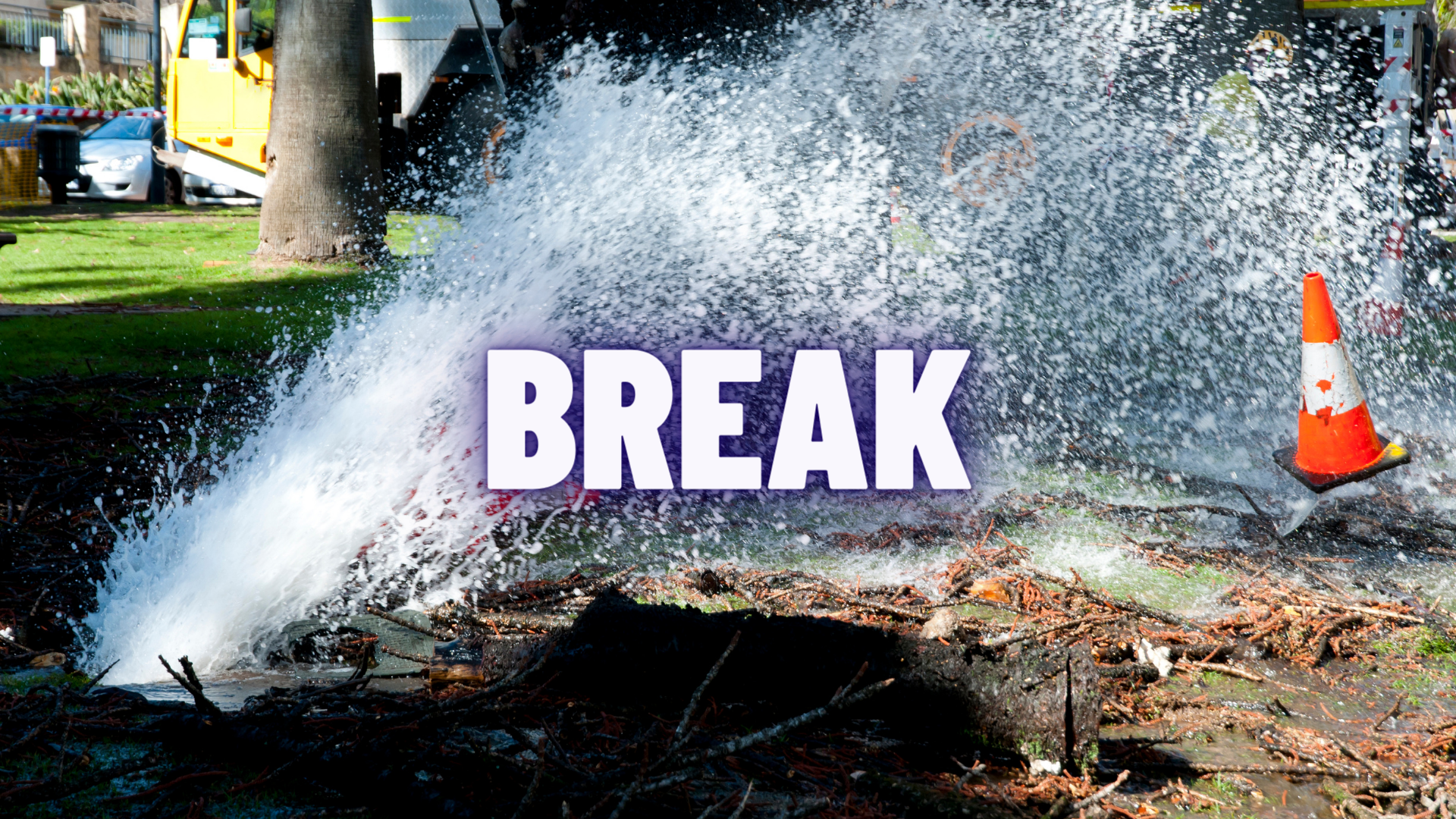 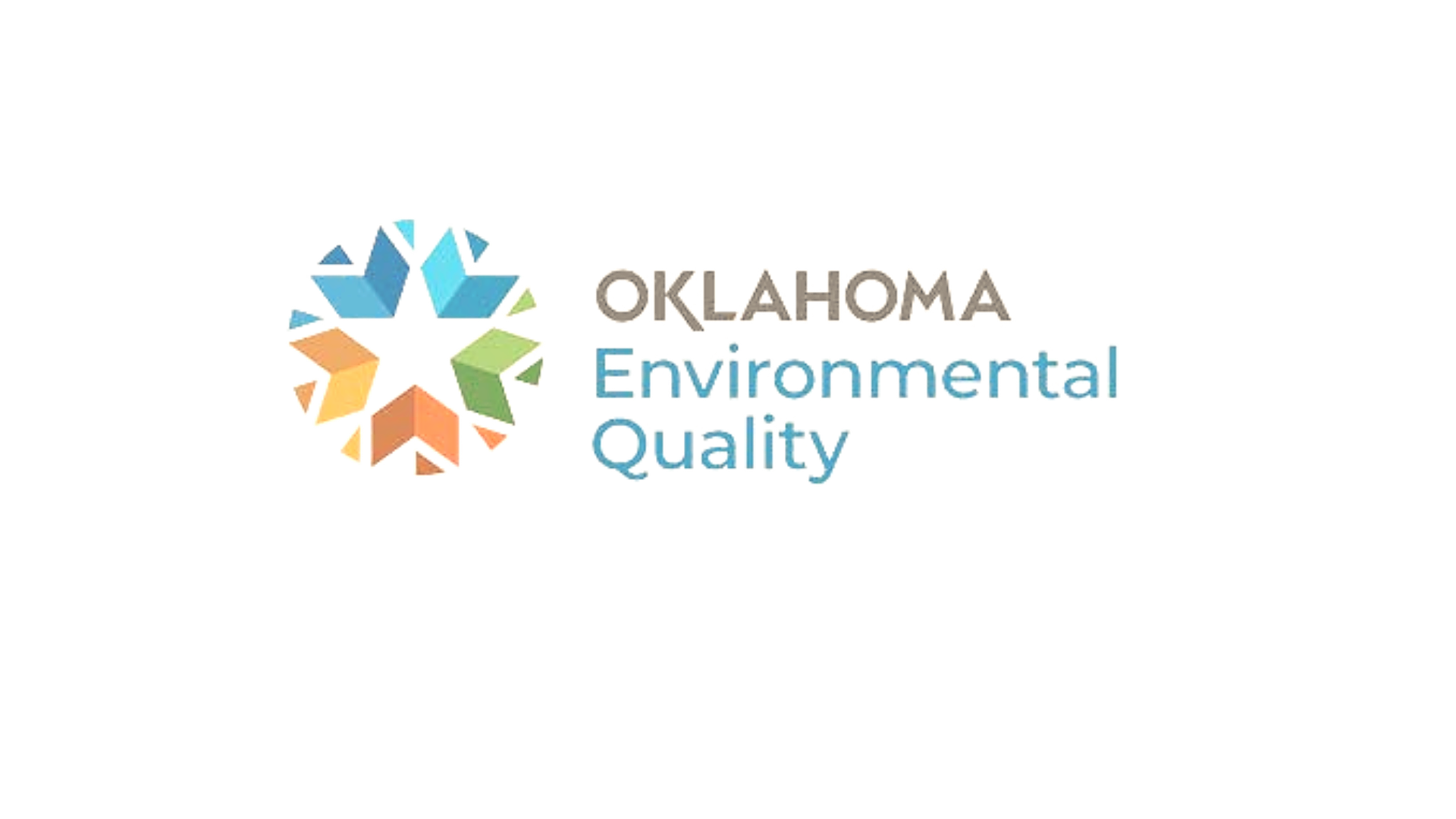 www.deq.ok.gov/lead-service-line-inventory
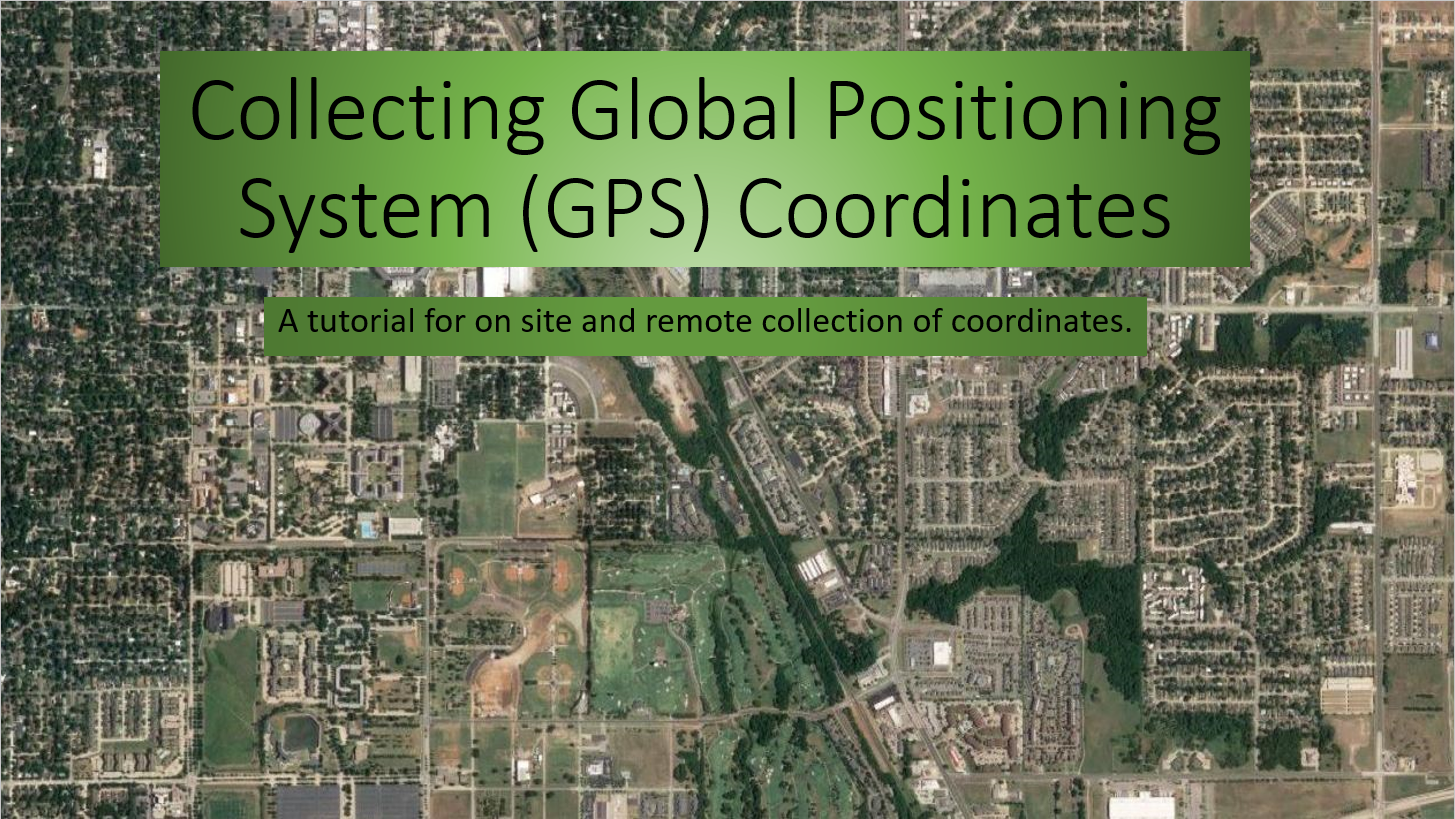 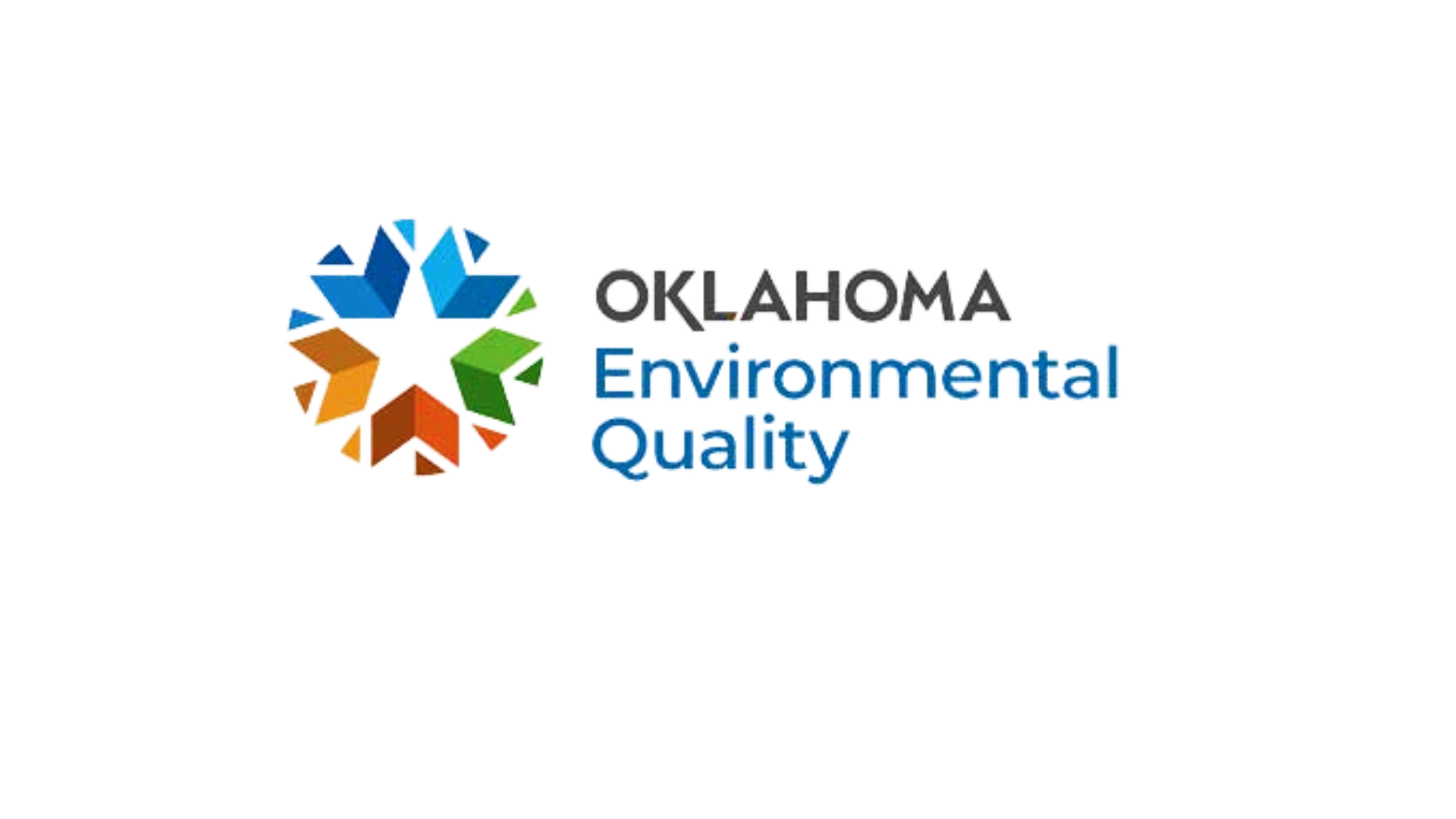 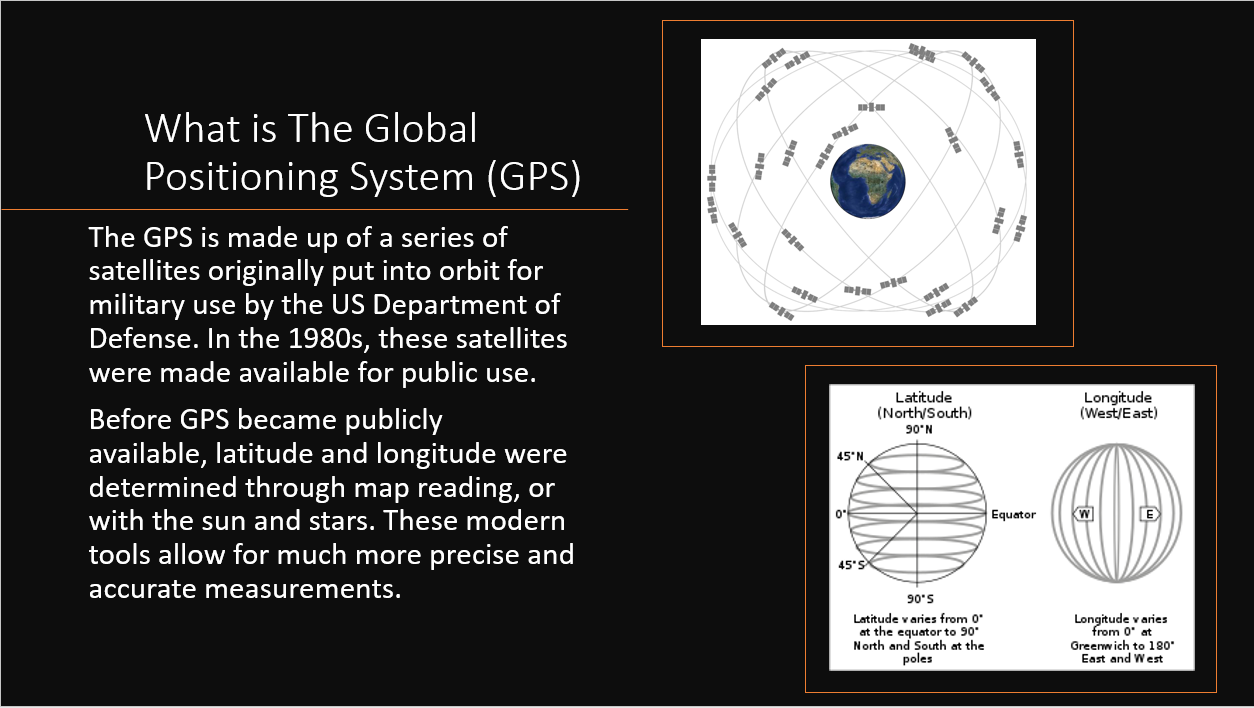 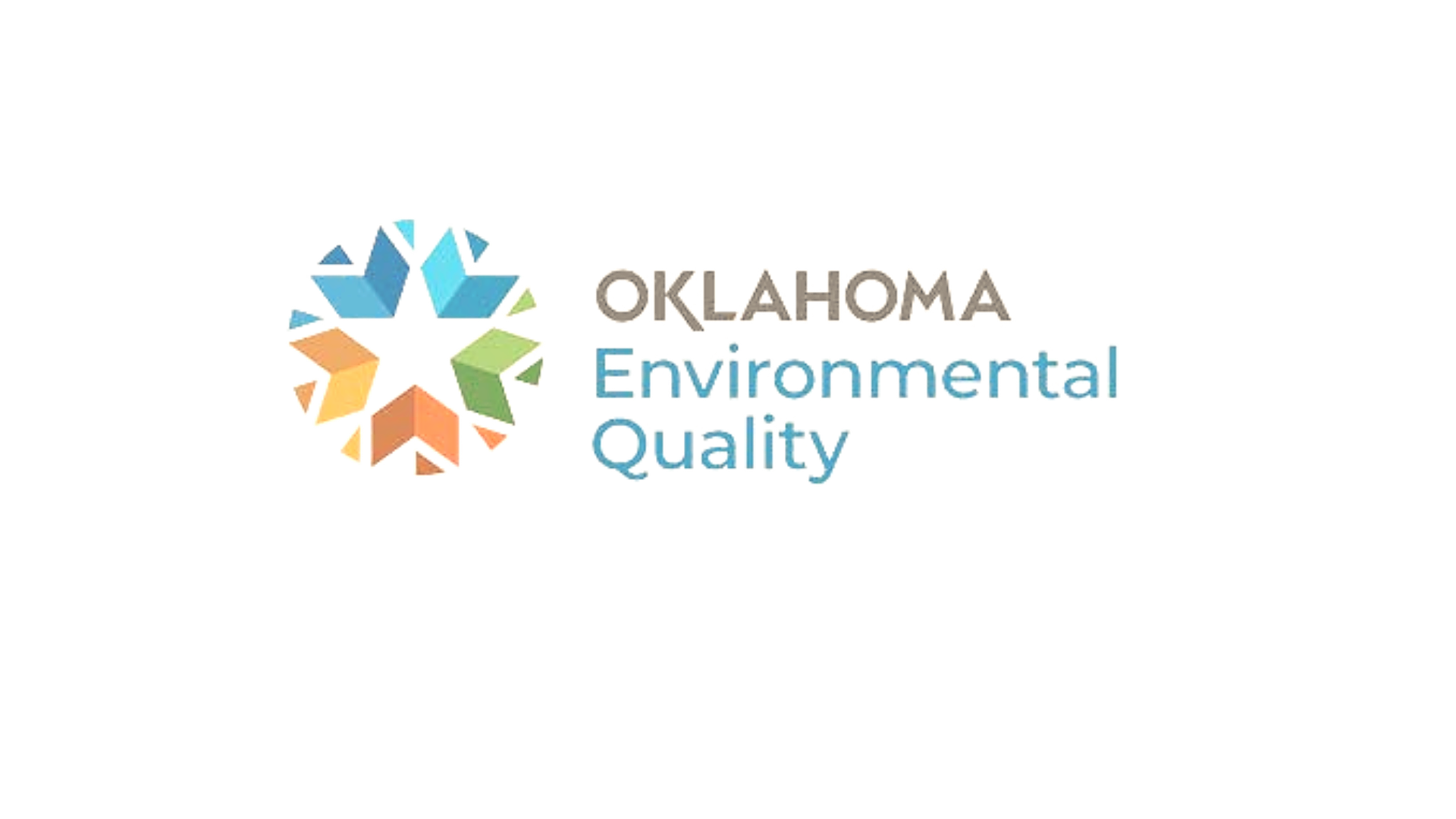 Why are GPS Coordinates Useful?
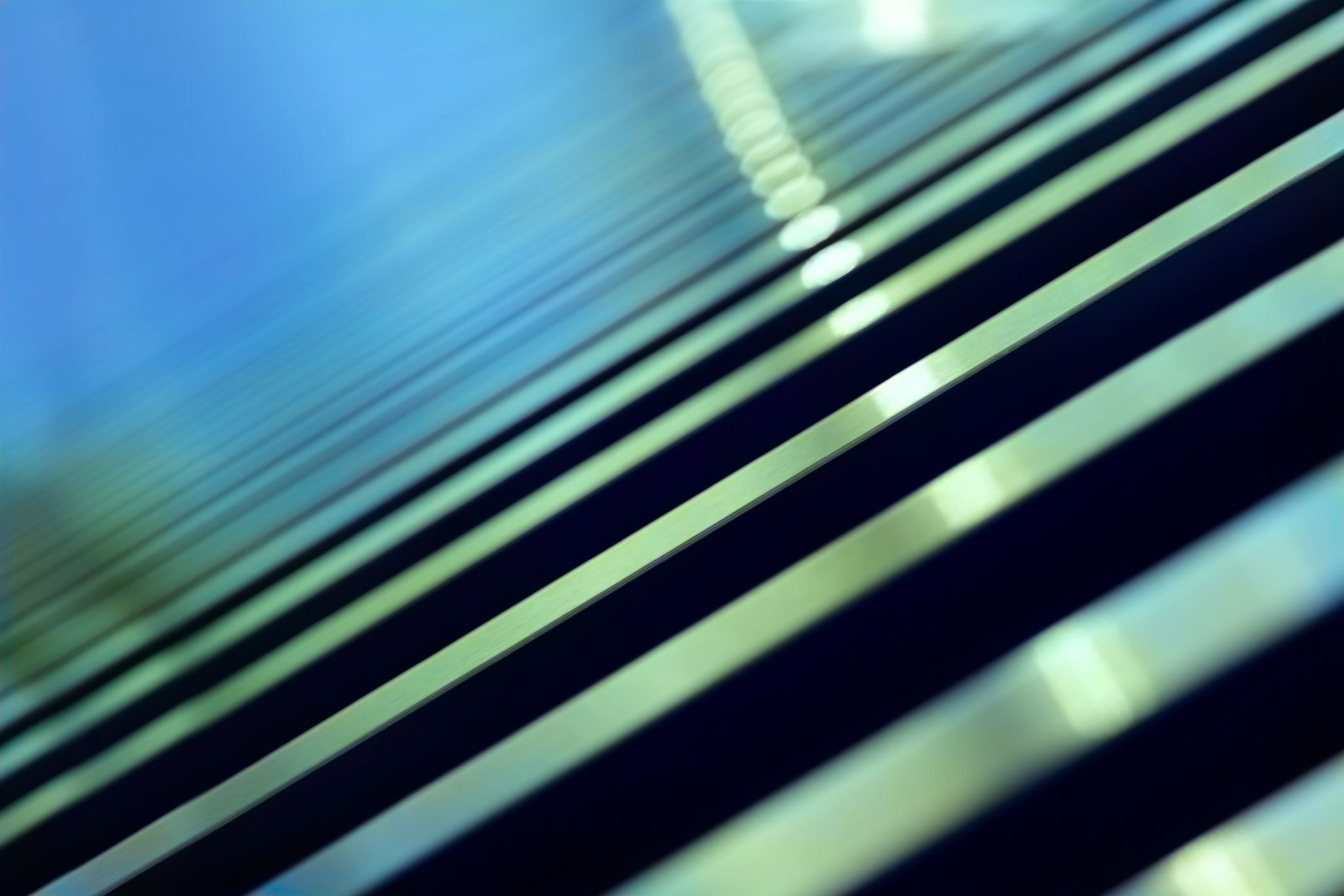 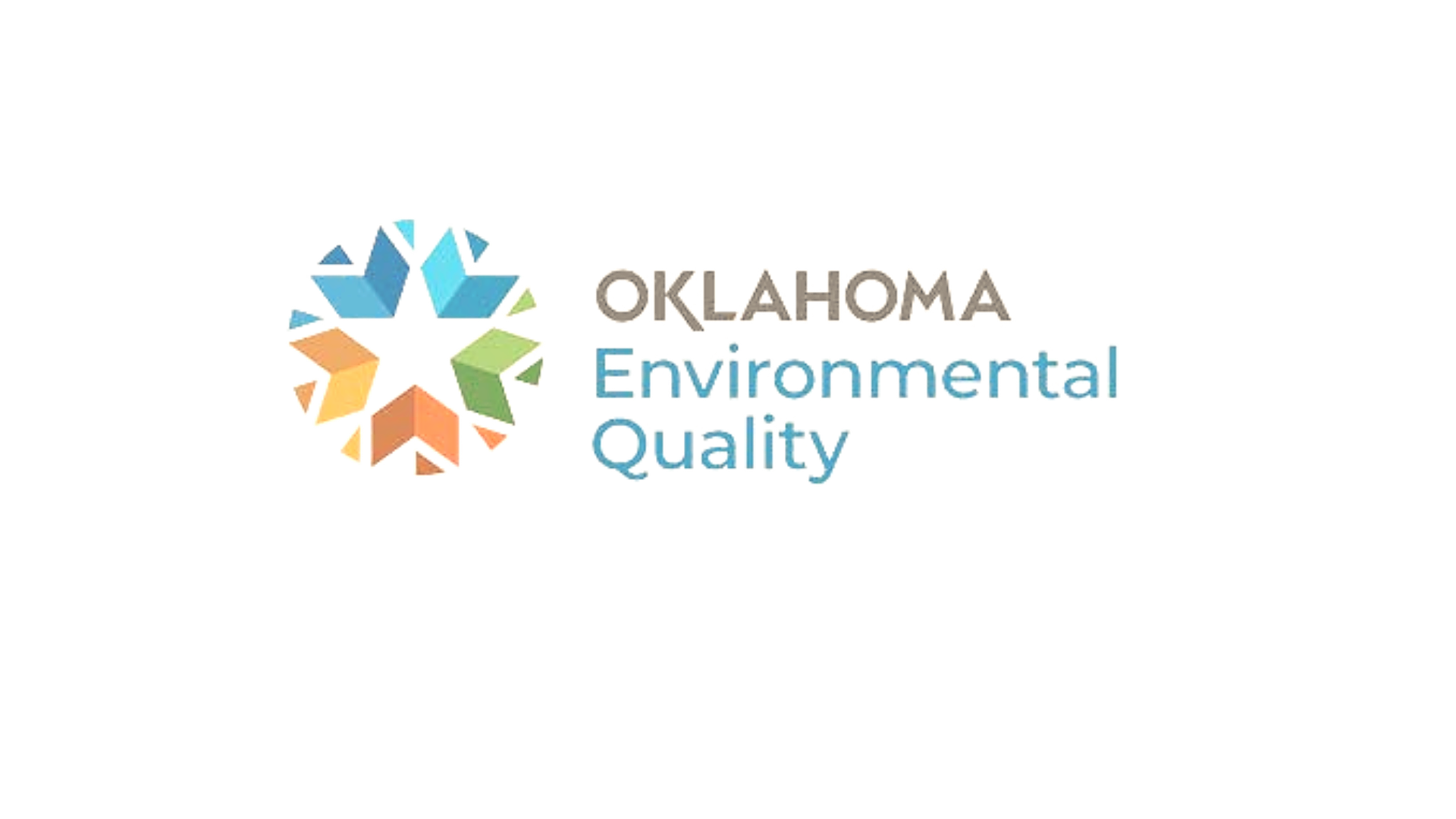 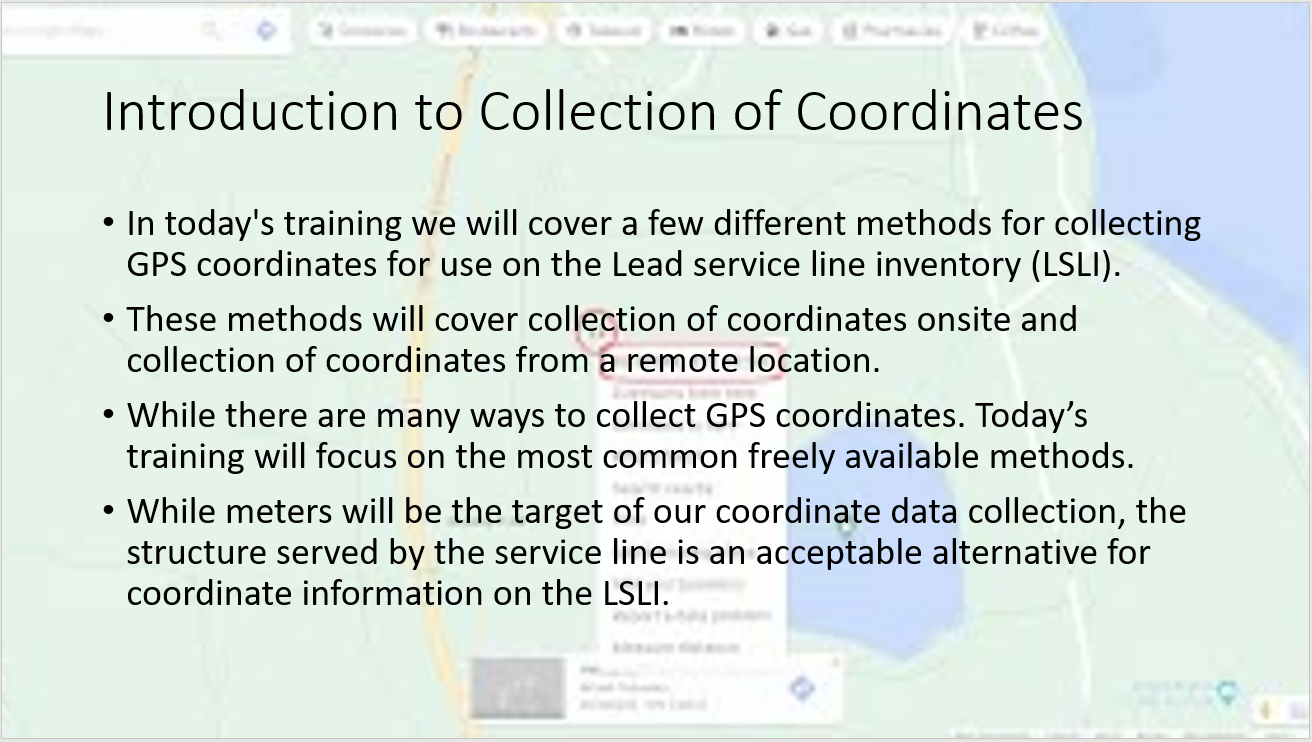 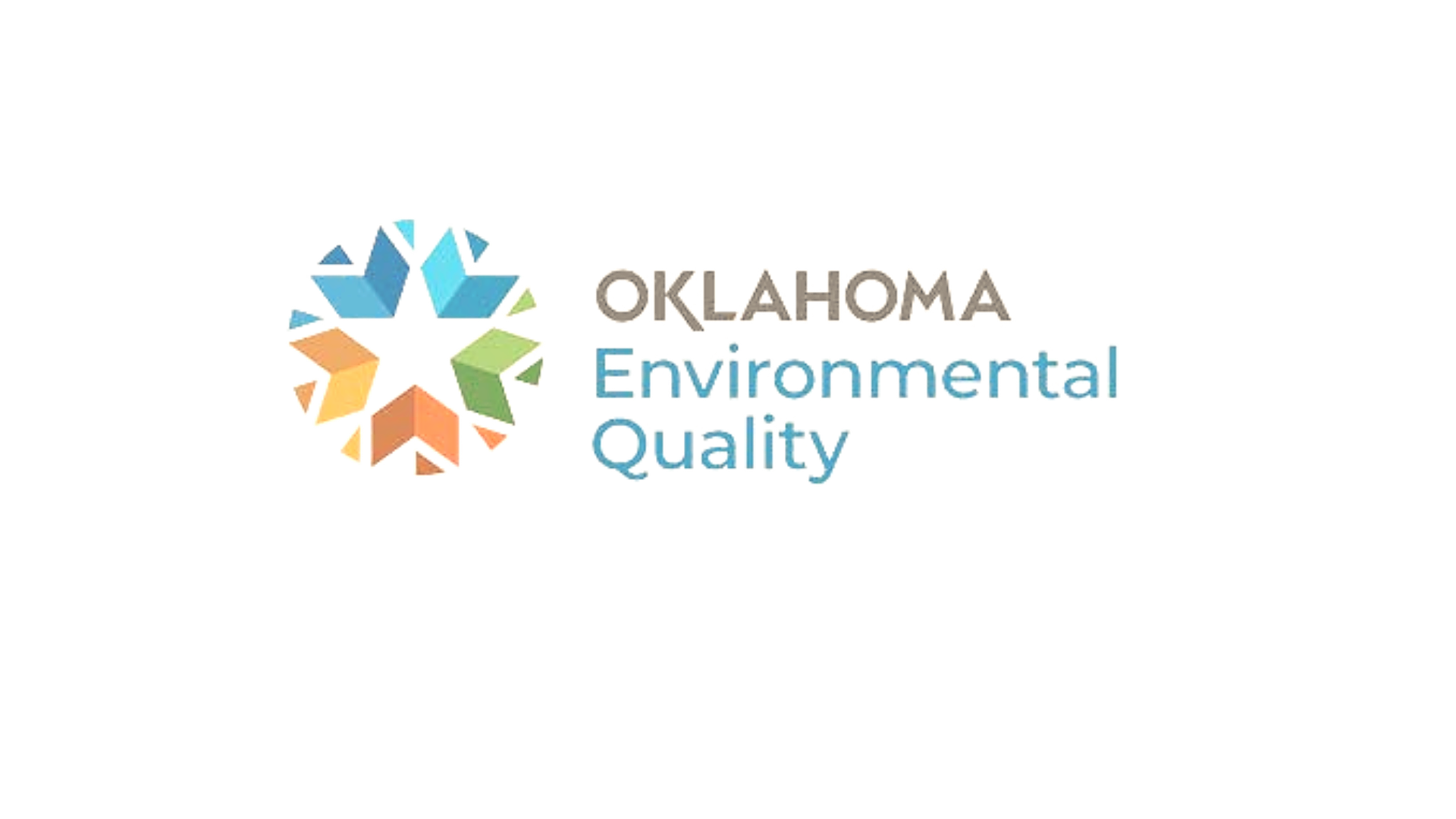 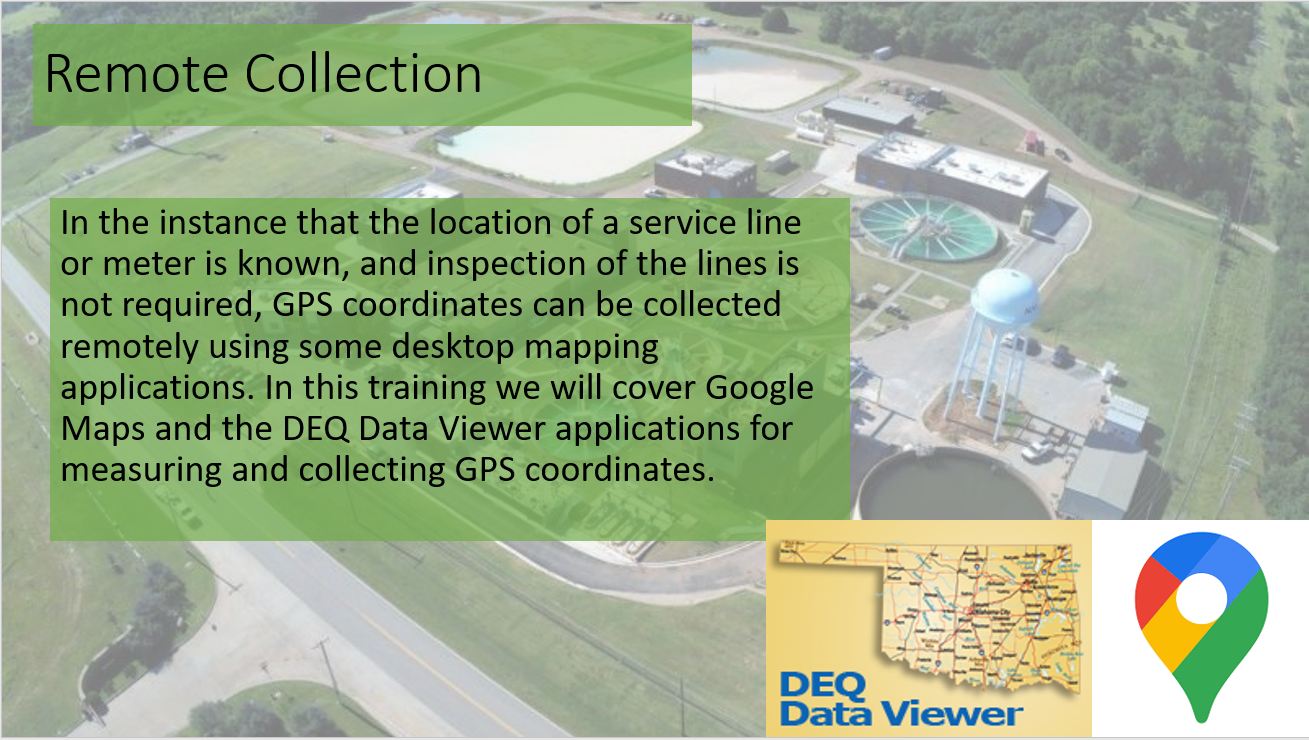 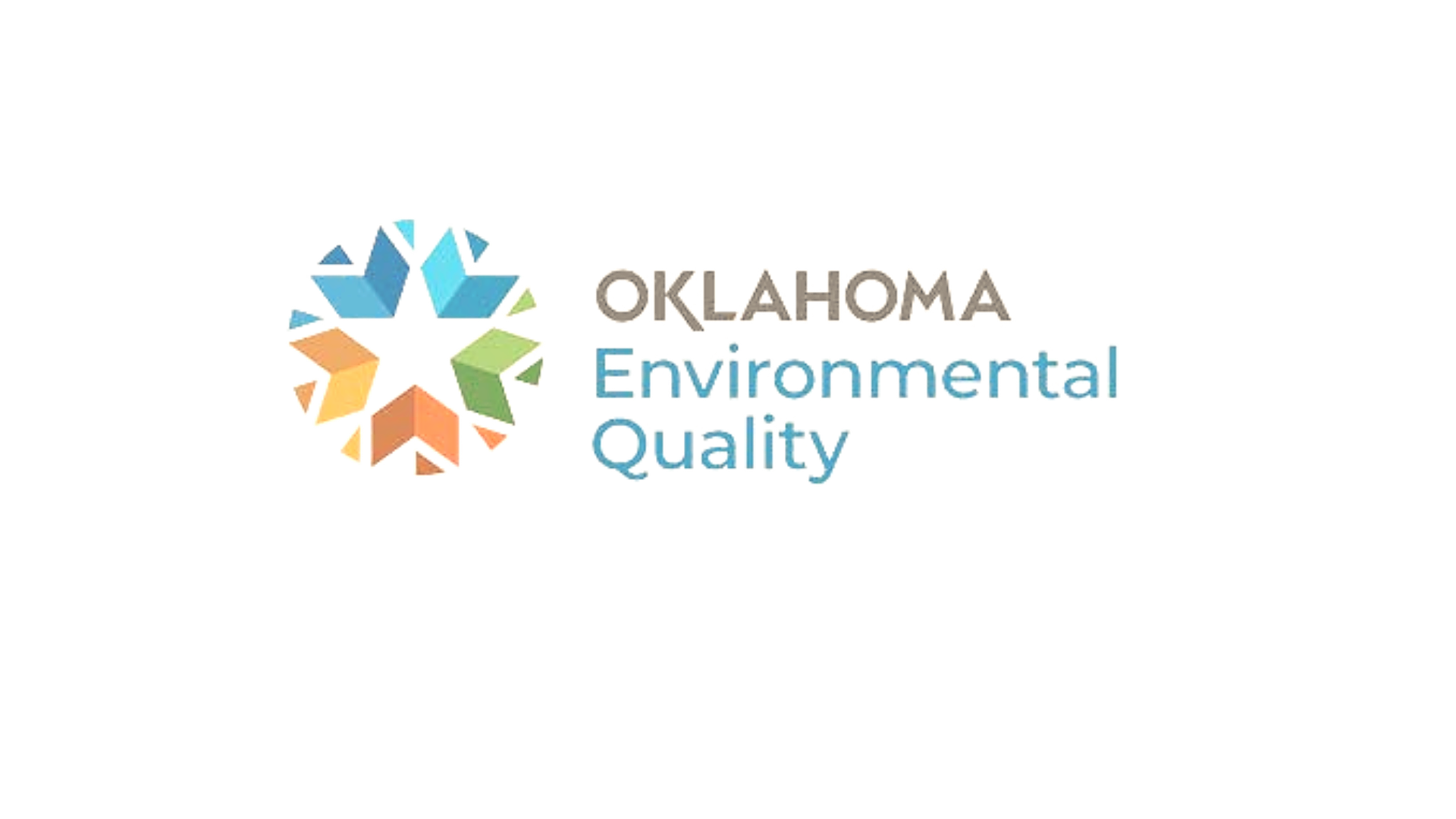 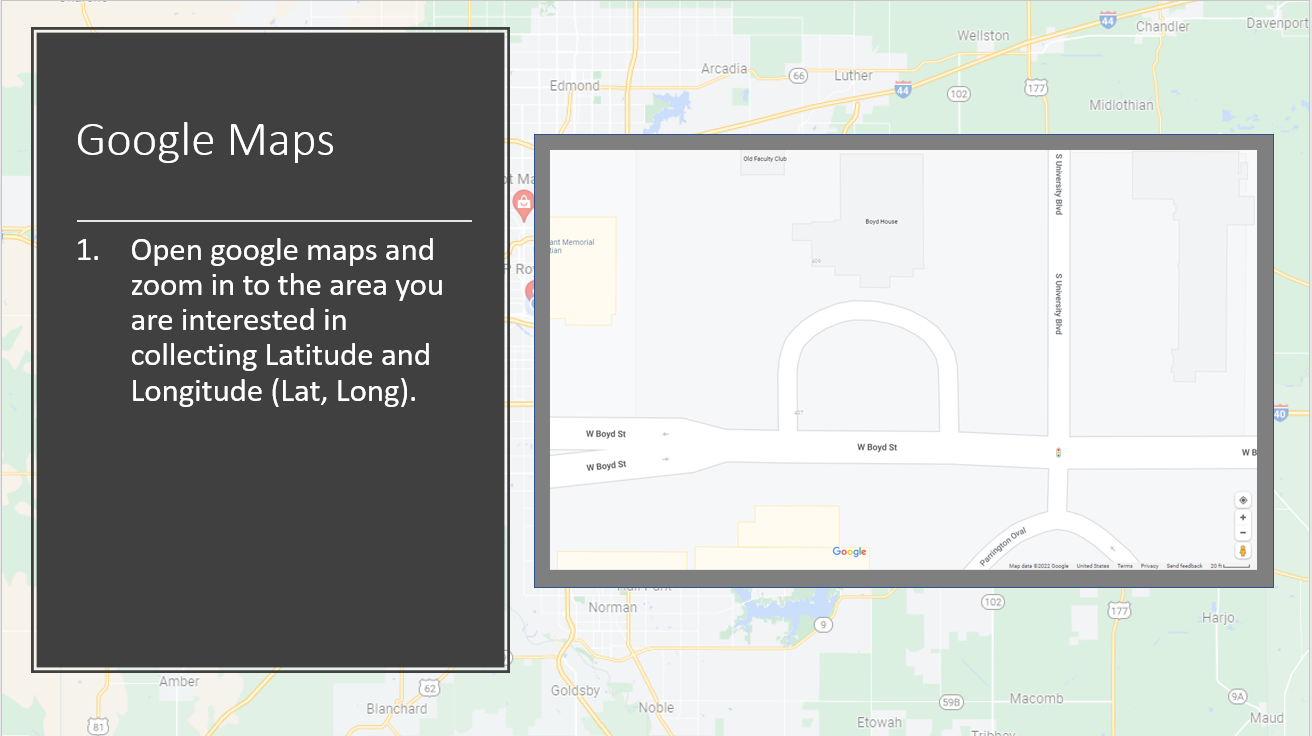 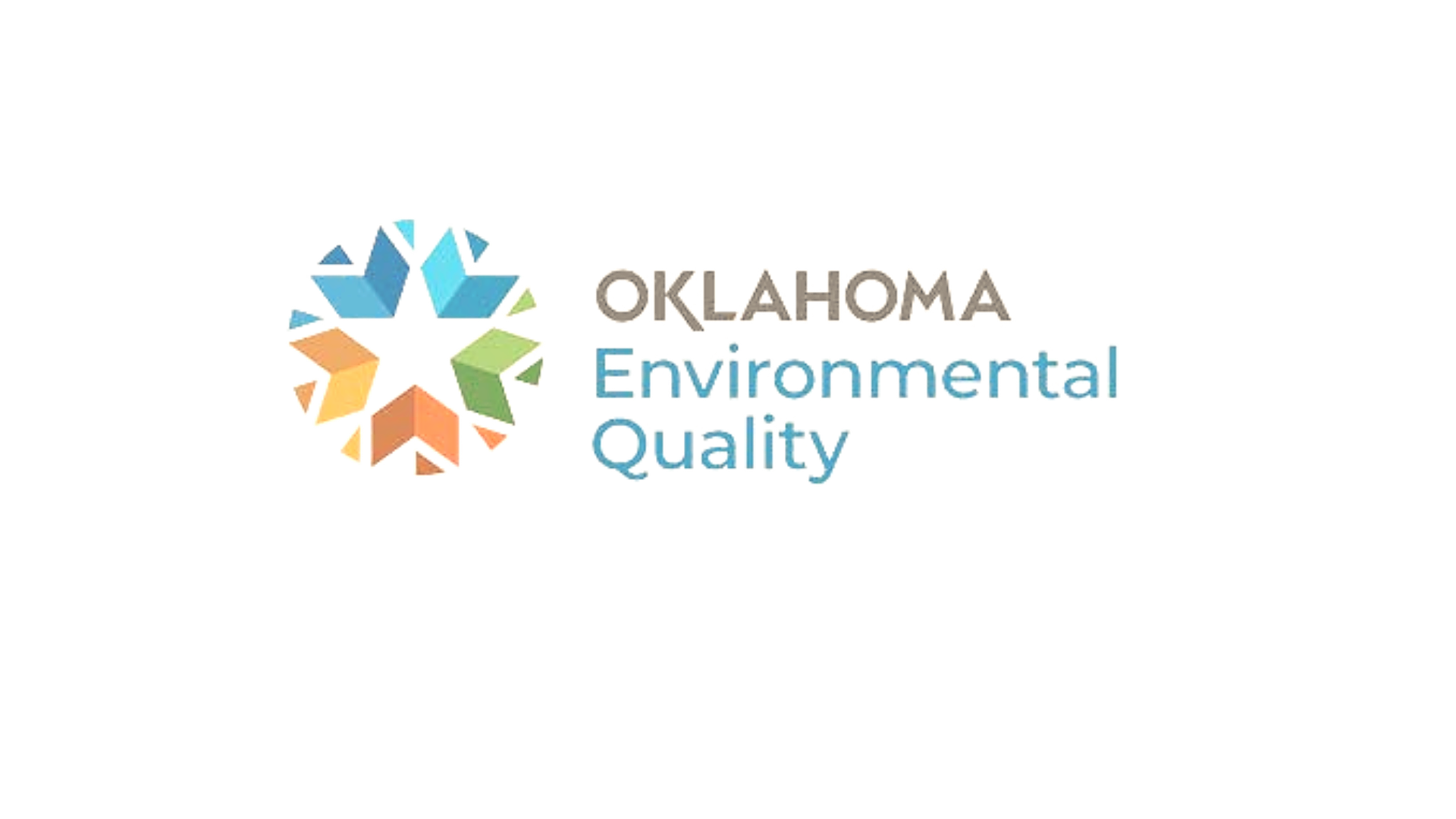 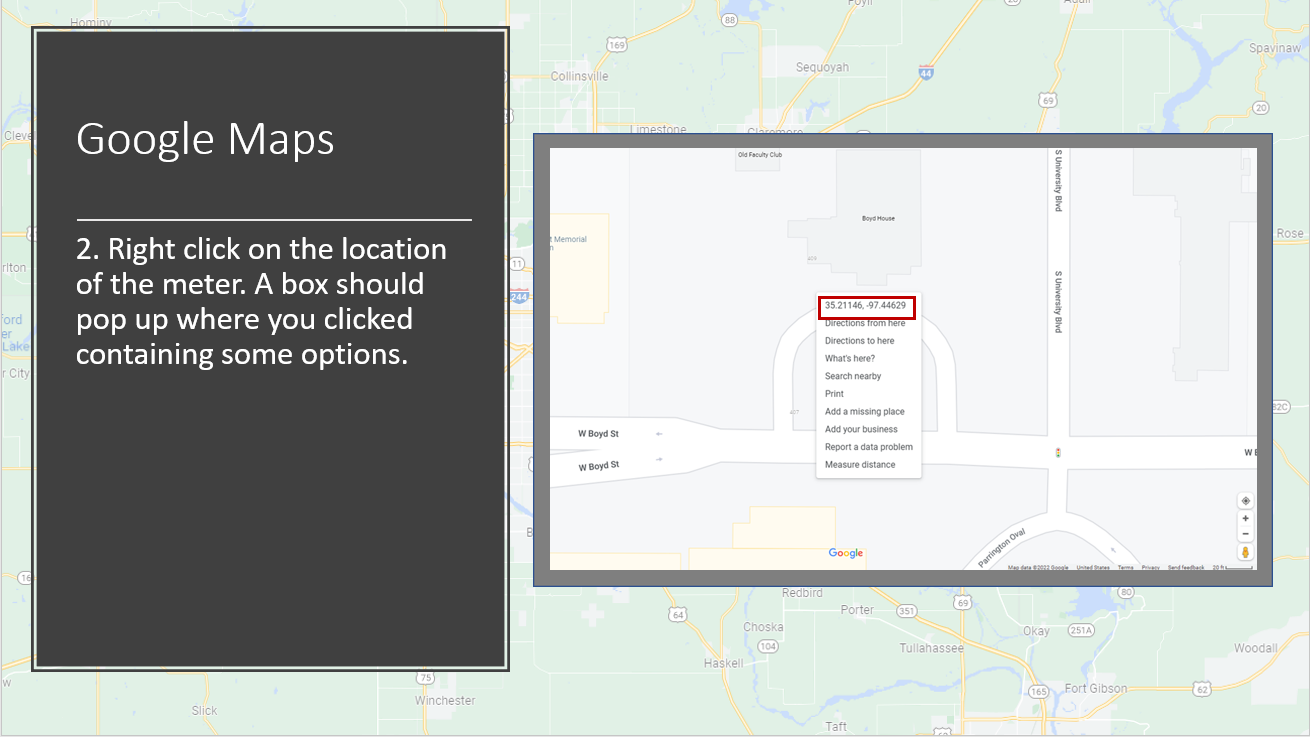 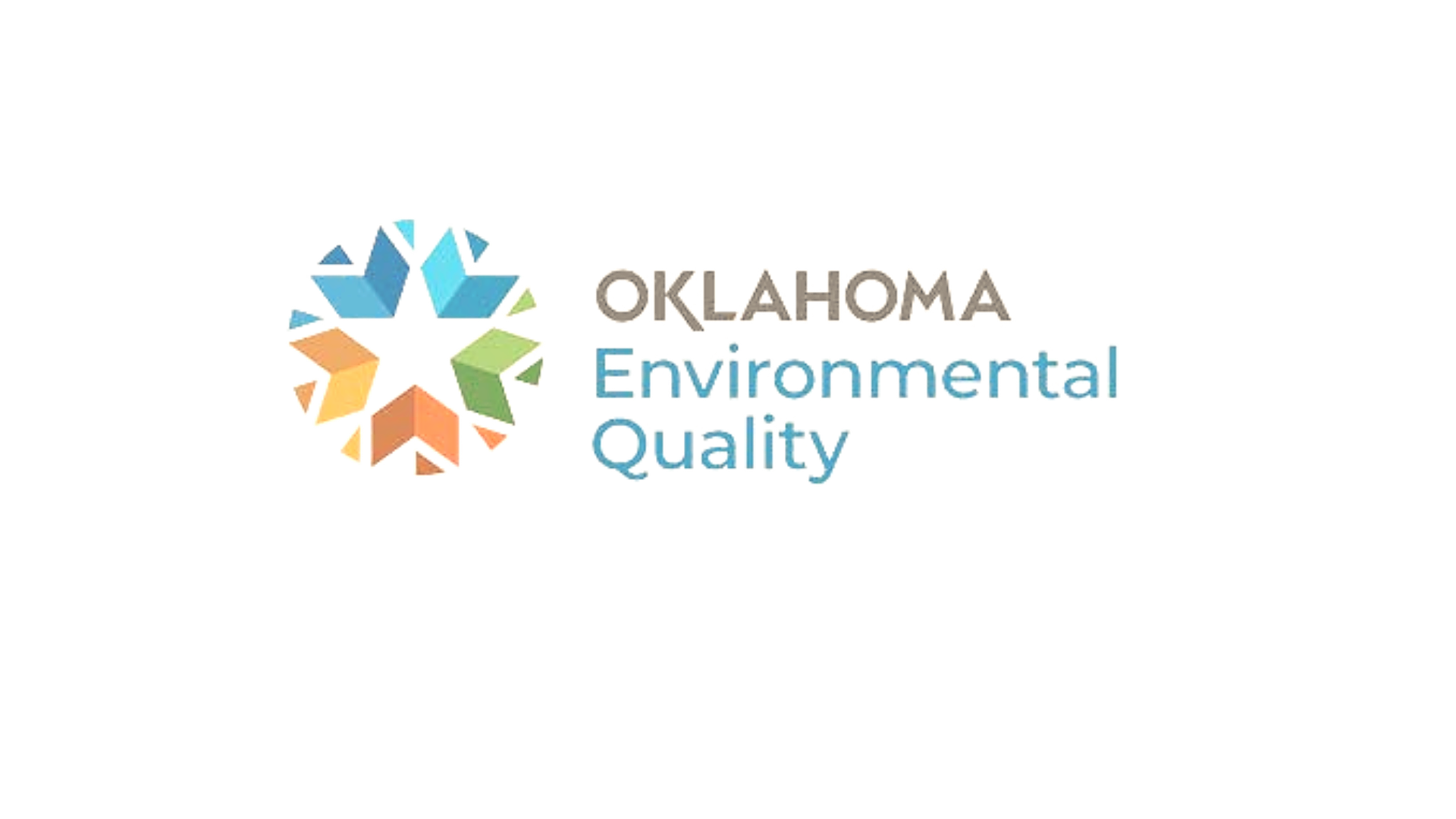 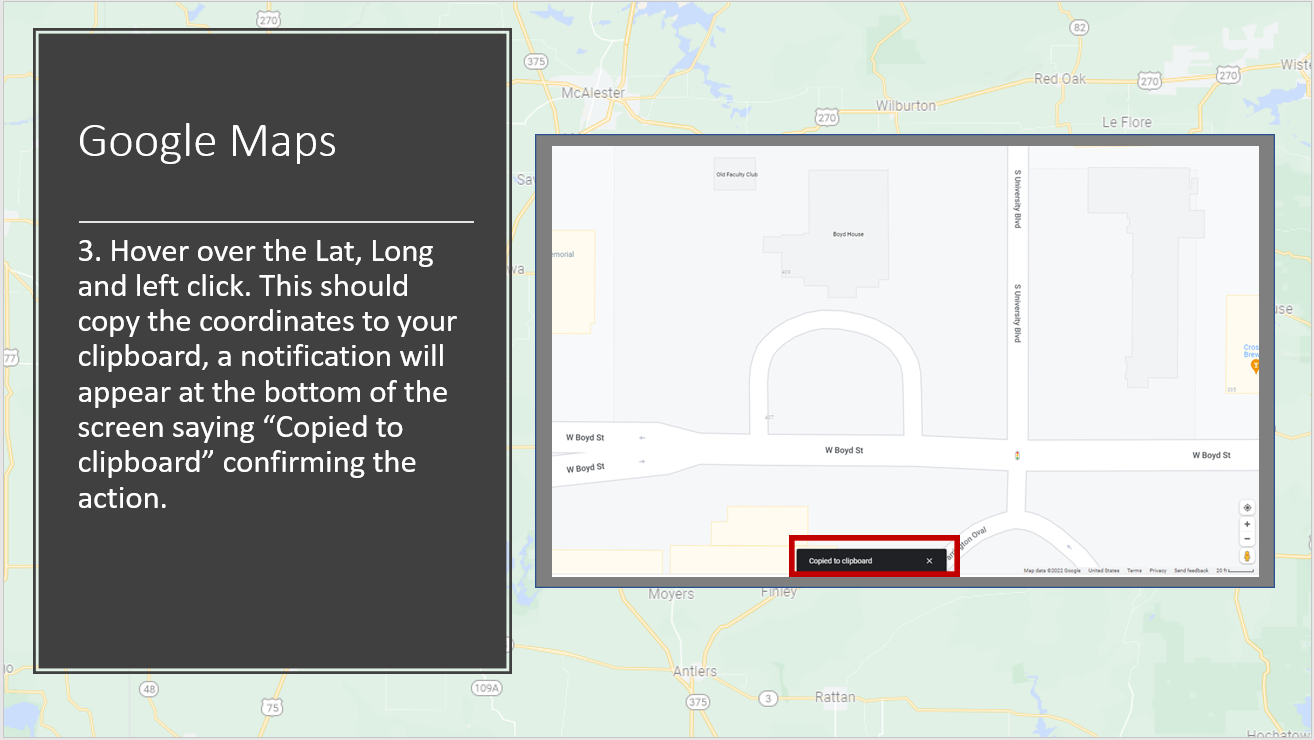 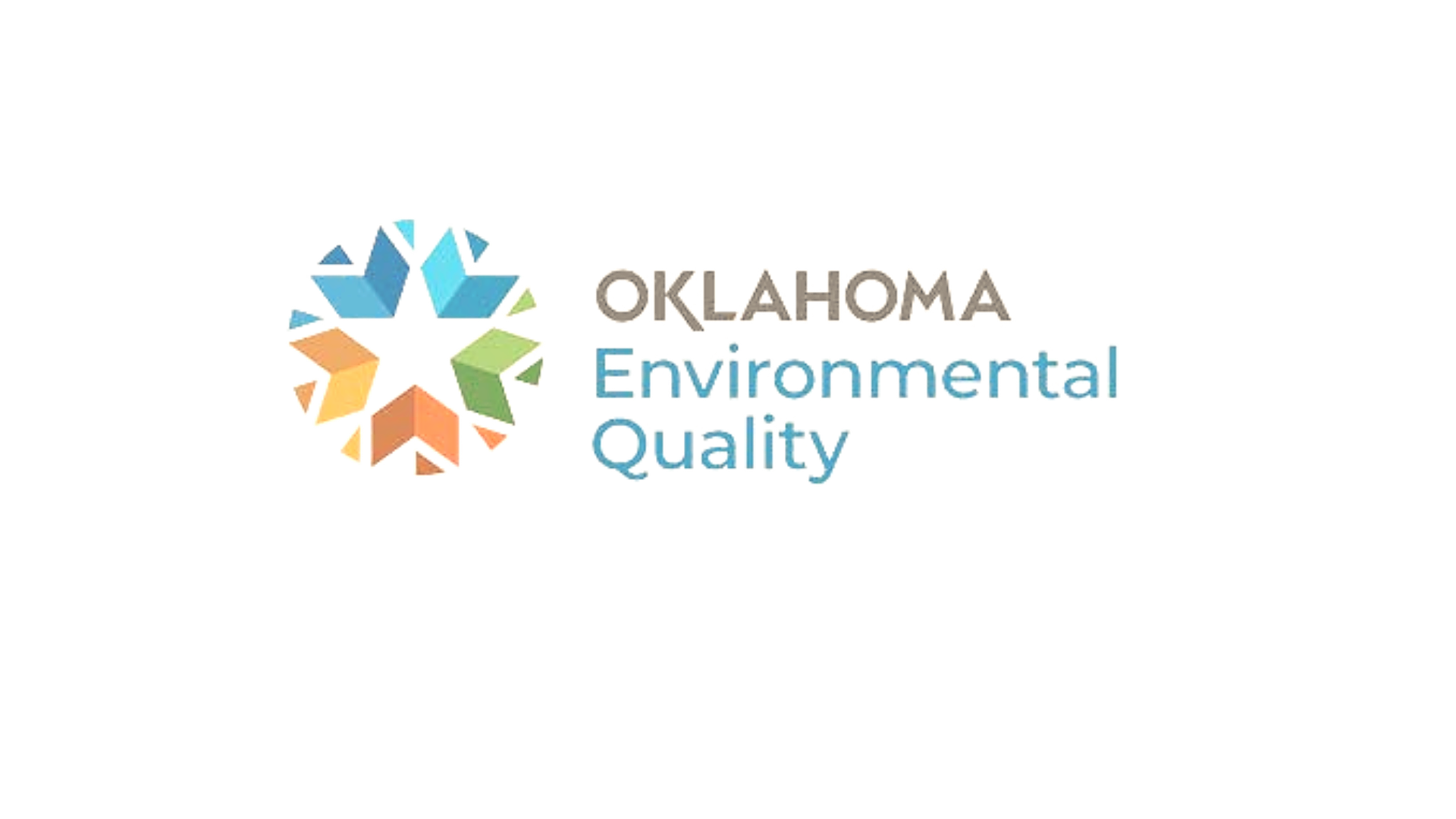 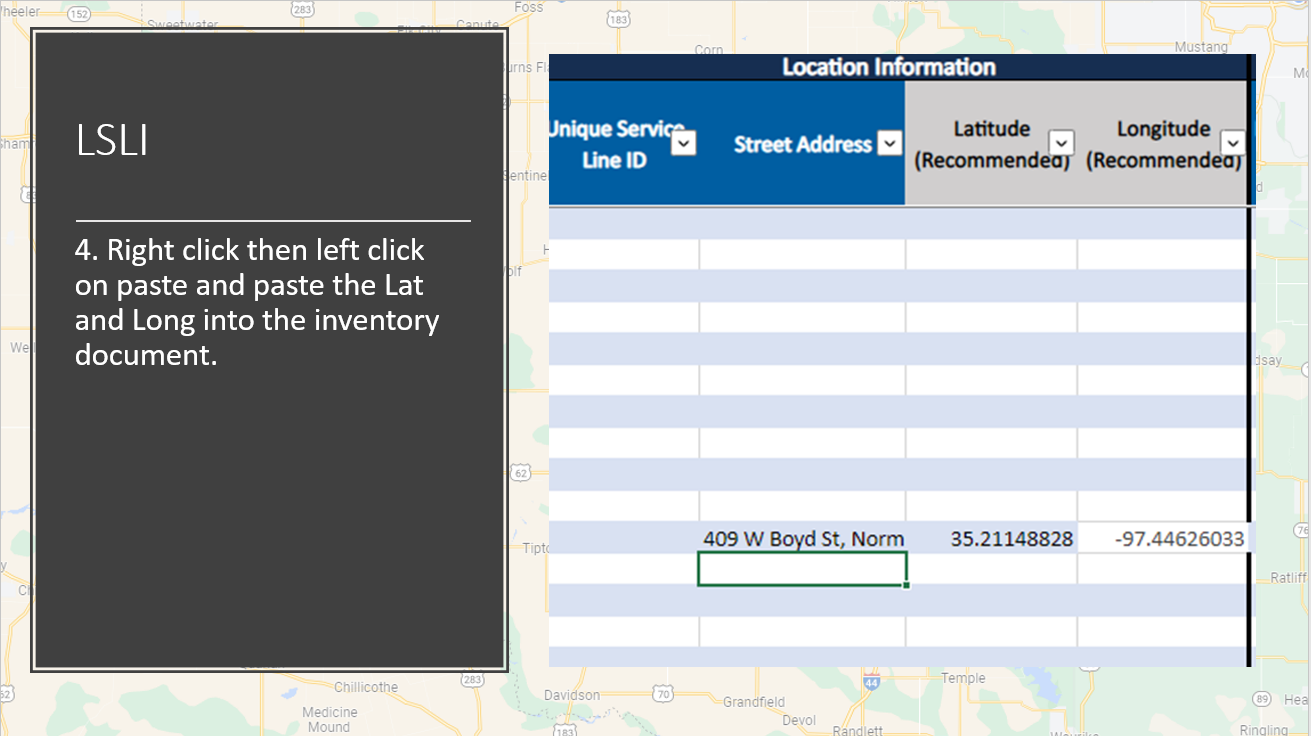 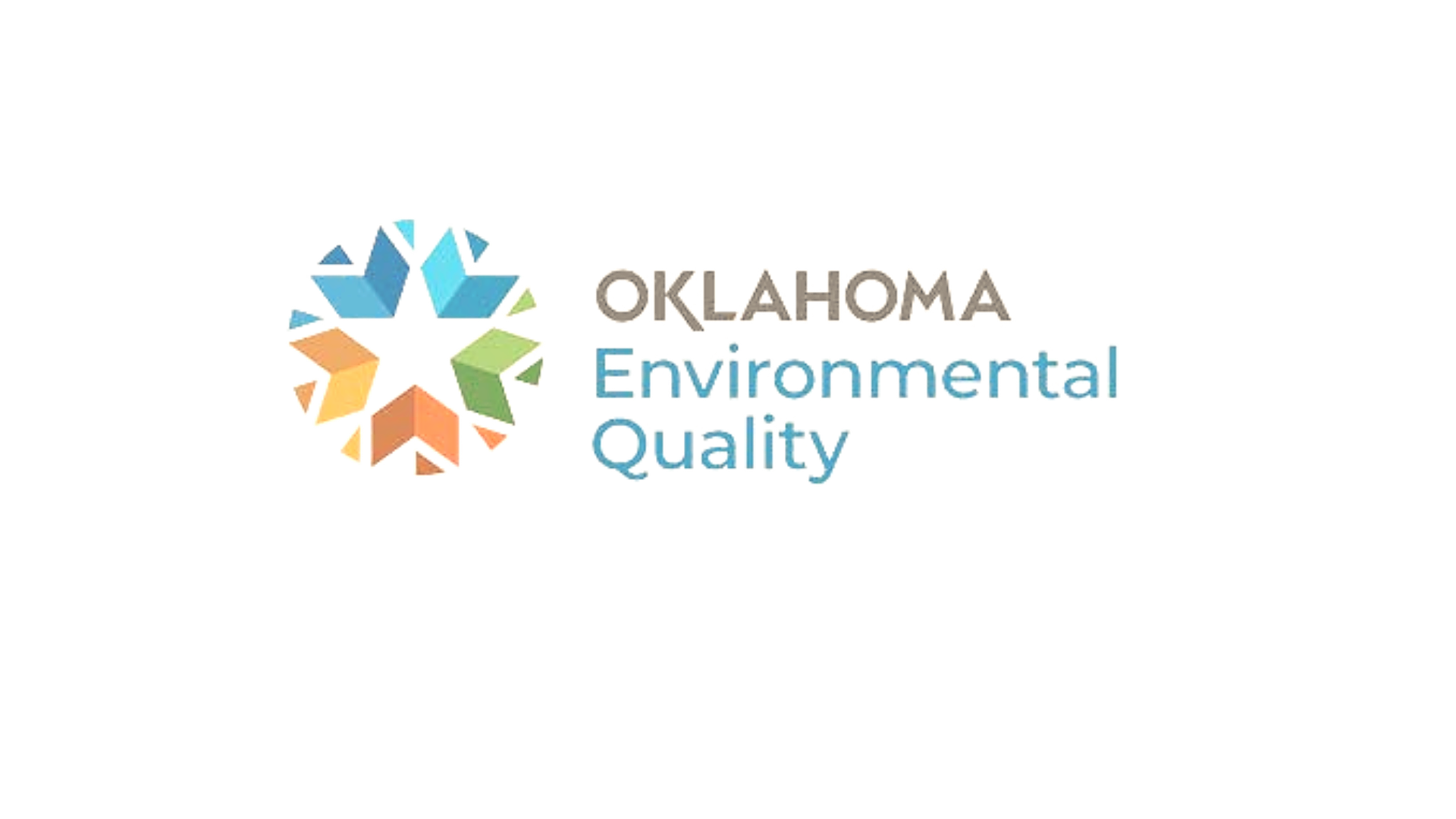 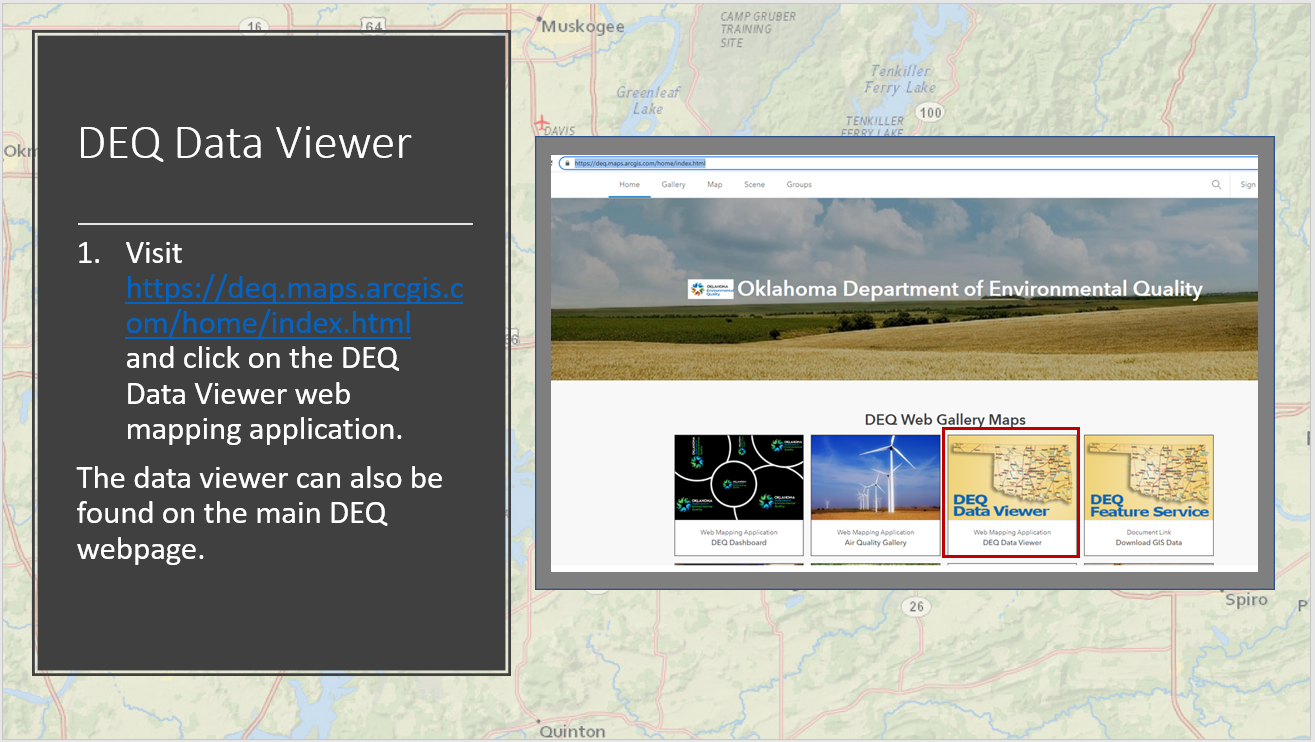 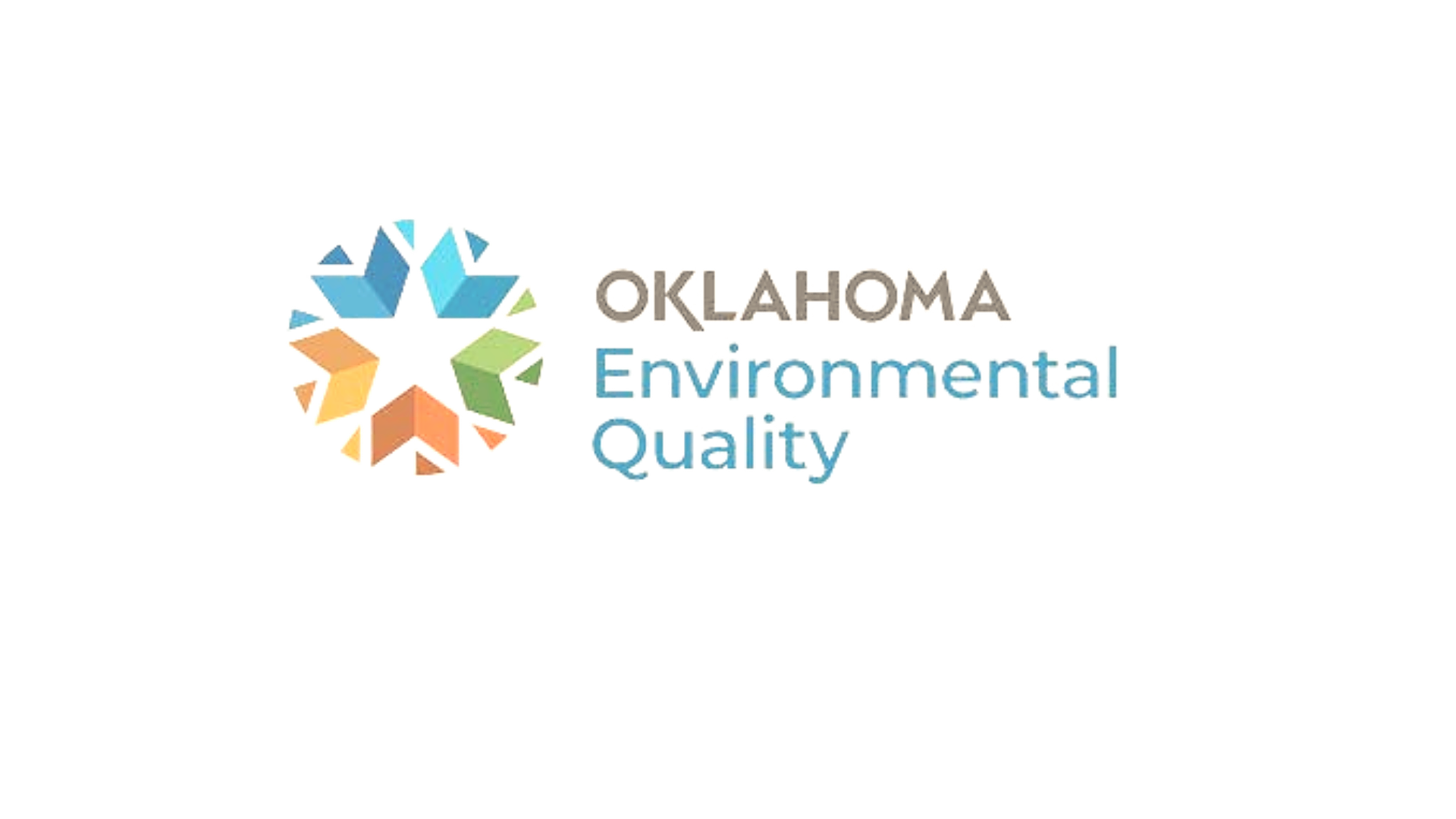 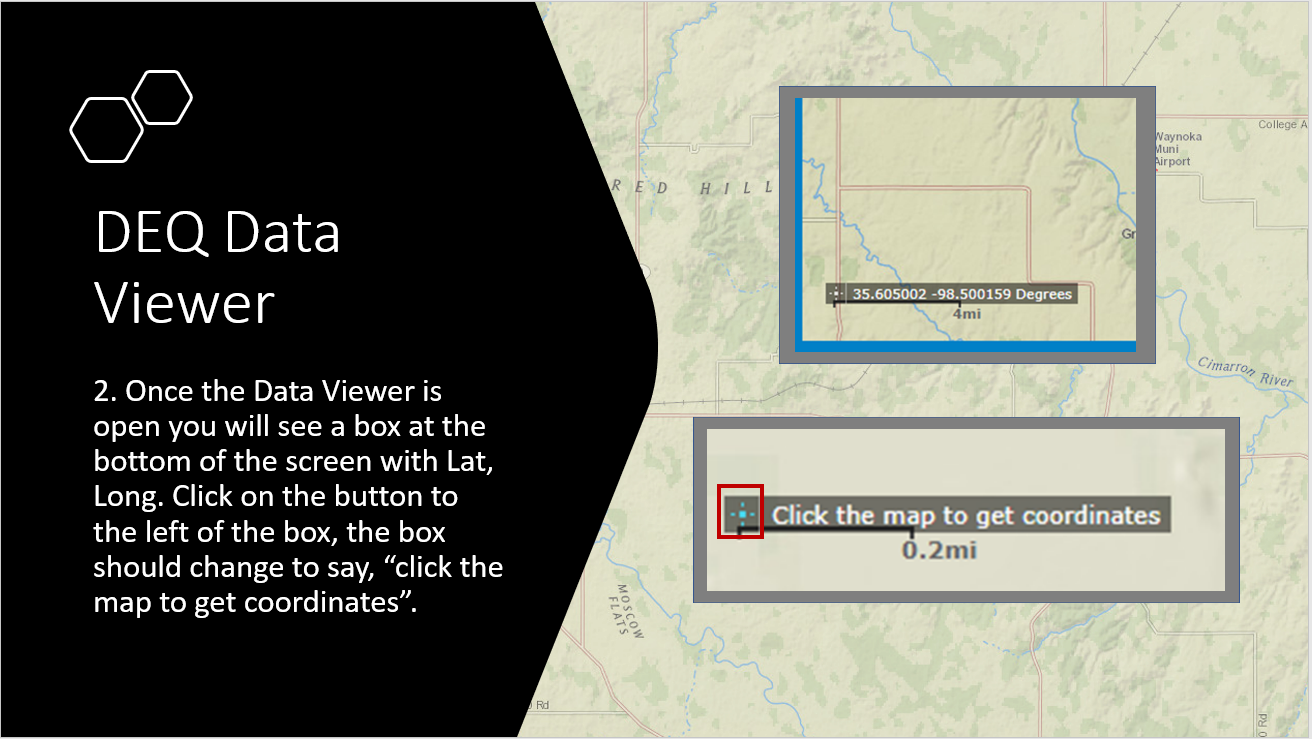 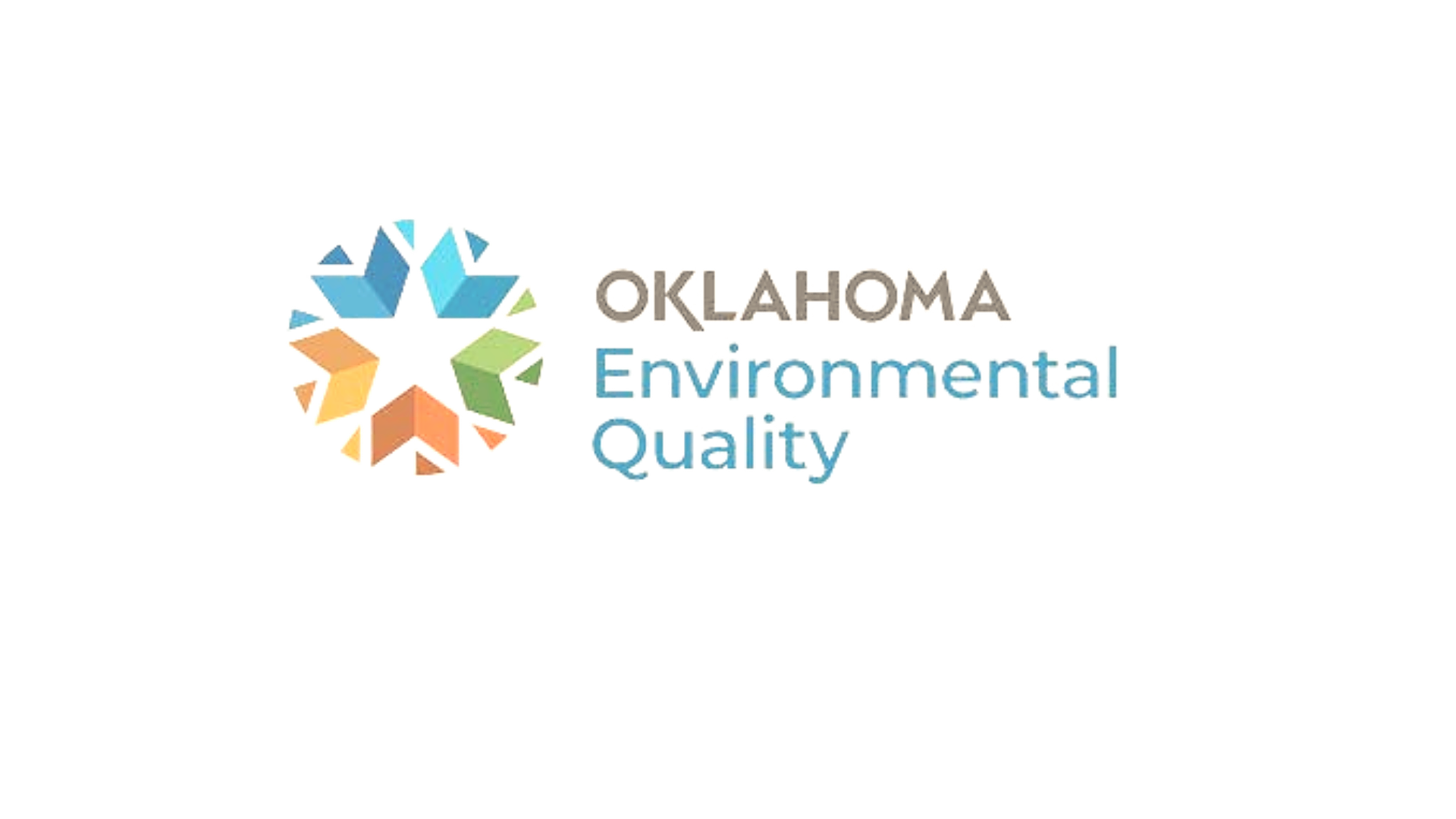 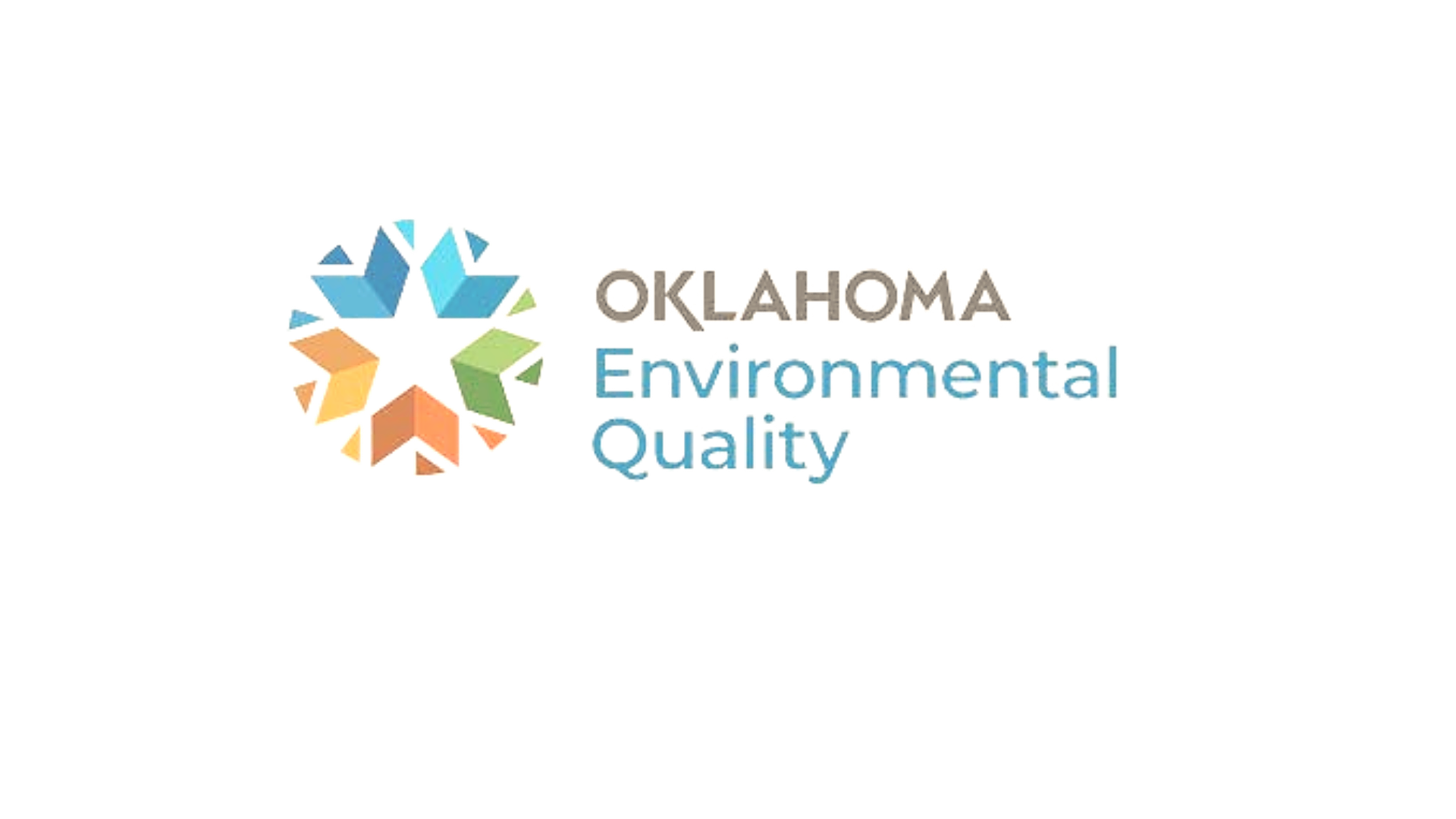 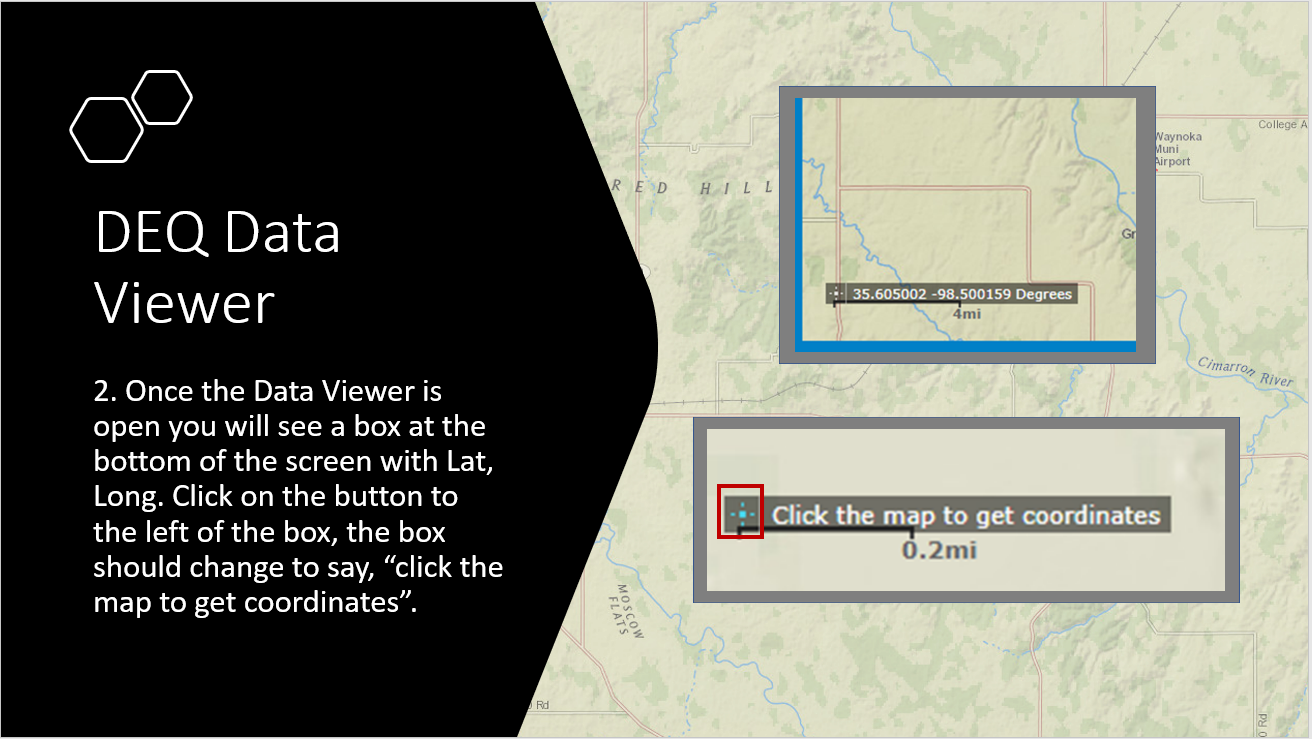 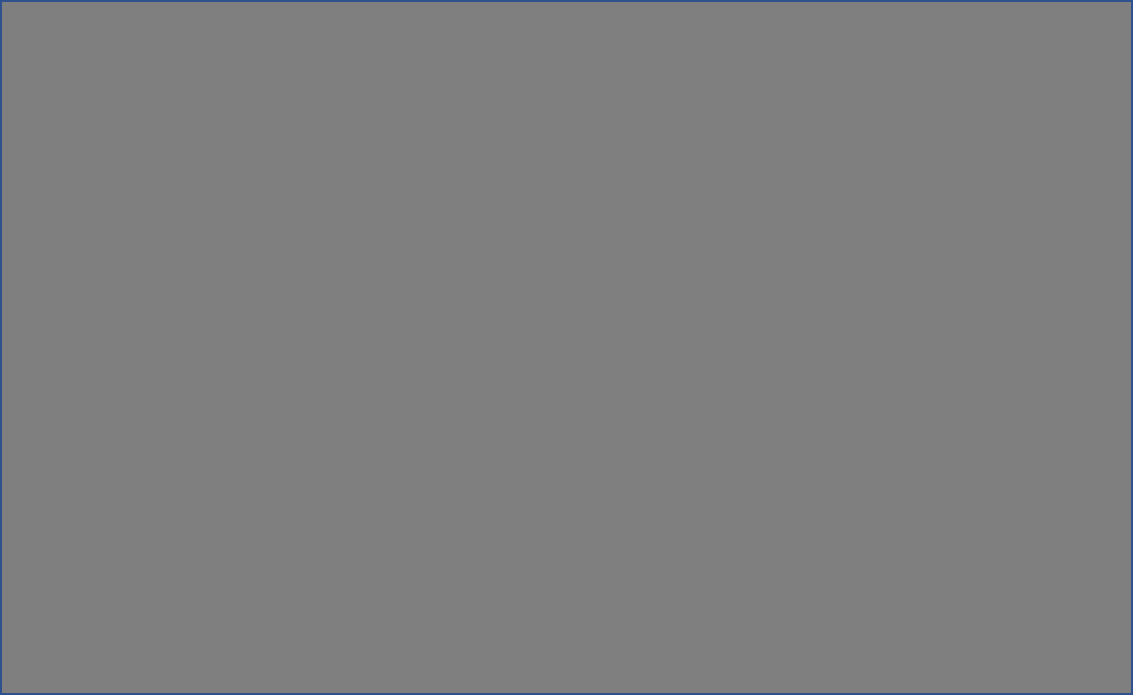 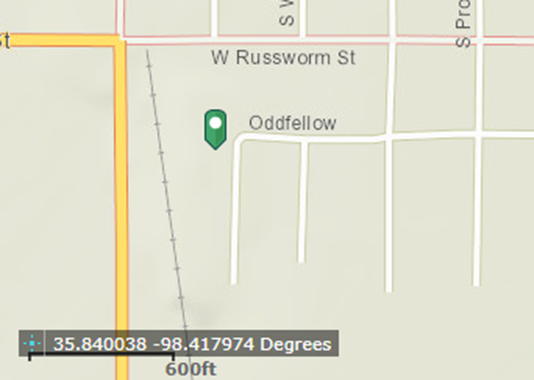 DEQ Data Viewer
3. Zoom in to the area you are collecting Latitude and Longitude (Lat, Long). Left click to drop a pin on the location of the meter If the pin is not in the correct location move the pin until it is over the location of the meter. The Lat, Long will populate in the box.
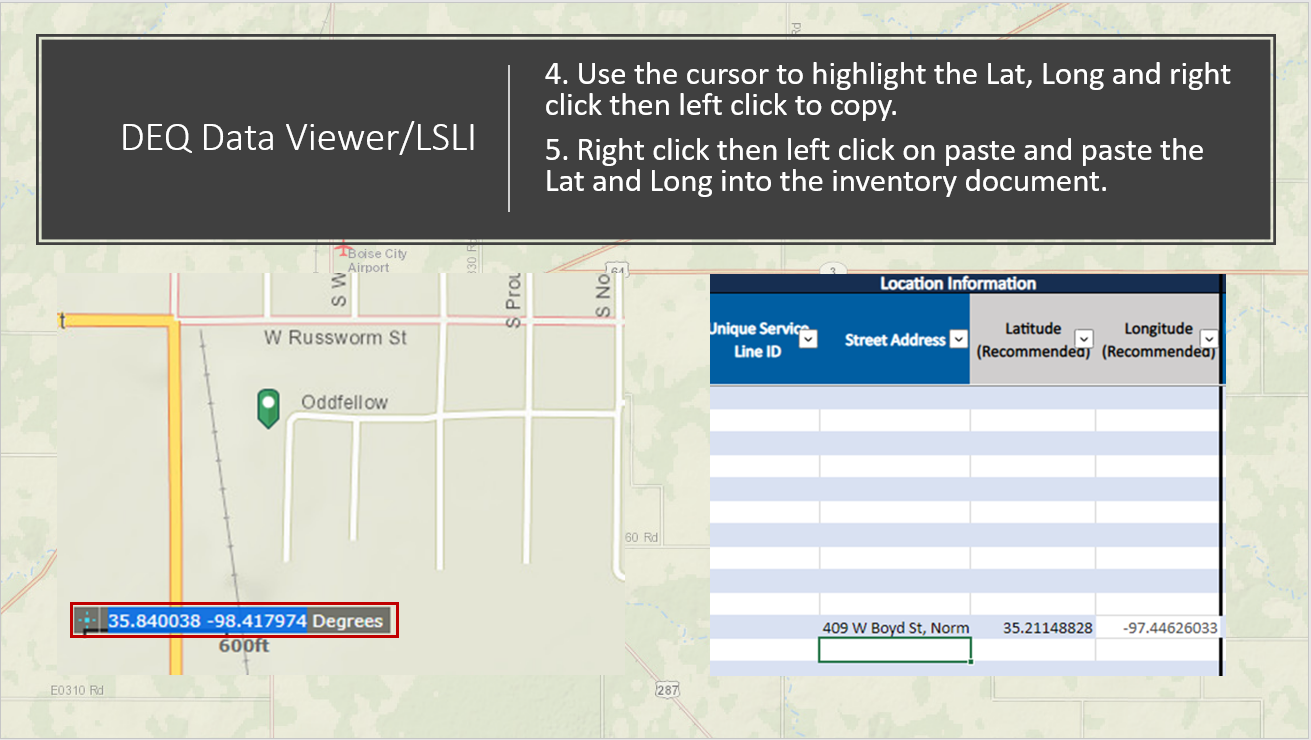 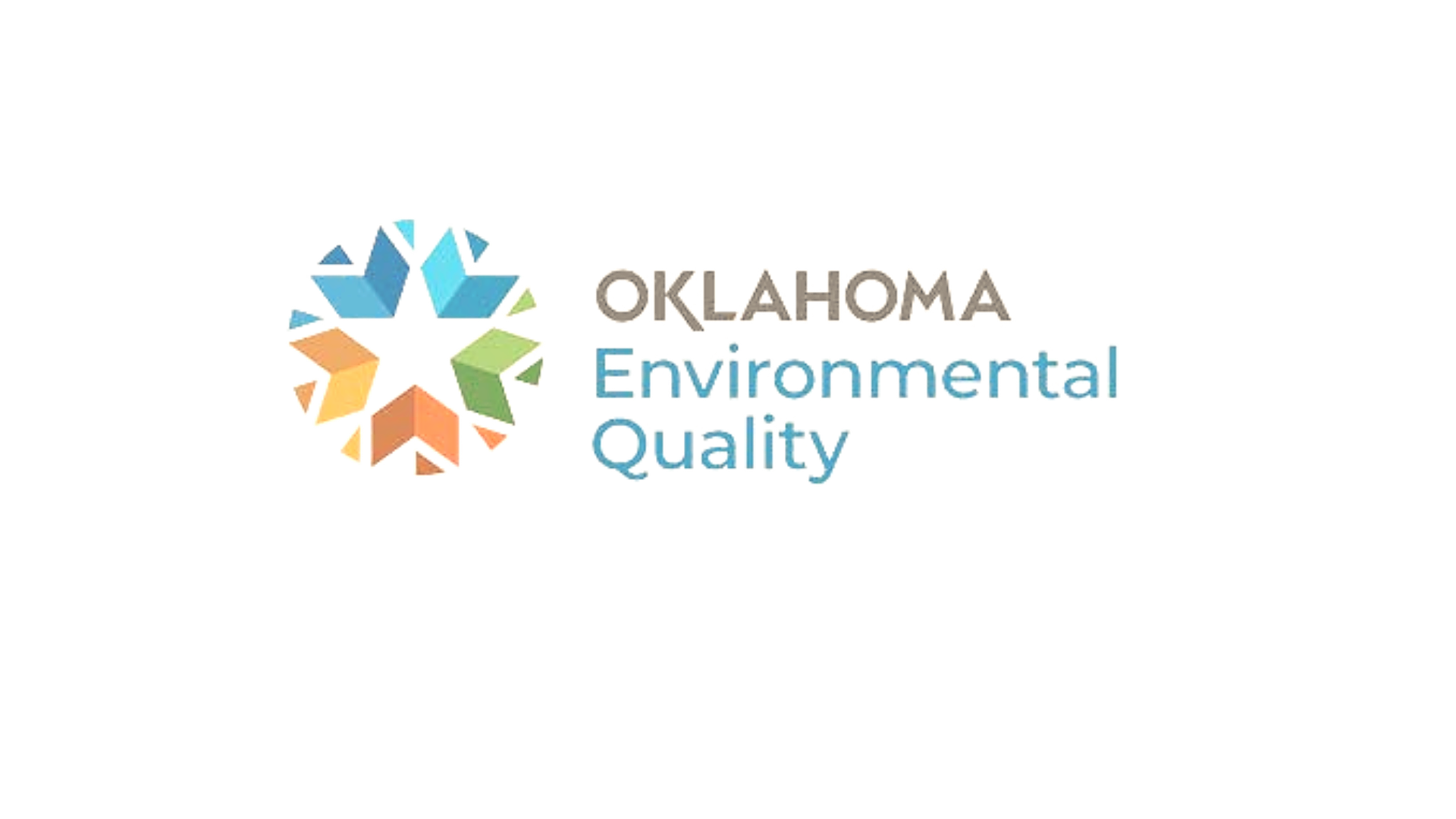 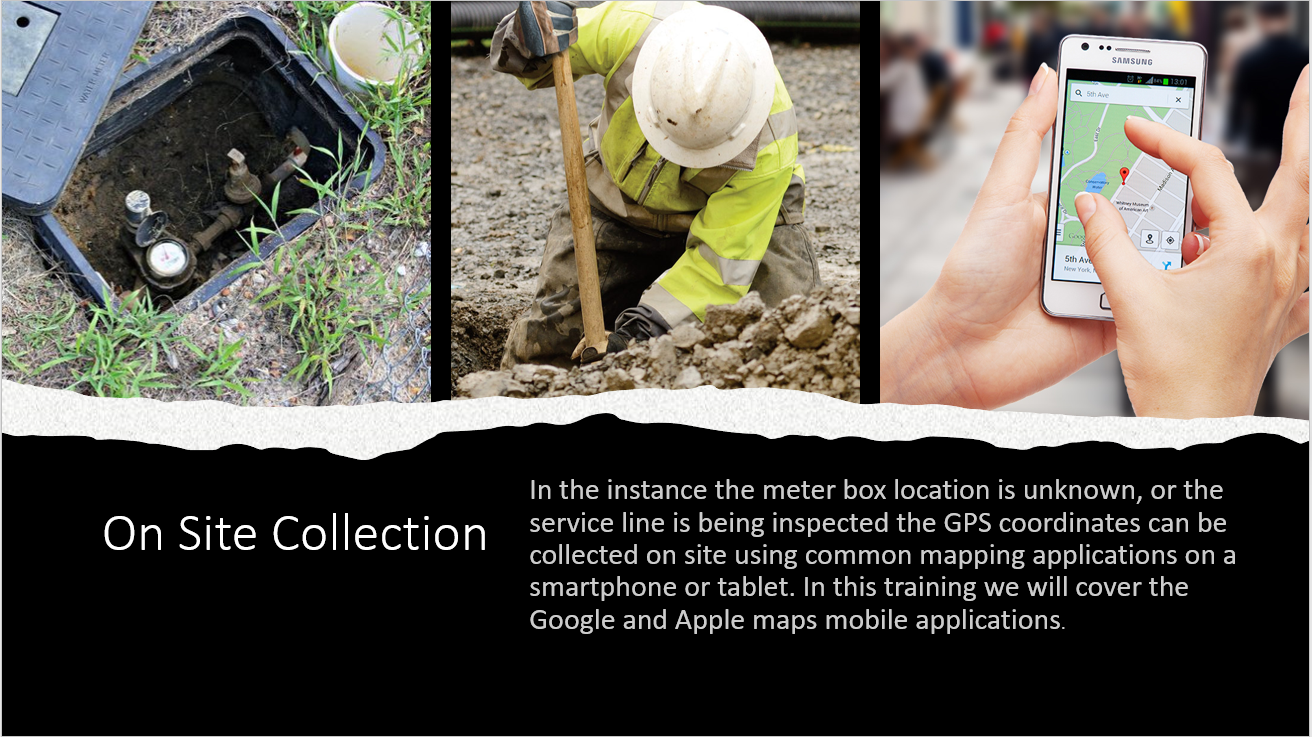 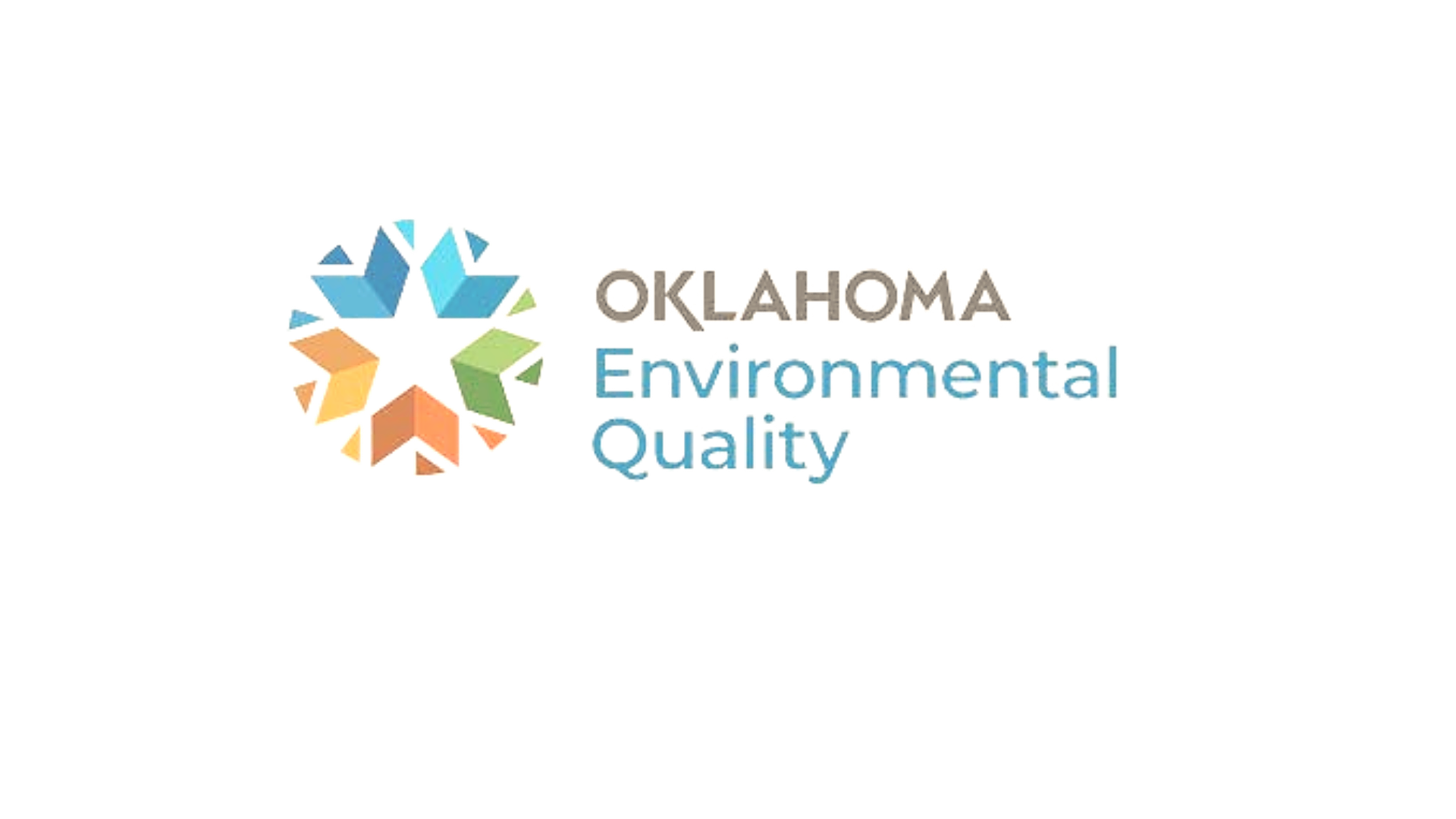 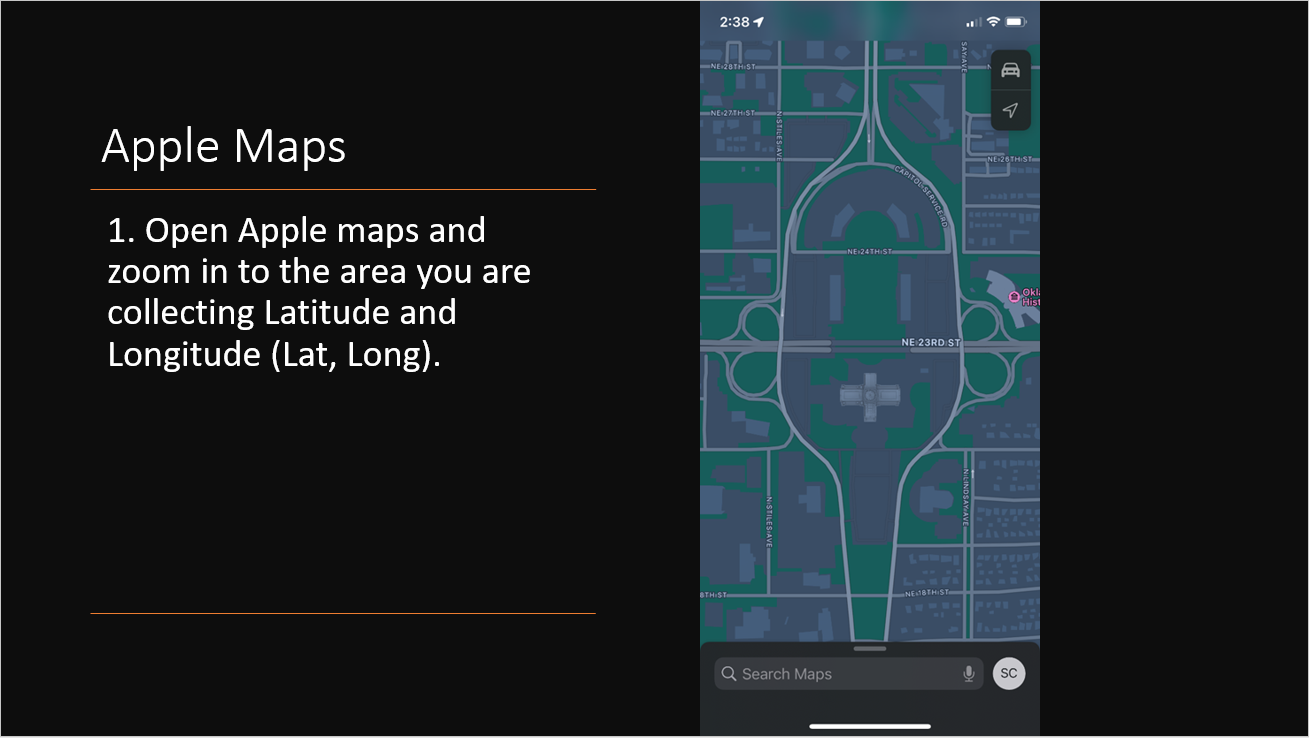 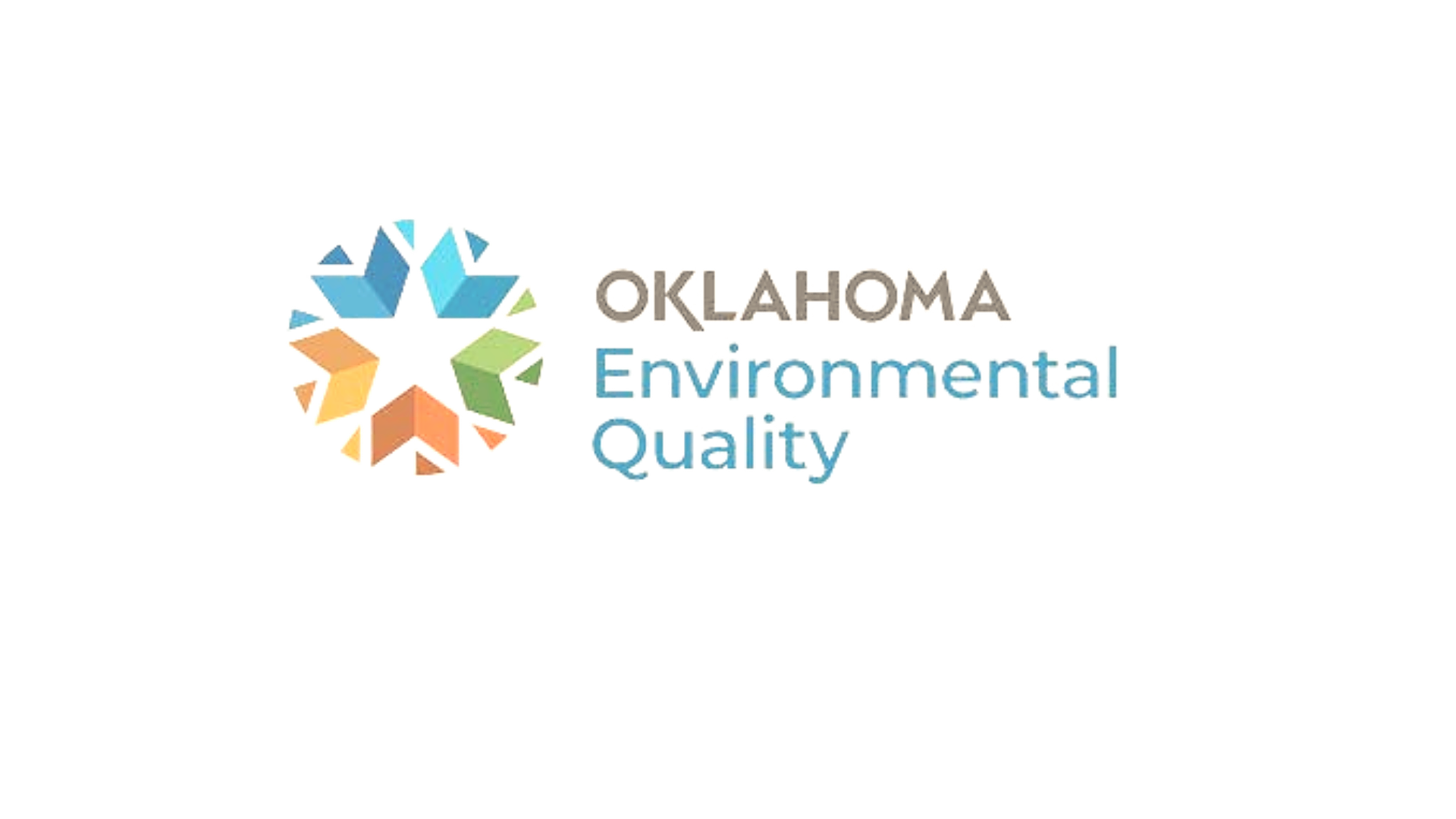 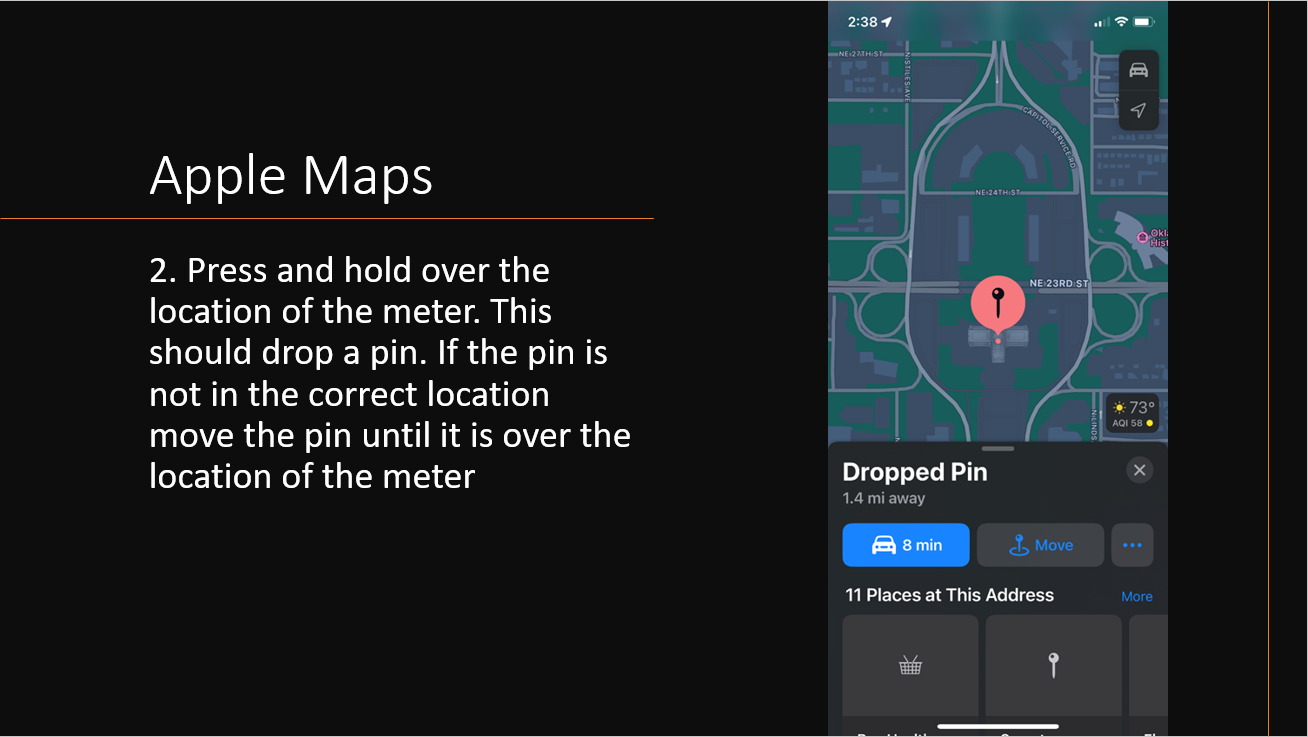 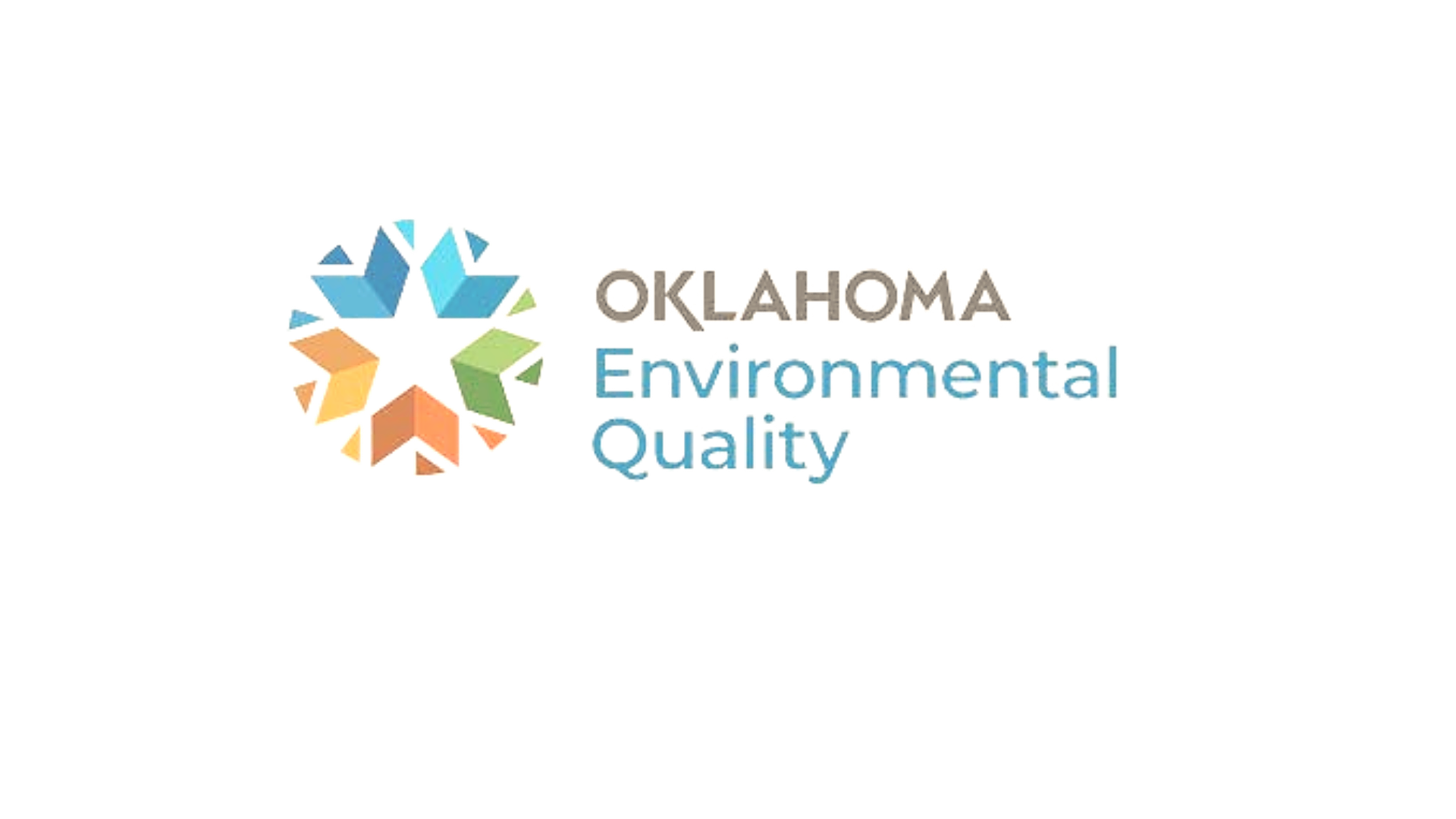 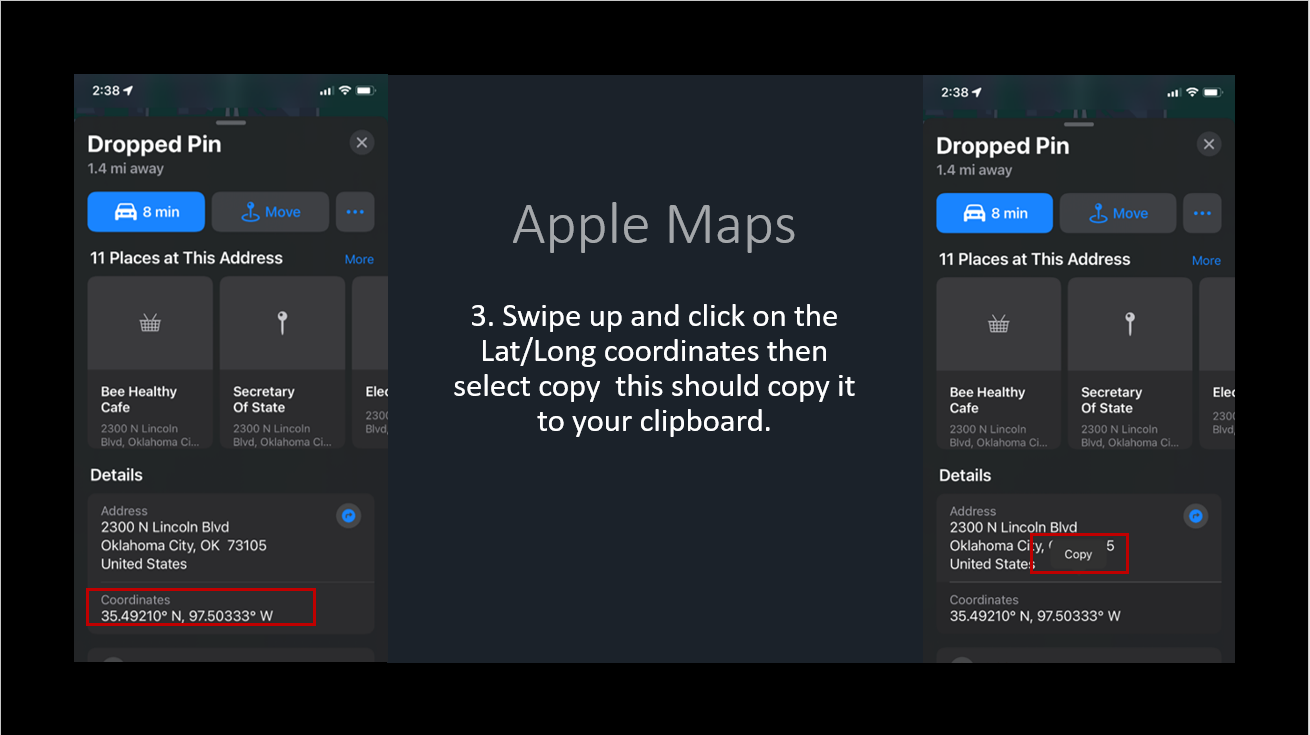 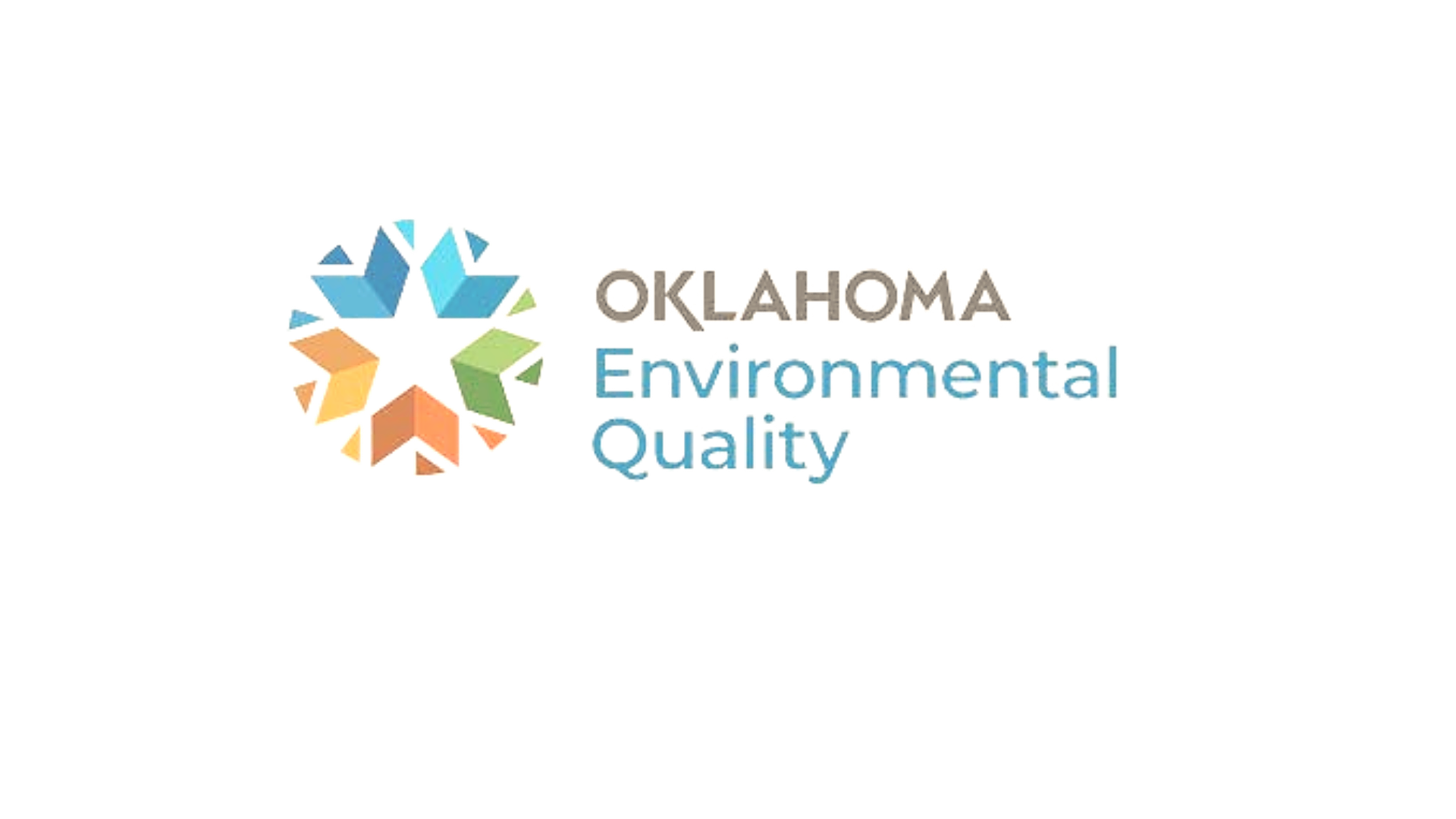 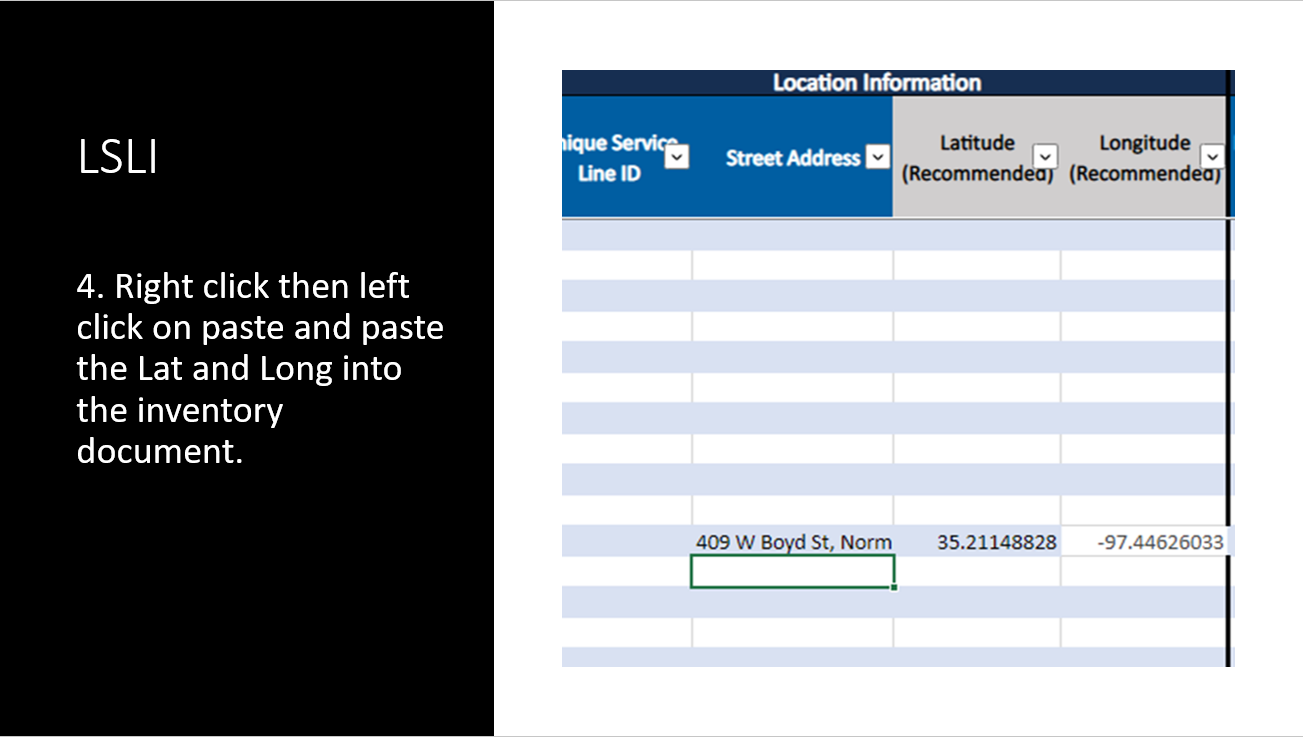 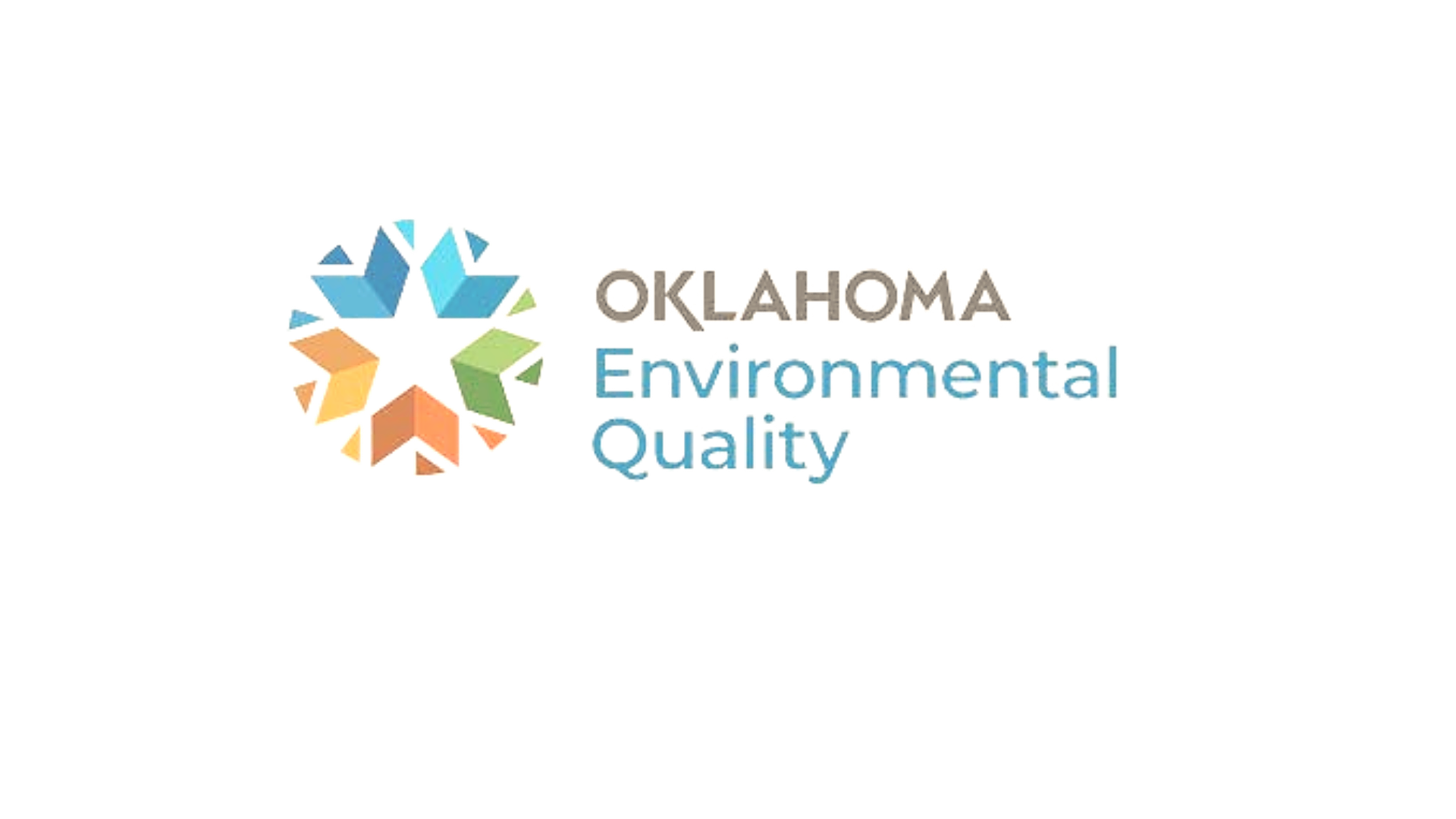 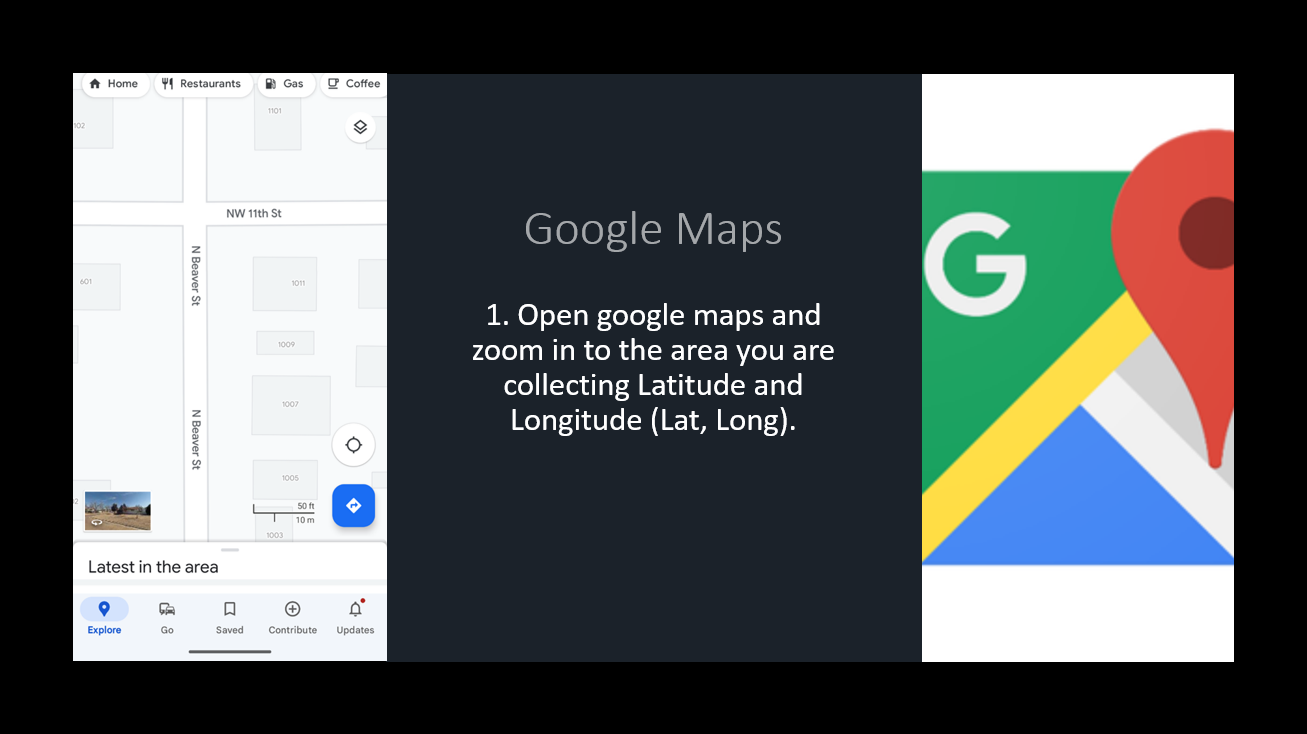 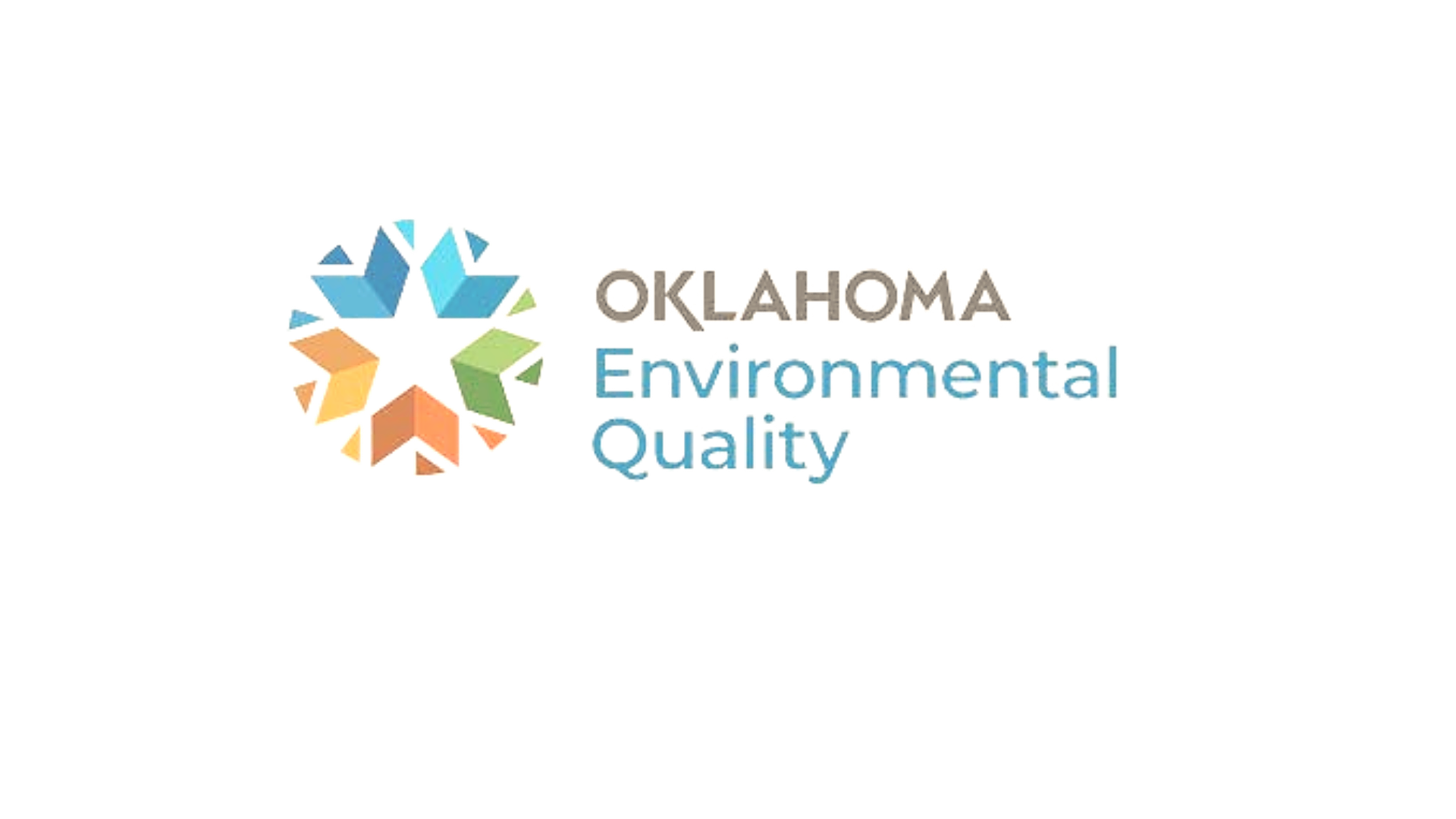 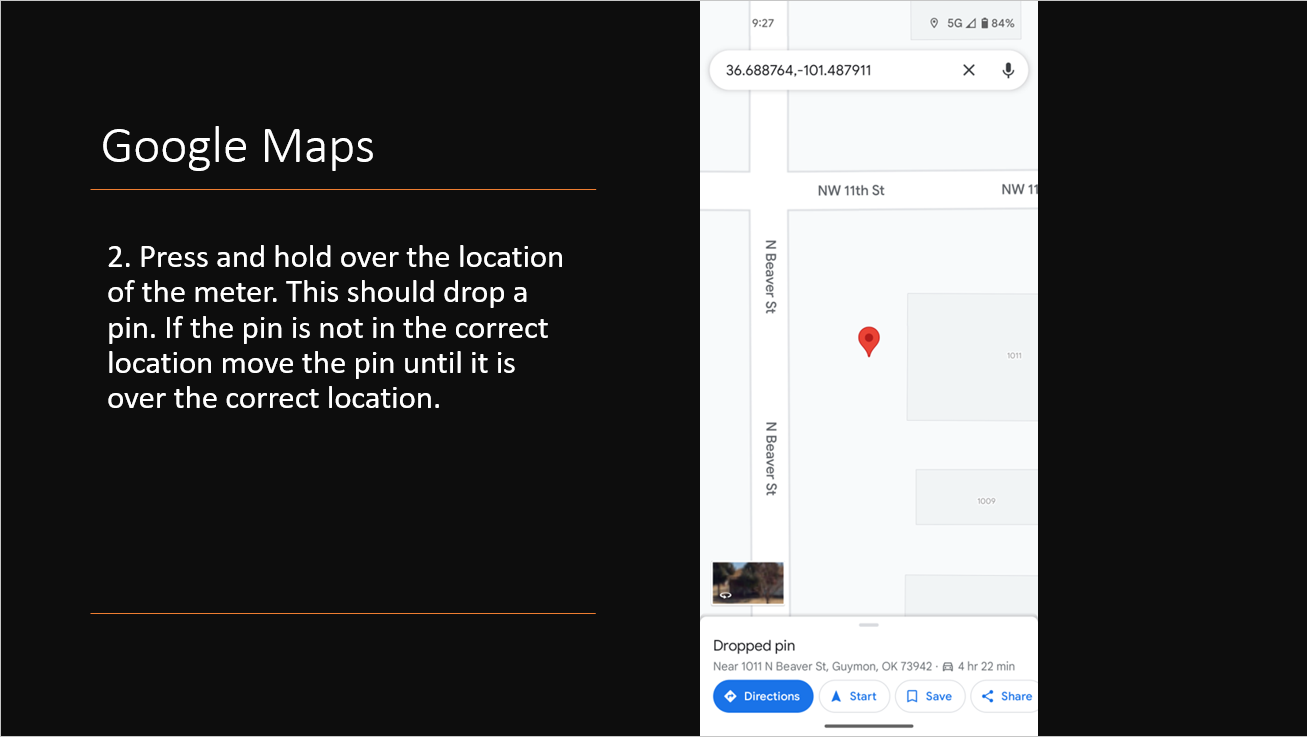 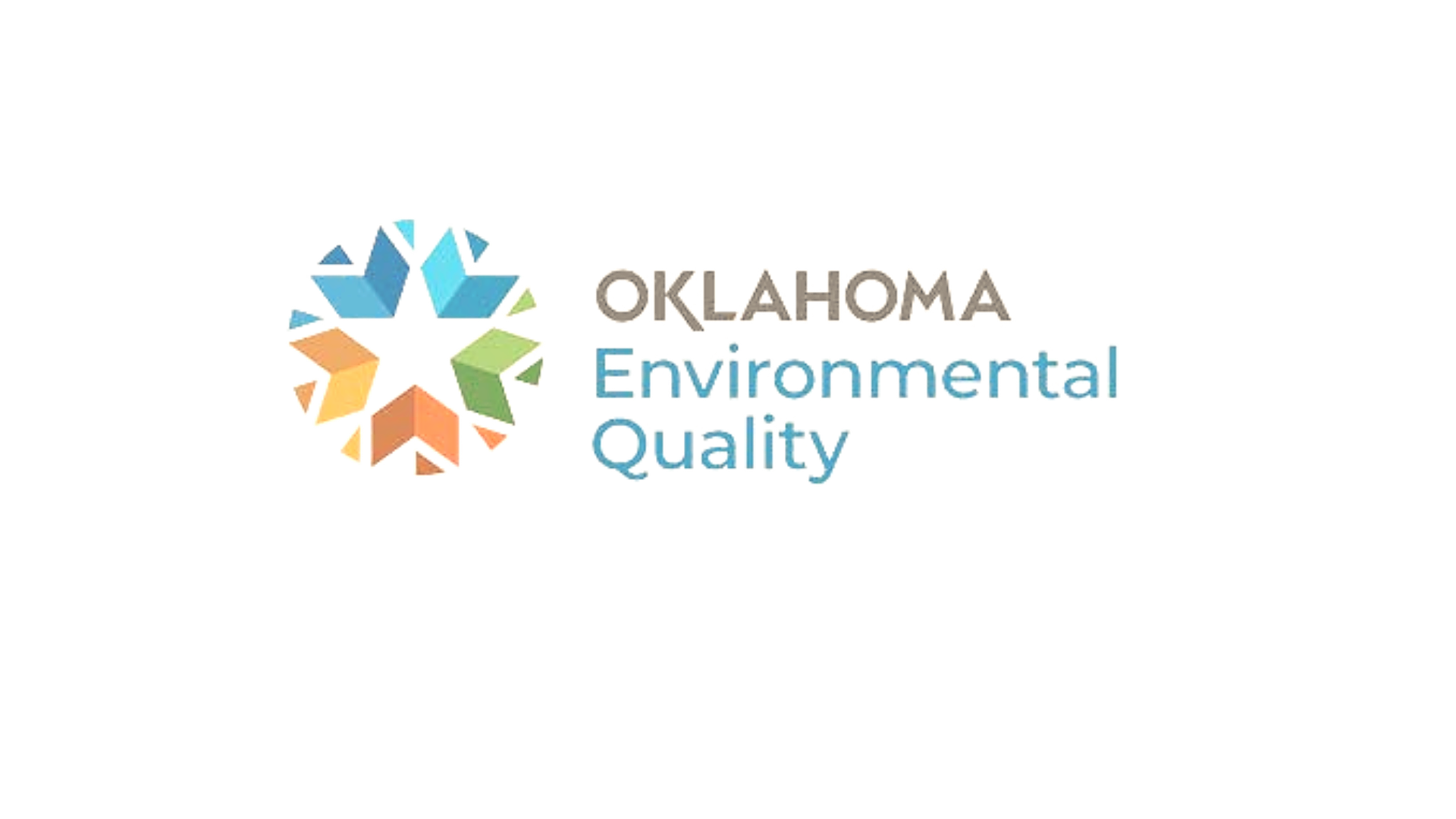 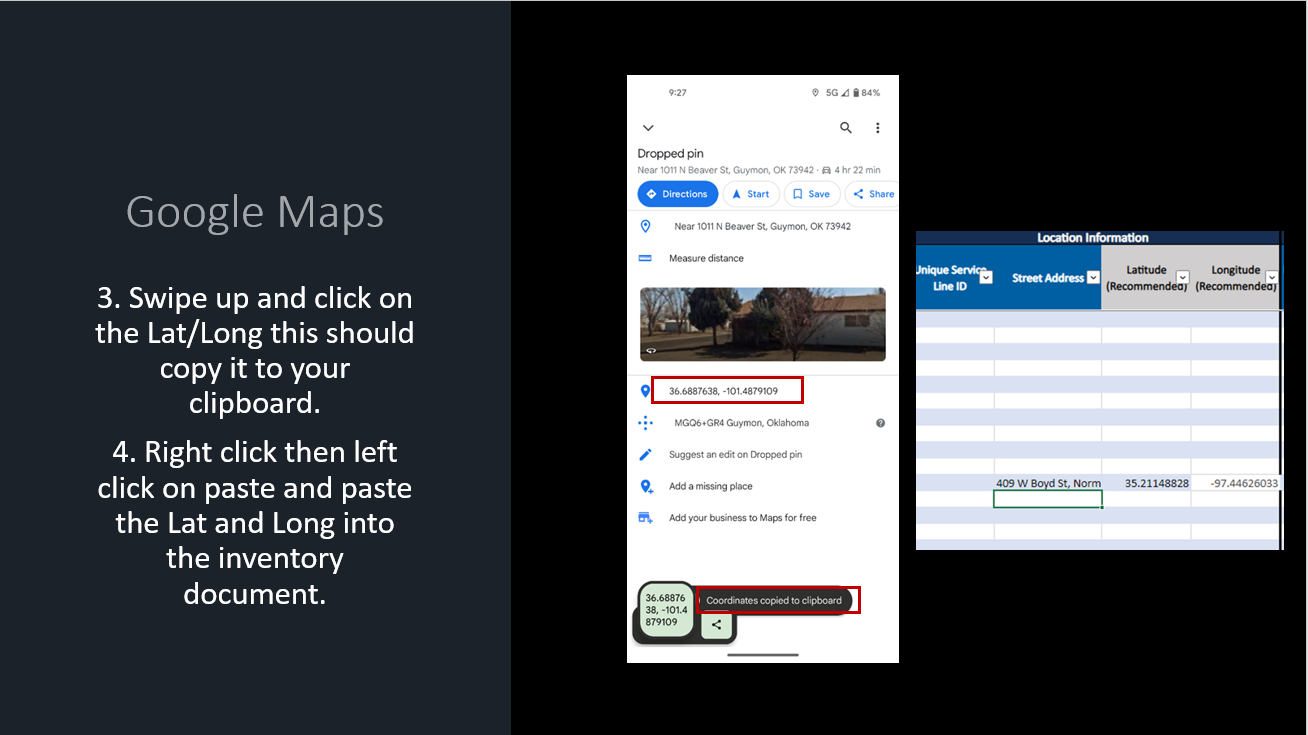 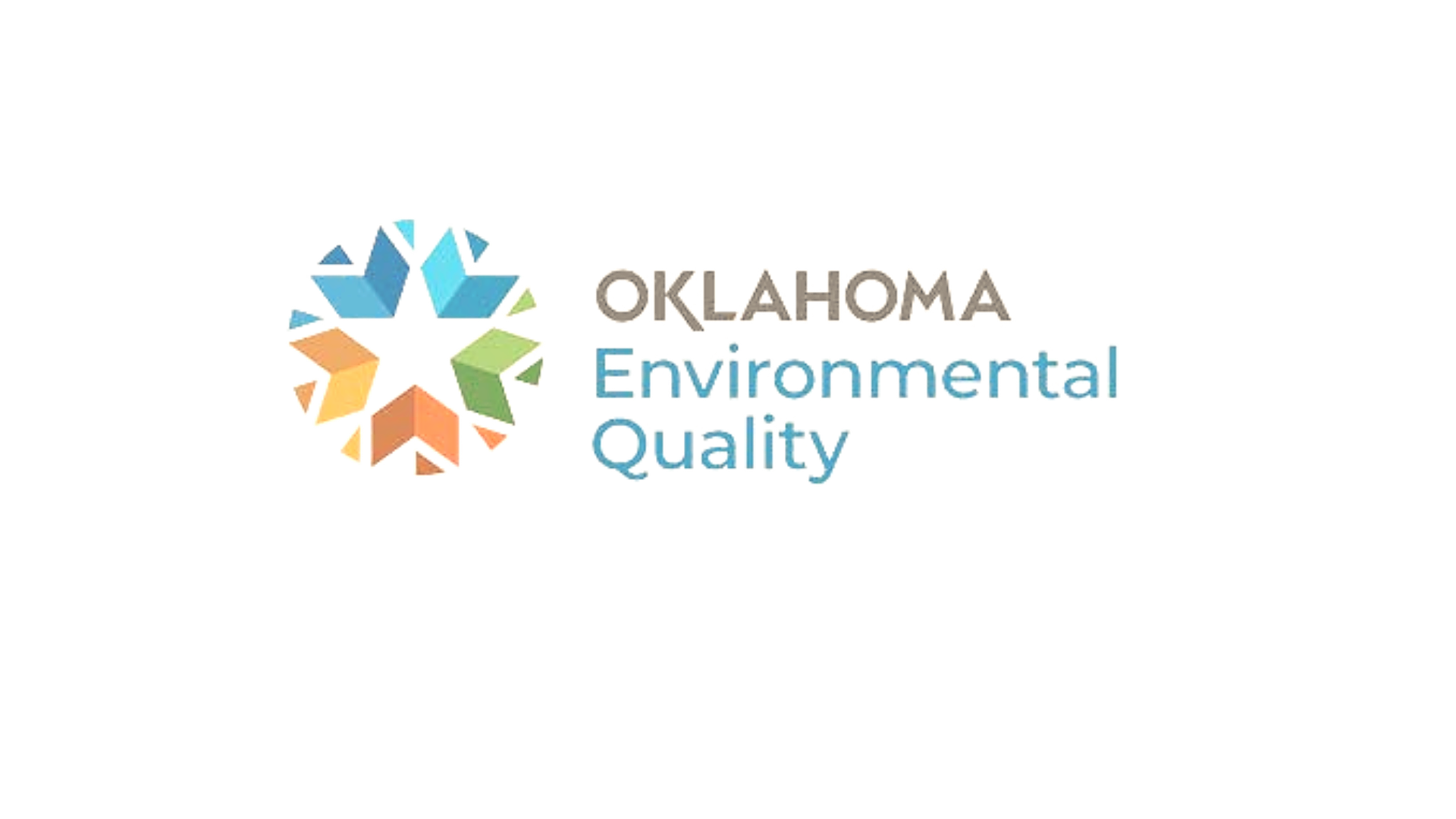 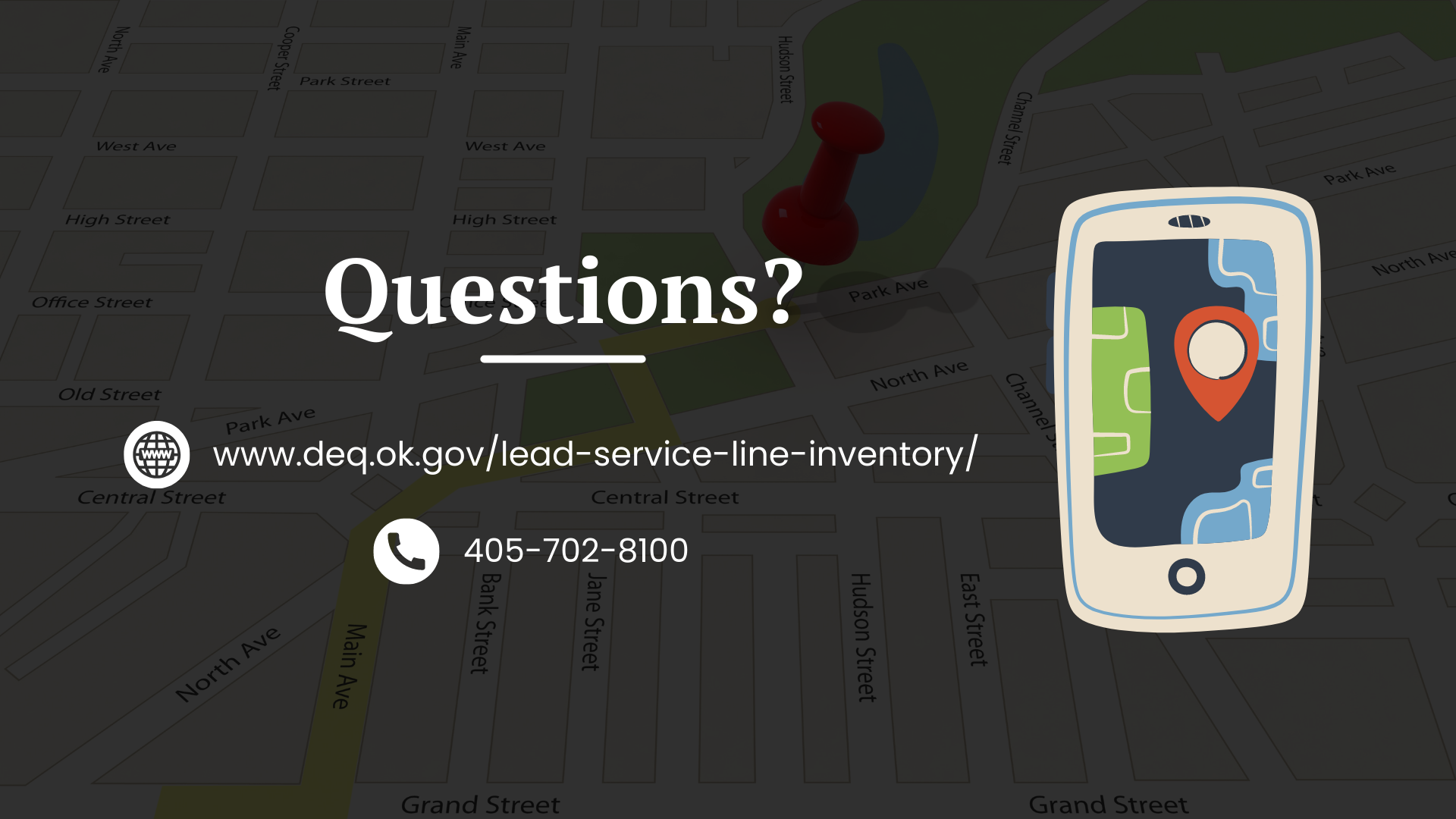 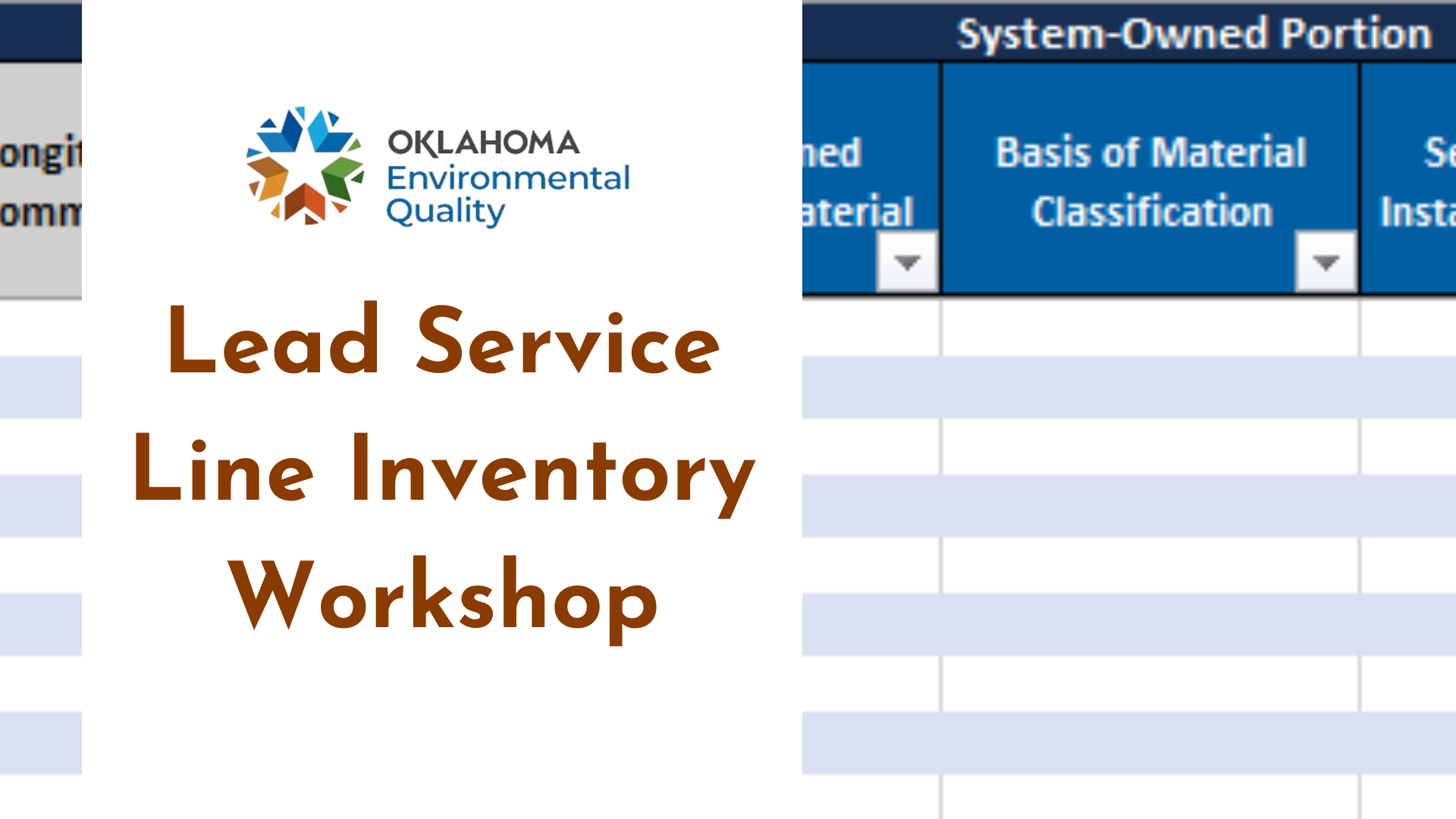 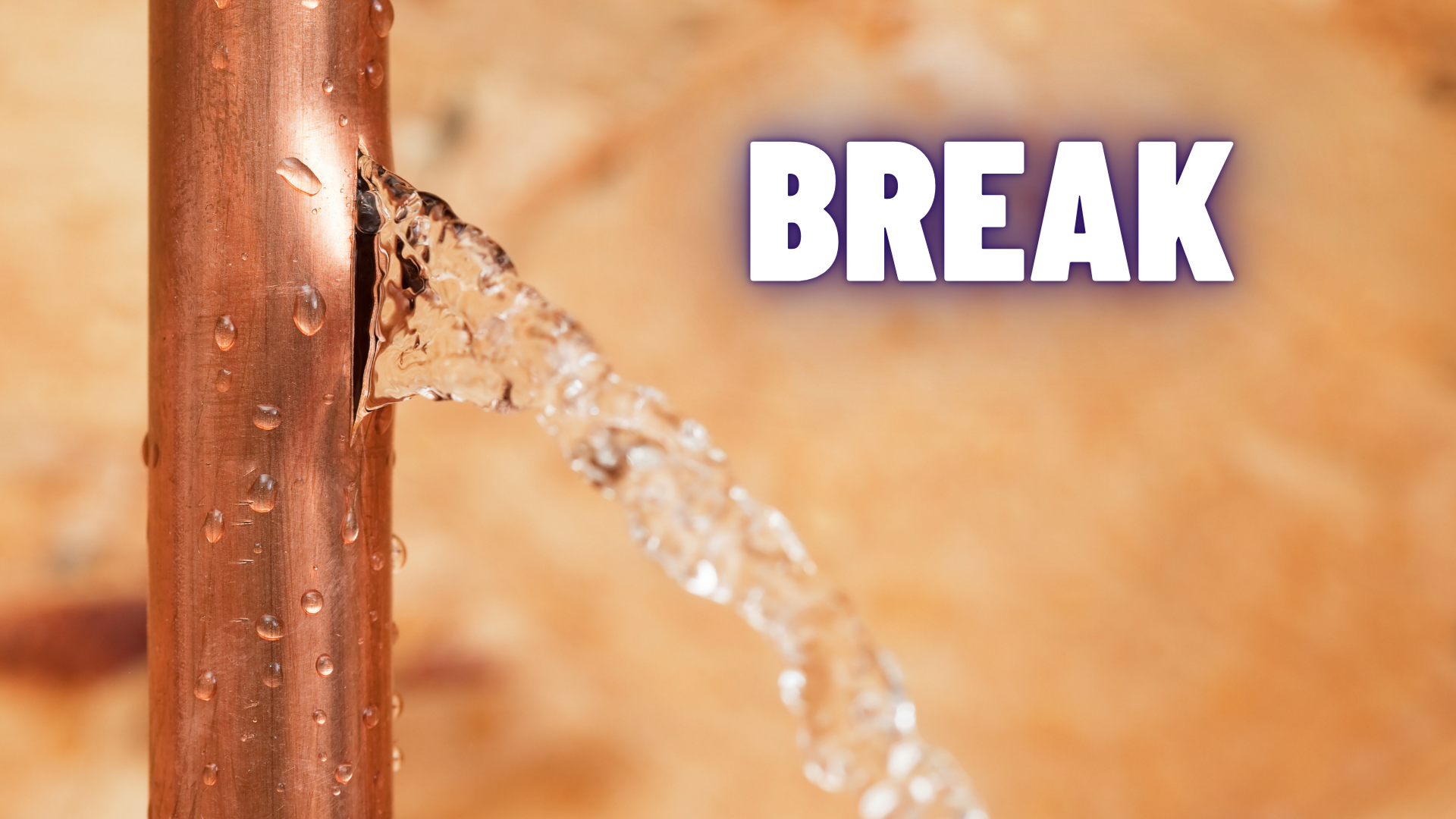 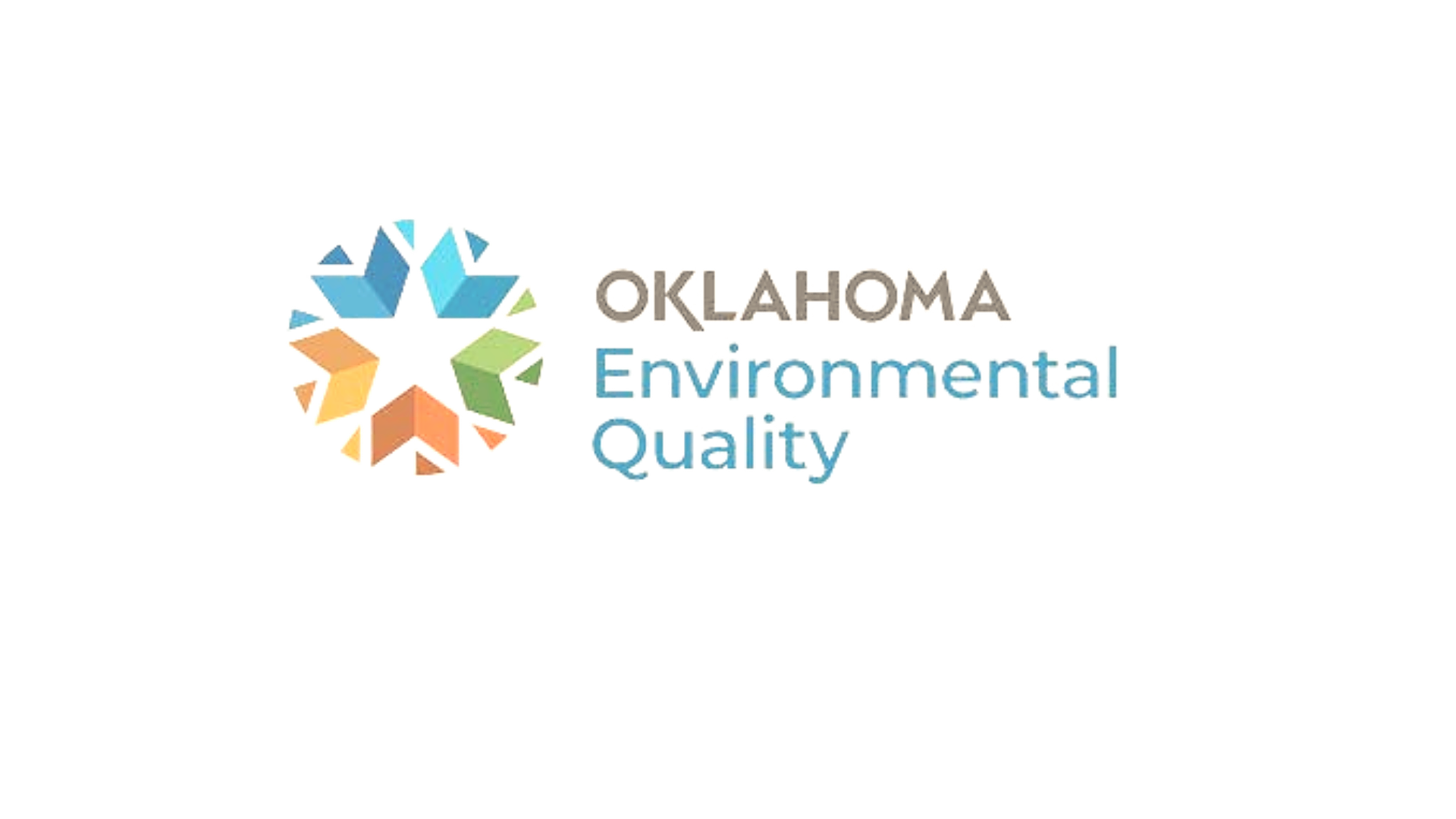 www.deq.ok.gov/lead-service-line-inventory
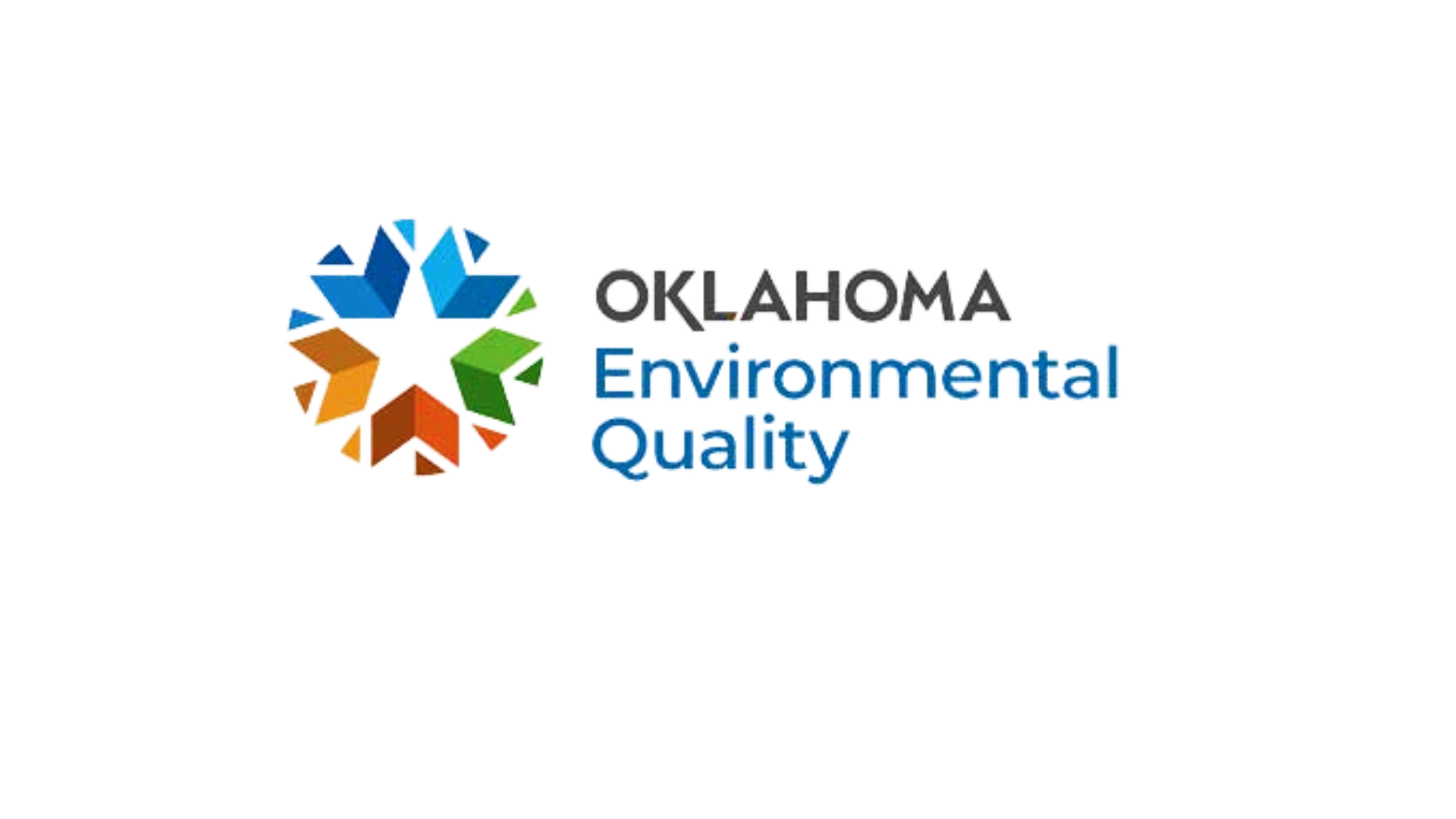 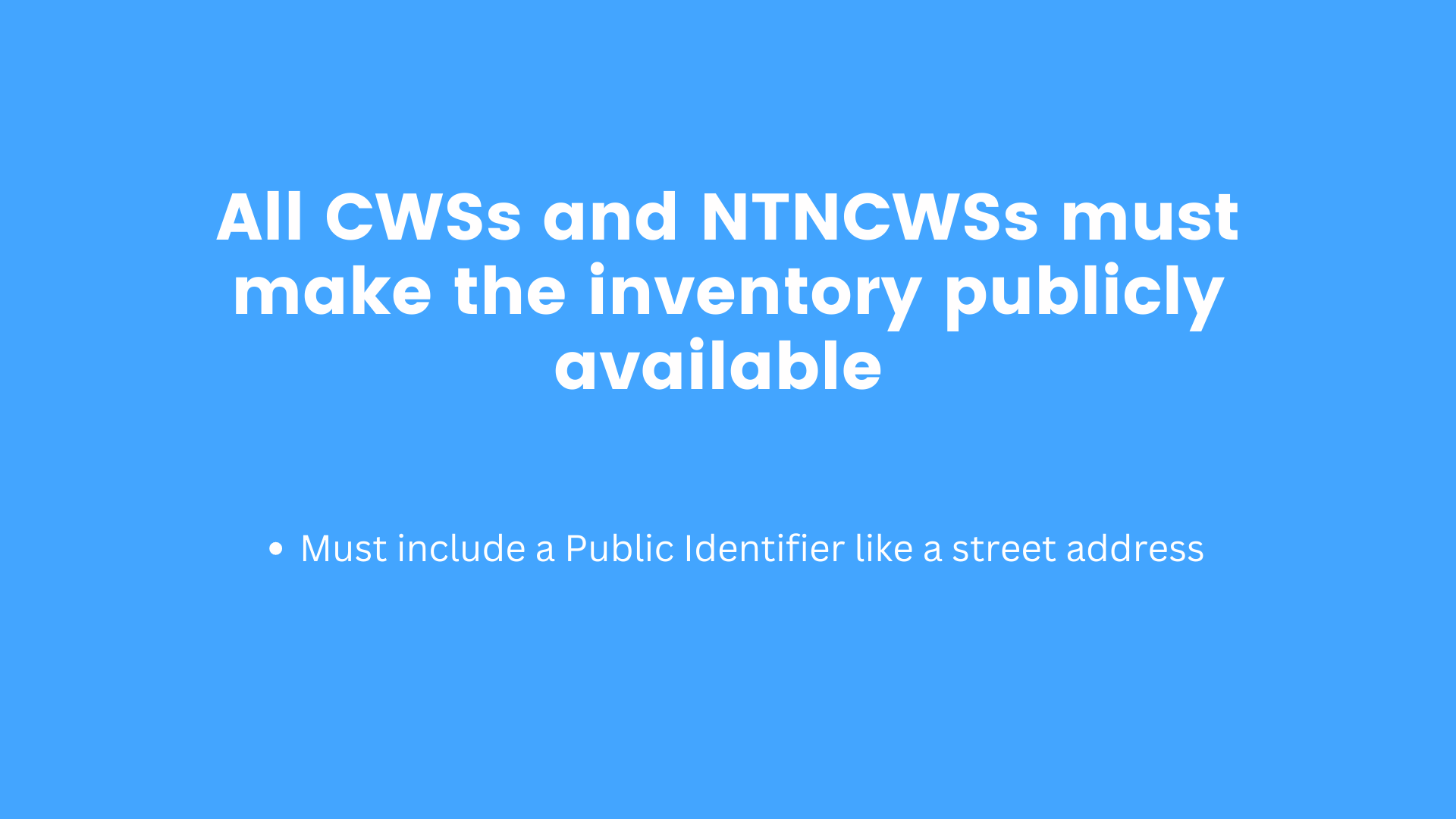 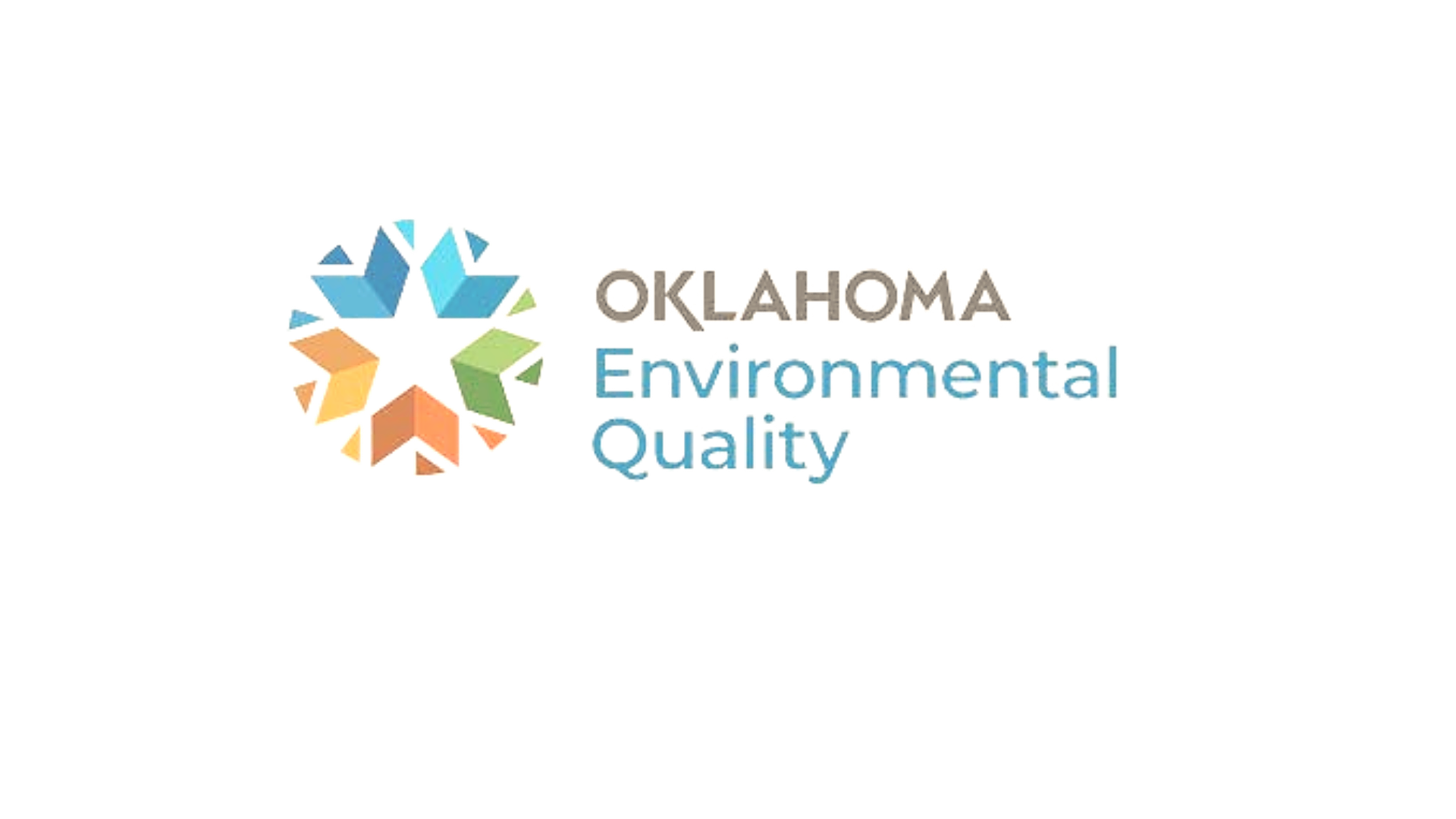 [Speaker Notes: Does not have to be the entire inventory just location and material type of unknown, LSL, or GRR]
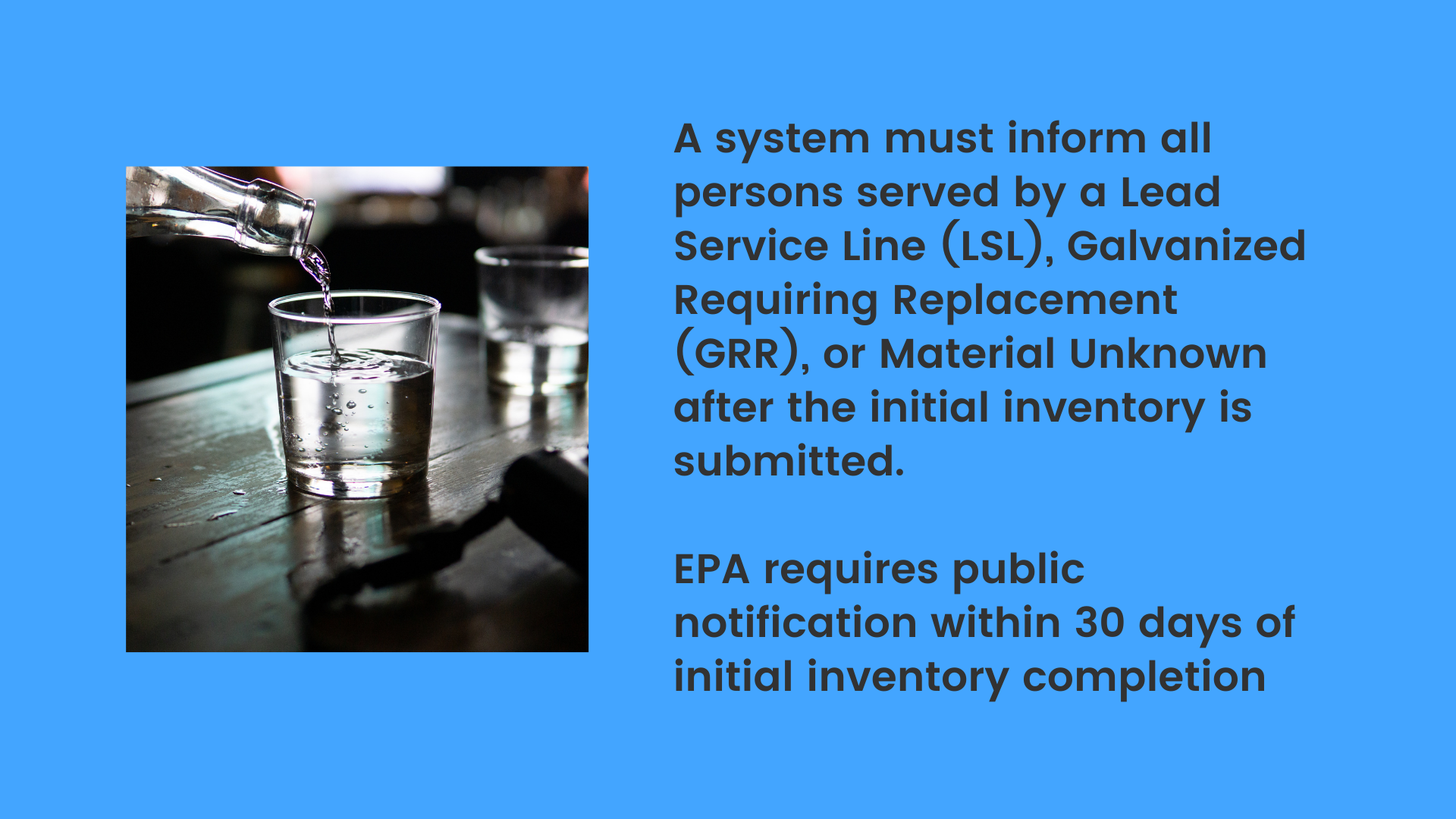 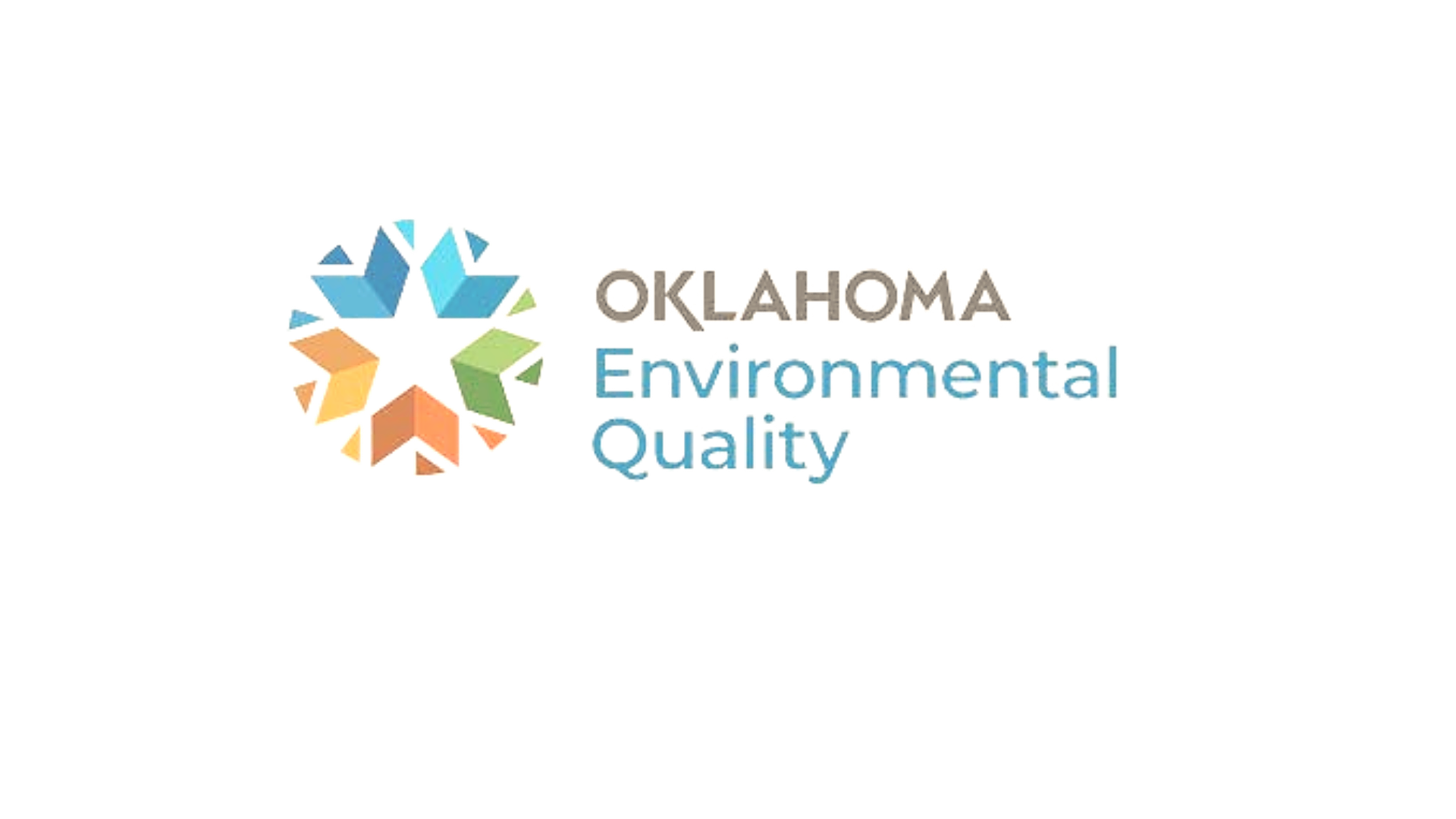 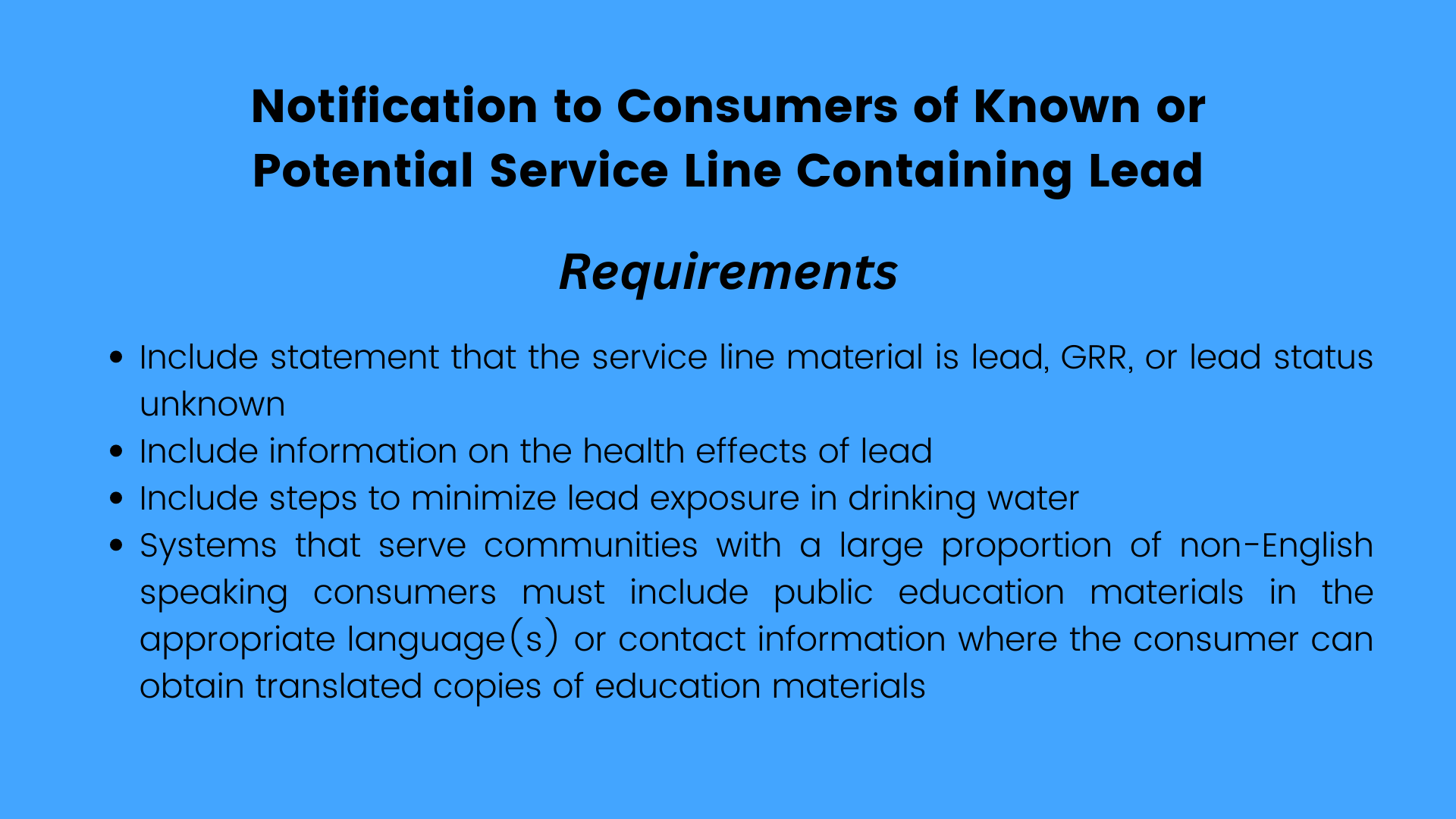 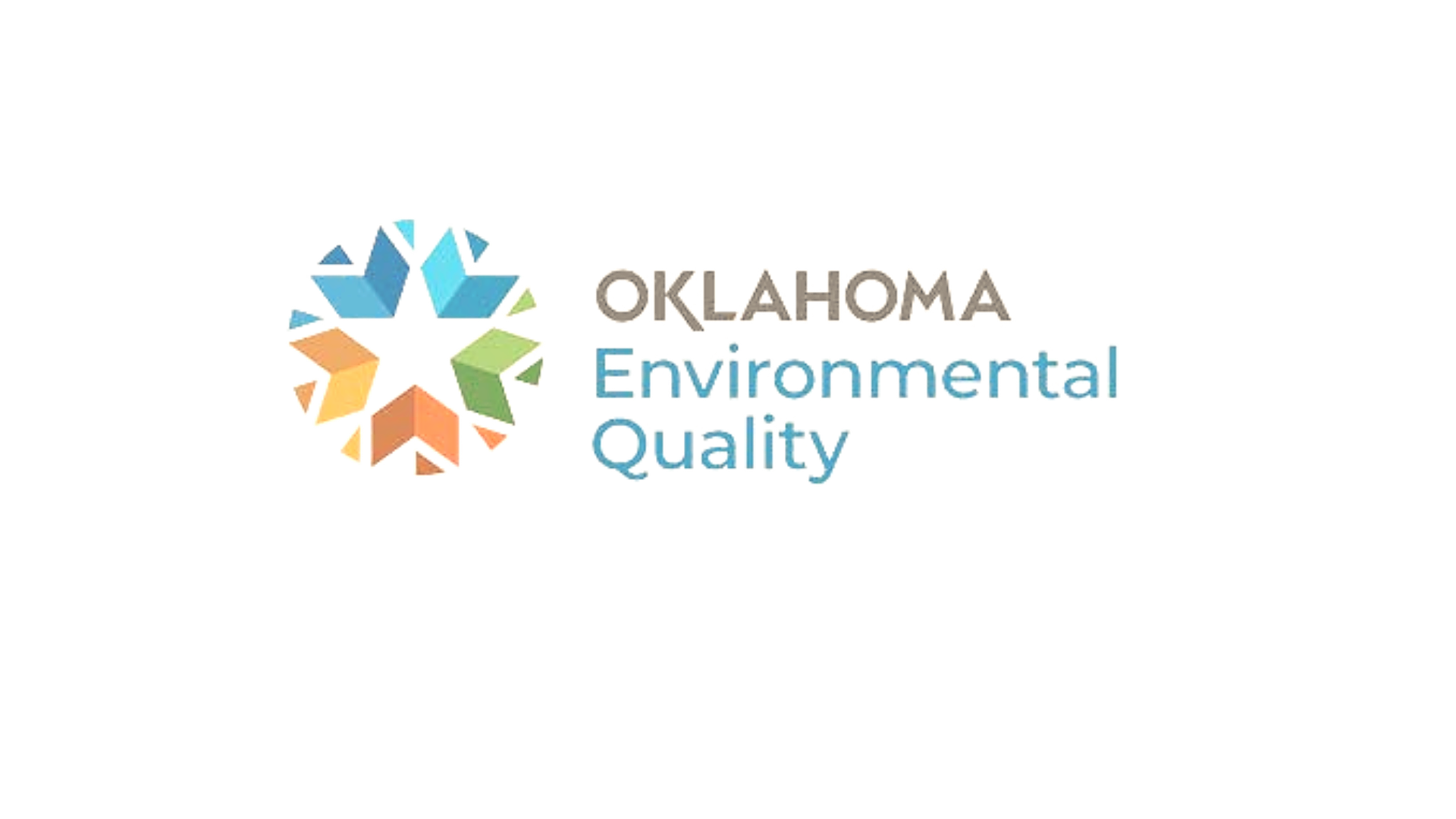 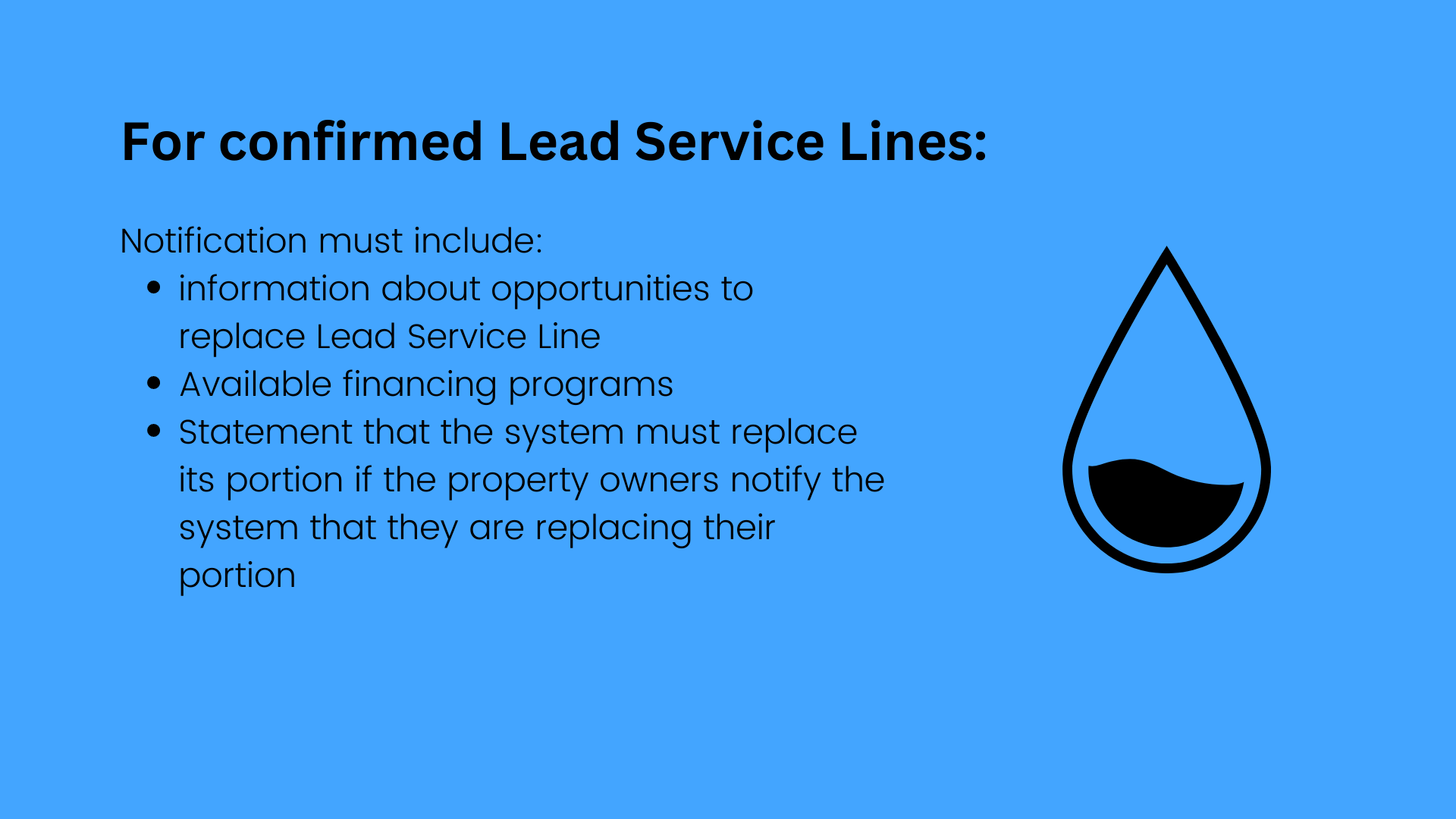 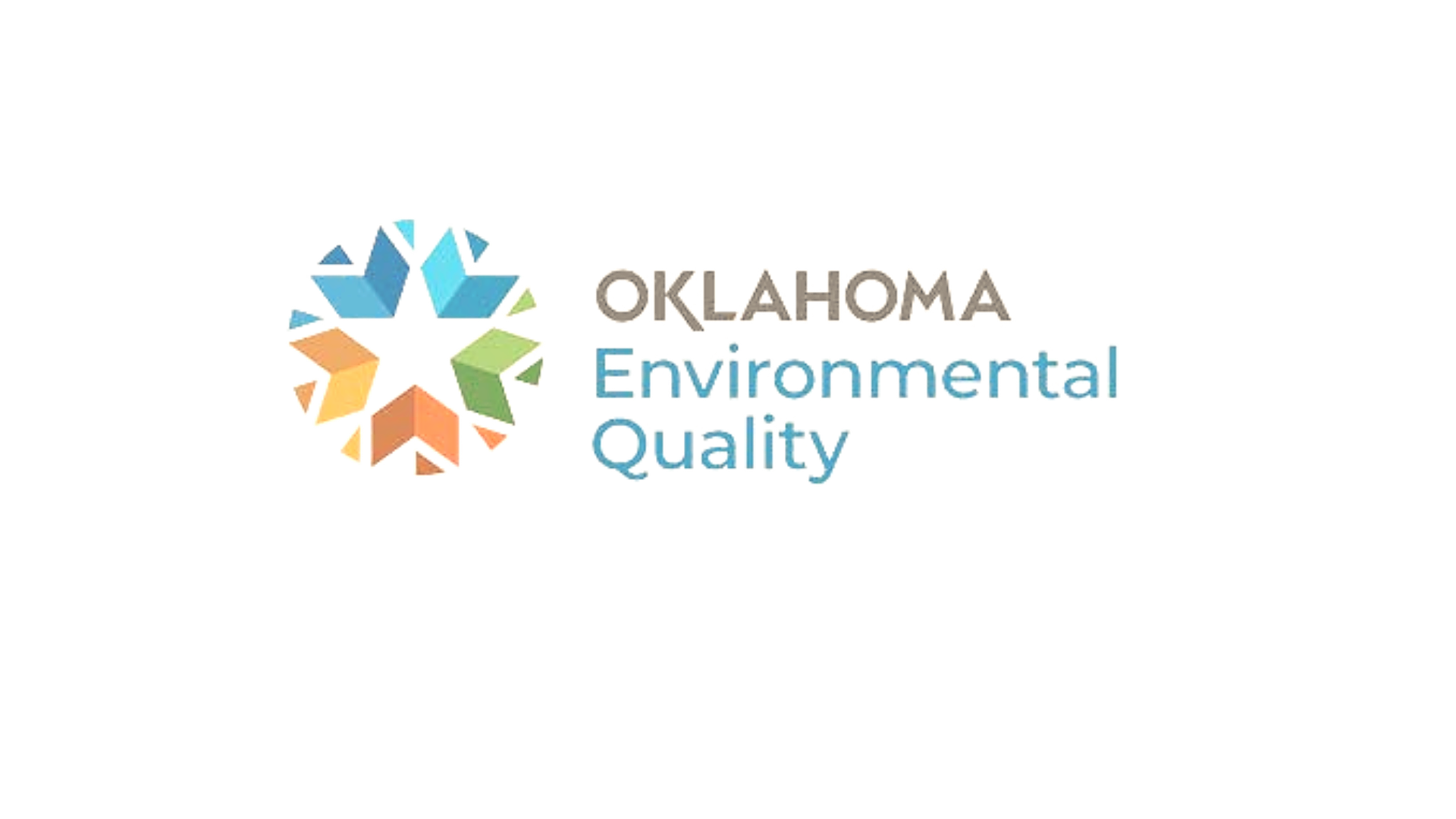 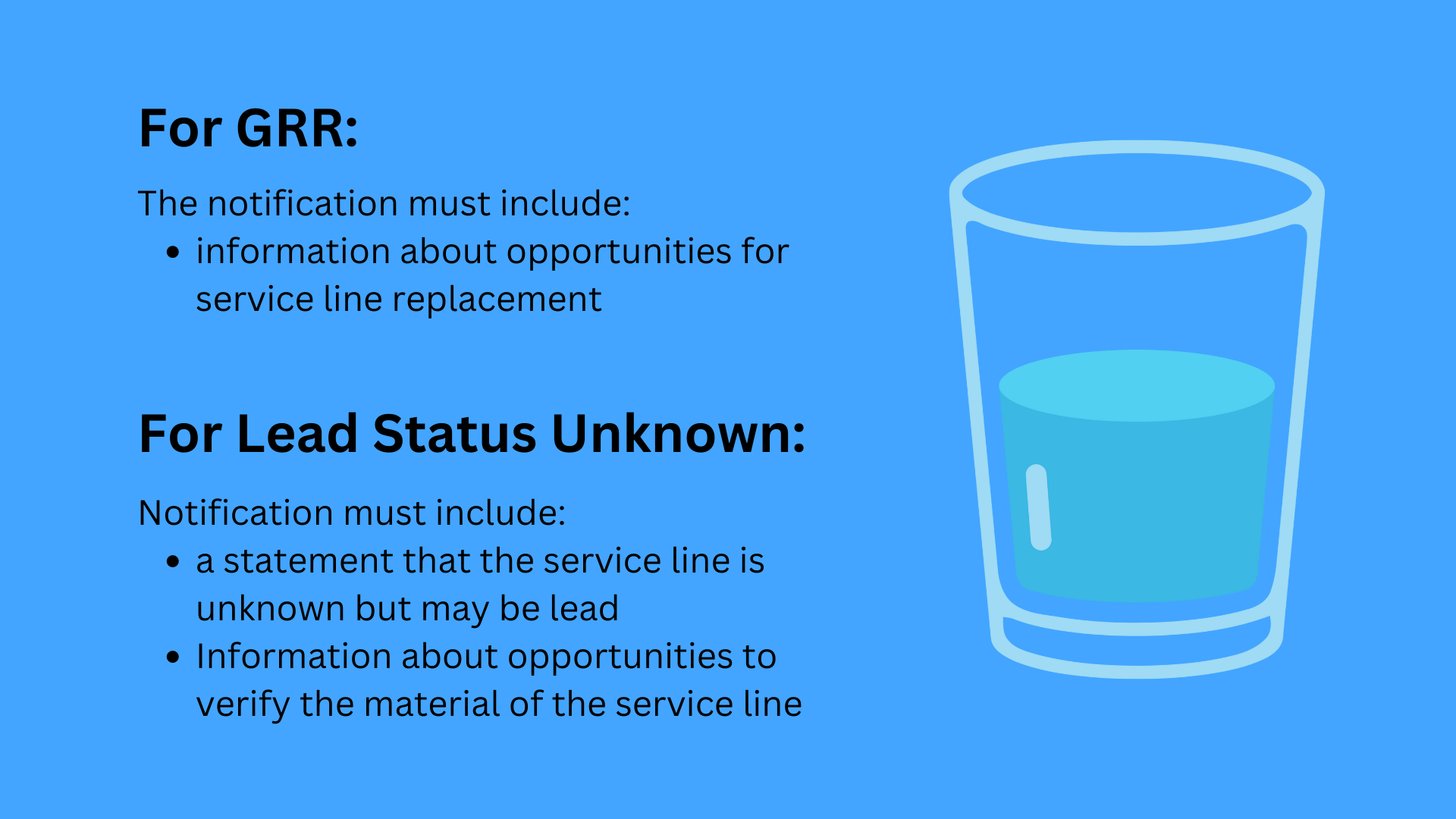 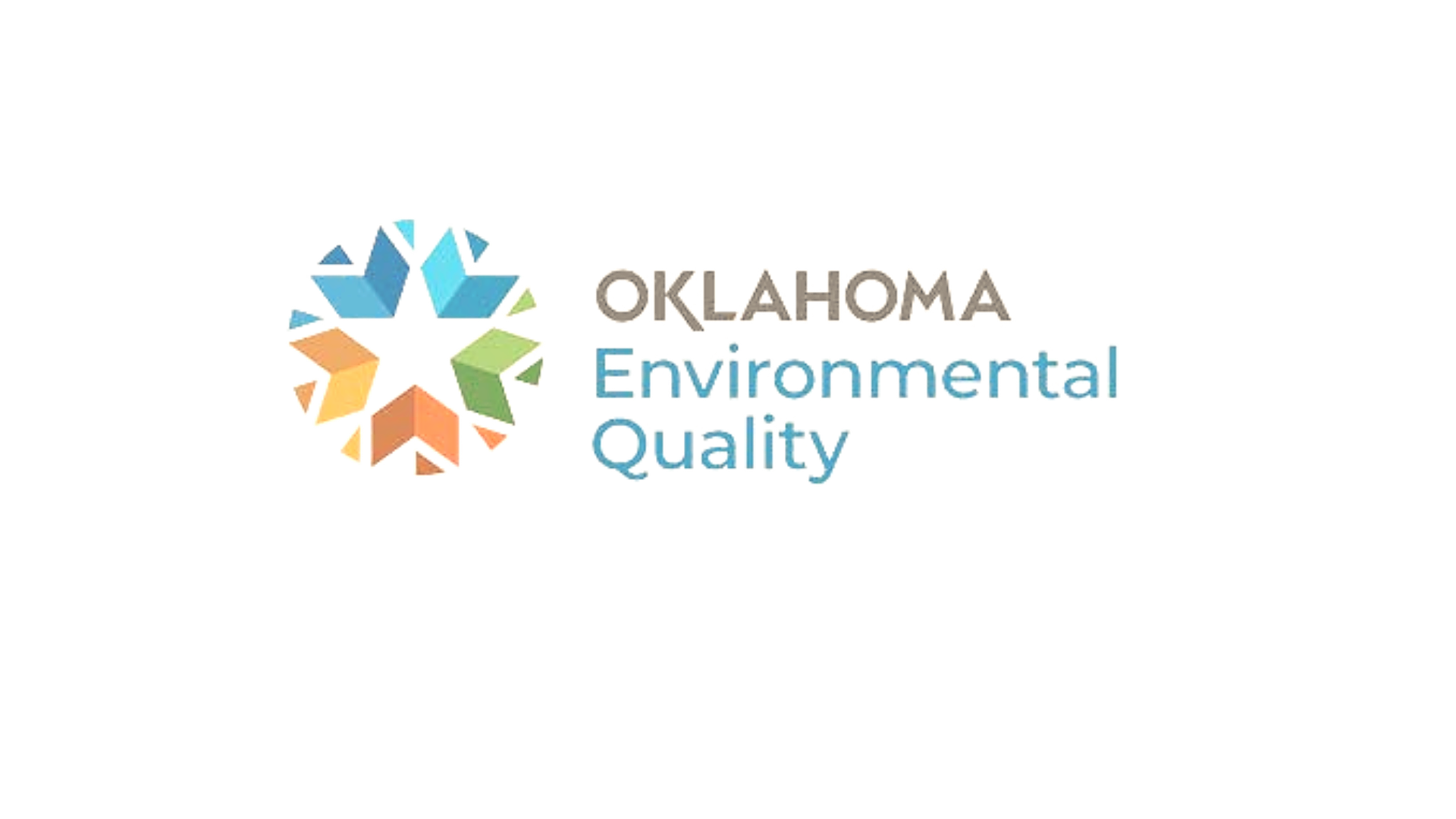 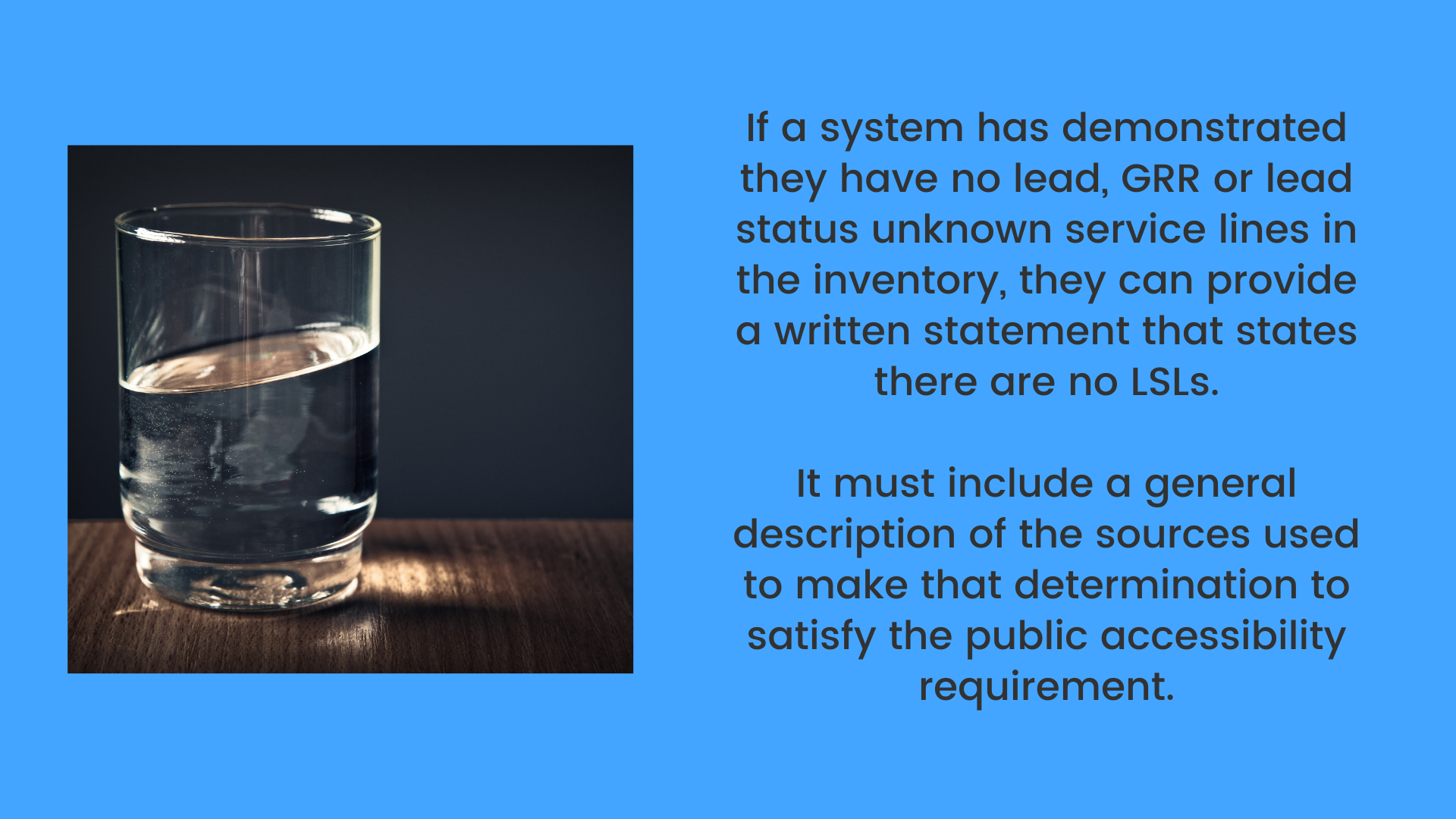 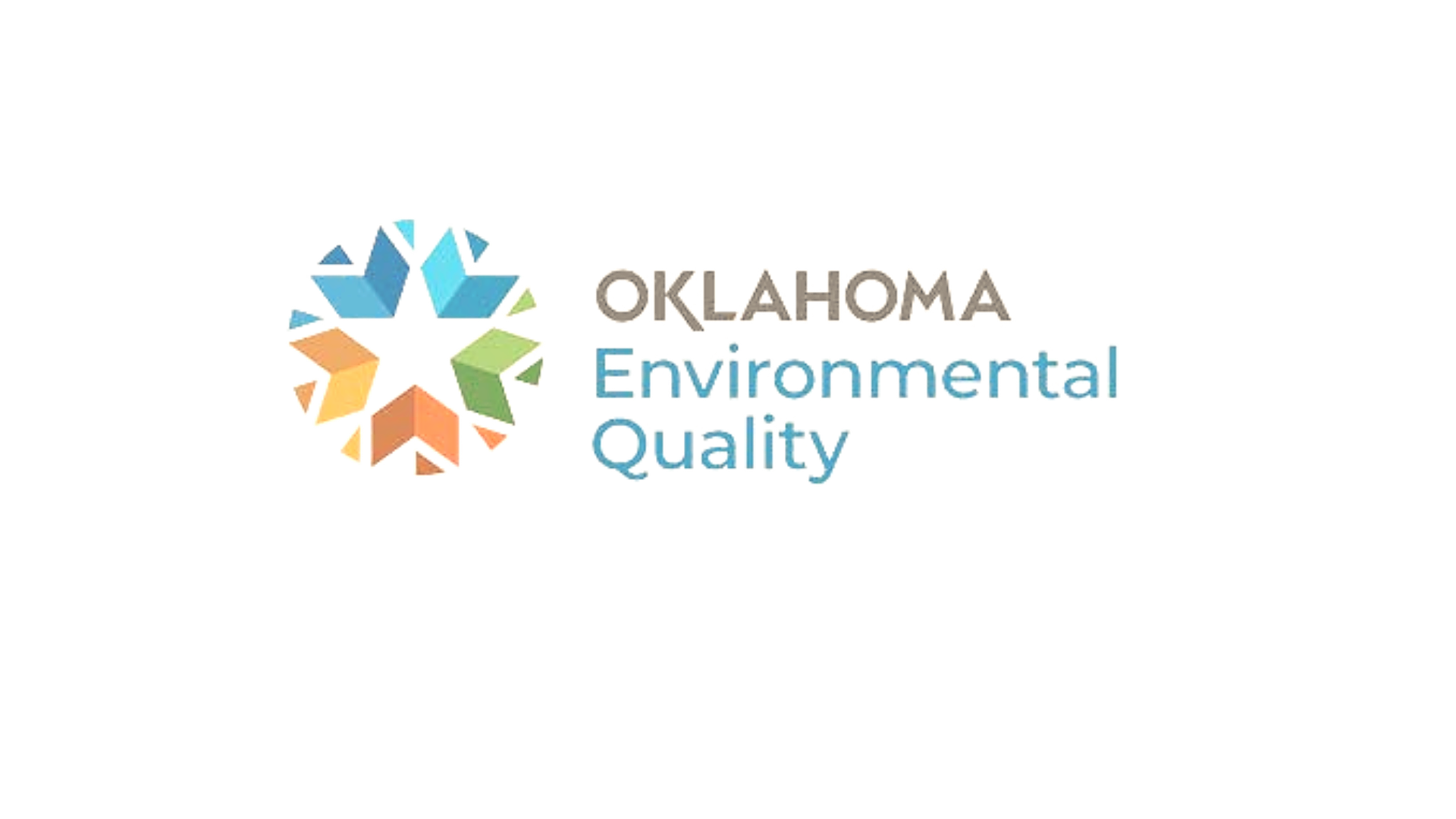 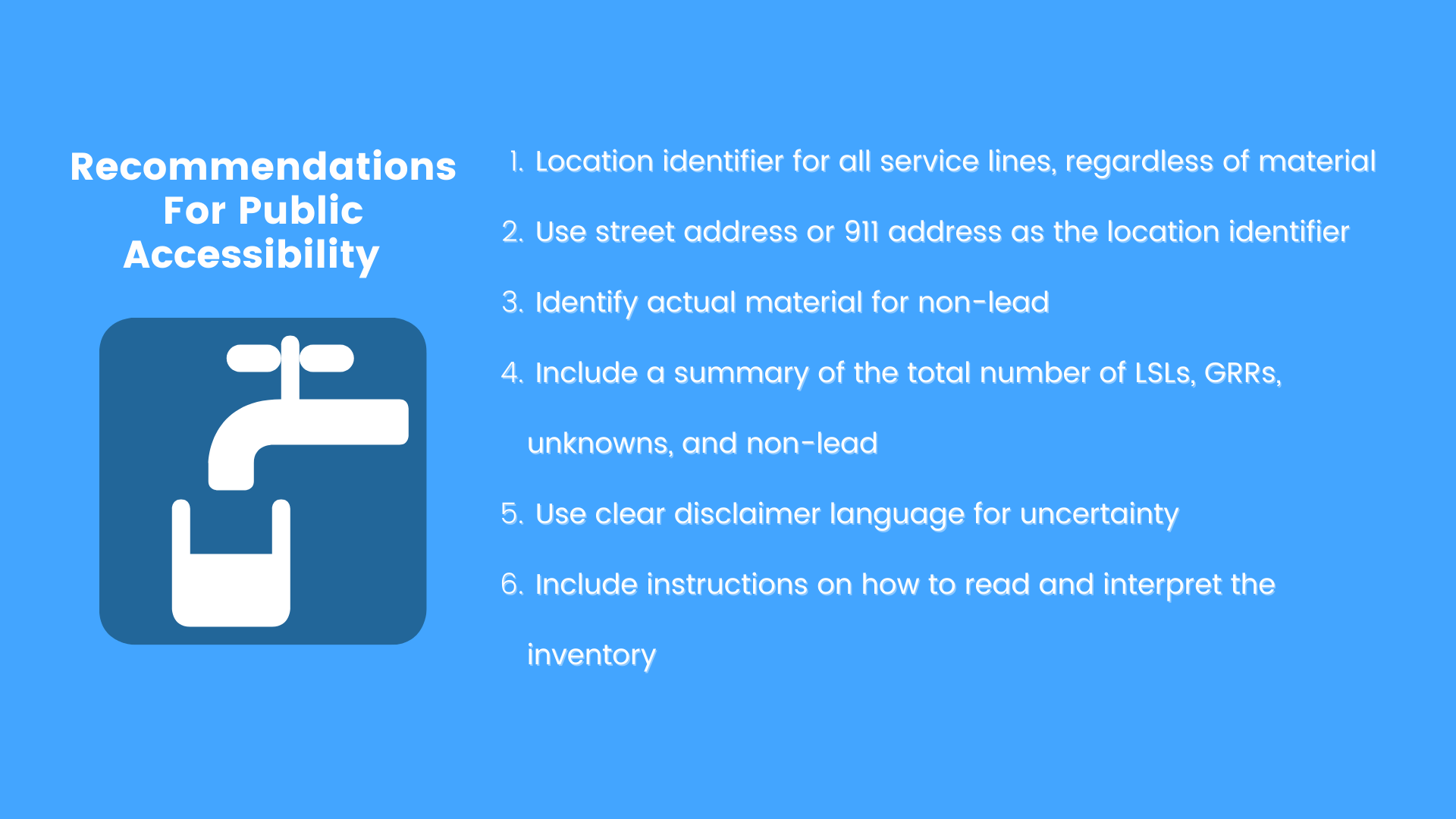 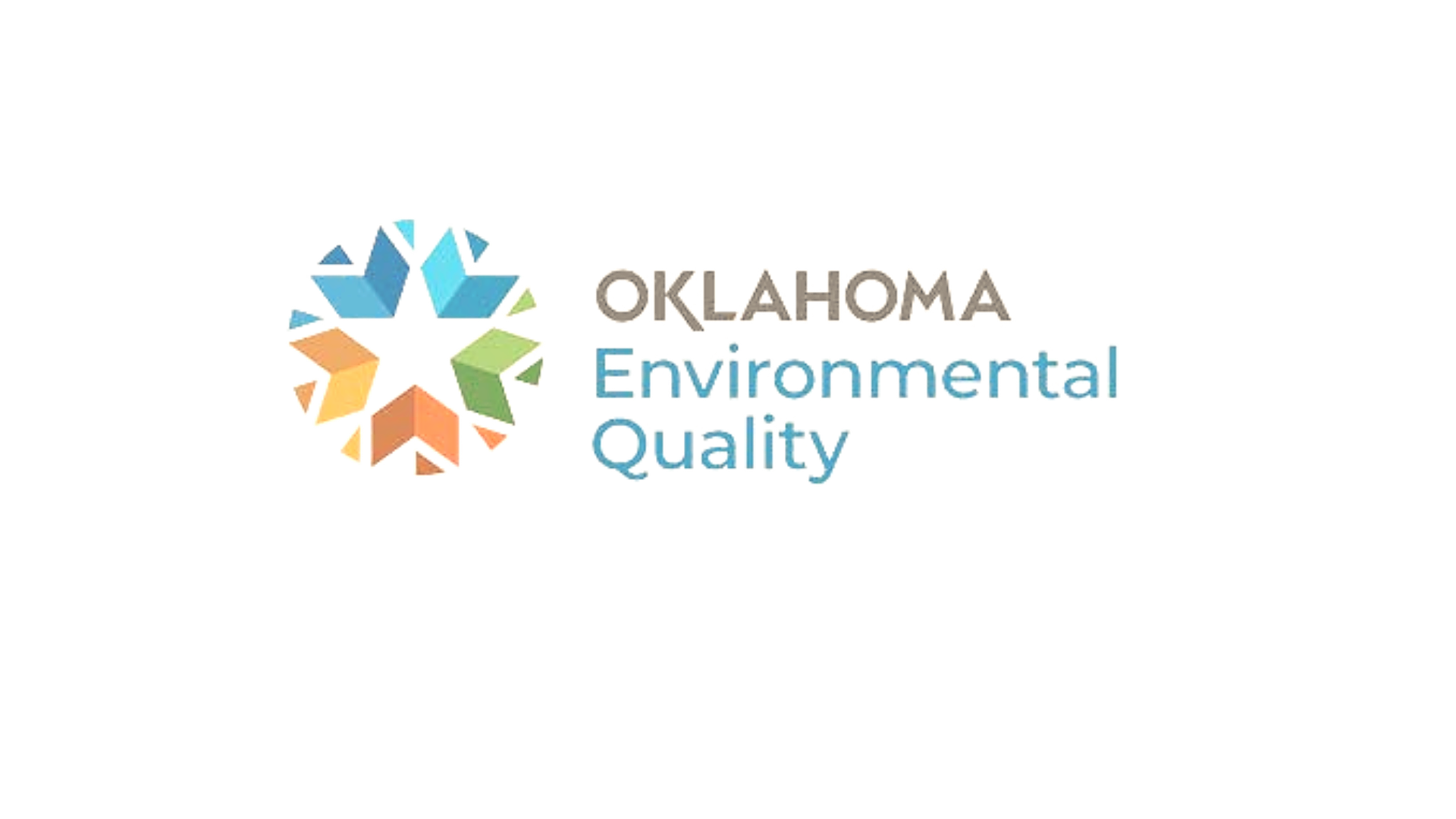 [Speaker Notes: Recommendations on what to include from the inventory that is made public]
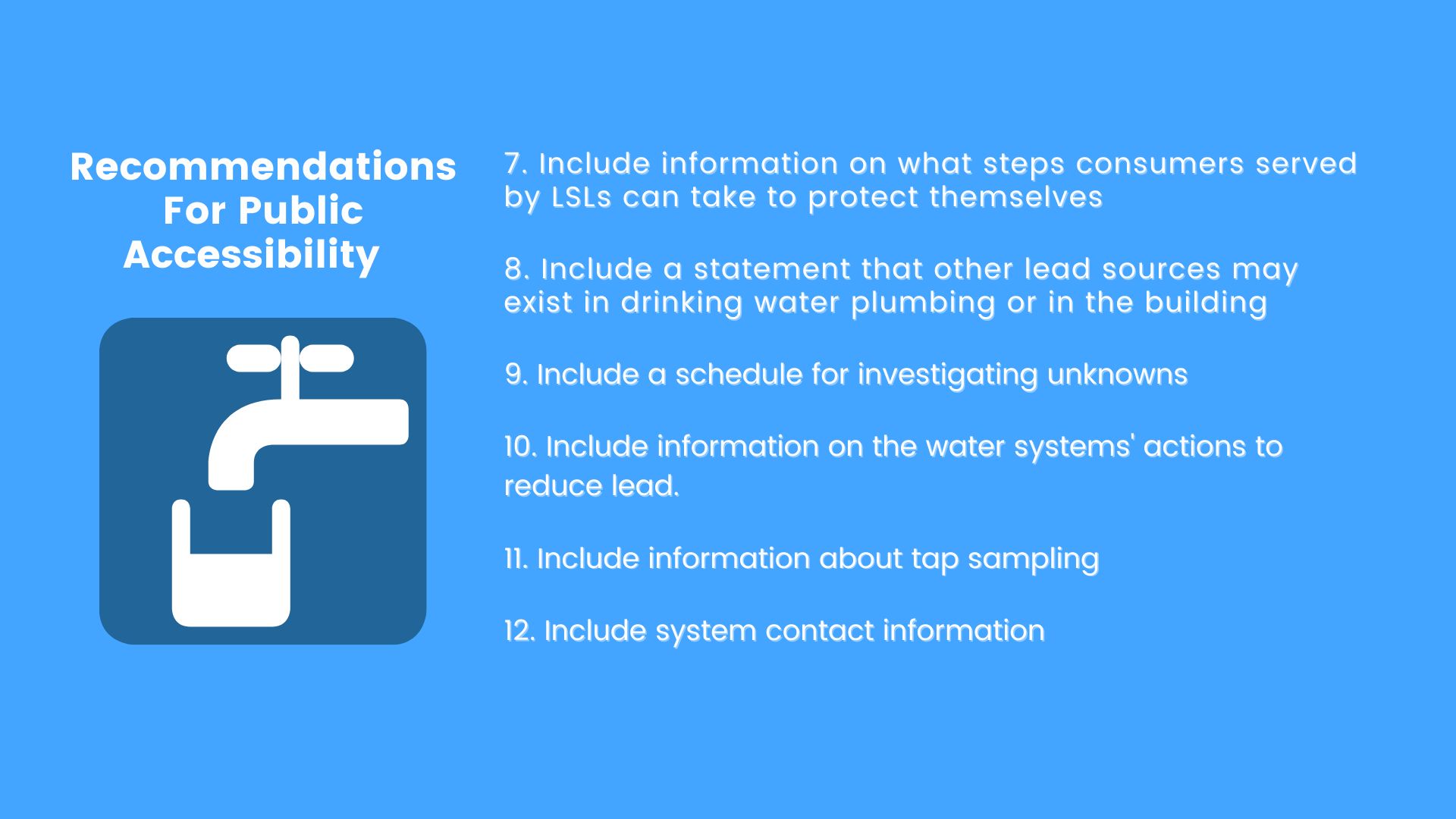 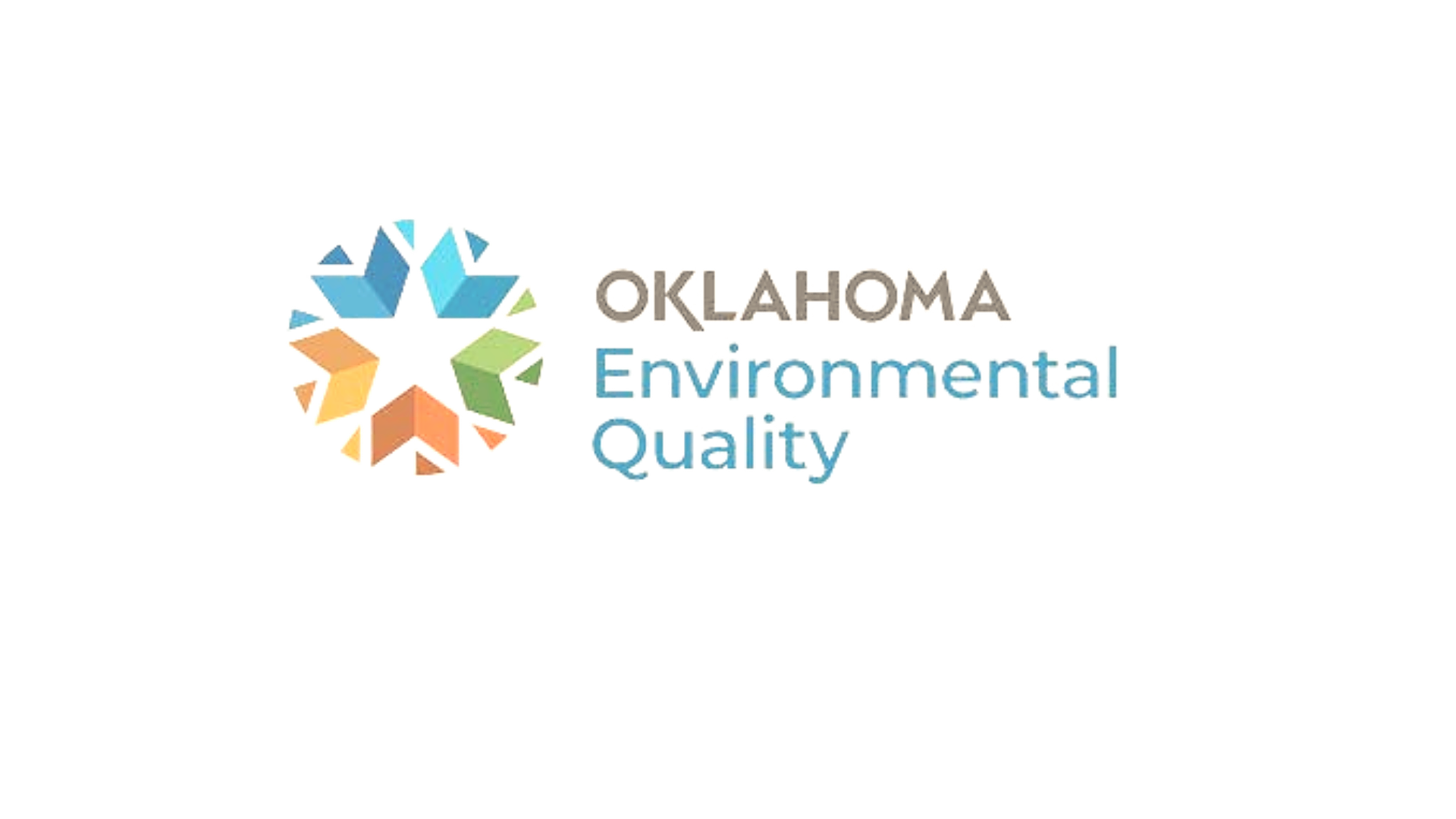 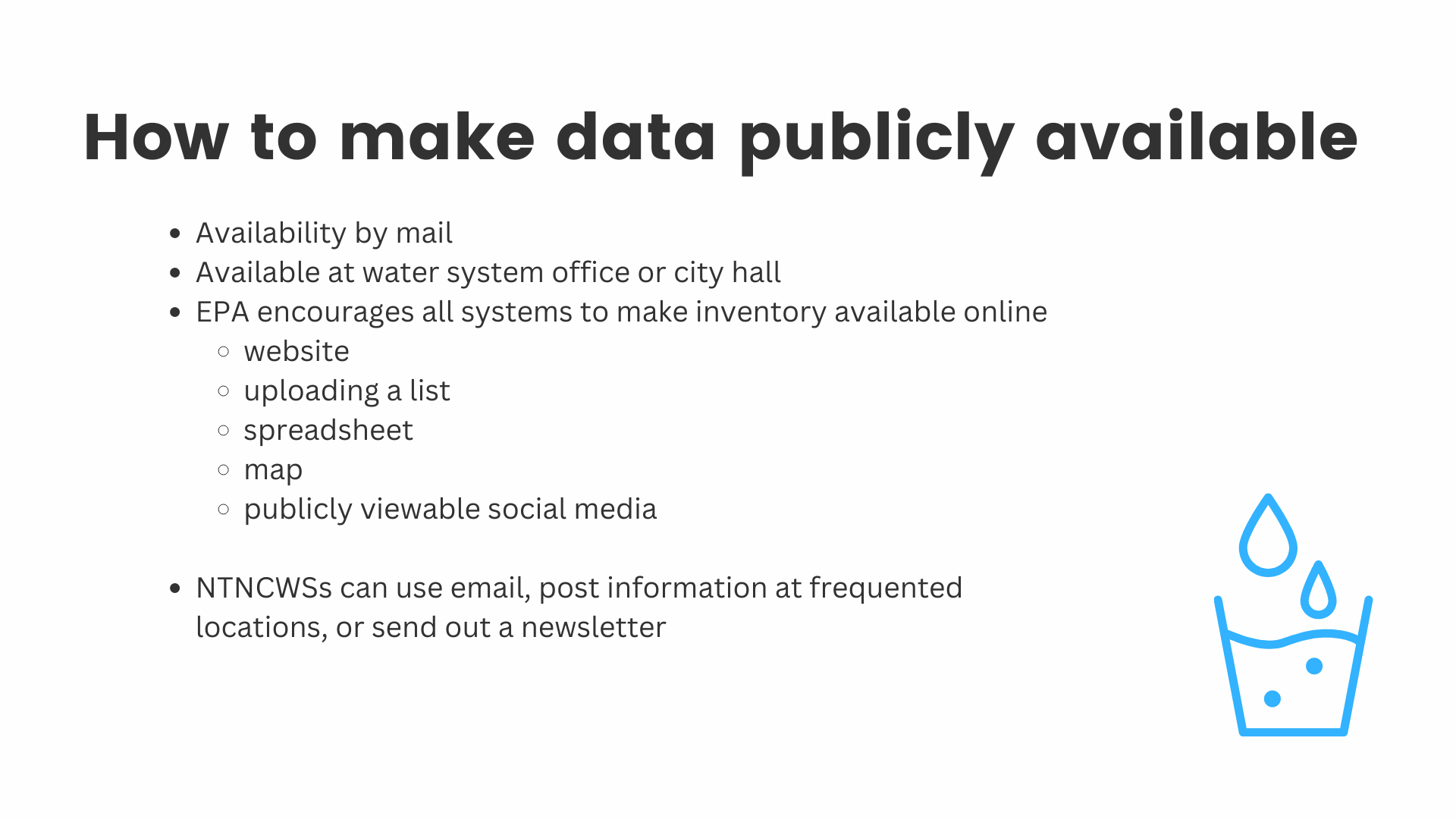 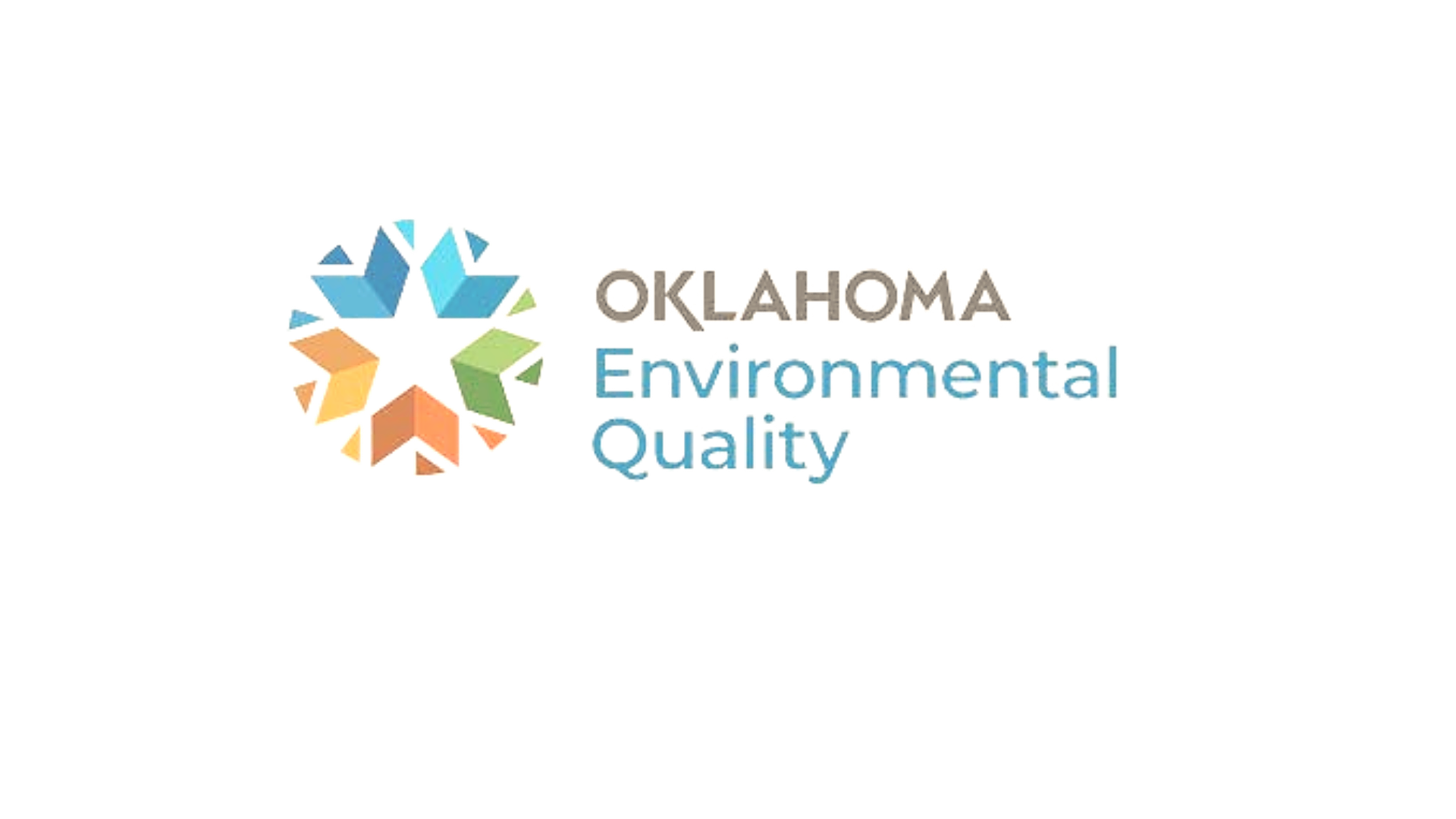 [Speaker Notes: Social media has be to available to anyone even if they don't have an account with the platform.]
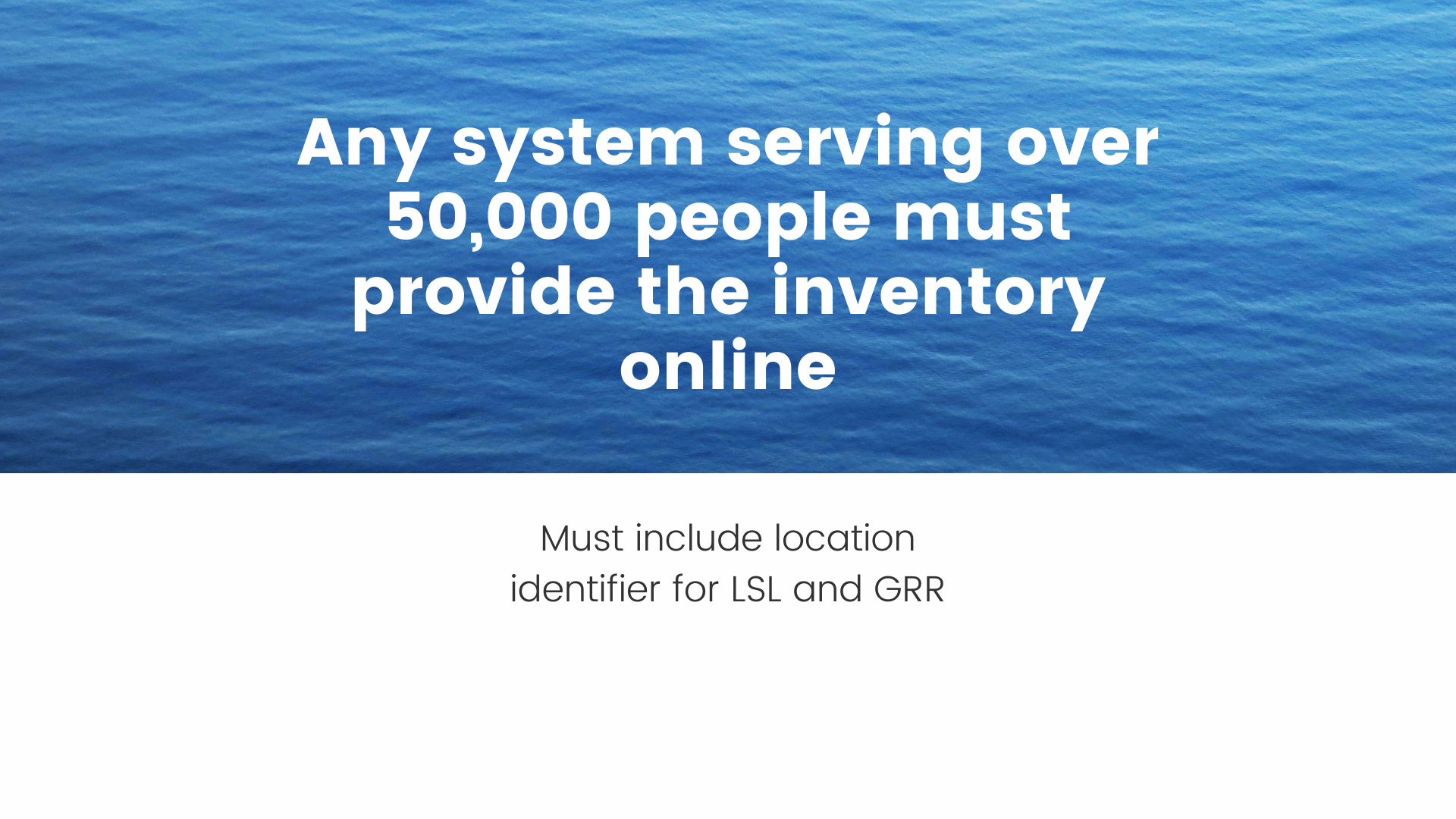 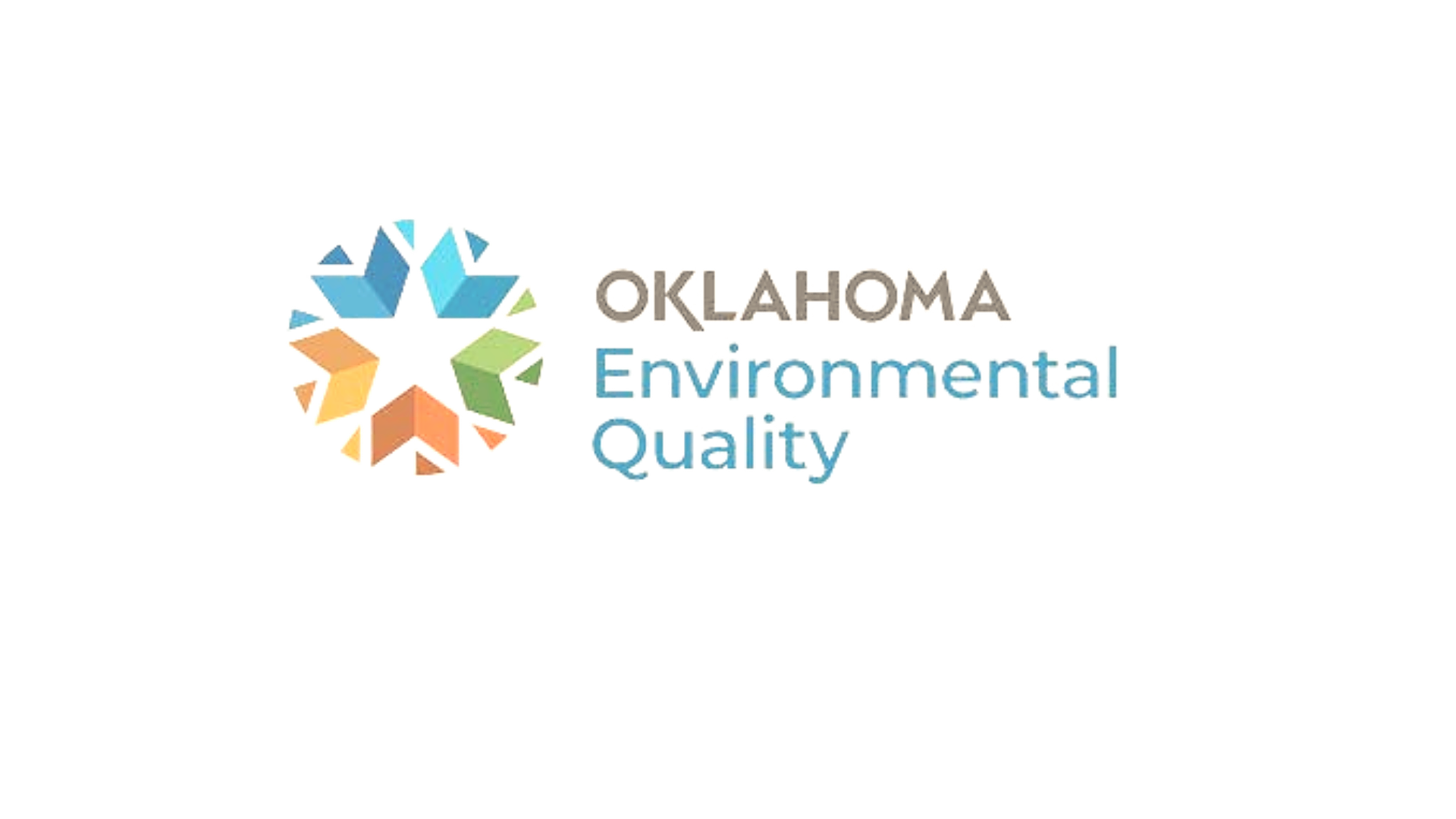 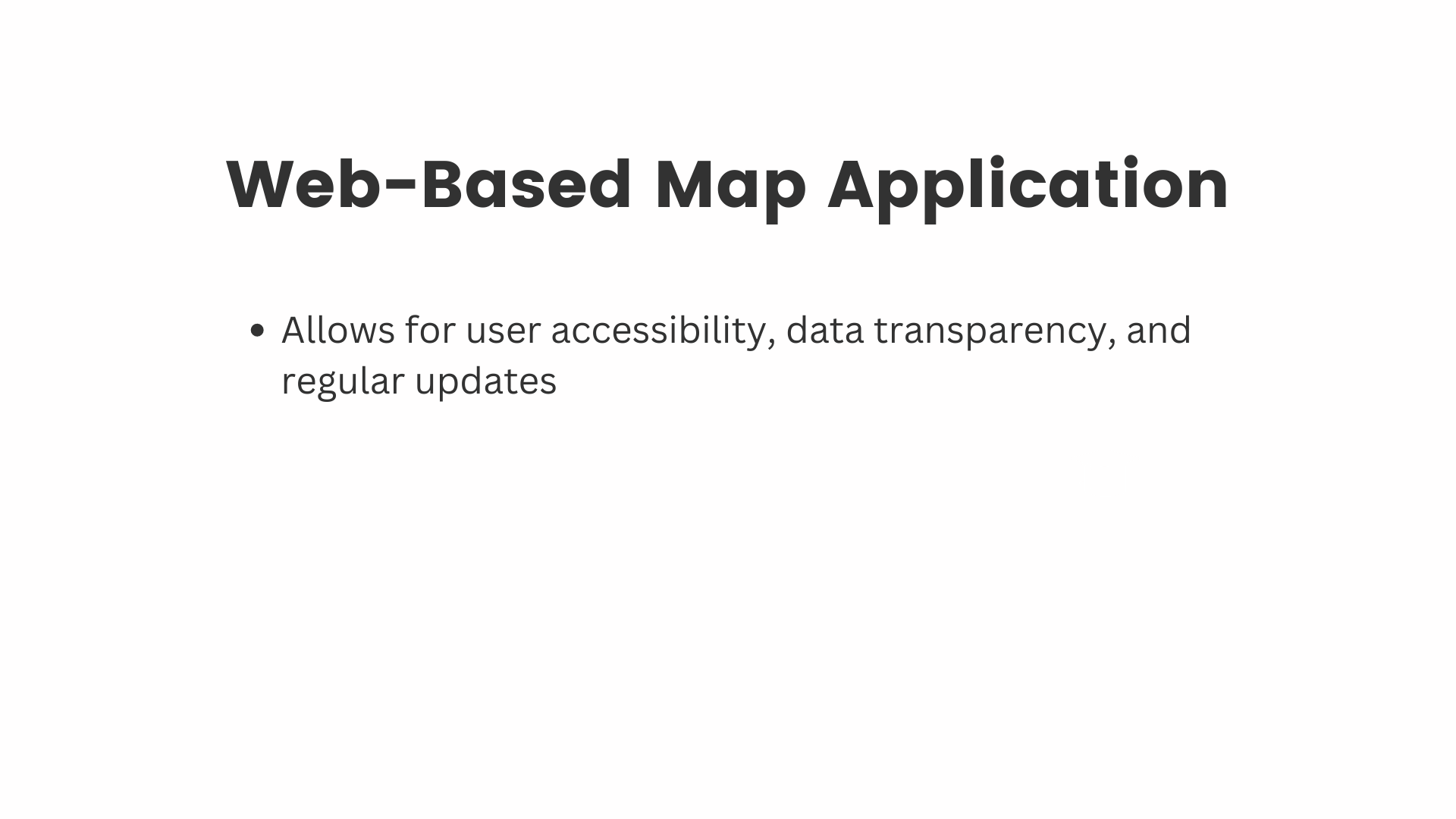 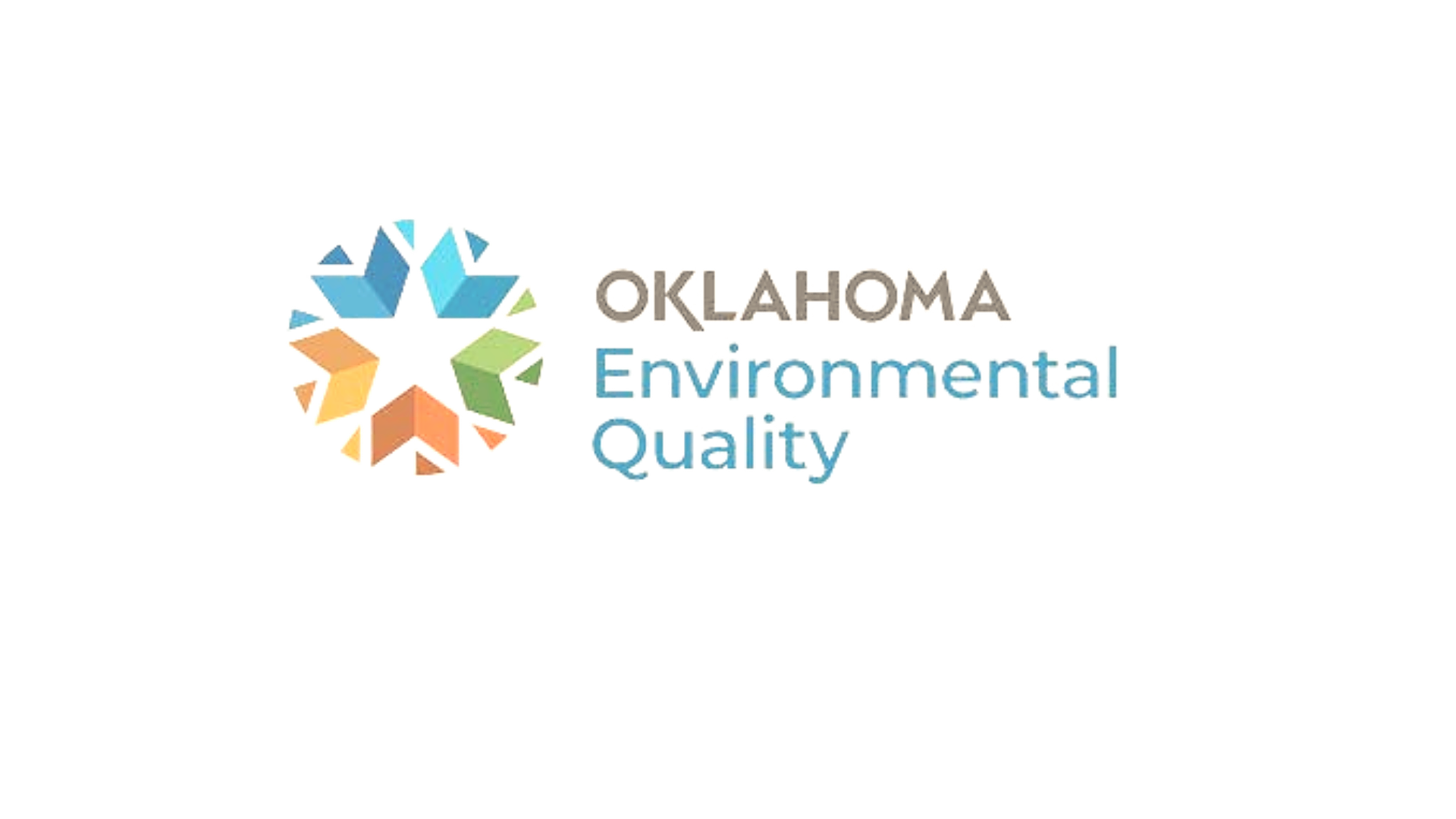 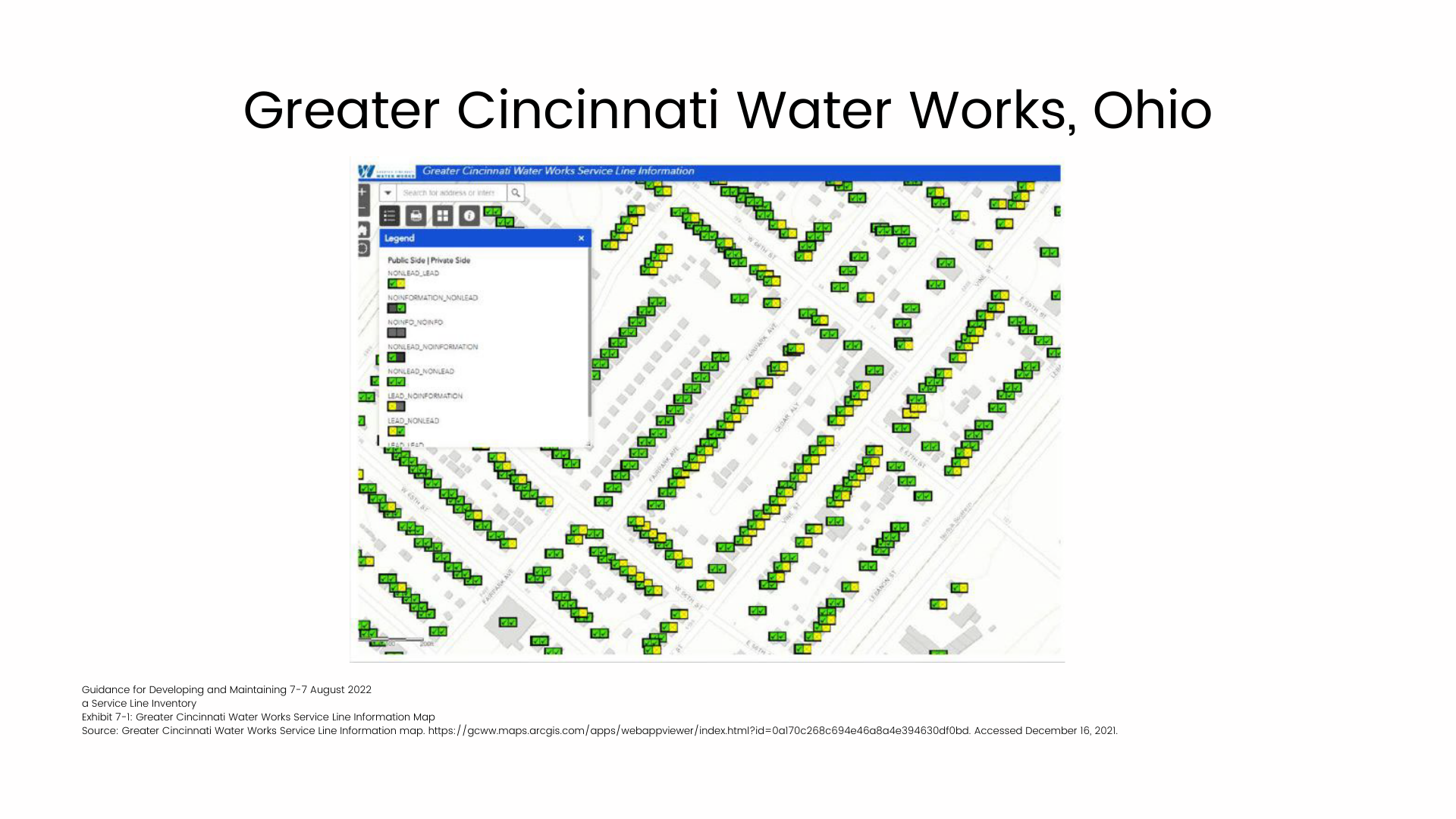 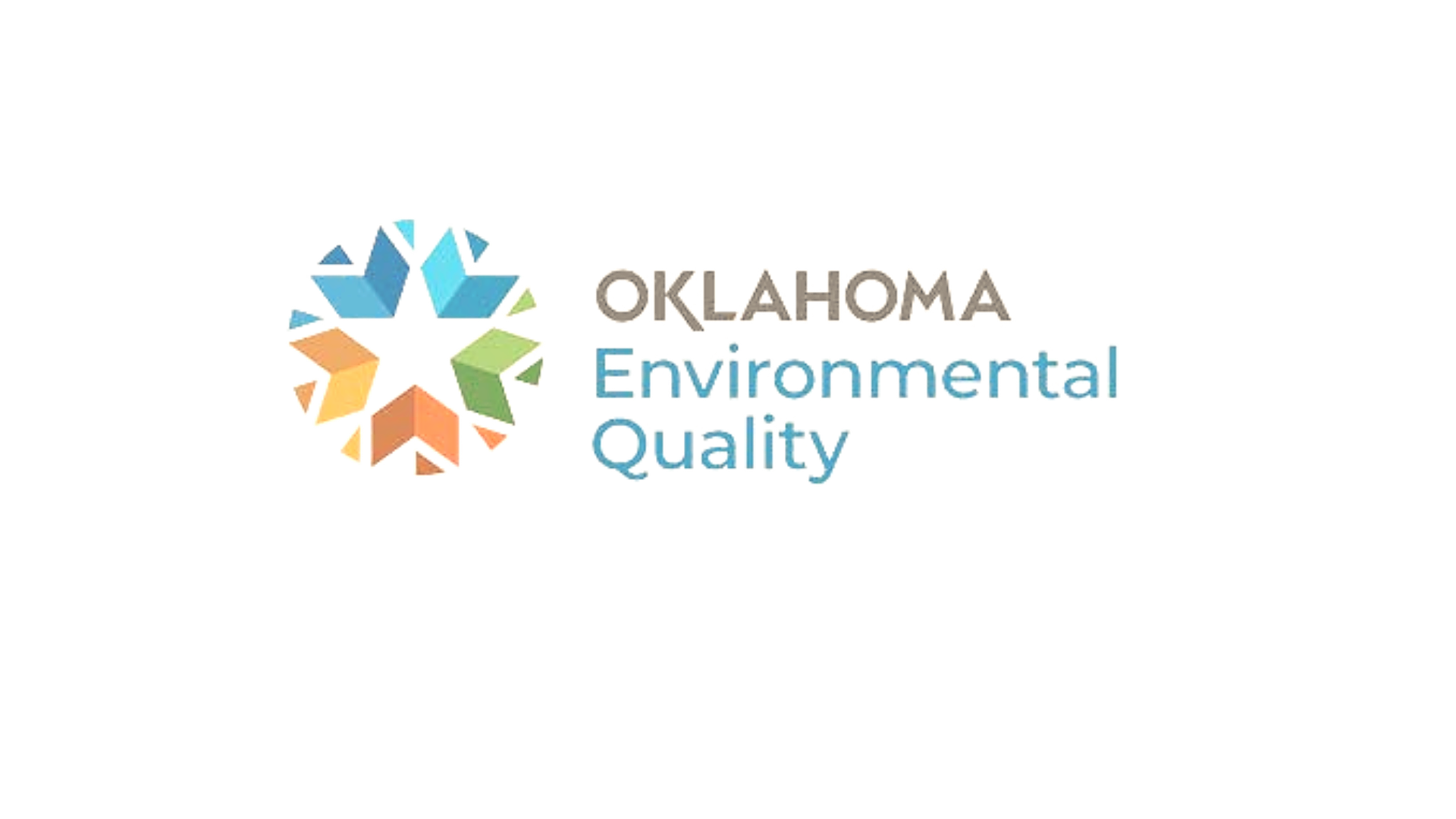 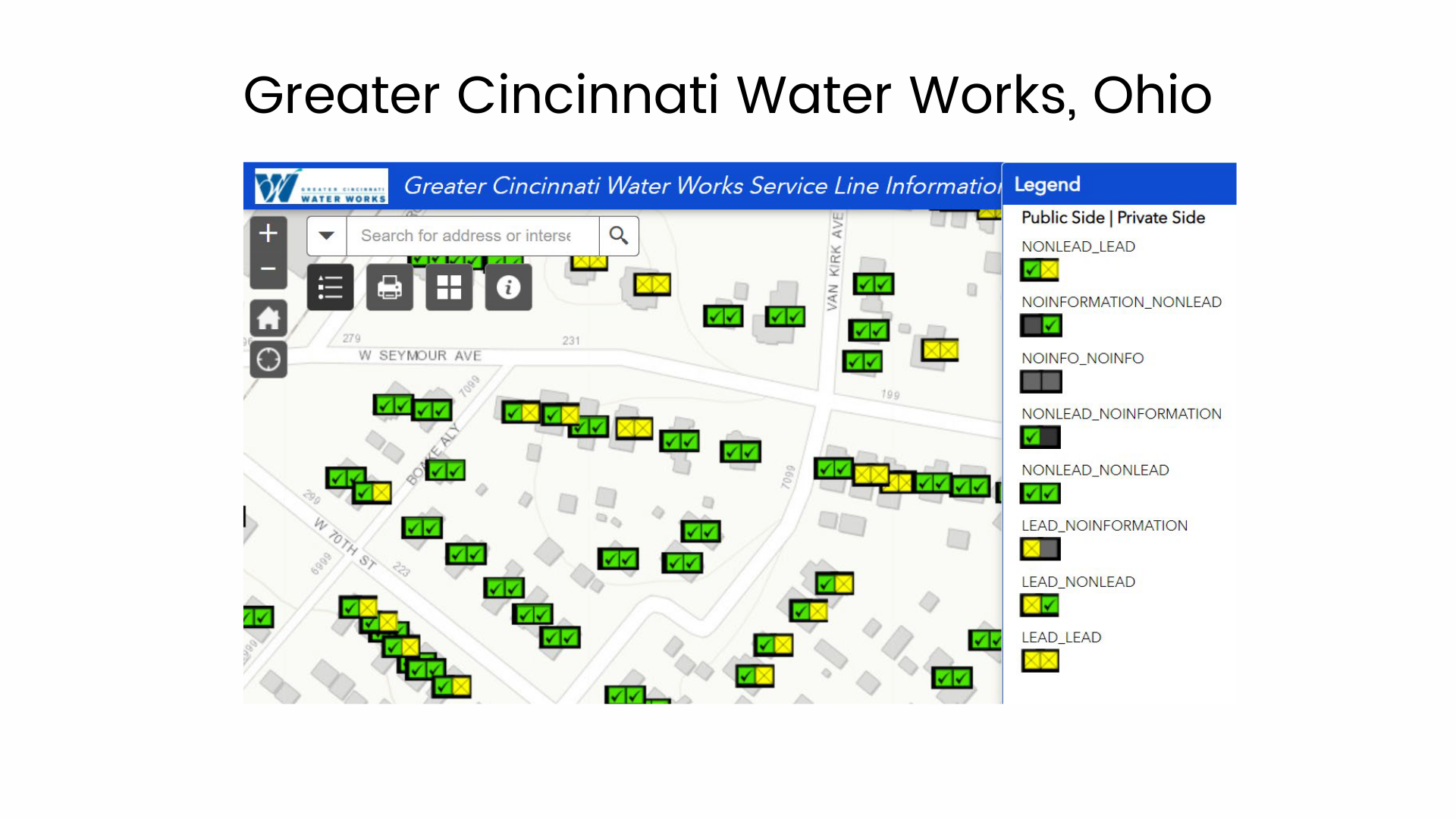 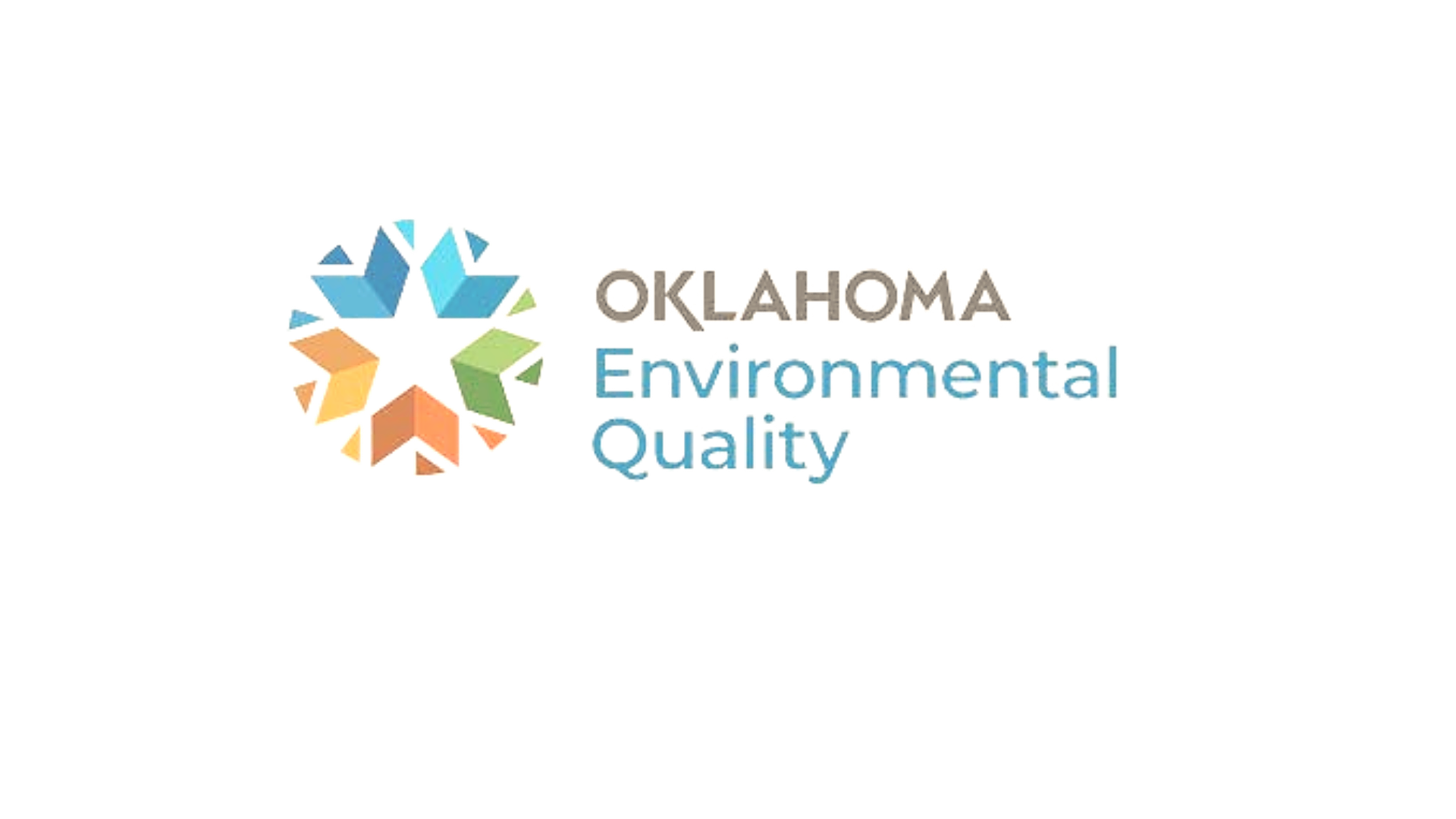 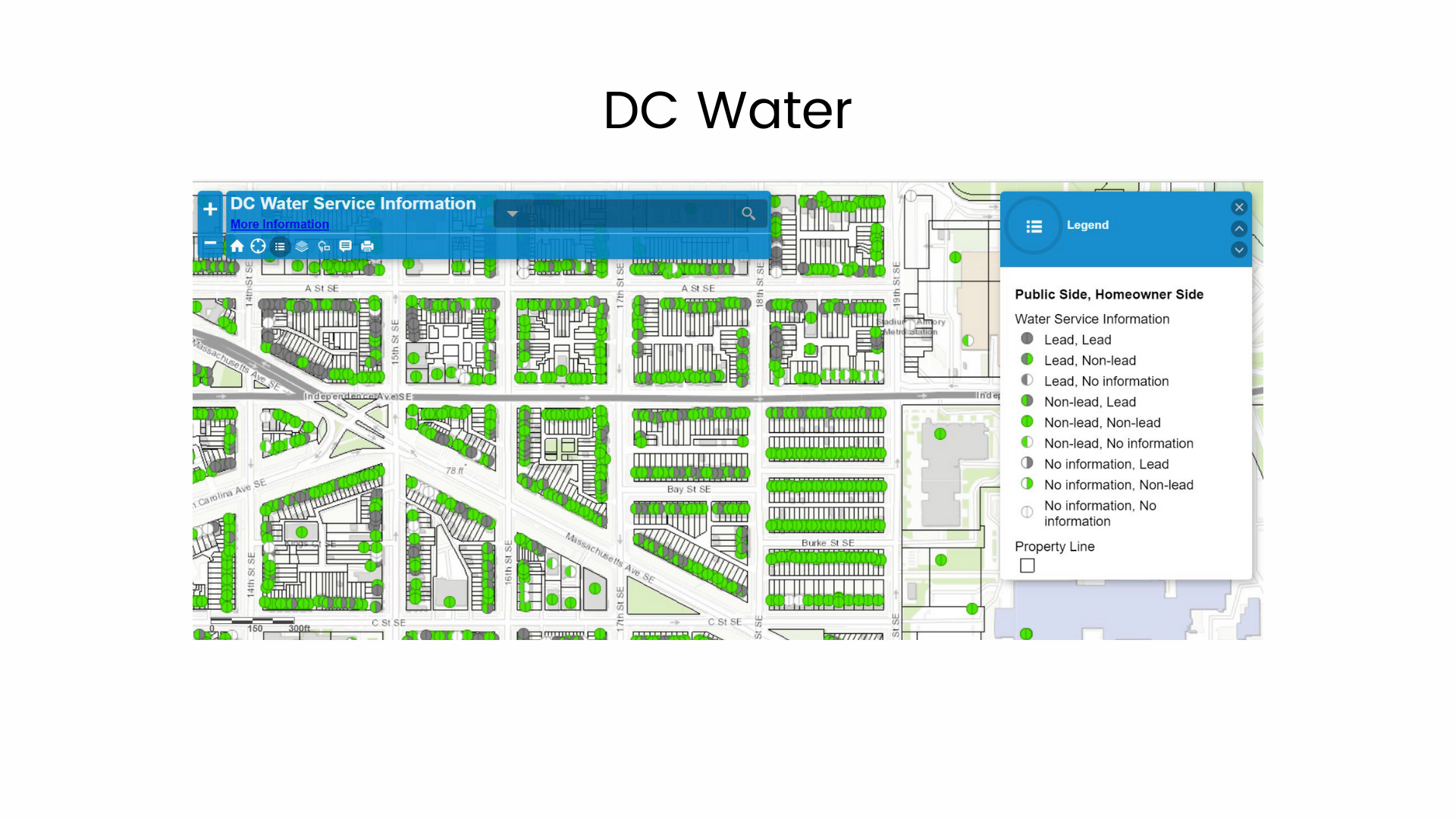 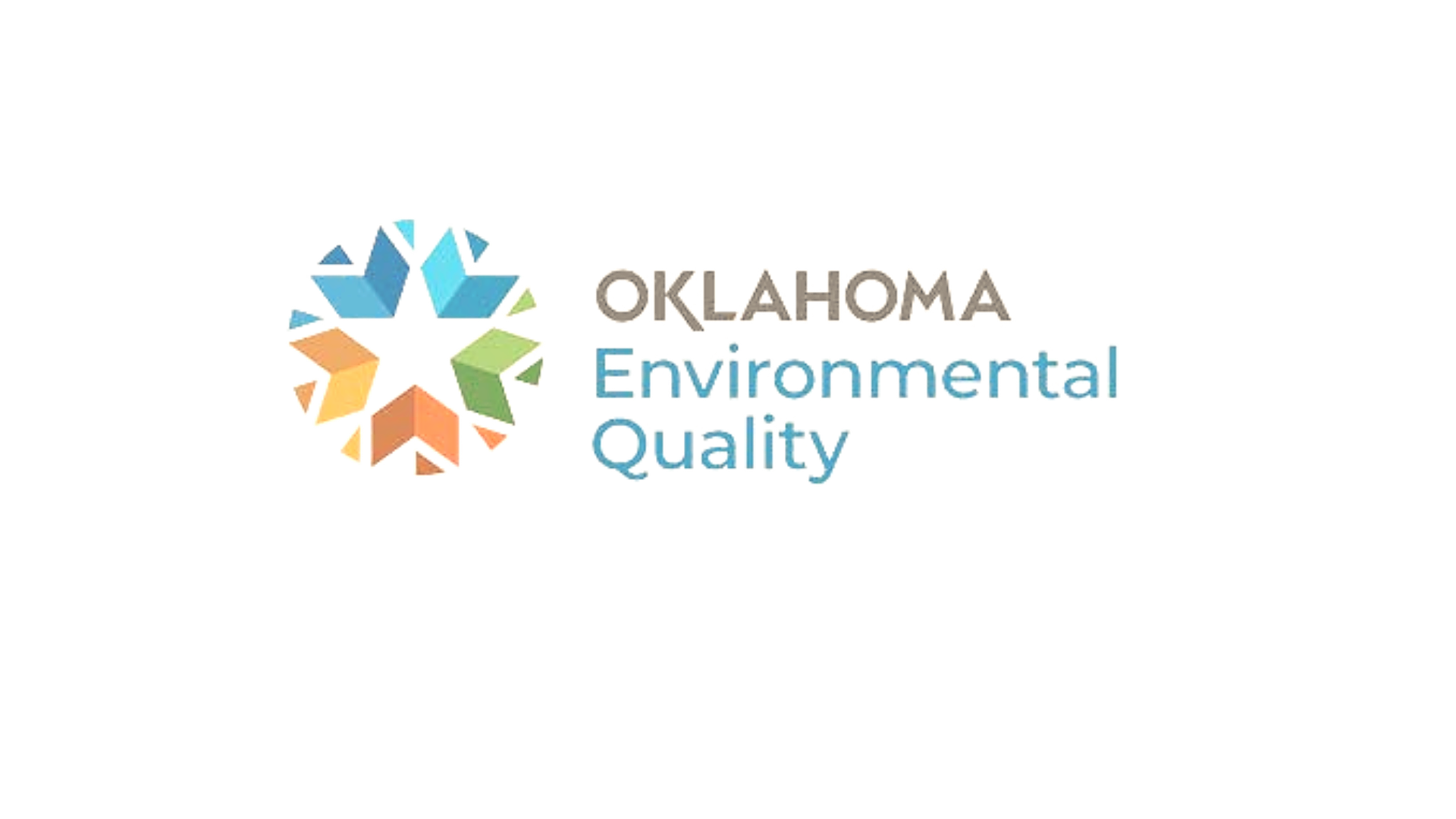 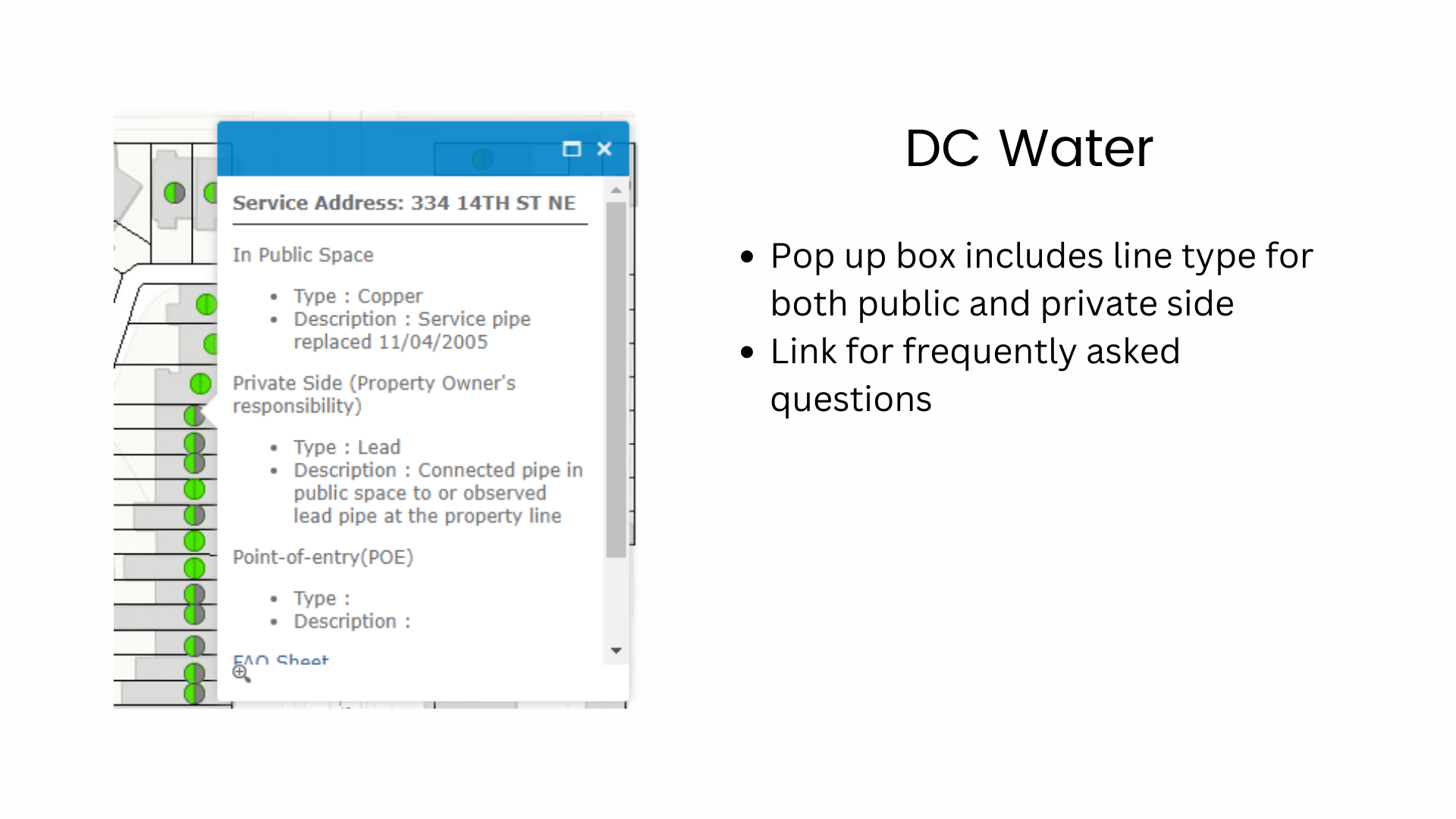 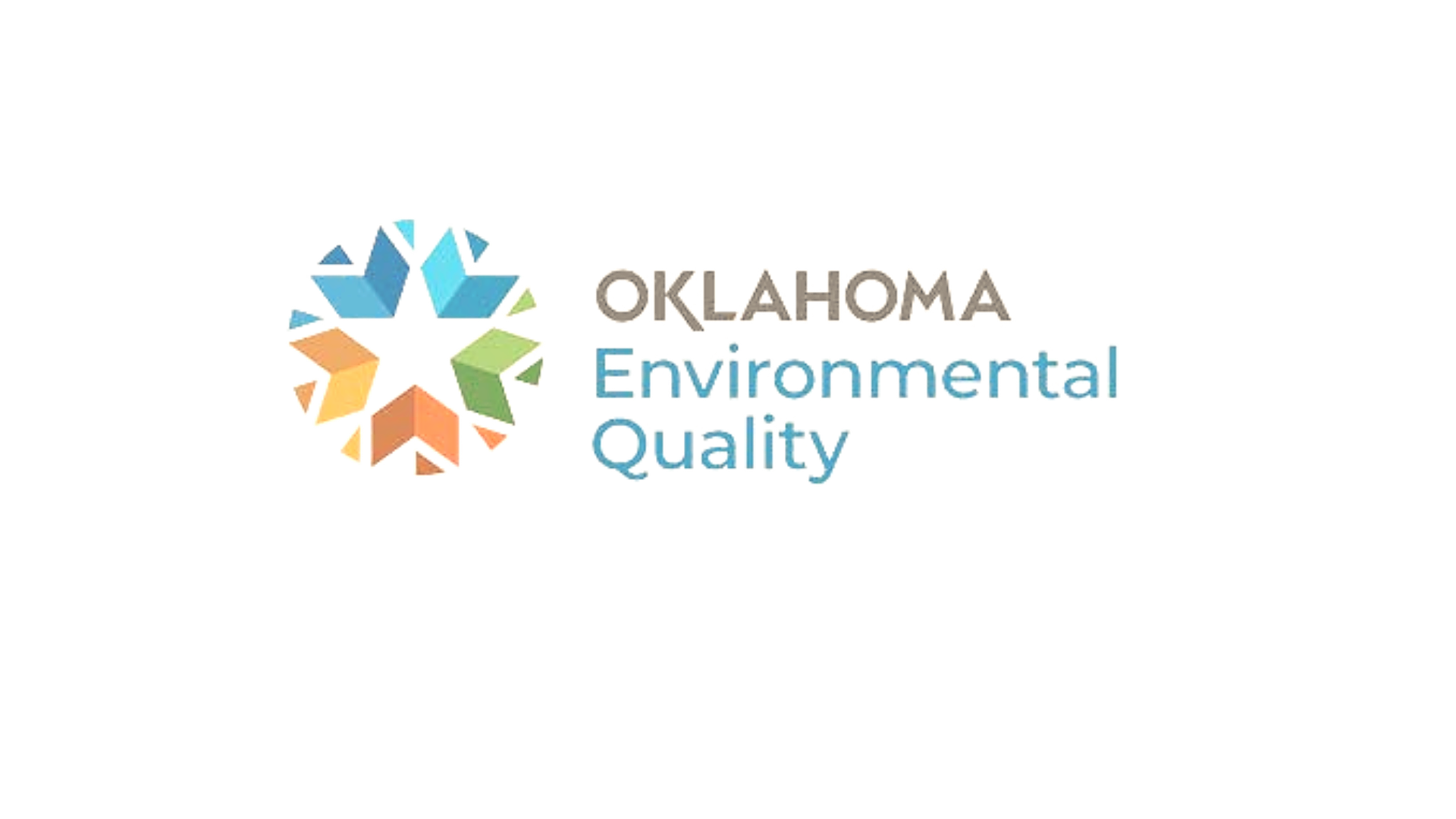 [Speaker Notes: Use Multiple Information Sources to Develop the Inventory. GCWW used a variety of records to initially build the inventory and then verified and improved accuracy using a custom-built app as well as information provided by customers.
• Develop User-friendly Tools. It is important to ensure that public-facing tools are understandable by a range of users. Hiltner et al. (2019) found the GCWW map very comprehensible, especially in comparison to other similar tools. A visual, with clear legends can aid users’ understanding. Providing property-specific LSL information, distinguishing private- and public-side information, being clear about what is not known, and choosing legend colors and icons carefully, are all factors that can improve the usability and understandability of a tool.]
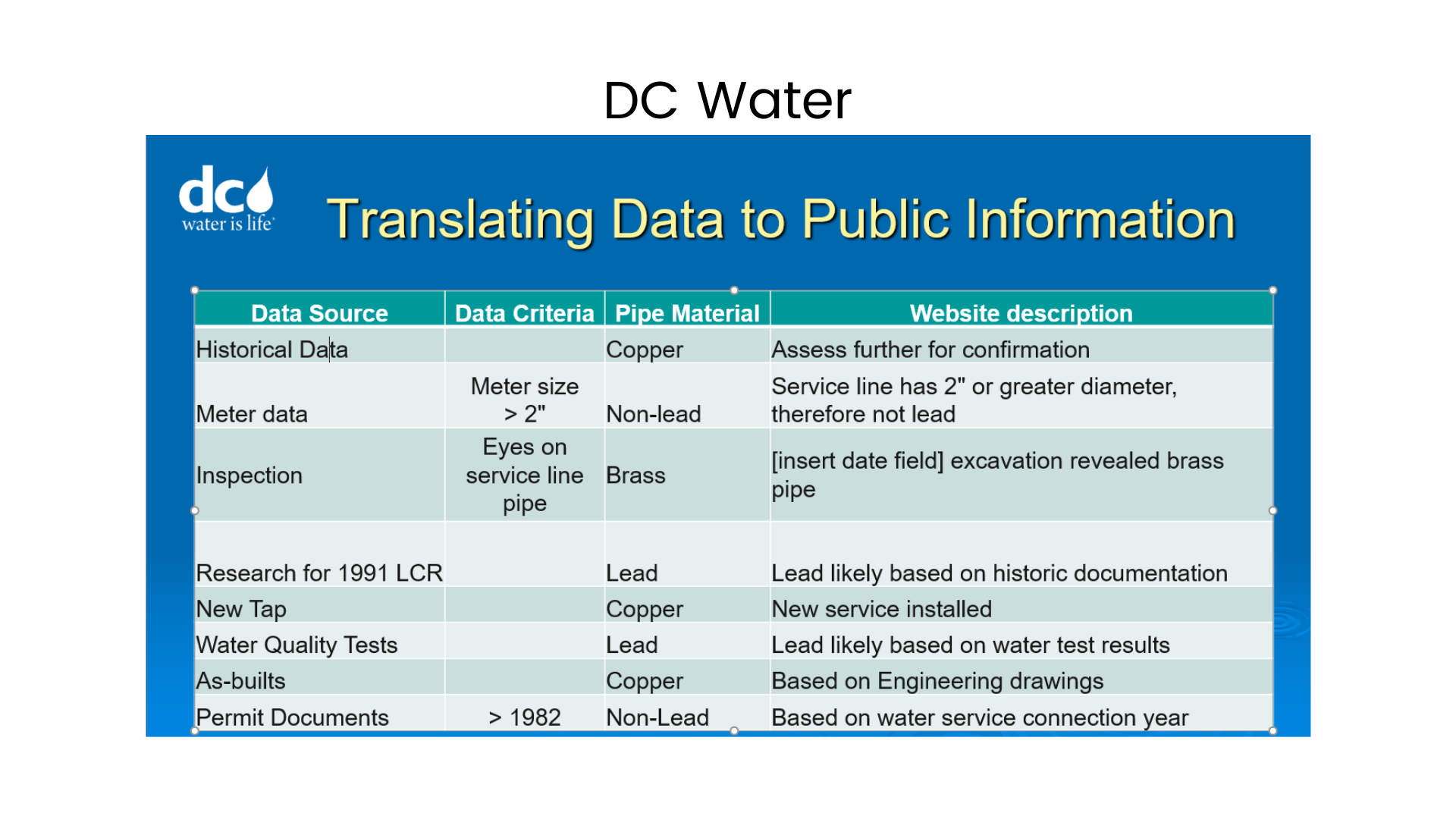 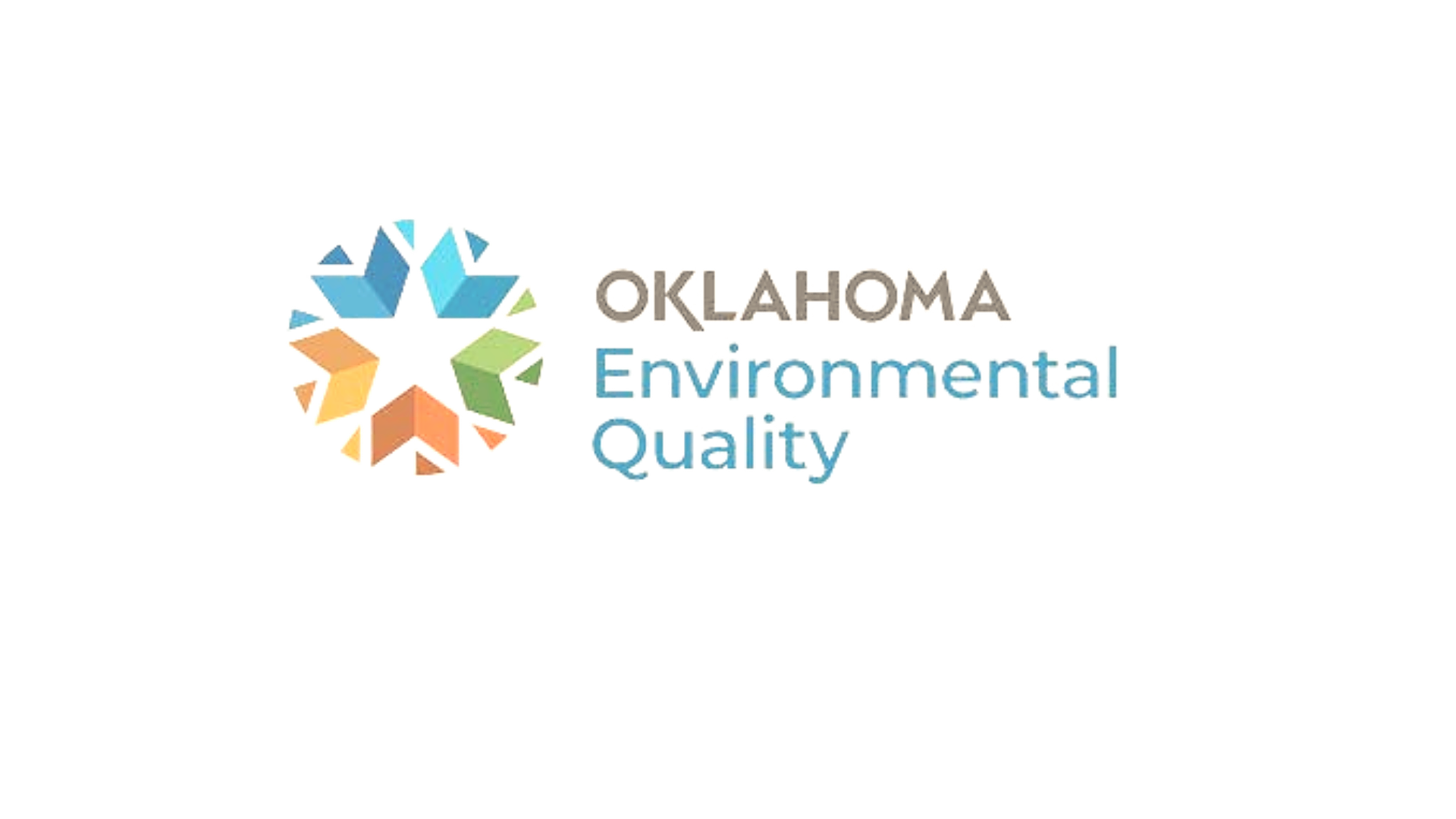 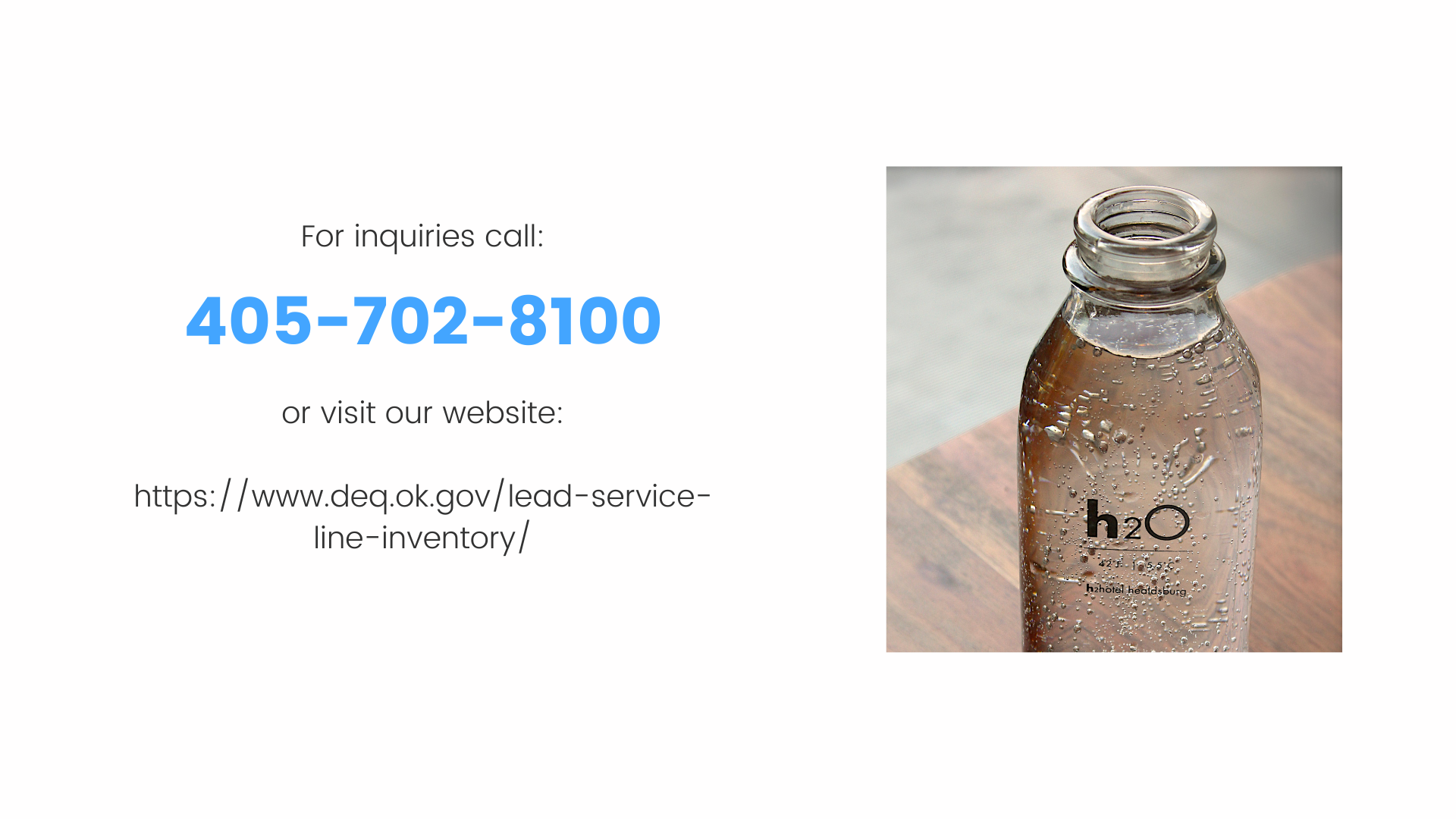 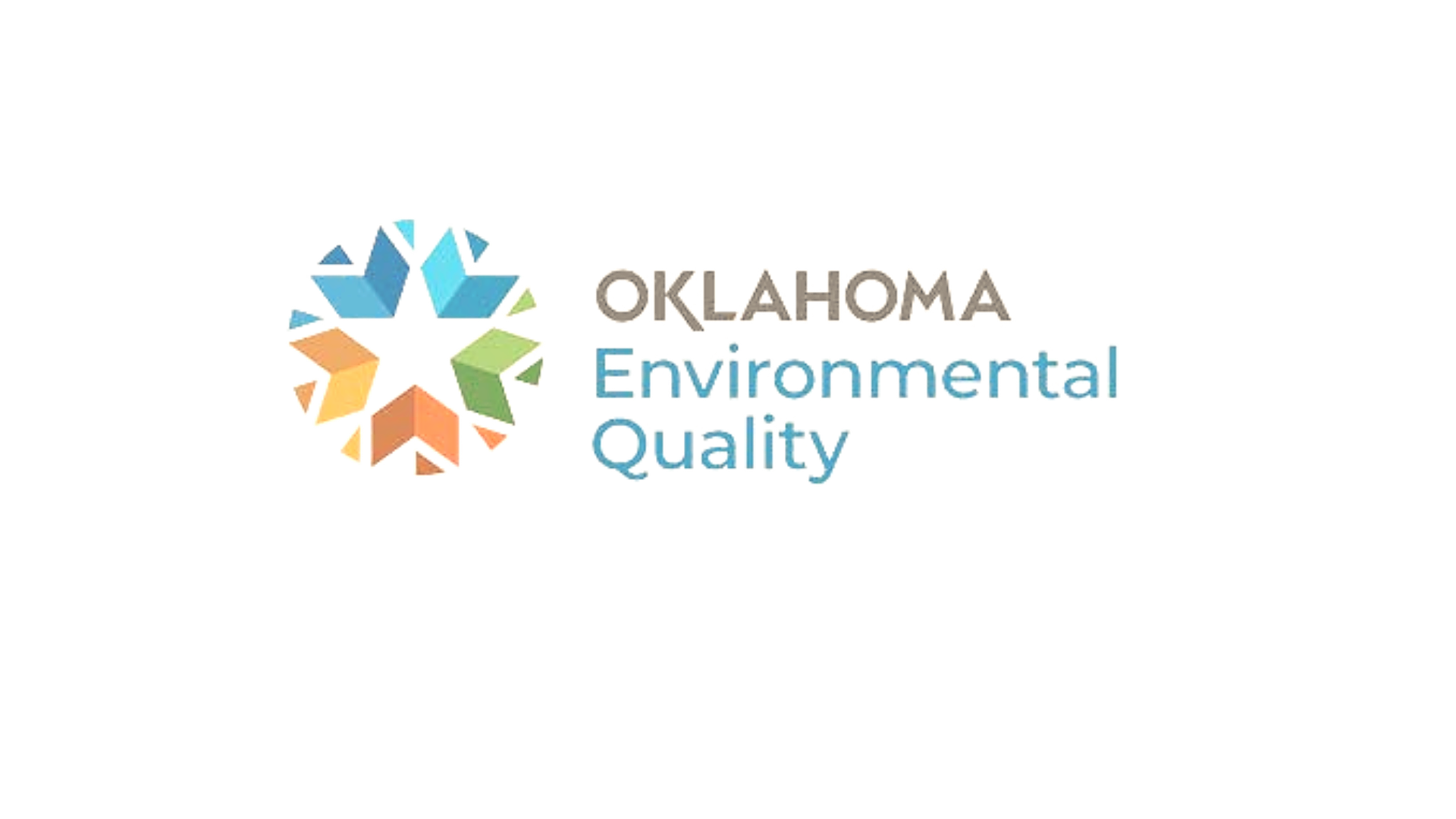 Questions?
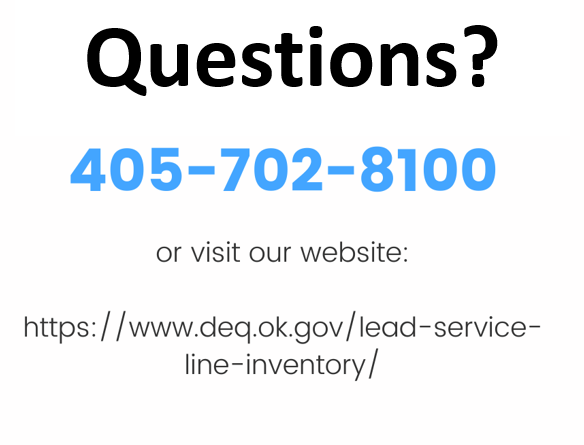 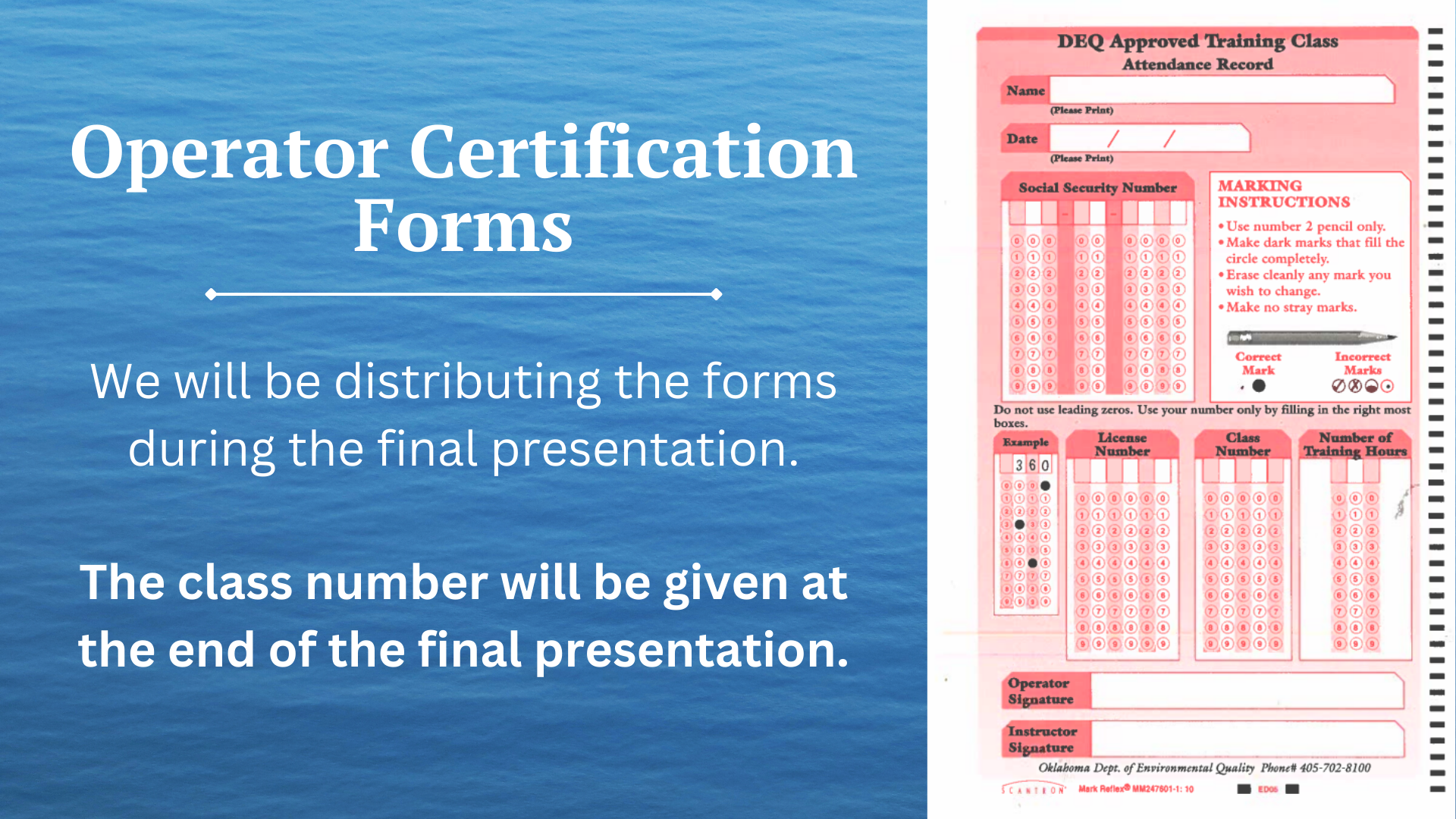 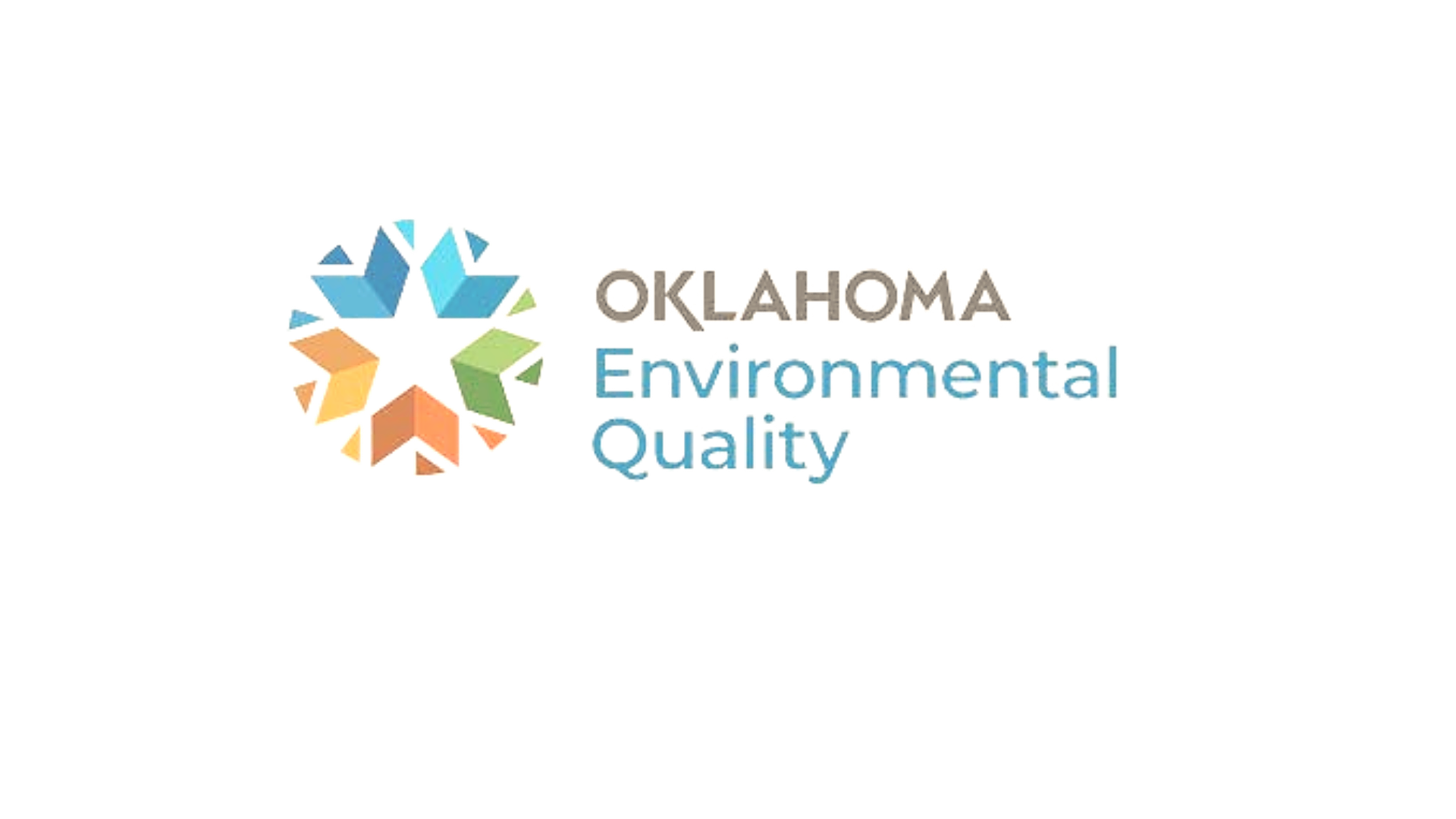 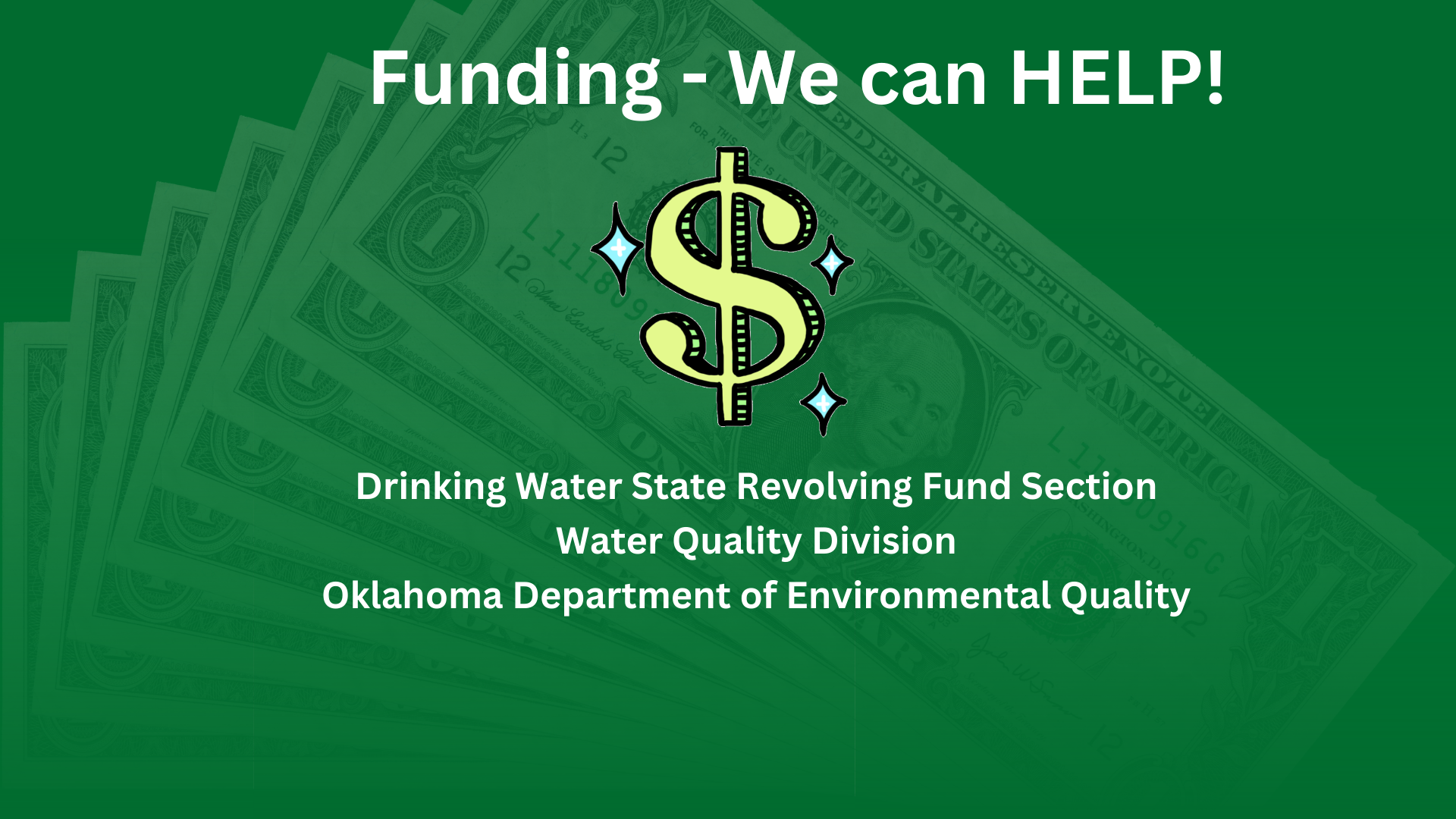 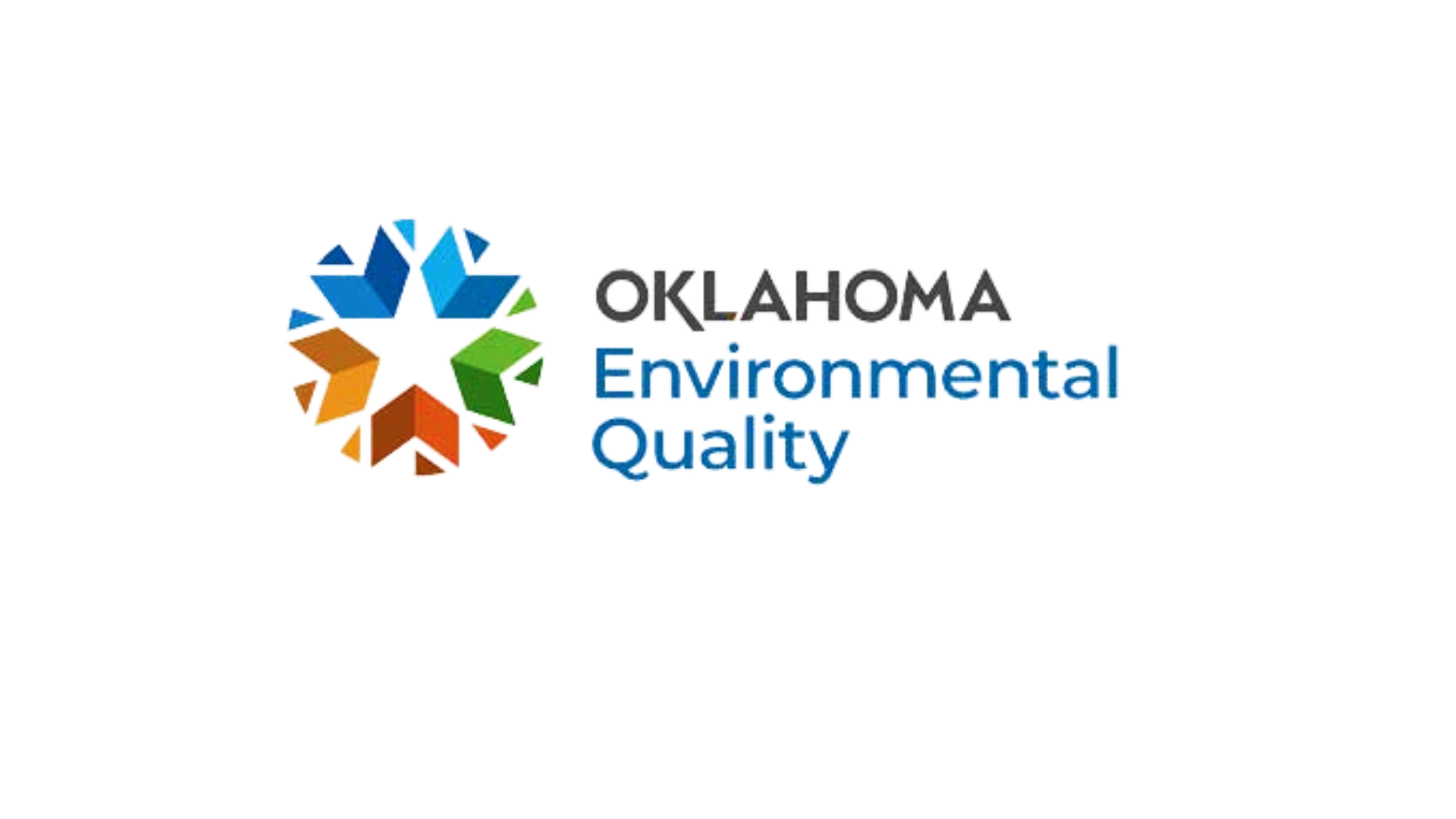 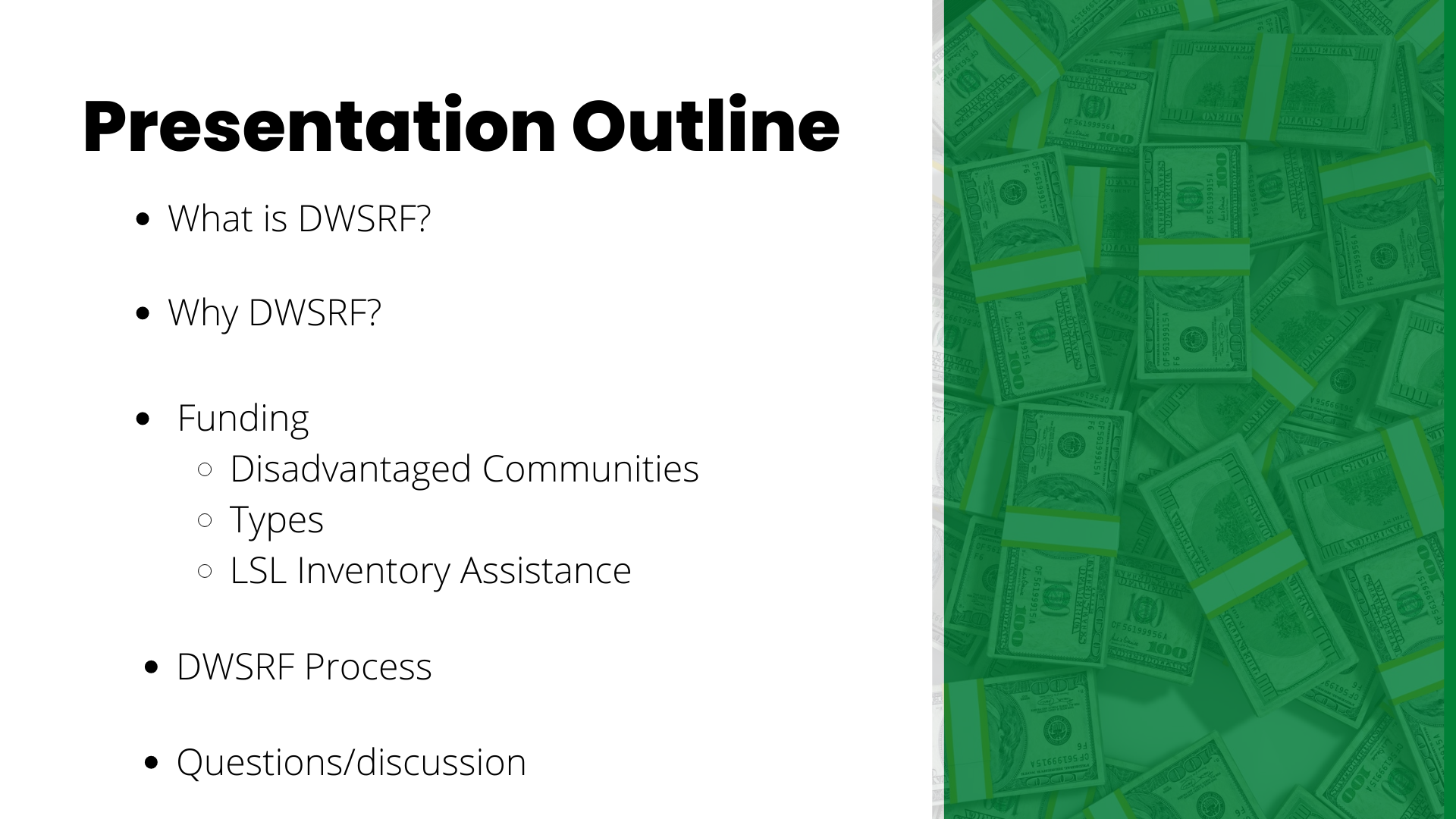 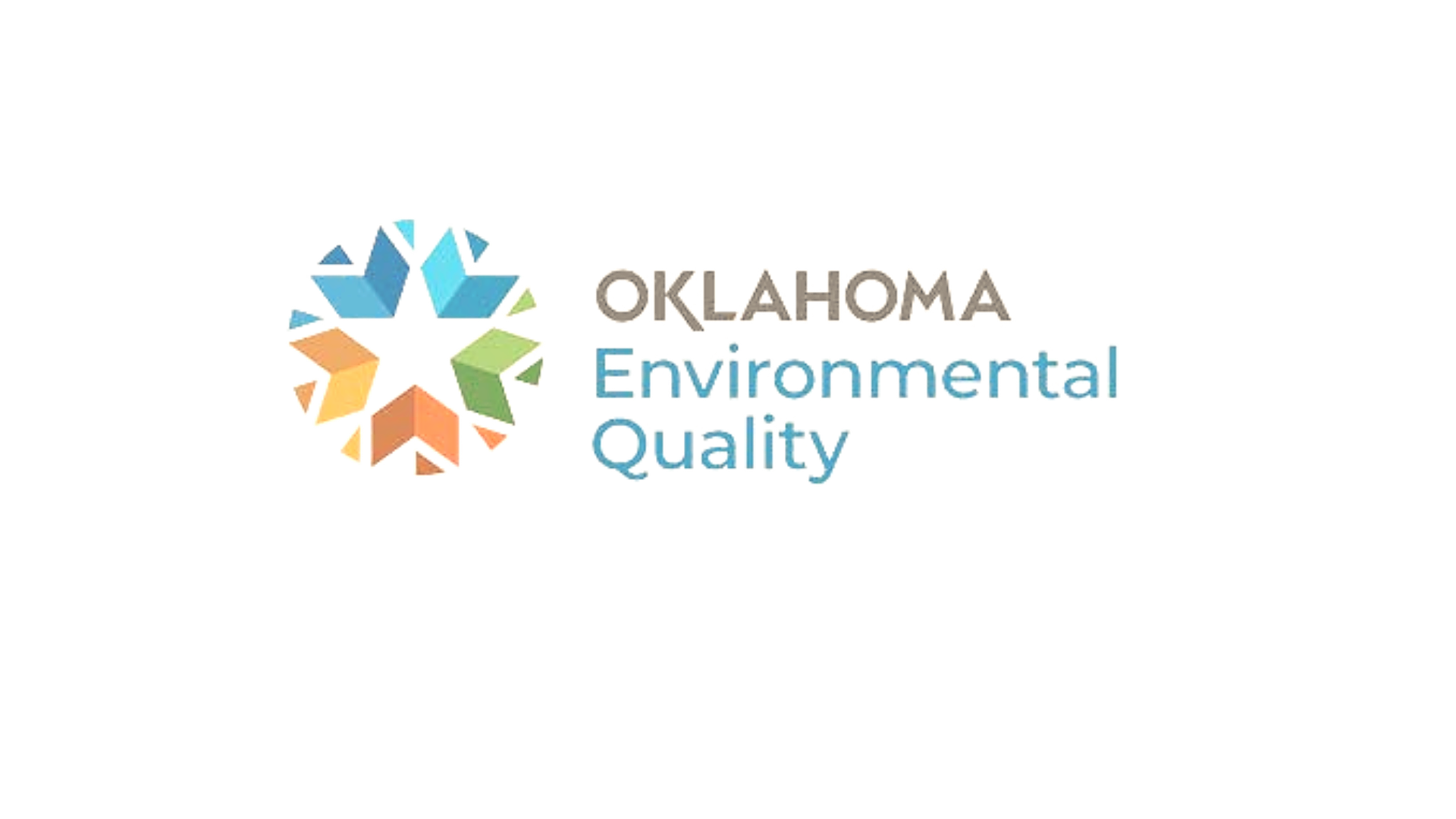 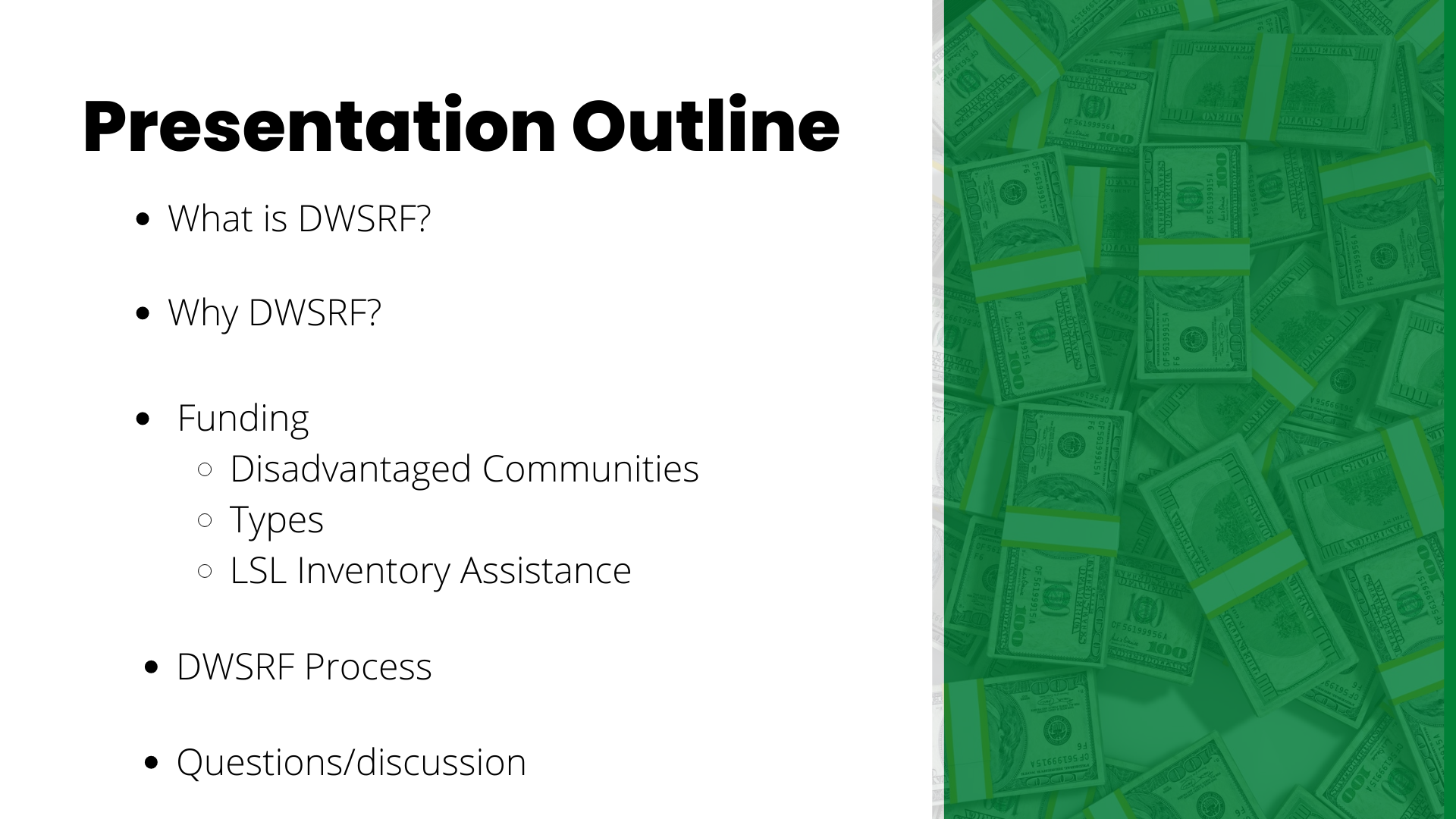 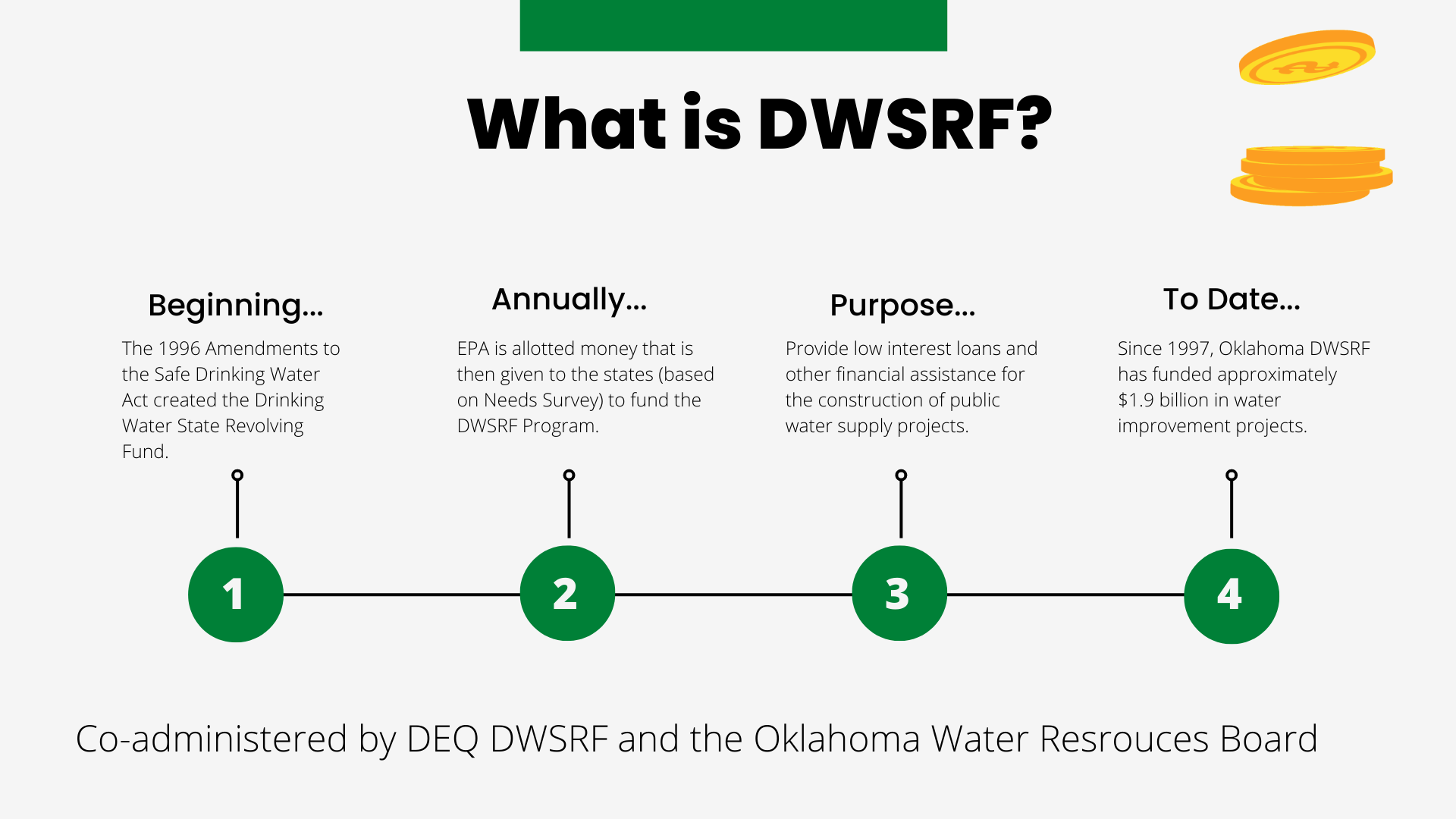 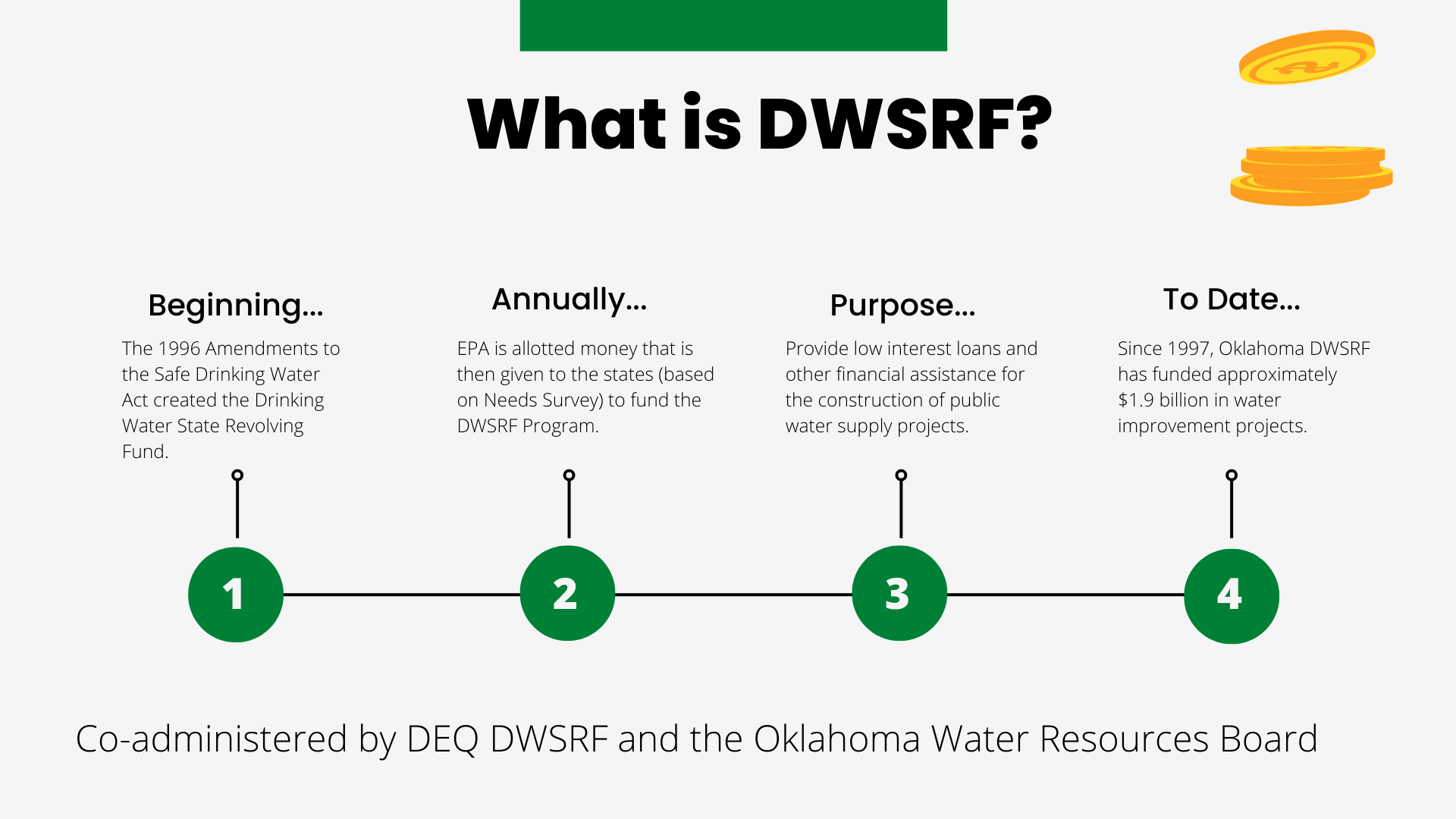 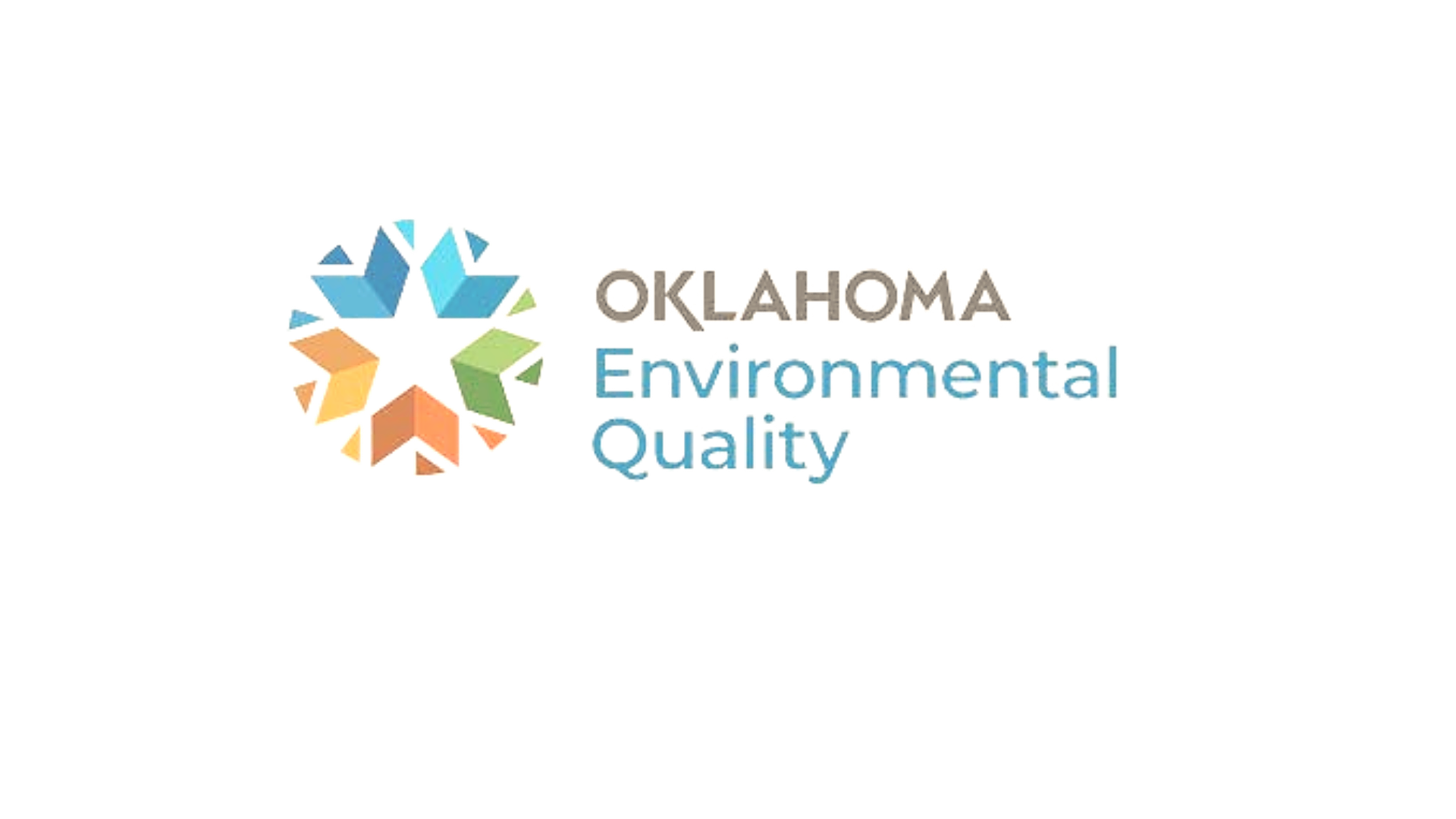 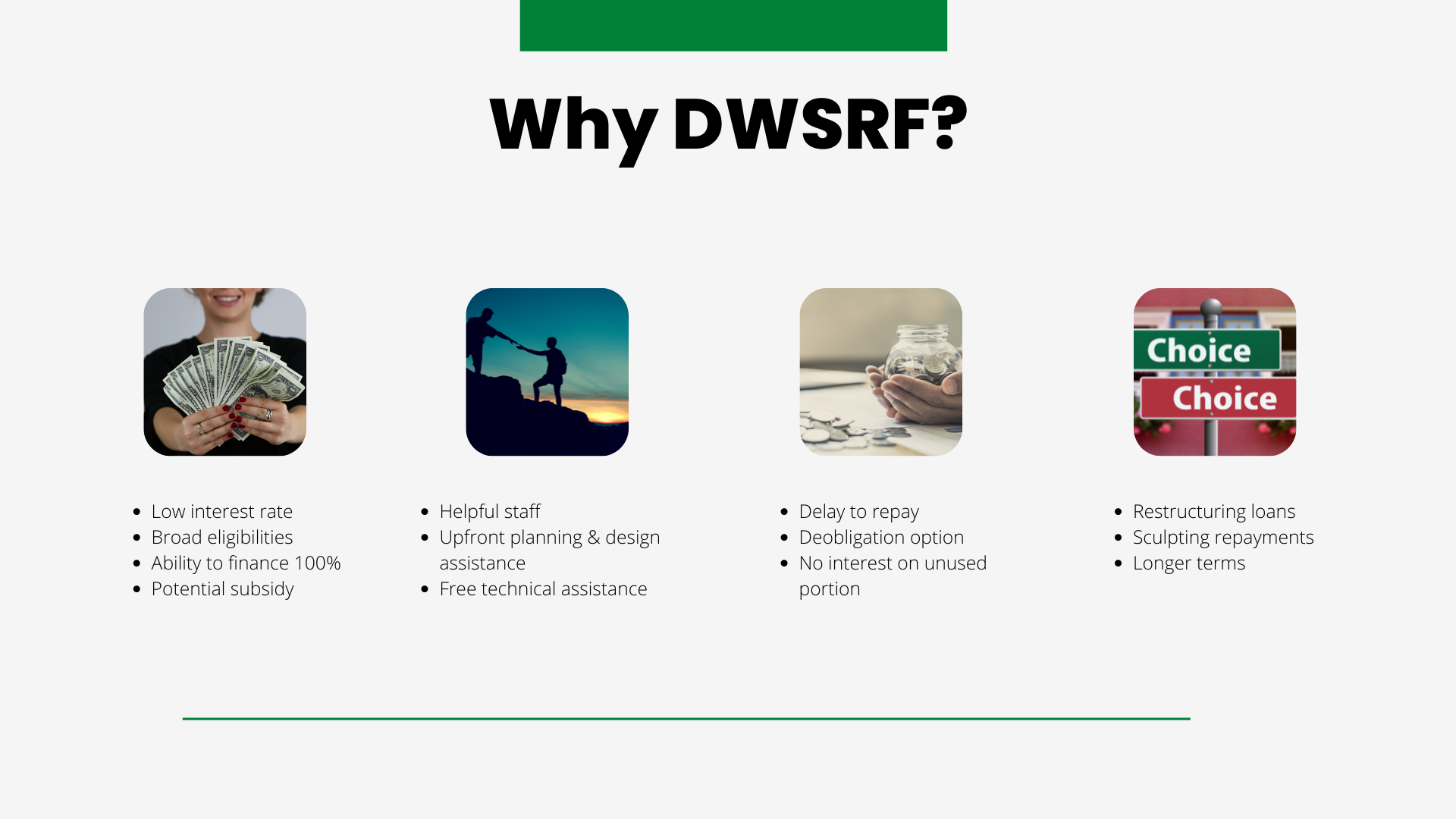 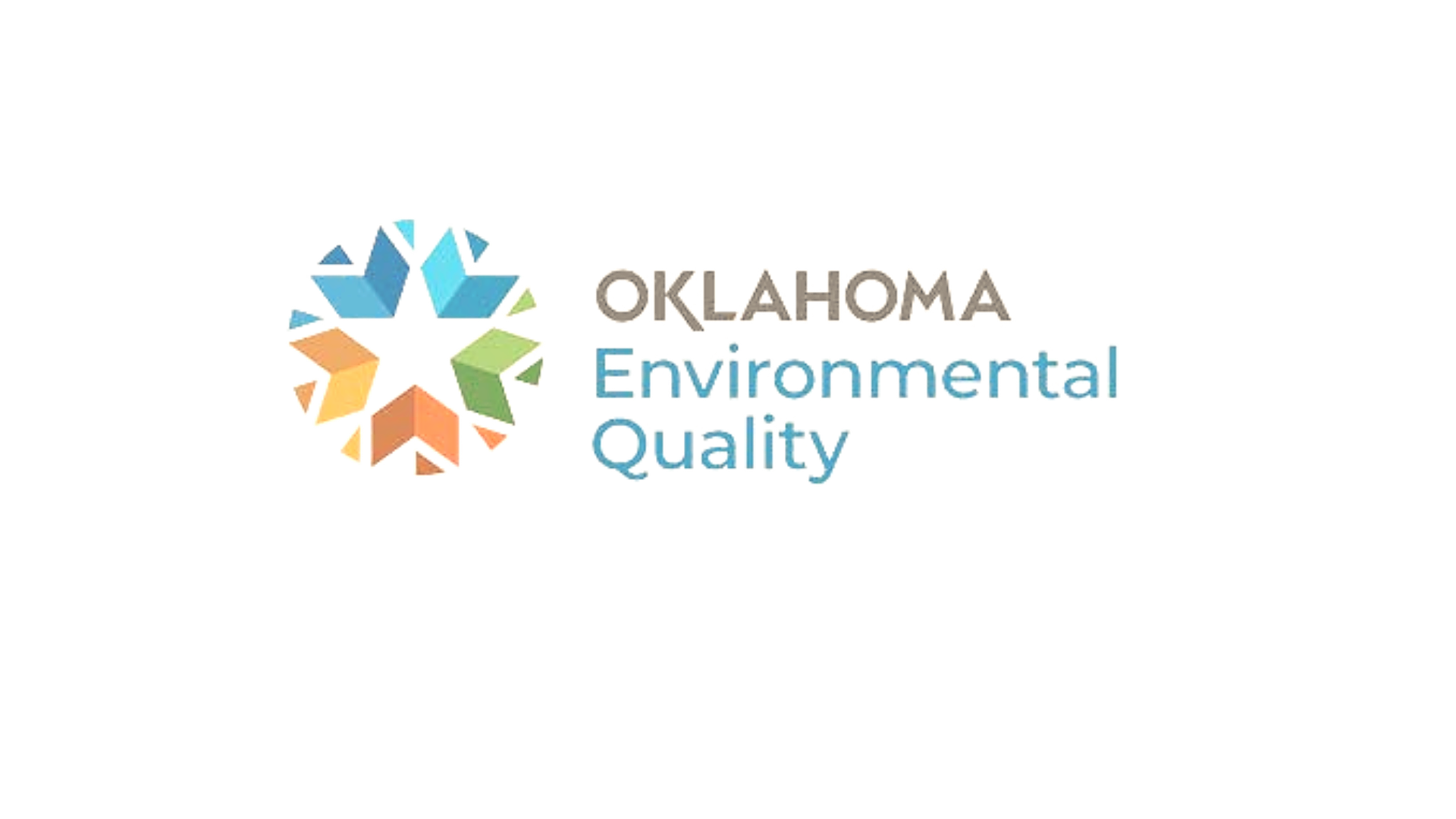 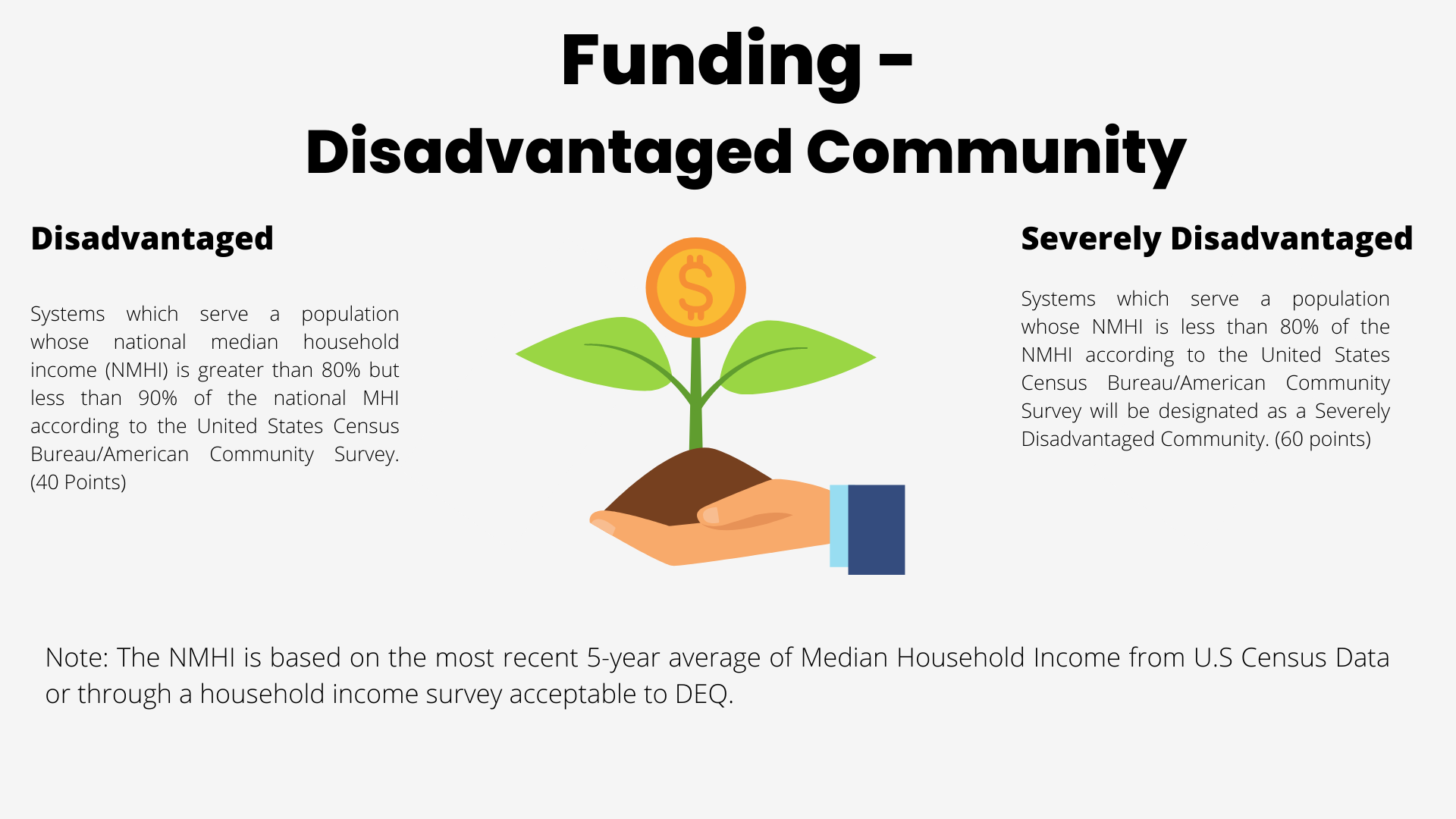 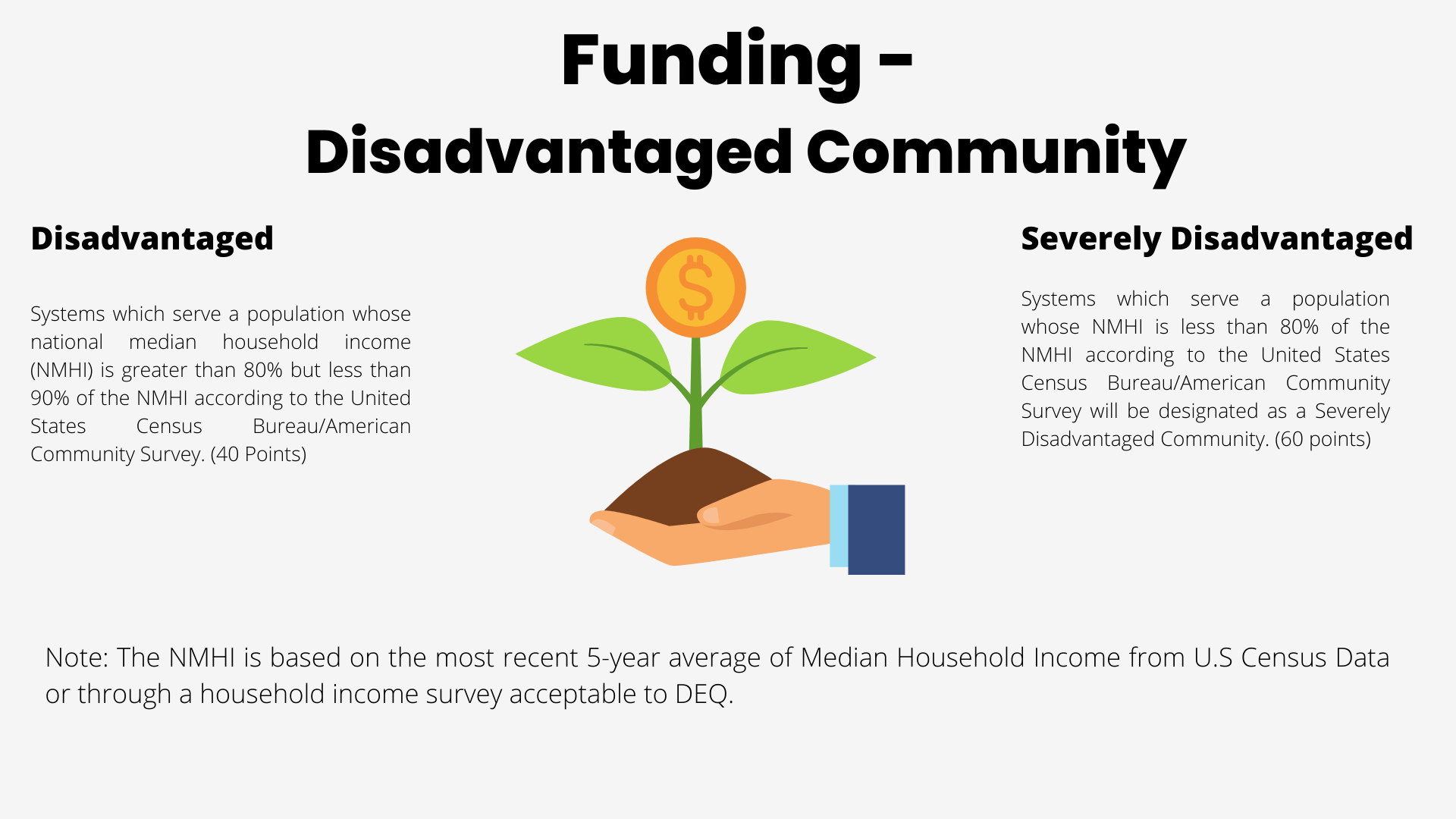 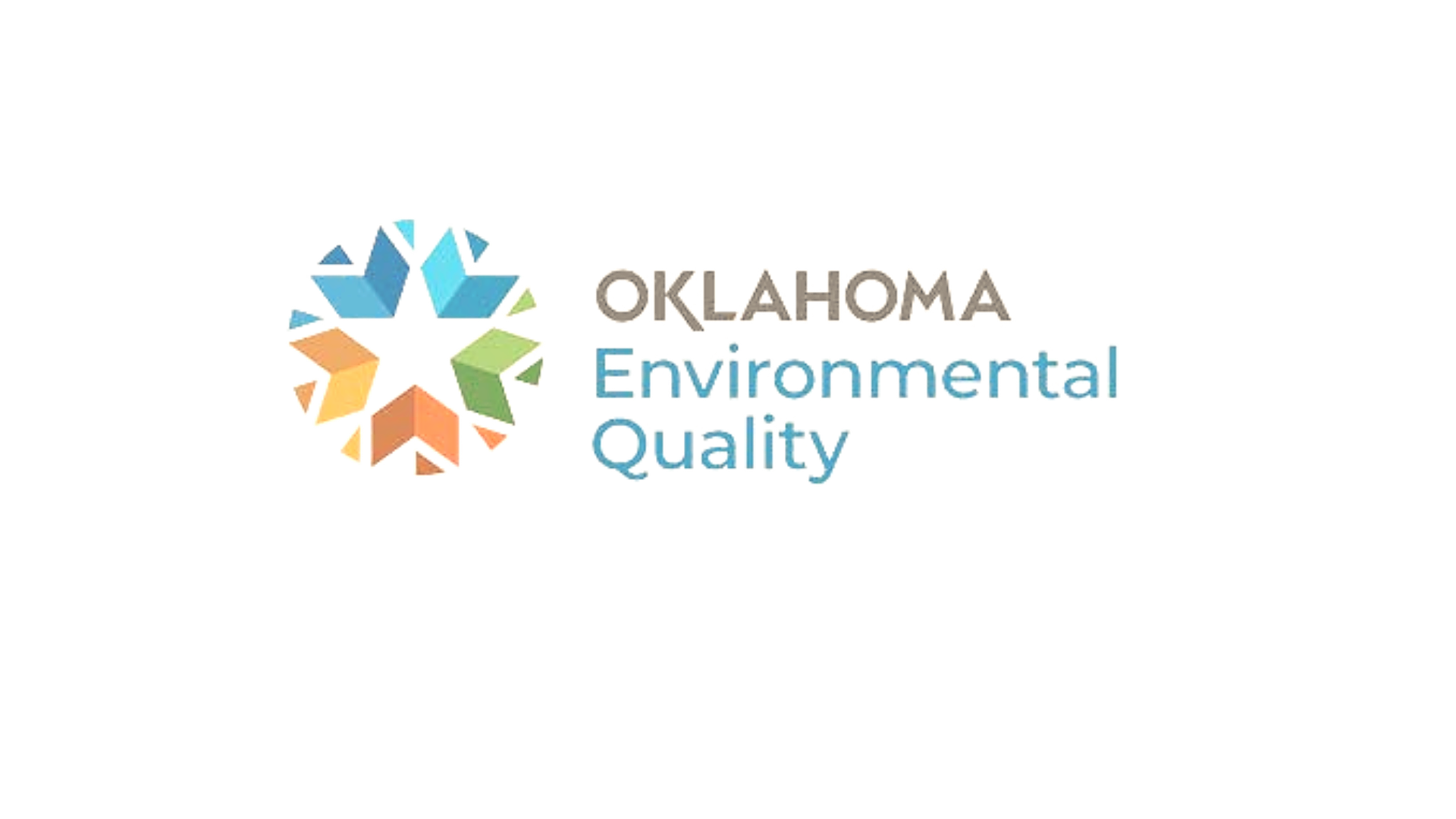 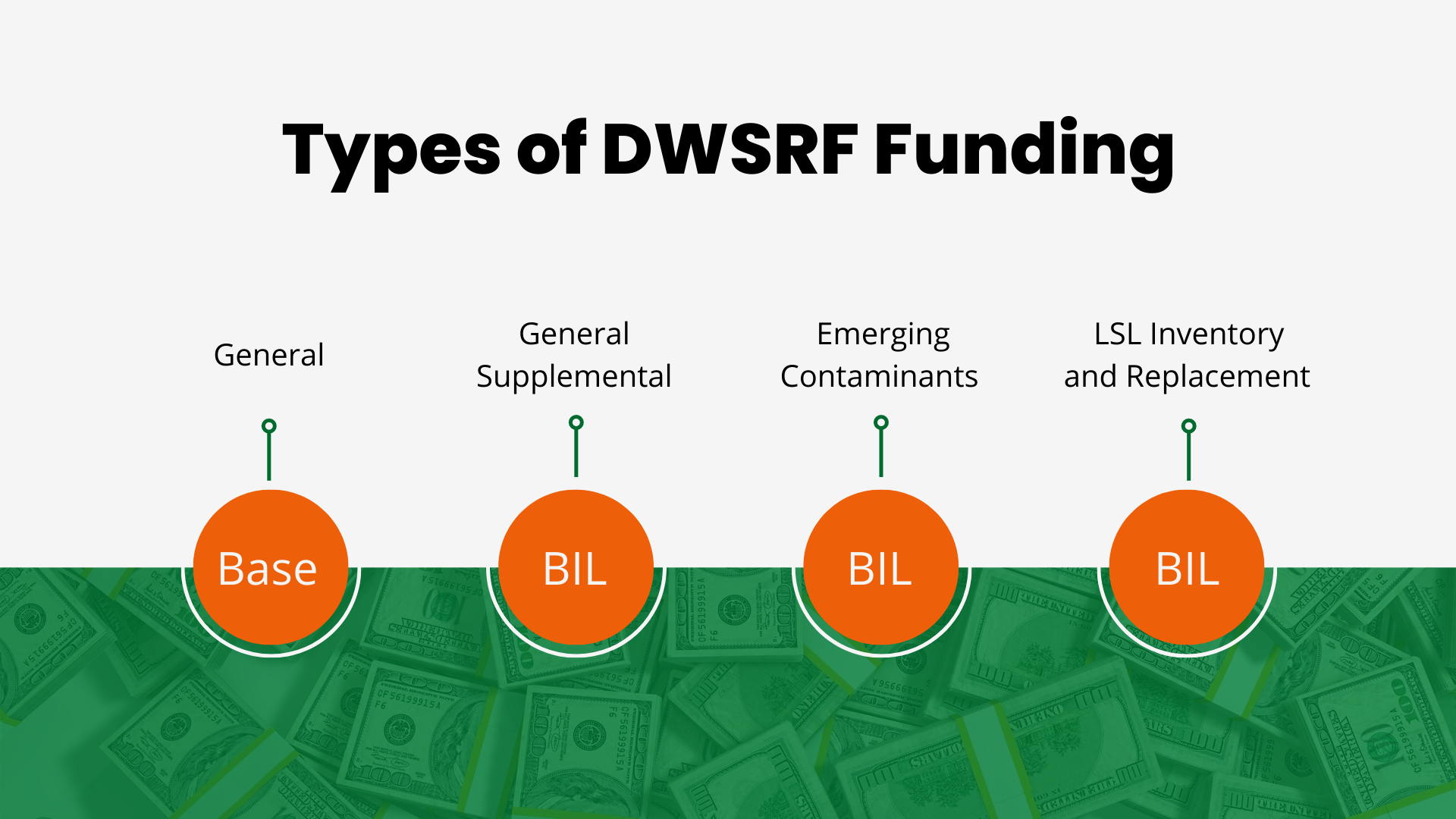 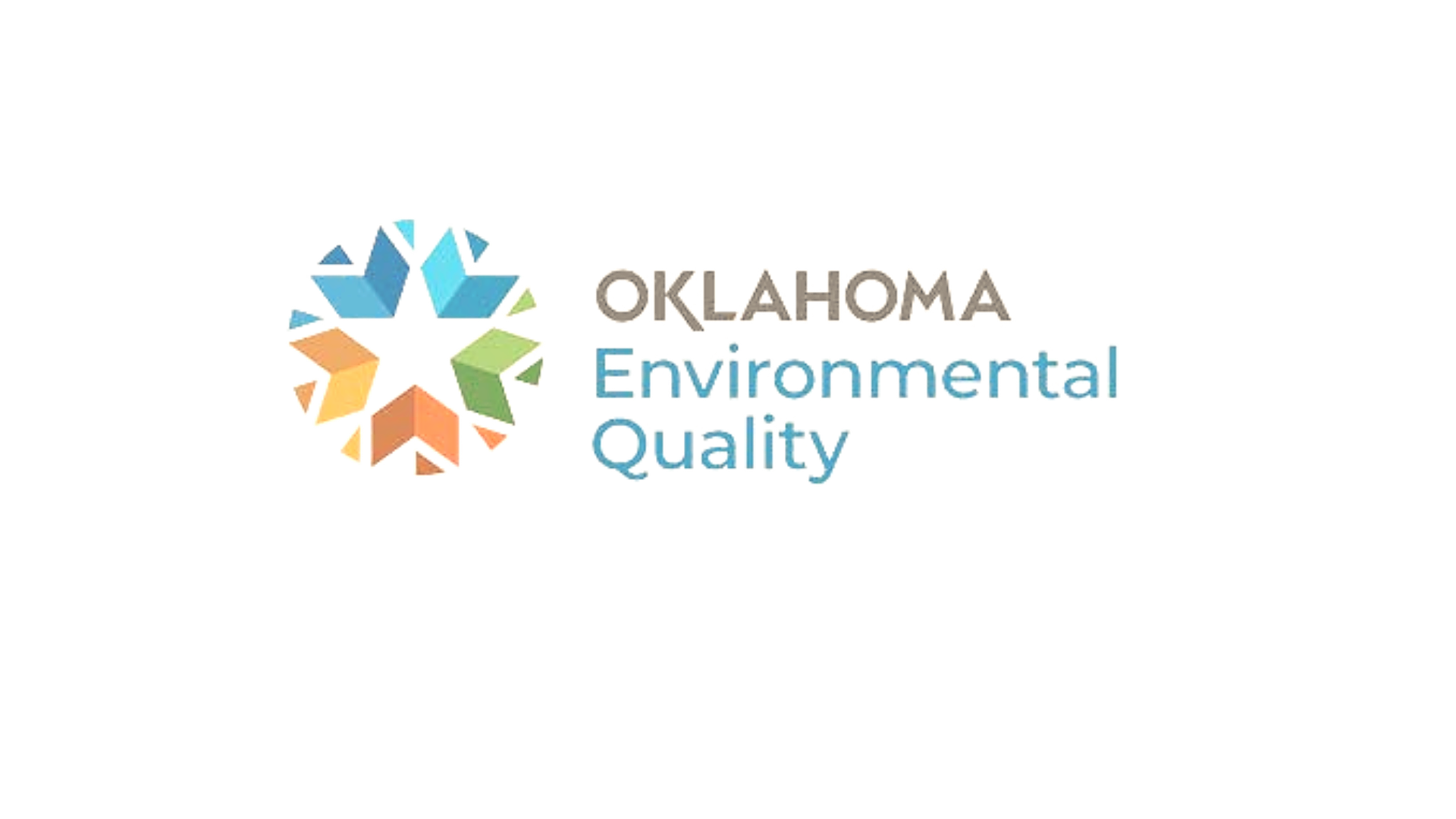 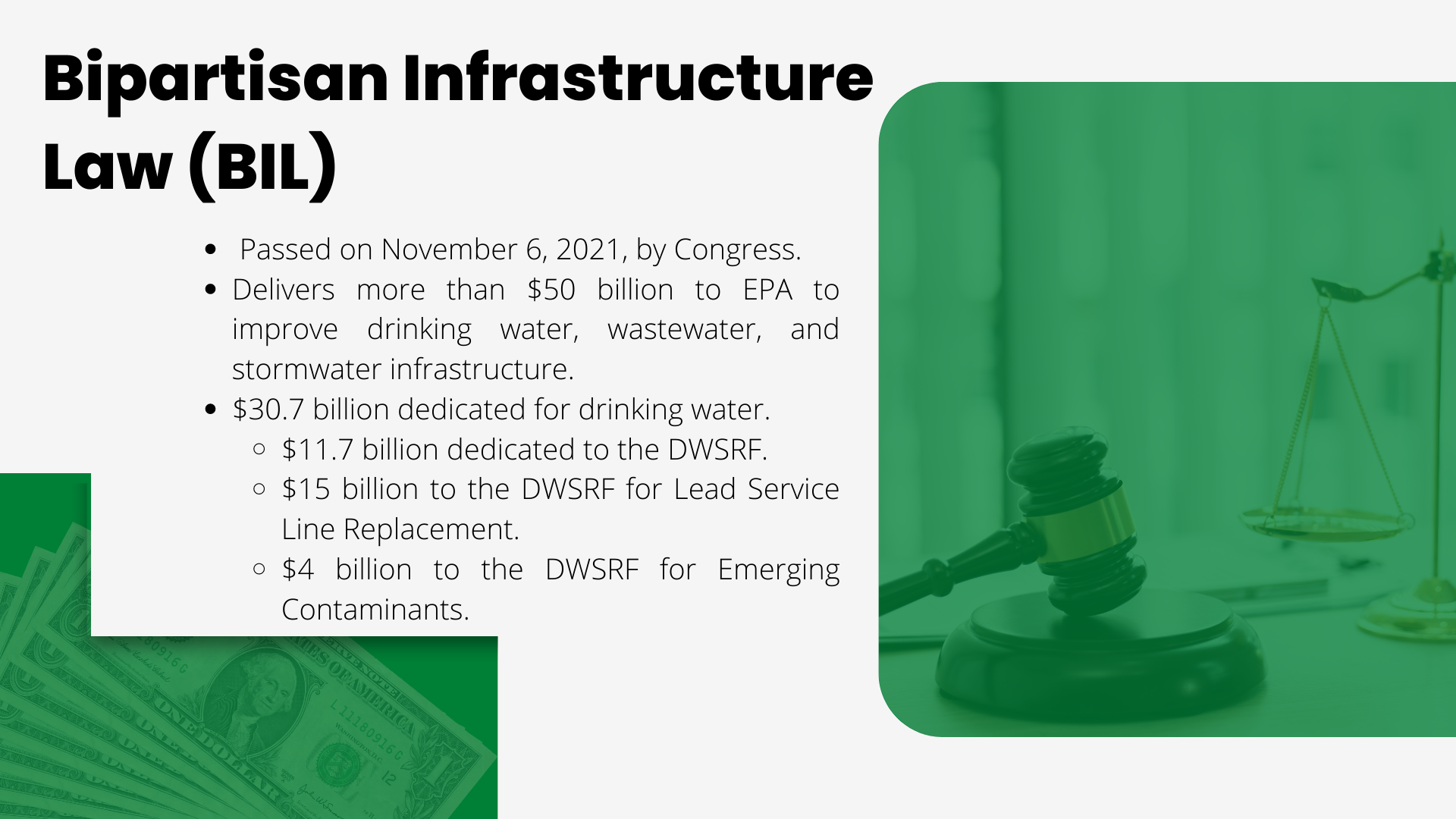 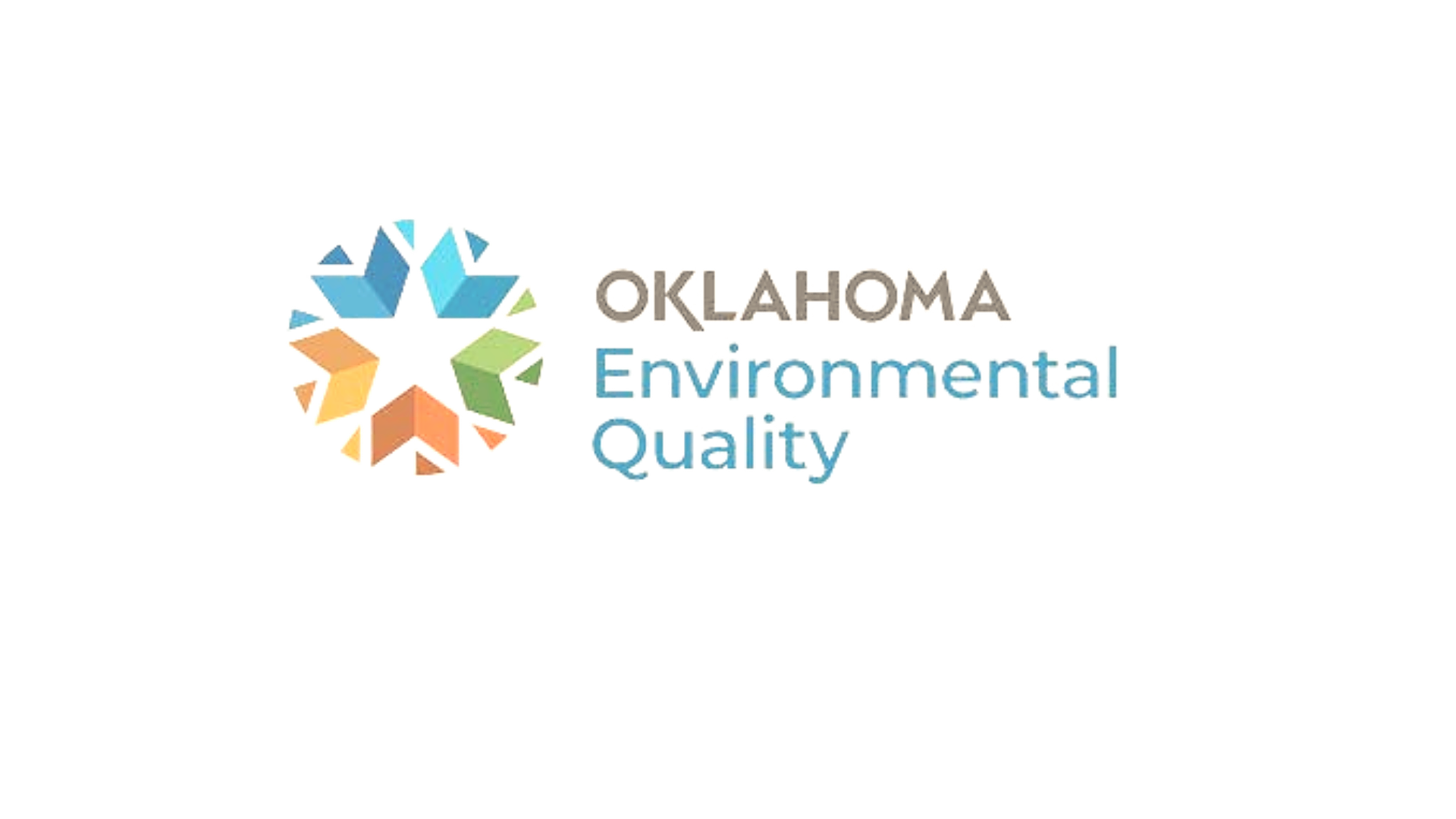 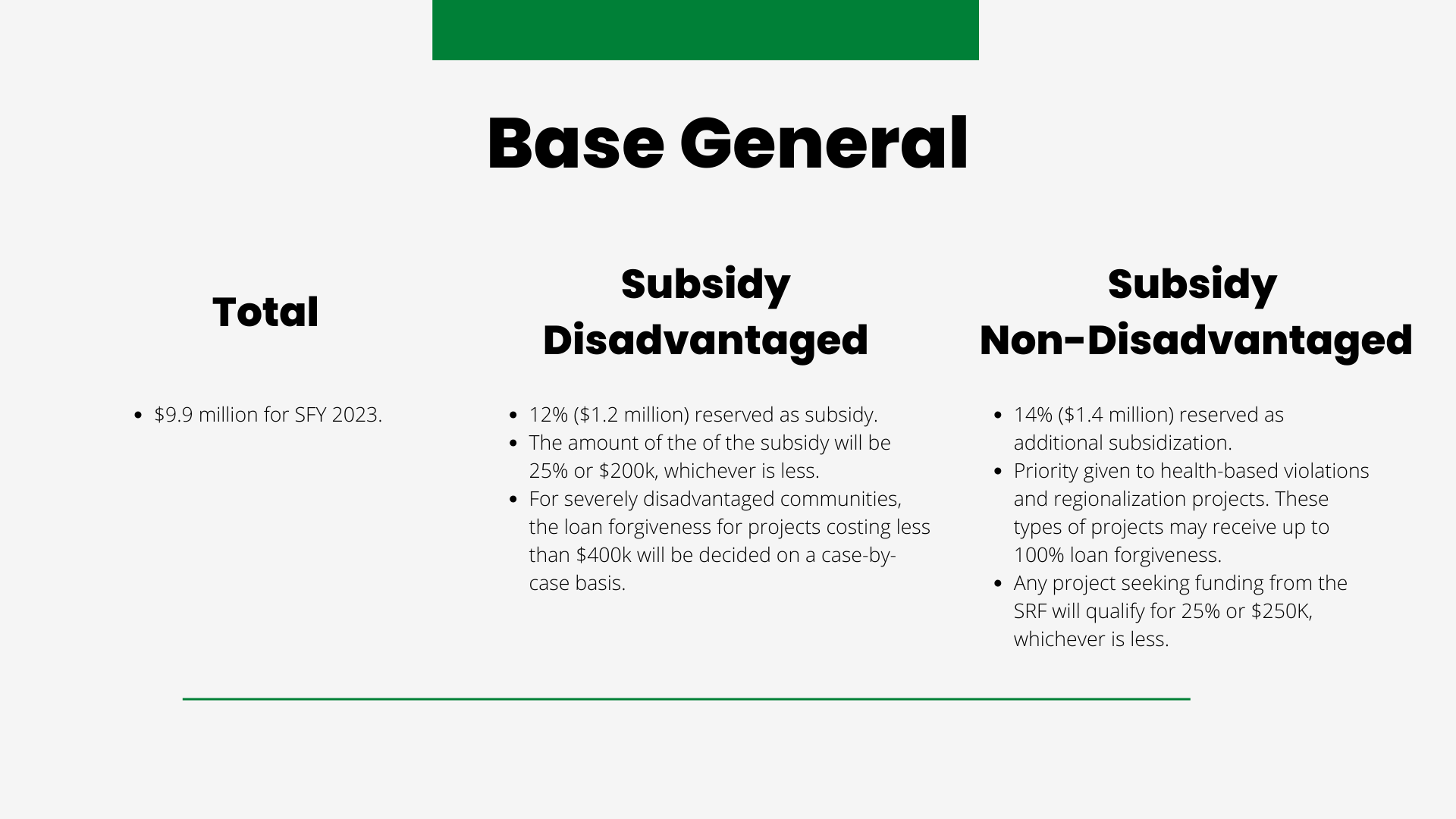 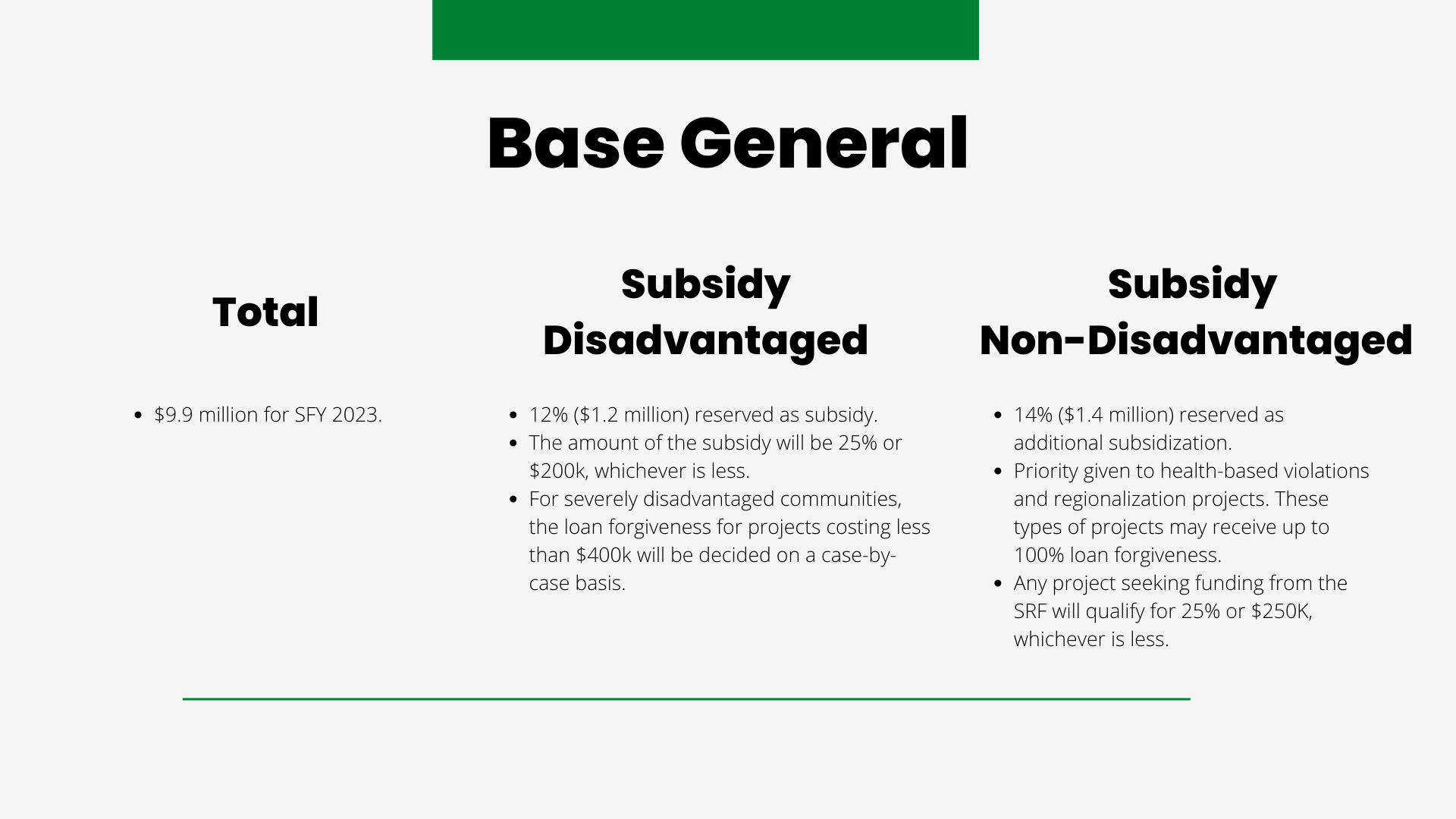 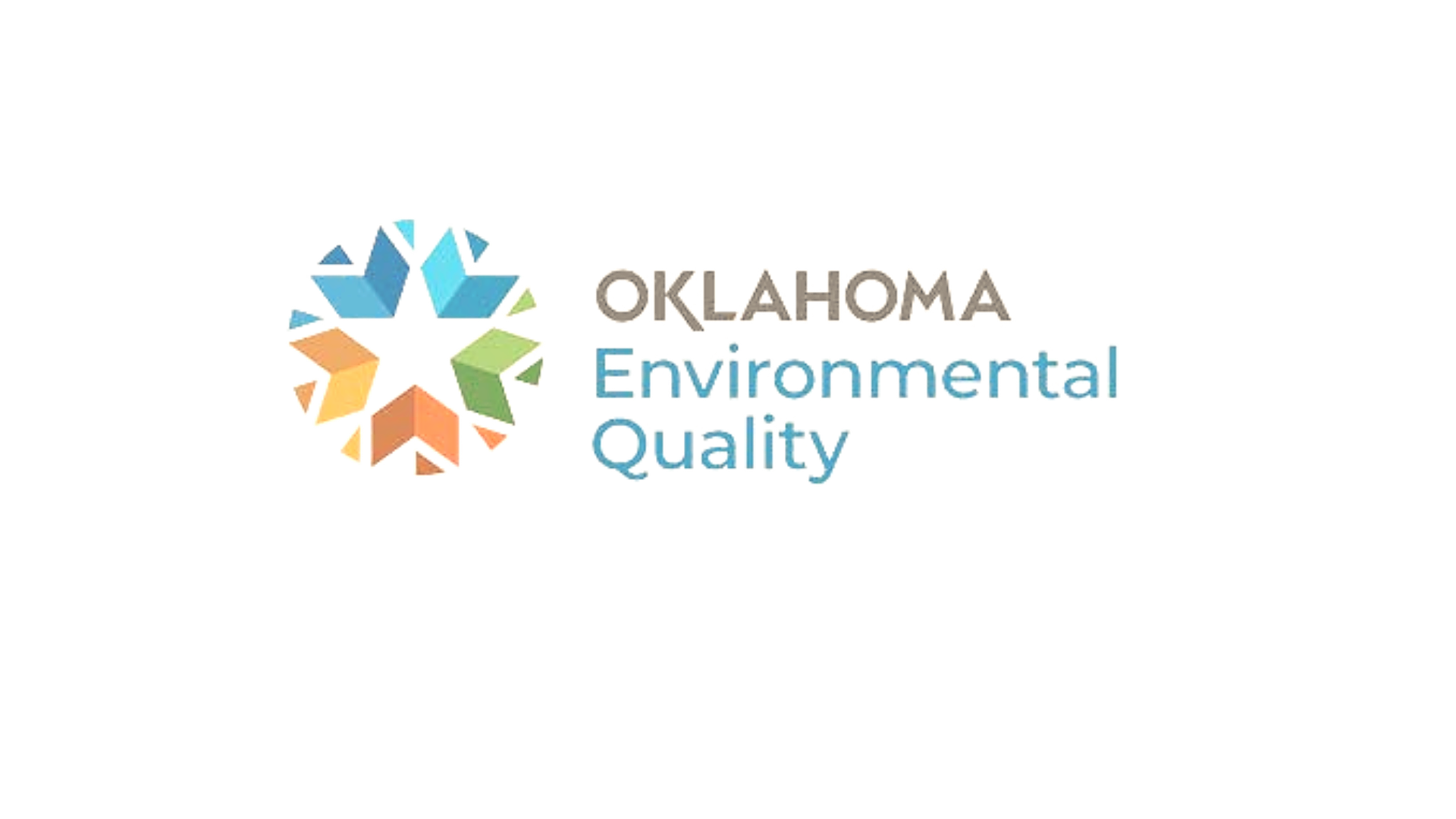 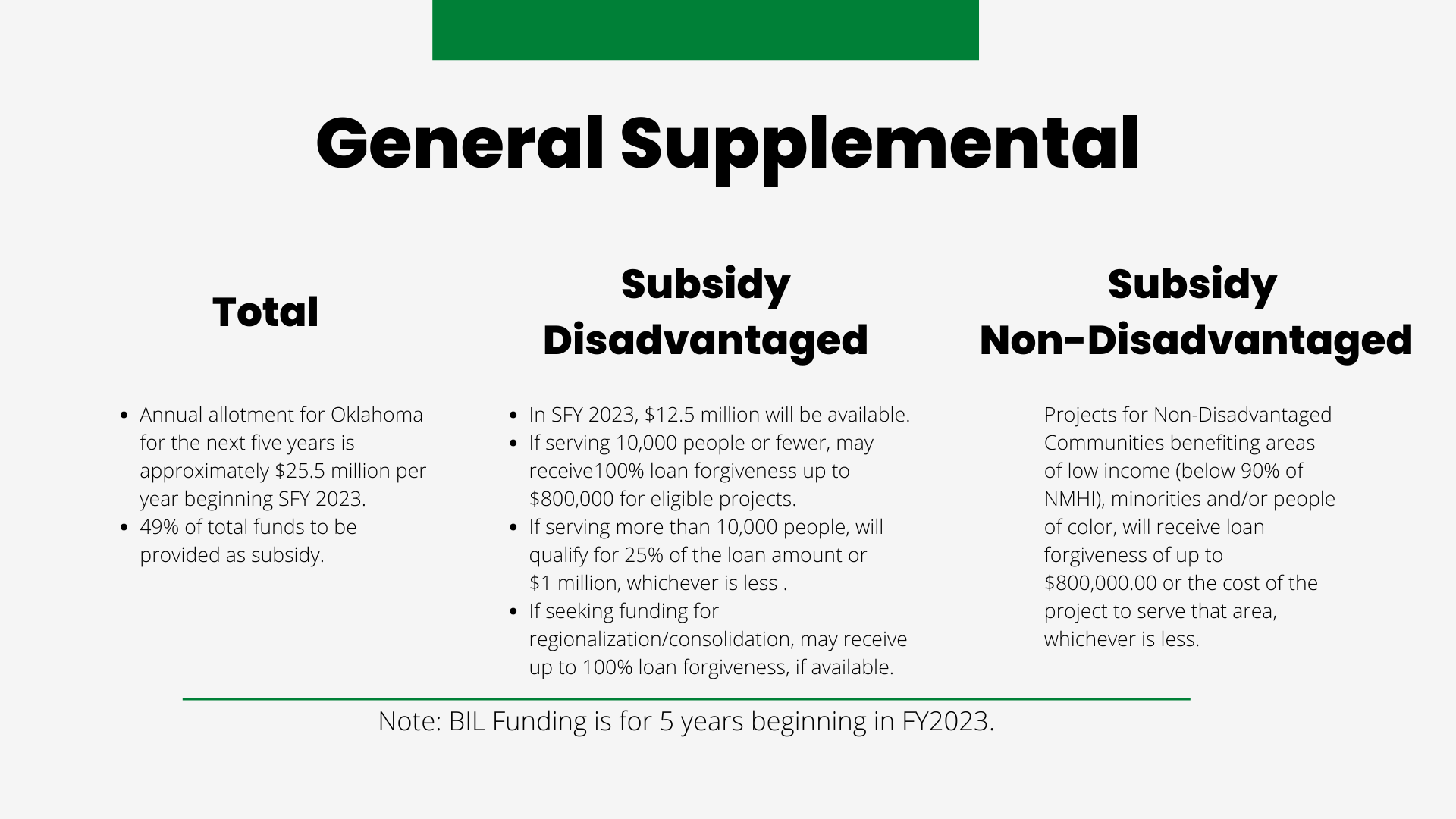 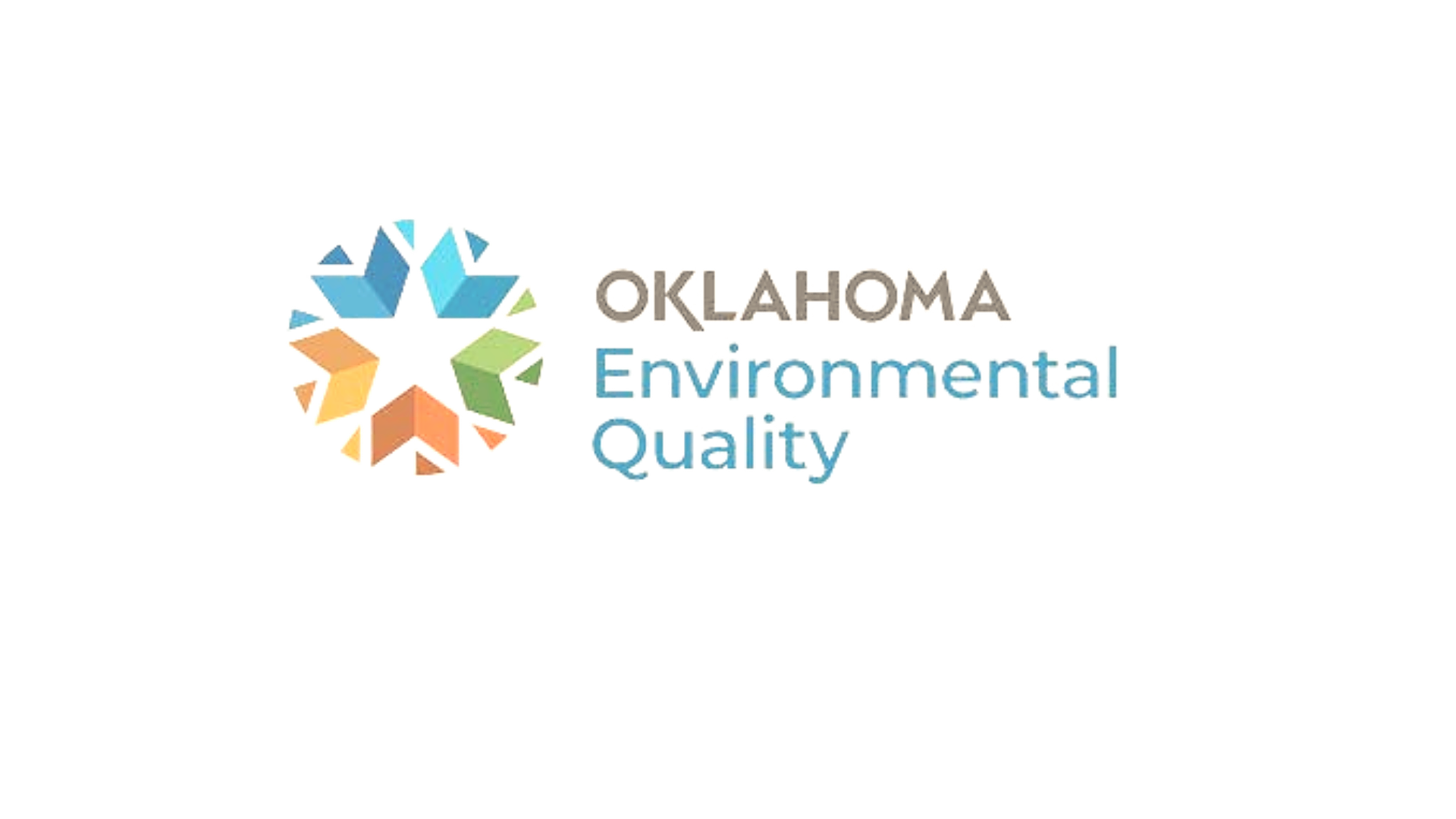 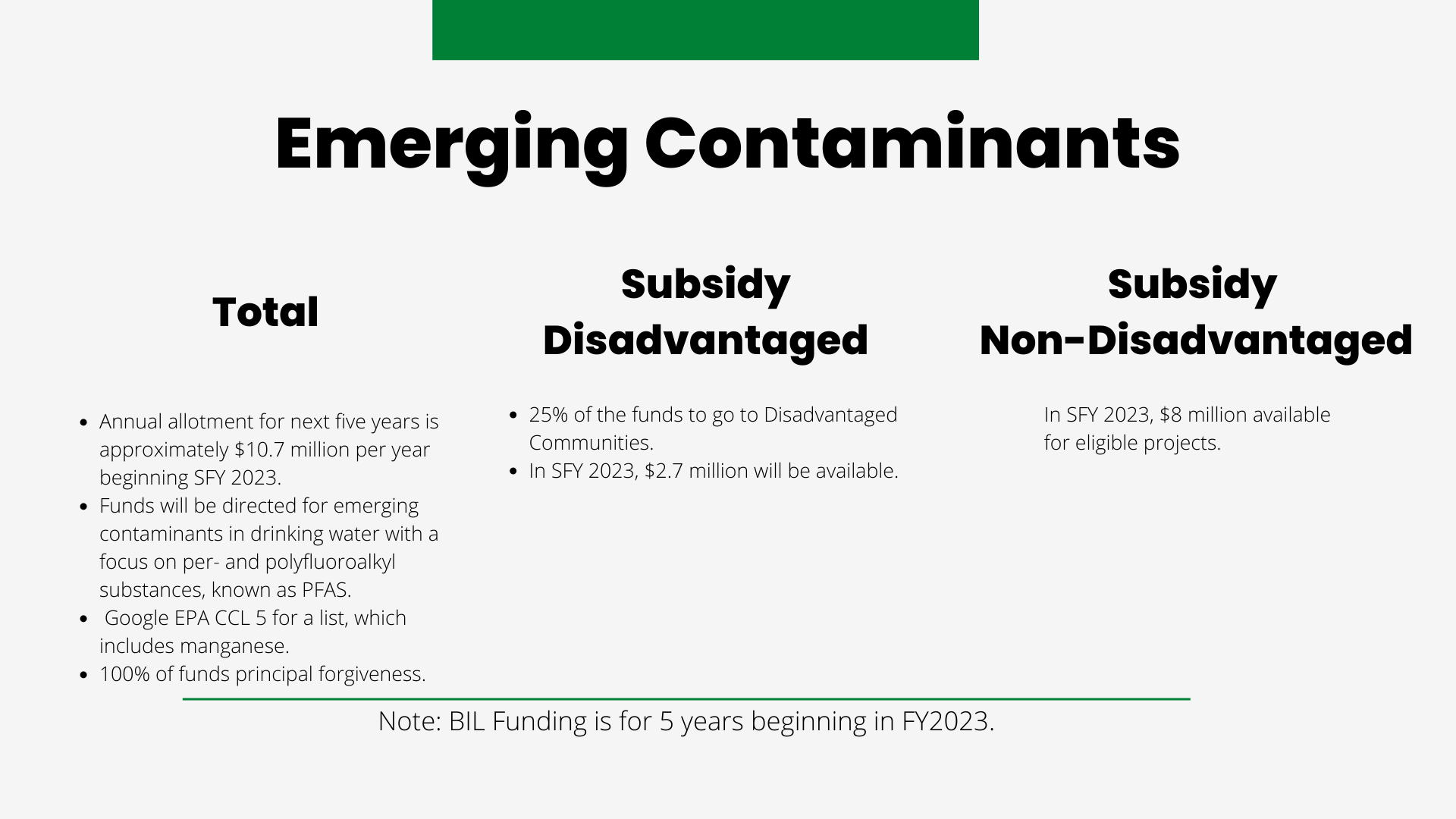 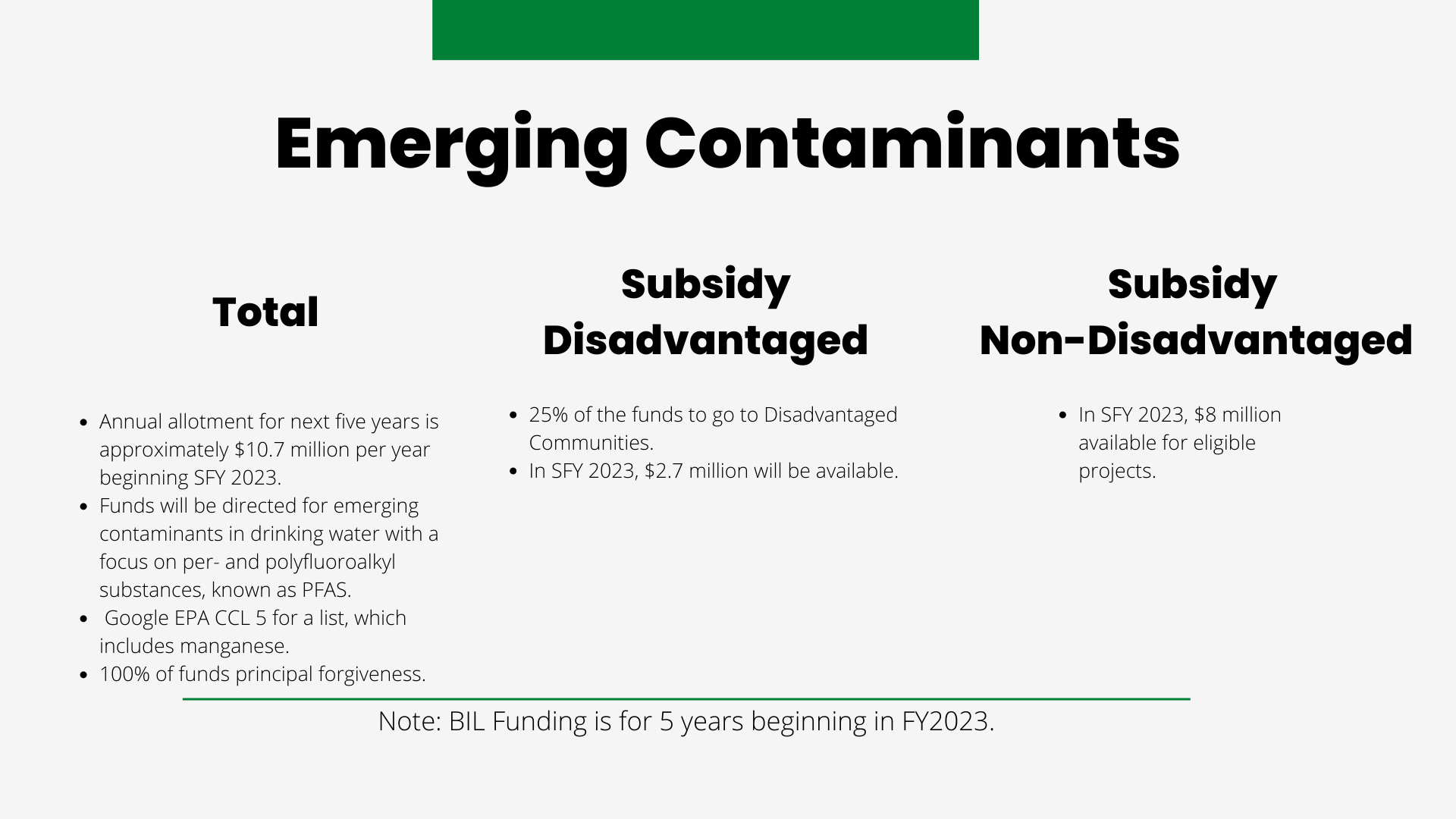 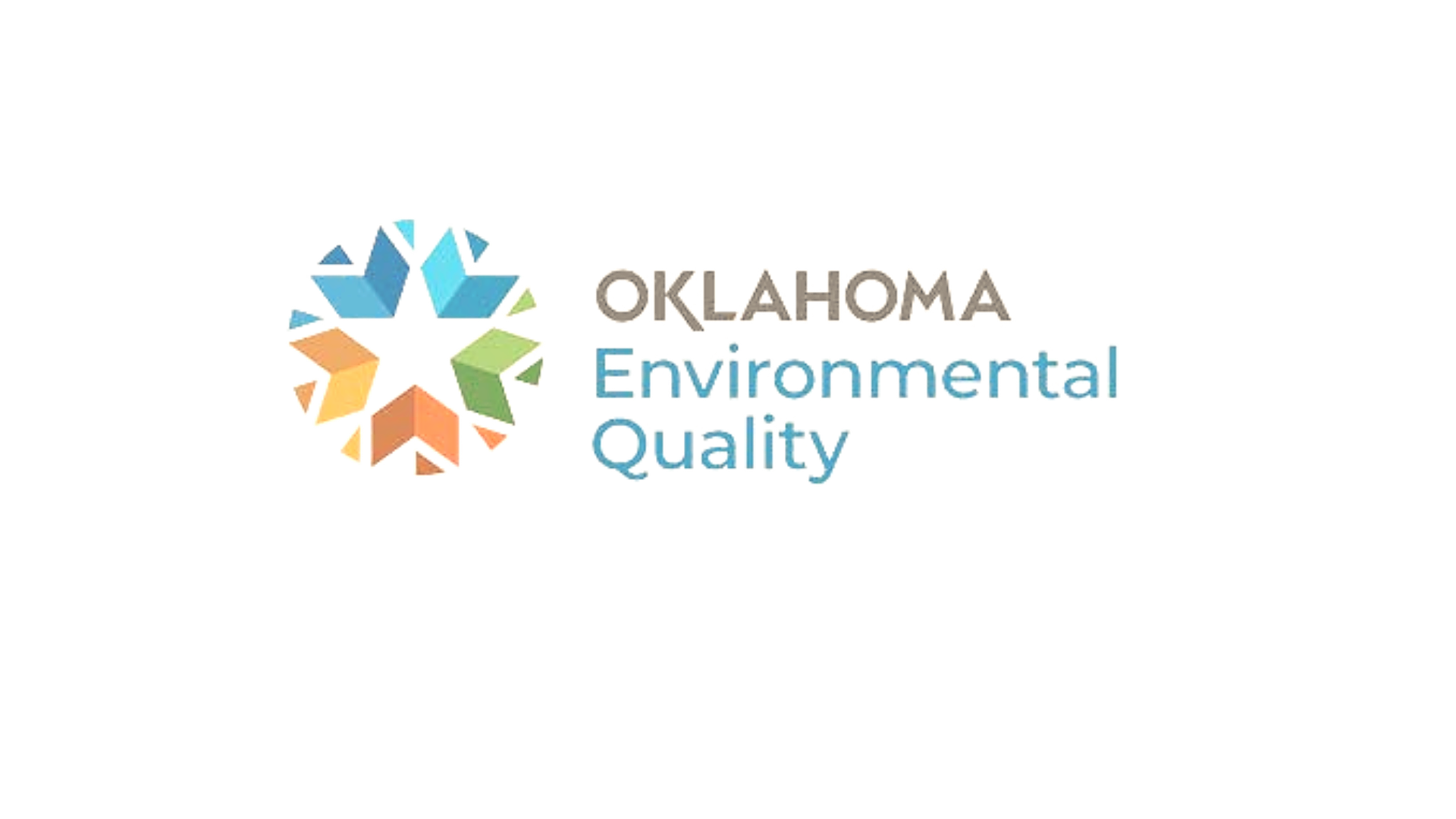 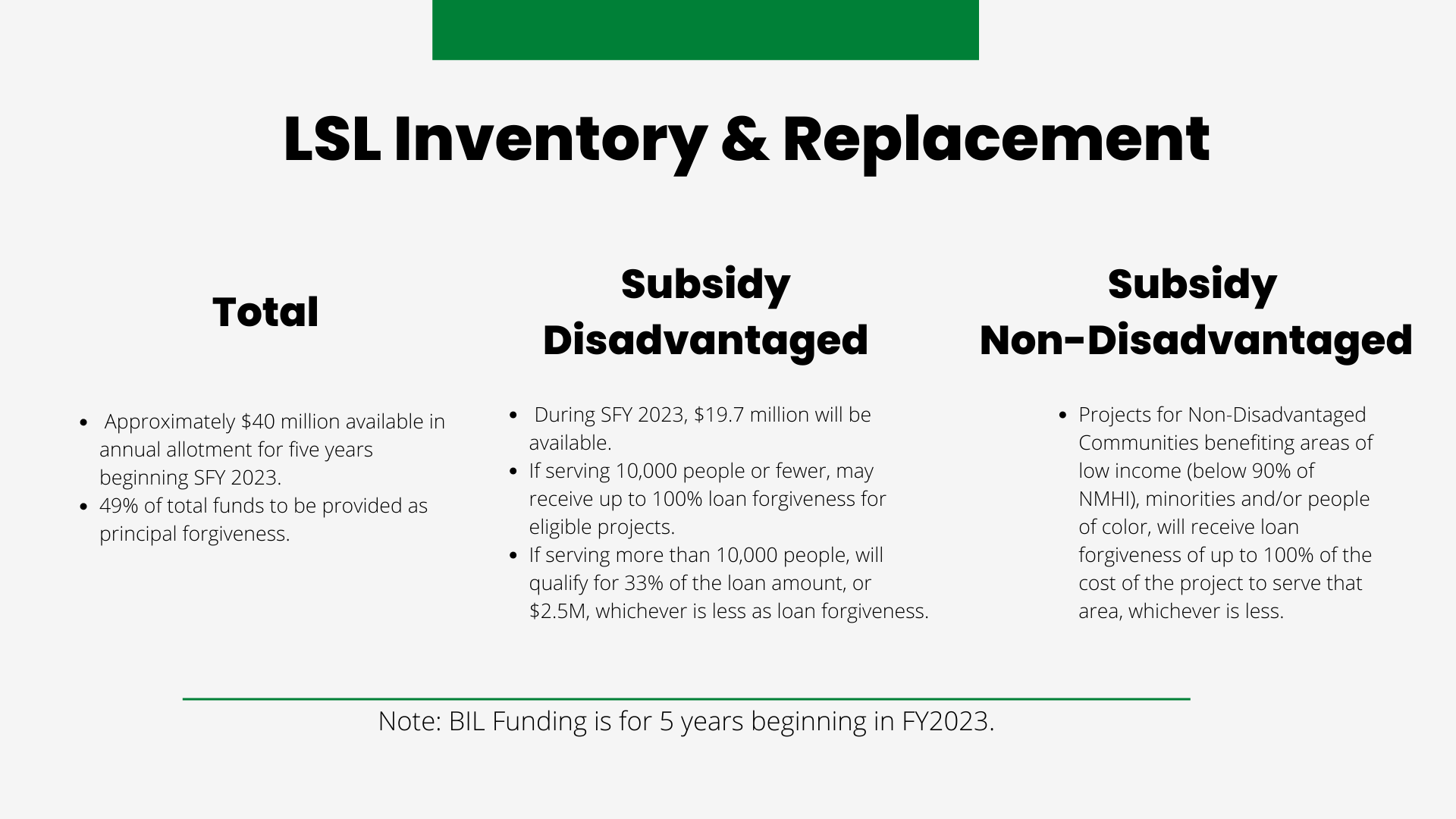 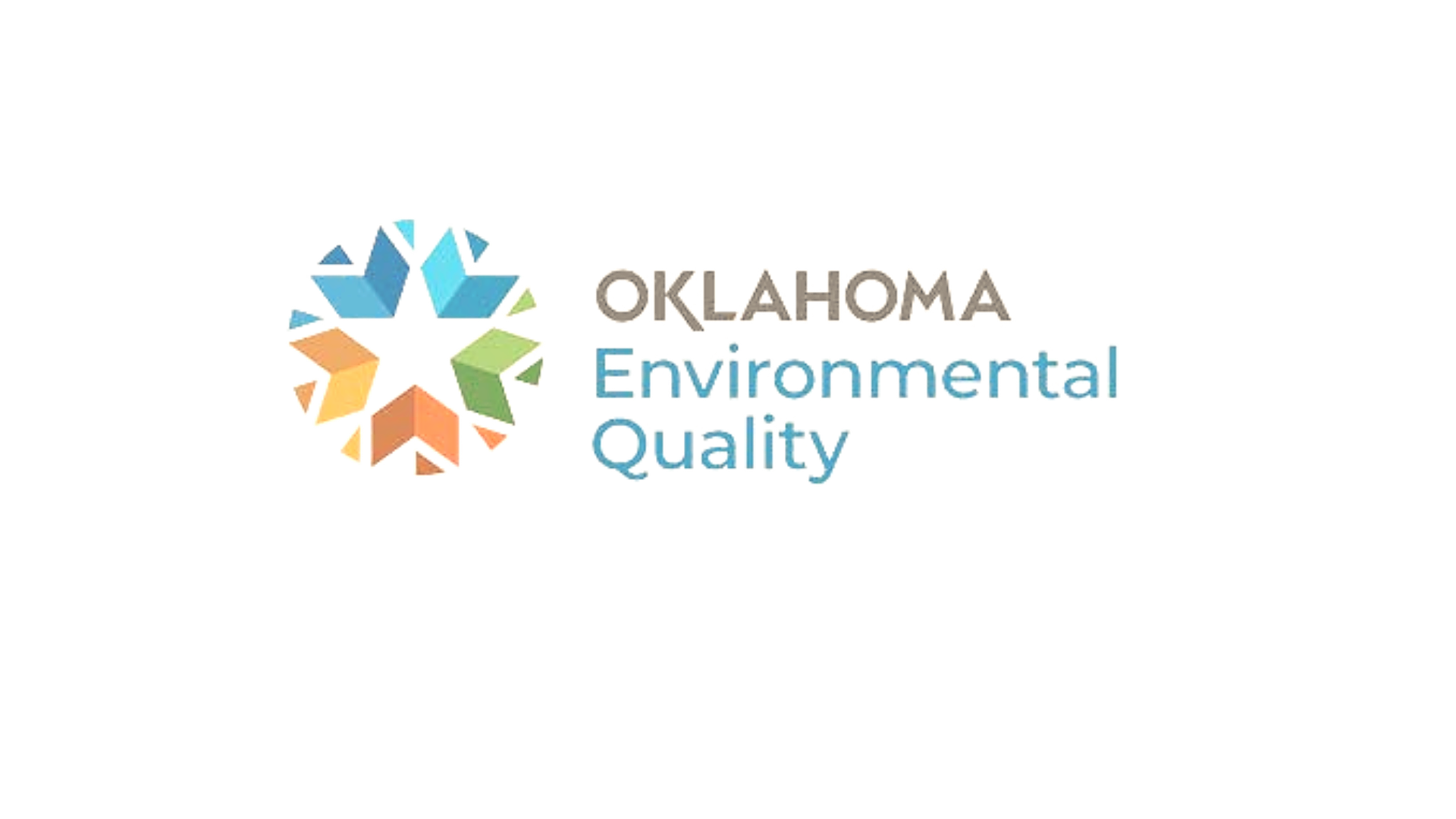 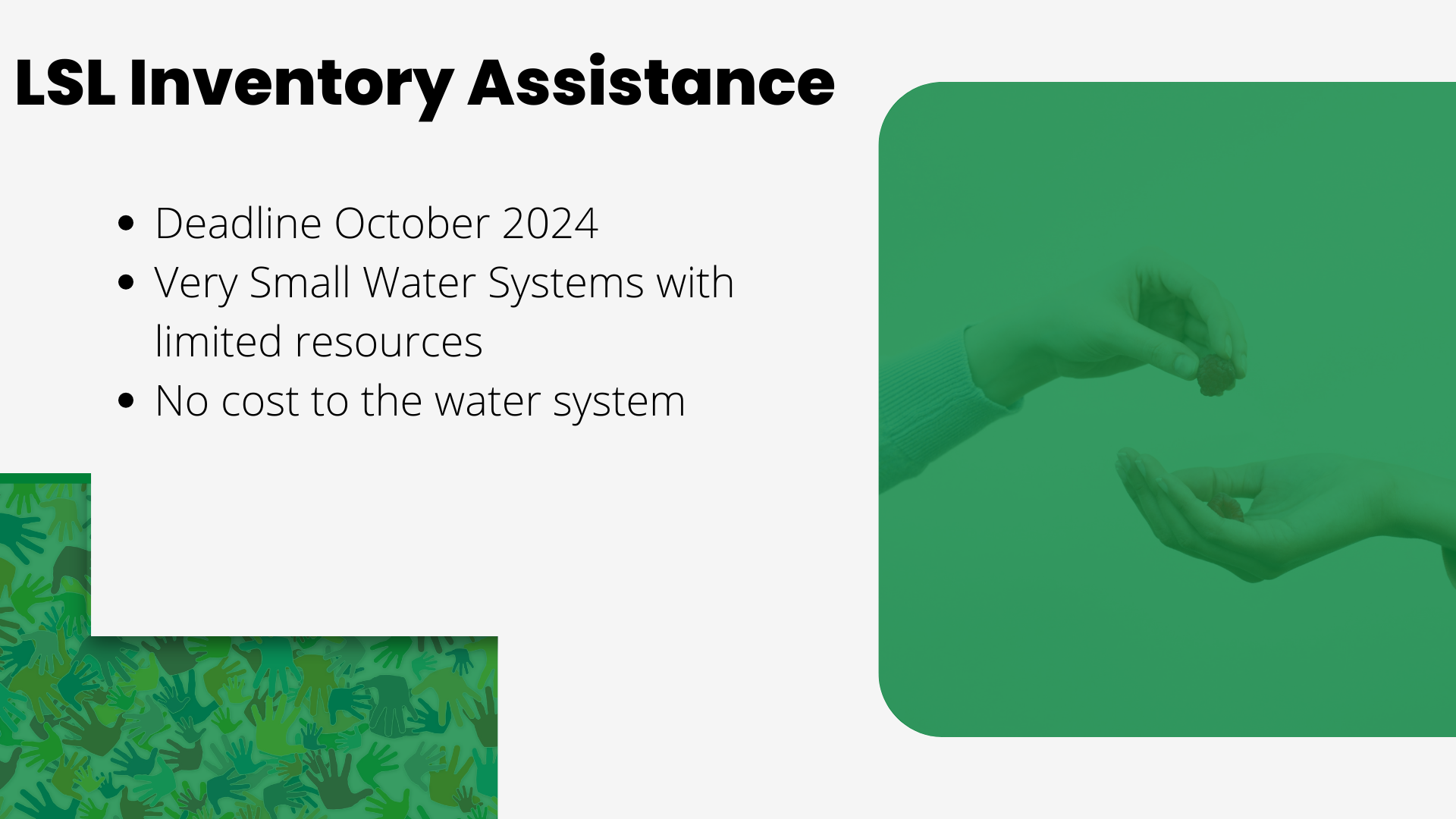 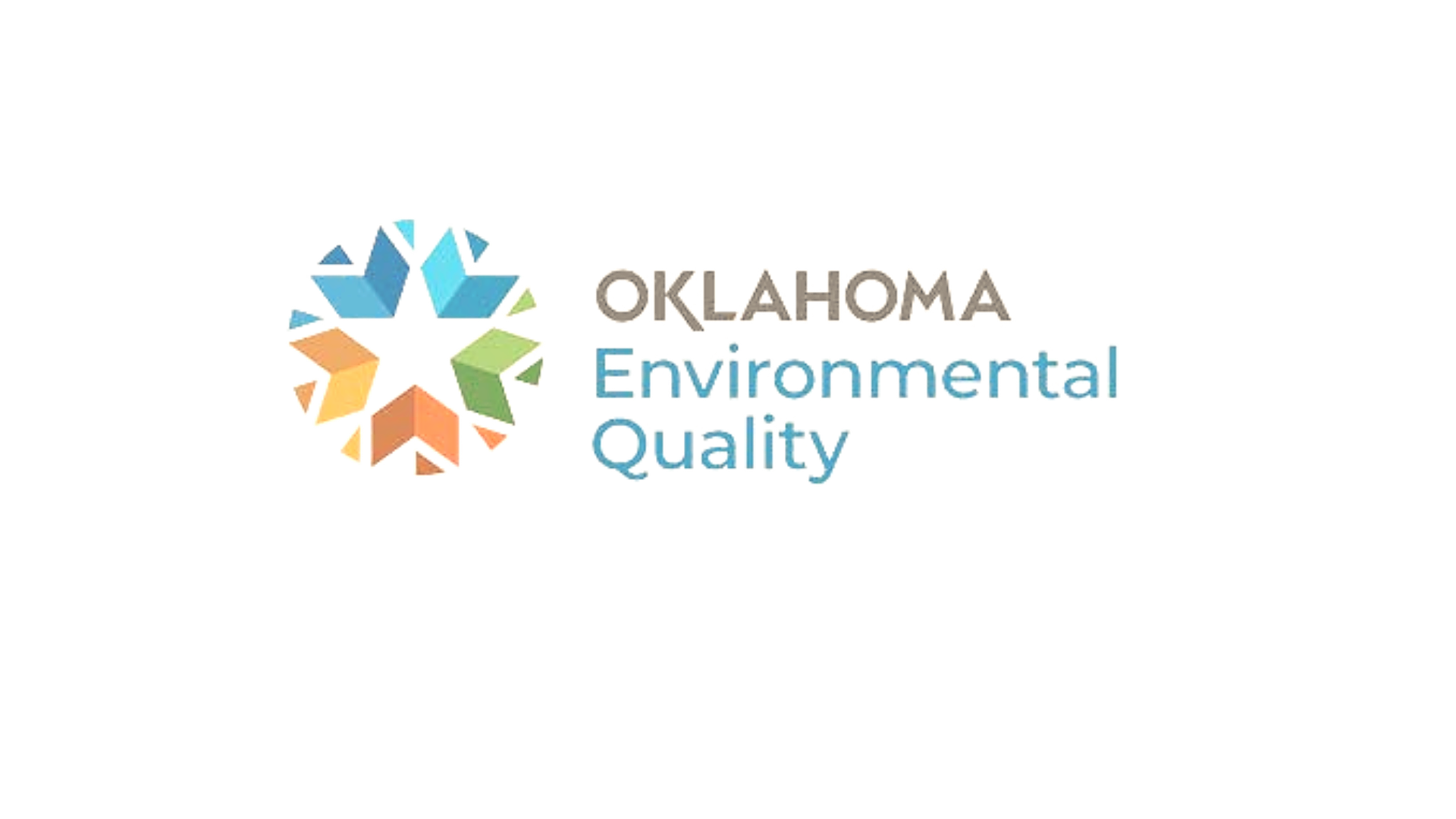 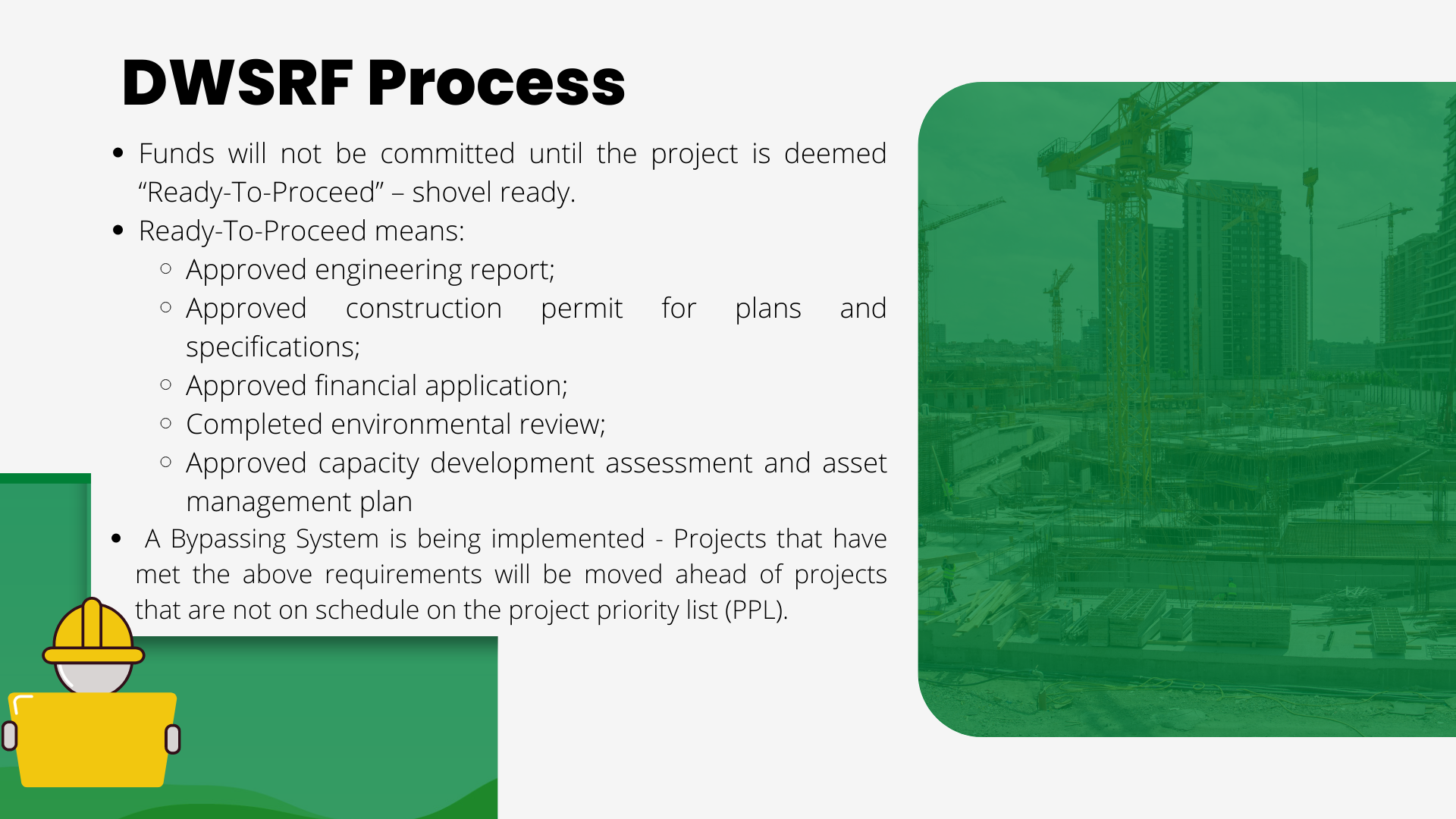 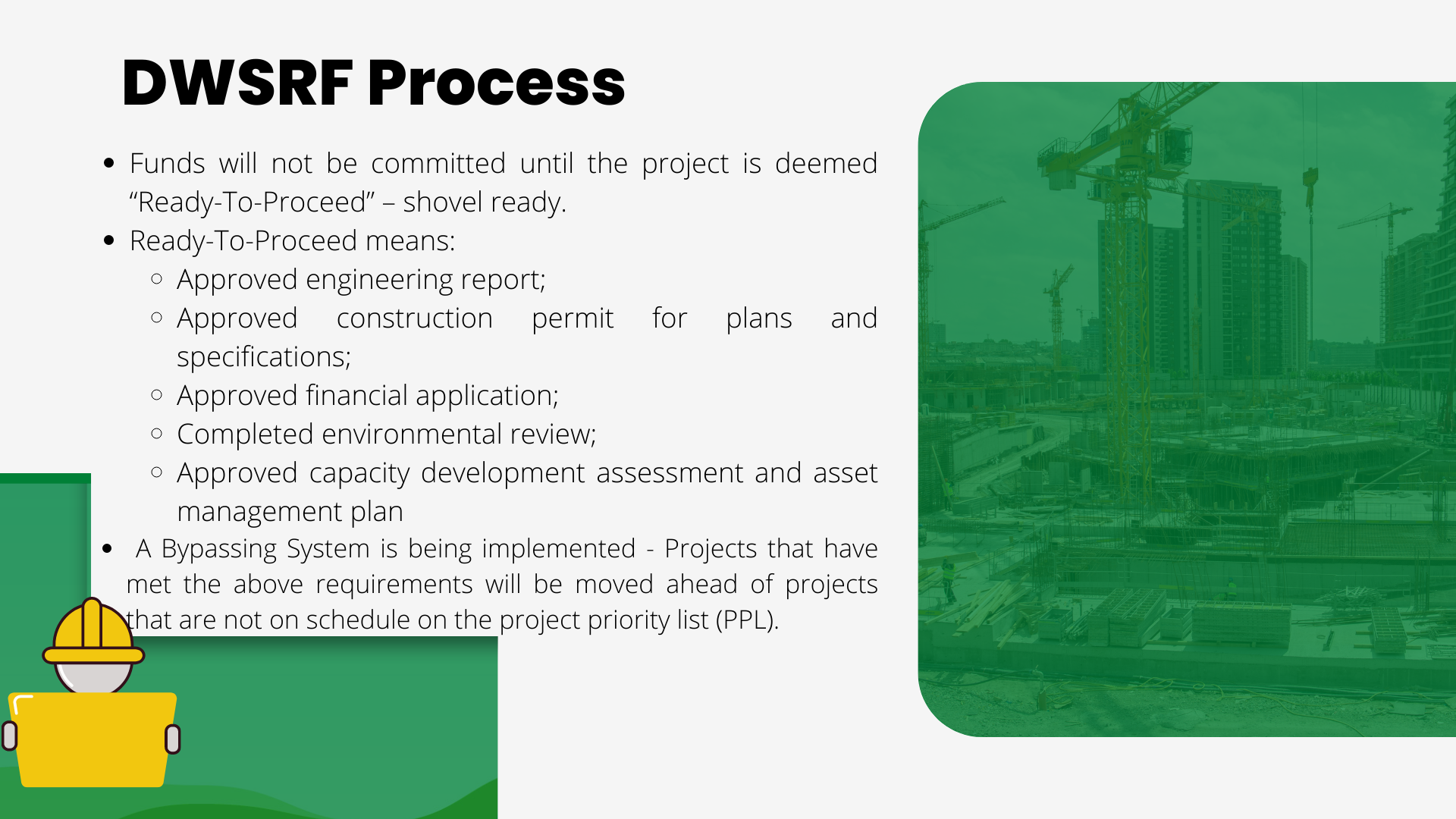 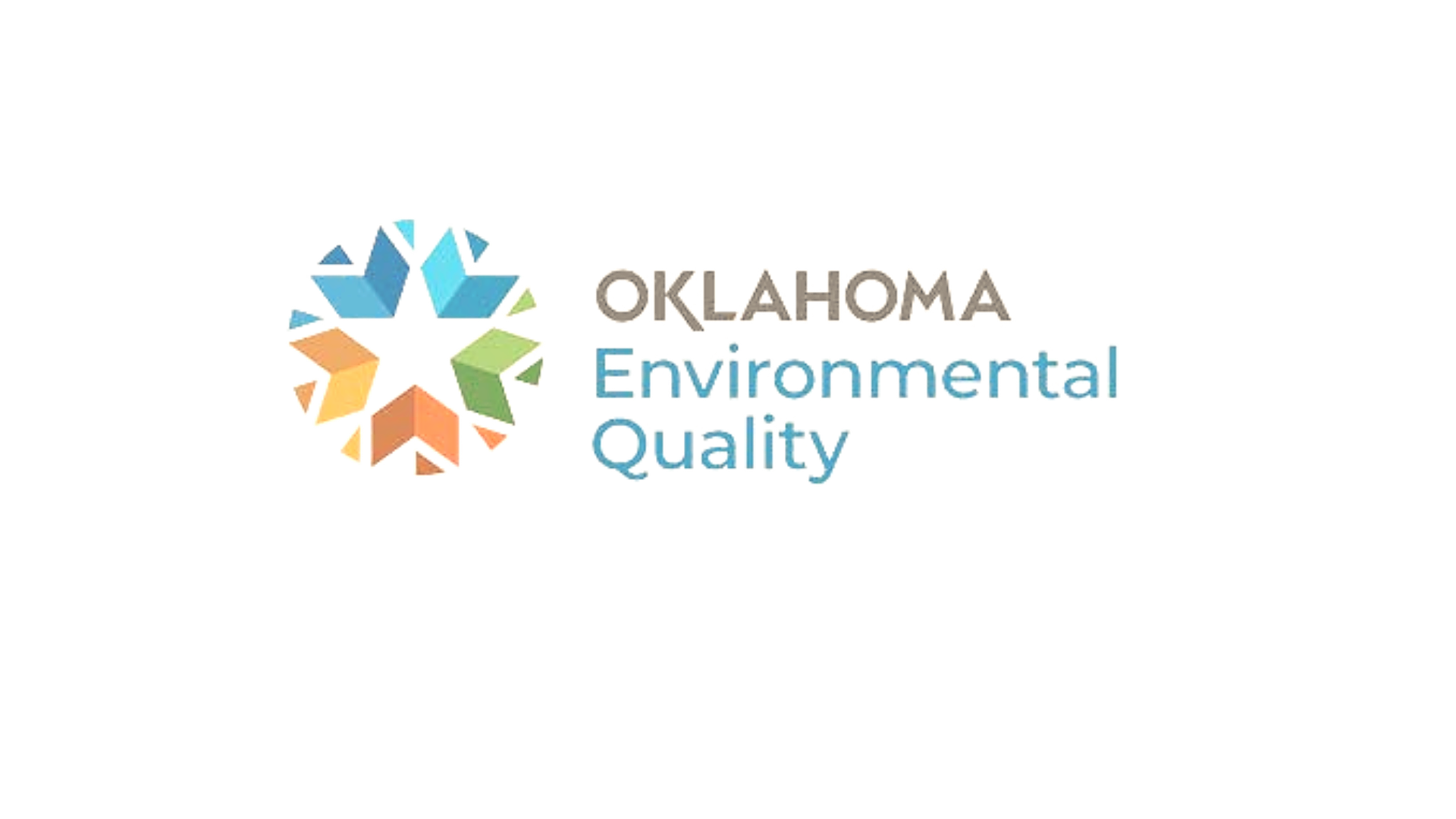 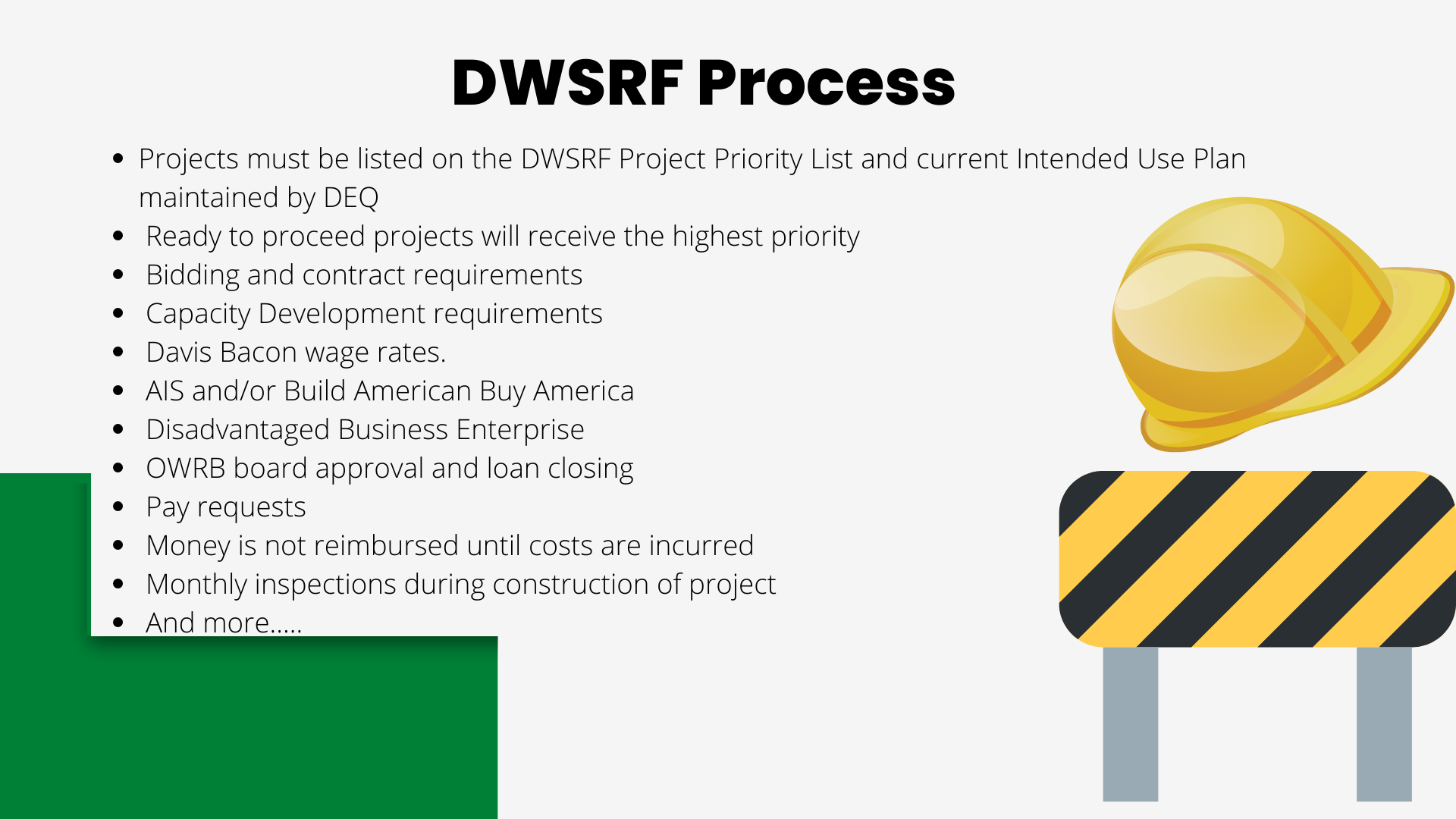 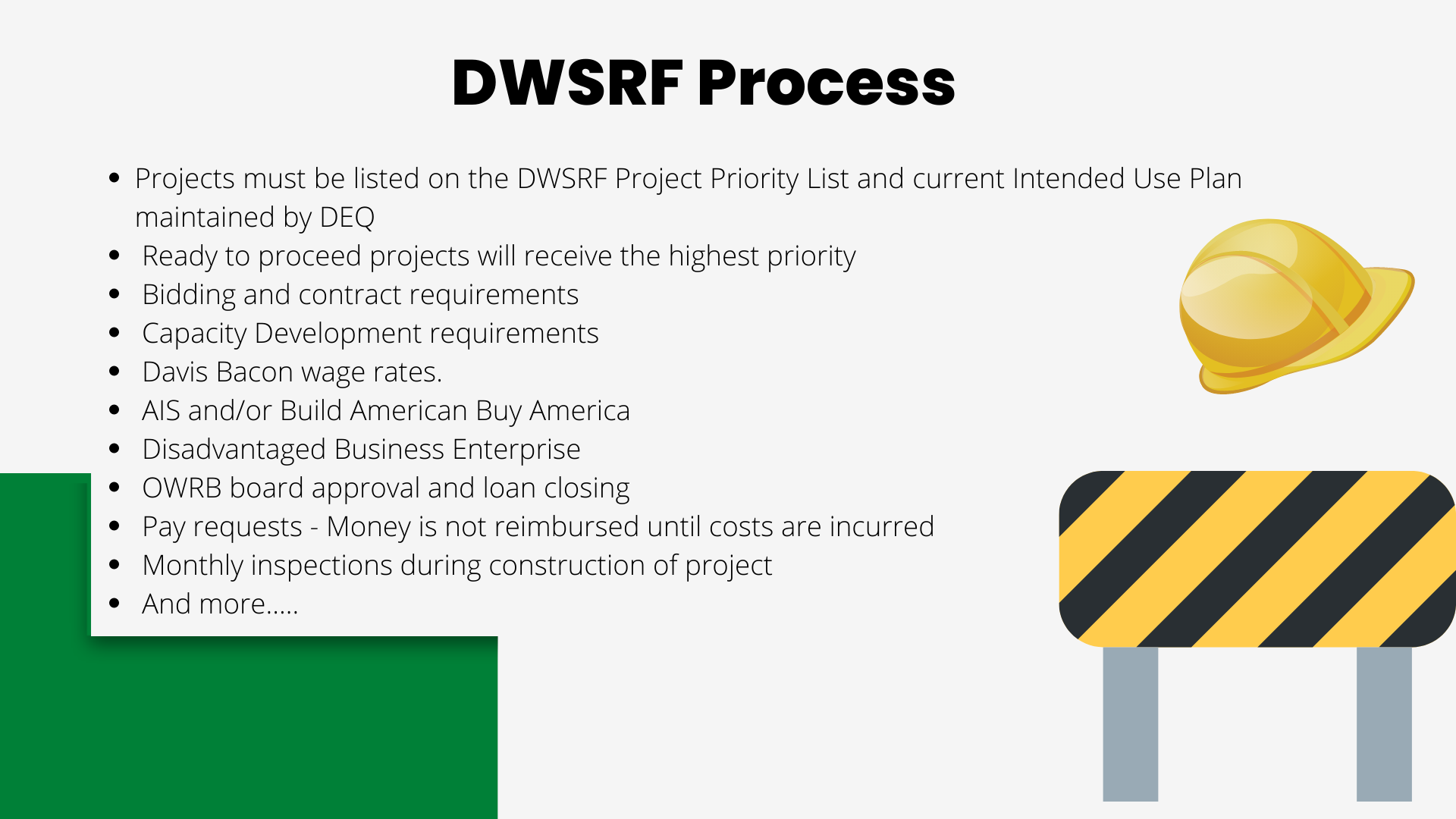 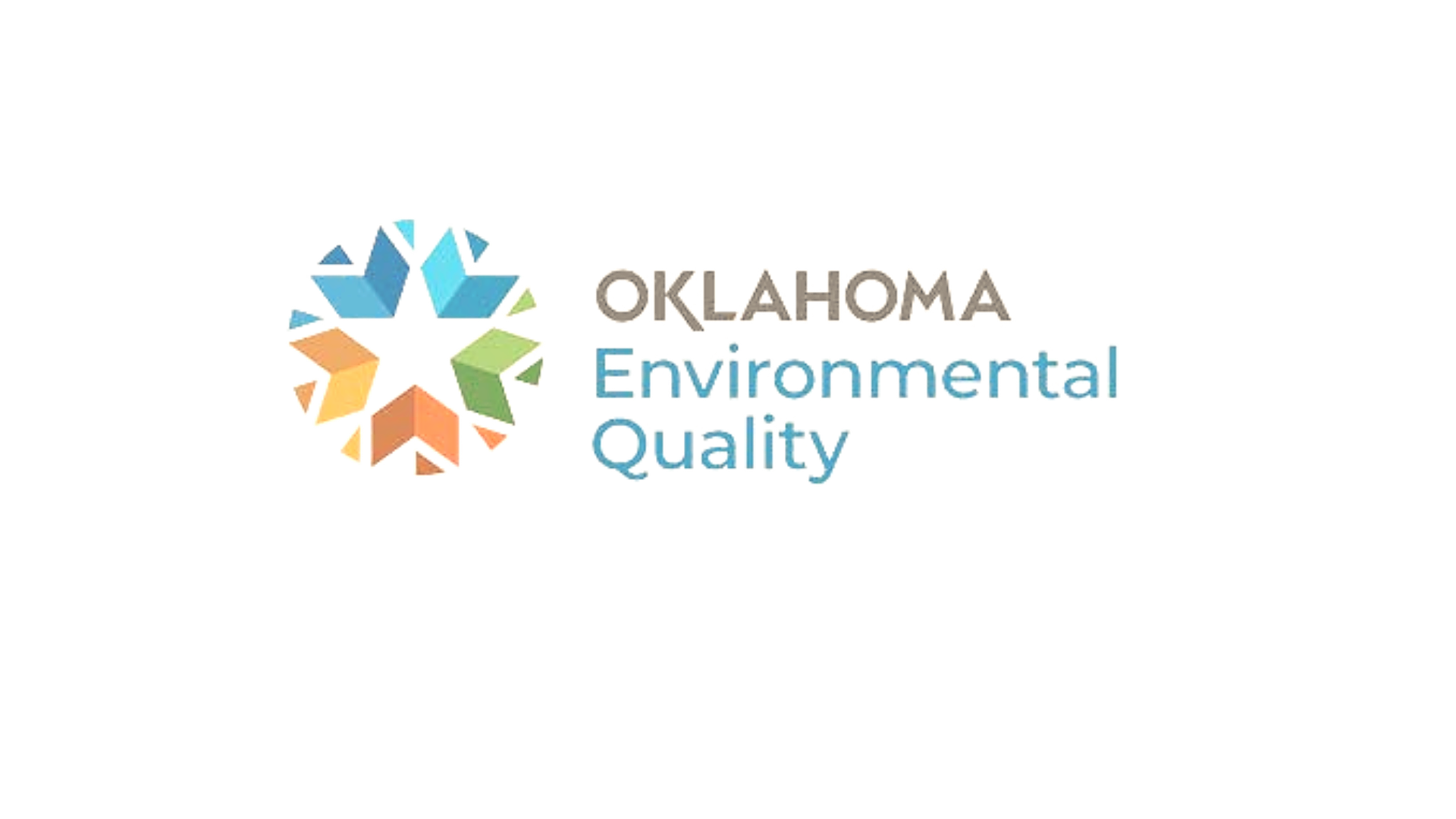 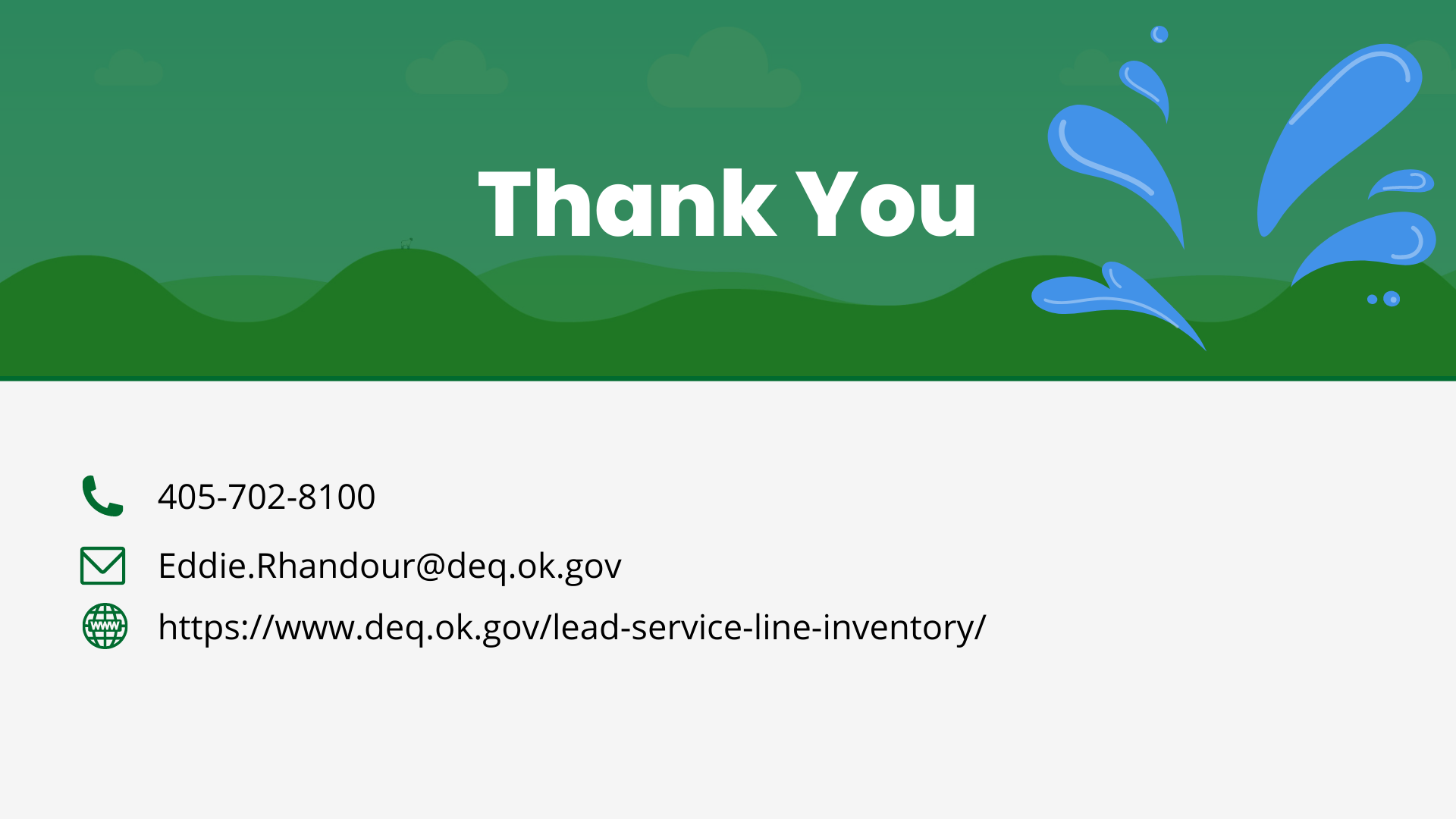 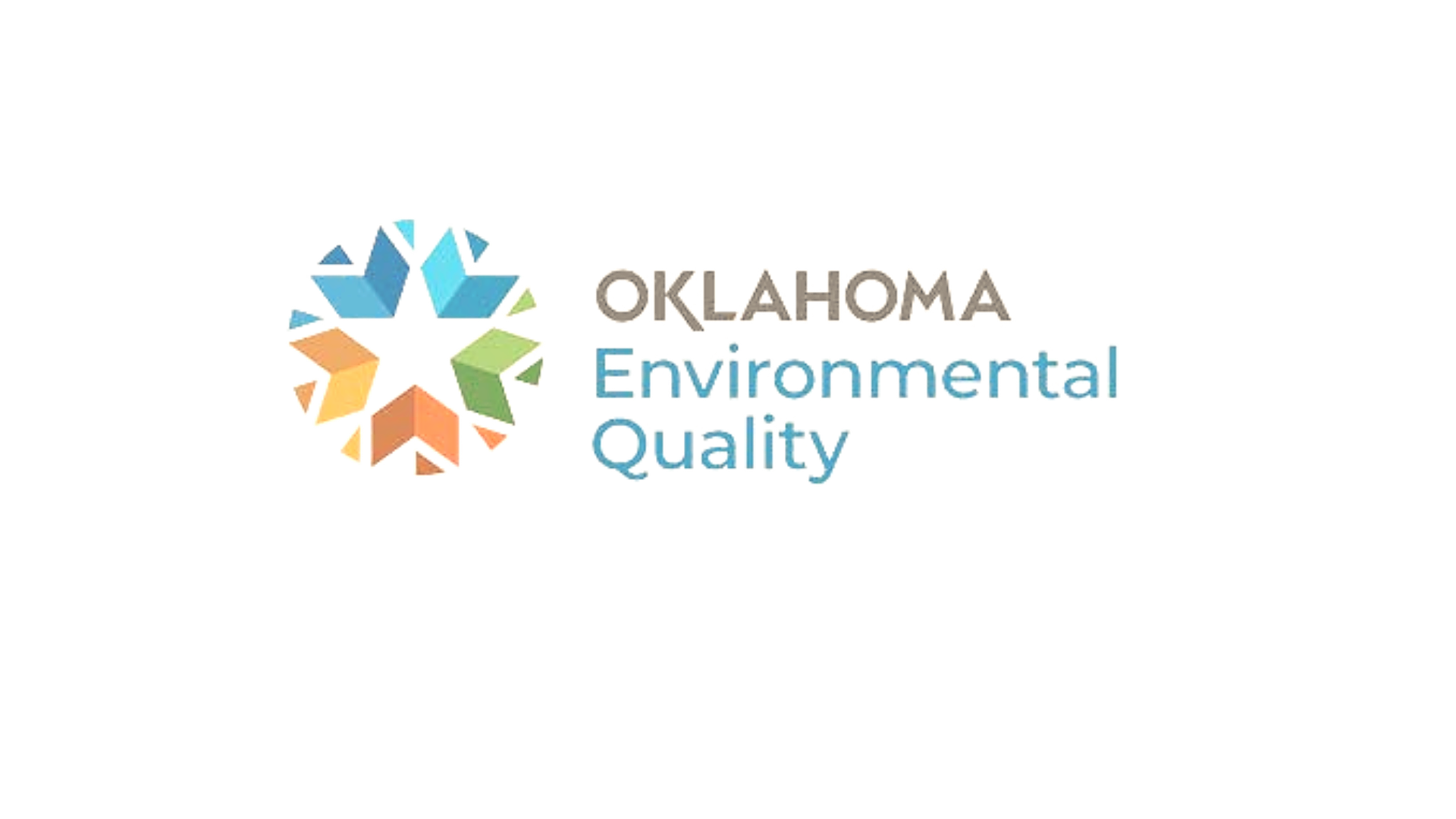 Questions?
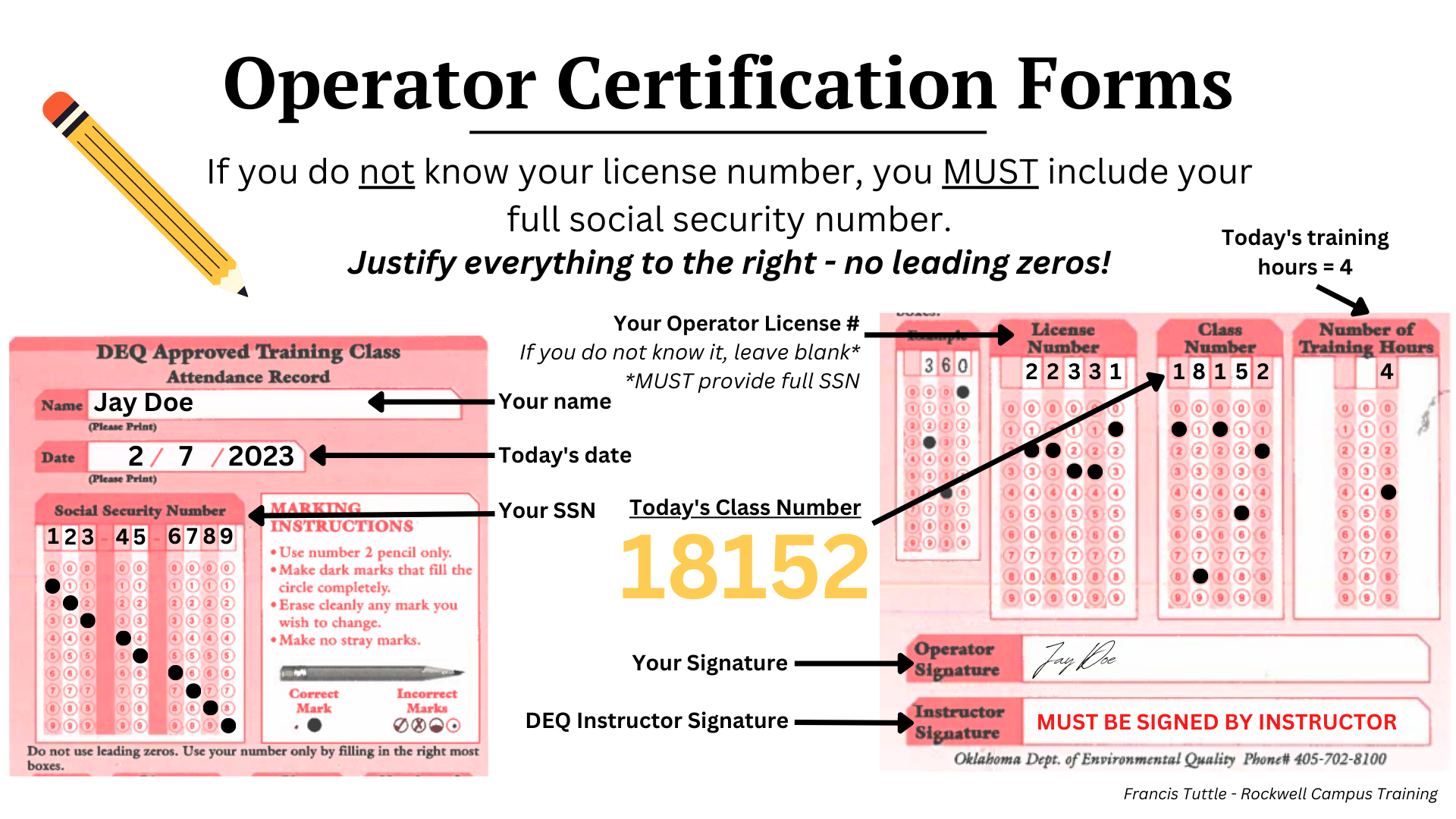 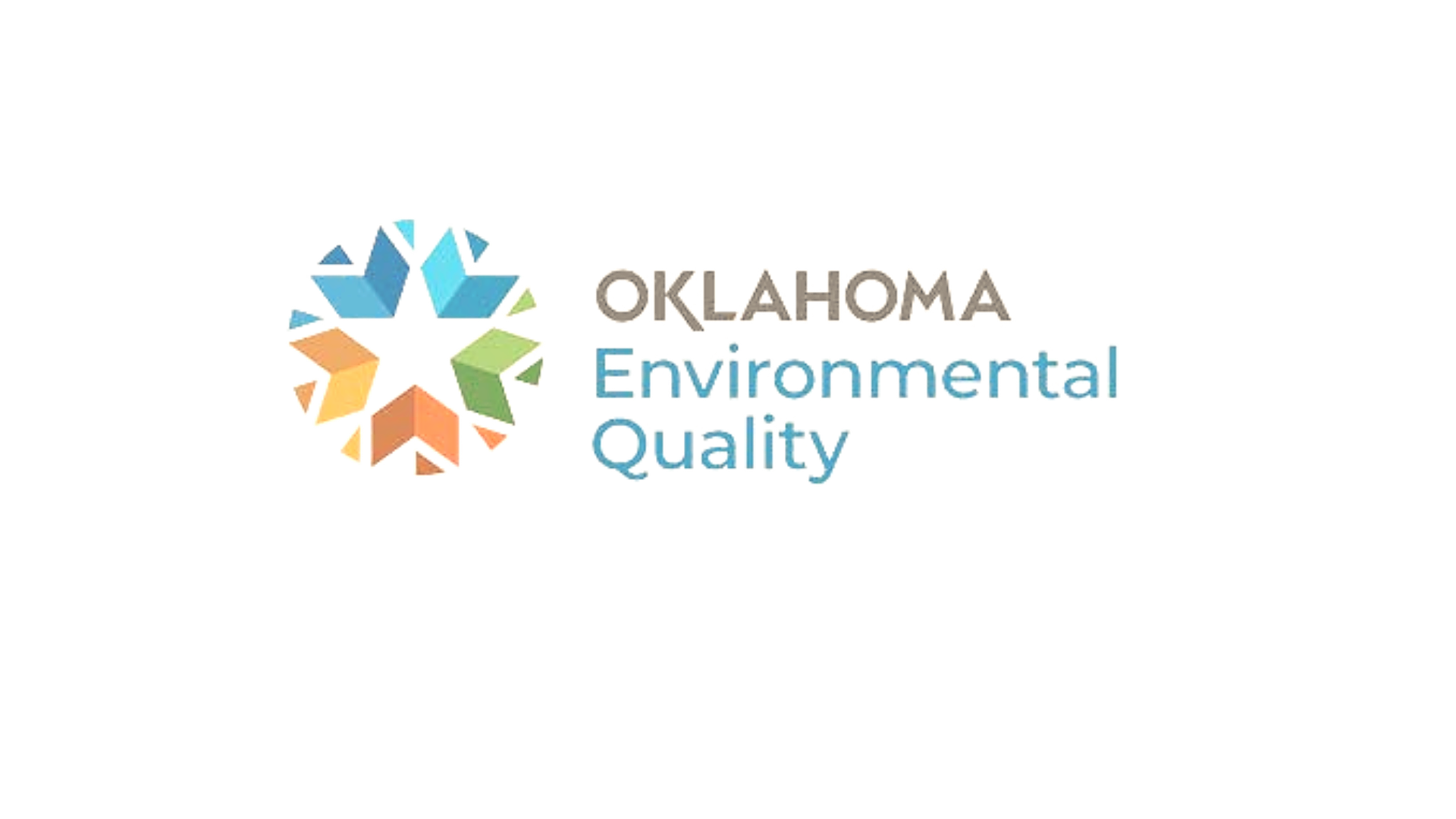